Injection Attacks Against End-to-End Encrypted Applications
Andrés Fábrega, Carolina Ortega Pérez, 
Armin Namavari, Ben Nassi, Rachit Agarwal, Thomas Ristenpart
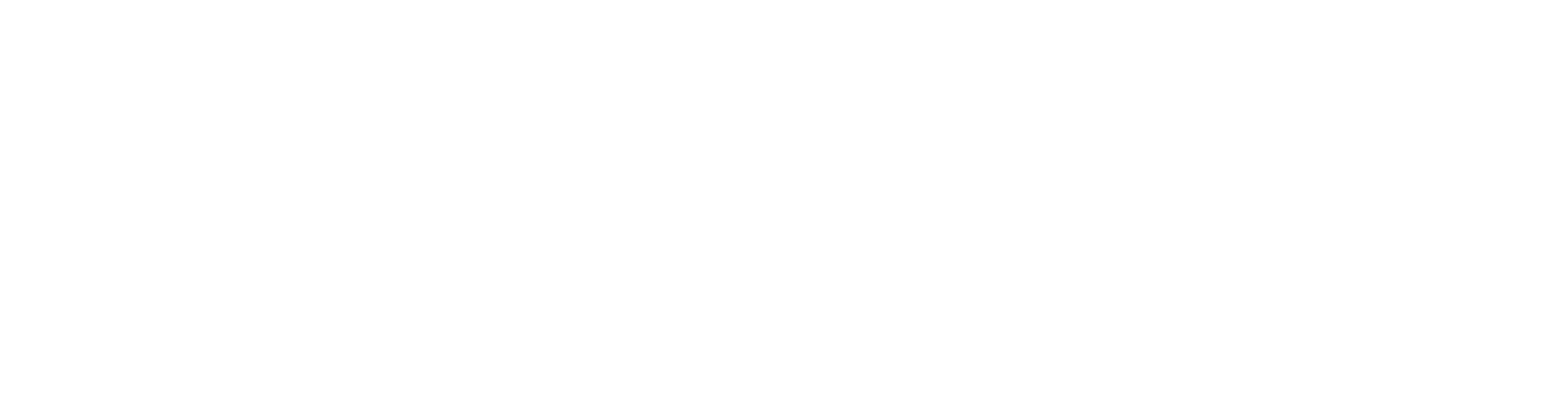 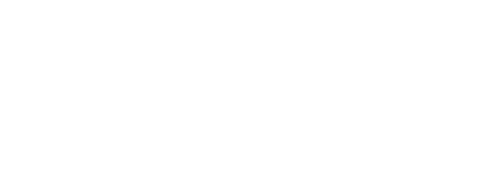 [Speaker Notes: Hi everyone. My name is Andrés, and together with Carolina, we will be talking to you all about an emerging threat model for E2EE applications—which we call injection attacks. [TRANSITION]]
Basic E2EE setting
1
[Speaker Notes: As we are all aware, one of the great achievements of applied cryptography has been the widespread deployment of end-to-end encrypted messaging applications. [TRANSITION]]
Basic E2EE setting
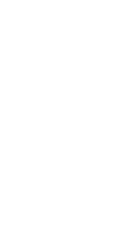 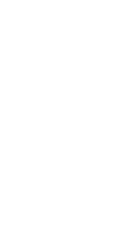 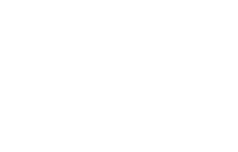 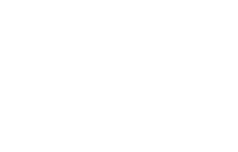 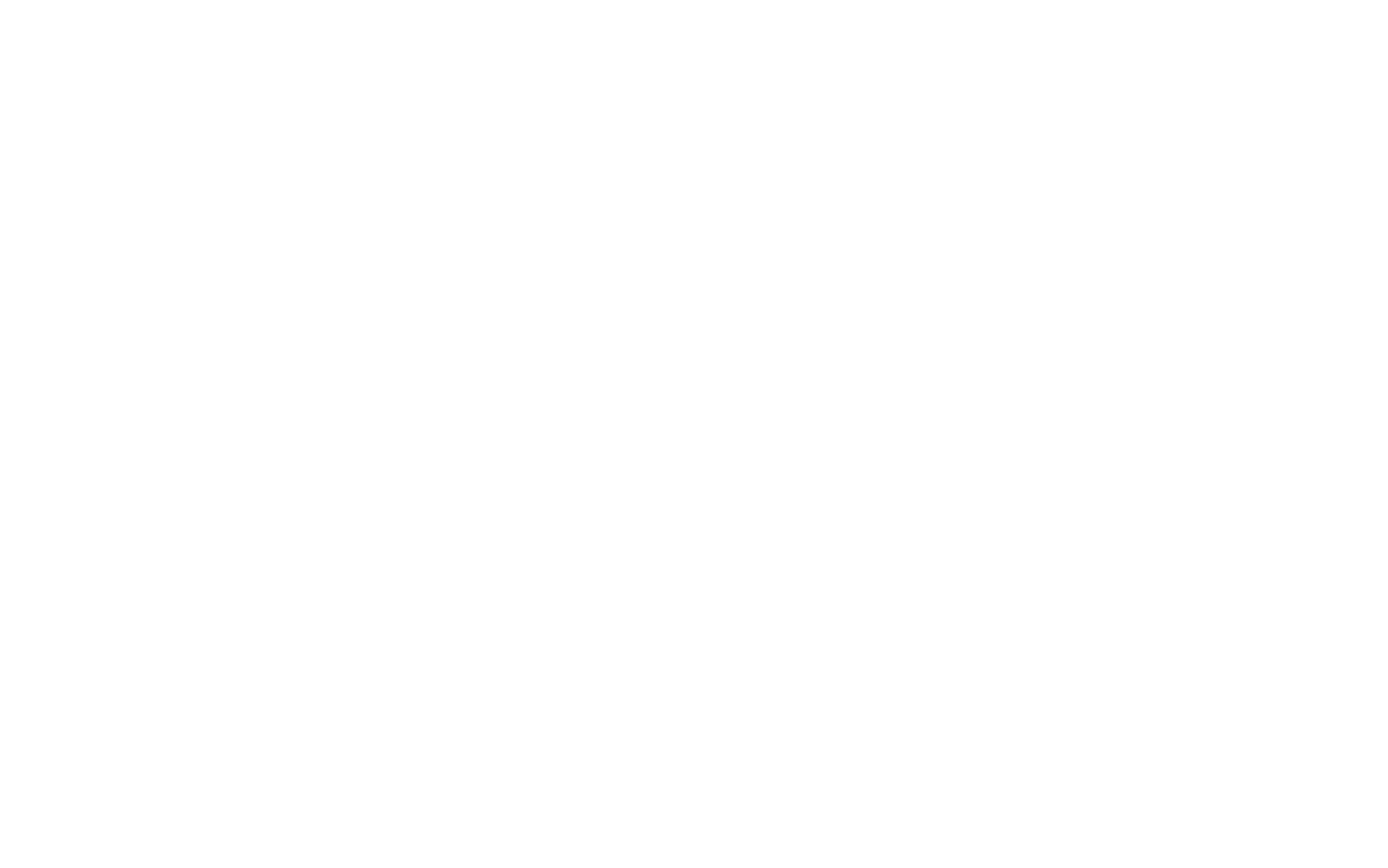 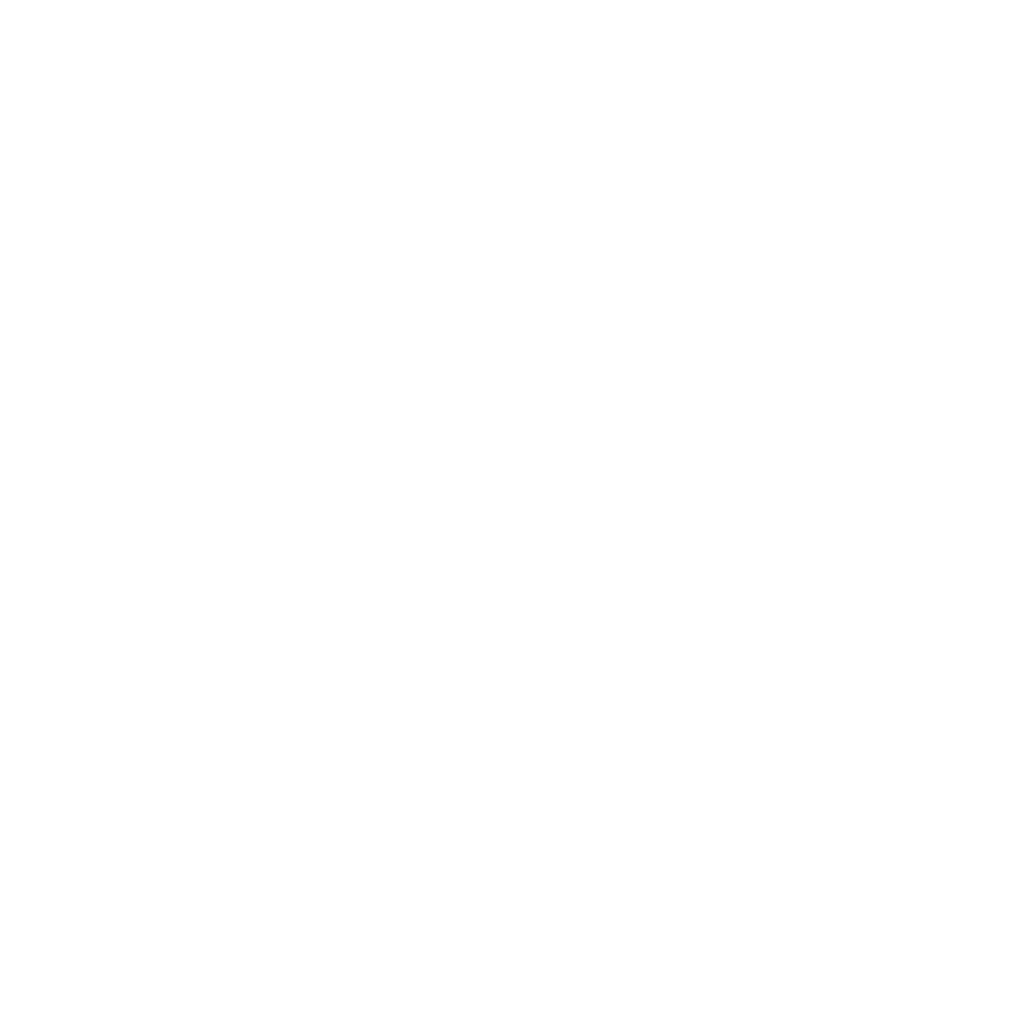 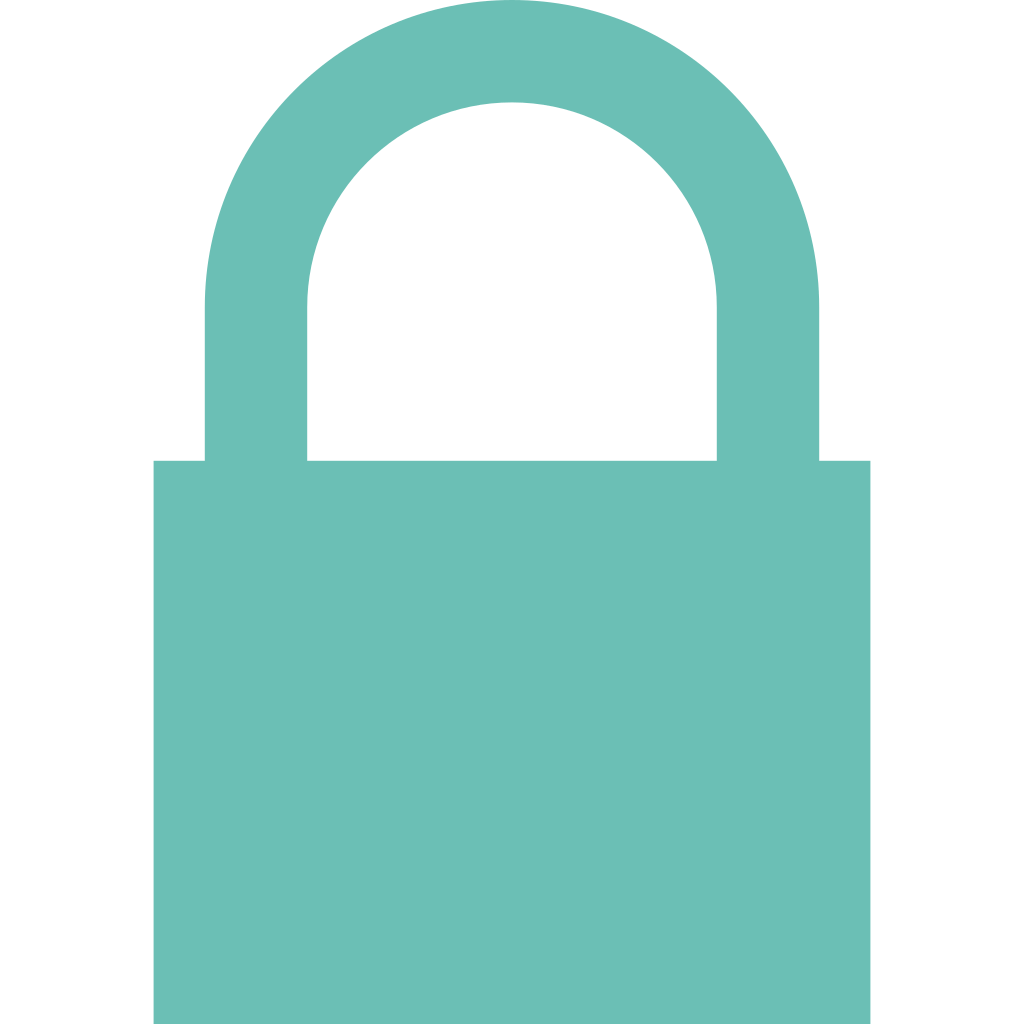 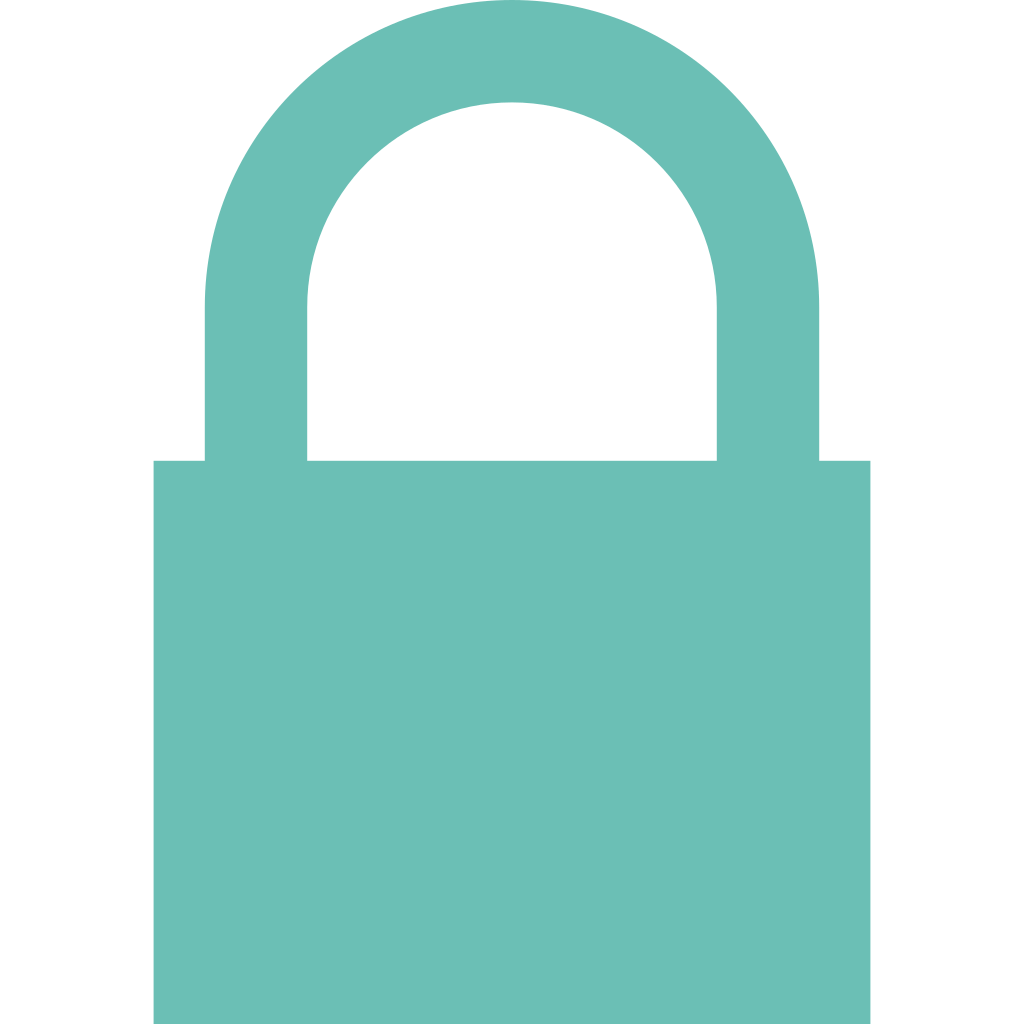 App servers
User A
User B
1
[Speaker Notes: In this setting, users of an application communicate via service-operated servers, with the key security guarantee being that [TRANSITION] a malicious or breached application server cannot read nor manipulate the plaintext messages.

The core E2EE protocols behind such applications—such as the Signal protocol—have been studied extensively, instilling confidence in the security of this basic E2EE messaging setting. [TRANSITION]]
Basic E2EE setting
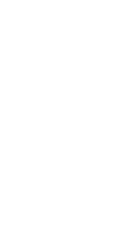 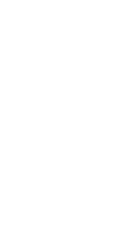 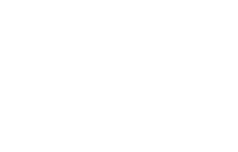 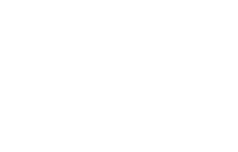 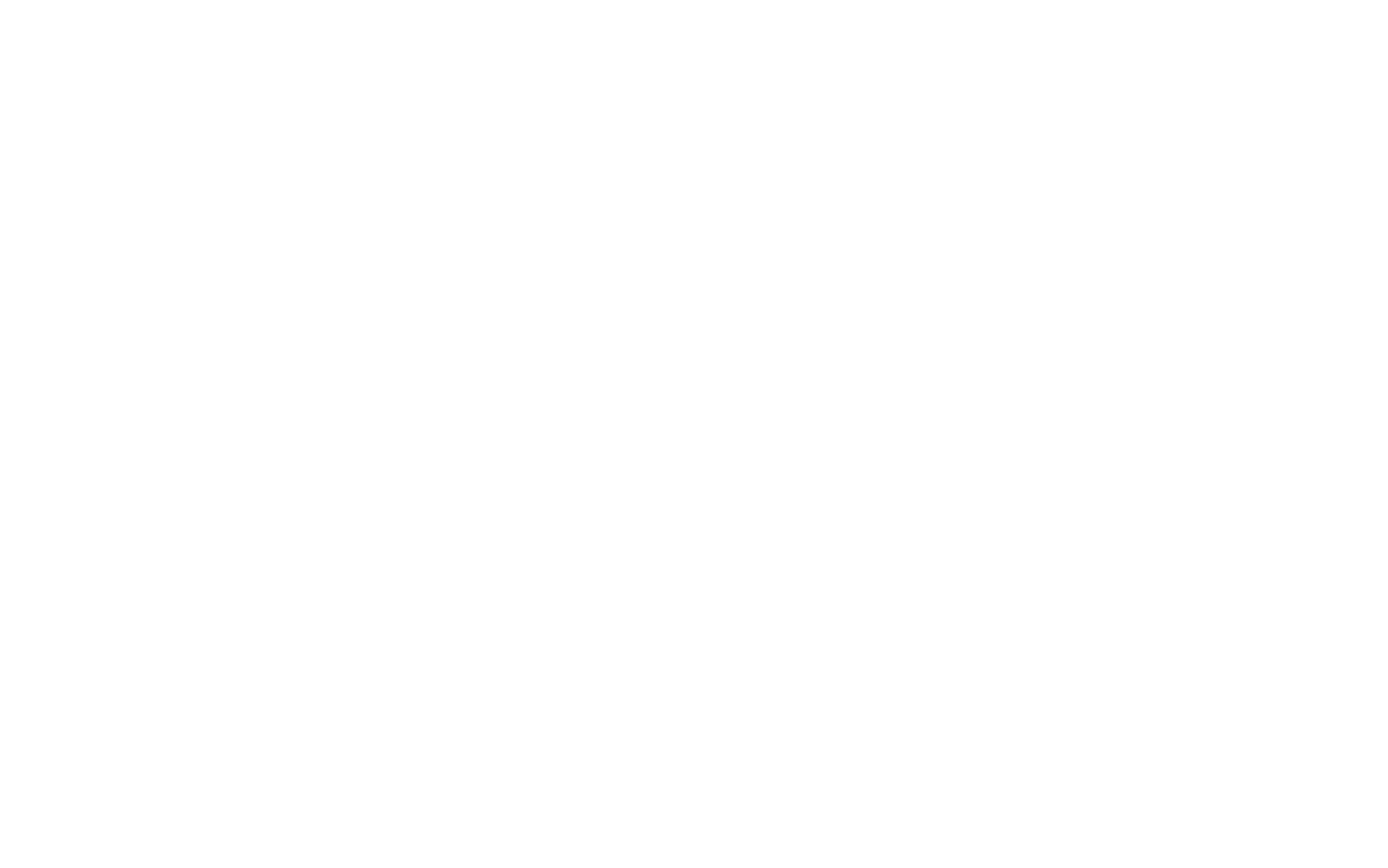 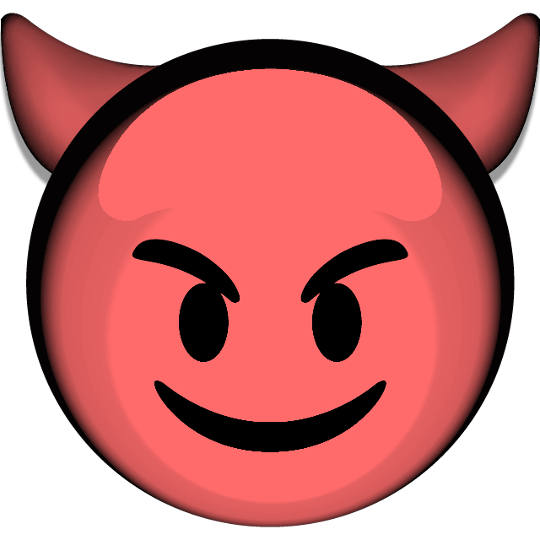 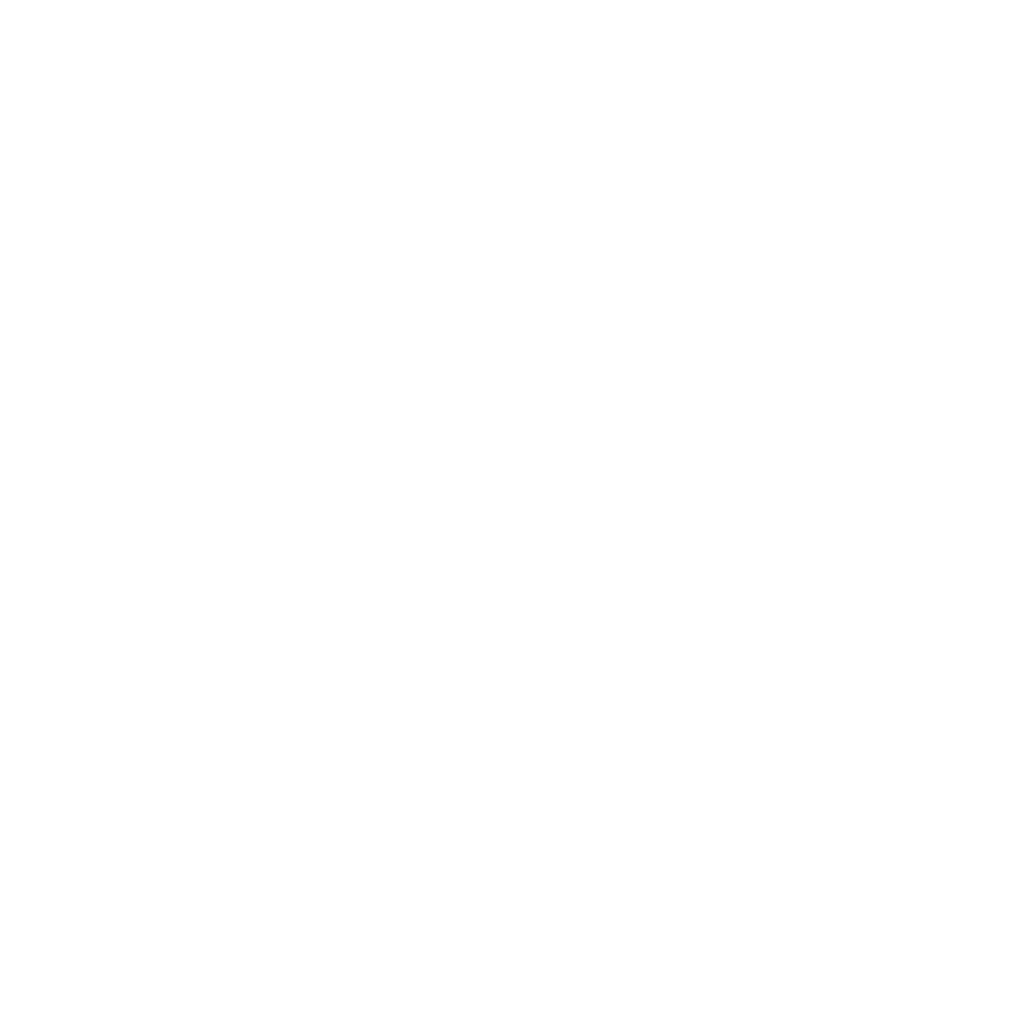 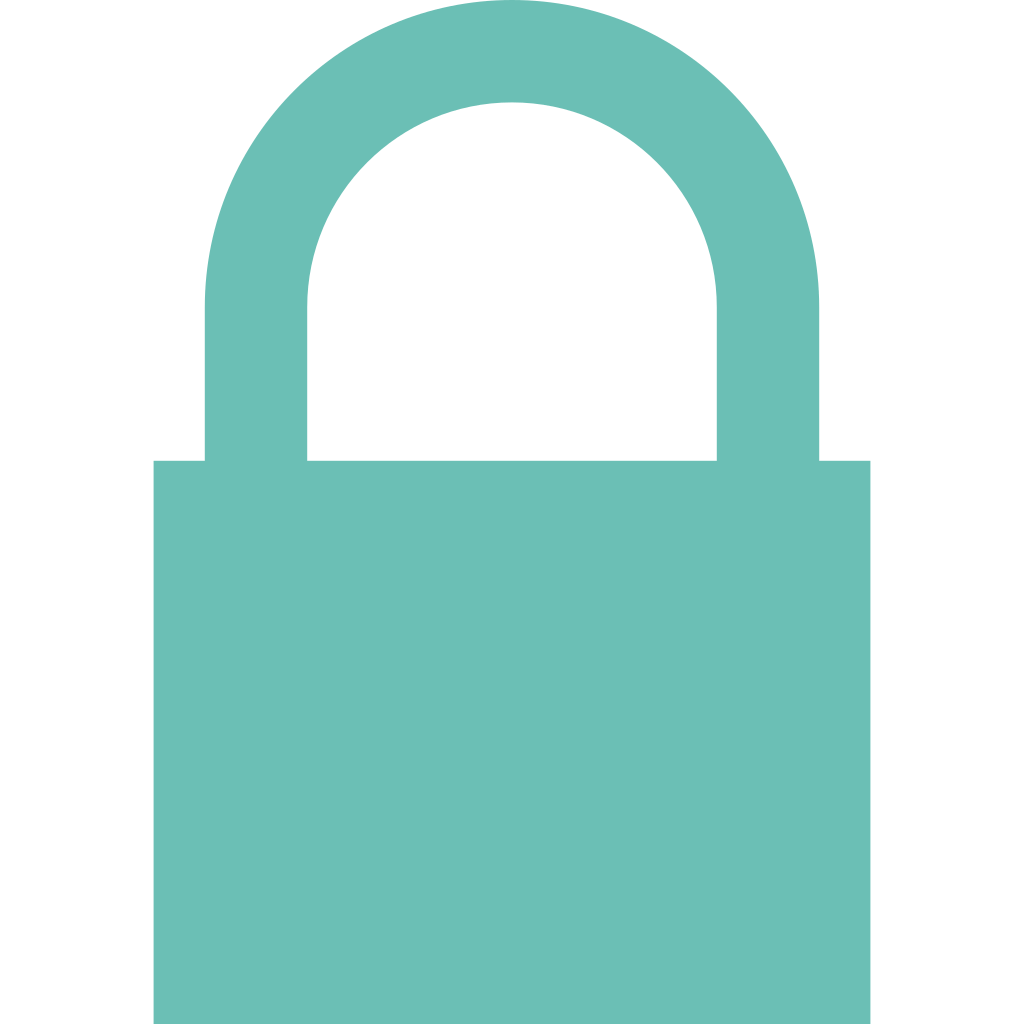 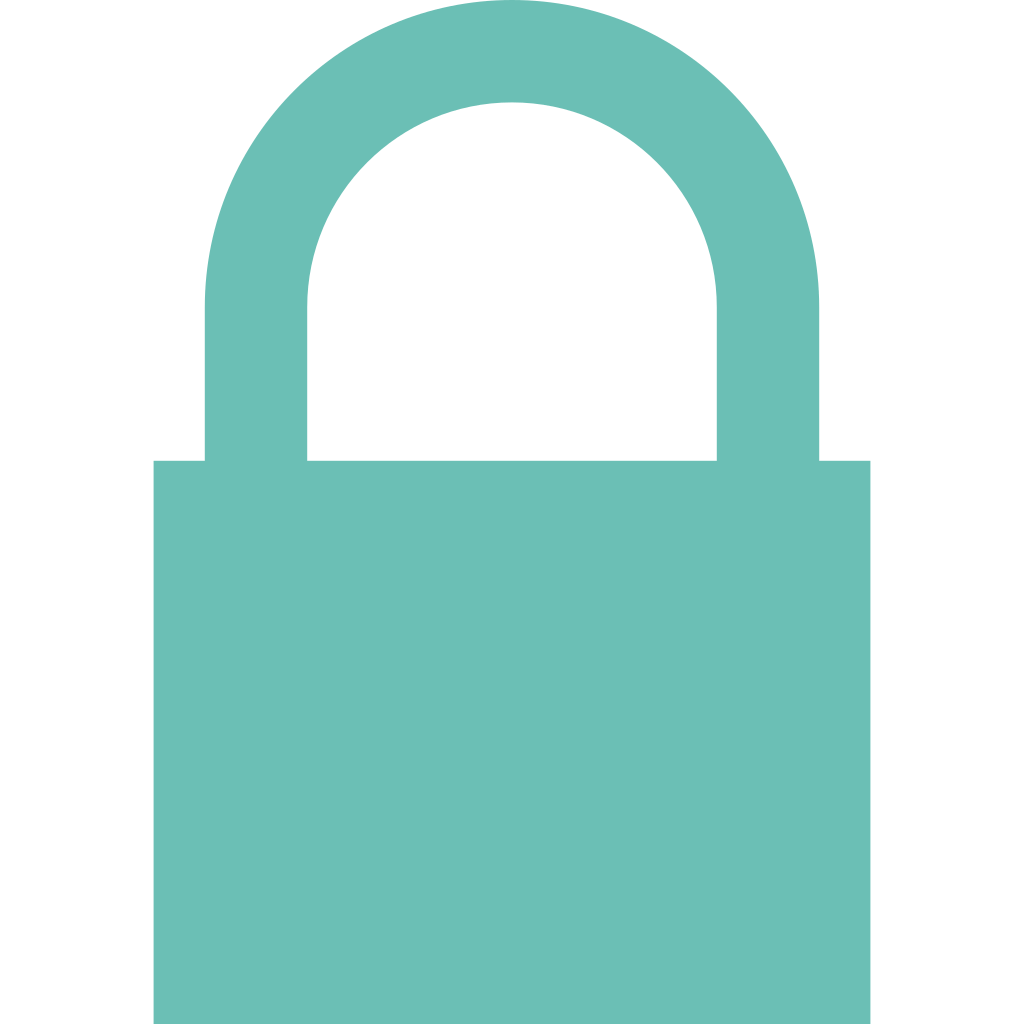 App servers
User A
User B
Cannot read or manipulate messages
1
[Speaker Notes: In this setting, users of an application communicate via service-operated servers, with the key security guarantee being that [TRANSITION] a malicious or breached application server cannot read nor manipulate the plaintext messages.

The core E2EE protocols behind such applications—such as the Signal protocol—have been studied extensively, instilling confidence in the security of this basic E2EE messaging setting. [TRANSITION]]
Basic E2EE setting
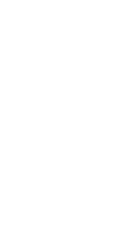 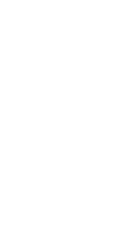 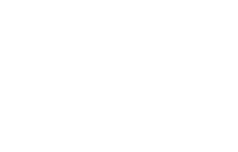 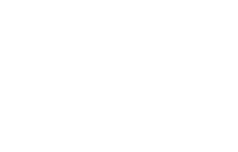 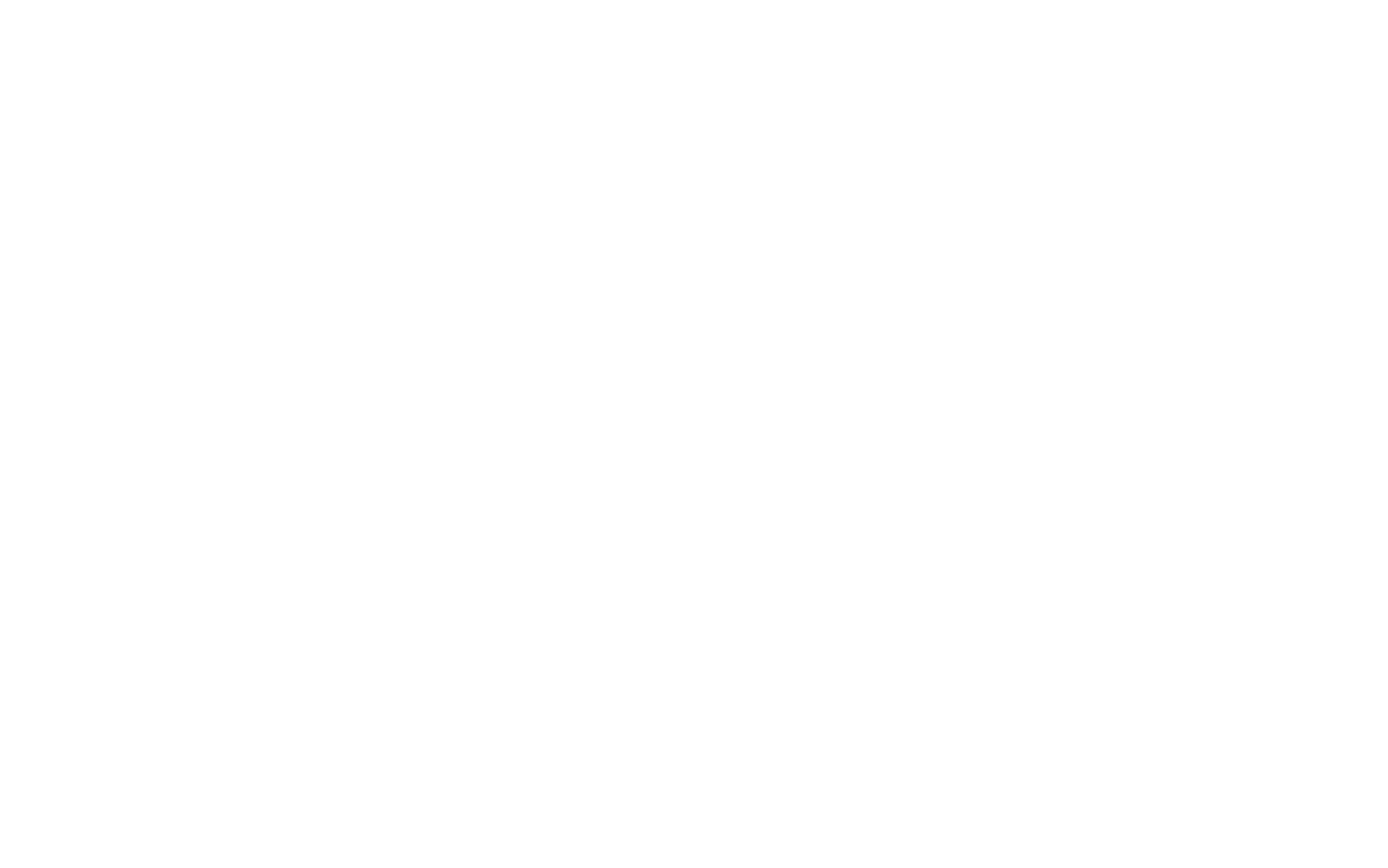 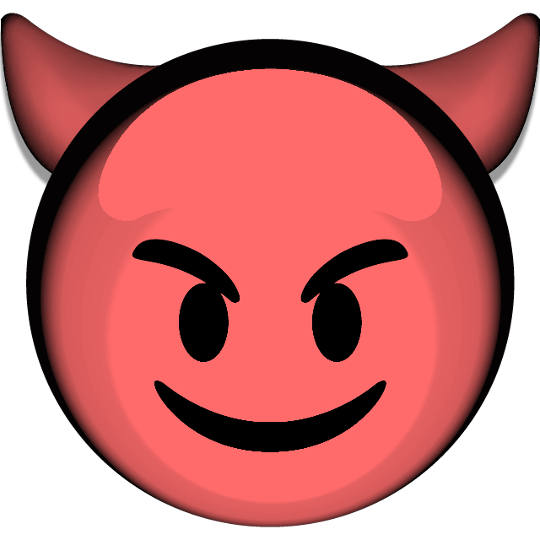 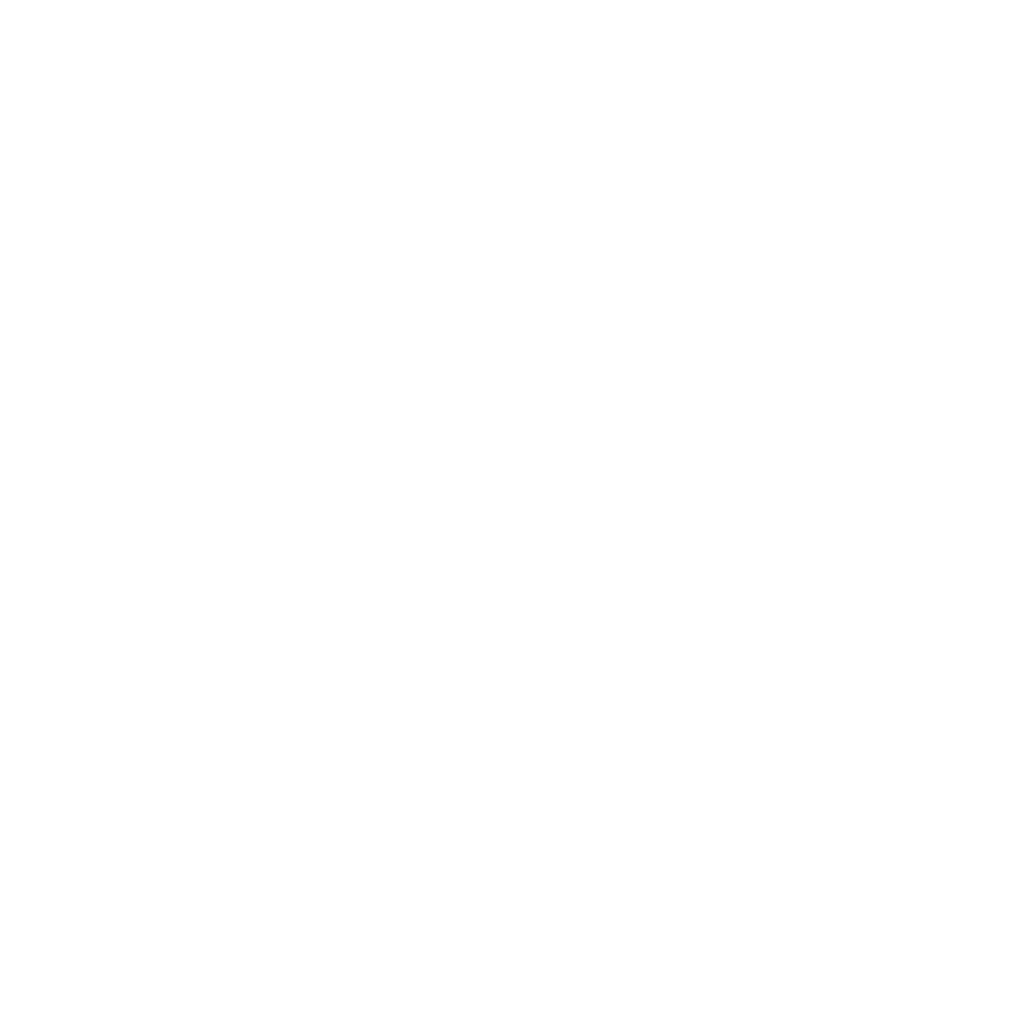 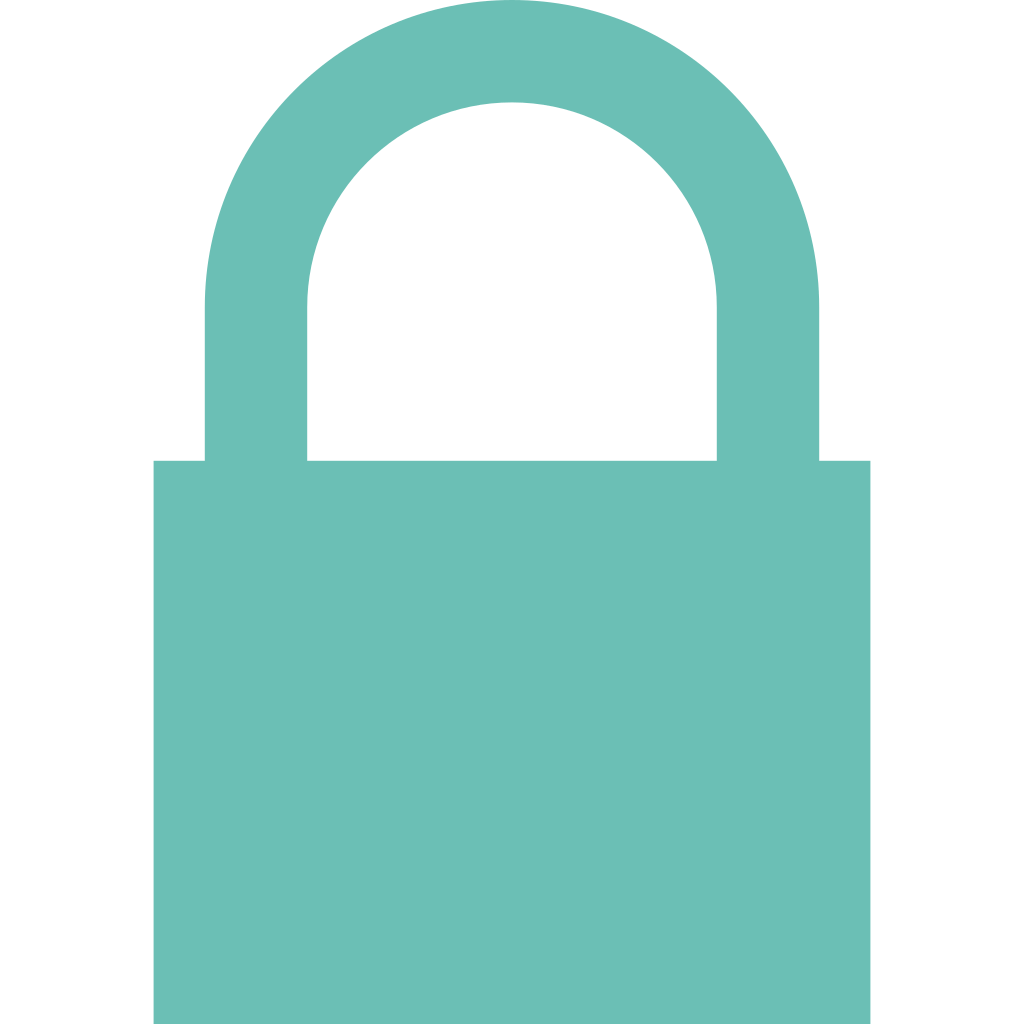 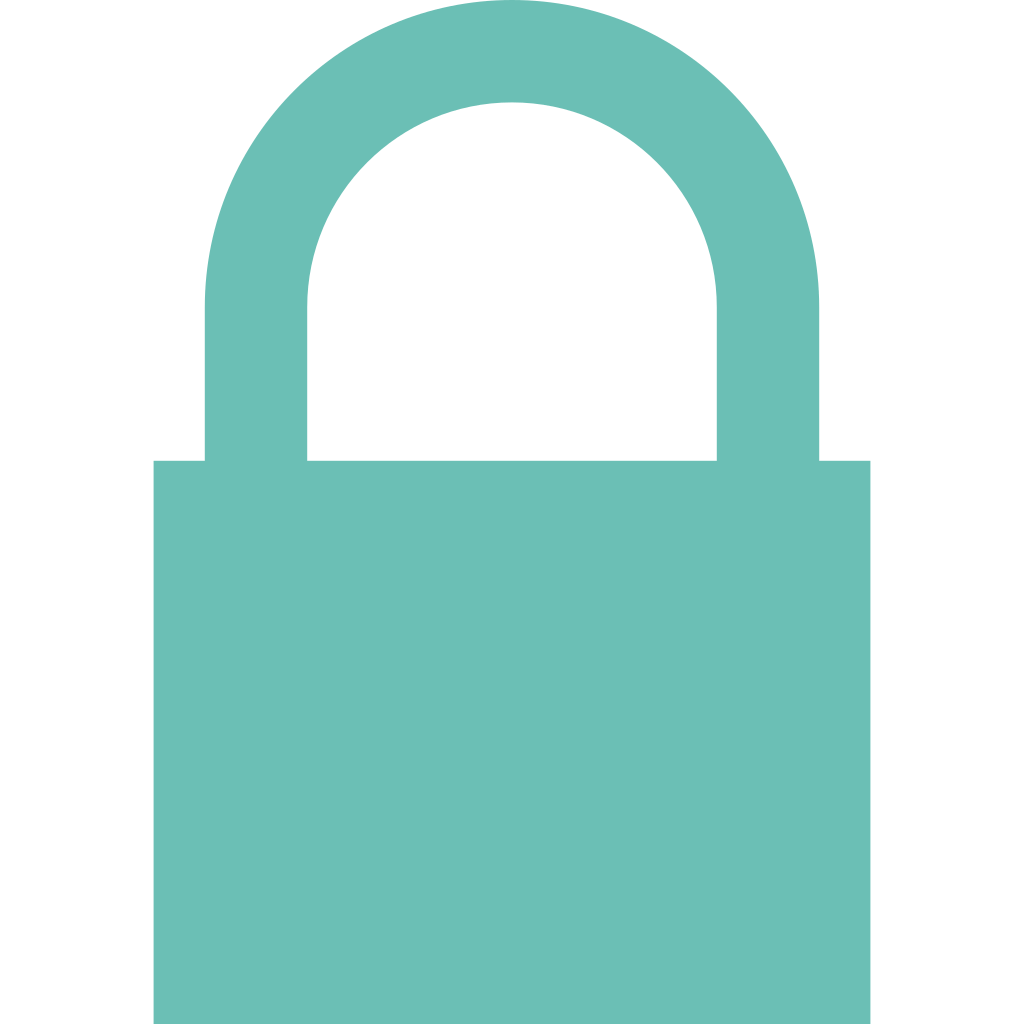 App servers
User A
User B
Cannot read or manipulate messages
New directions in E2EE:
1
[Speaker Notes: In recent years, however, we have seen two trends in the deployment of end-to-end encrypted applications. [TRANSITION]]
Basic E2EE setting
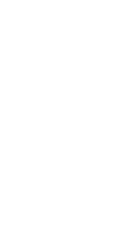 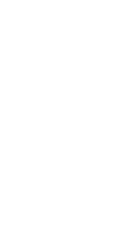 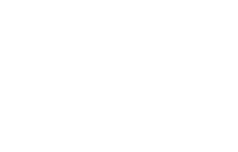 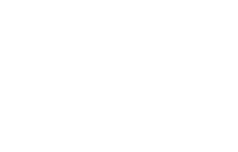 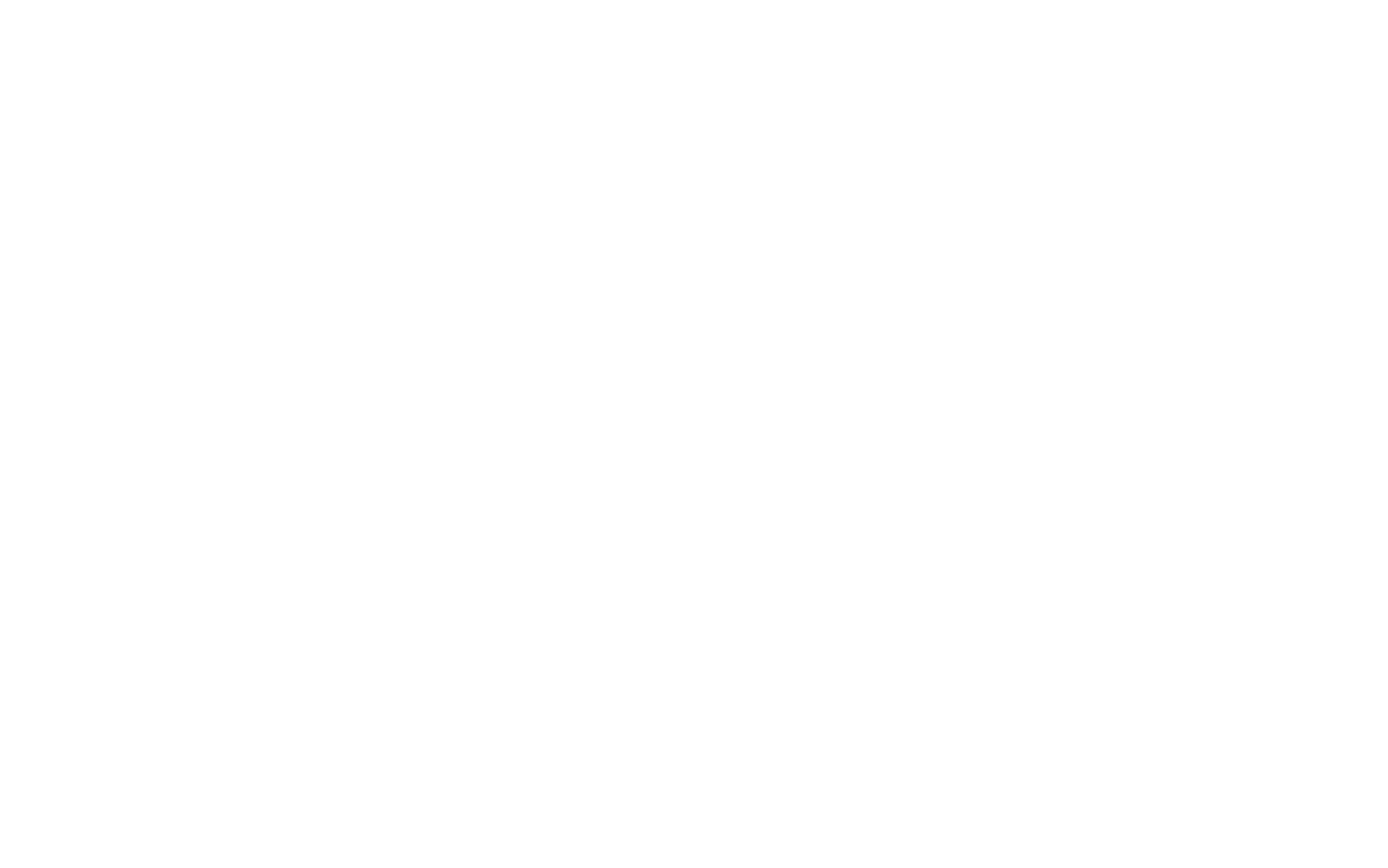 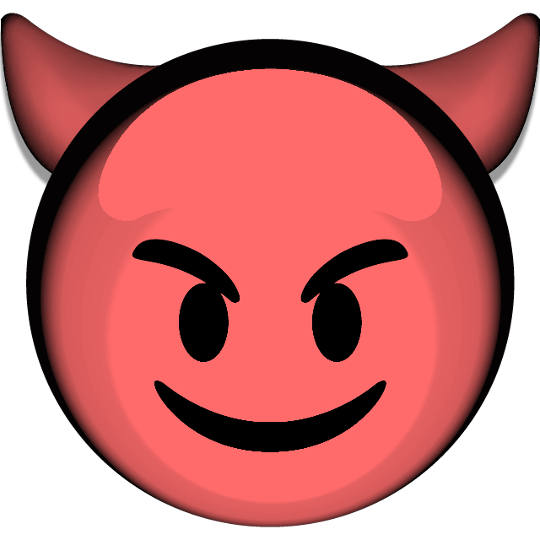 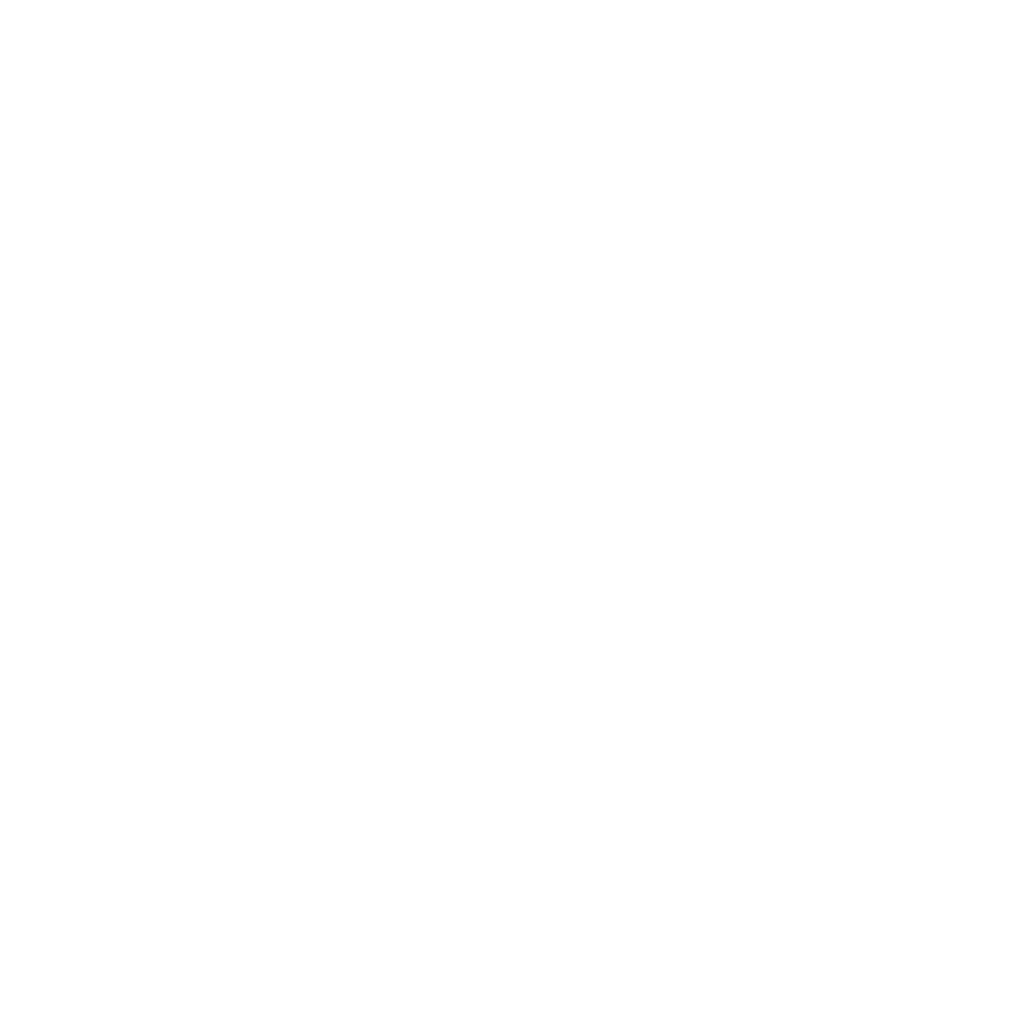 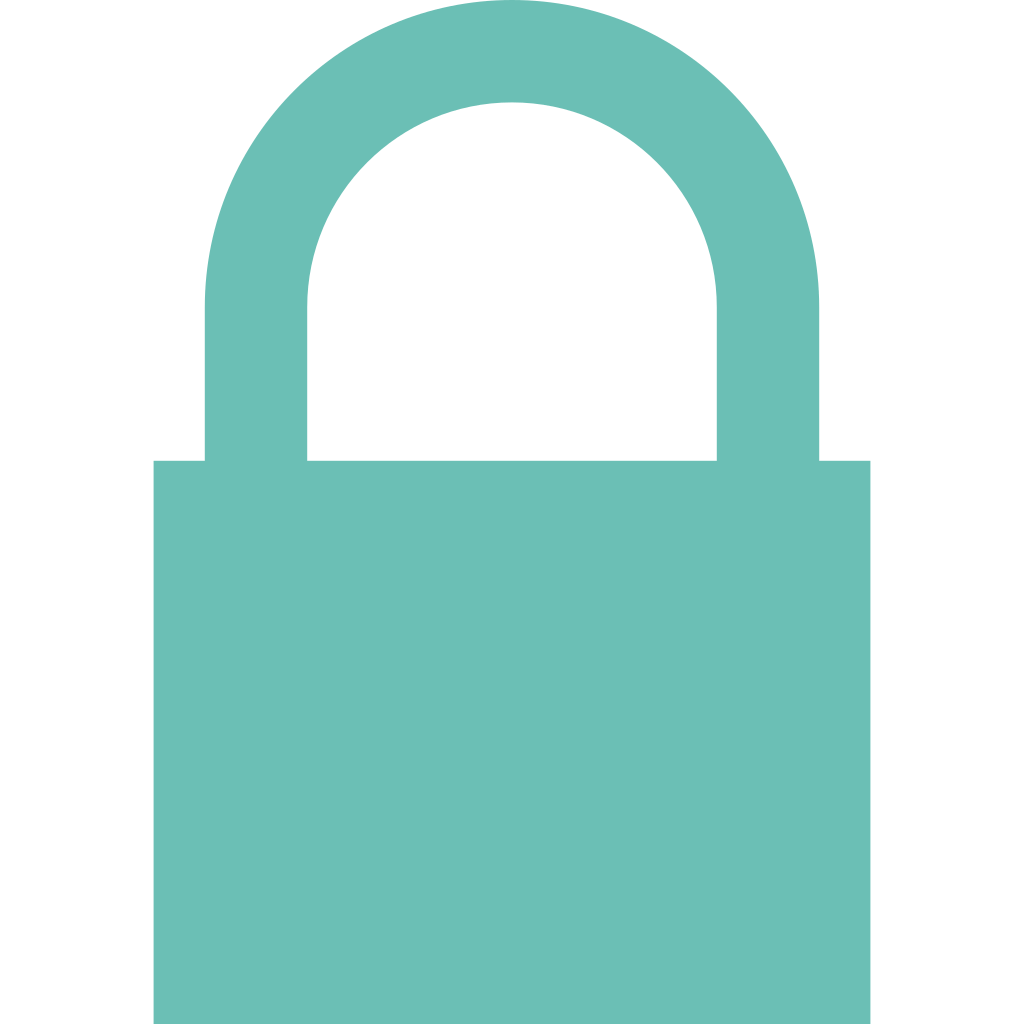 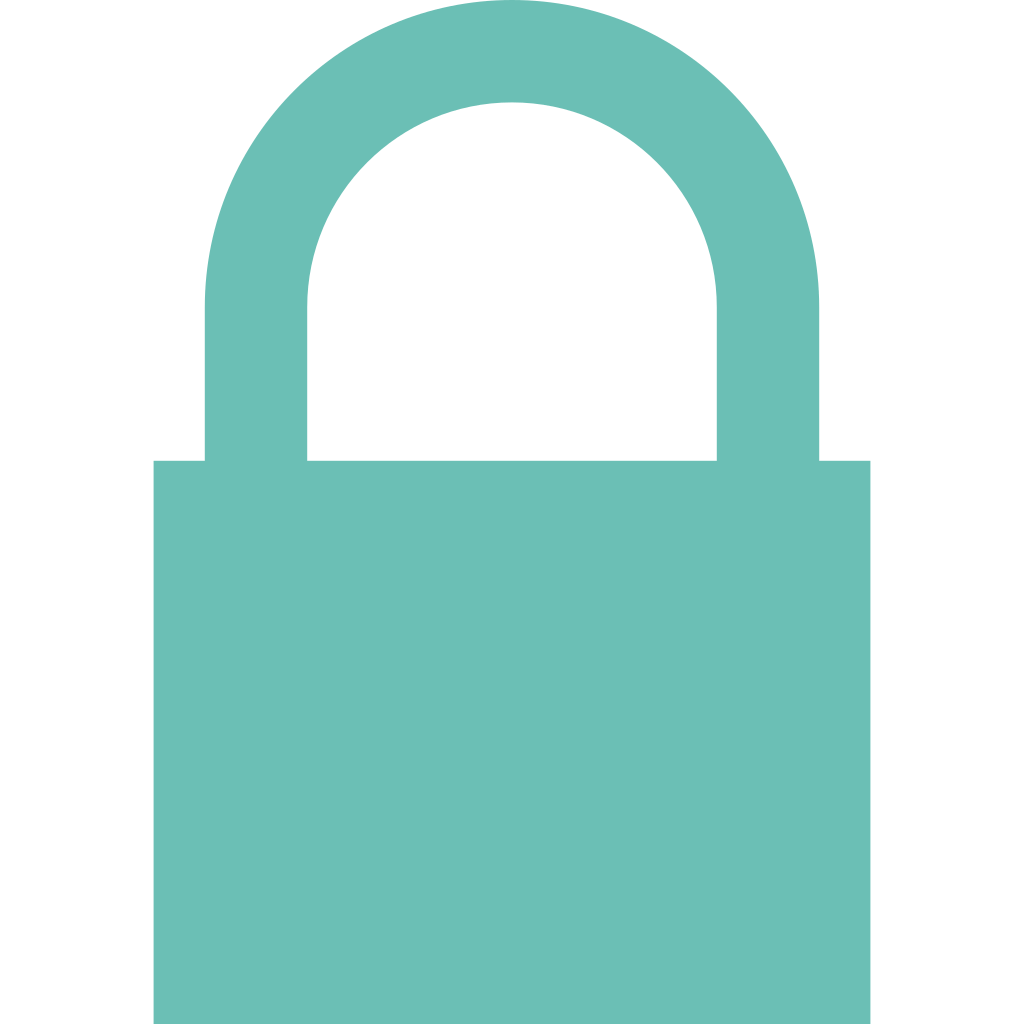 App servers
User A
User B
Cannot read or manipulate messages
New directions in E2EE:
Increasing number of features
1
[Speaker Notes: First, E2EE messaging apps are becoming increasingly complex and feature-rich, which requires [TRANSITION] complex application logic, [TRANSITION] interfacing with third-party services, and so on. [TRANSITION]]
Basic E2EE setting
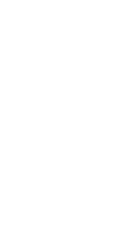 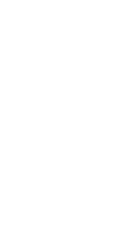 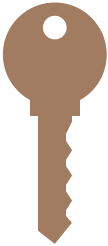 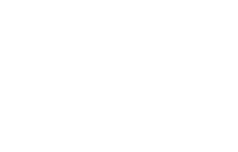 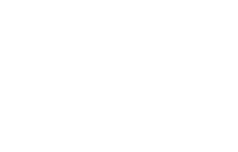 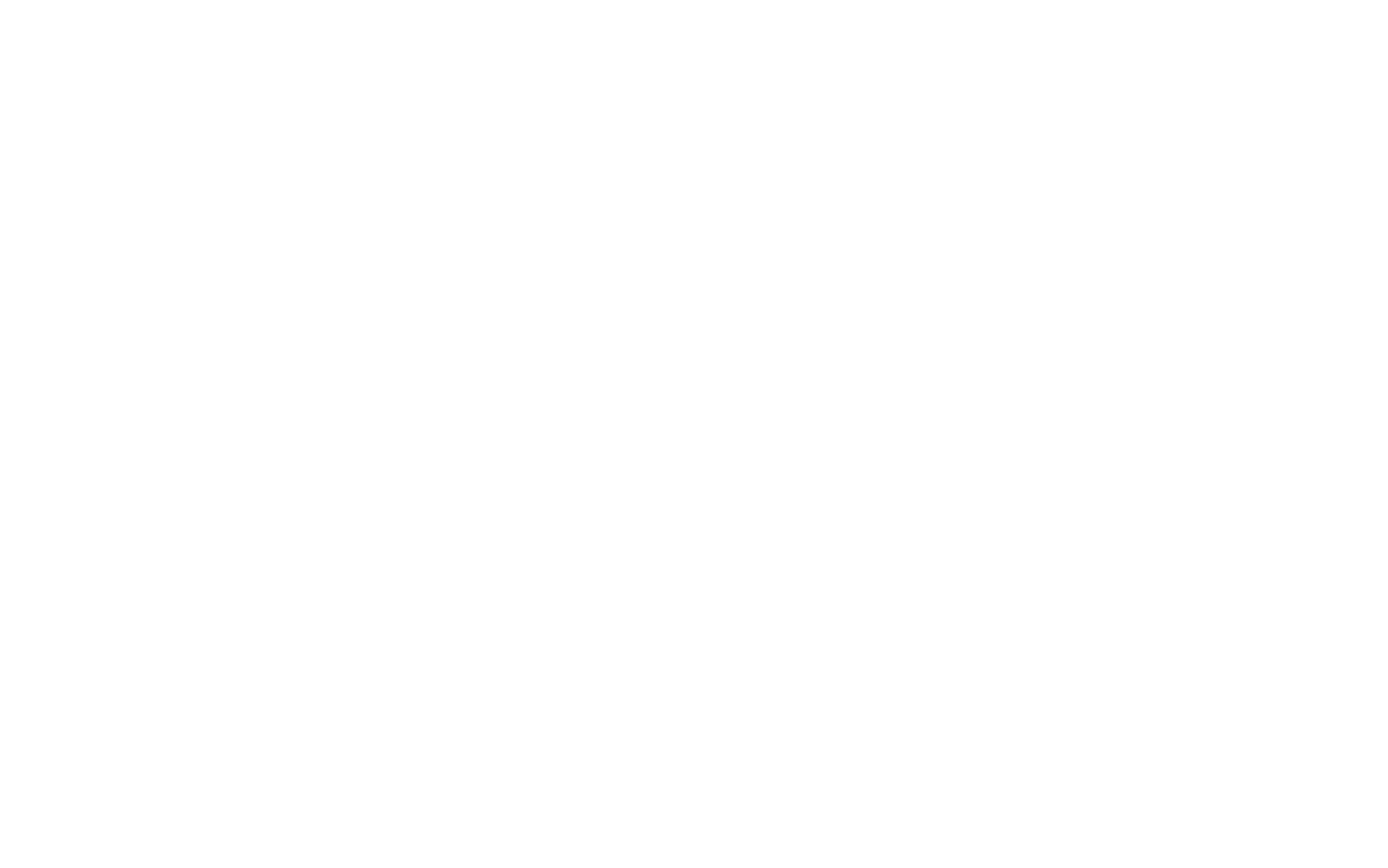 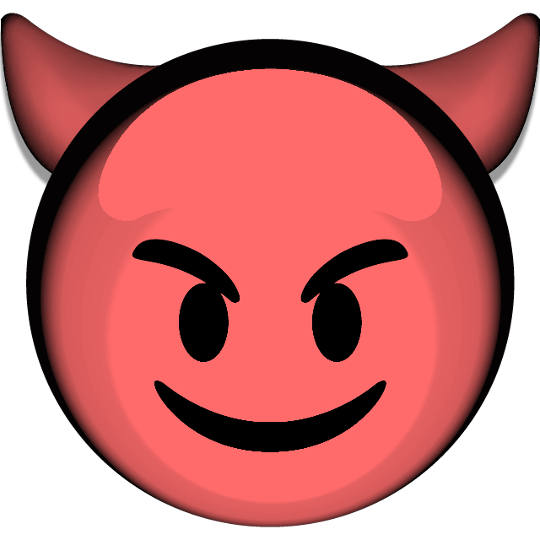 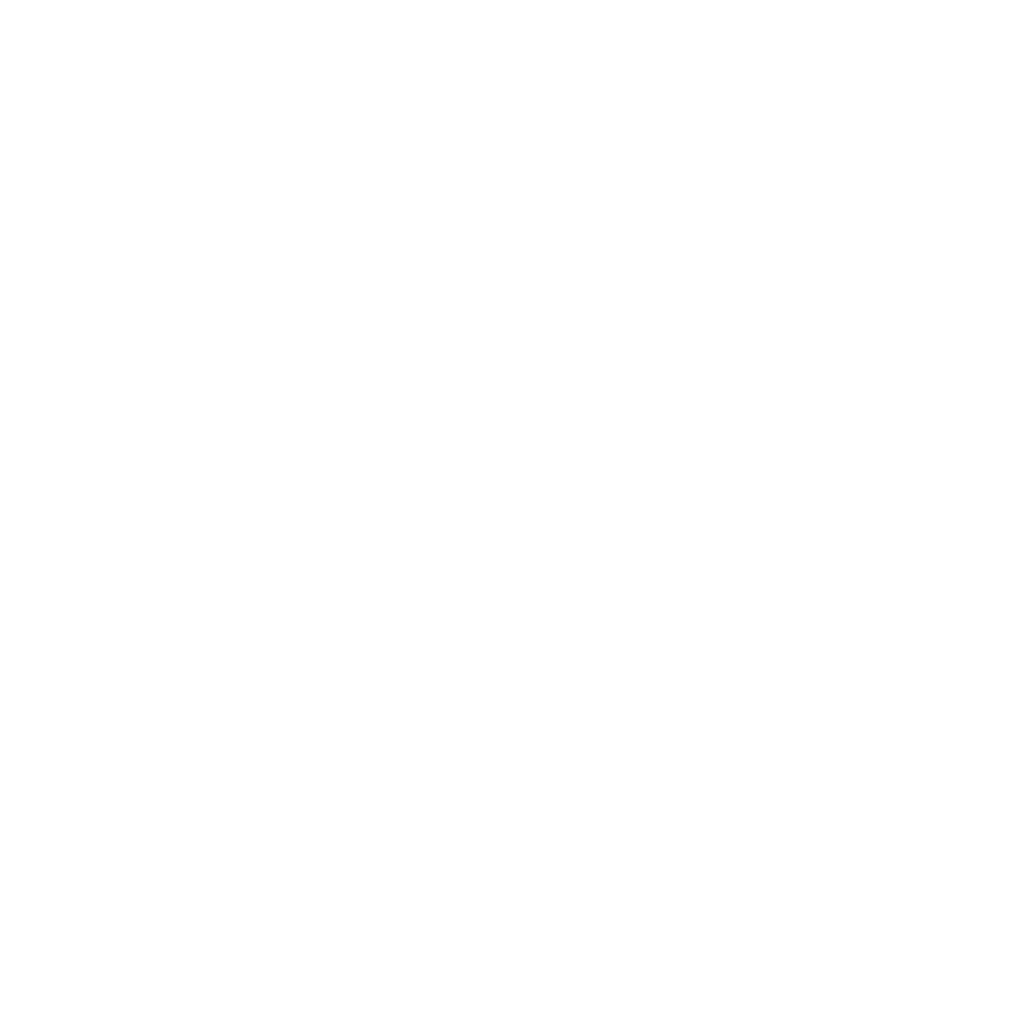 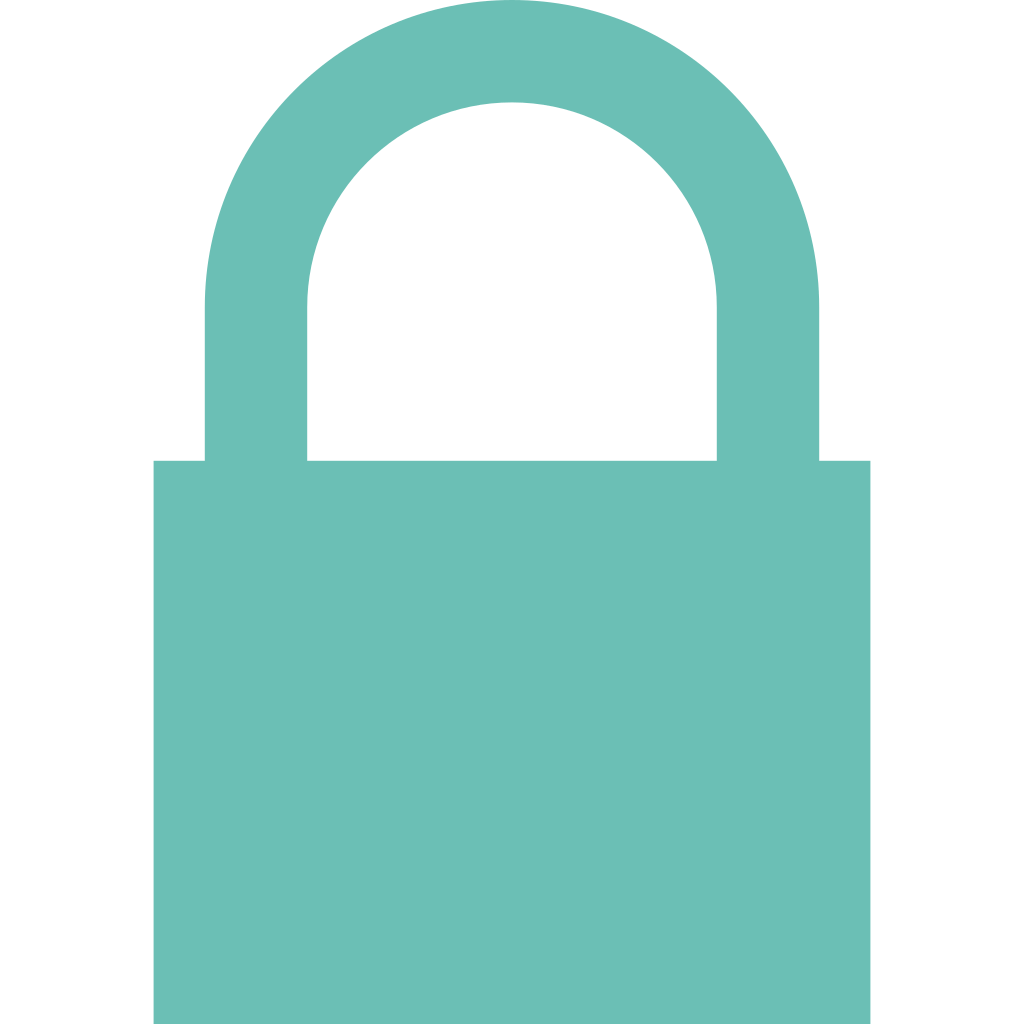 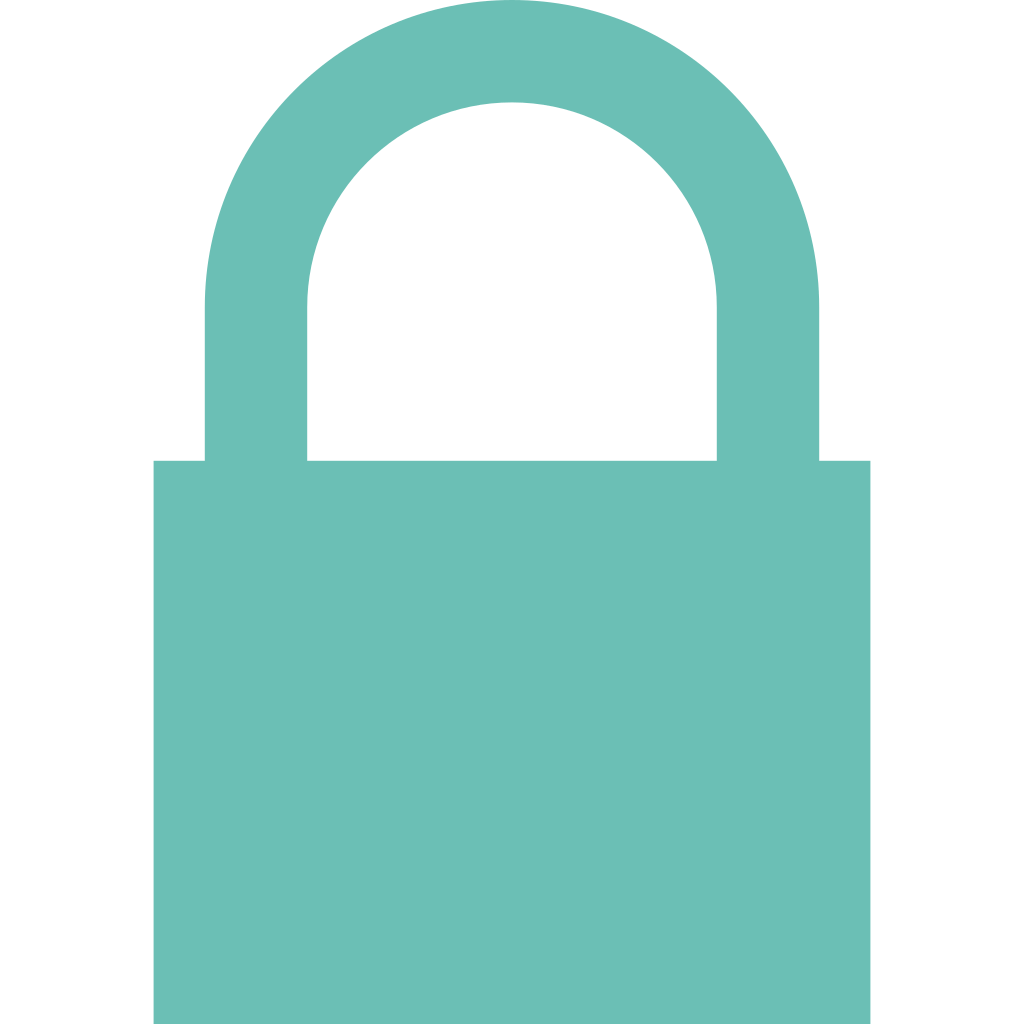 App servers
User A
User B
Cannot read or manipulate messages
New directions in E2EE:
Increasing number of features
1
[Speaker Notes: First, E2EE messaging apps are becoming increasingly complex and feature-rich, which requires [TRANSITION] complex application logic, [TRANSITION] interfacing with third-party services, and so on. [TRANSITION]]
Basic E2EE setting
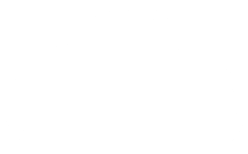 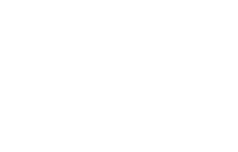 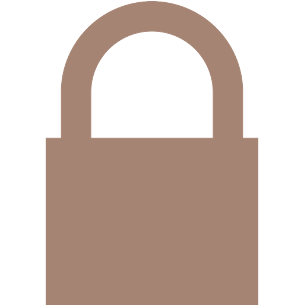 Third-party services
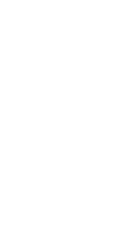 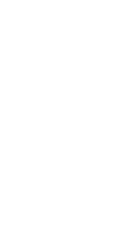 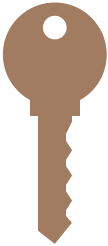 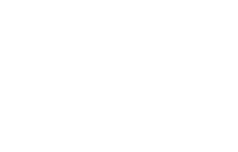 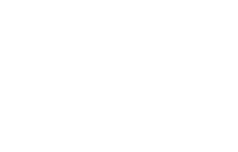 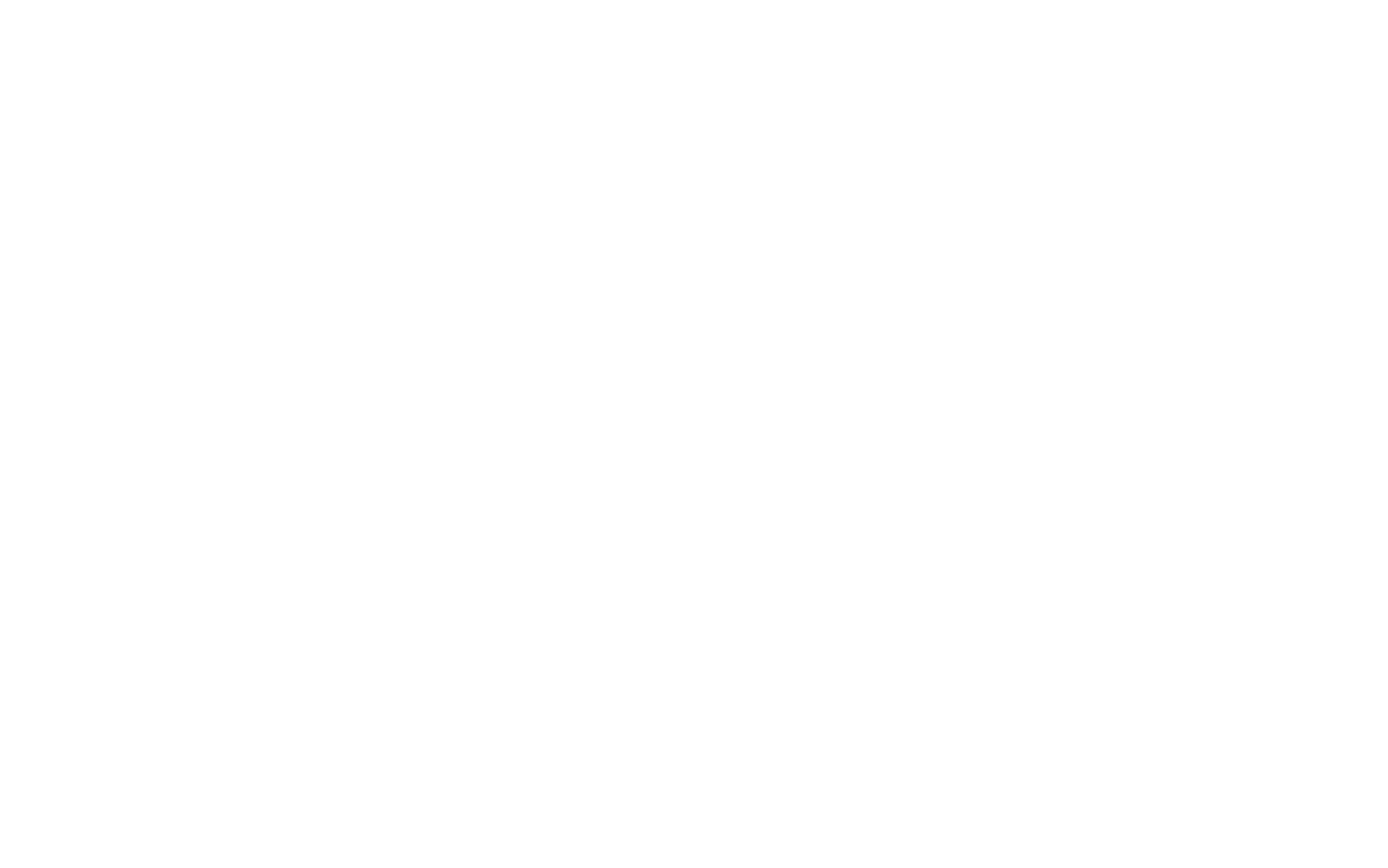 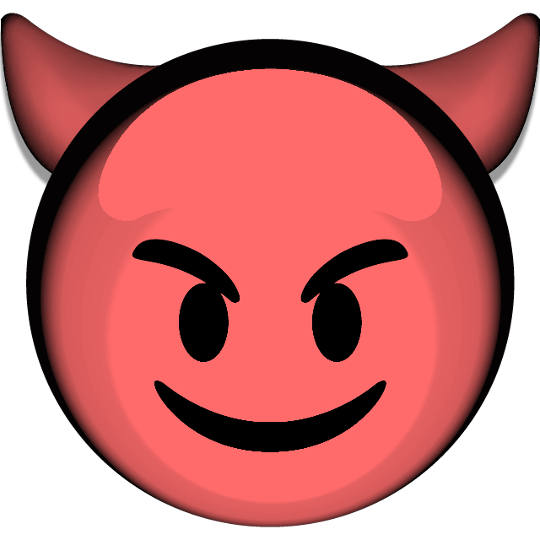 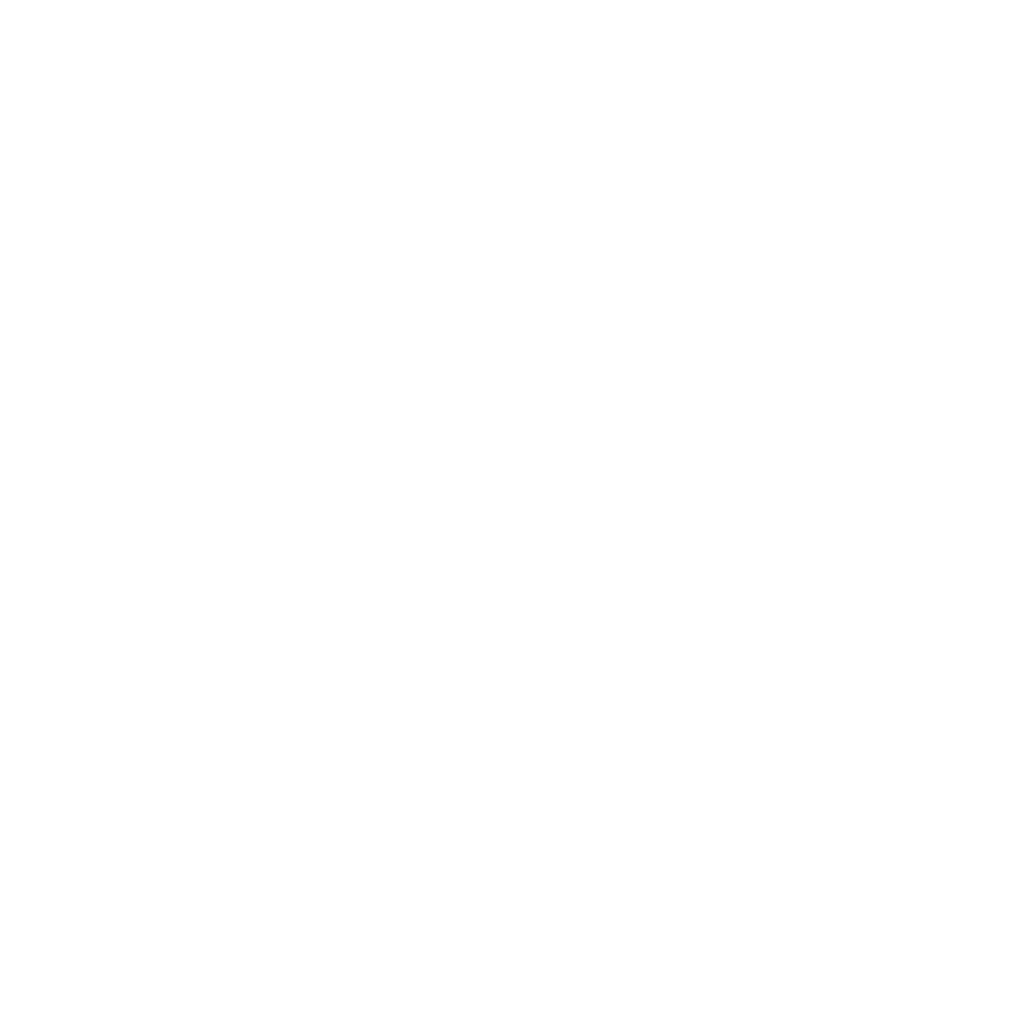 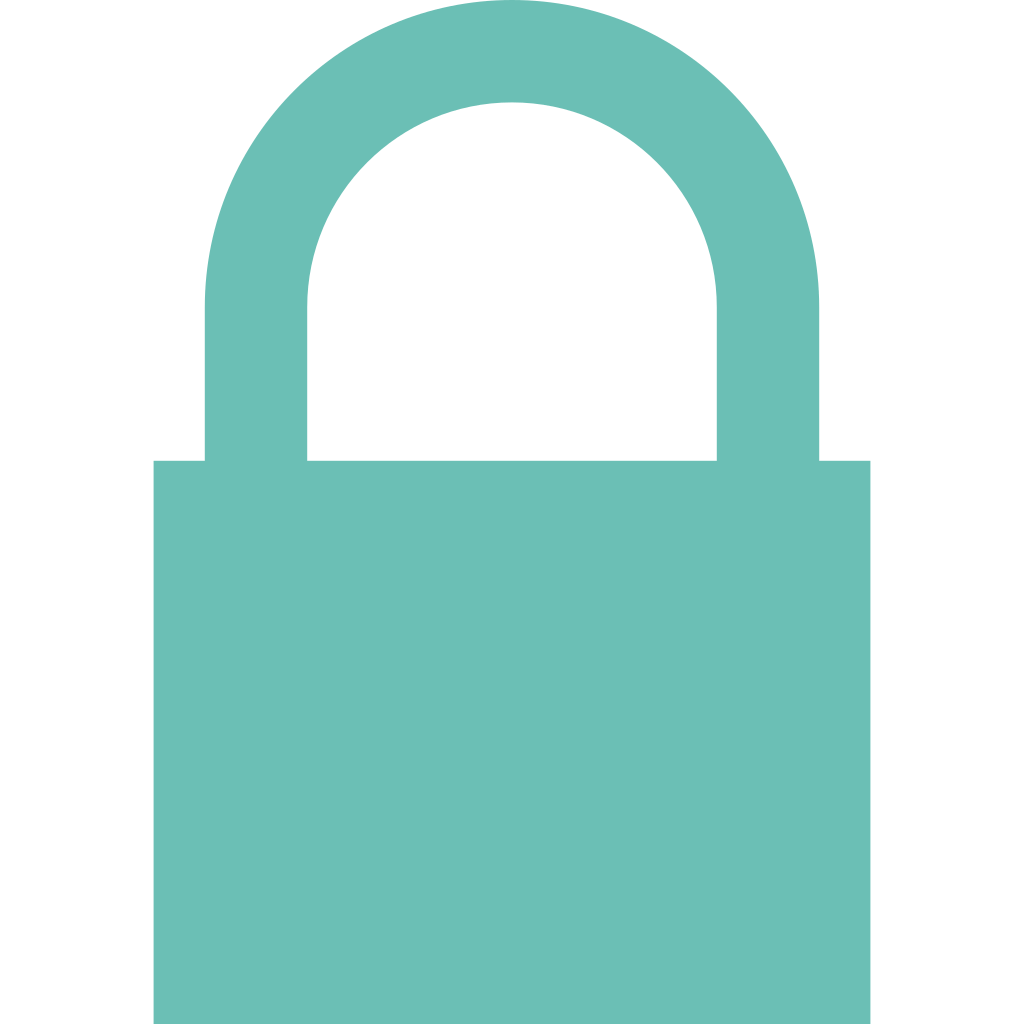 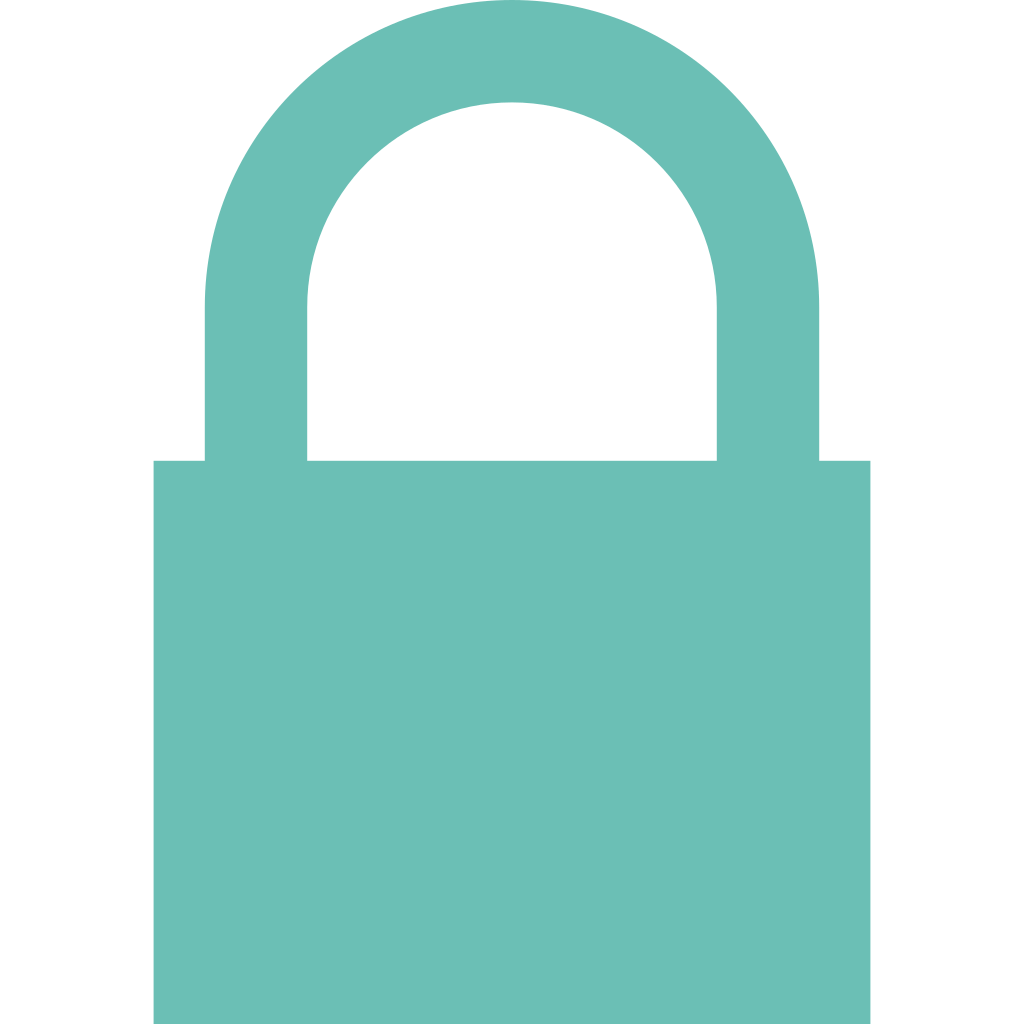 App servers
User A
User B
Cannot read or manipulate messages
New directions in E2EE:
Increasing number of features
1
[Speaker Notes: First, E2EE messaging apps are becoming increasingly complex and feature-rich, which requires [TRANSITION] complex application logic, [TRANSITION] interfacing with third-party services, and so on. [TRANSITION]]
Basic E2EE setting
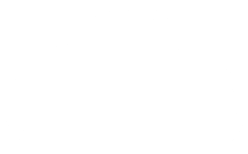 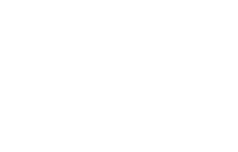 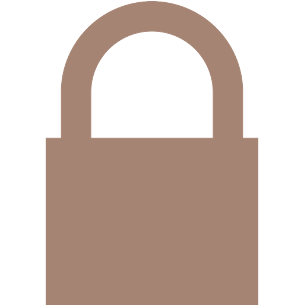 Third-party services
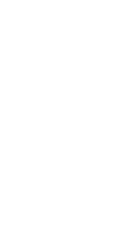 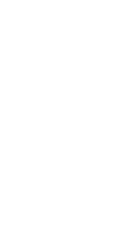 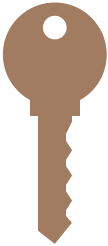 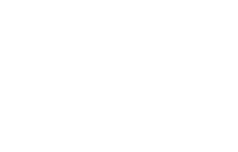 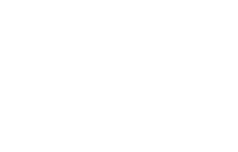 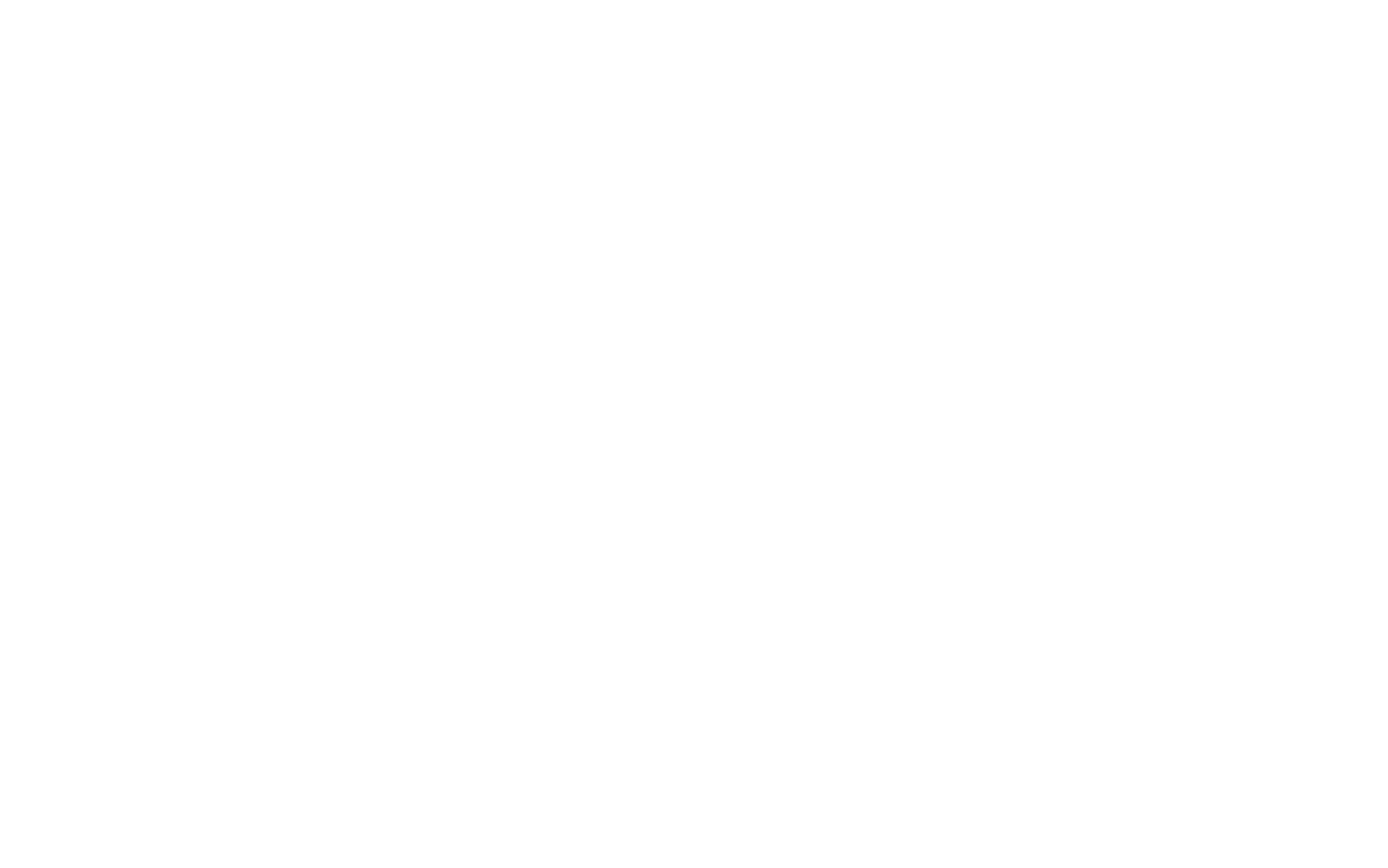 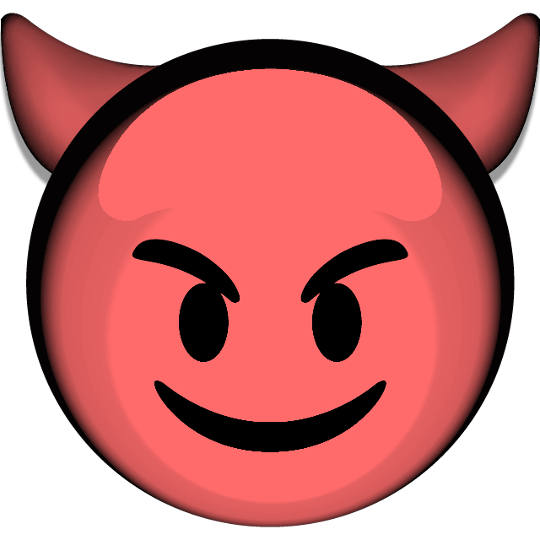 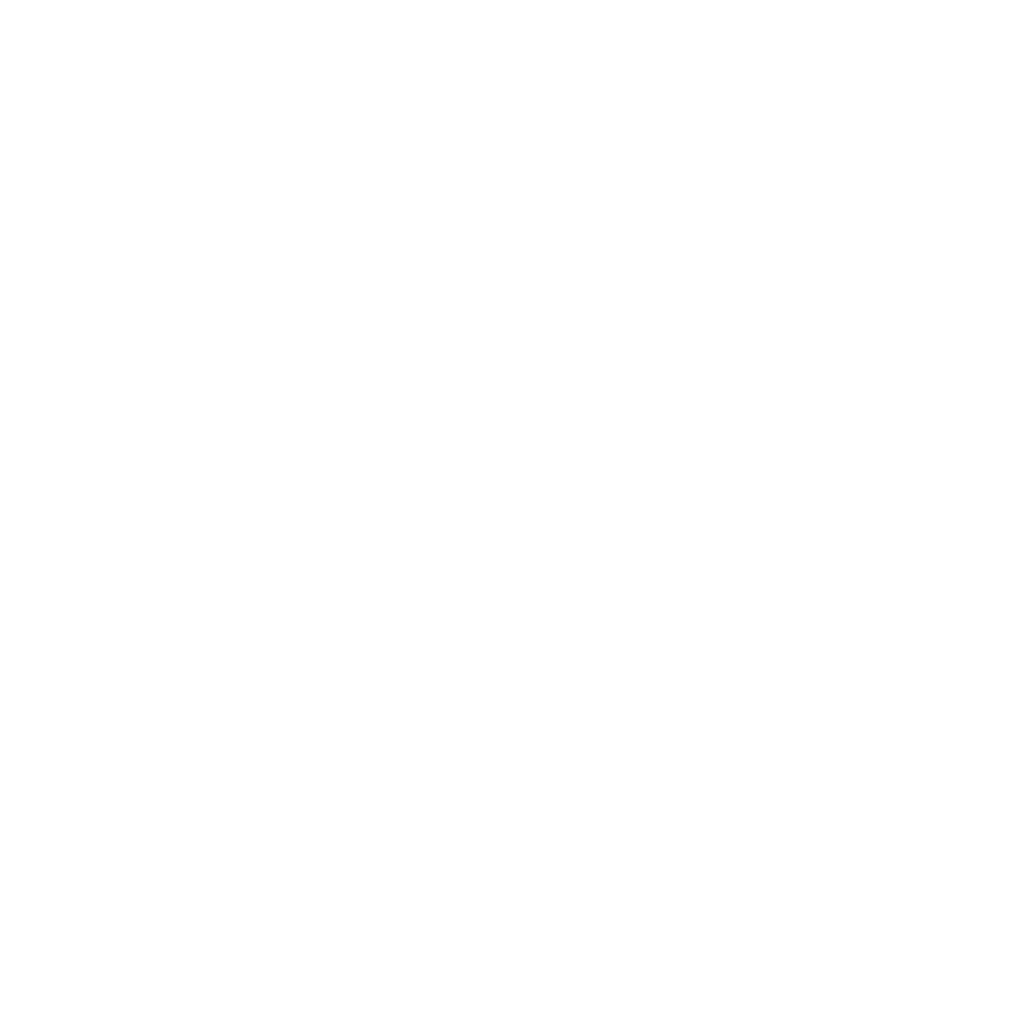 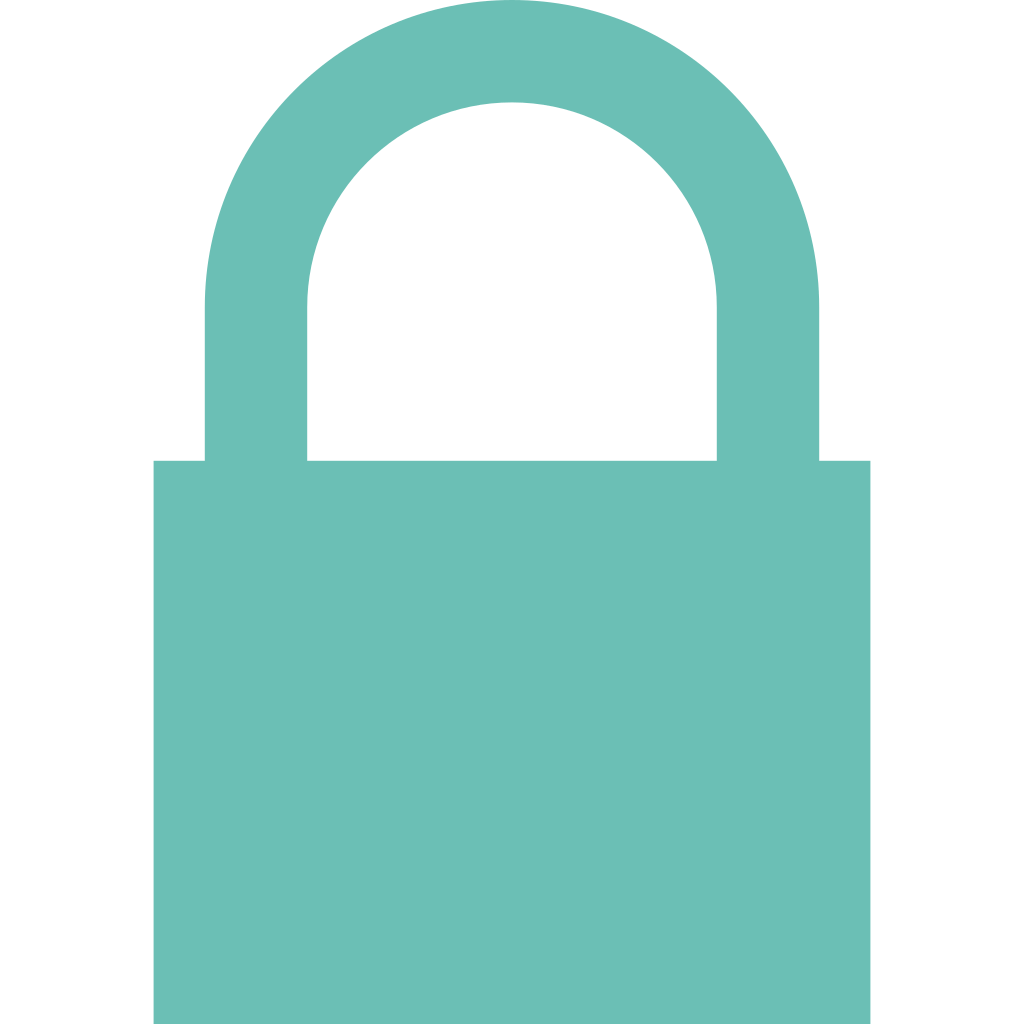 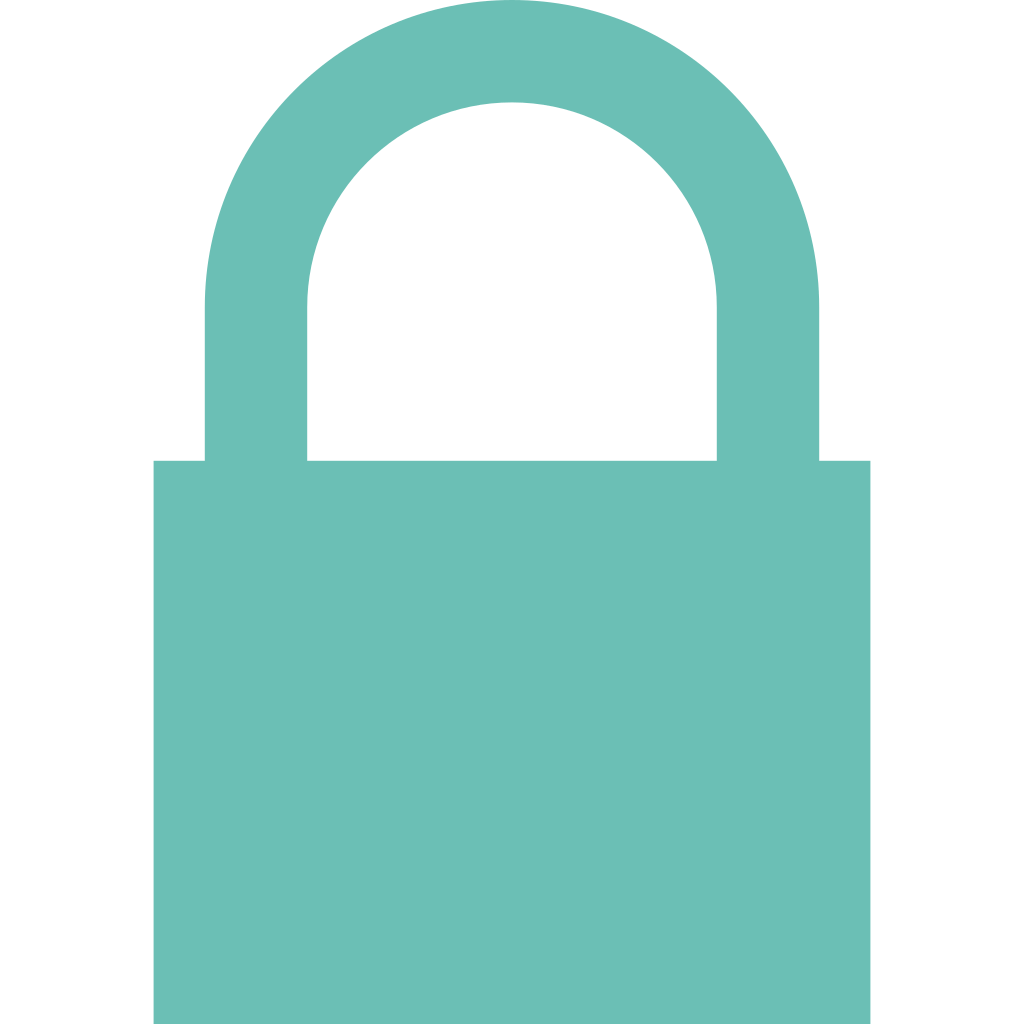 App servers
User A
User B
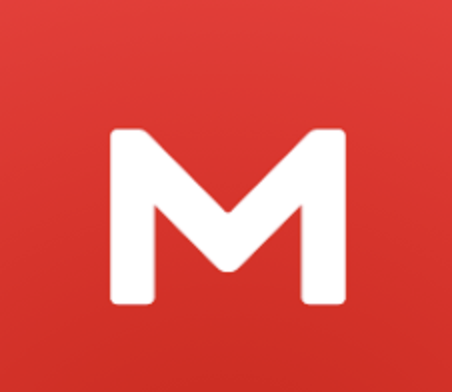 Cannot read or manipulate messages
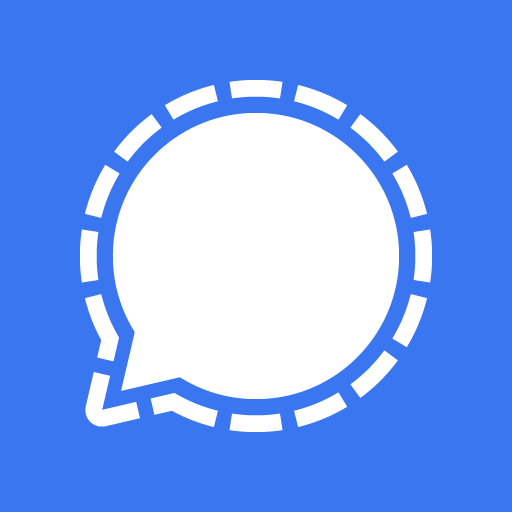 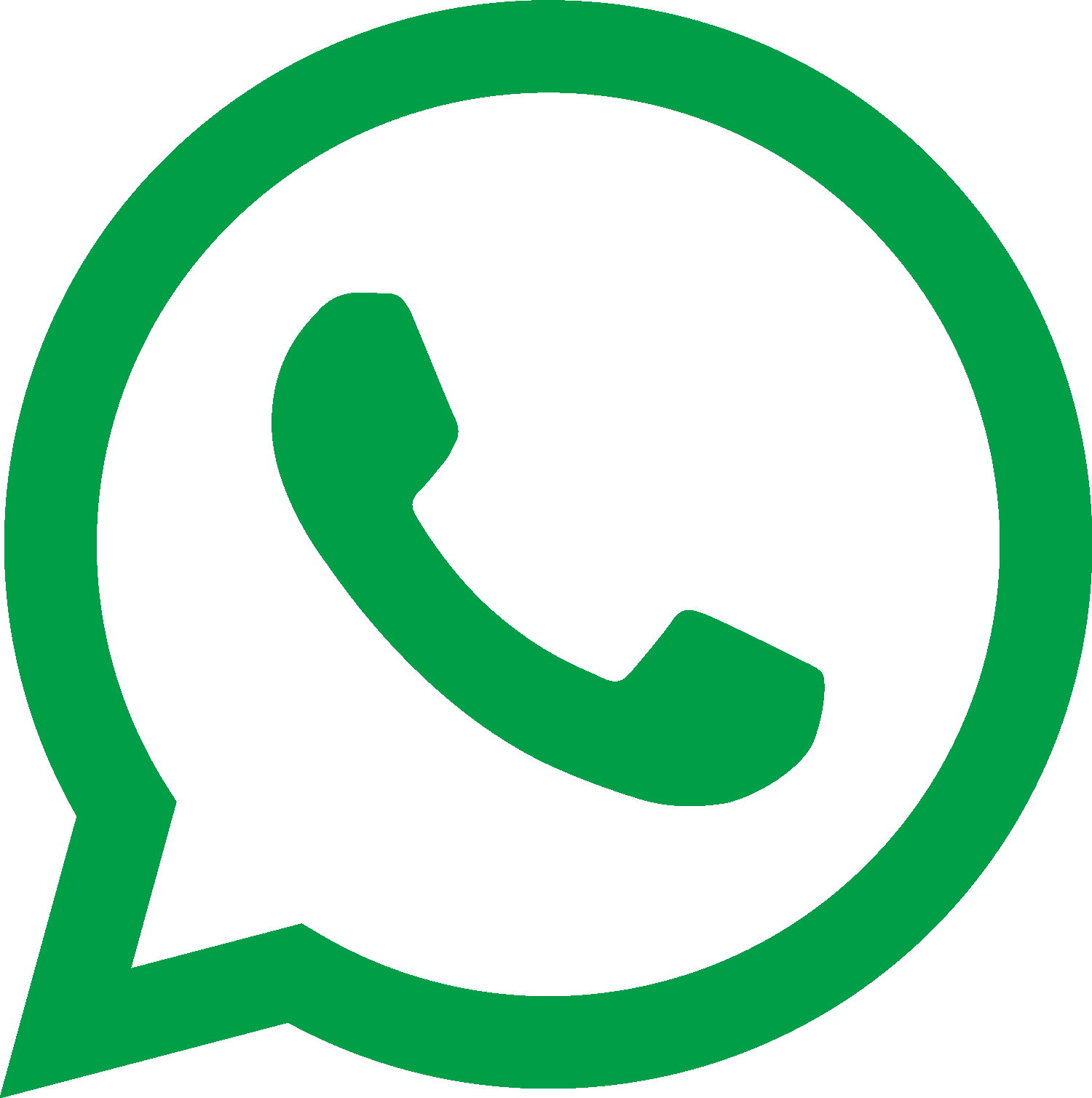 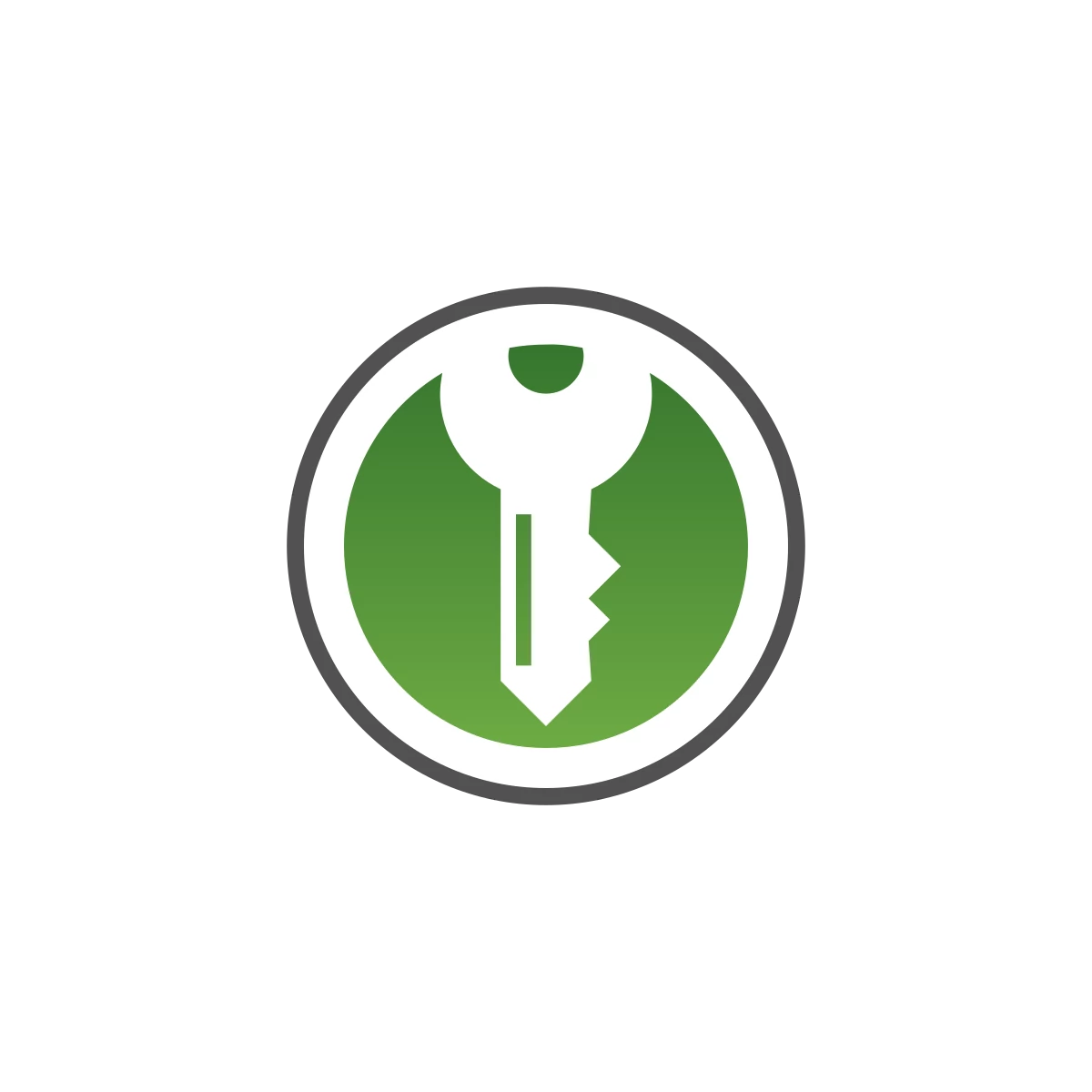 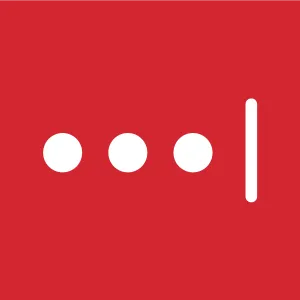 New directions in E2EE:
Increasing number of features
Increasing number of types of apps
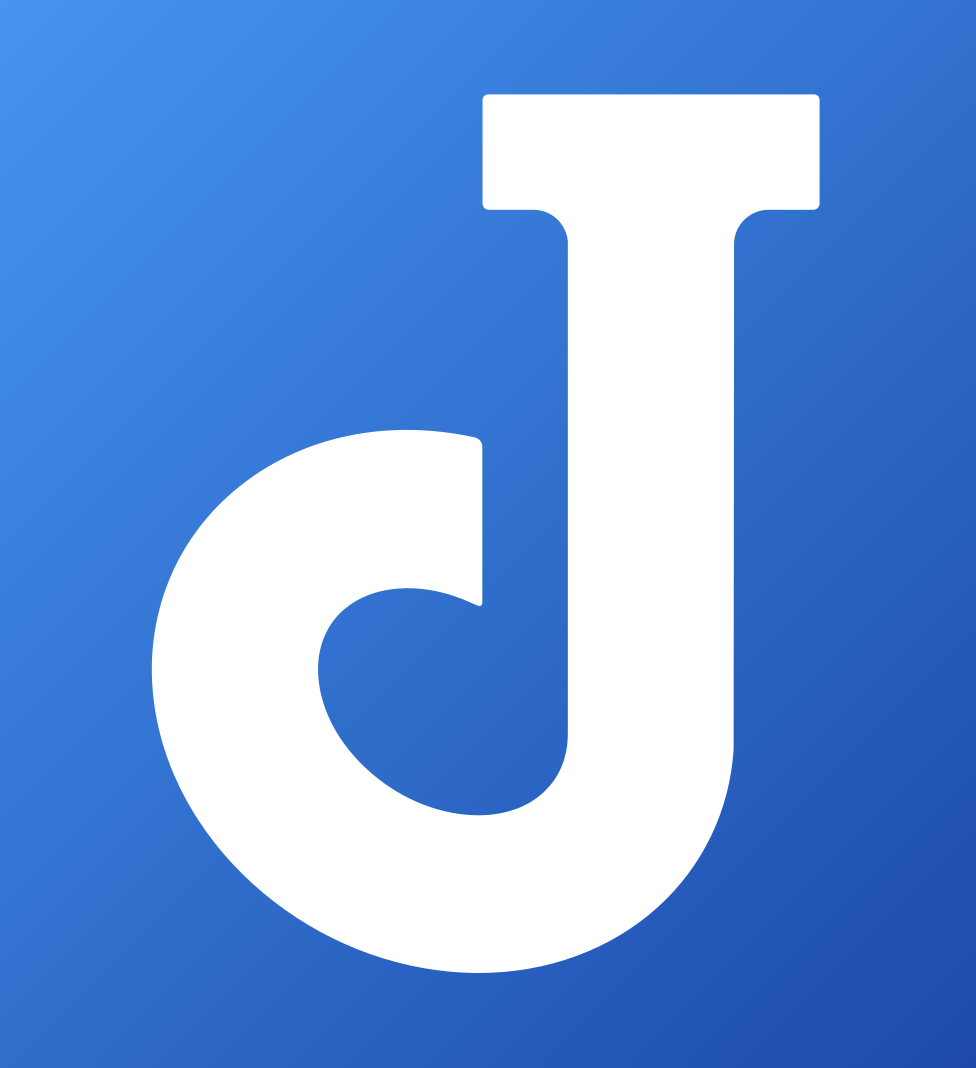 1
[Speaker Notes: The second trend we are seeing is that the number of deployed E2EE applications has expanded tremendously. So in addition to messaging, we now have E2EE file sharing, password managers, collaborative document editing, and many more.  [TRANSITION]]
Basic E2EE setting
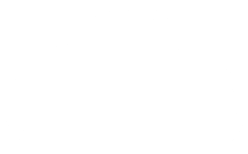 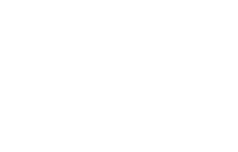 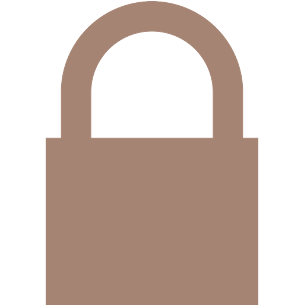 Third-party services
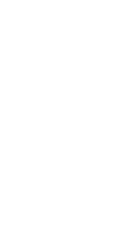 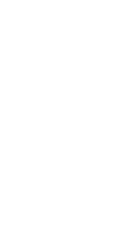 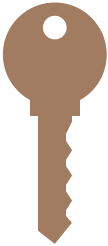 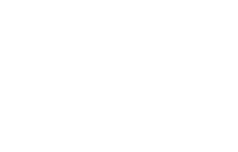 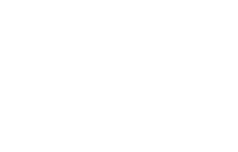 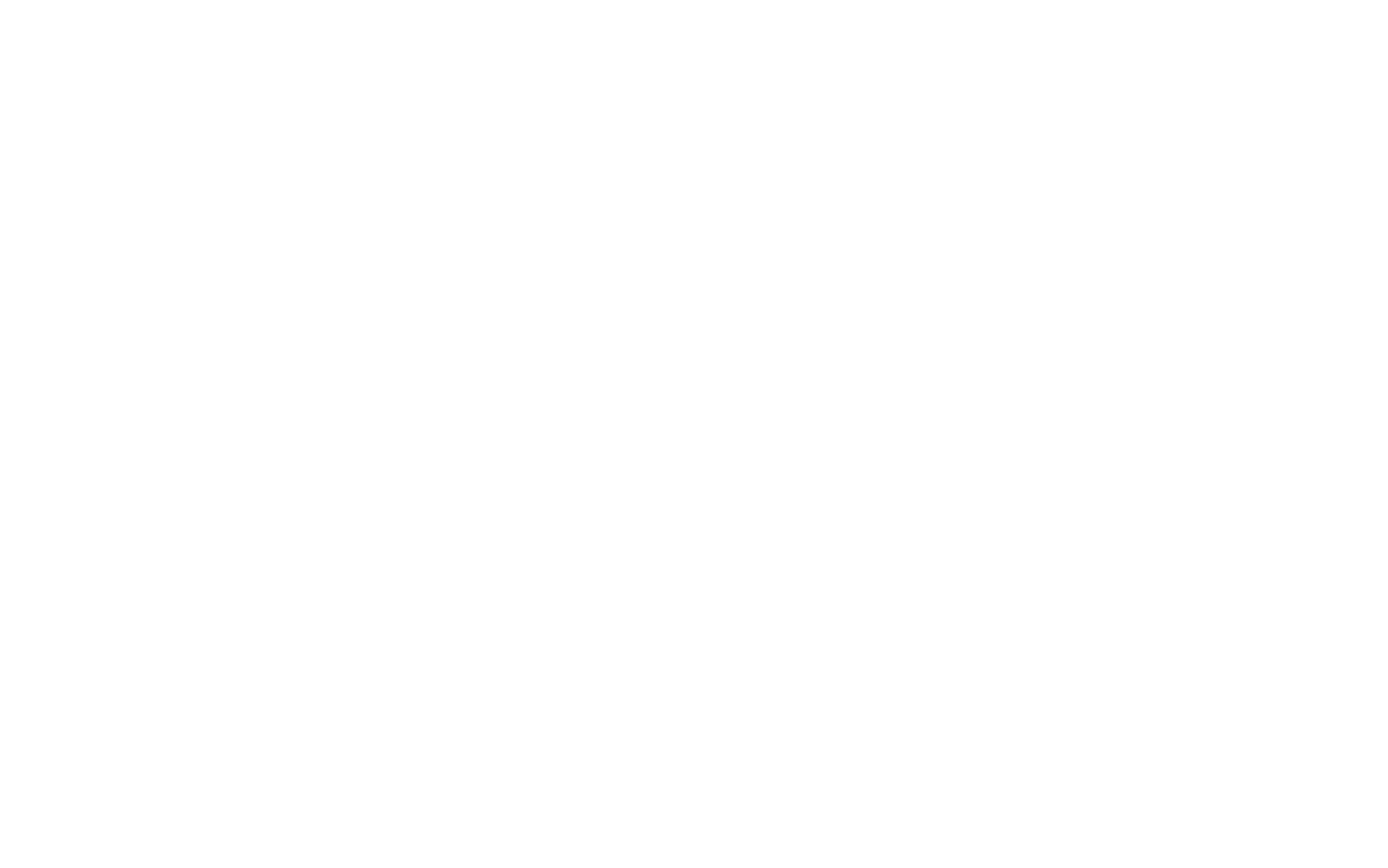 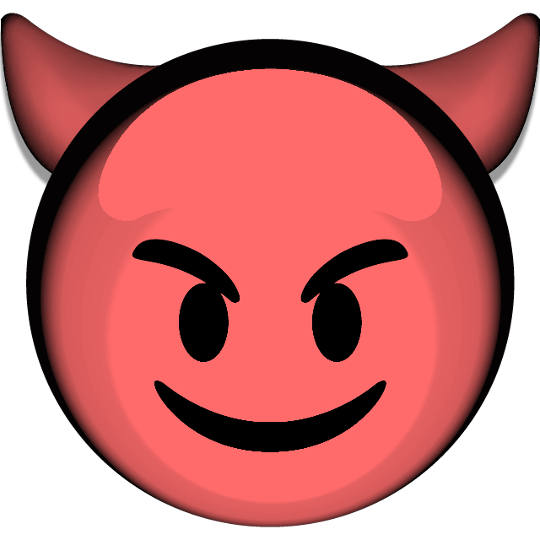 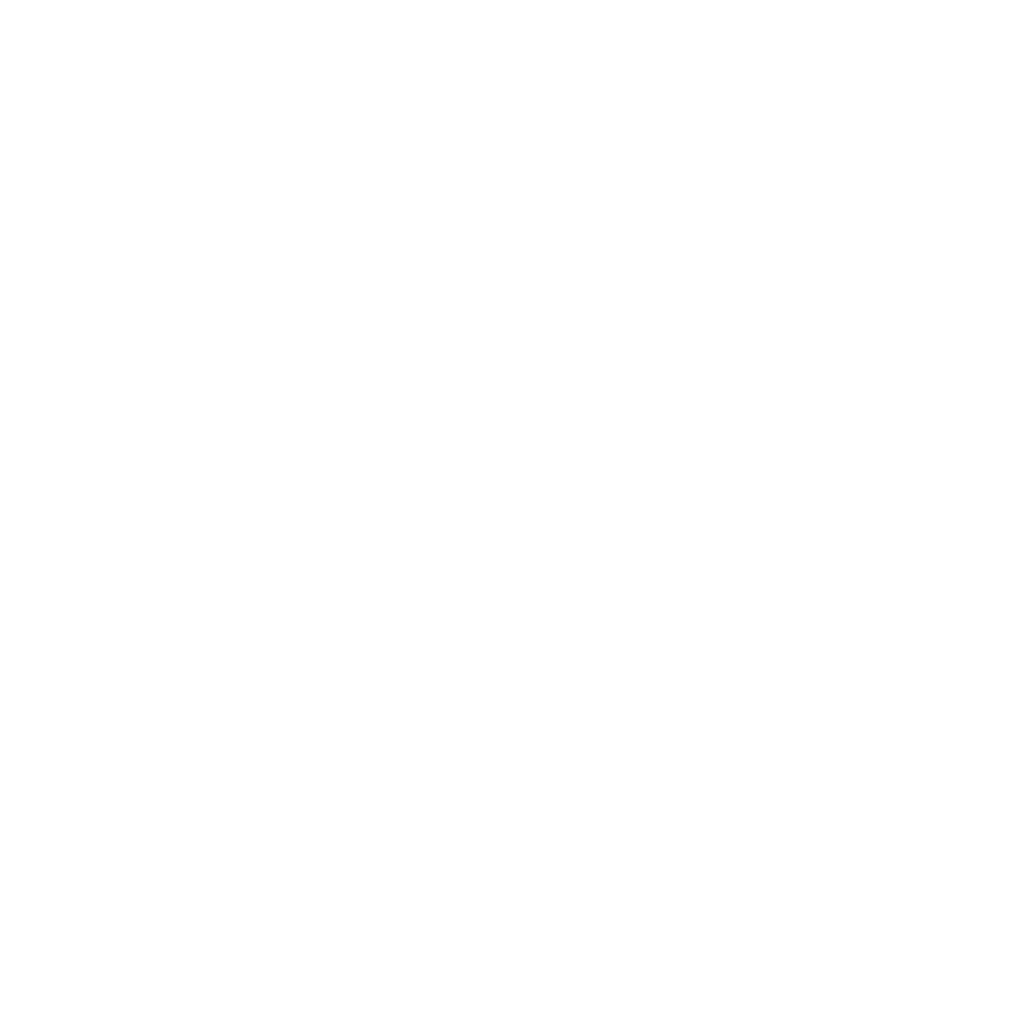 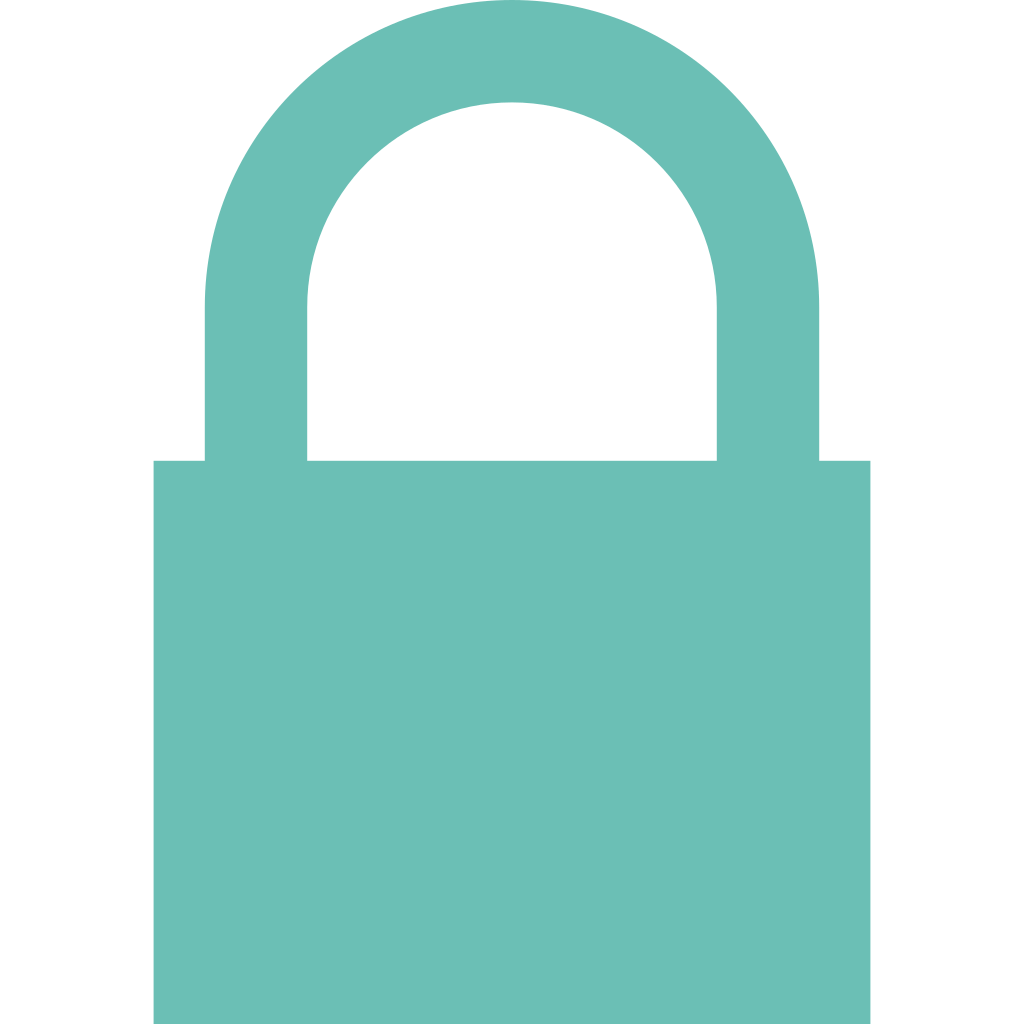 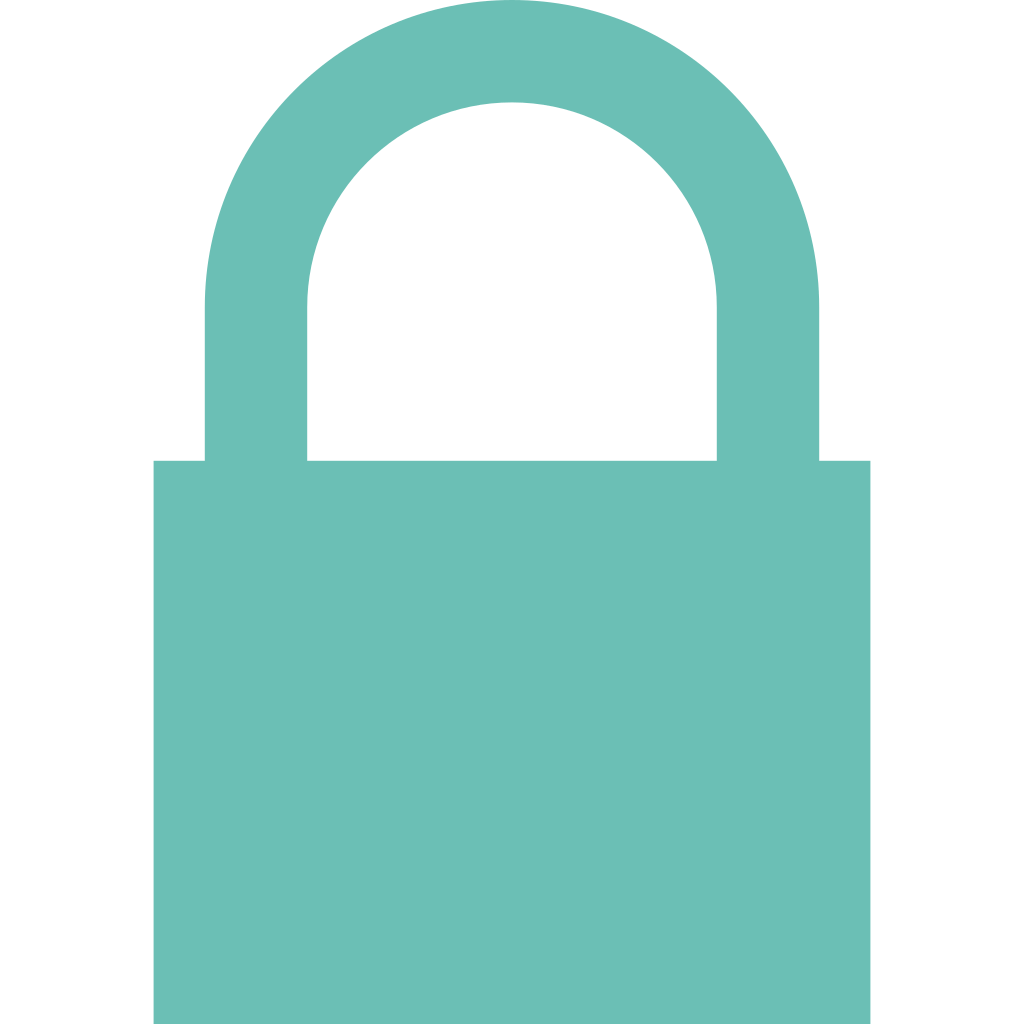 App servers
User A
User B
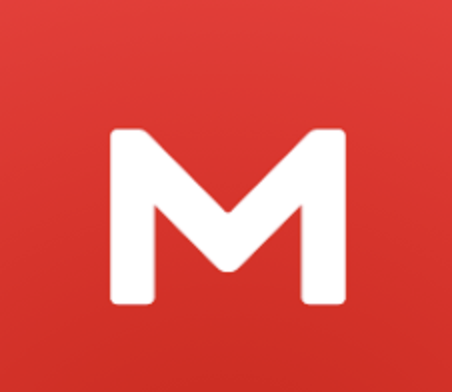 Cannot read or manipulate messages
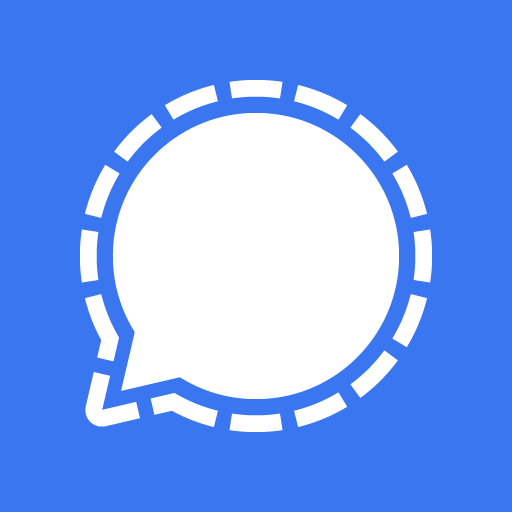 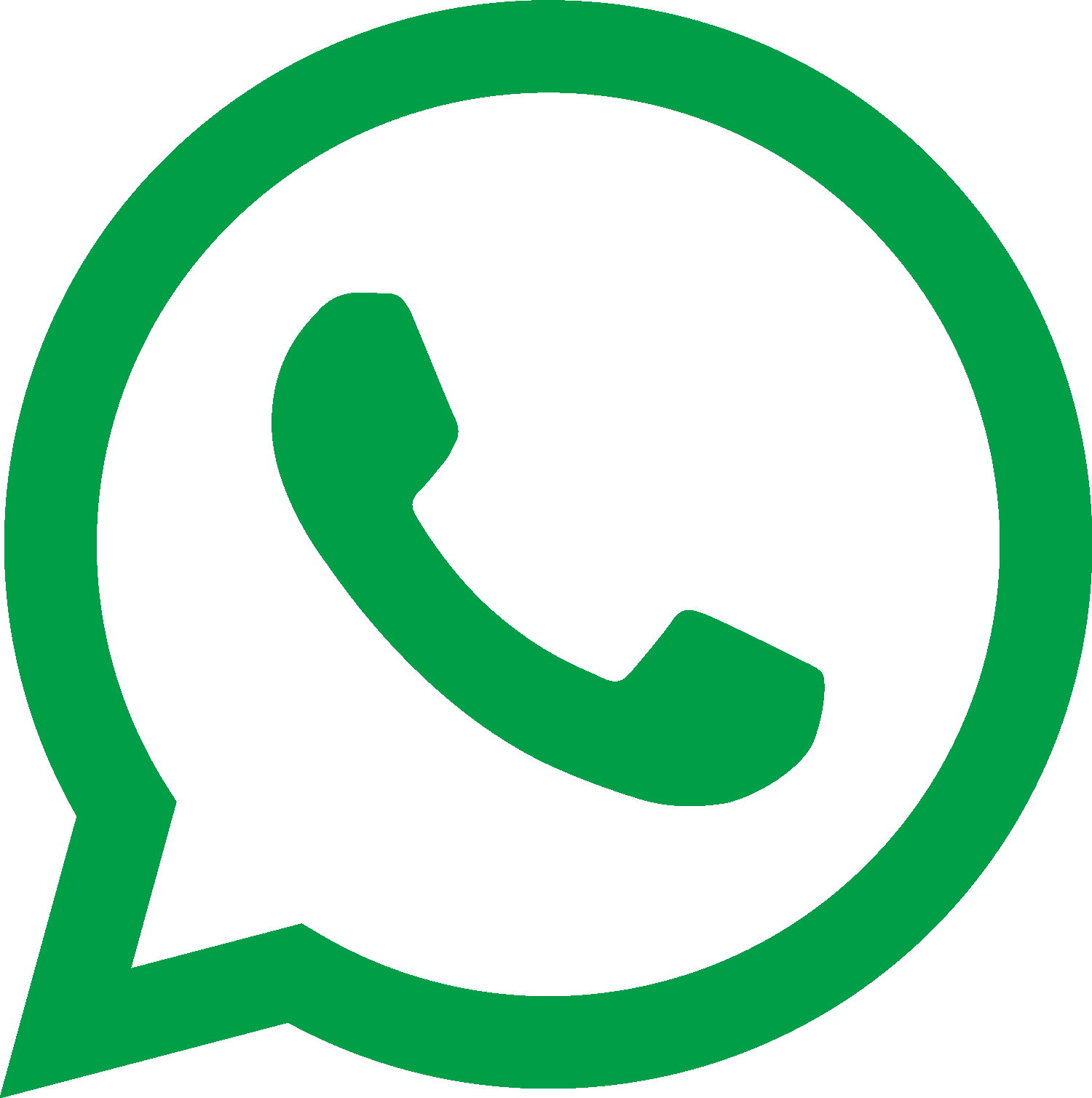 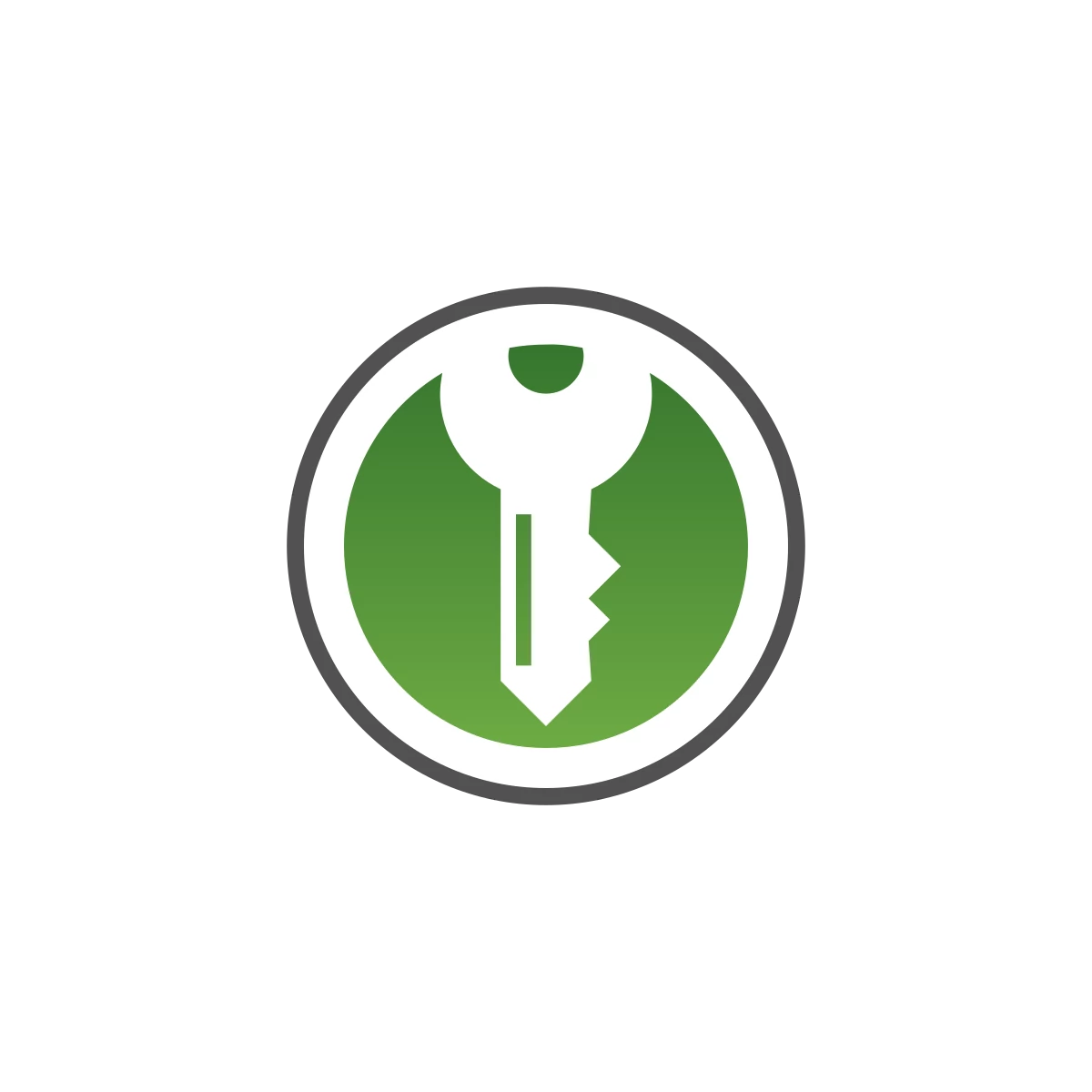 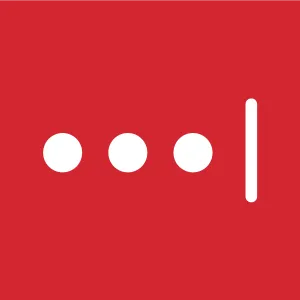 New directions in E2EE:
Increasing number of features
Increasing number of types of apps
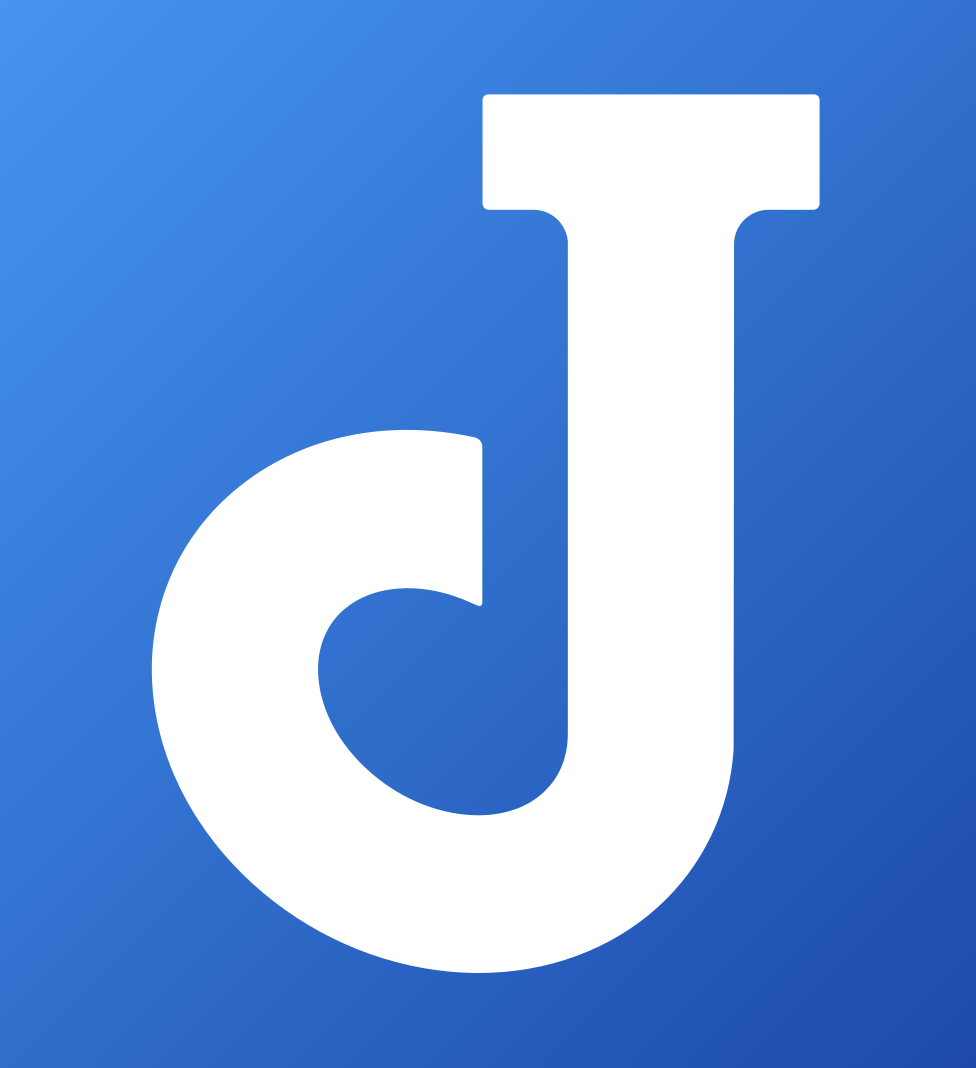 [ACDJ22]
[BHG23]
[PST23]
…
1
[Speaker Notes: As a result of these trends, an emerging line of work has studied the security of many deployed E2EE apps, to explore whether the robust security guarantees of the core E2EE protocols extend to these more complex and diverse set of applications. [TRANSITION]]
This work: introduce injection attacks against E2EE apps
2
[Speaker Notes: In this work, we contribute to this line of work by introducing a threat model for E2EE applications—which we call injection attacks—that is inspired by these two trends.
In today’s talk, we will explain this threat model through the lens of two case-study applications: [TRANSITION] the first being end-to-end encrypted backups of messaging applications, and the second [TRANSITION] password managers.]
This work: introduce injection attacks against E2EE apps
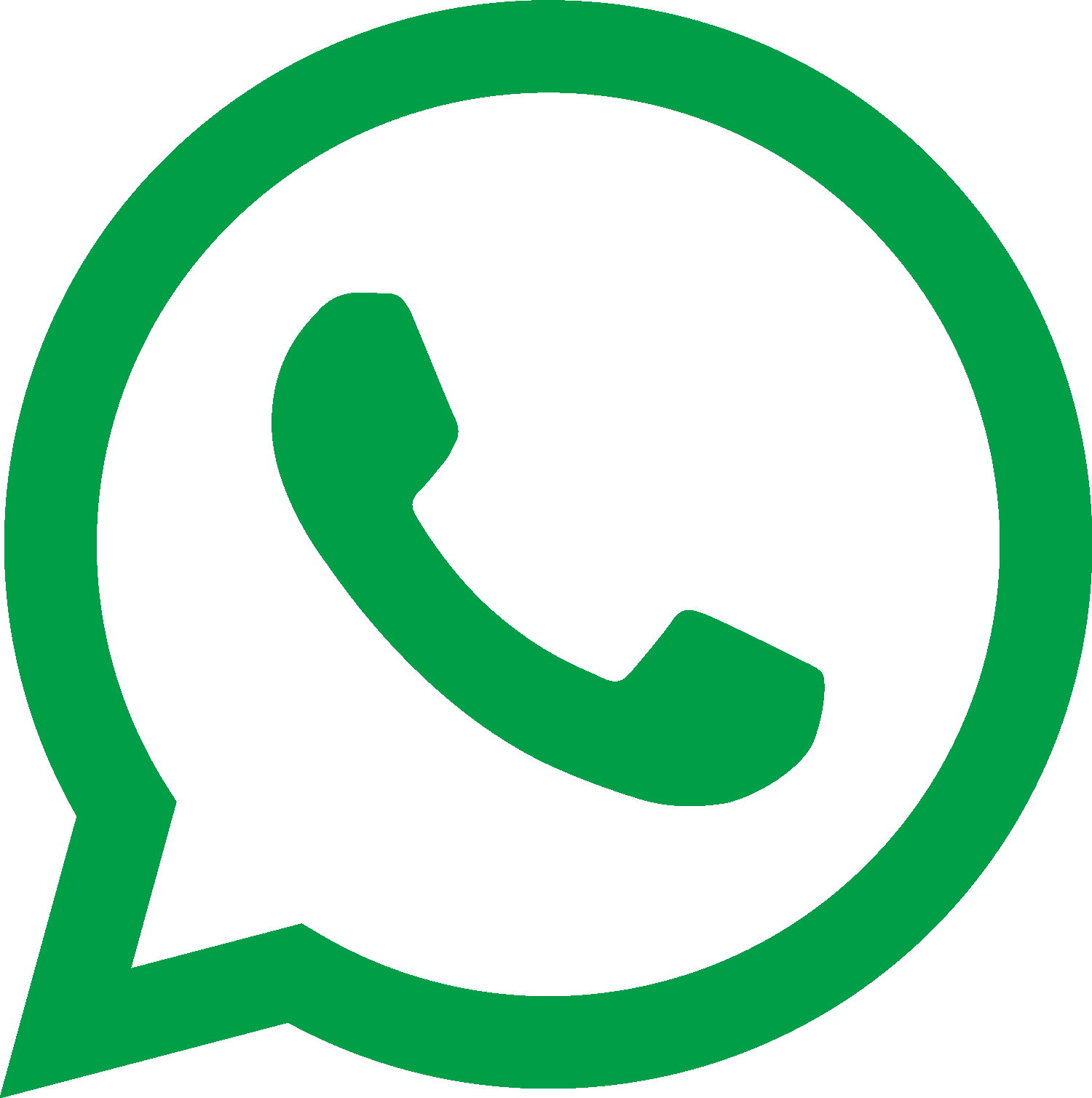 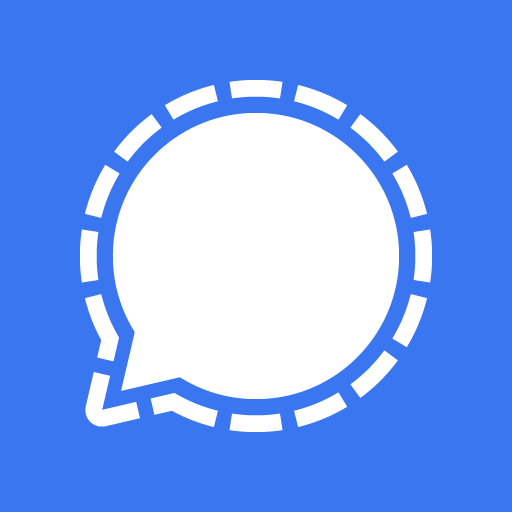 Case study #1: E2EE backups of messaging applications
Infer metadata (Signal) 
Back out information about messages and attachments (WhatsApp)
2
[Speaker Notes: In this work, we contribute to this line of work by introducing a threat model for E2EE applications—which we call injection attacks—that is inspired by these two trends.
In today’s talk, we will explain this threat model through the lens of two case-study applications: [TRANSITION] the first being end-to-end encrypted backups of messaging applications, and the second [TRANSITION] password managers.]
This work: introduce injection attacks against E2EE apps
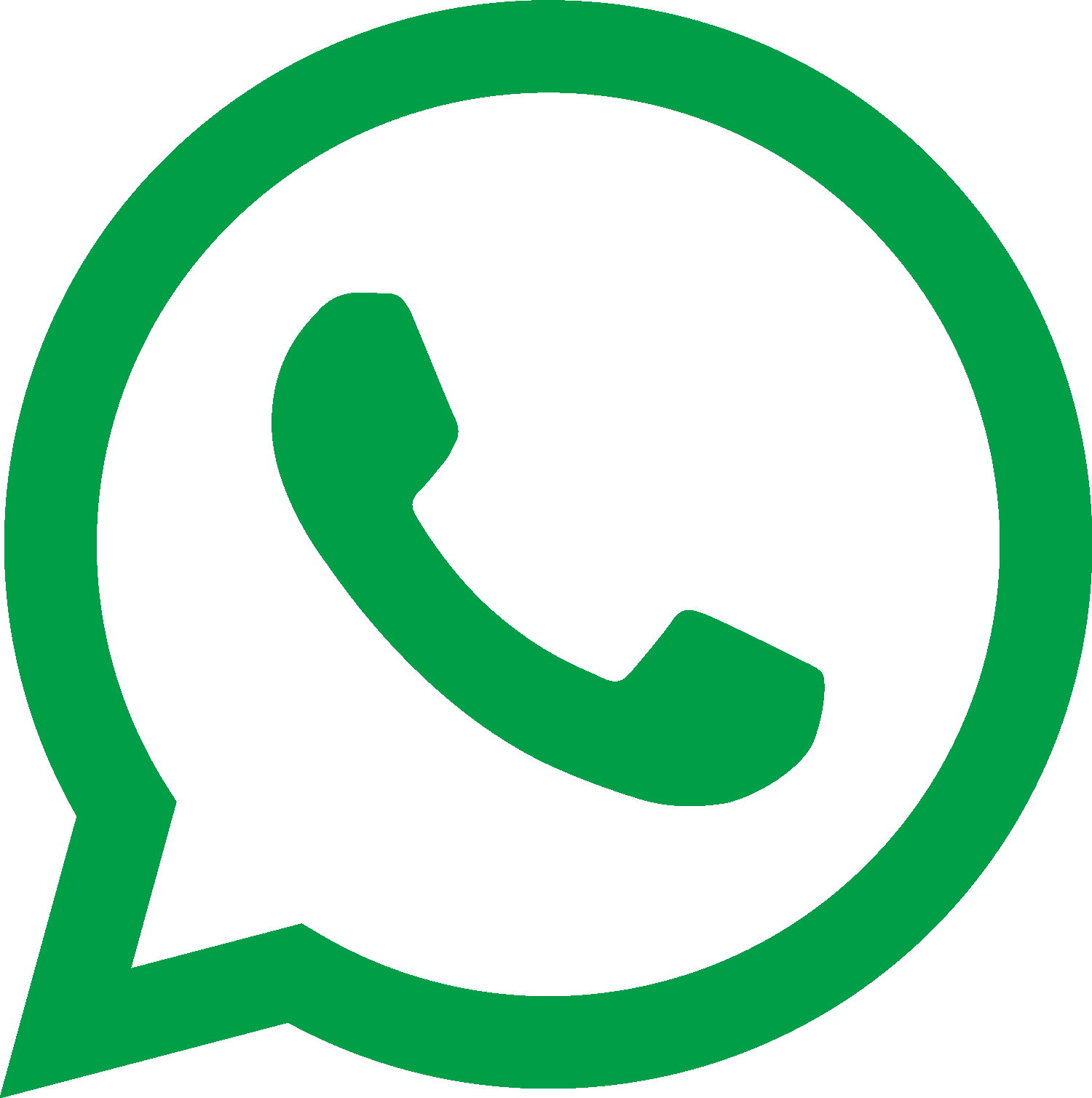 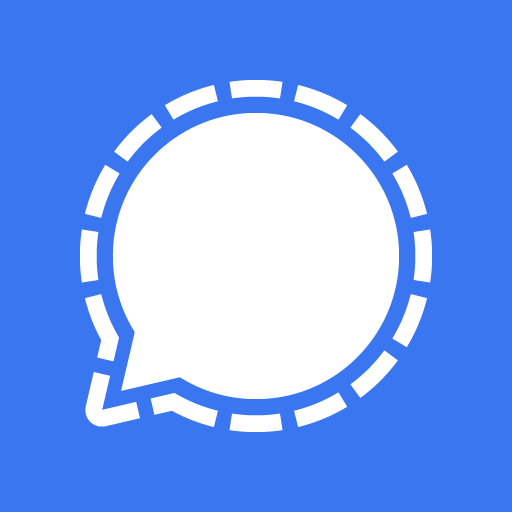 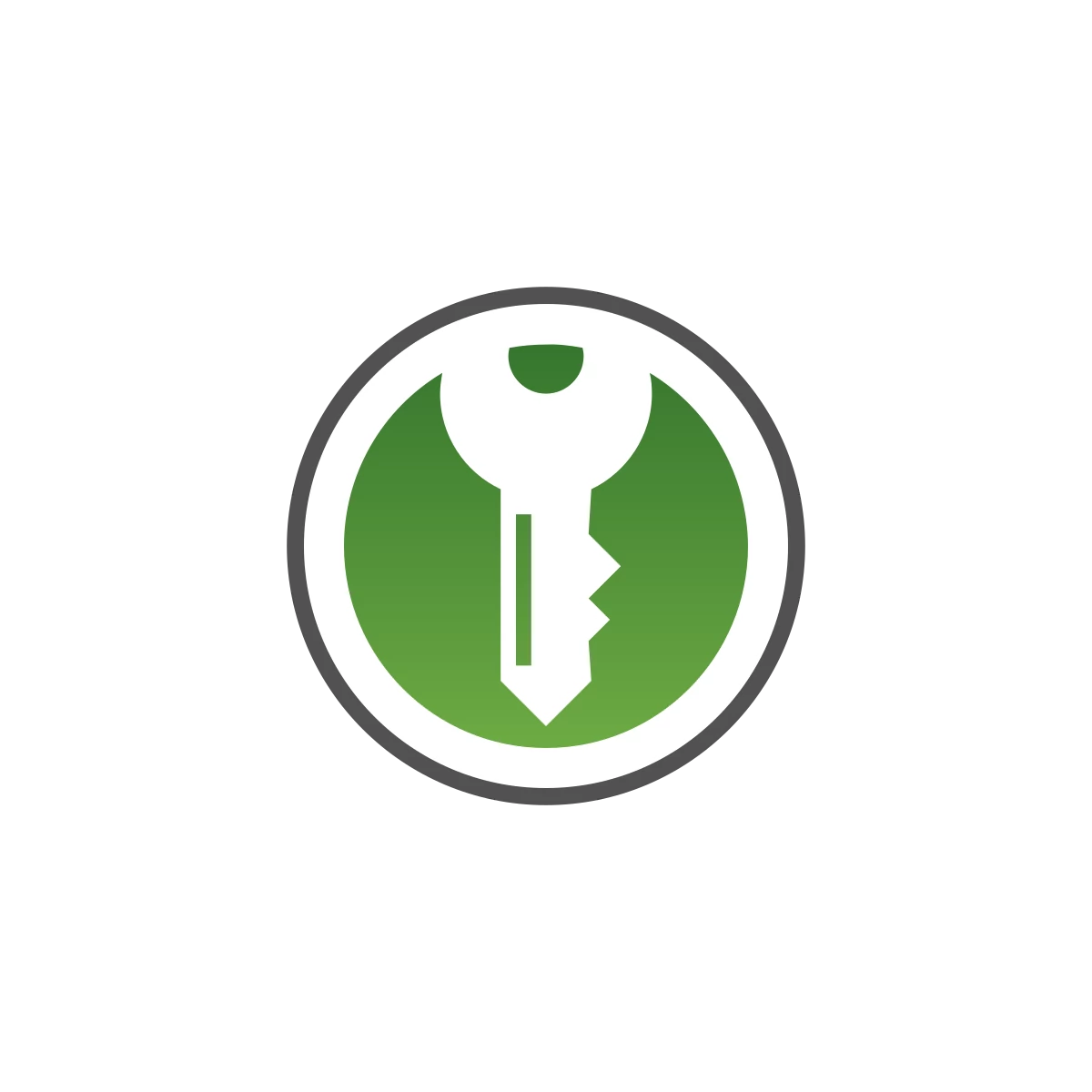 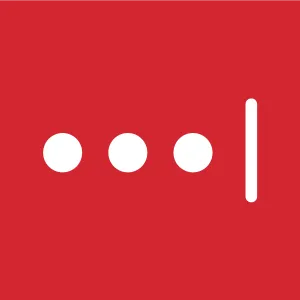 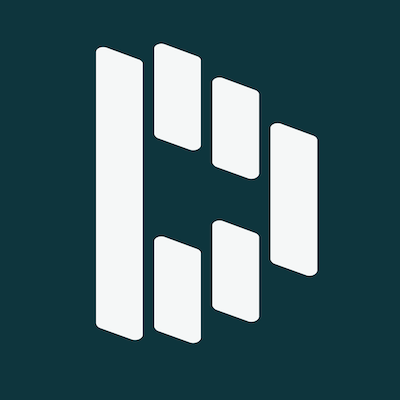 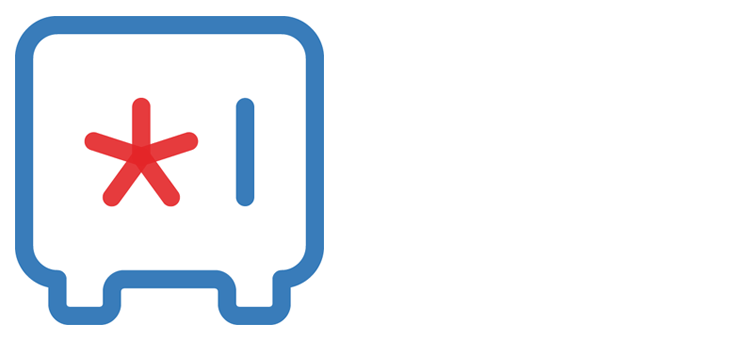 Case study #1: E2EE backups of messaging applications
Infer metadata (Signal) 
Back out information about messages and attachments (WhatsApp)
Case study #2: password managers
Back out information about passwords, URLs, usernames, and attachments
2
[Speaker Notes: We will show how this threat model, when combined with certain design decisions, can allow an adversary to infer information about, for example, sensitive metadata, sent messages and attachments, stored passwords and URLs, etc. [TRANSITION]]
This work: introduce injection attacks against E2EE apps
Assume strong crypto
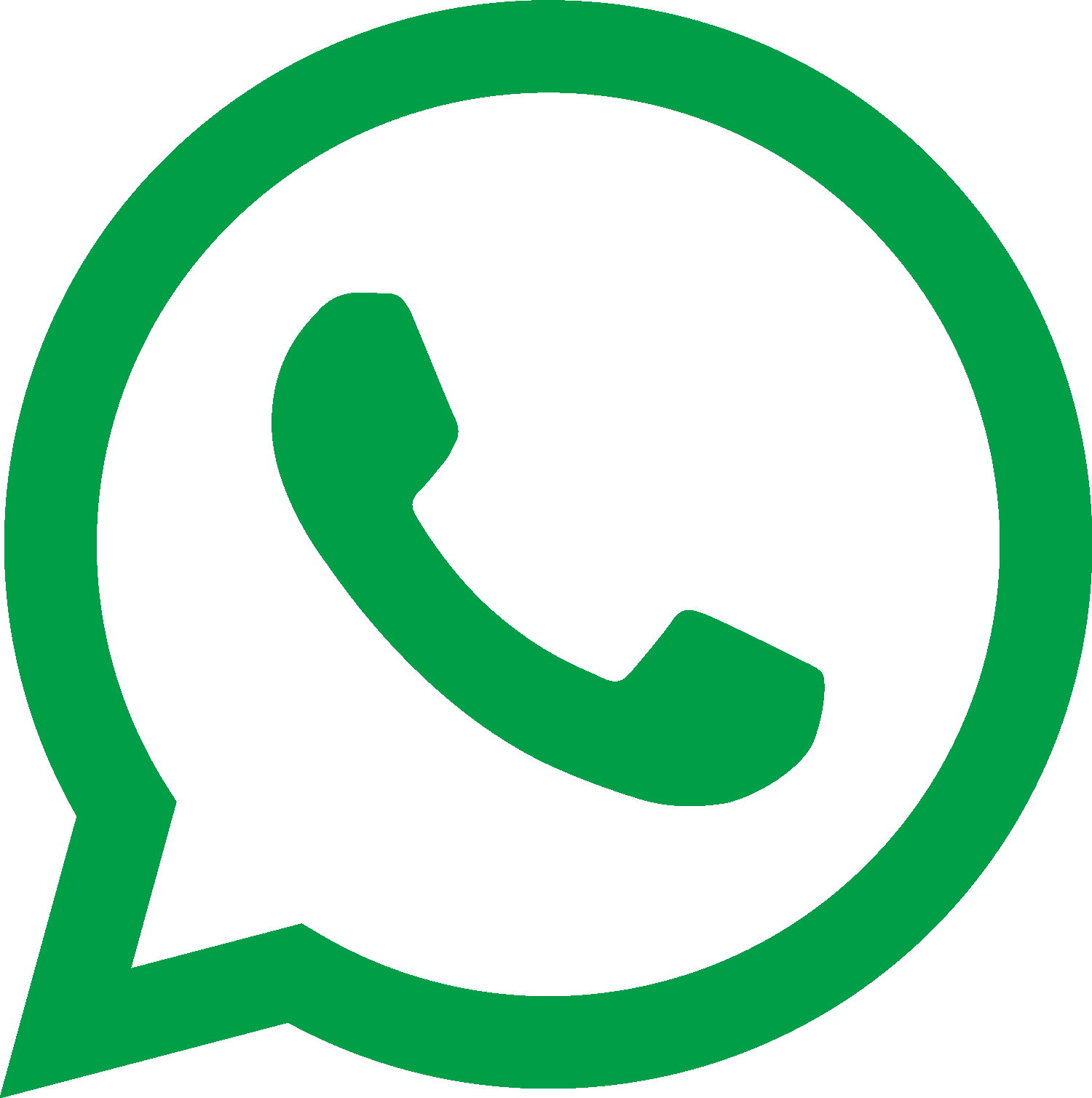 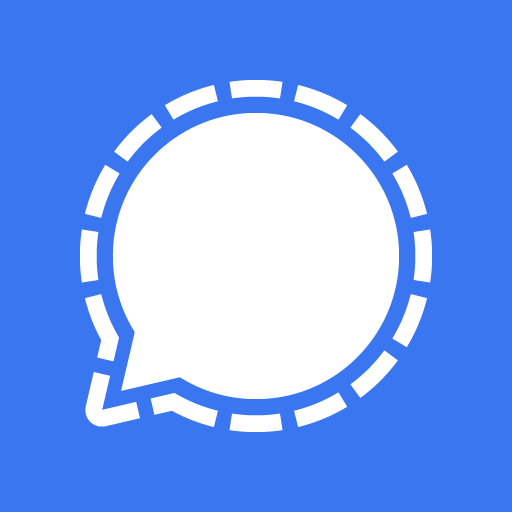 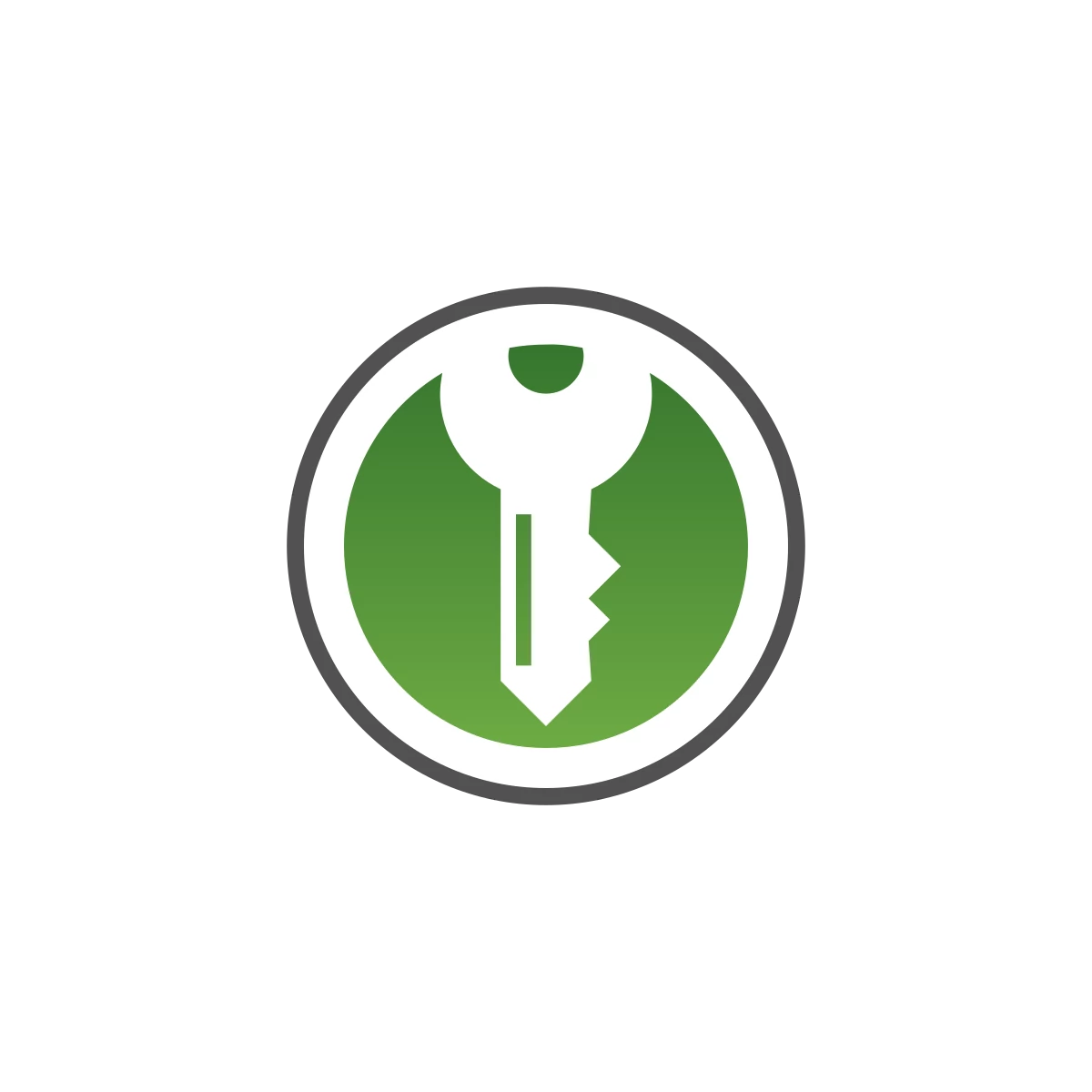 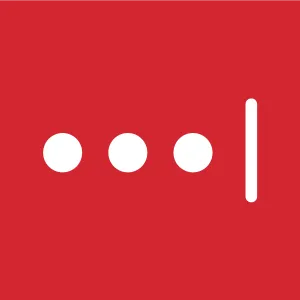 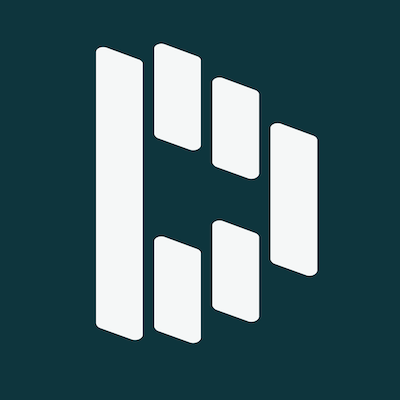 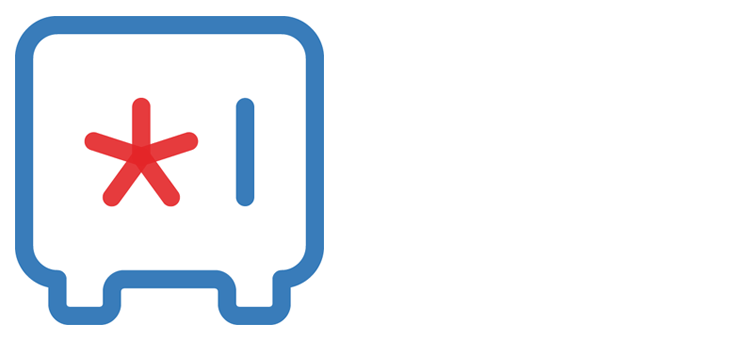 Case study #1: E2EE backups of messaging applications
Infer metadata (Signal) 
Back out information about messages and attachments (WhatsApp)
Case study #2: password managers
Back out information about passwords, URLs, usernames, and attachments
2
[Speaker Notes: Importantly, none of our attacks break the underlying cryptography itself, as our threat model assumes that the Signal protocol is sound and the E2EE channels are secure. Instead, as we will see, our attacks rely on _how_ the cryptographic primitives are used.
We will now move on to our first [TRANSITION] case study—E2EE backups of messaging applications—where we also explain our general threat model. [TRANSITION]]
This work: introduce injection attacks against E2EE apps
Assume strong crypto
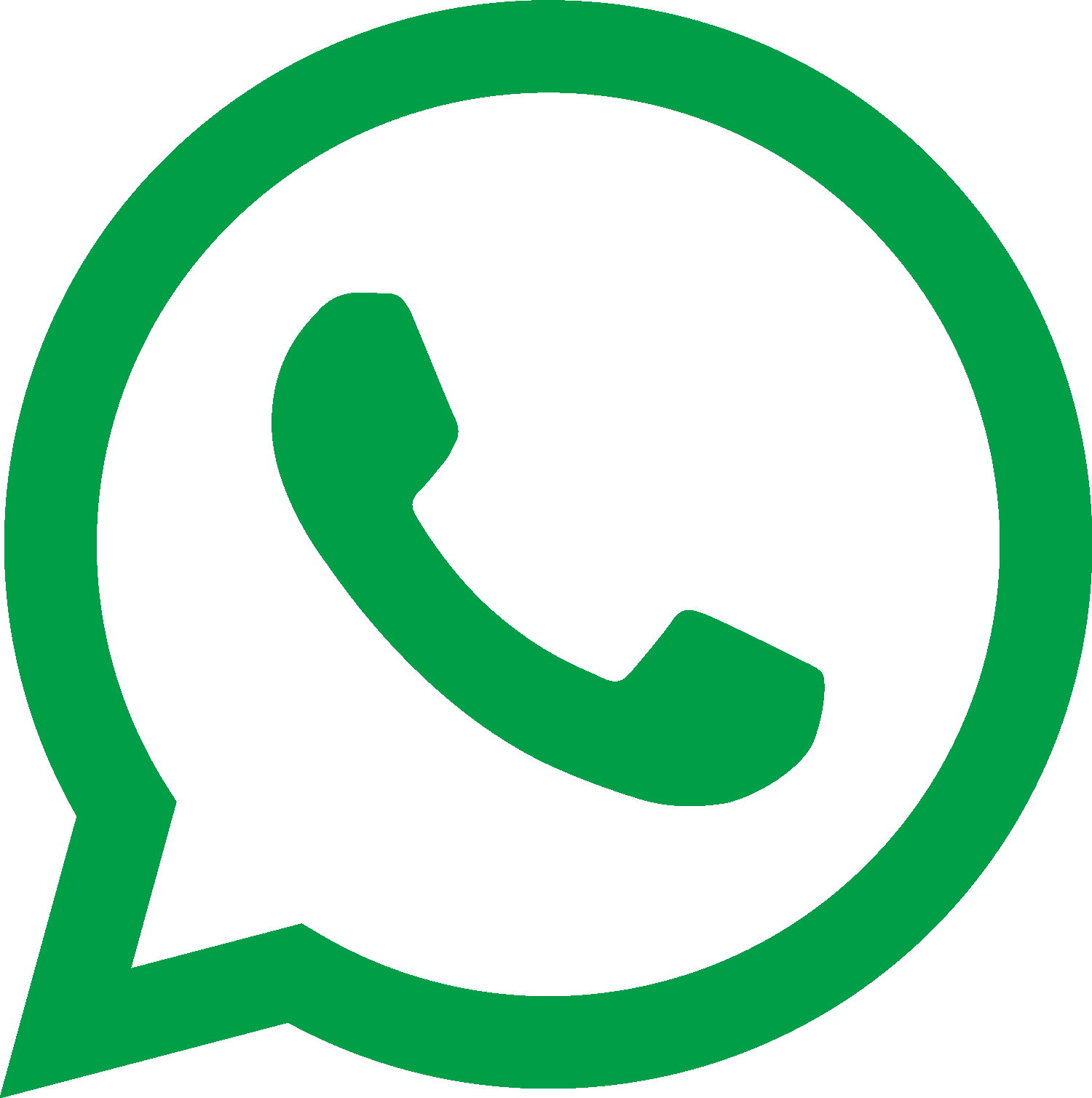 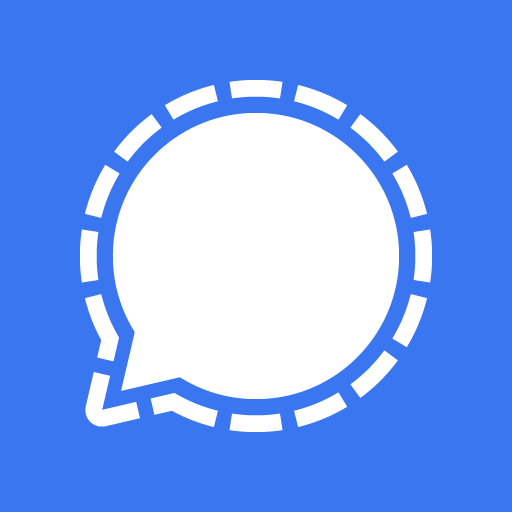 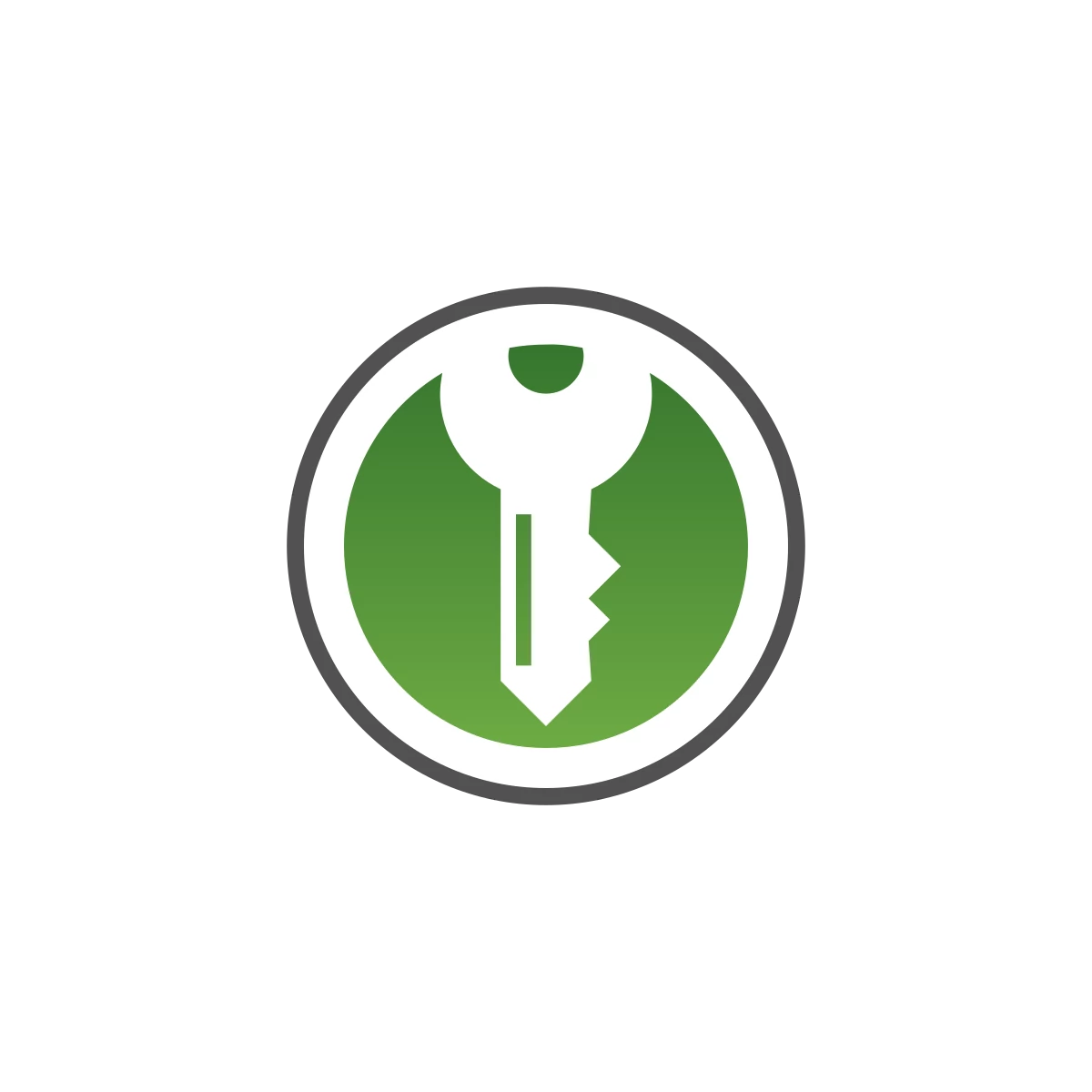 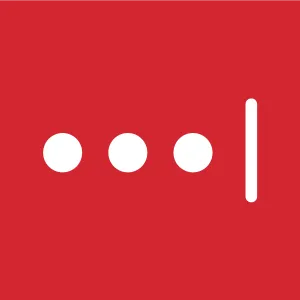 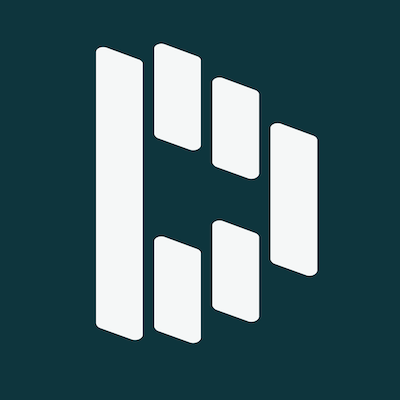 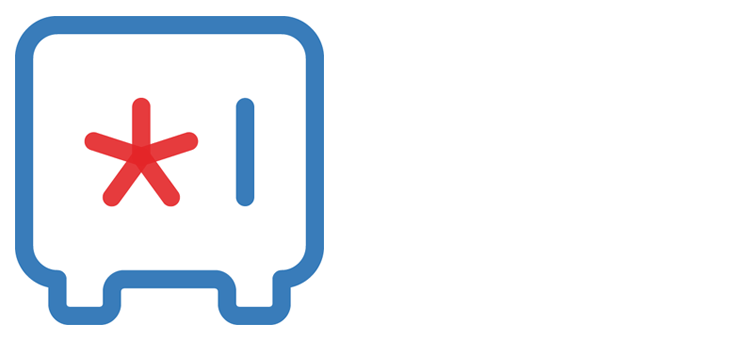 Case study #1: E2EE backups of messaging applications
Infer metadata (Signal) 
Back out information about messages and attachments (WhatsApp)
Case study #2: password managers
Back out information about passwords, URLs, usernames, and attachments
2
[Speaker Notes: Importantly, none of our attacks break the underlying cryptography itself, as our threat model assumes that the Signal protocol is sound and the E2EE channels are secure. Instead, as we will see, our attacks rely on _how_ the cryptographic primitives are used.
We will now move on to our first [TRANSITION] case study—E2EE backups of messaging applications—where we also explain our general threat model. [TRANSITION]]
E2EE Backups Background (WhatsApp)
3
[Speaker Notes: To begin, let’s briefly go over the general architecture of E2EE backups, as seen through the lens of WhatsApp. [TRANSITION]

In WhatsApp, all sent messages and metadata are stored on a single SQLite database, and then all attachments are just stored individually on-disk.
Then, if E2EE backups are enabled, [TRANSITION] the client will automatically encrypt and export this application state to either Google Drive or iCloud, using a secret key that’s only known to the user, and that only they can re-derive later if needed. [TRANSITION]]
E2EE Backups Background (WhatsApp)
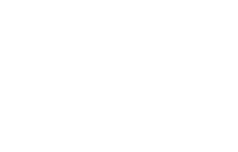 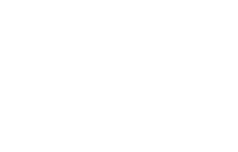 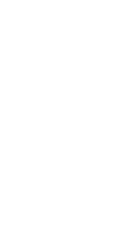 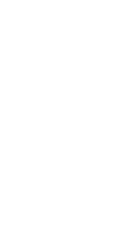 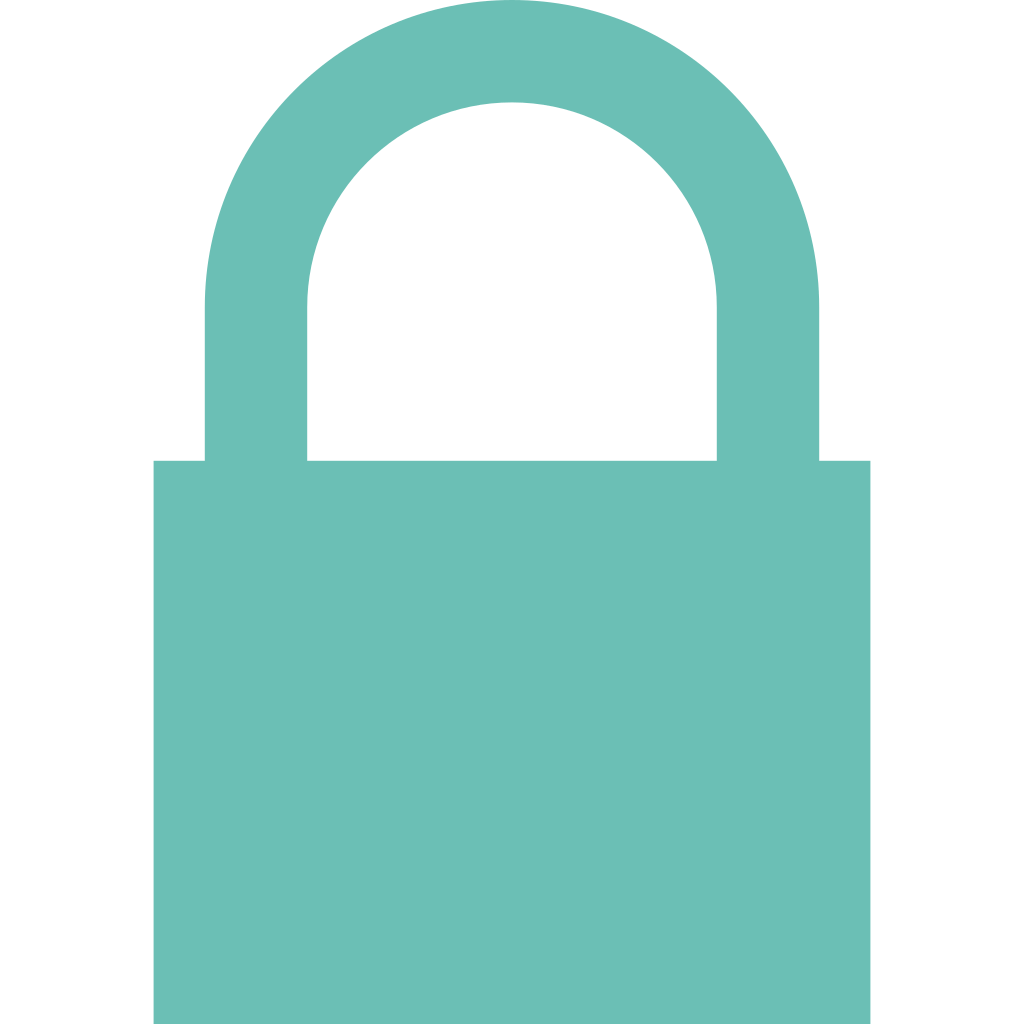 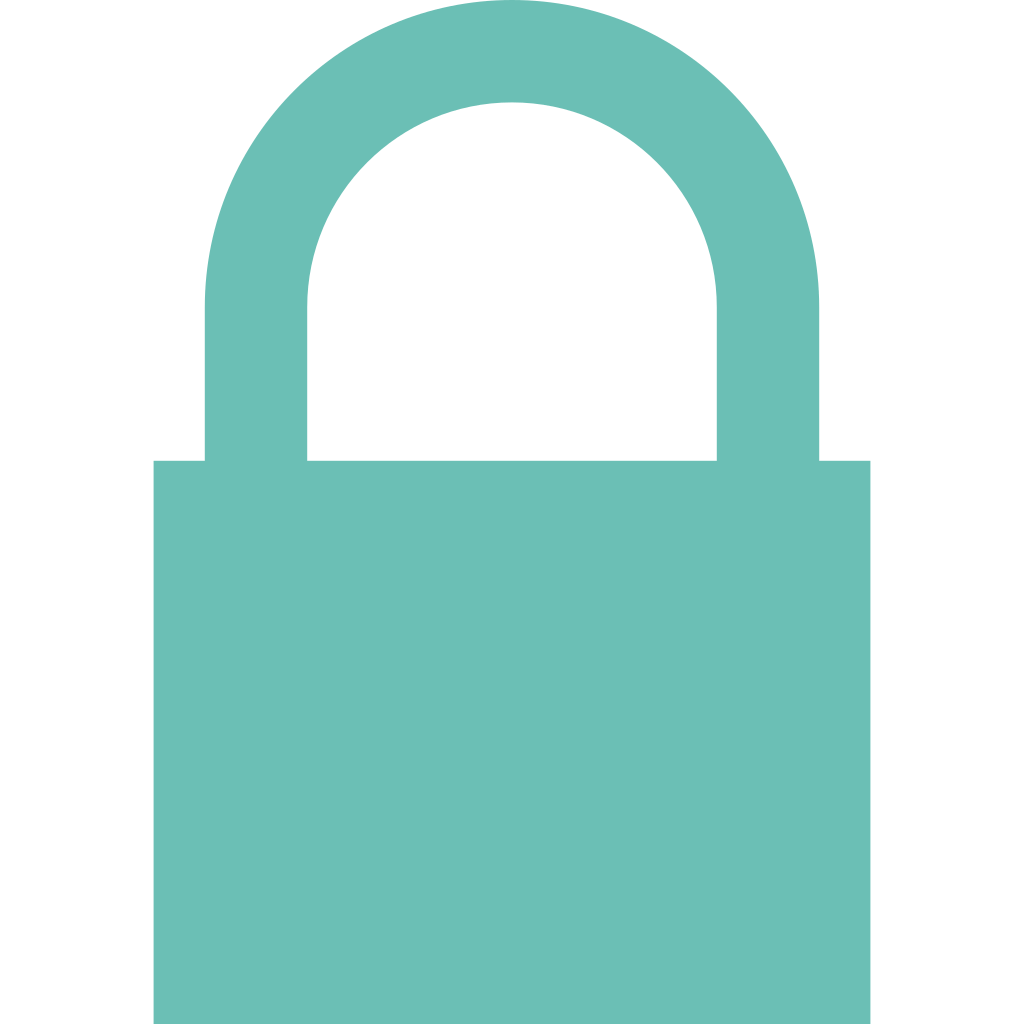 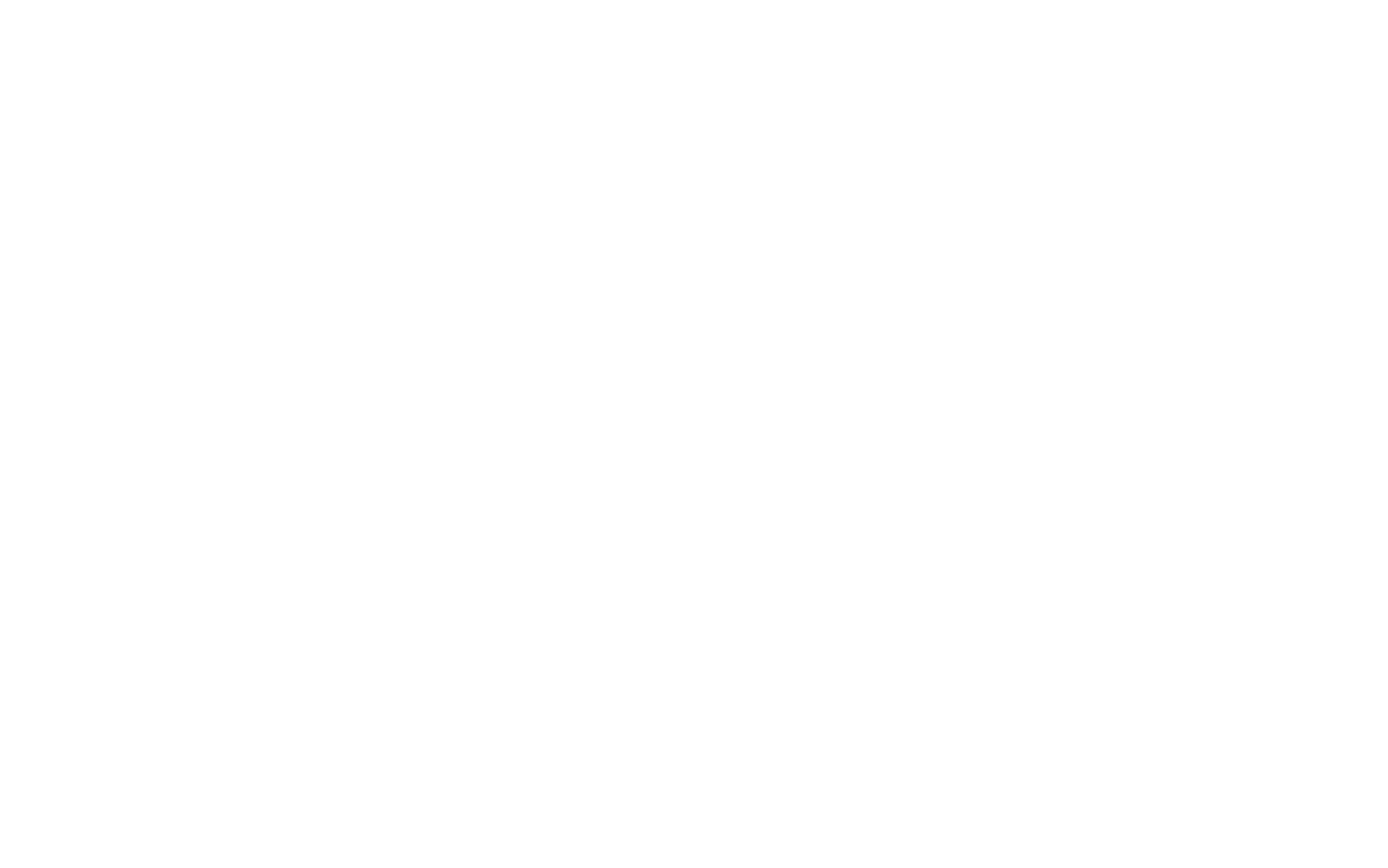 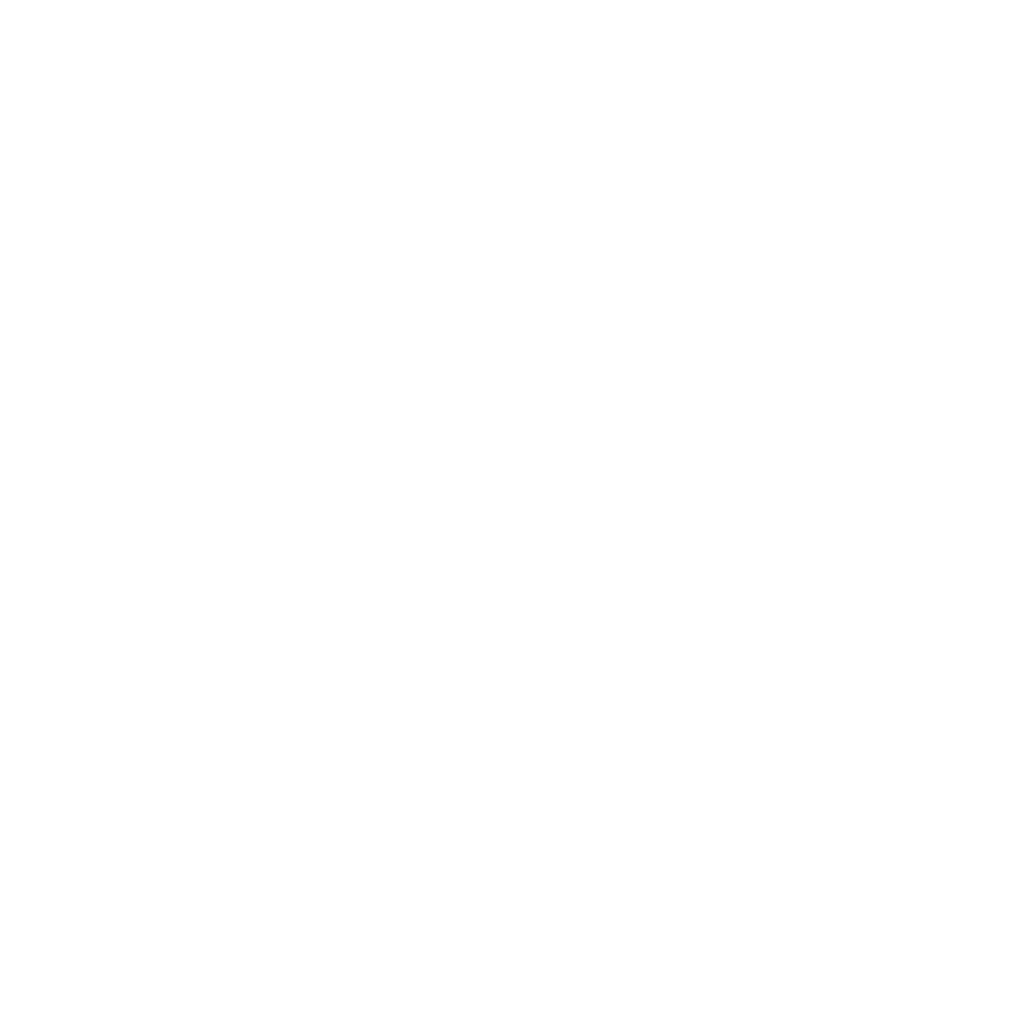 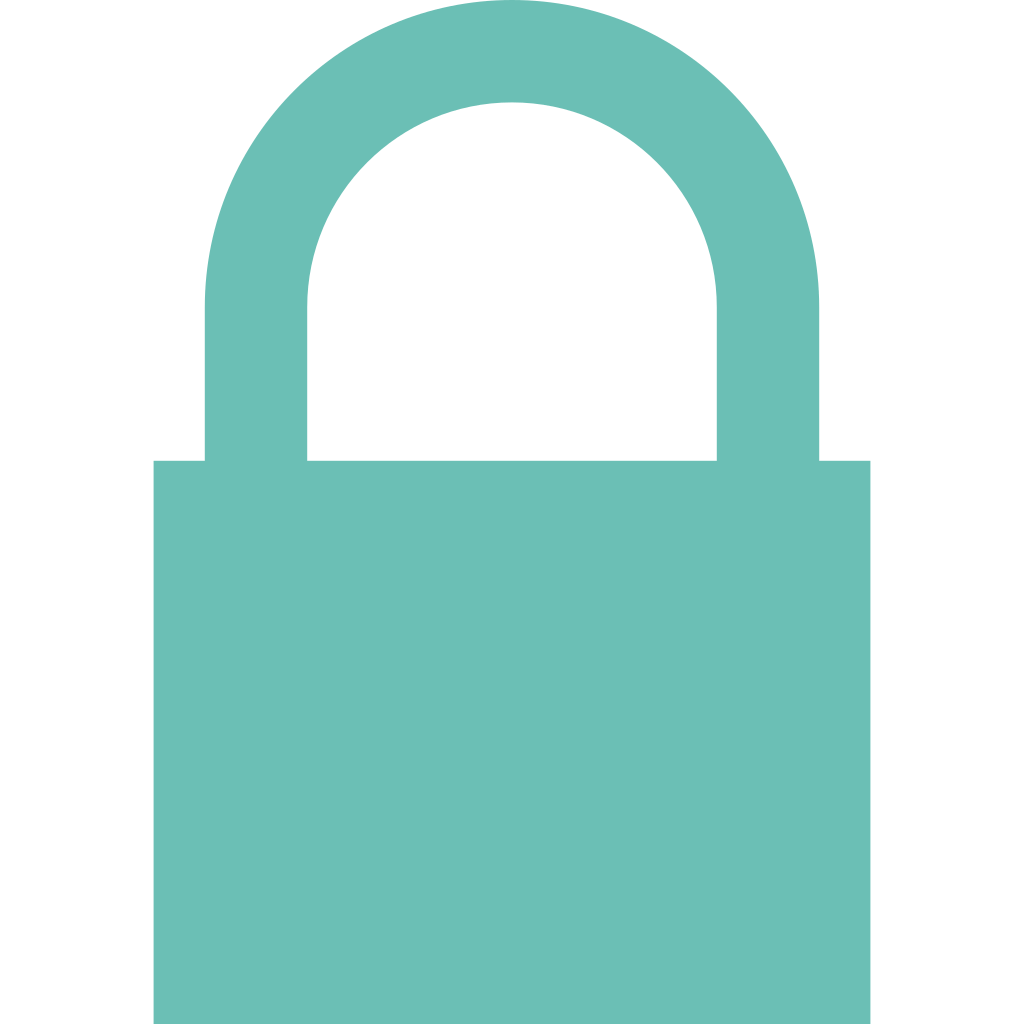 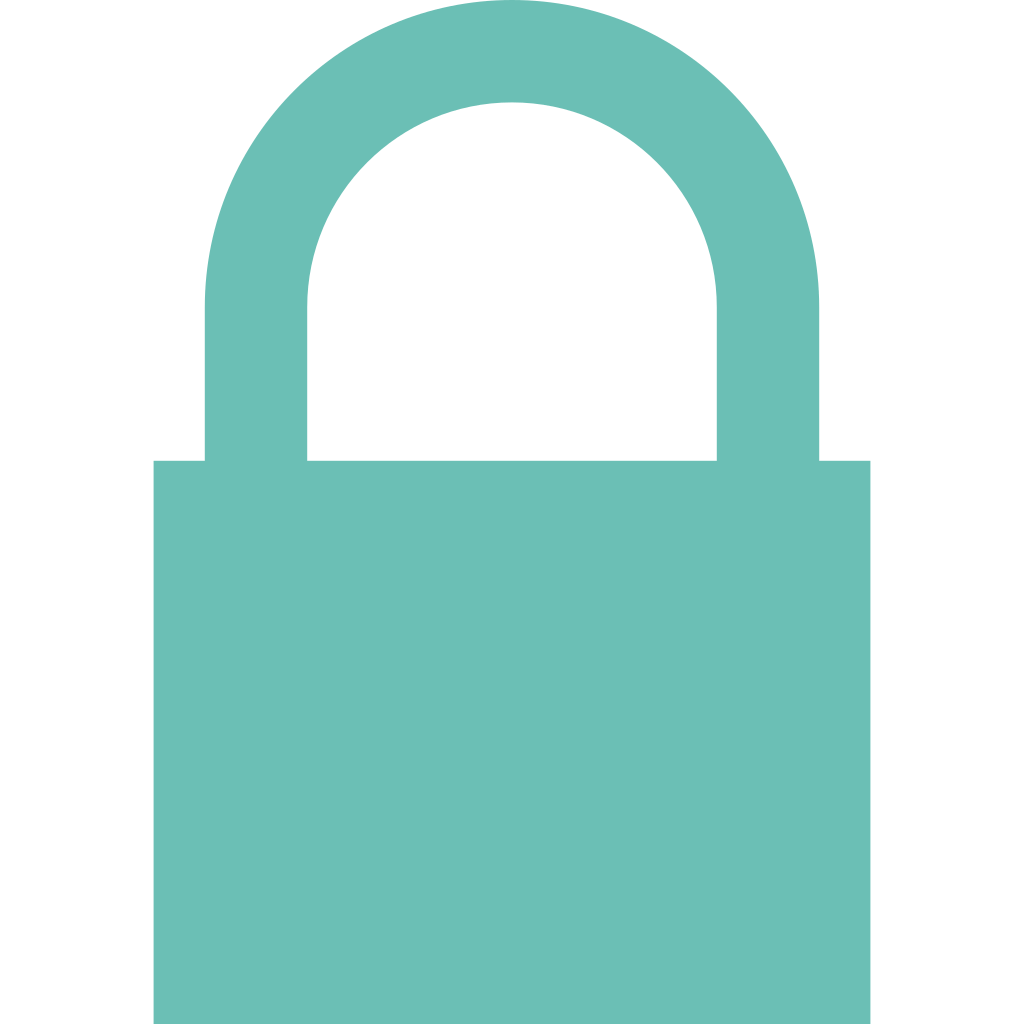 SQLite
App servers
User A
User B
3
[Speaker Notes: To begin, let’s briefly go over the general architecture of E2EE backups, as seen through the lens of WhatsApp. [TRANSITION]

In WhatsApp, all sent messages and metadata are stored on a single SQLite database, and then all attachments are just stored individually on-disk.
Then, if E2EE backups are enabled, [TRANSITION] the client will automatically encrypt and export this application state to either Google Drive or iCloud, using a secret key that’s only known to the user, and that only they can re-derive later if needed. [TRANSITION]]
E2EE Backups Background (WhatsApp)
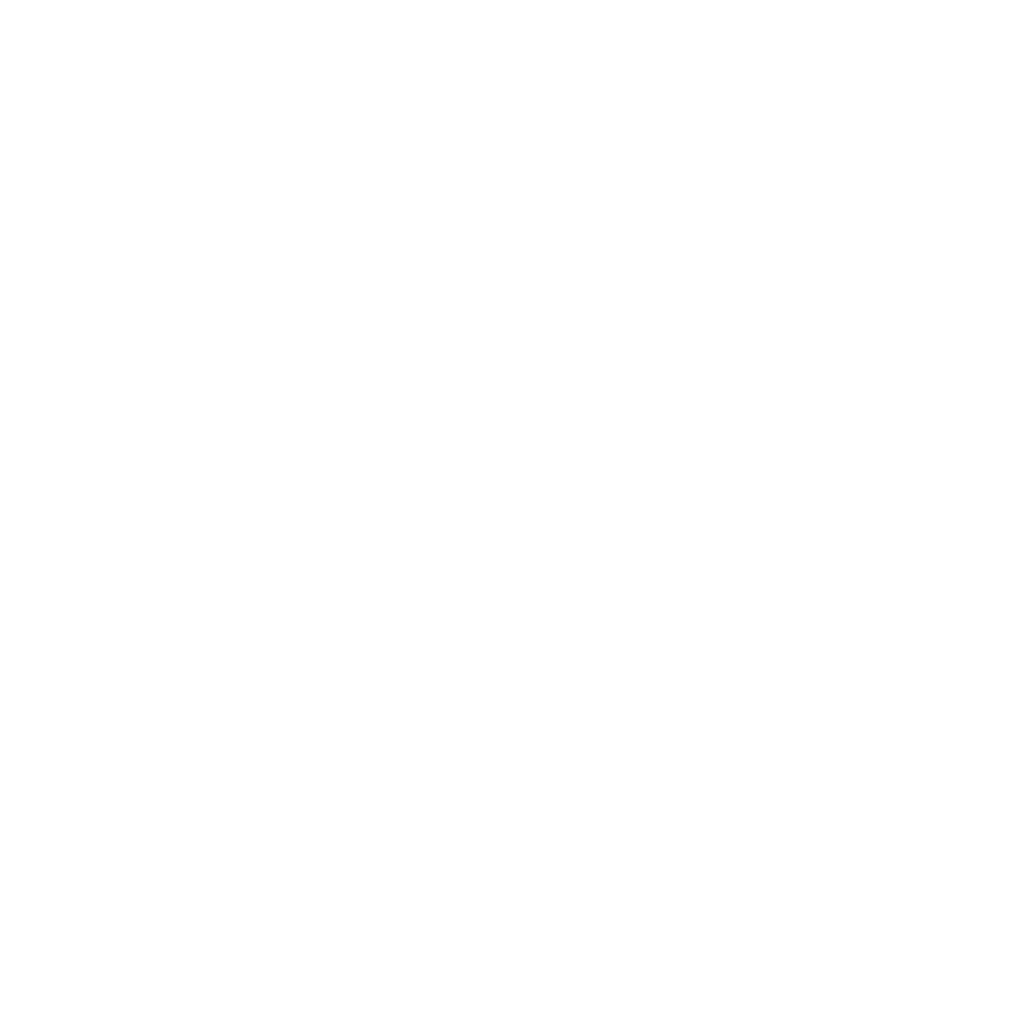 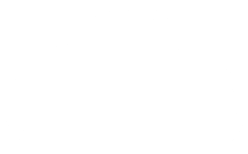 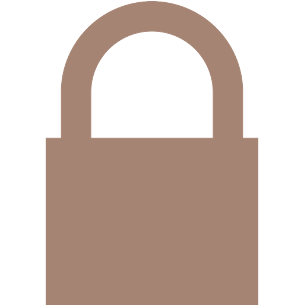 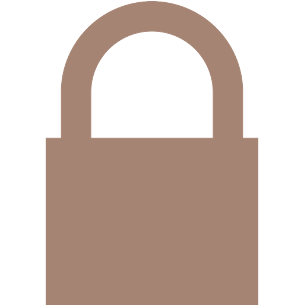 Third-party cloud
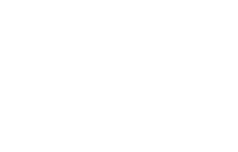 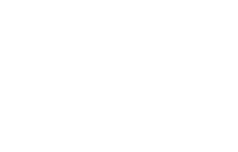 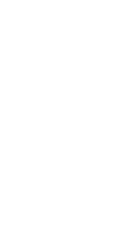 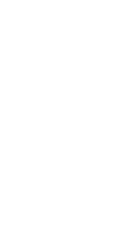 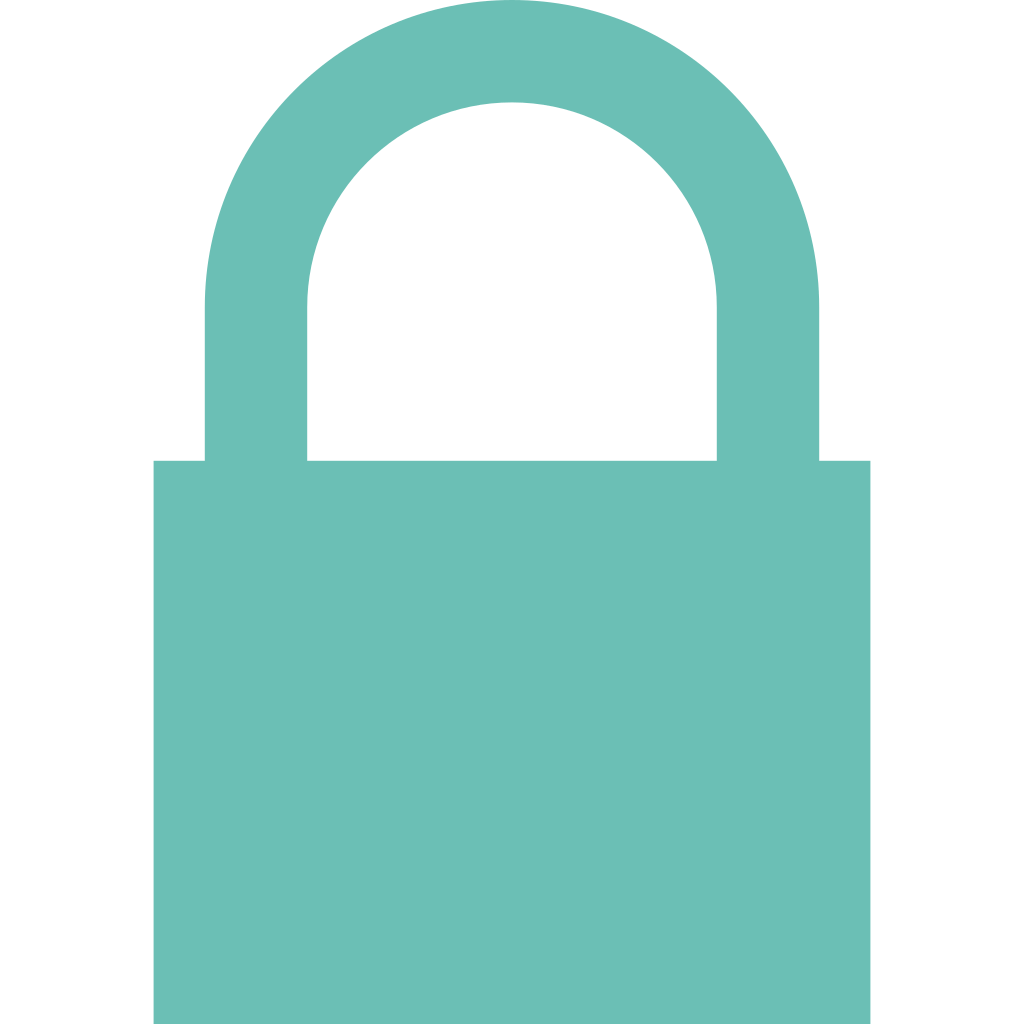 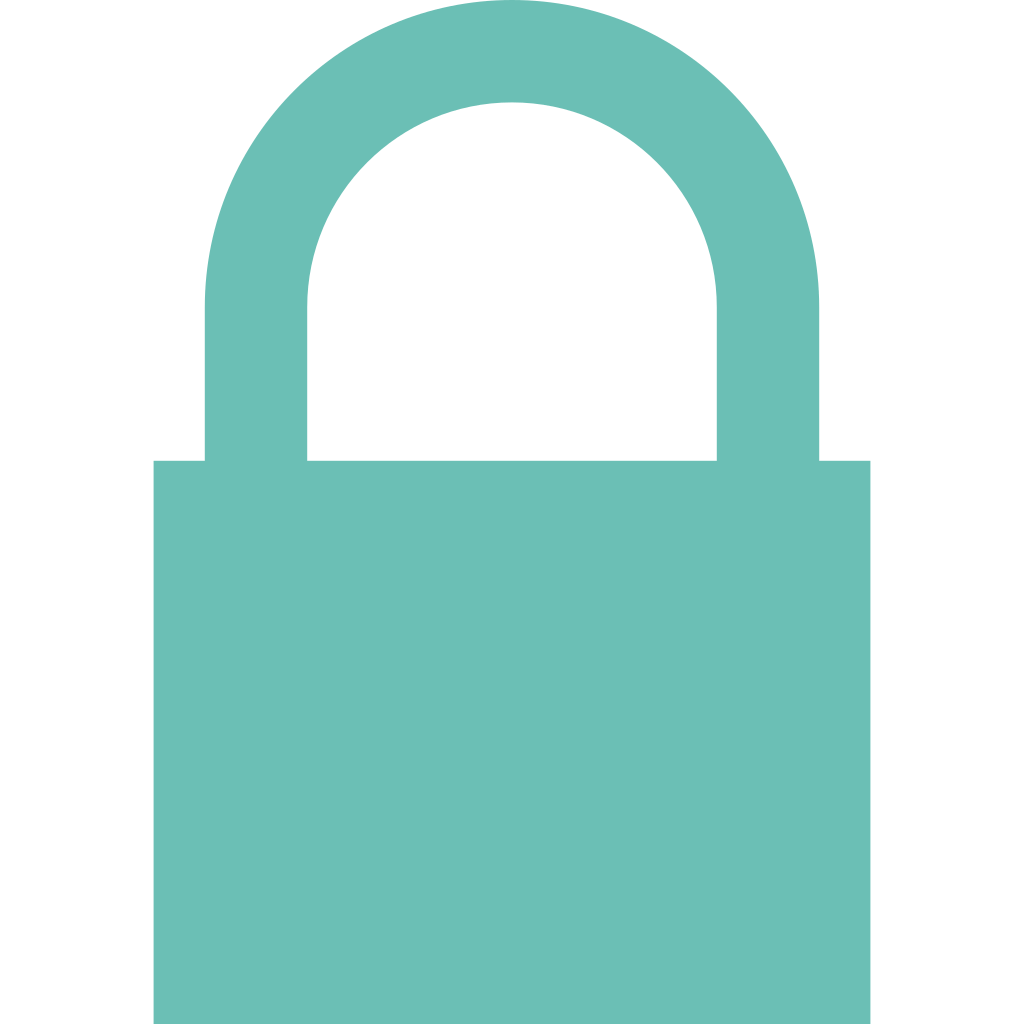 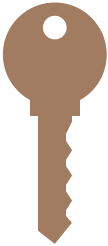 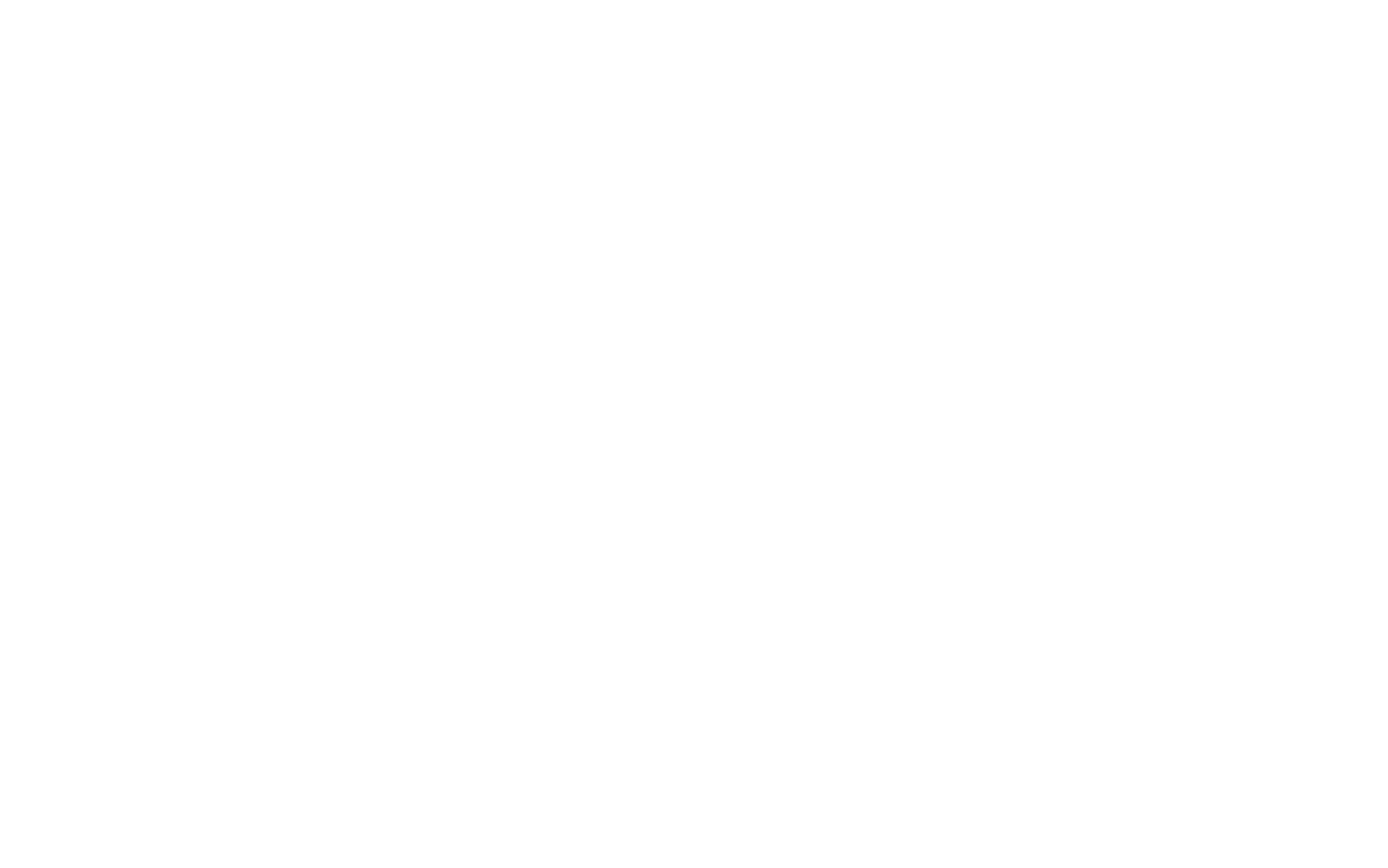 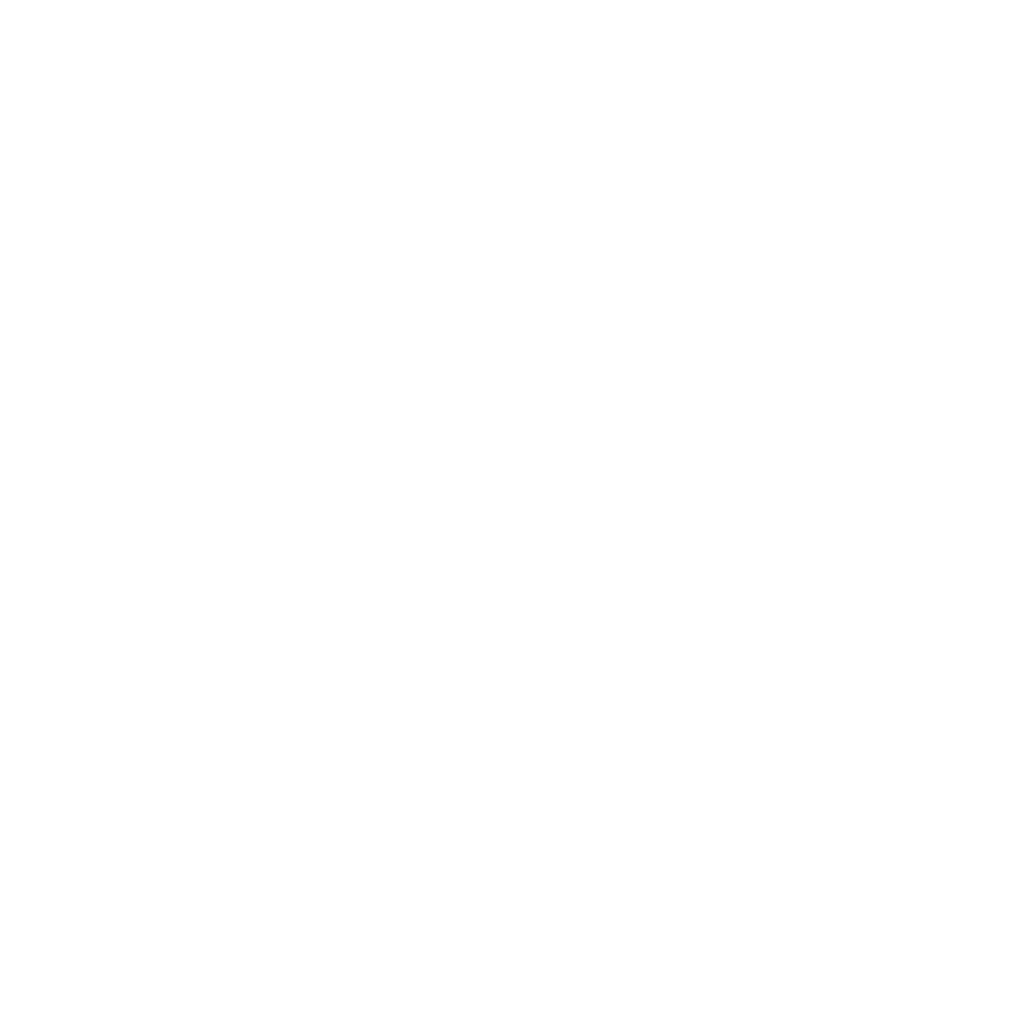 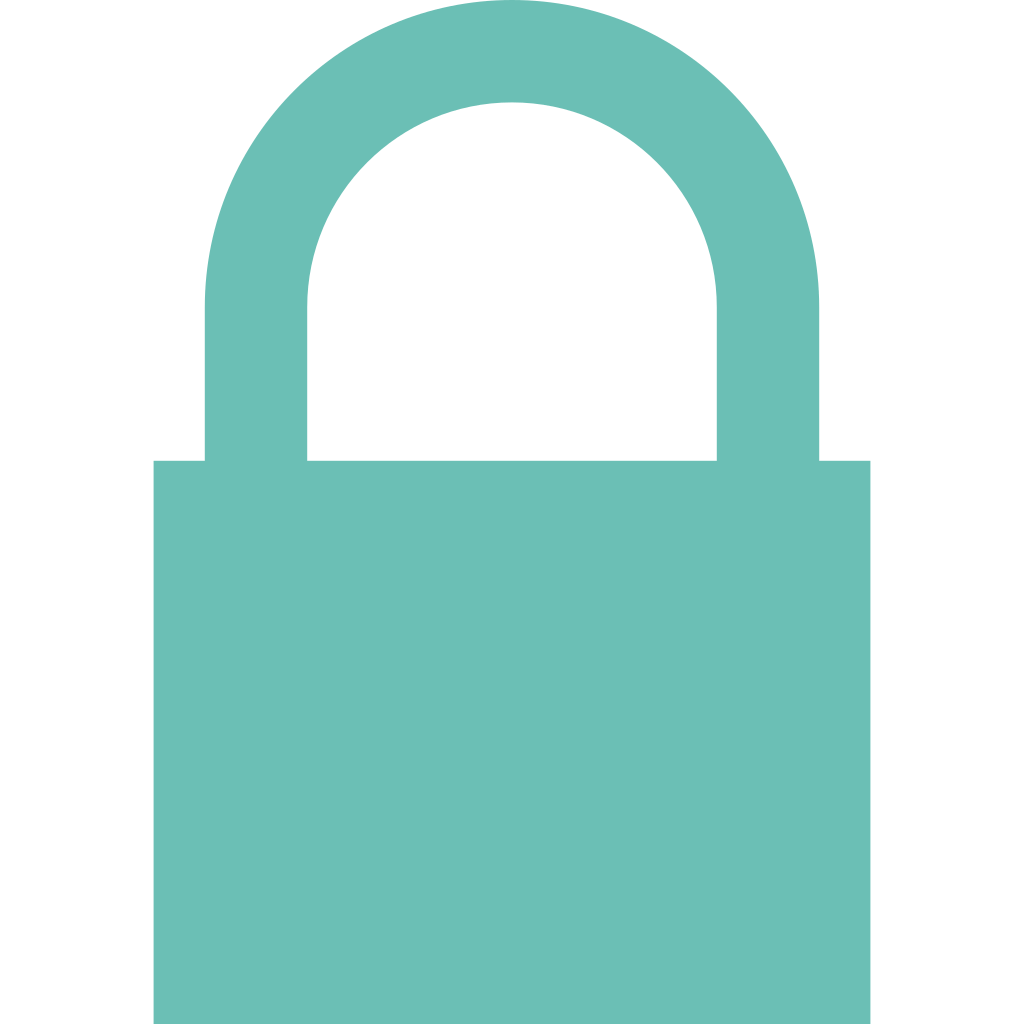 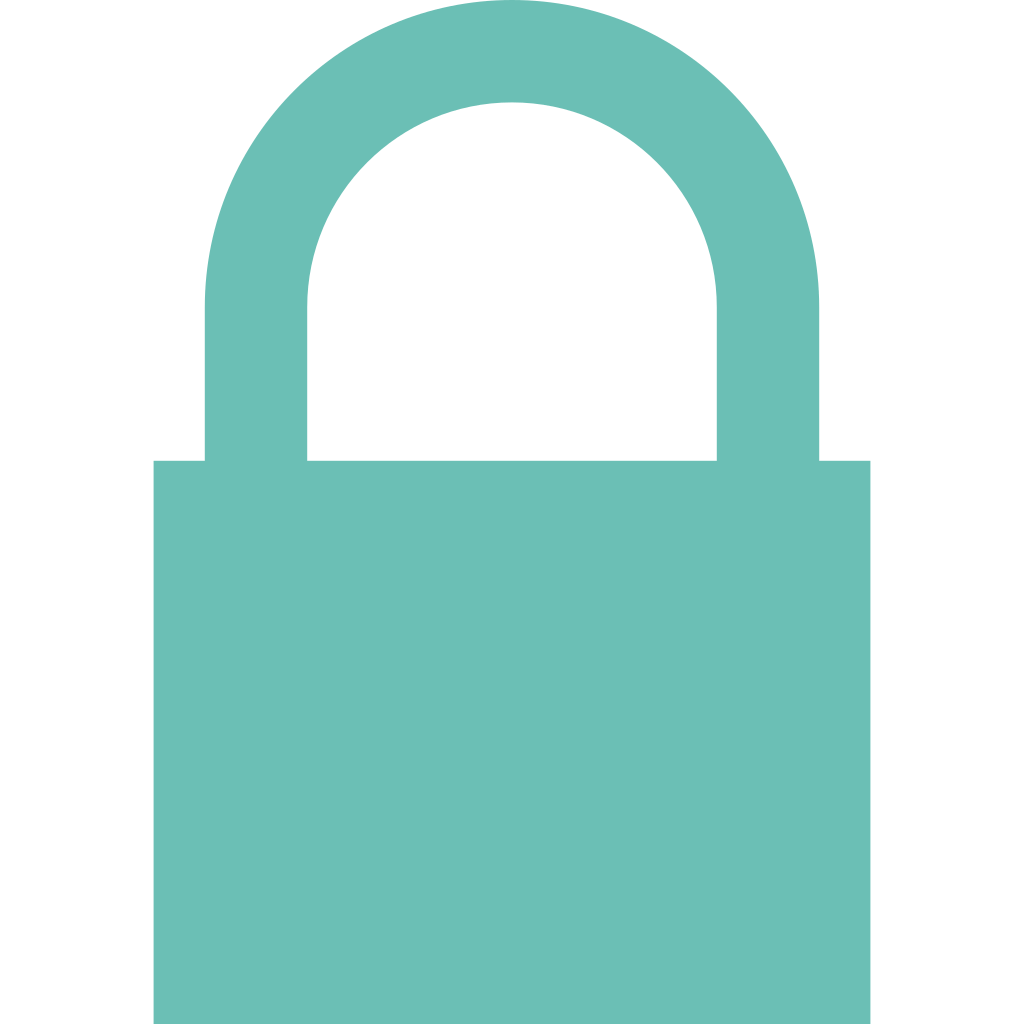 SQLite
App servers
User A
User B
3
[Speaker Notes: To begin, let’s briefly go over the general architecture of E2EE backups, as seen through the lens of WhatsApp. [TRANSITION]

In WhatsApp, all sent messages and metadata are stored on a single SQLite database, and then all attachments are just stored individually on-disk.

Then, if E2EE backups are enabled, [TRANSITION] the client will automatically encrypt and export this application state to either Google Drive or iCloud, using a secret key that’s only known to the user, and that only they can re-derive later if needed. [TRANSITION]]
E2EE Backups Background (WhatsApp)
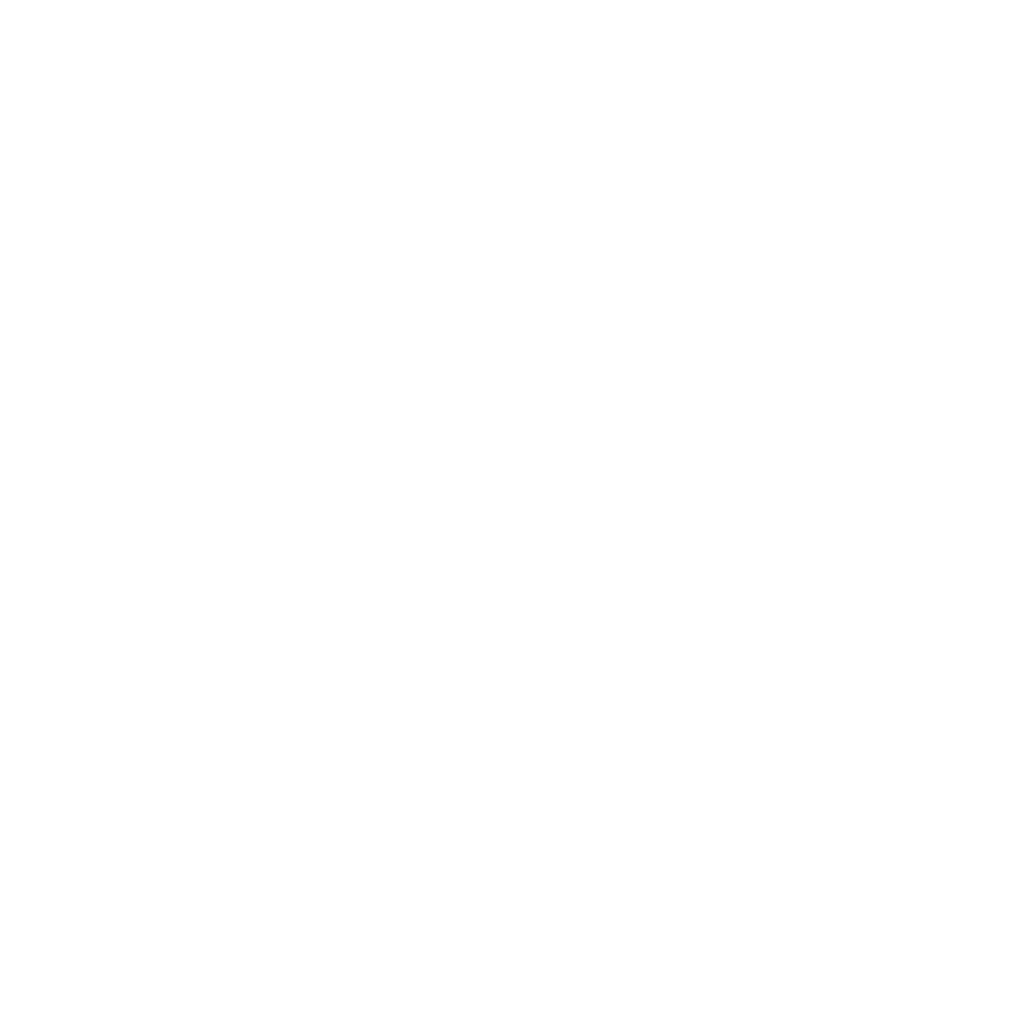 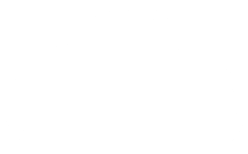 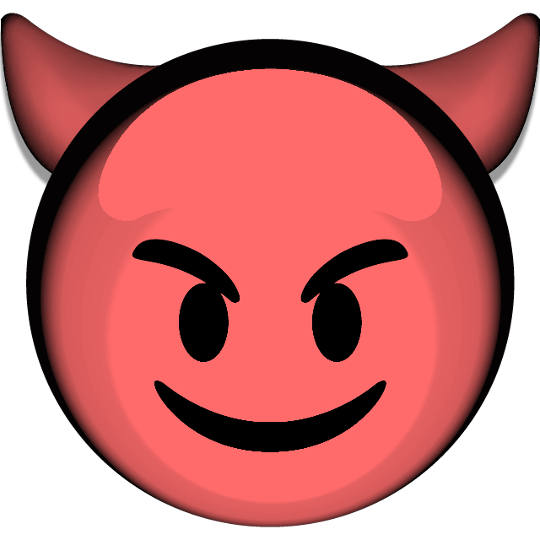 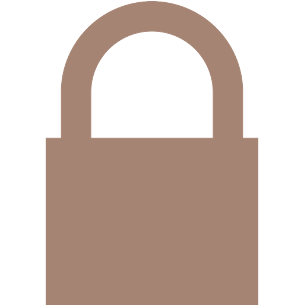 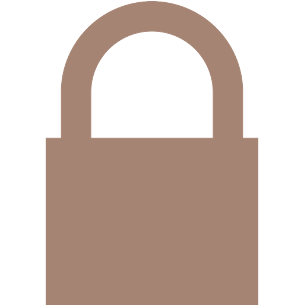 Third-party cloud
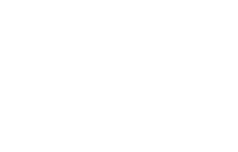 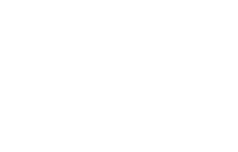 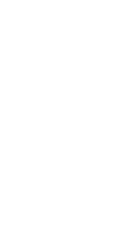 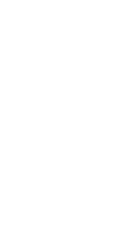 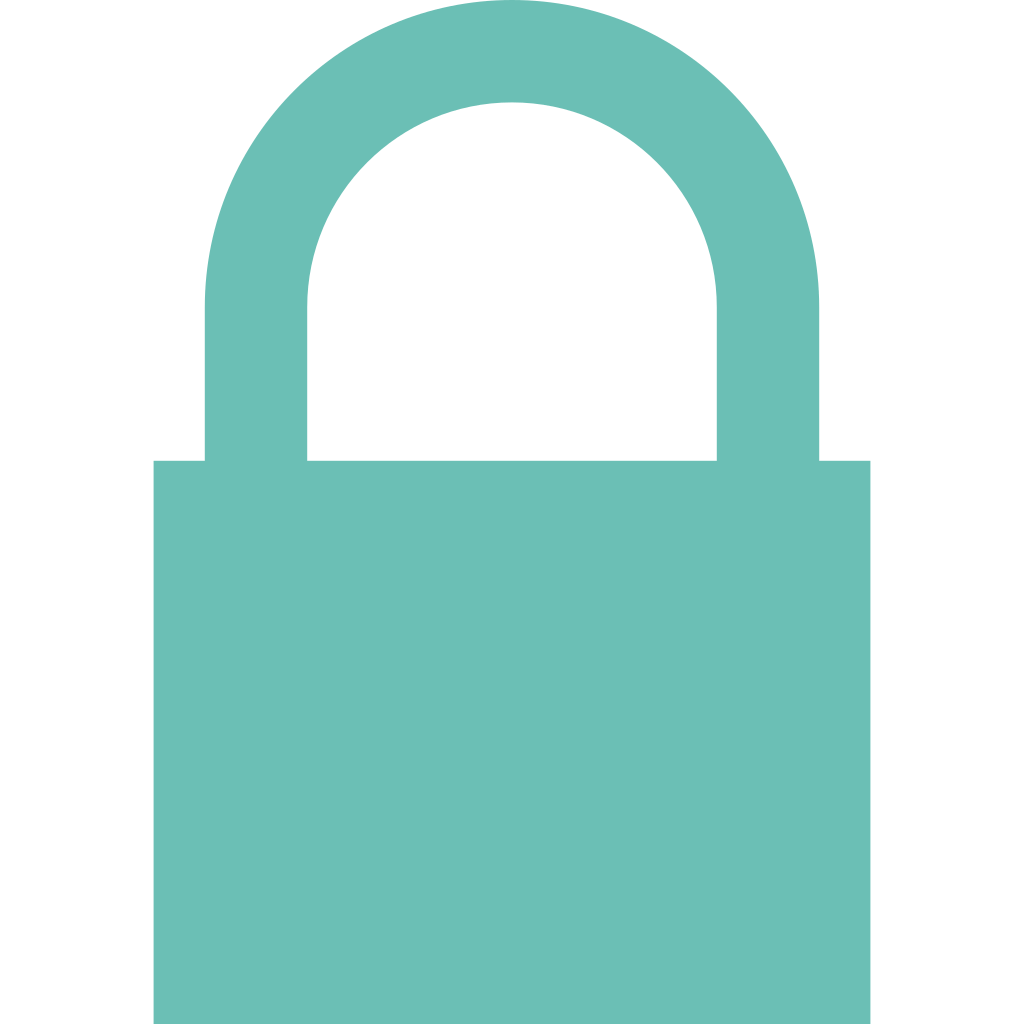 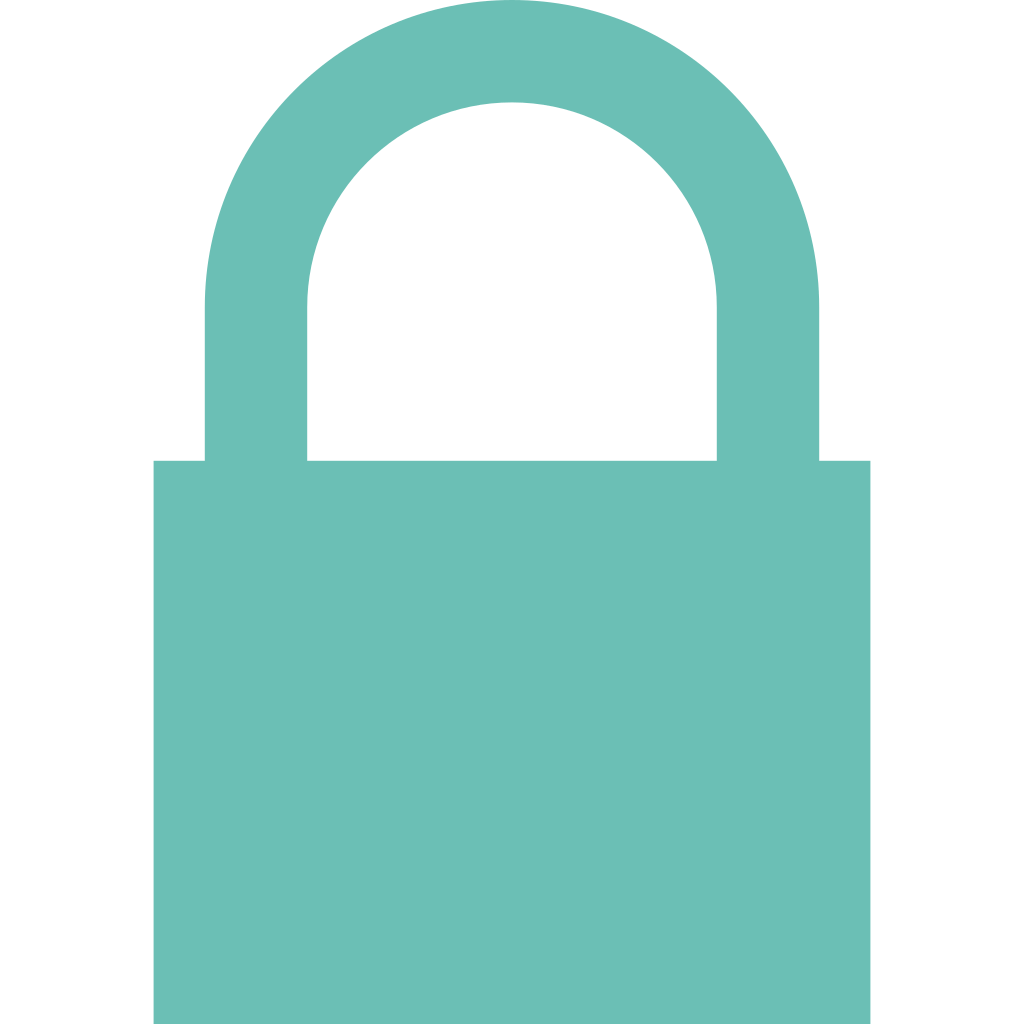 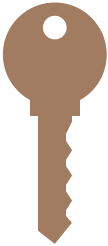 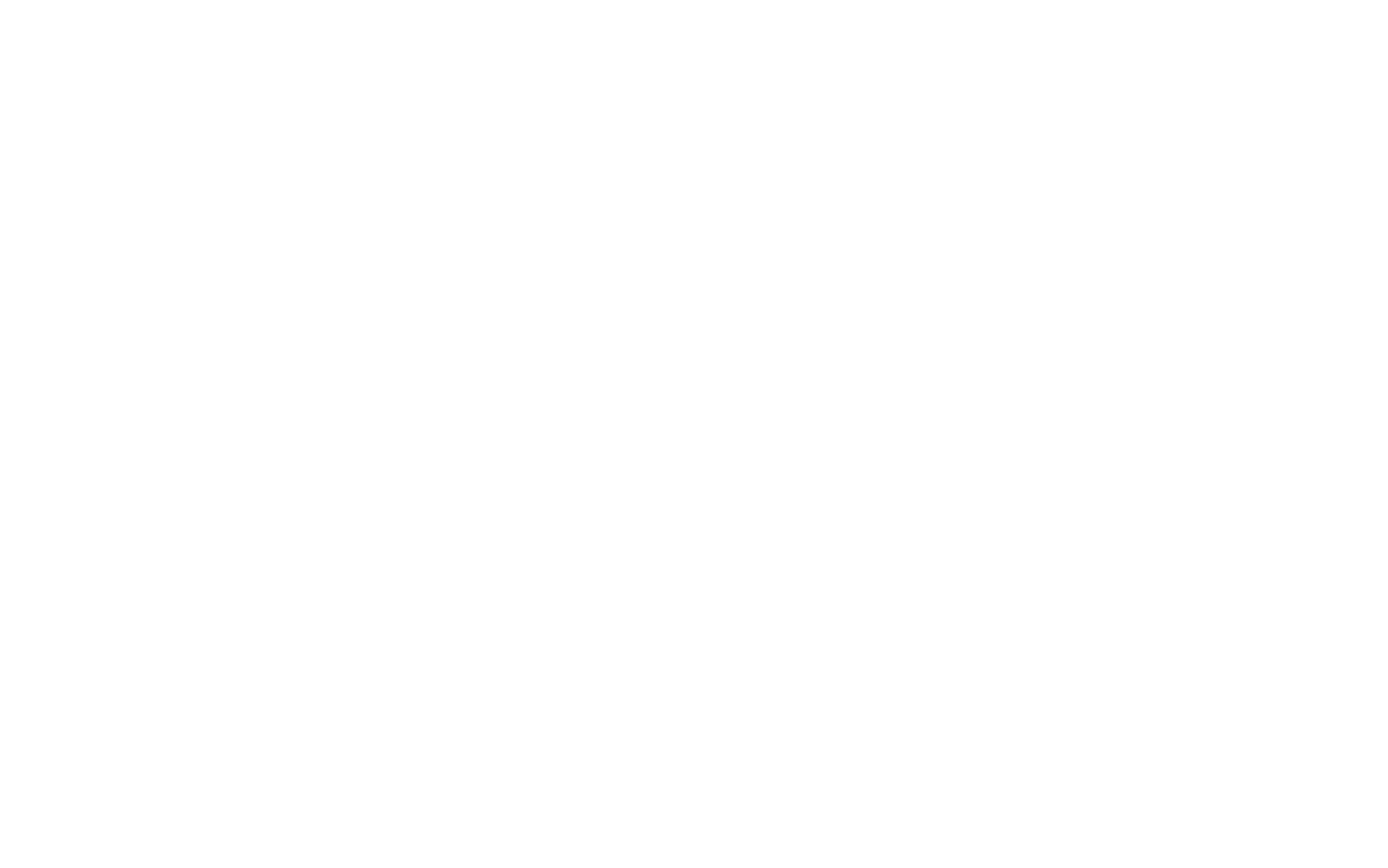 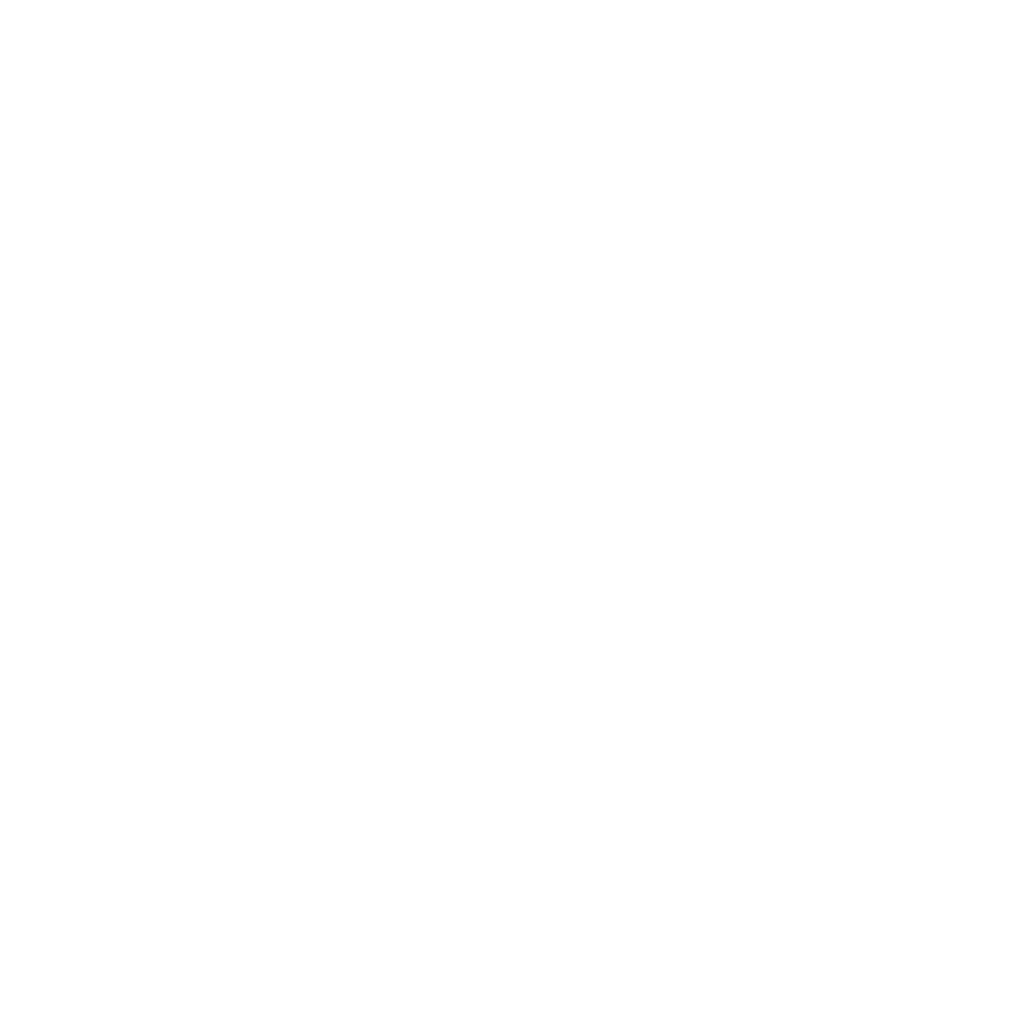 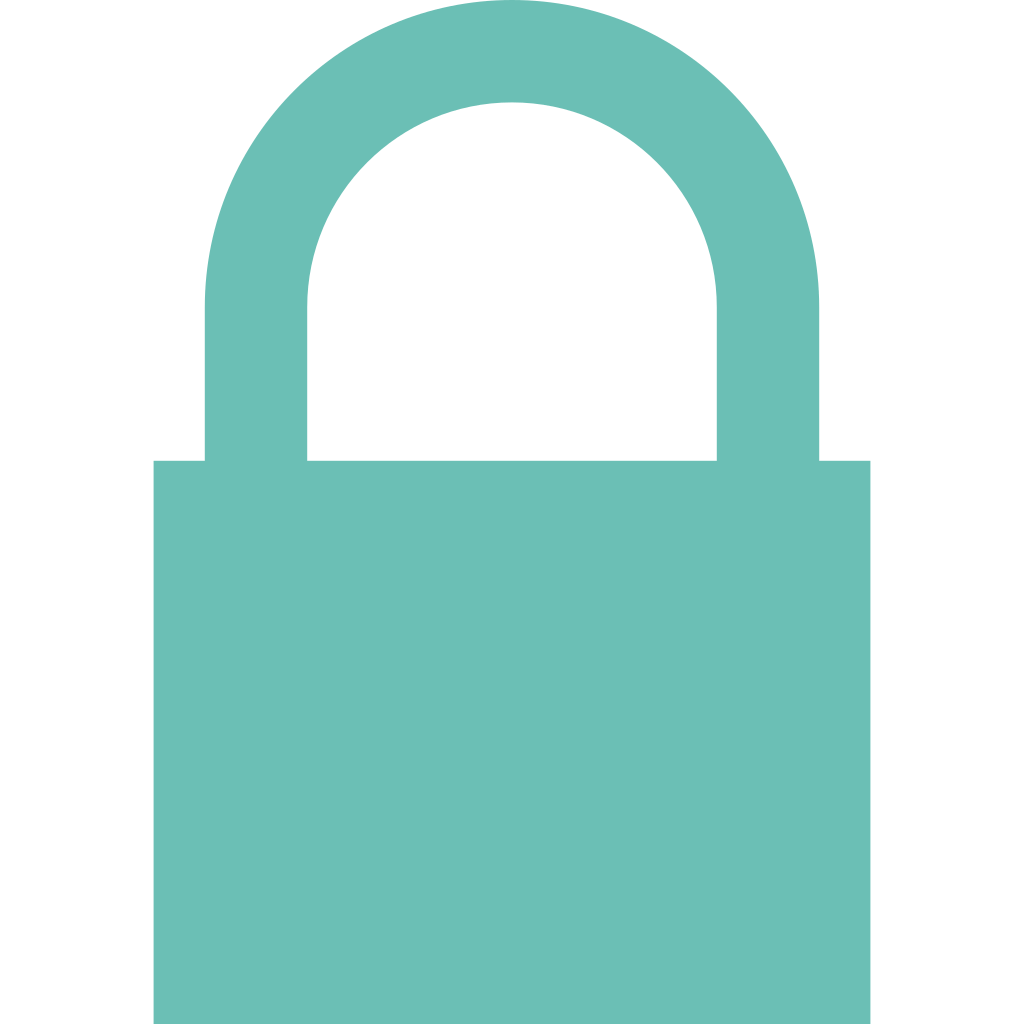 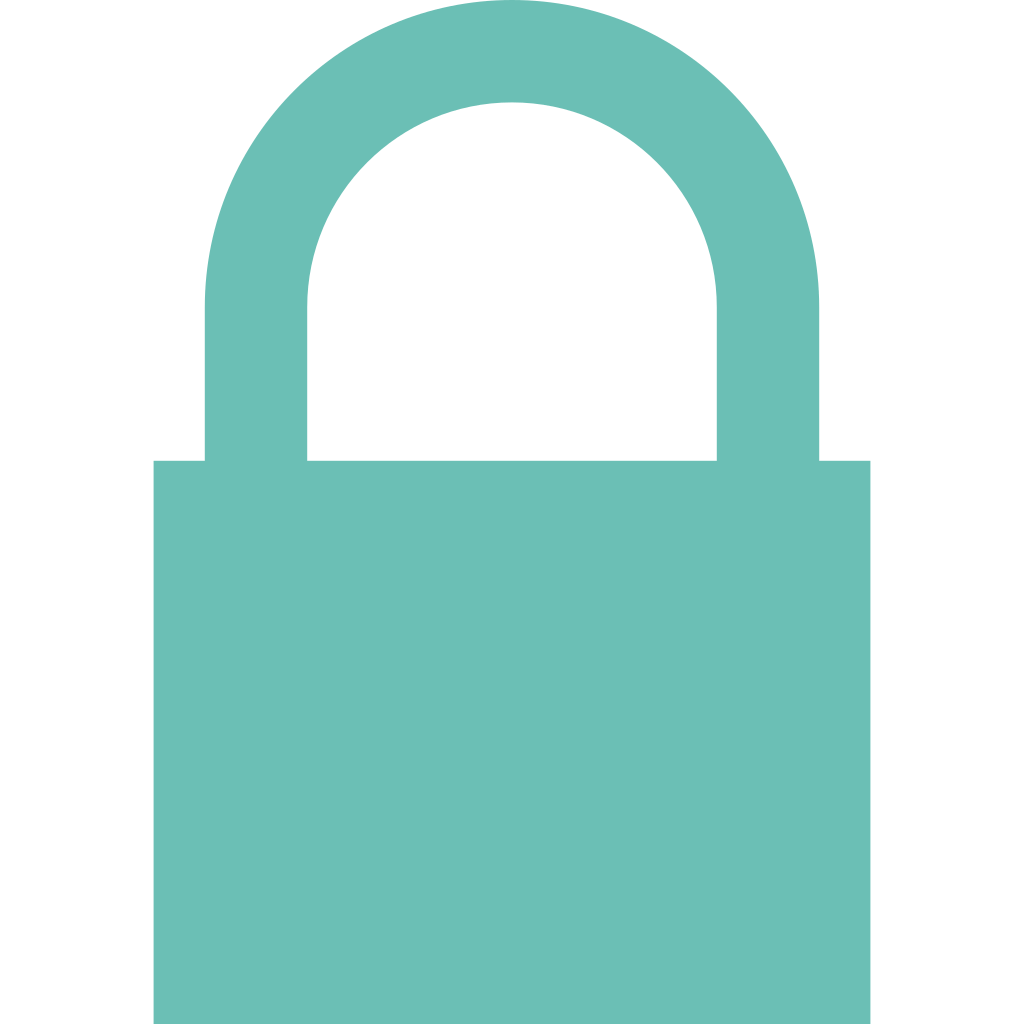 SQLite
App servers
User A
User B
3
[Speaker Notes: The threat model then is that a malicious or breached cloud provider, or simply someone with access to the victim’s Google Drive or iCloud account credentials, cannot recover any information about the plaintext files.
The security of WhatsApp’s key retrieval scheme has been analyzed by prior work before,  so in our work, we focus our attention on the encryption mechanism that underlie the exports of the user’s data. We reverse engineered these flows and found that they work as follows. [TRANSITION]]
E2EE Backups Background (WhatsApp)
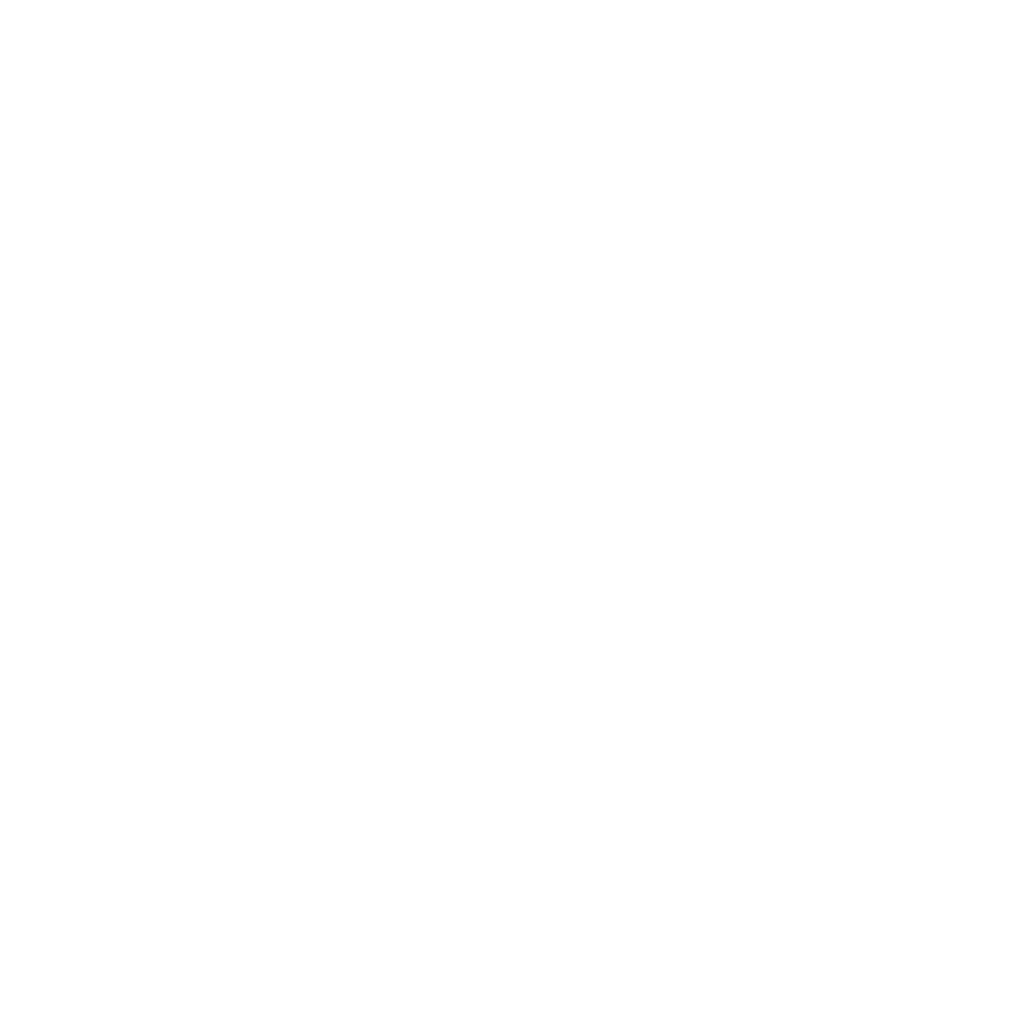 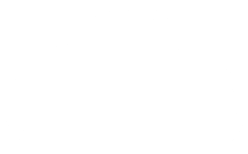 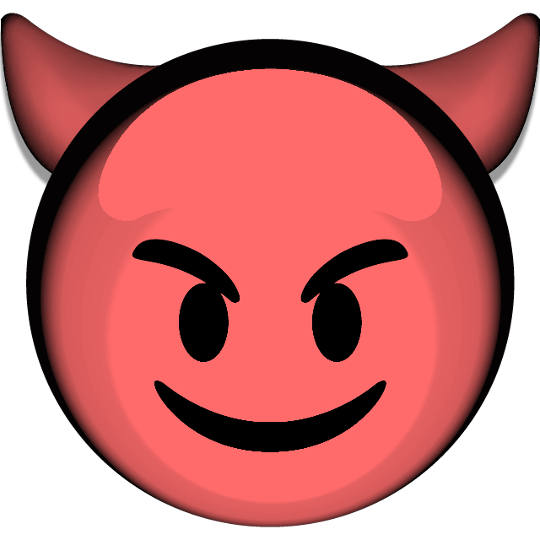 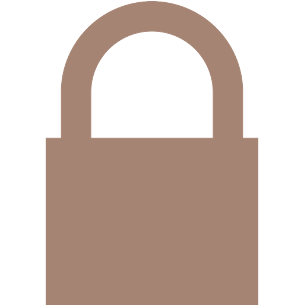 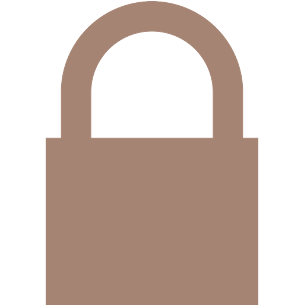 Third-party cloud
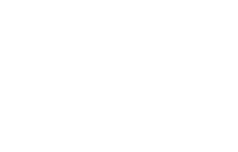 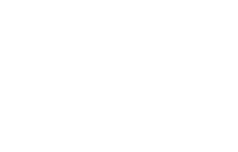 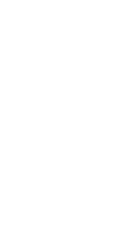 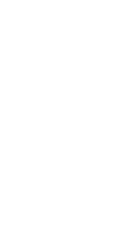 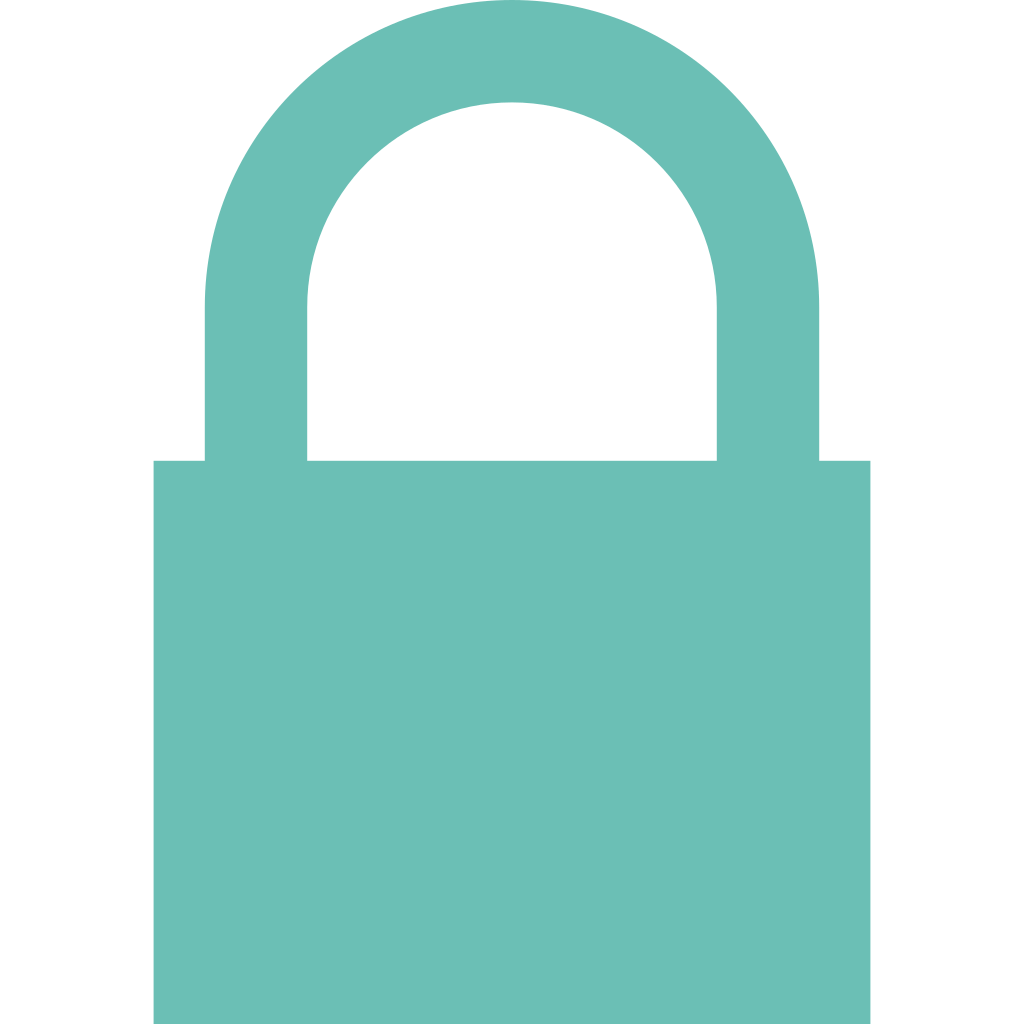 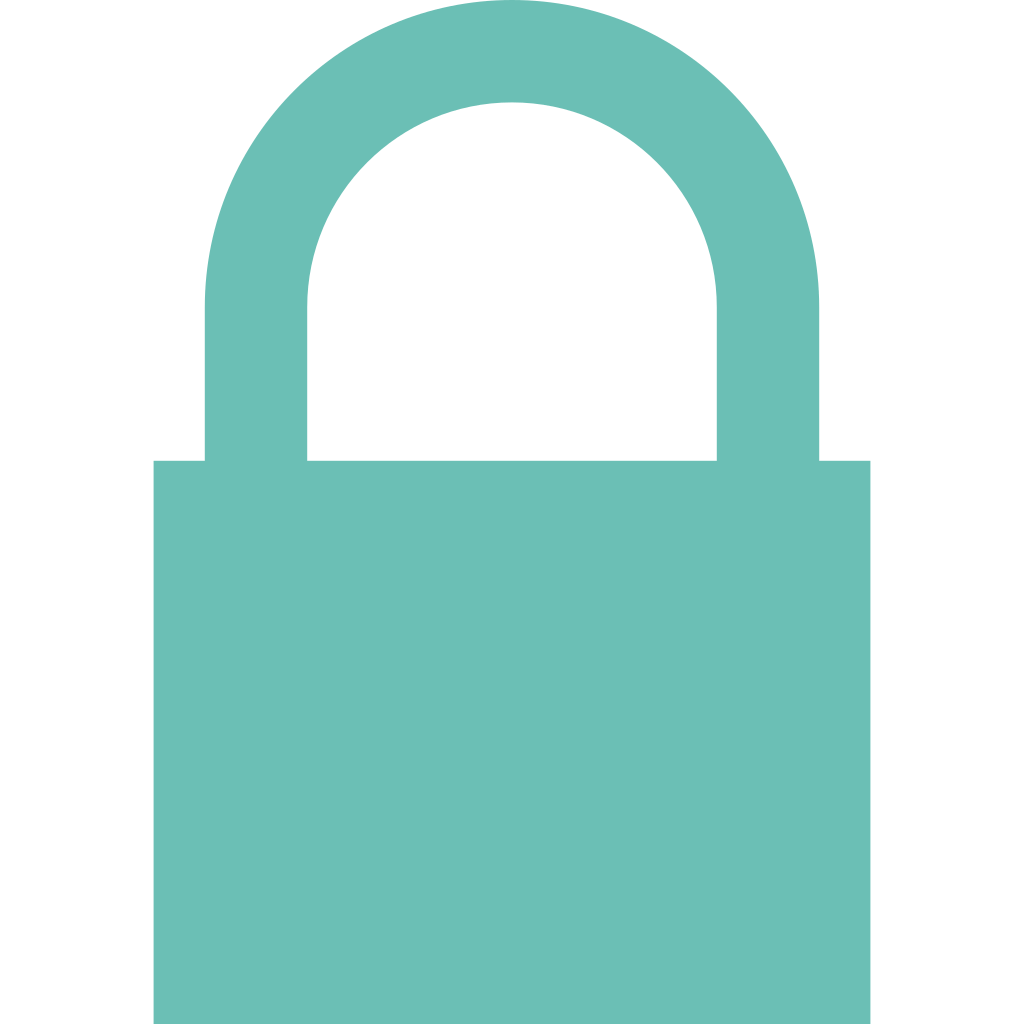 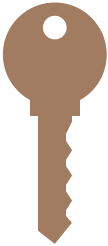 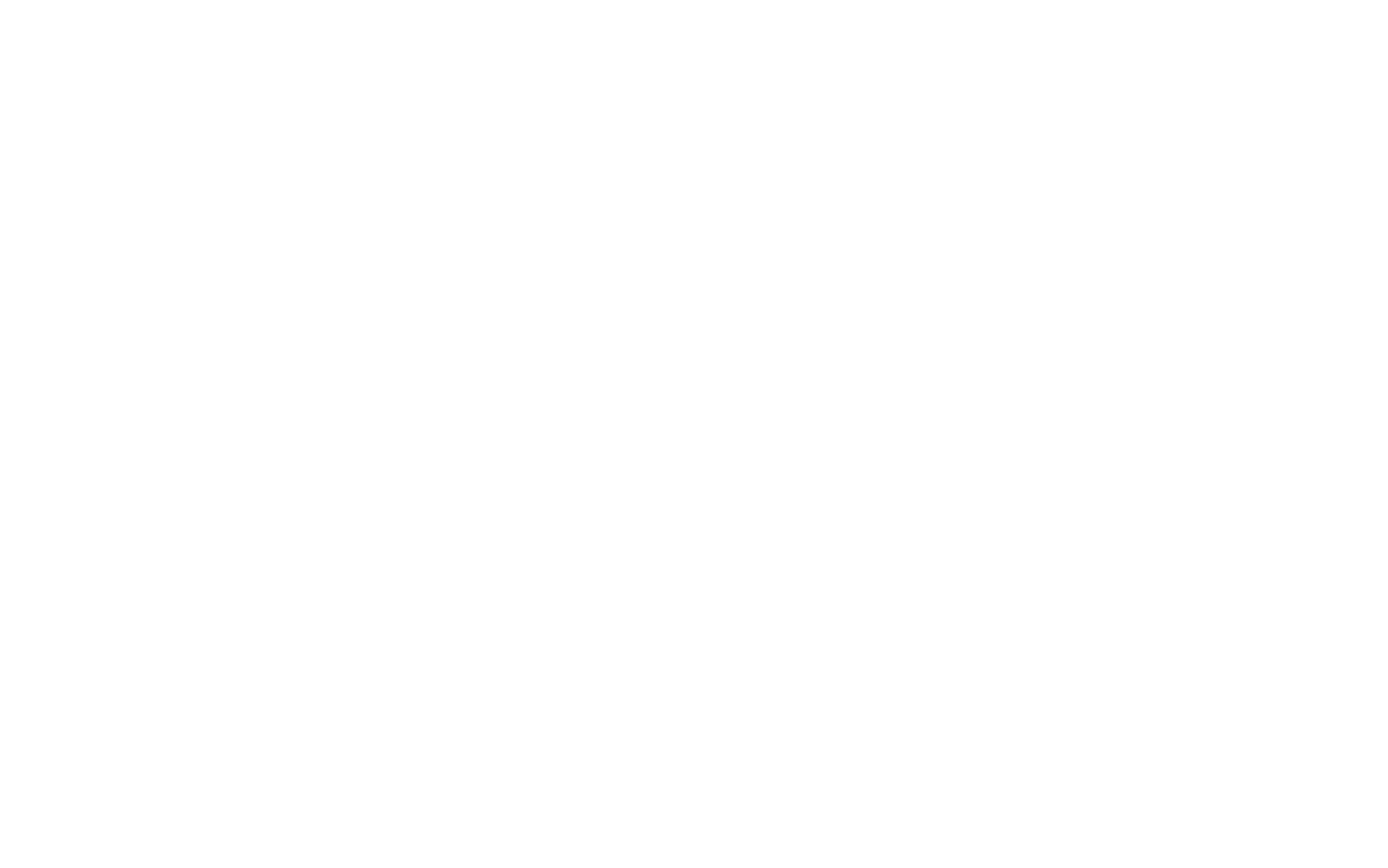 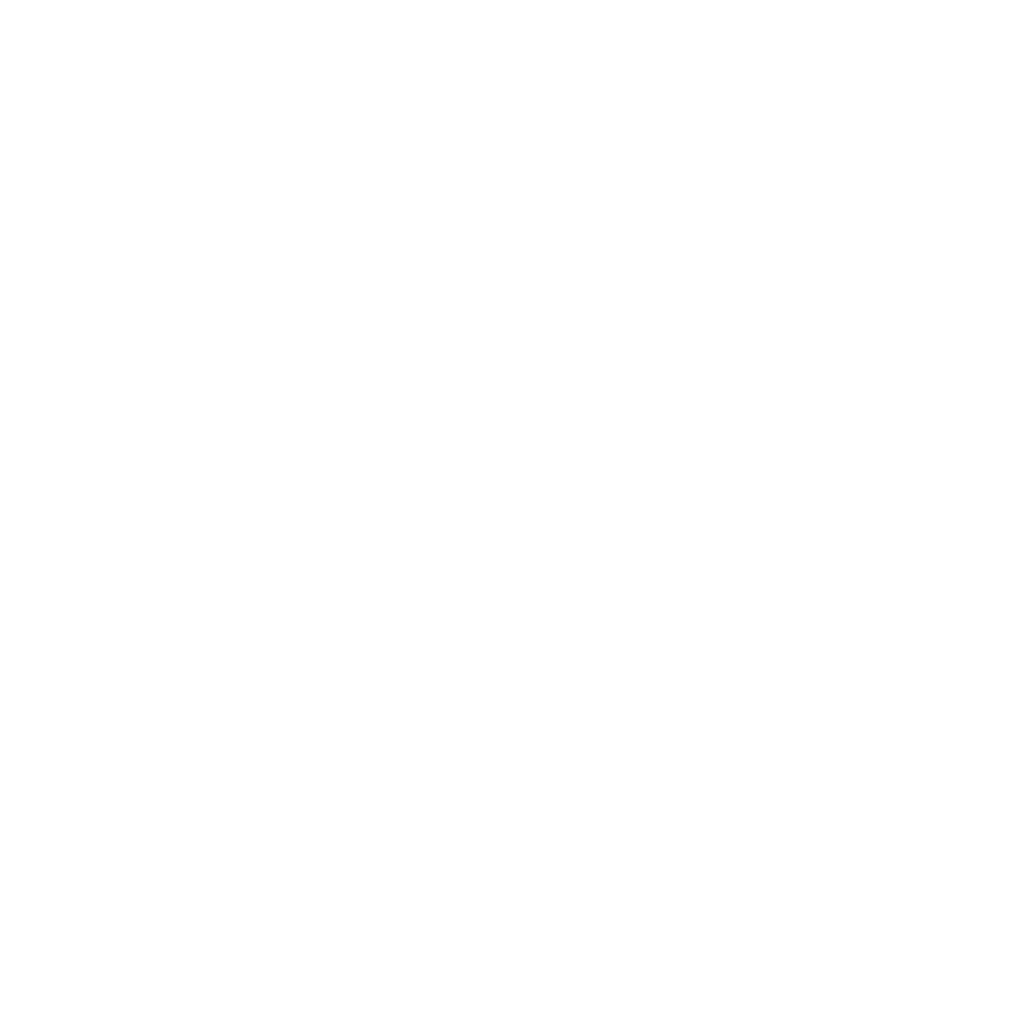 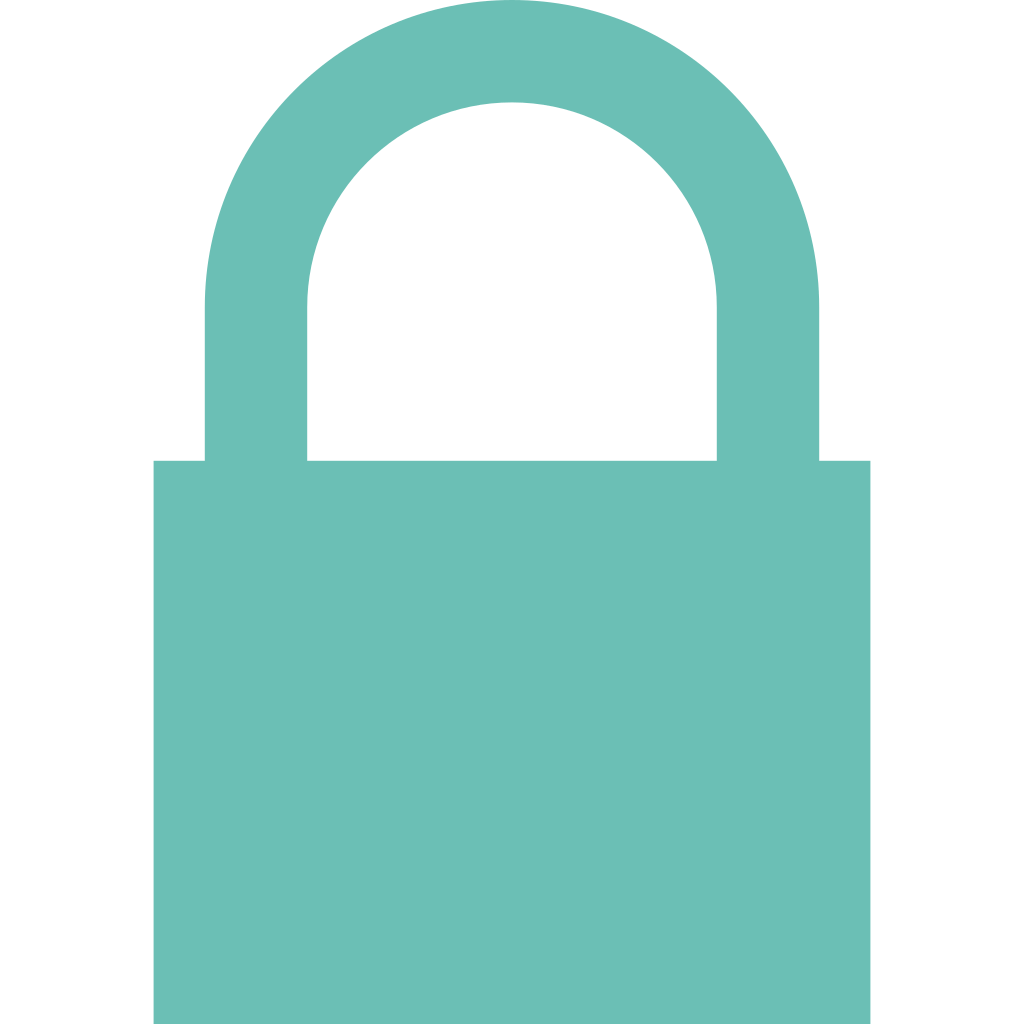 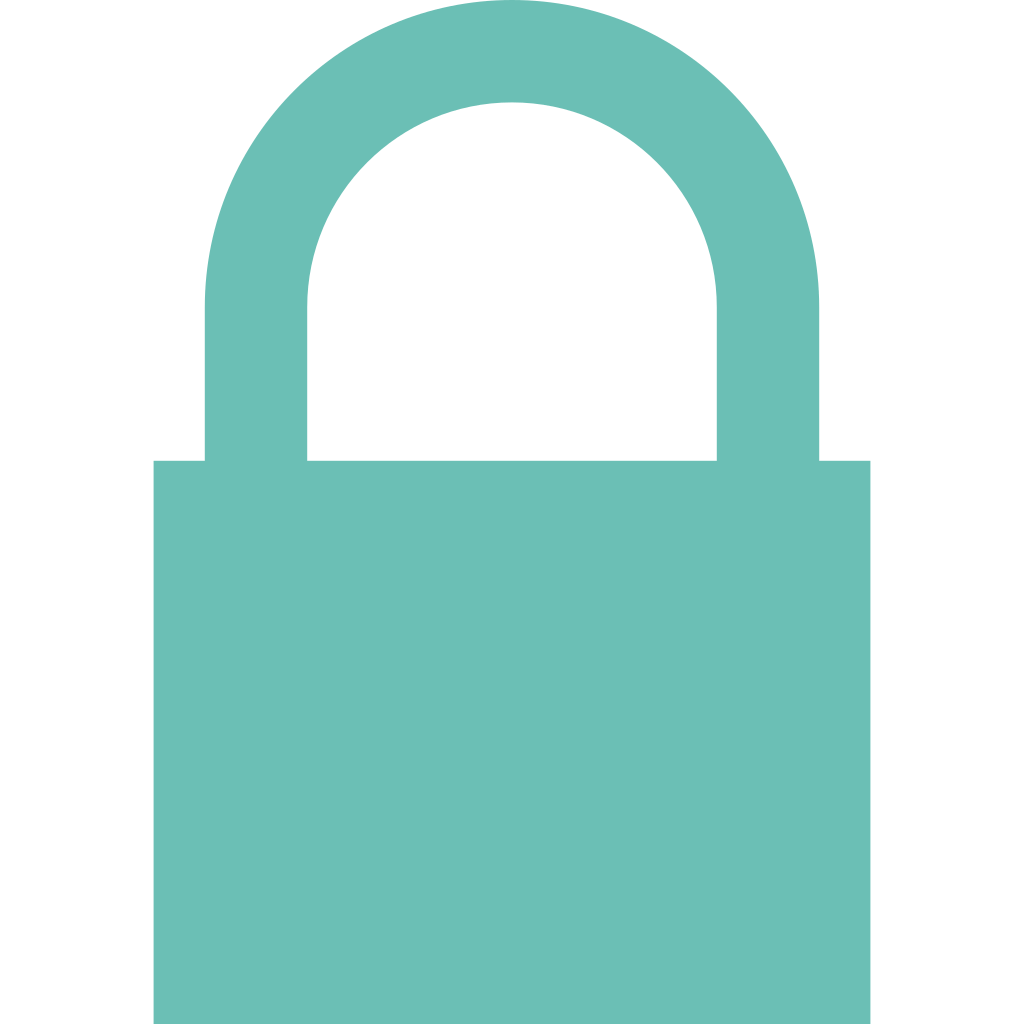 SQLite
App servers
User A
User B
DB file
.zip
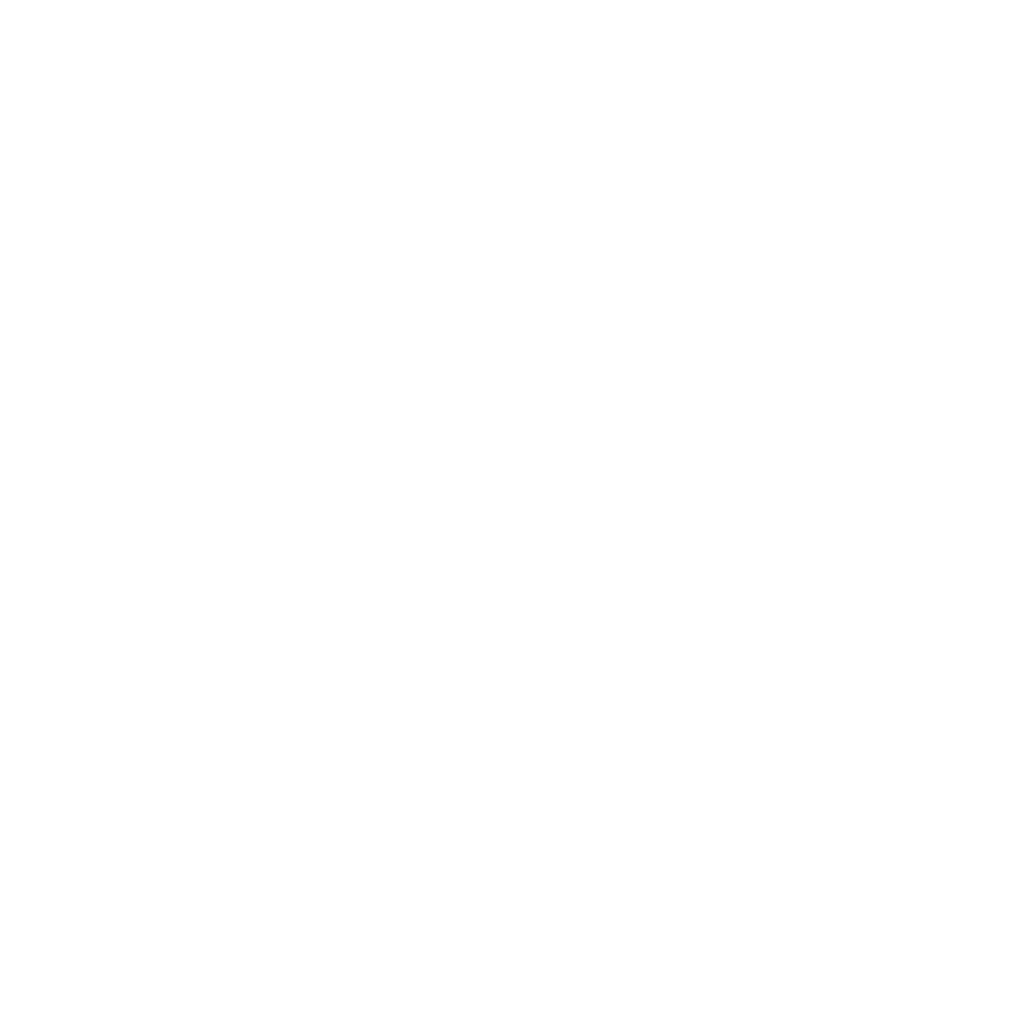 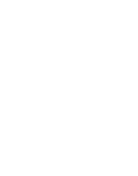 AES-GCM
serialize
compress
DB backup flow:
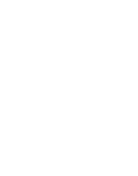 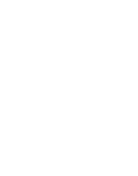 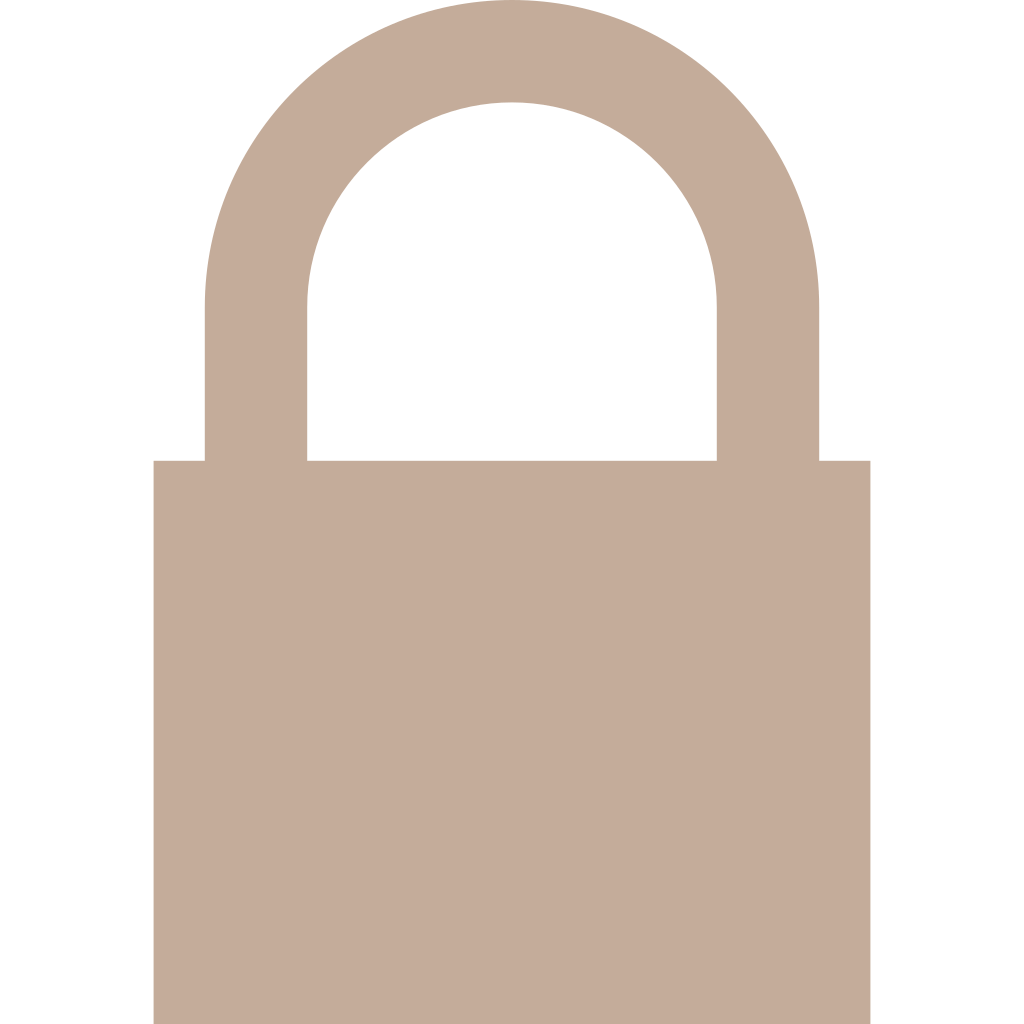 3
[Speaker Notes: Exporting the SQLite database file involves three main steps: first, the database is serialized using SQLite’s standard, on-disk database file format. Then, this serialized file is compressed with zlib, and lastly the zipped file is encrypted with AES-GCM. [TRANSITION]]
E2EE Backups Background (WhatsApp)
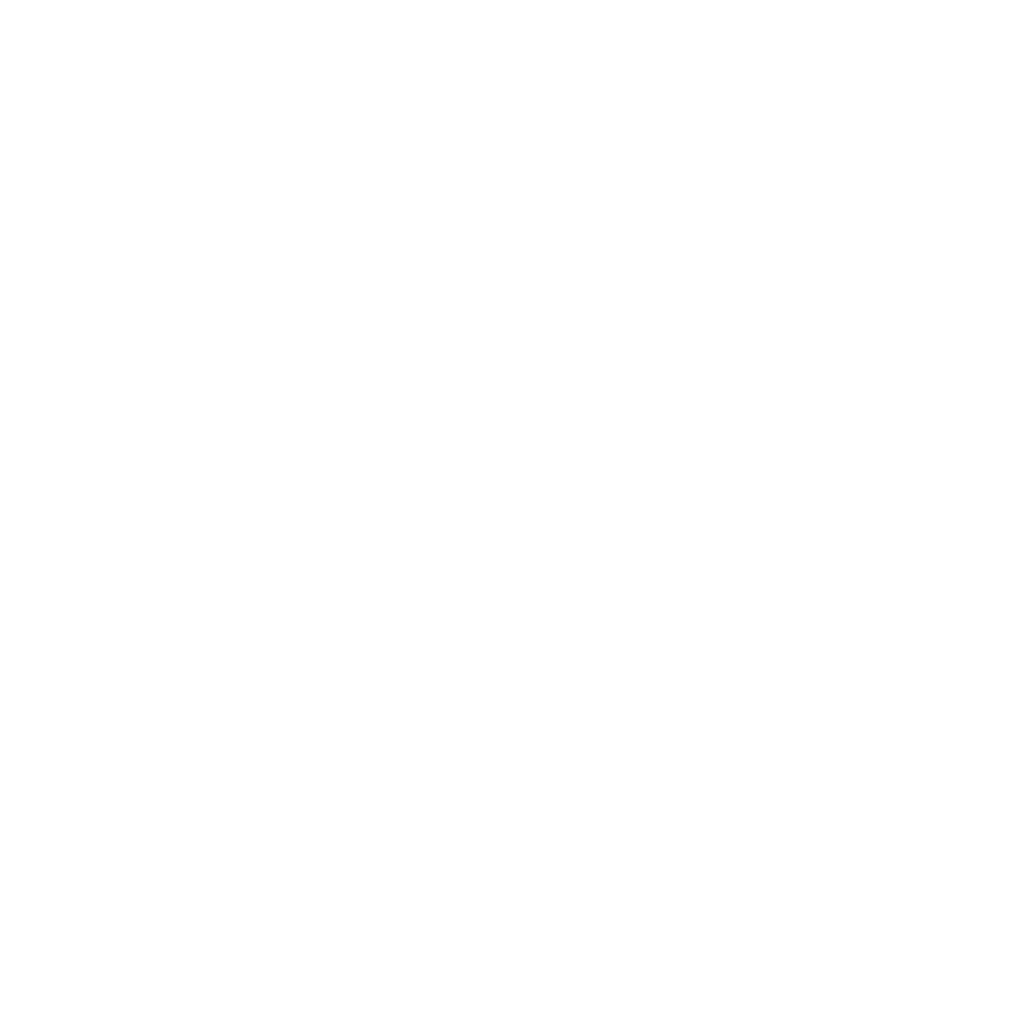 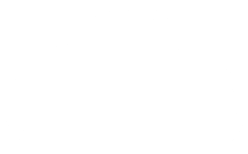 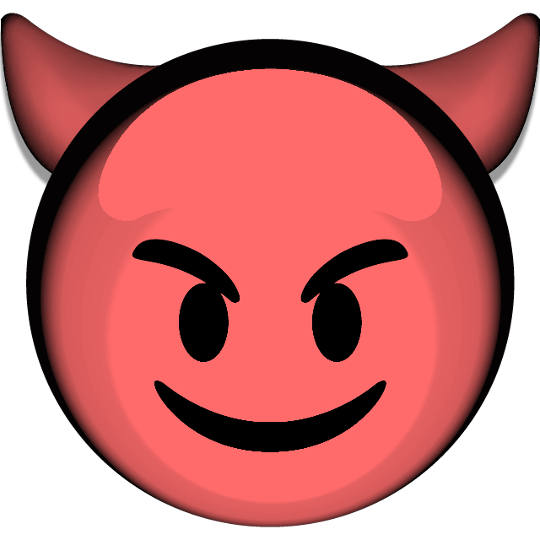 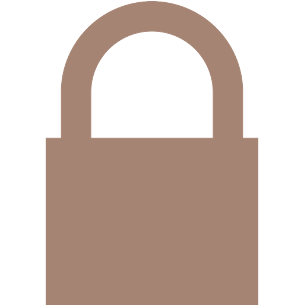 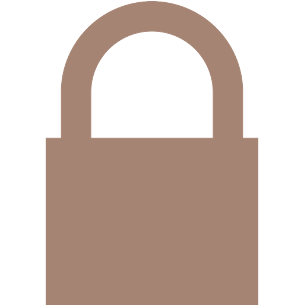 Third-party cloud
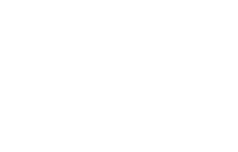 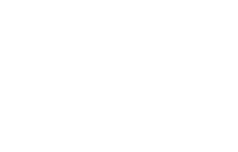 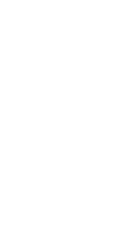 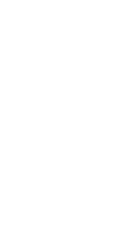 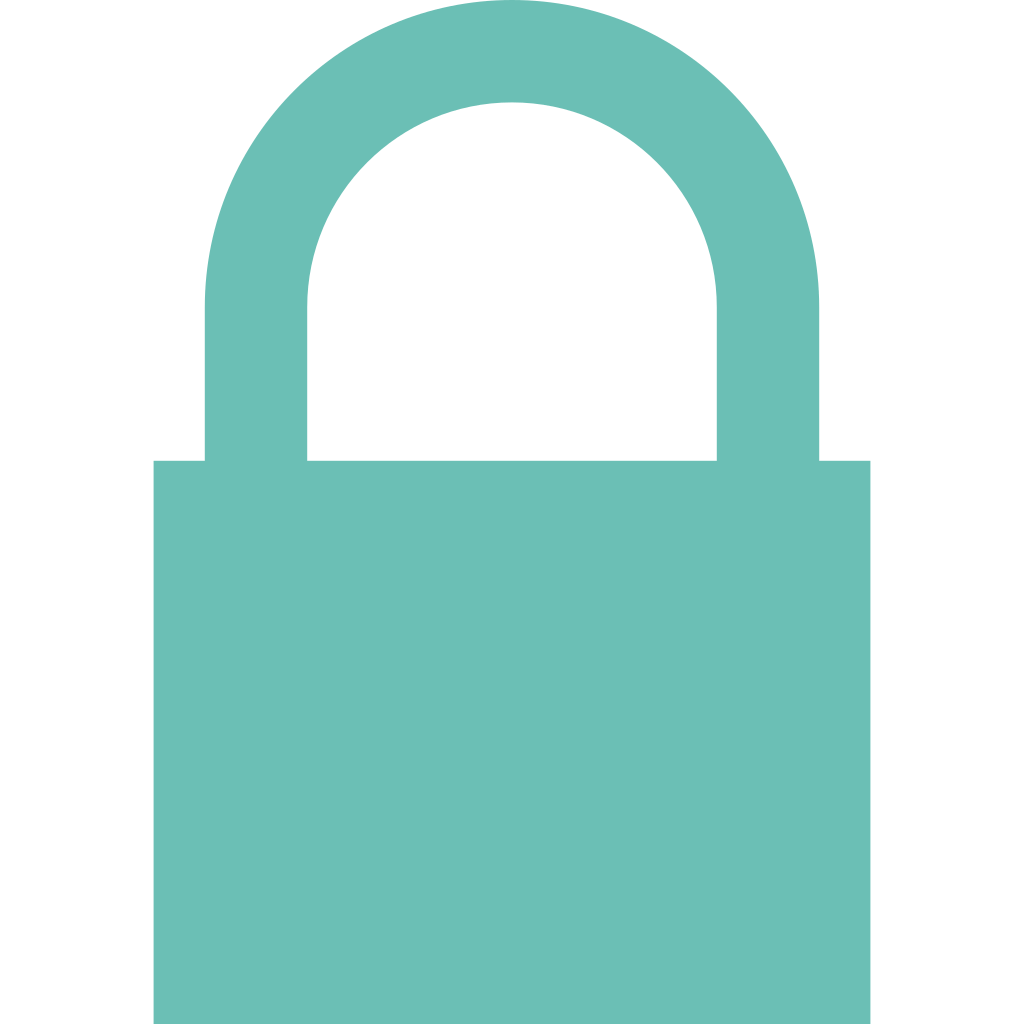 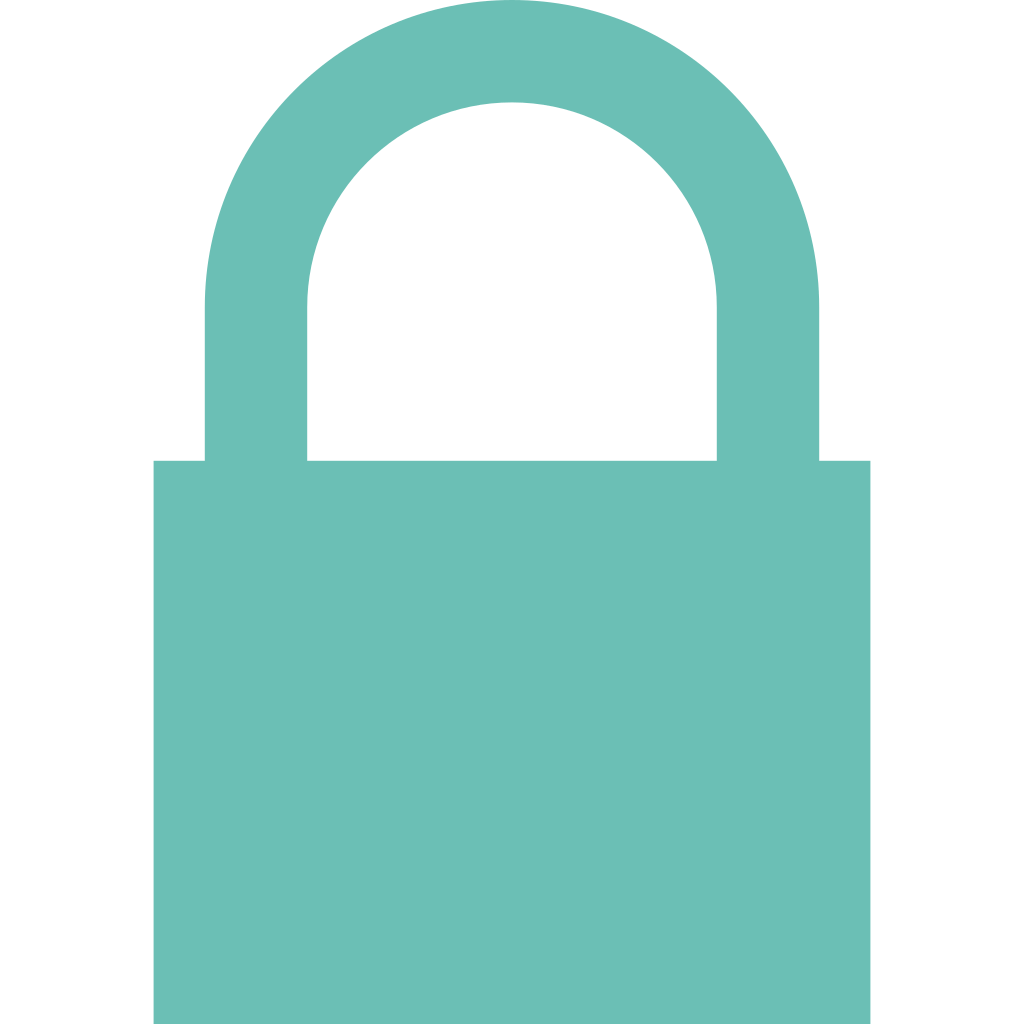 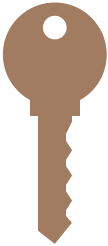 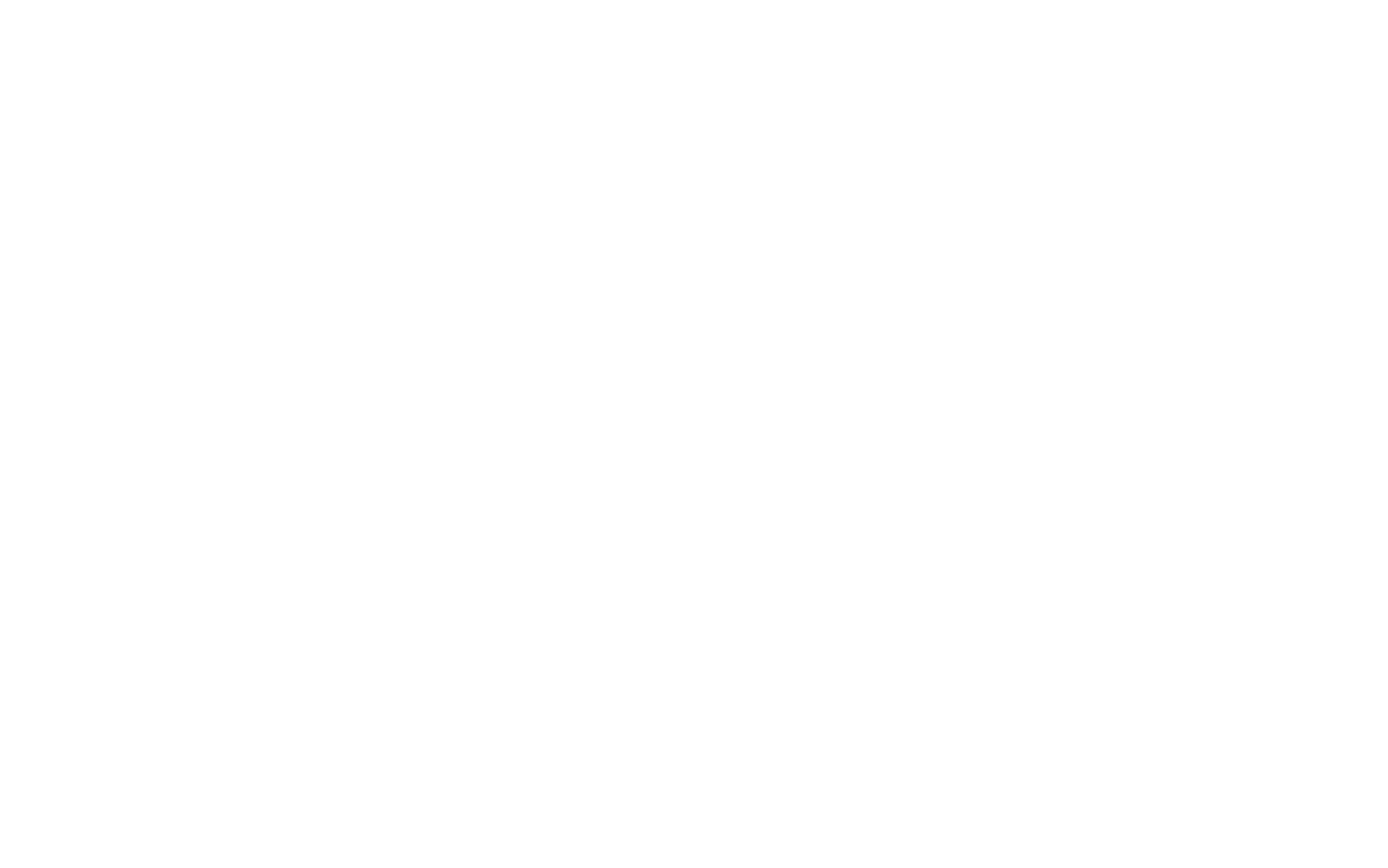 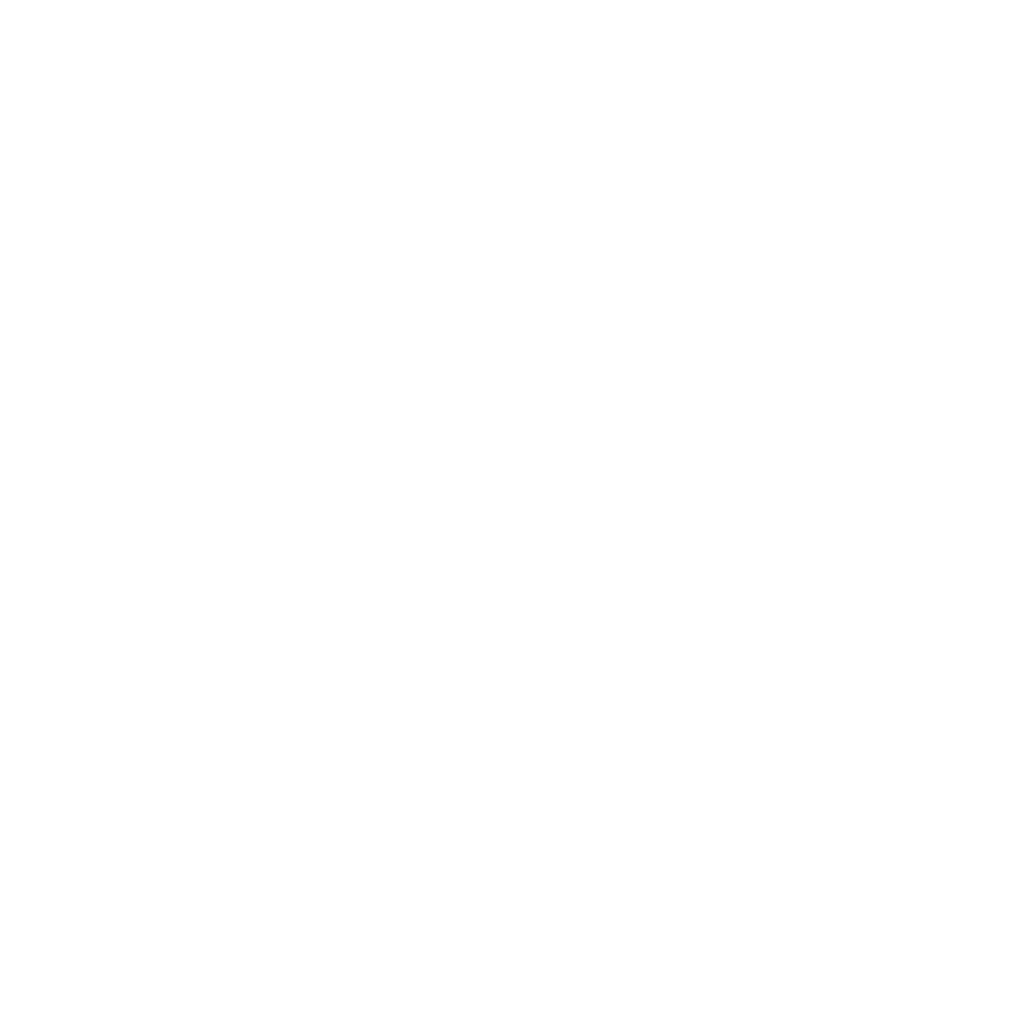 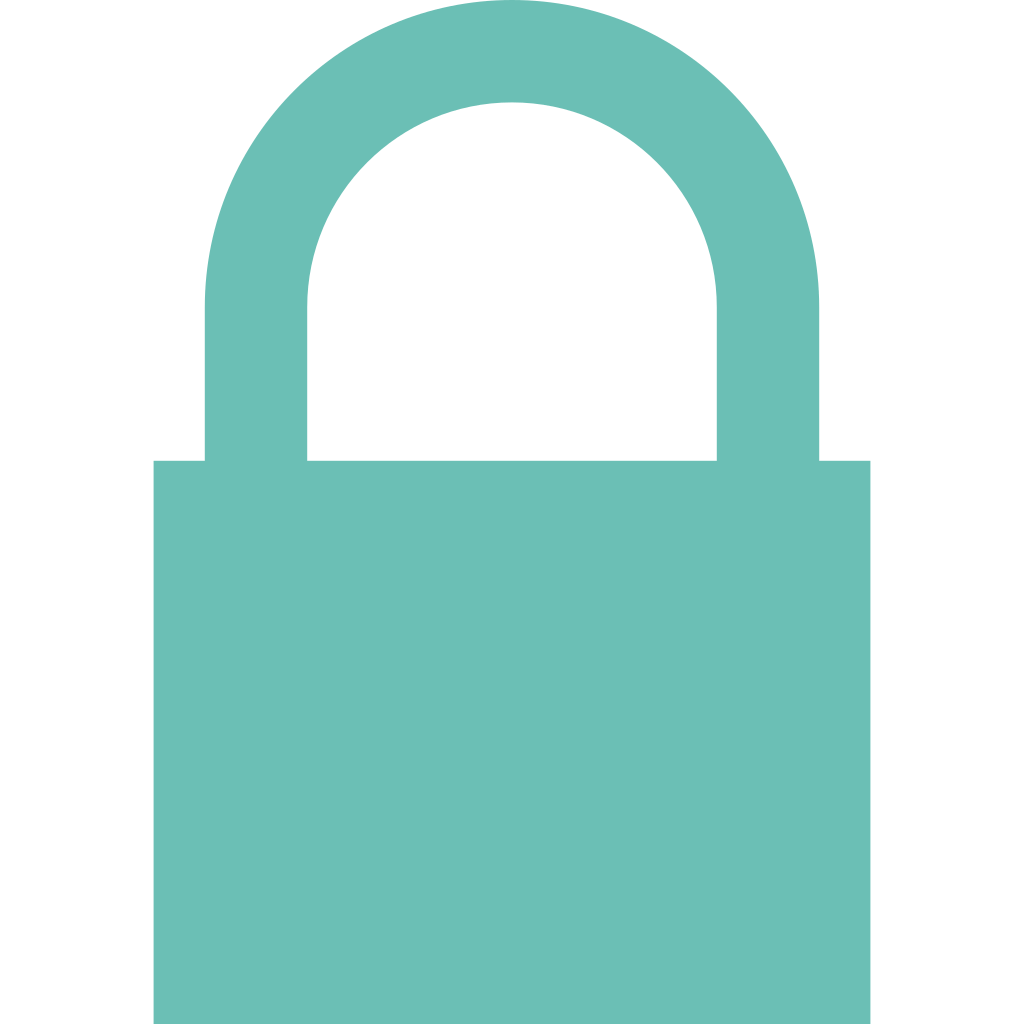 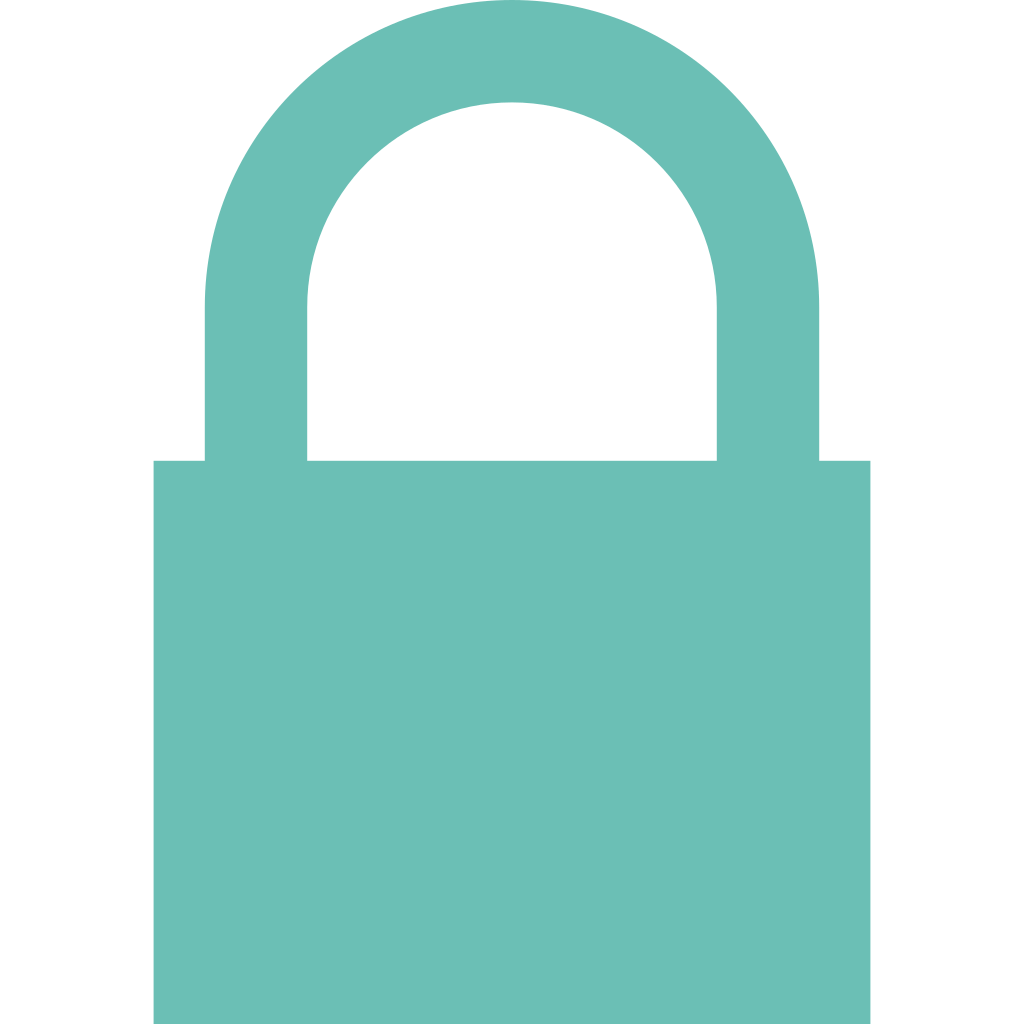 SQLite
SQLite
App servers
User A
User B
DB file
DB backup flow:
.zip
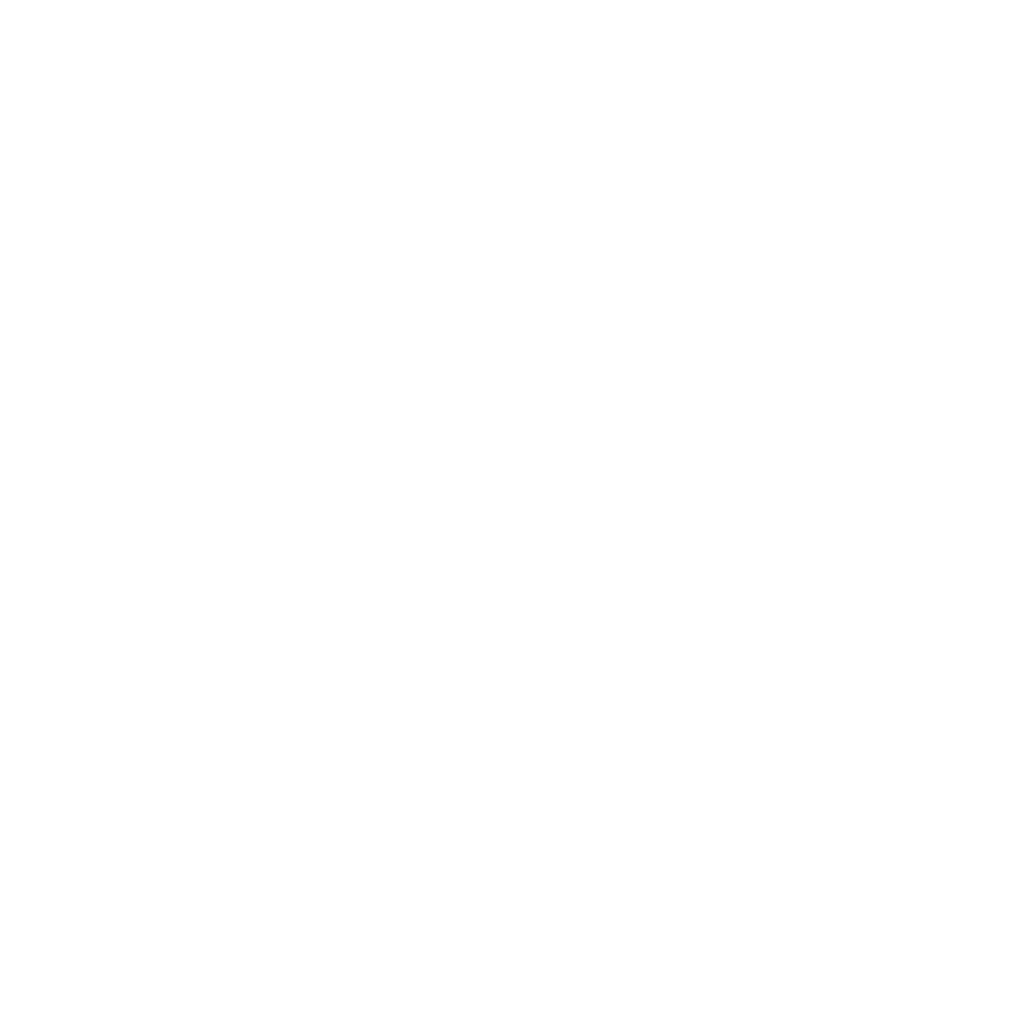 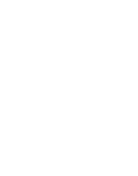 AES-GCM
serialize
compress
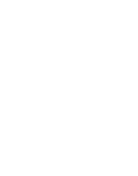 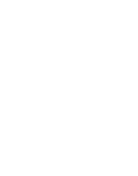 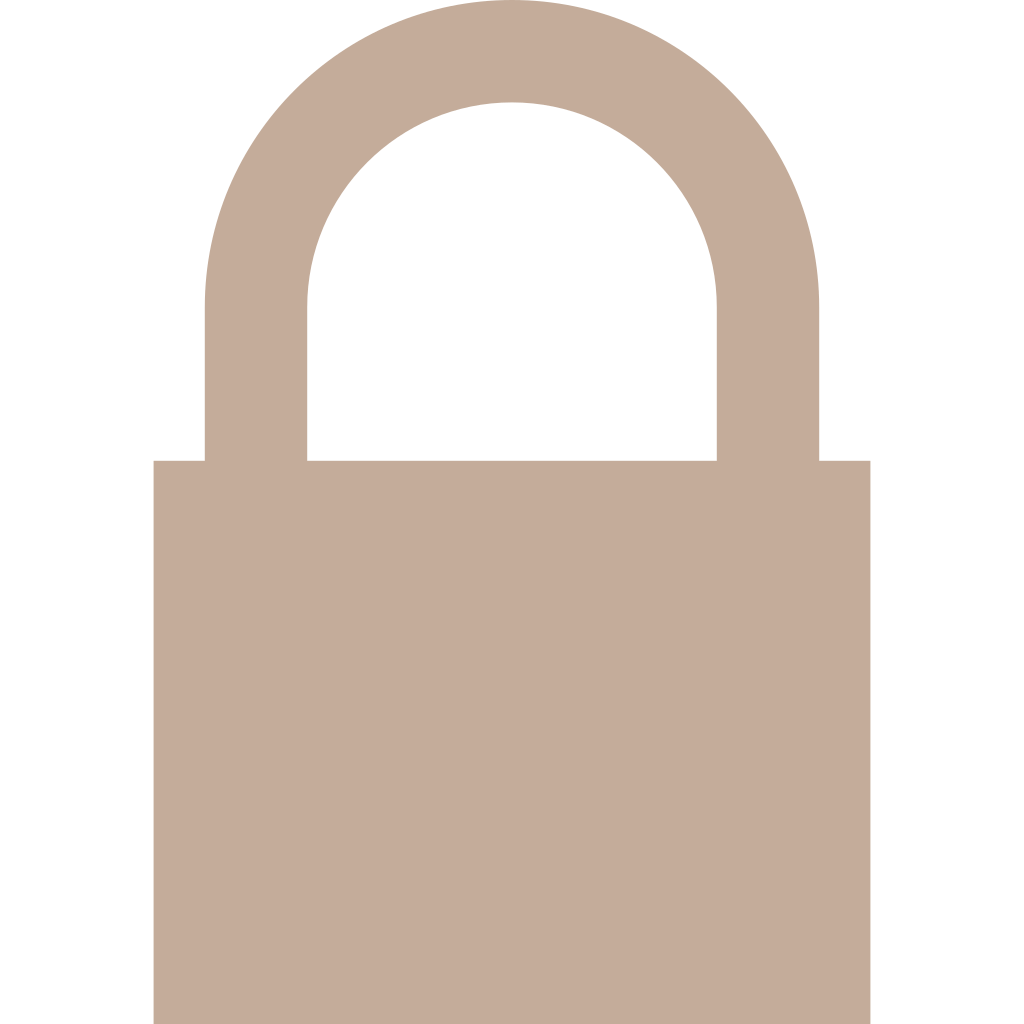 Attach. backup flow:
dedup
encrypt
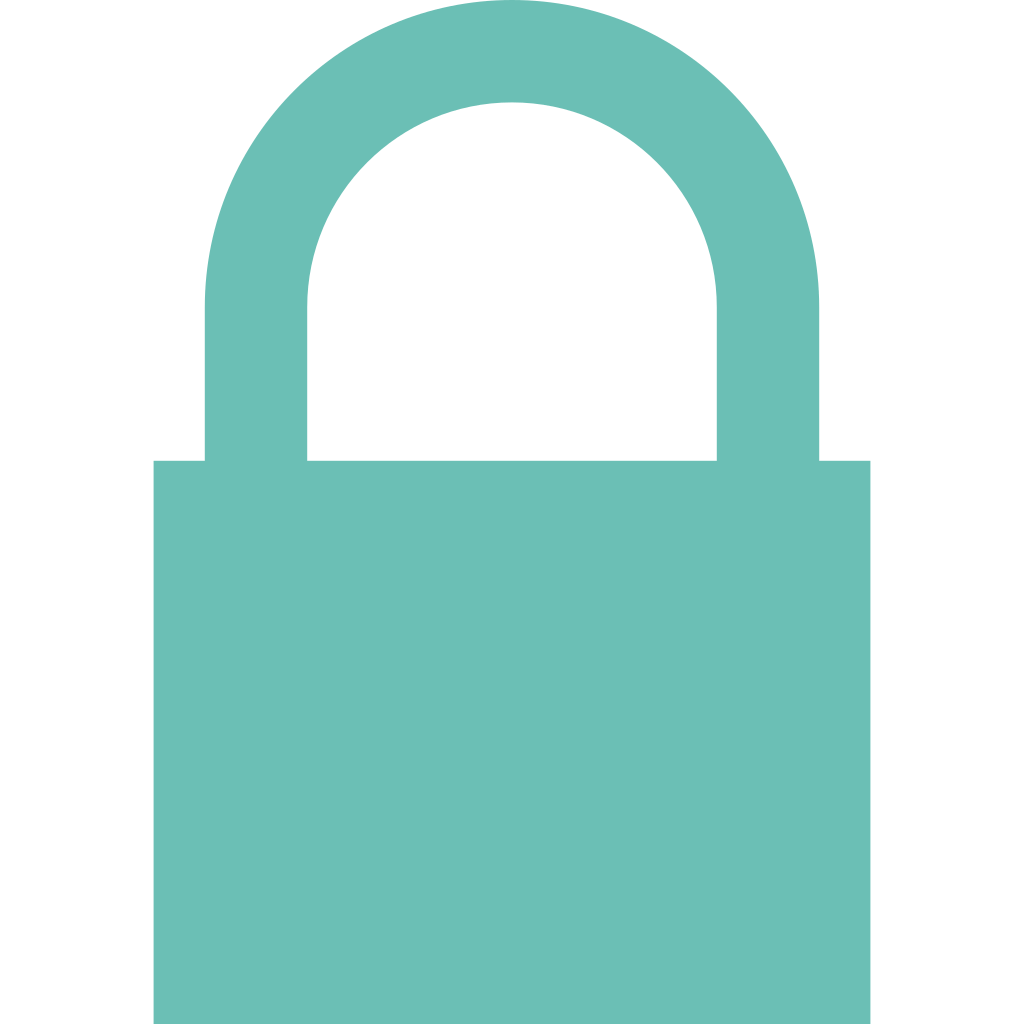 3
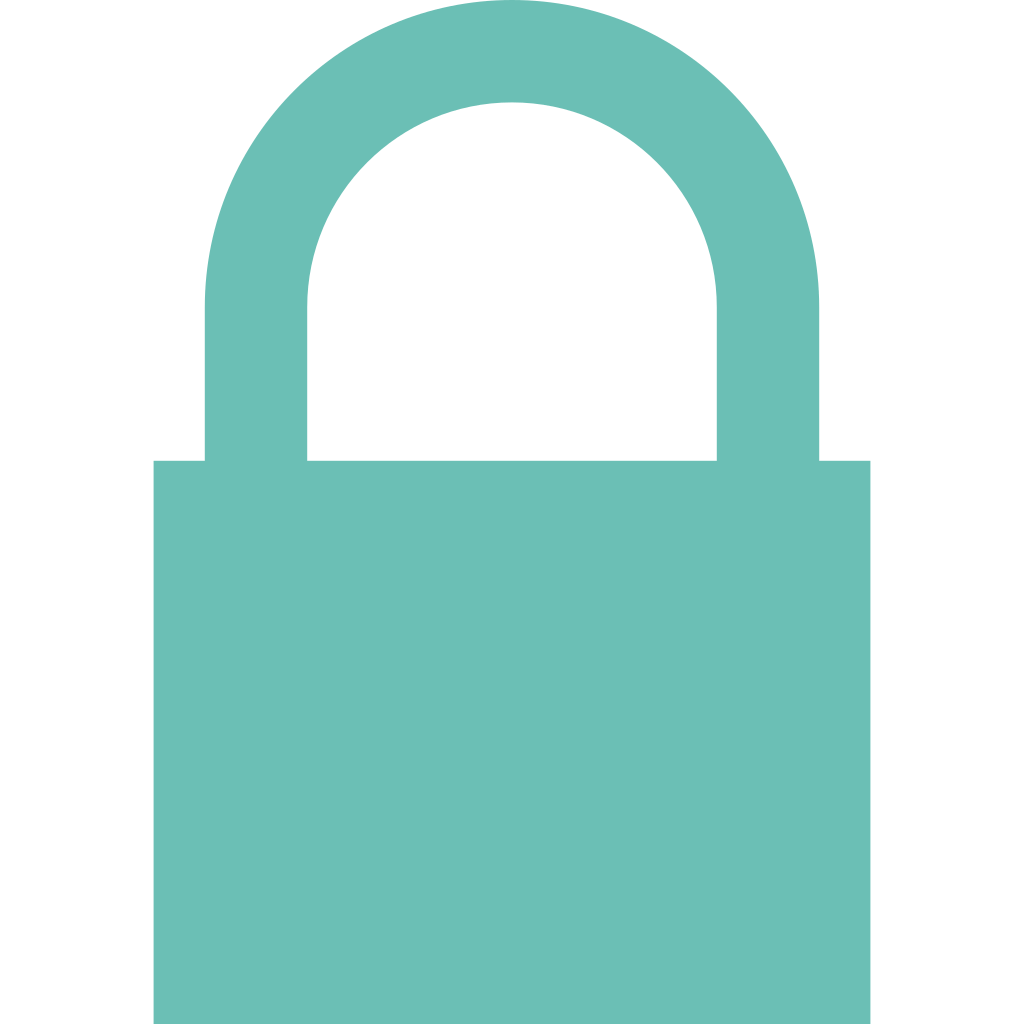 [Speaker Notes: On the other hand, exporting the attachment files involves two main steps: first, attachments are deduplicated. That is, every new attachment is compared against the previously received attachments by computing its SHA256 checksum, and those that are already in the cloud are not reuploaded. 

Importantly, this deduplication occurs _across_ users, so a new attachment is compared against all other attachments in the cloud, regardless of who sent that.

Then, the remaining, new attachments are encrypted individually. The specific scheme is not known to us, but it is a stream cipher followed by a 16-byte authentication tag.
From these flows, we identified three concerning design choices, which are likely known to many in the audience here. [TRANSITION]]
E2EE Backups Background (WhatsApp)
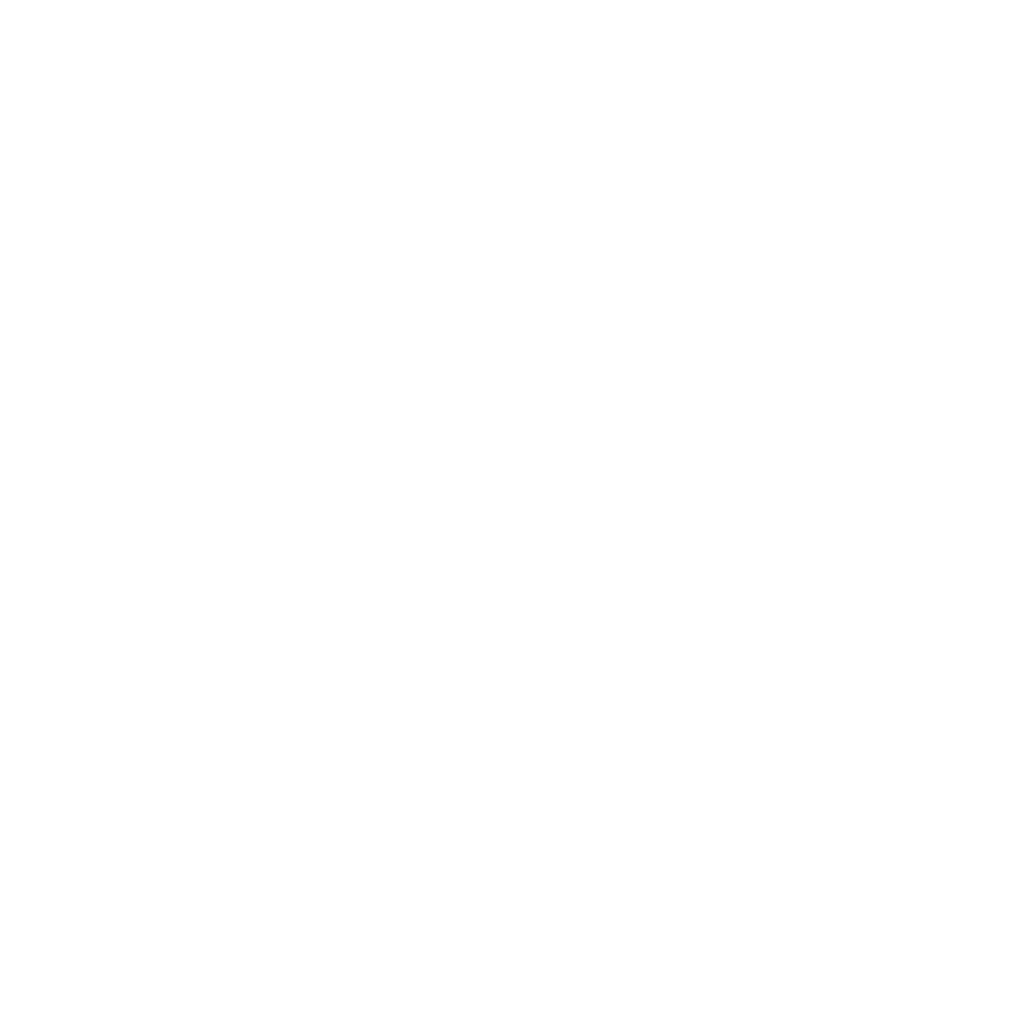 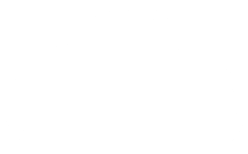 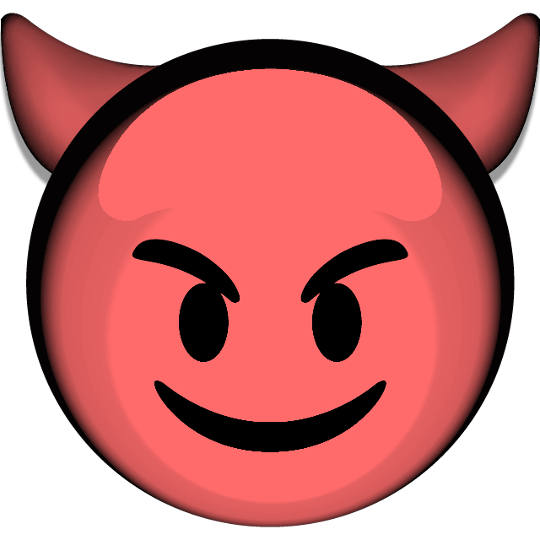 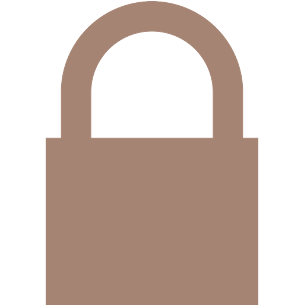 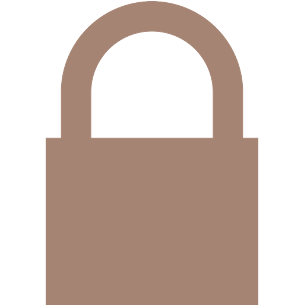 Third-party cloud
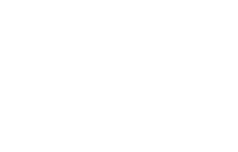 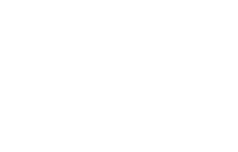 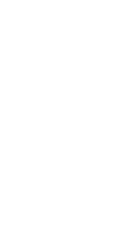 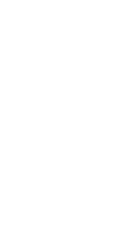 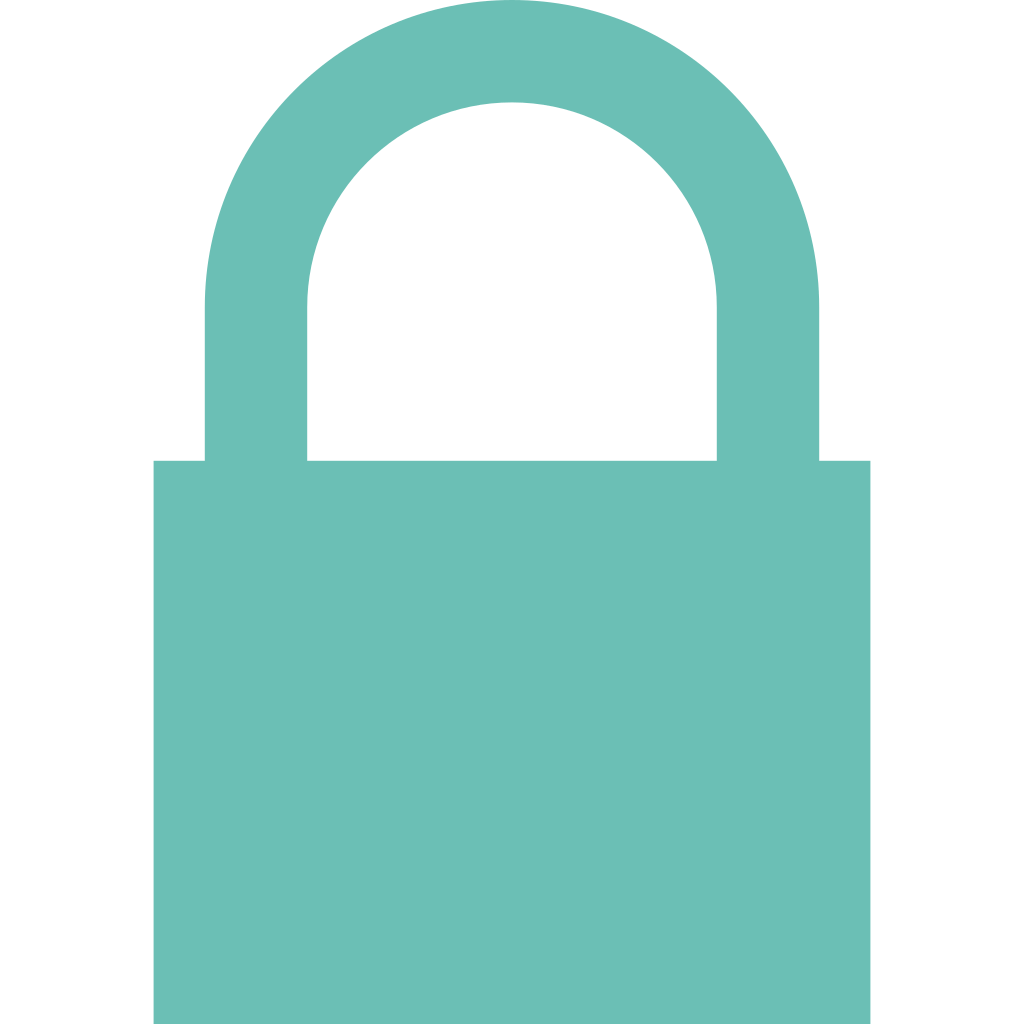 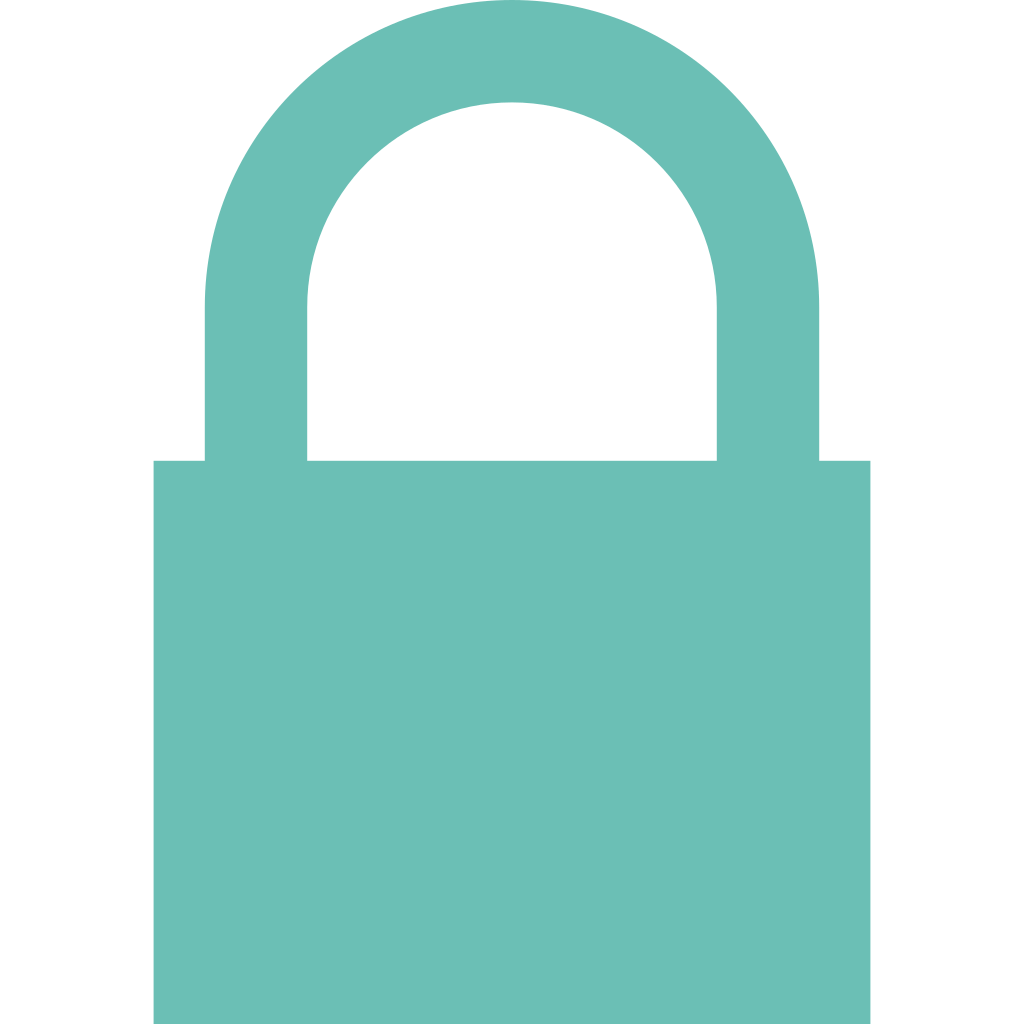 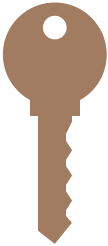 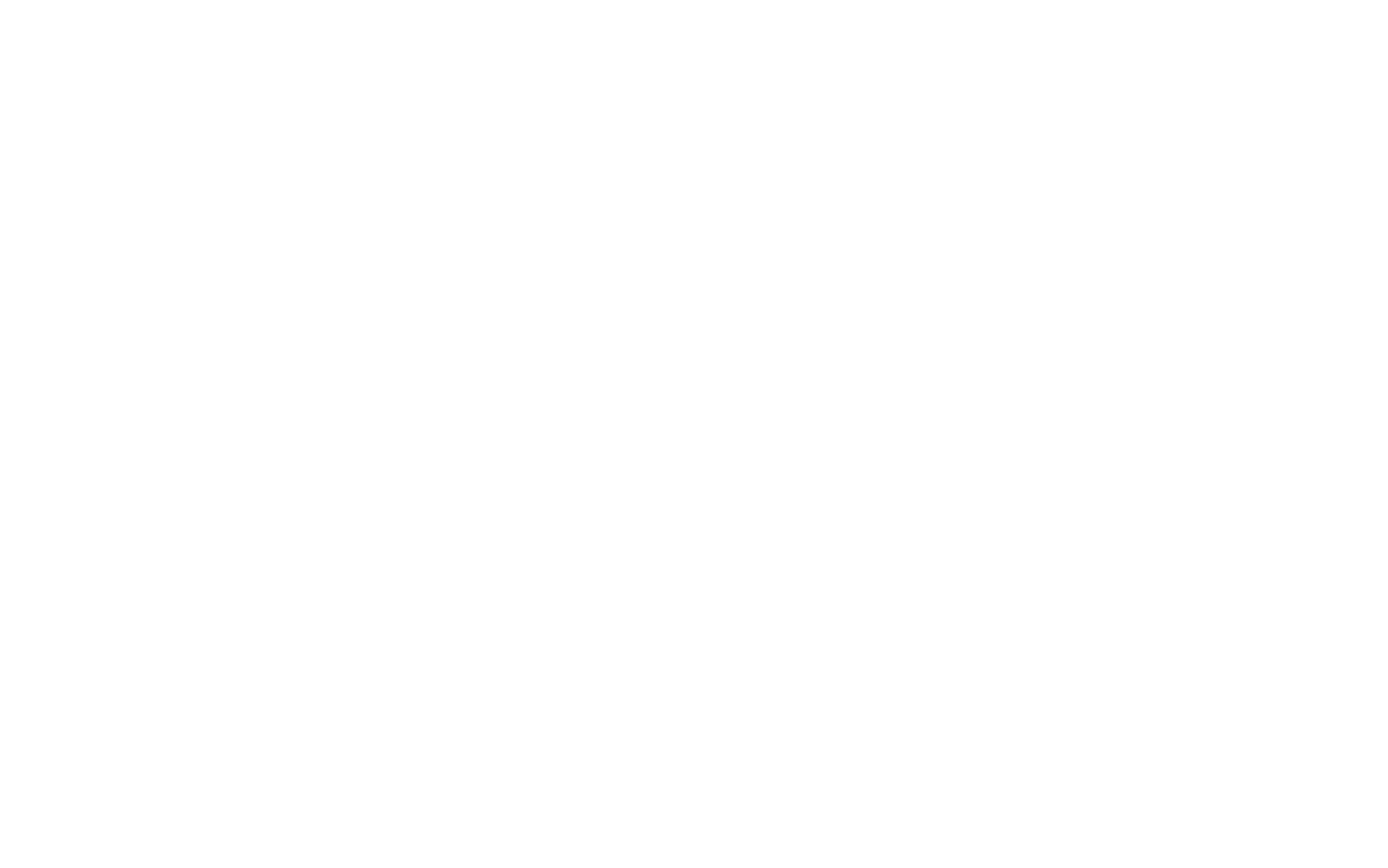 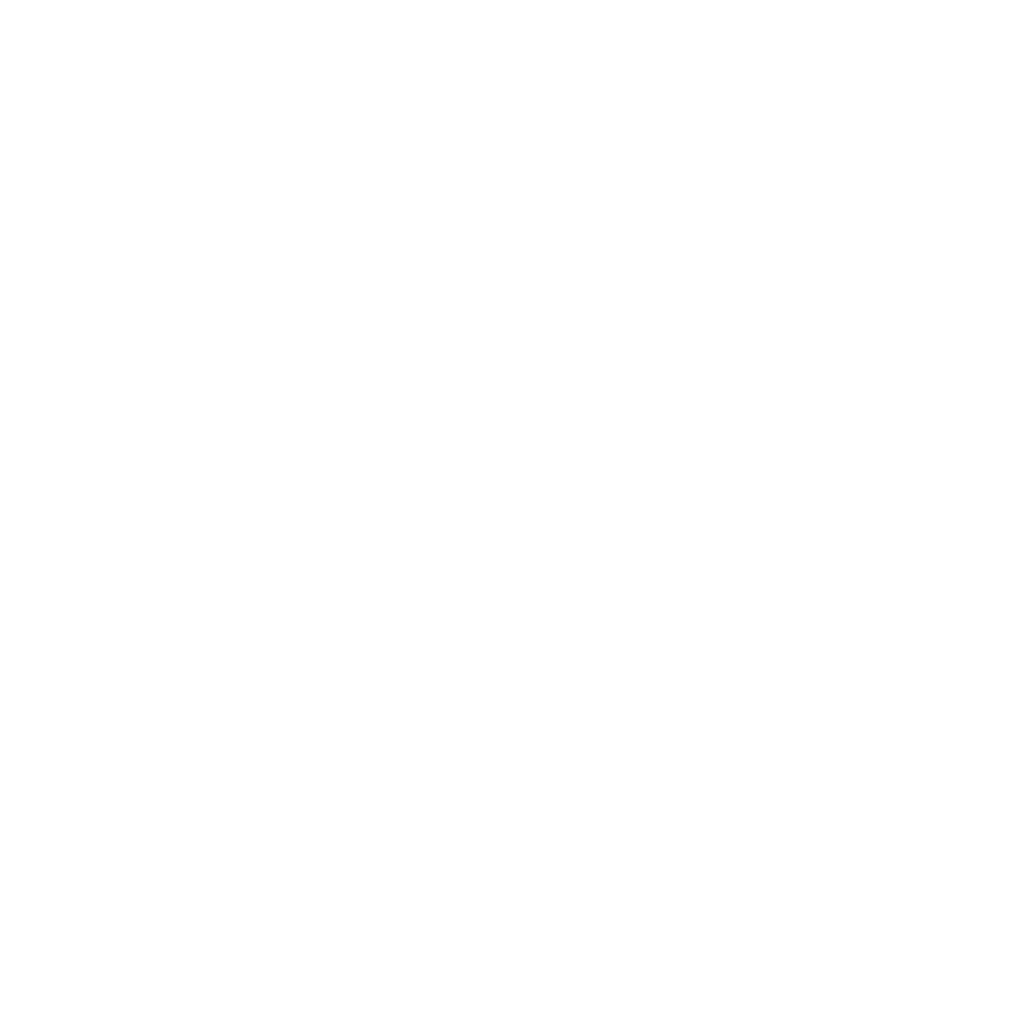 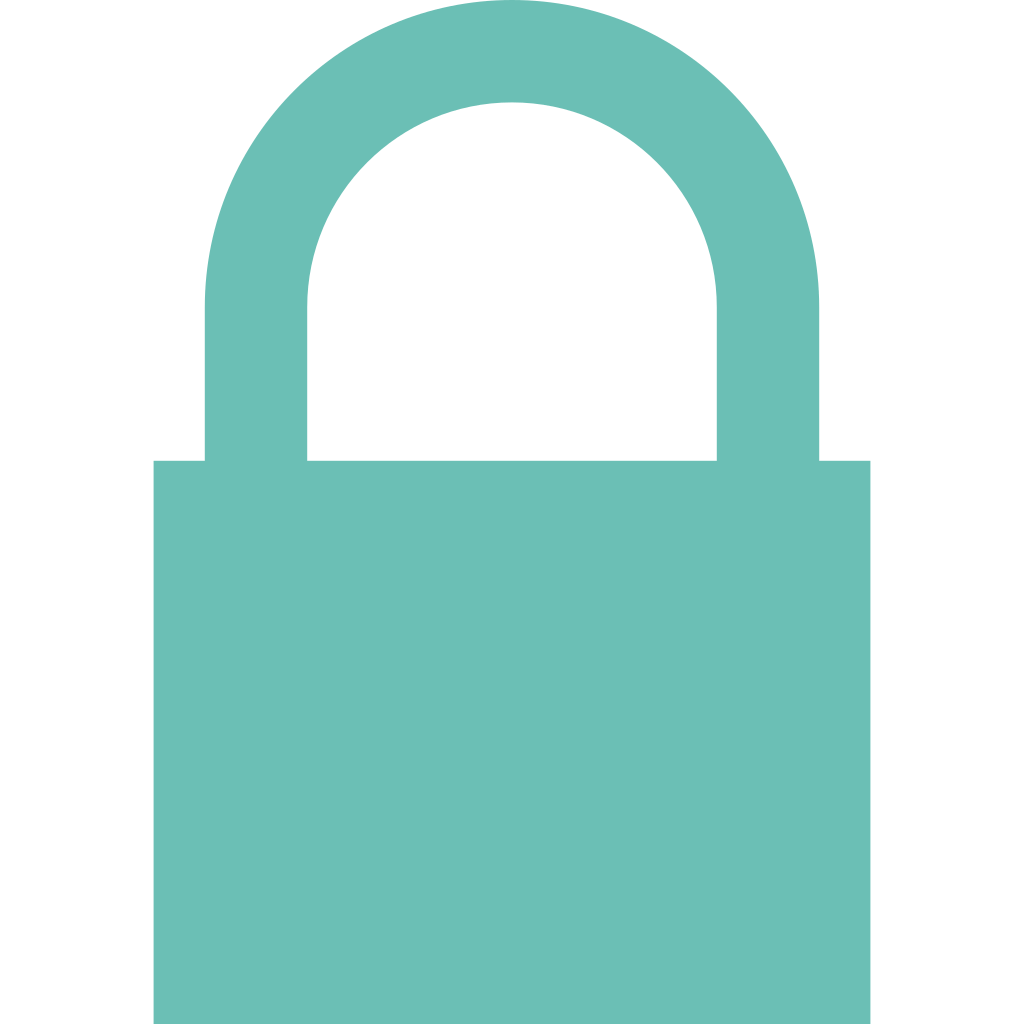 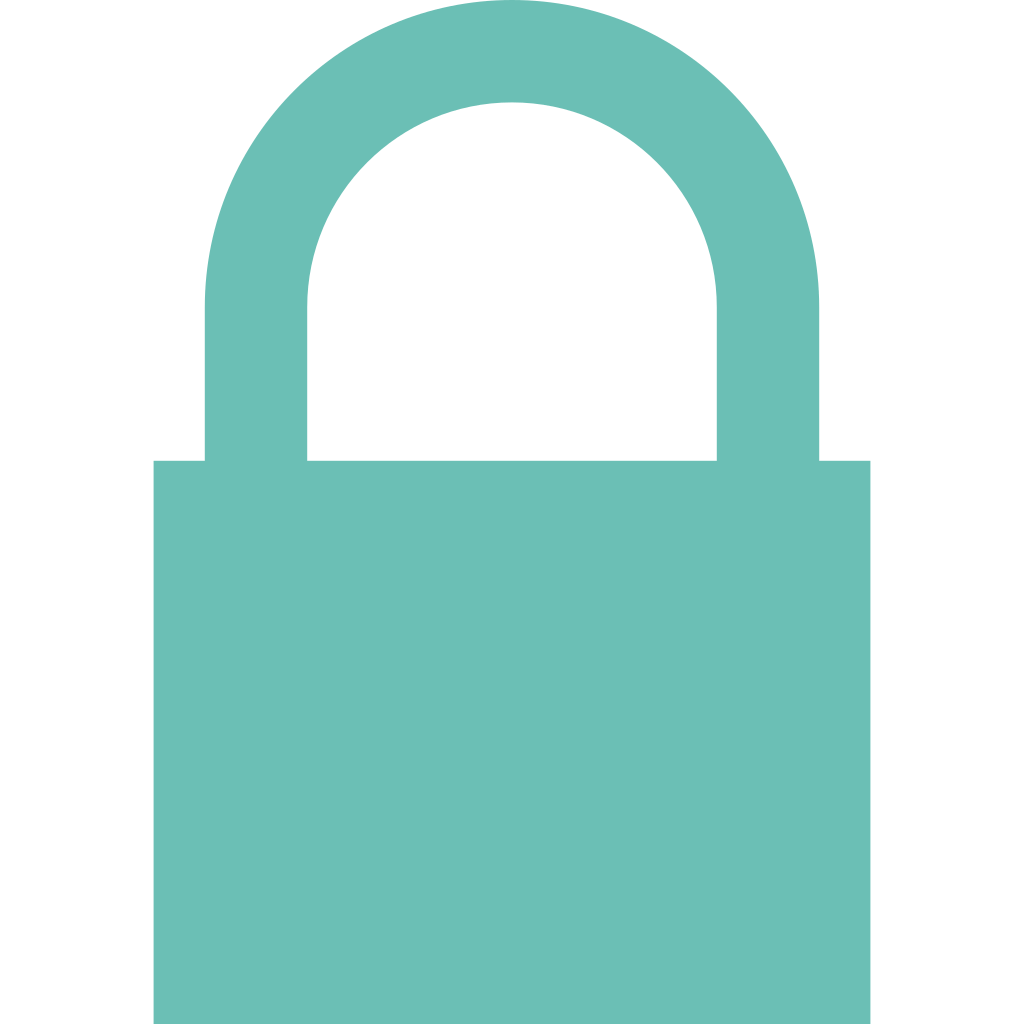 SQLite
App servers
User A
User B
DB file
.zip
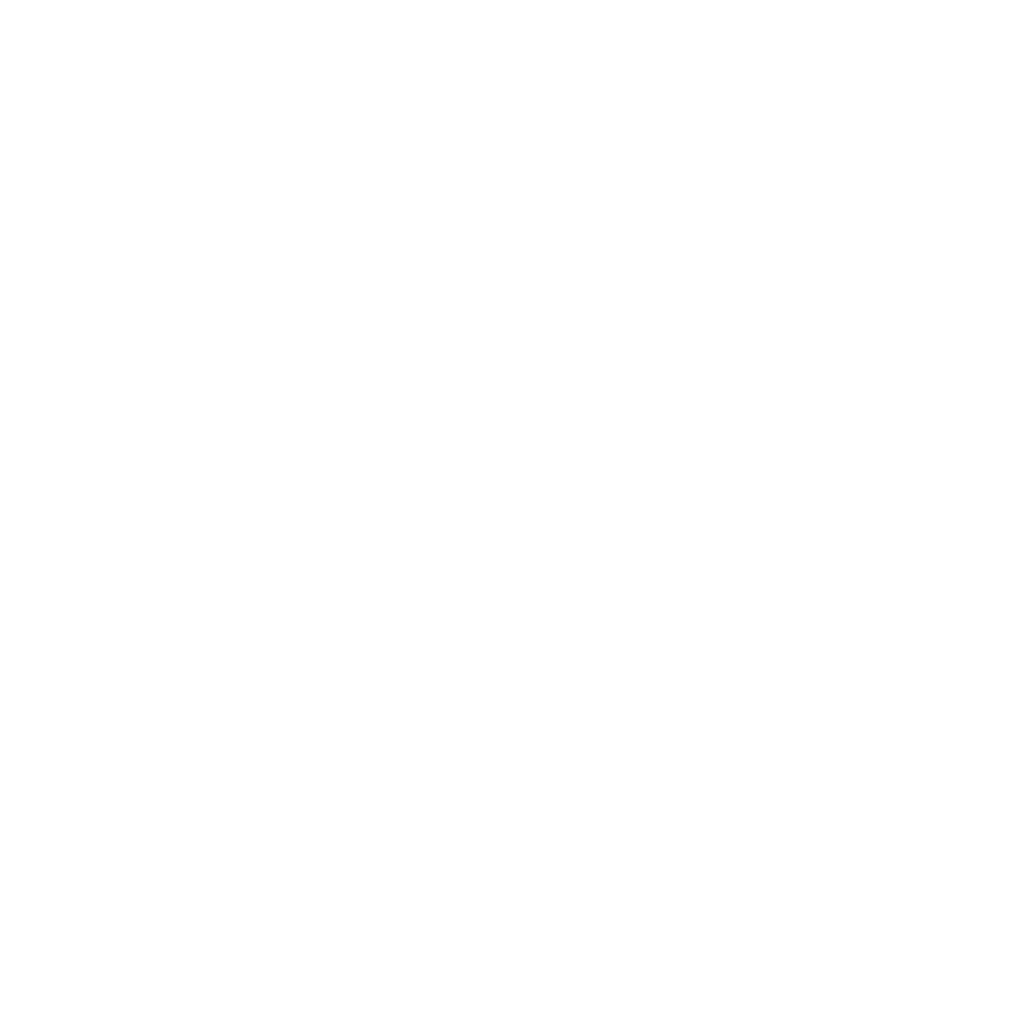 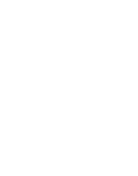 AES-GCM
serialize
compress
DB backup flow:
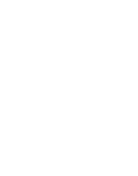 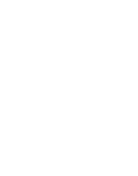 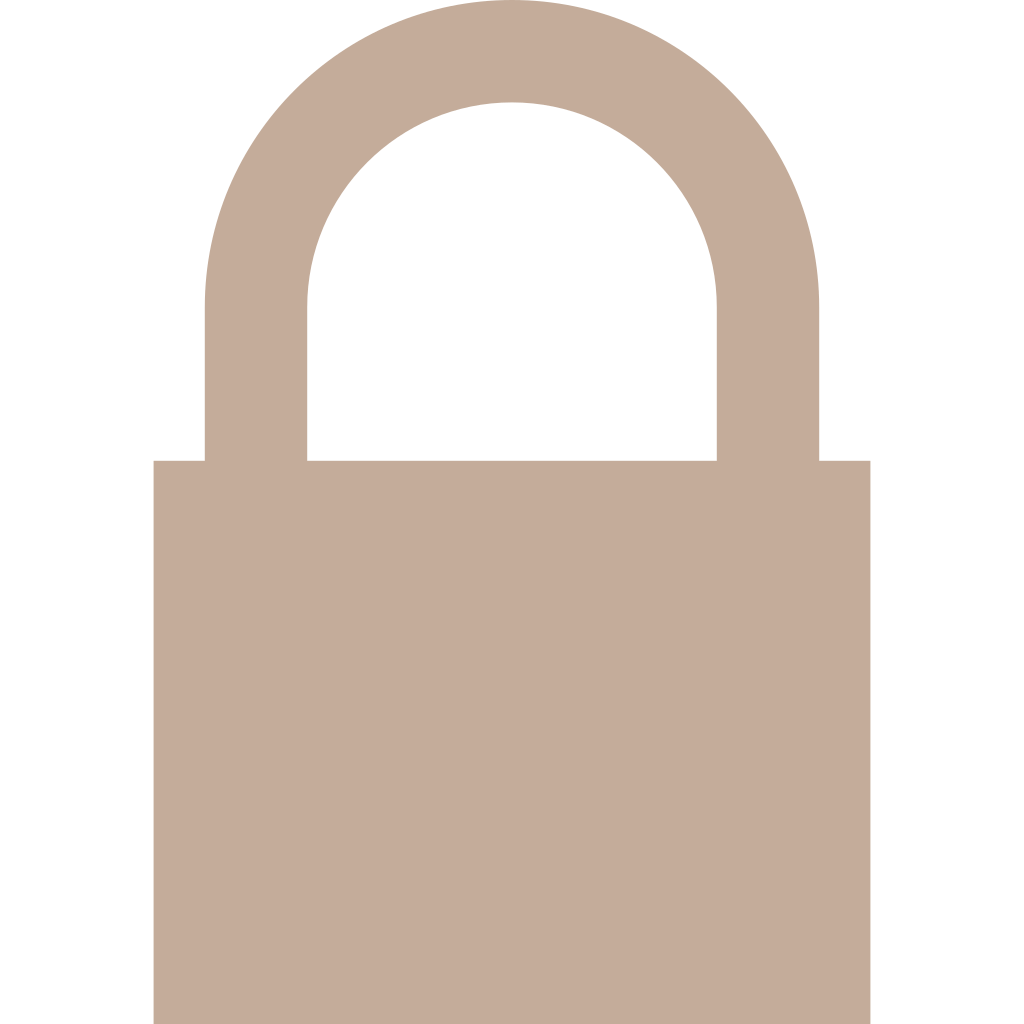 dedup
encrypt
Attach. backup flow:
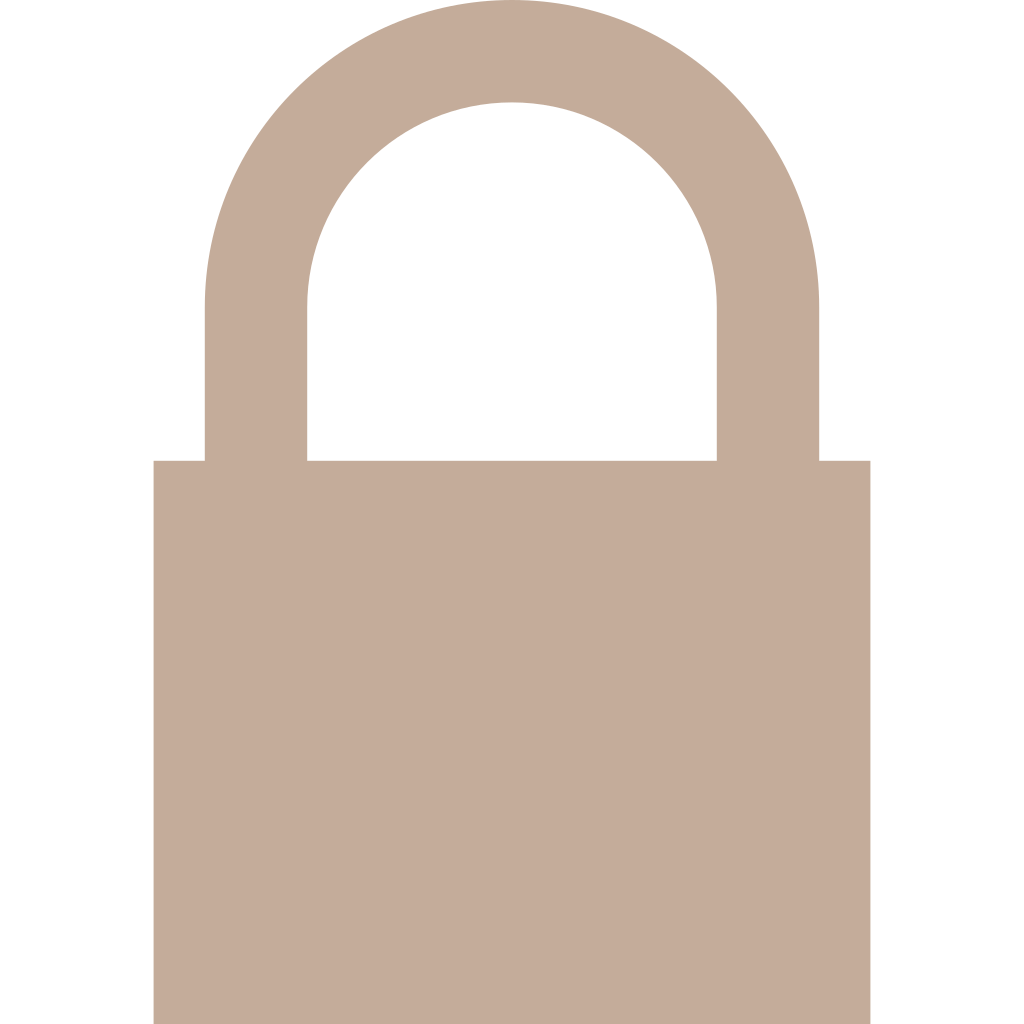 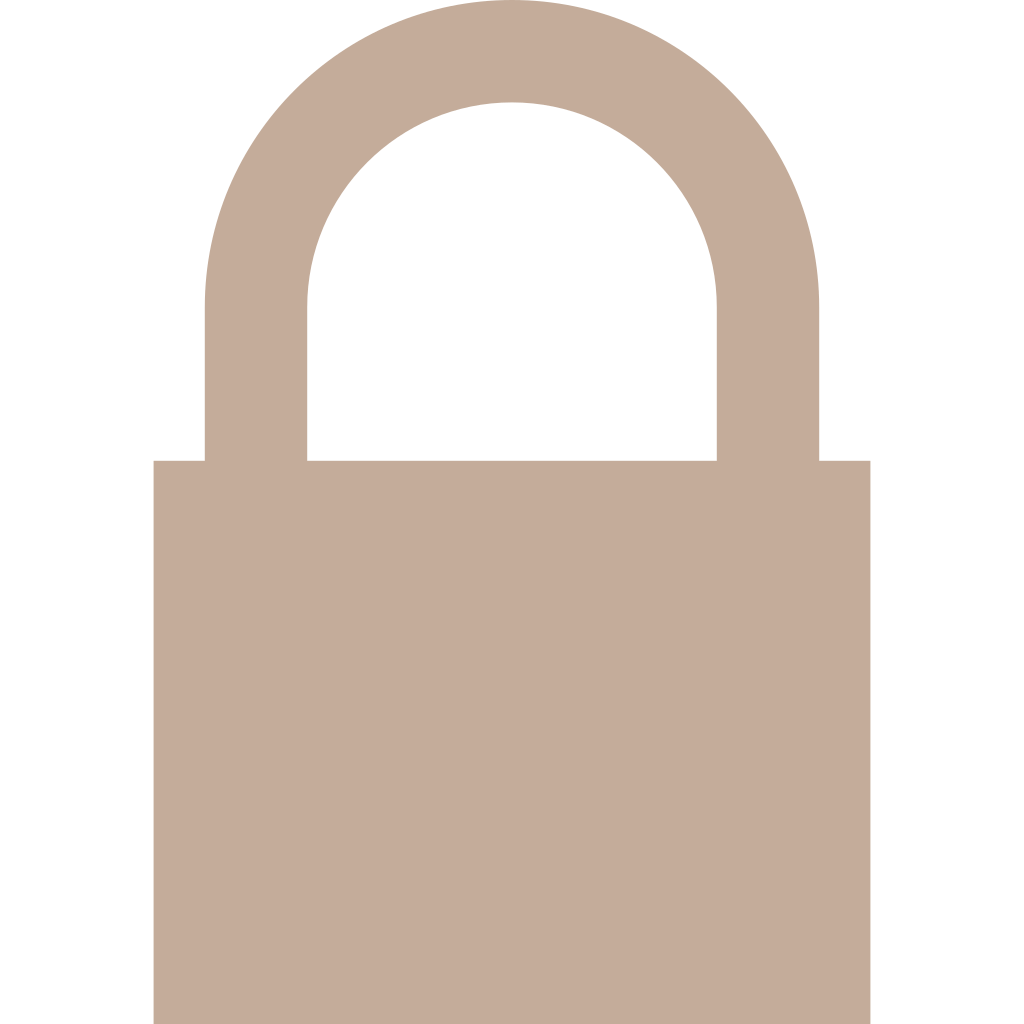 3
[Speaker Notes: The first is the fact that the SQLite database is compressed before being encrypted, and the second is this cross-user file dedup I mentioned earlier.

It’s well known that compression and file deduplication can lead to vulnerabilities, as both have been exploited by prior work in contexts different from ours. [TRANSITION]]
E2EE Backups Background (WhatsApp)
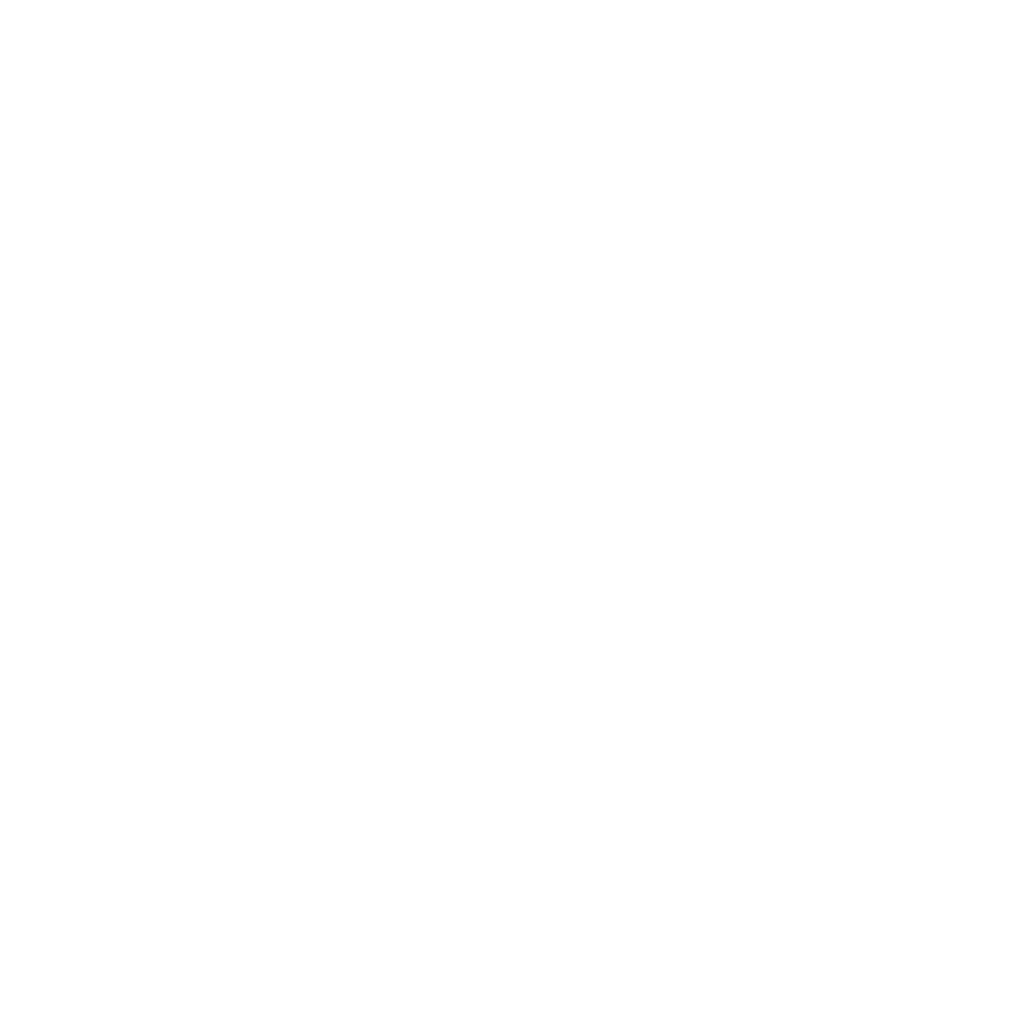 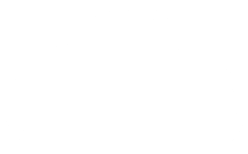 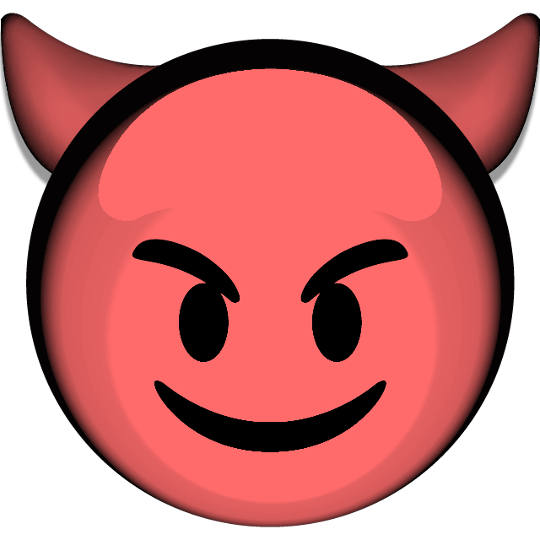 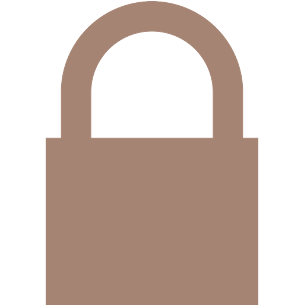 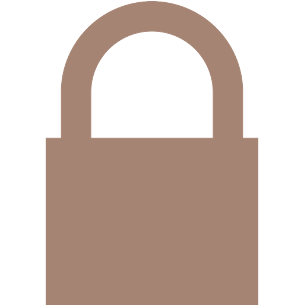 Third-party cloud
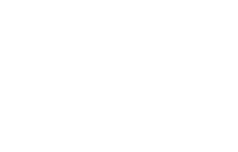 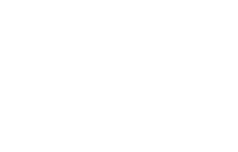 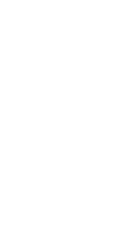 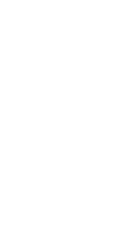 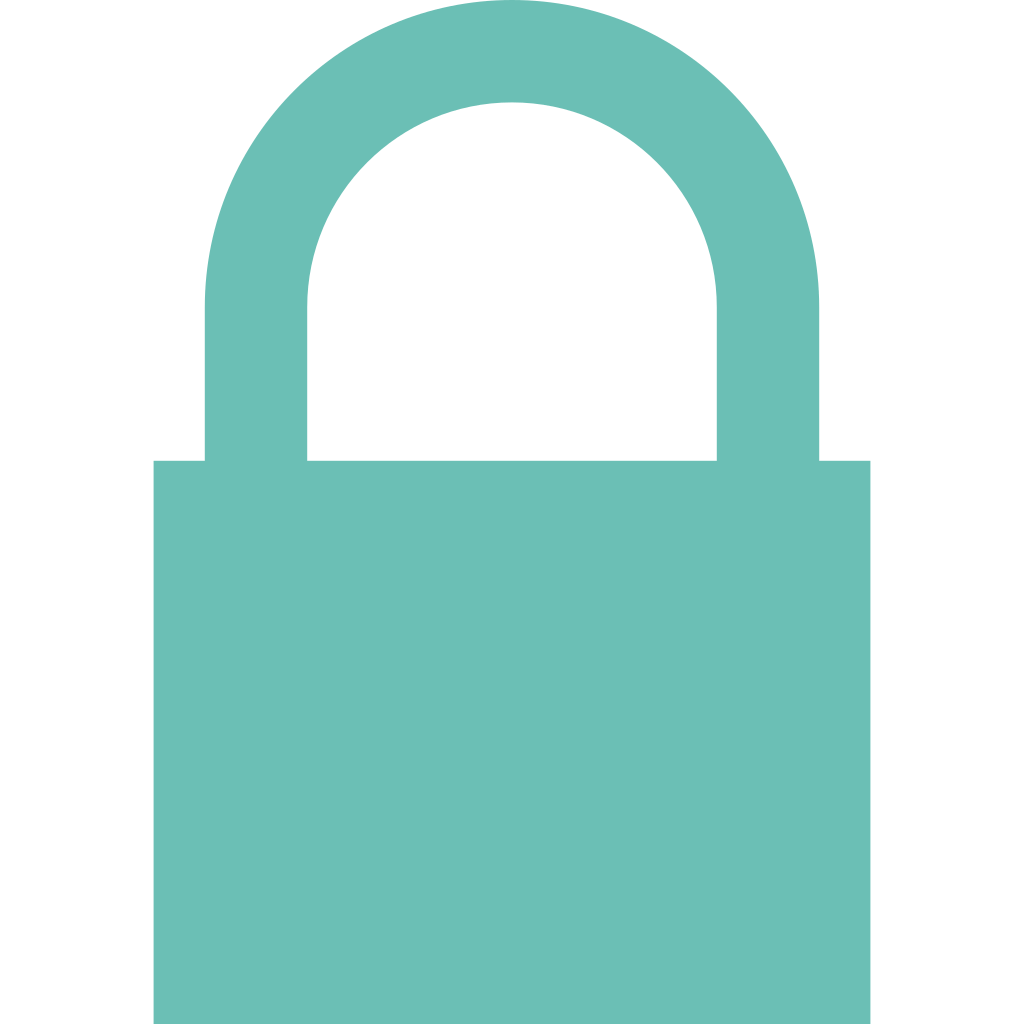 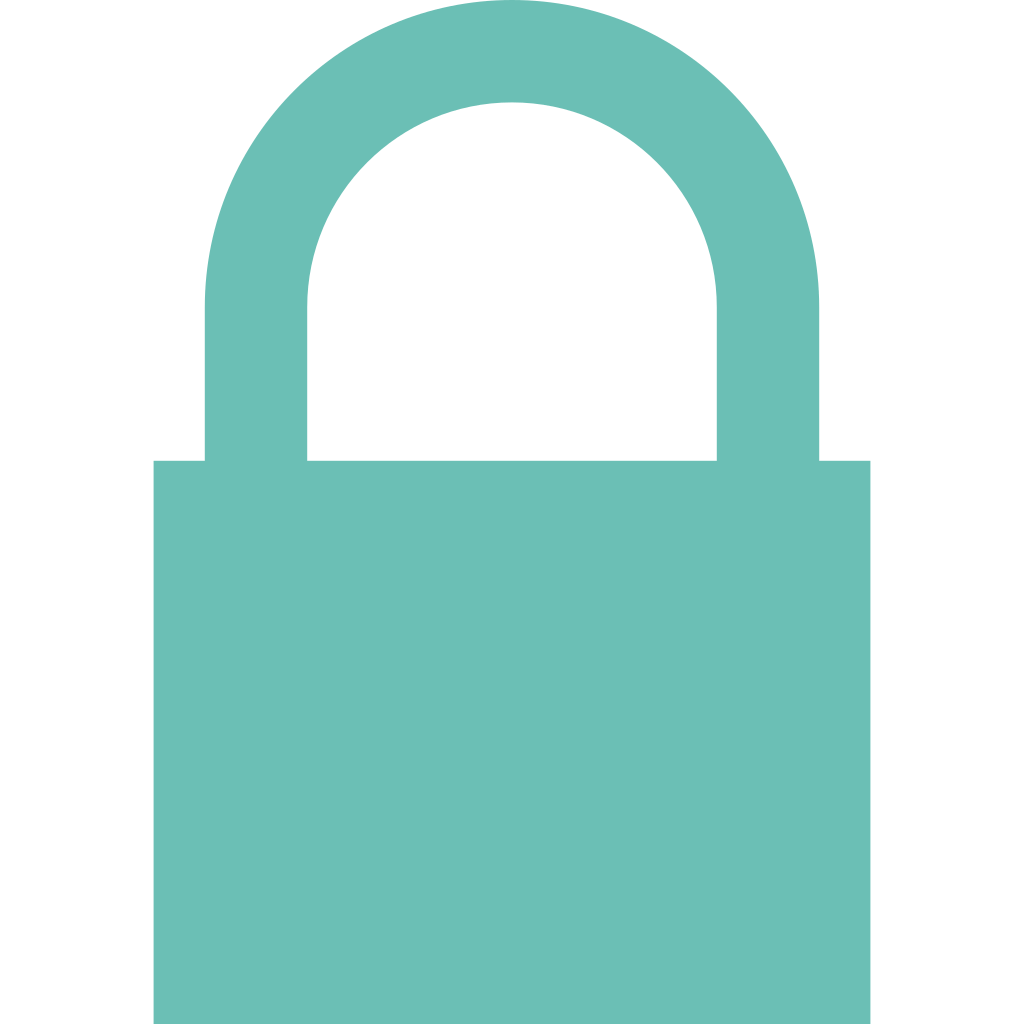 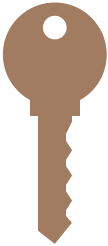 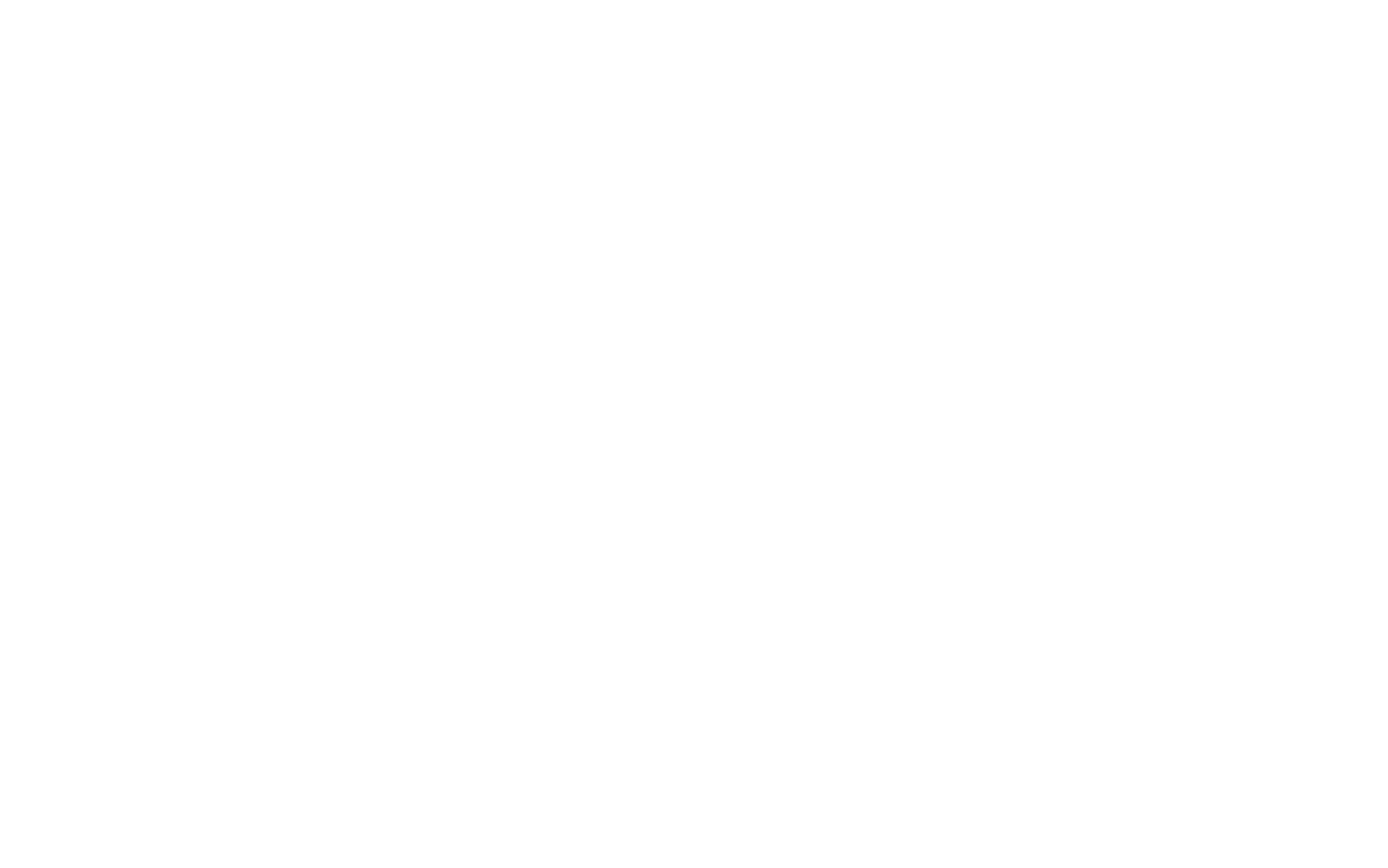 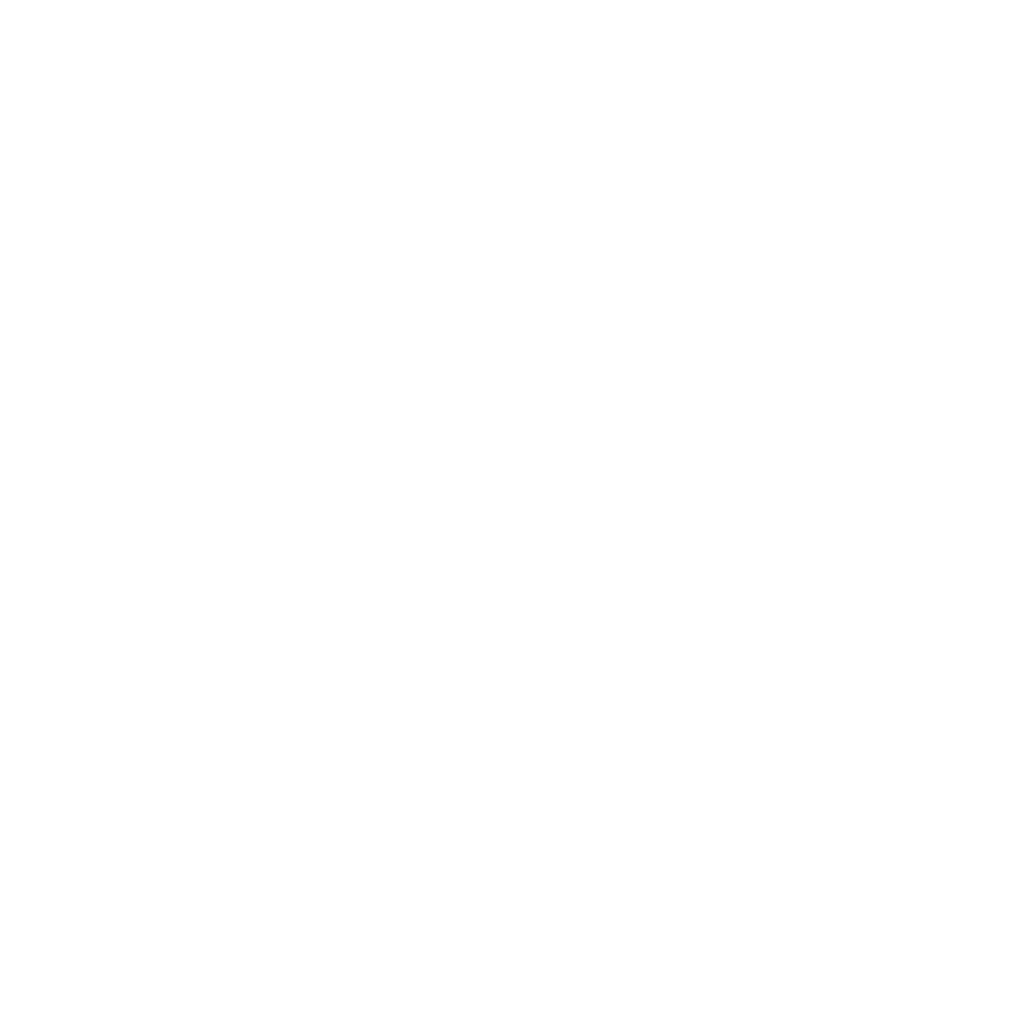 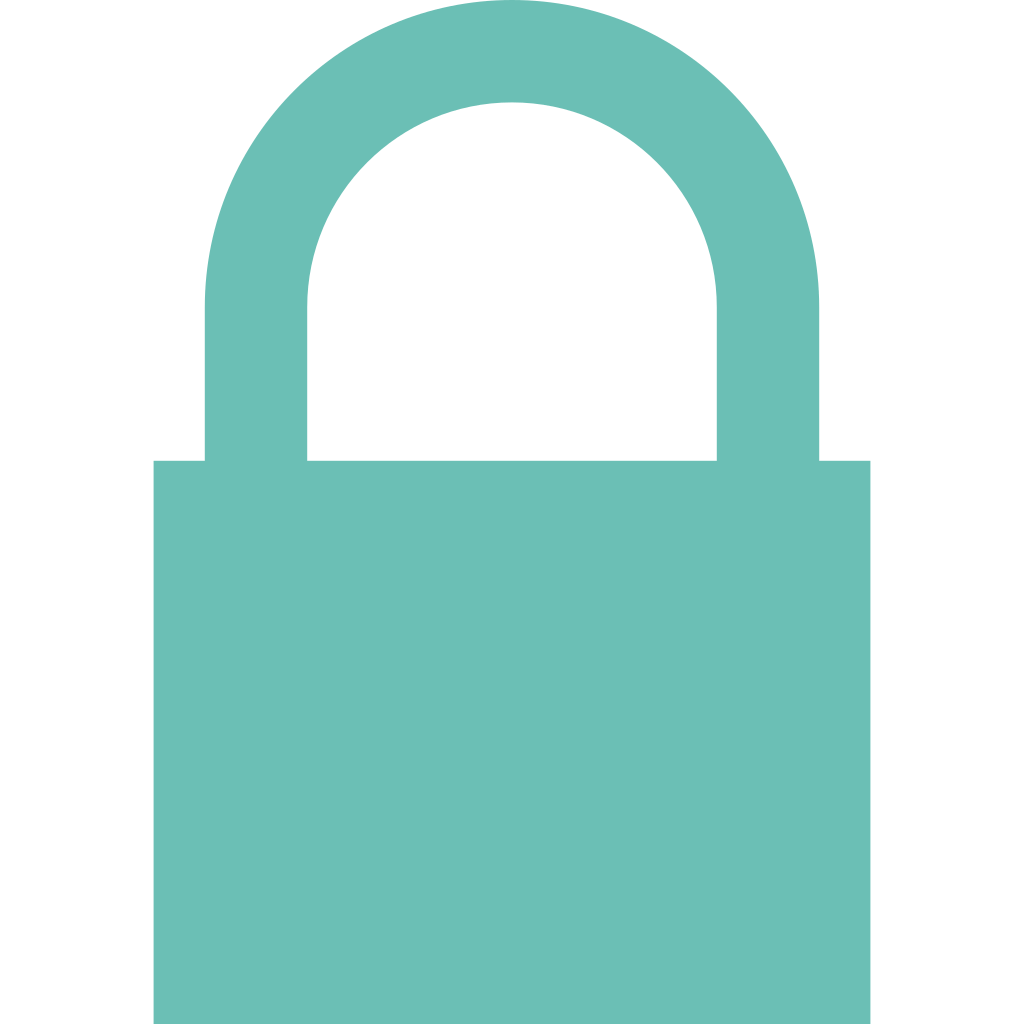 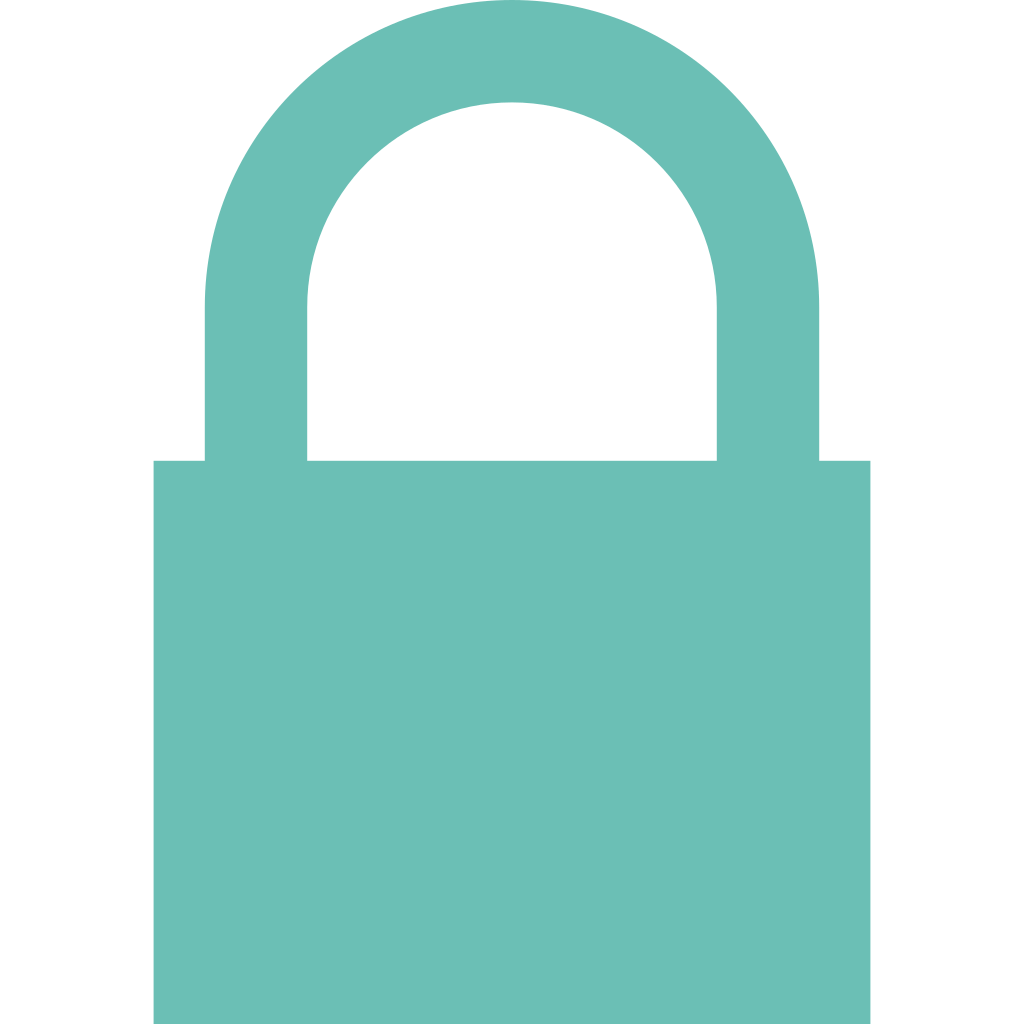 SQLite
App servers
User A
User B
DB file
DB backup flow:
.zip
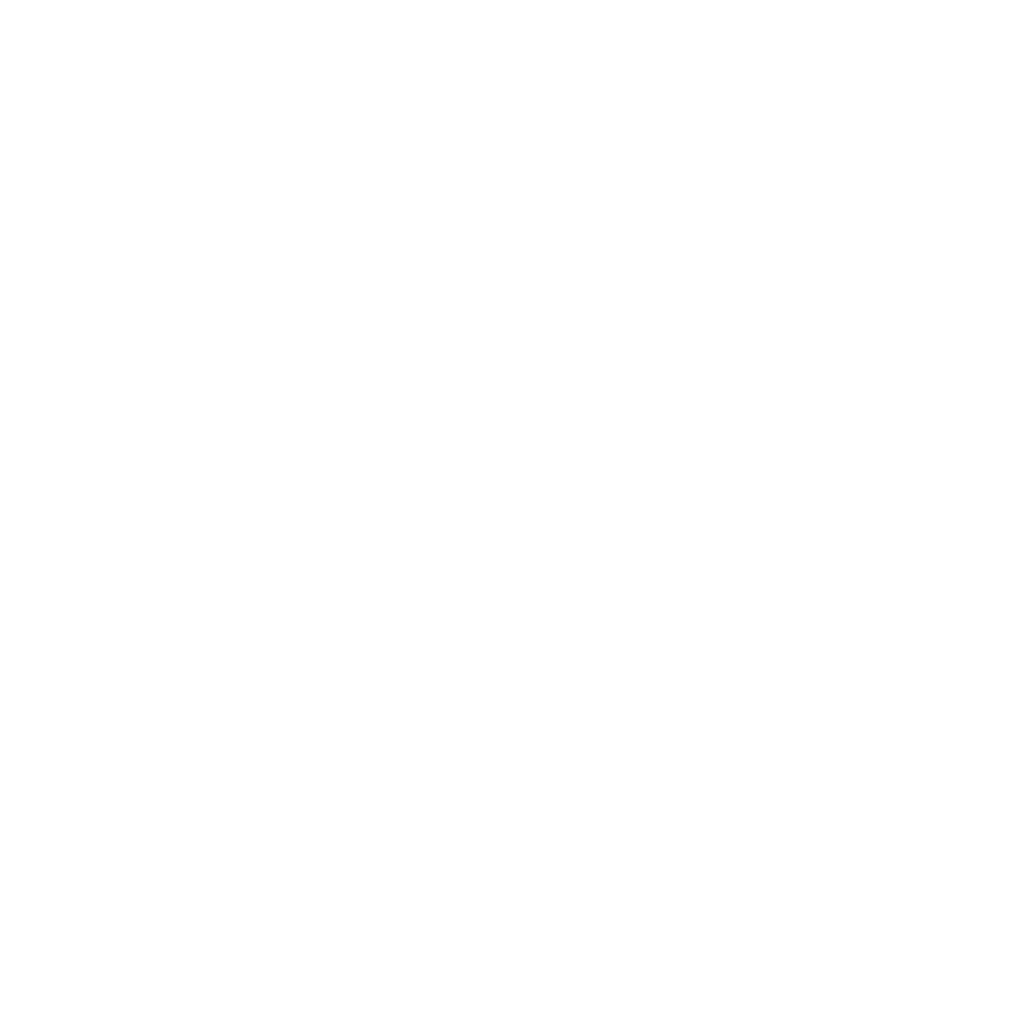 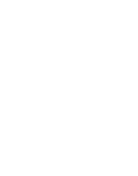 AES-GCM
serialize
compress
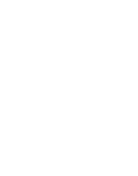 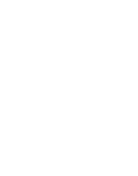 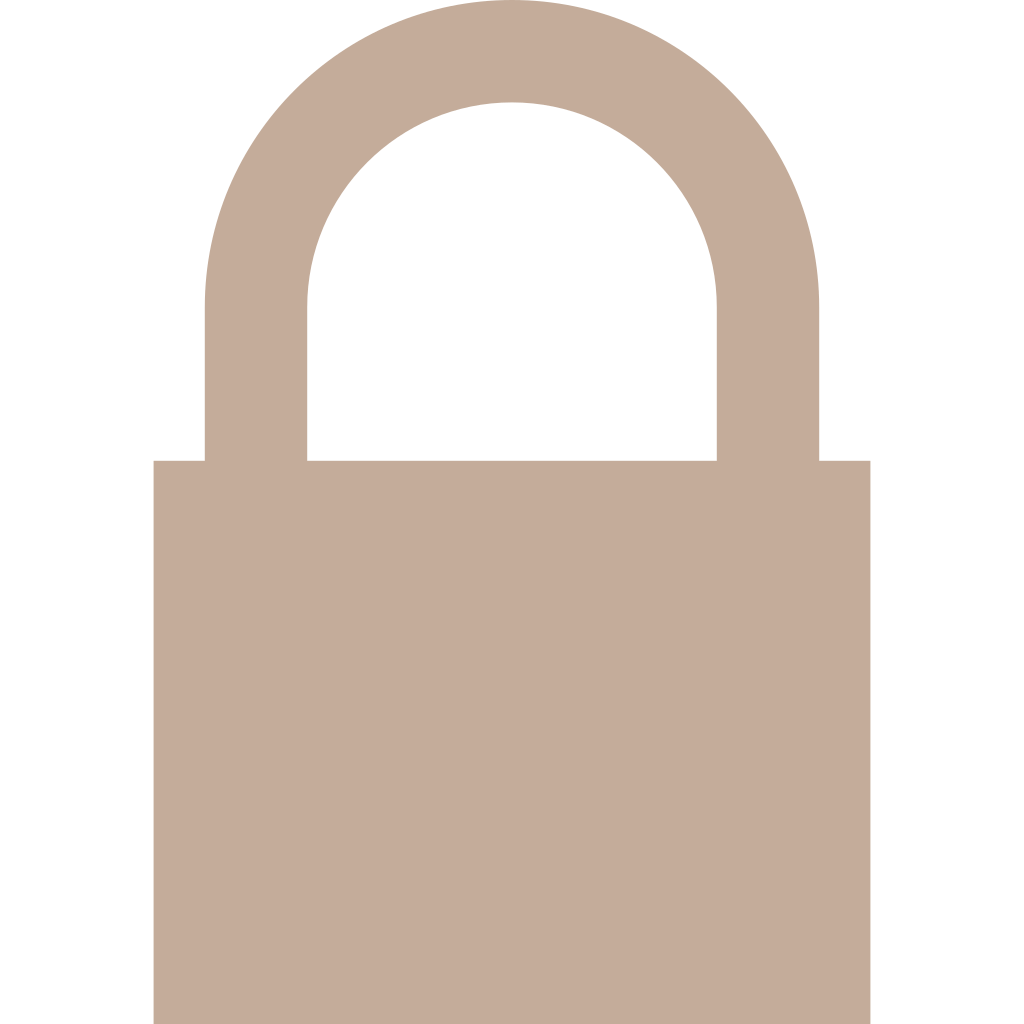 Attach. backup flow:
dedup
encrypt
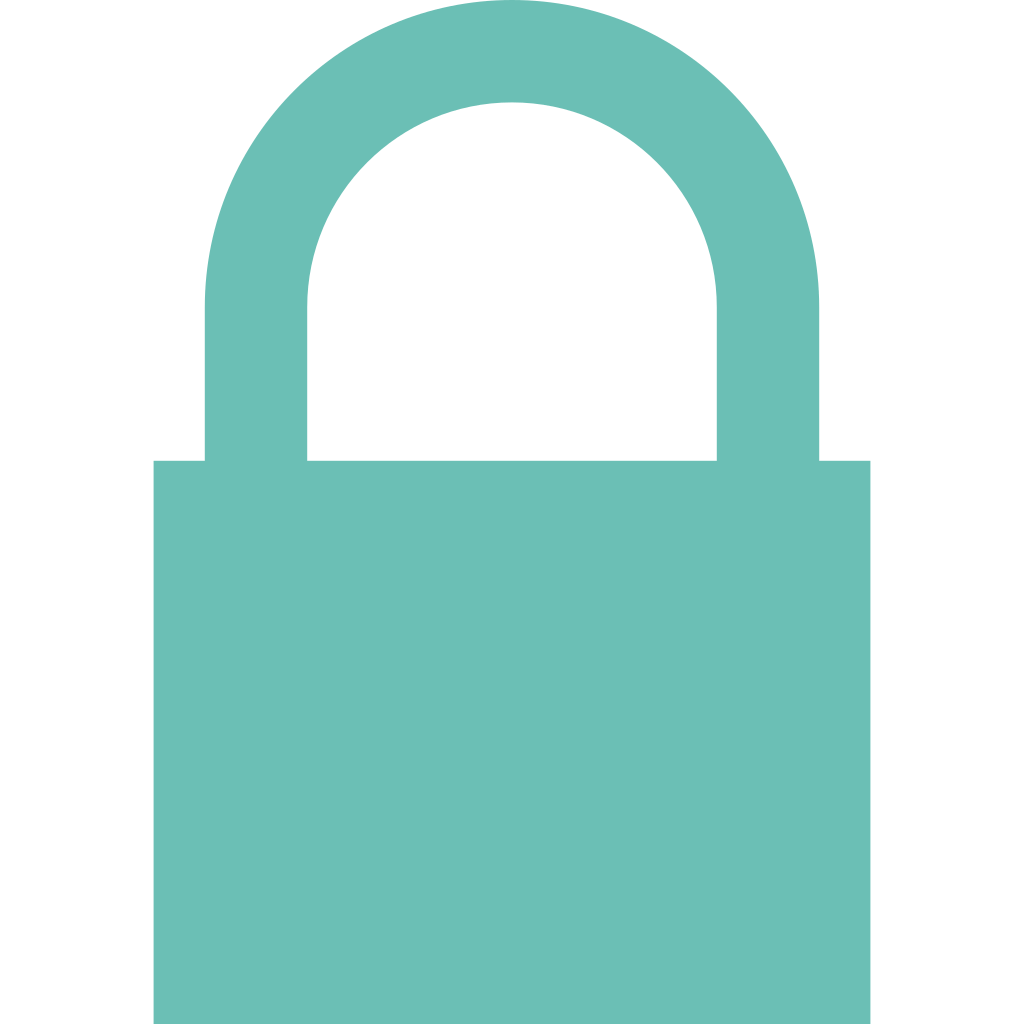 3
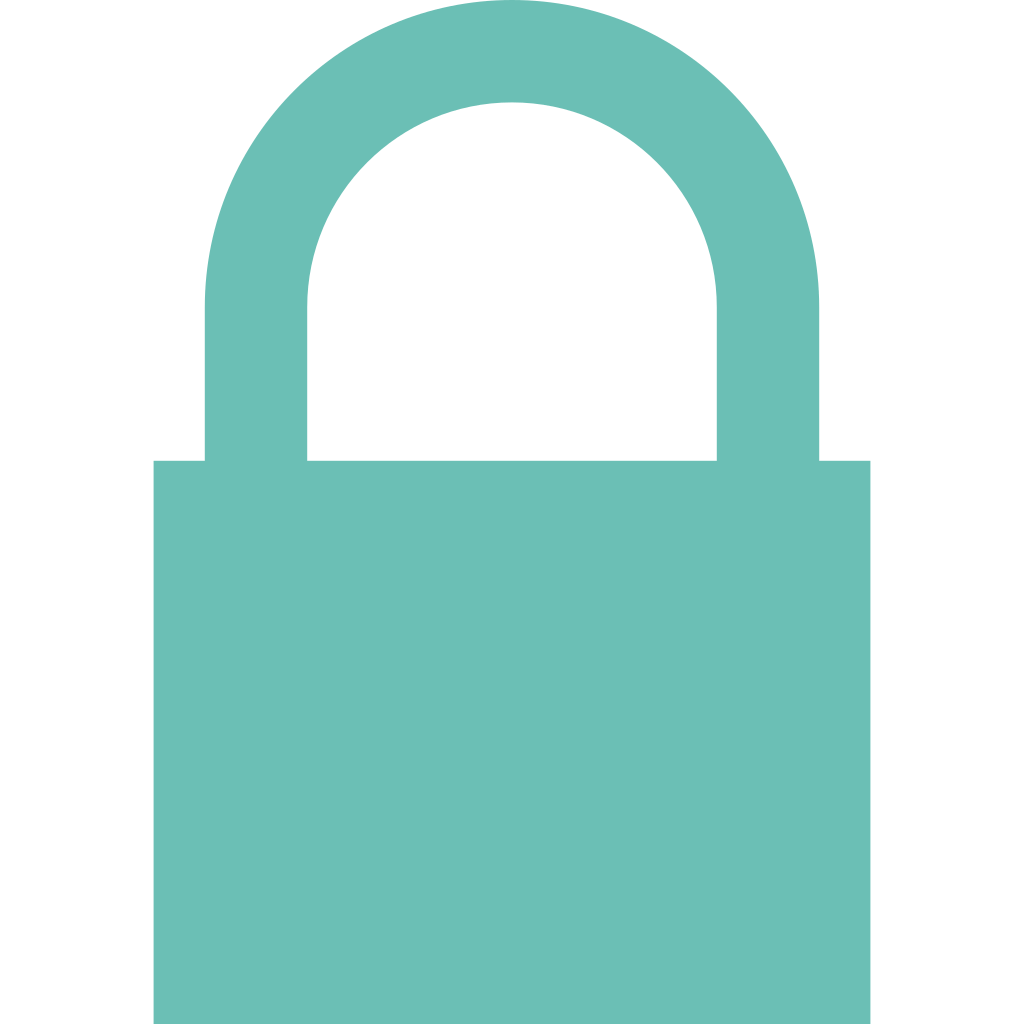 [Speaker Notes: The third issue is a more subtle one, and relies on the fact that WhatsApp uses an SQLite module called FTS4 to maintain a full-text search index, which is stored as part of the main database file.
Albeit less well-known that the first two, search indeces have also led to vulnerabilities in prior work before, for example against Lucene indices. 

I’ll now move on to explain our attack against file deduplication [TRANSITION], which will provide the motivation for our general threat model [TRANSITION]]
E2EE Backups Background (WhatsApp)
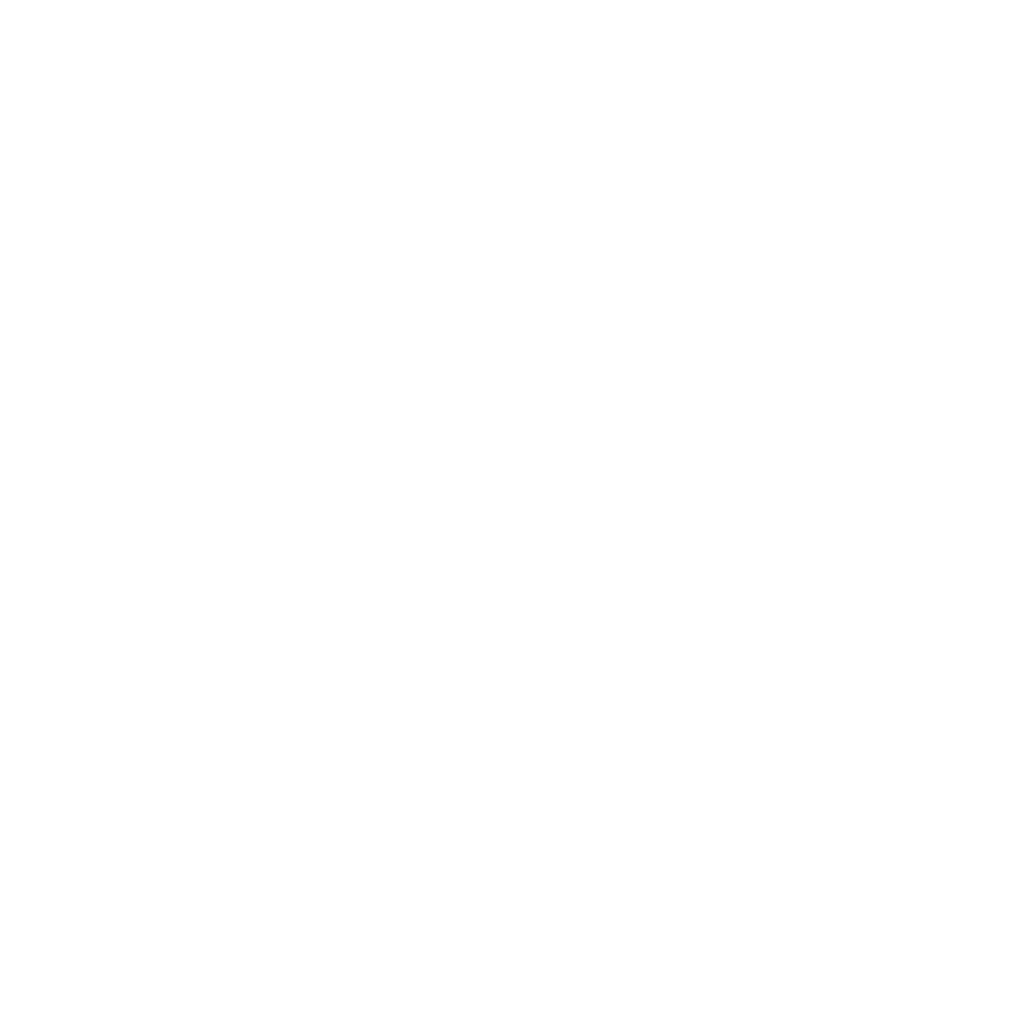 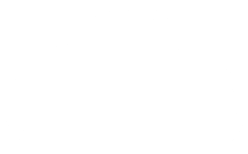 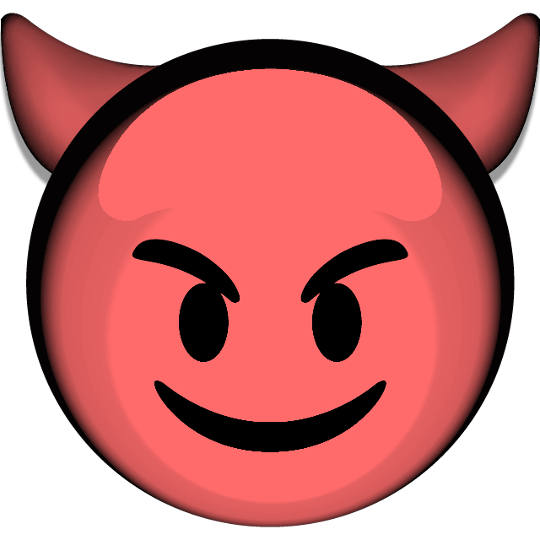 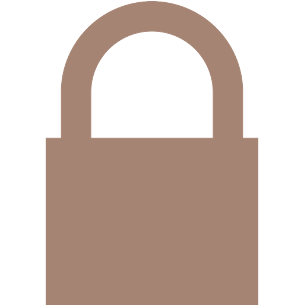 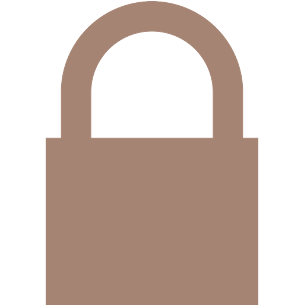 Third-party cloud
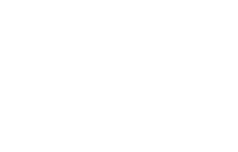 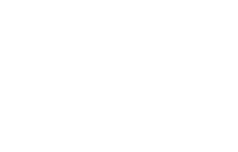 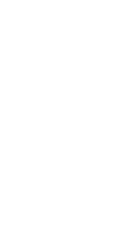 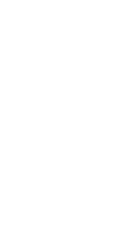 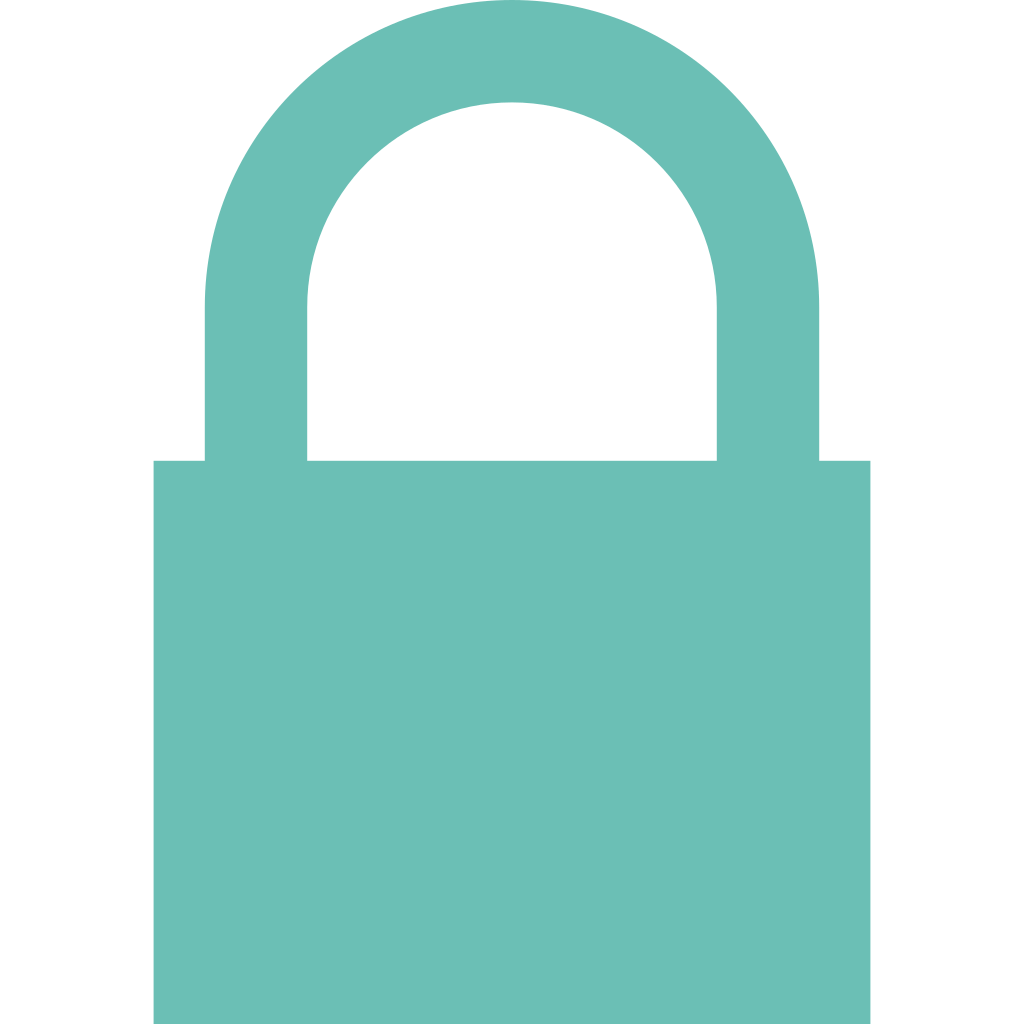 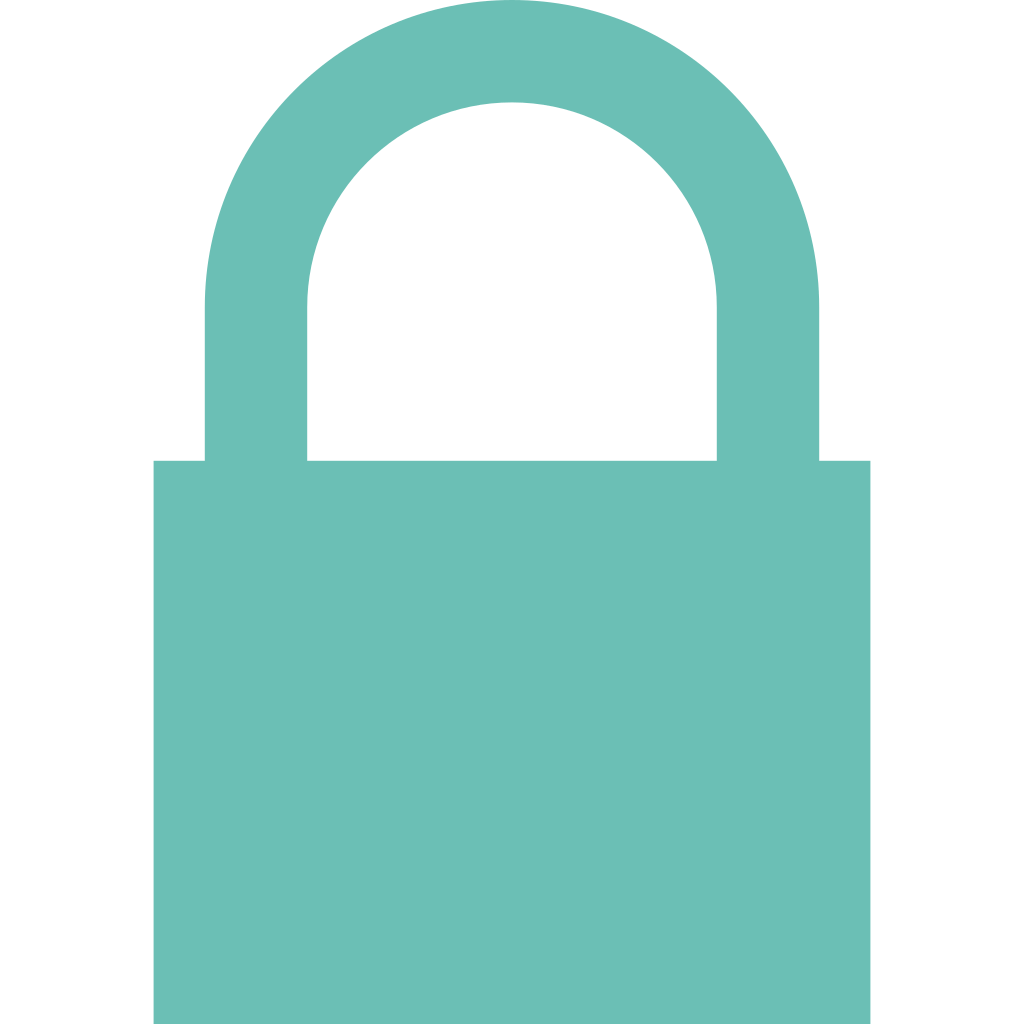 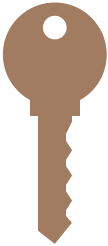 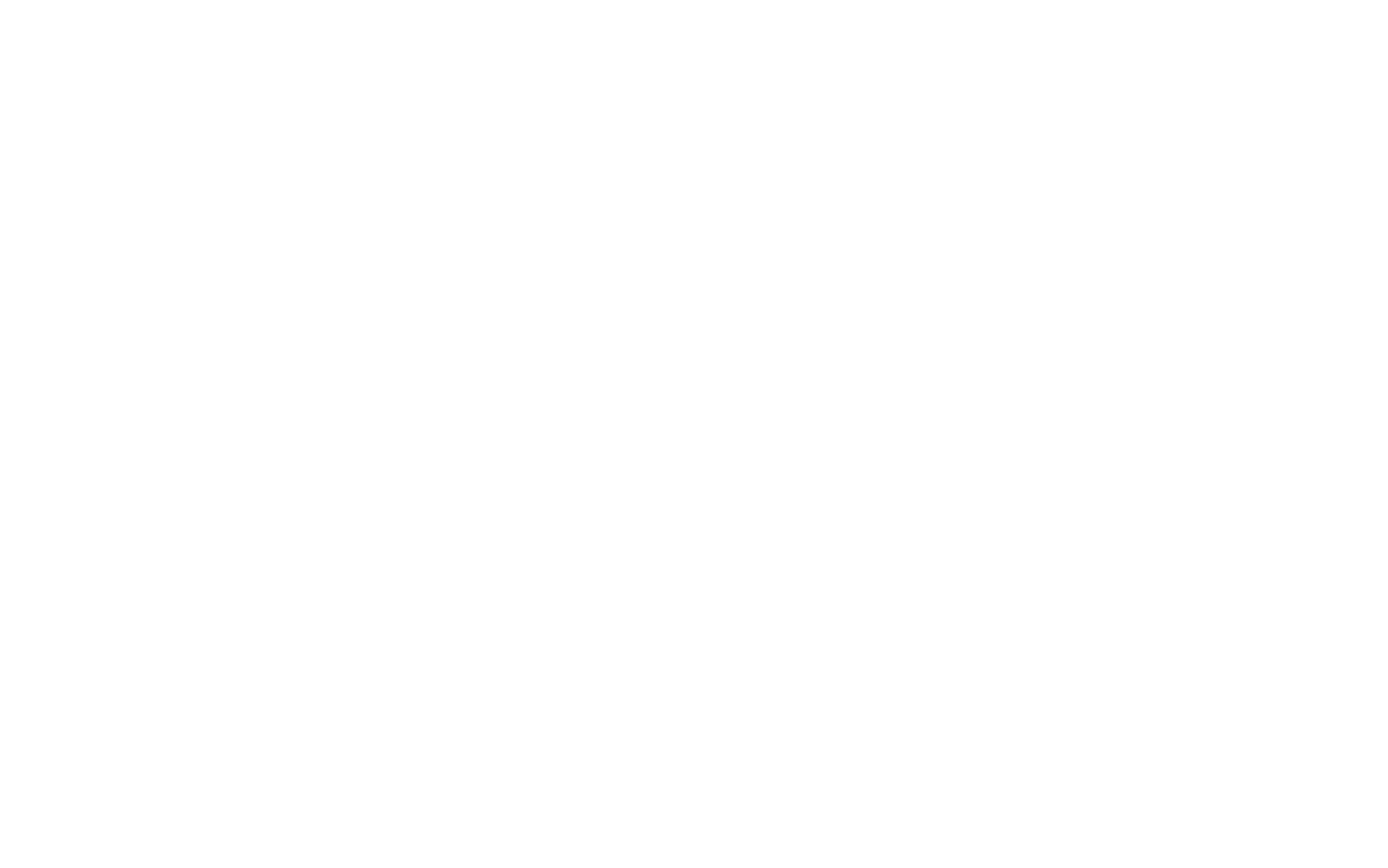 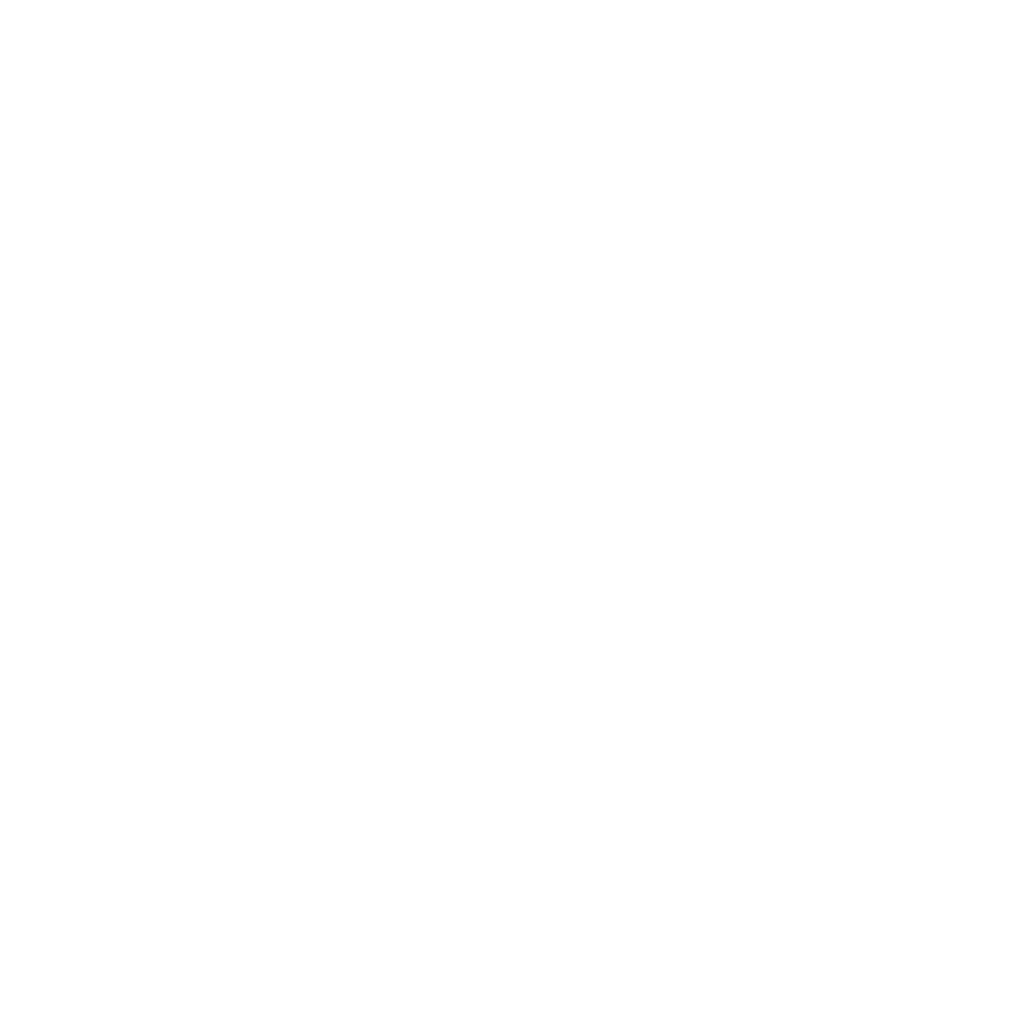 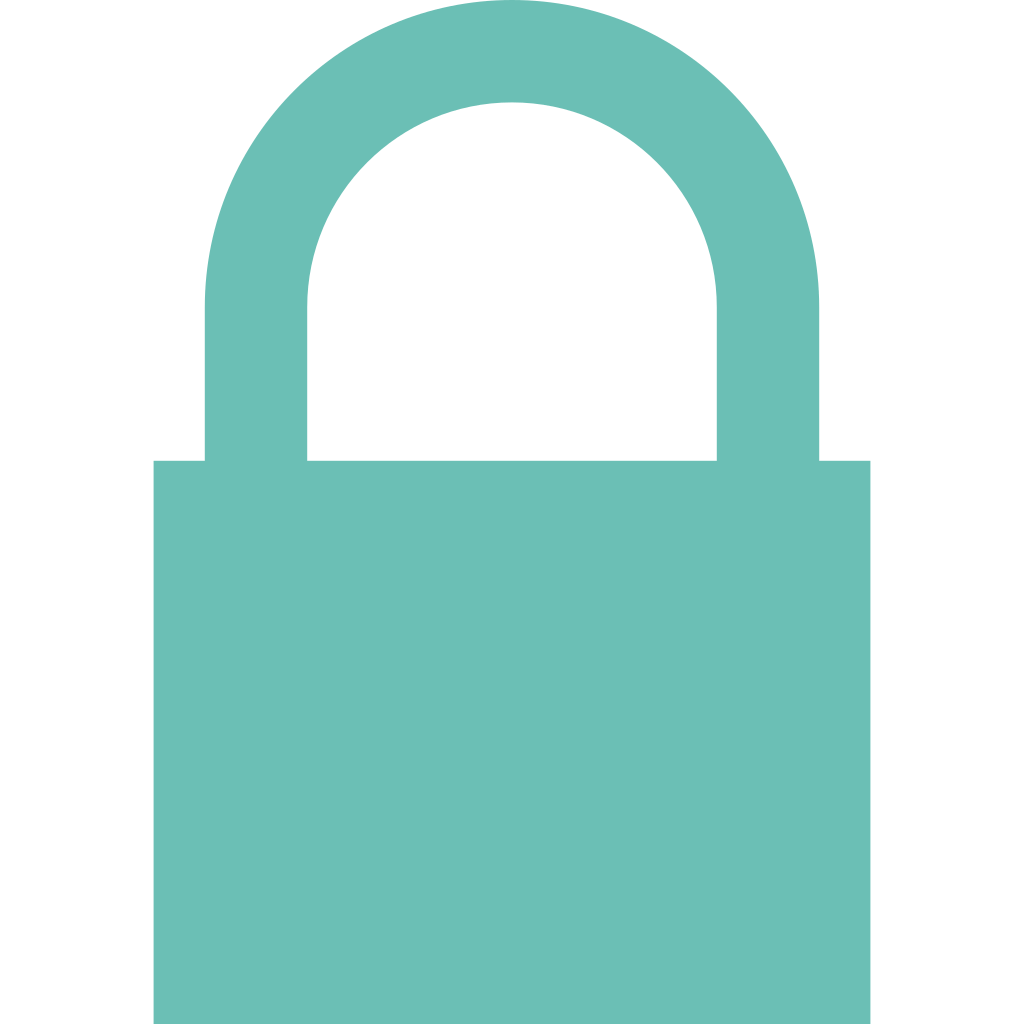 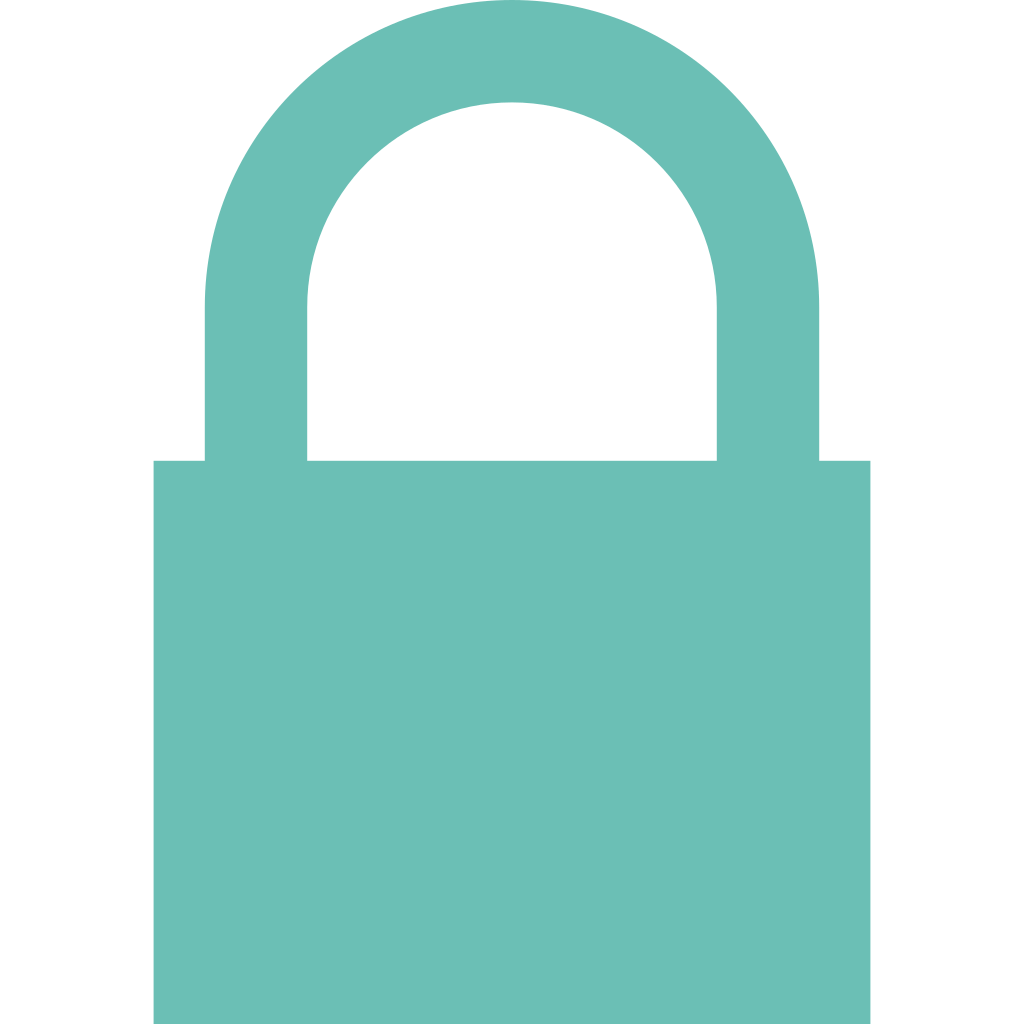 SQLite
App servers
User A
User B
DB file
DB backup flow:
.zip
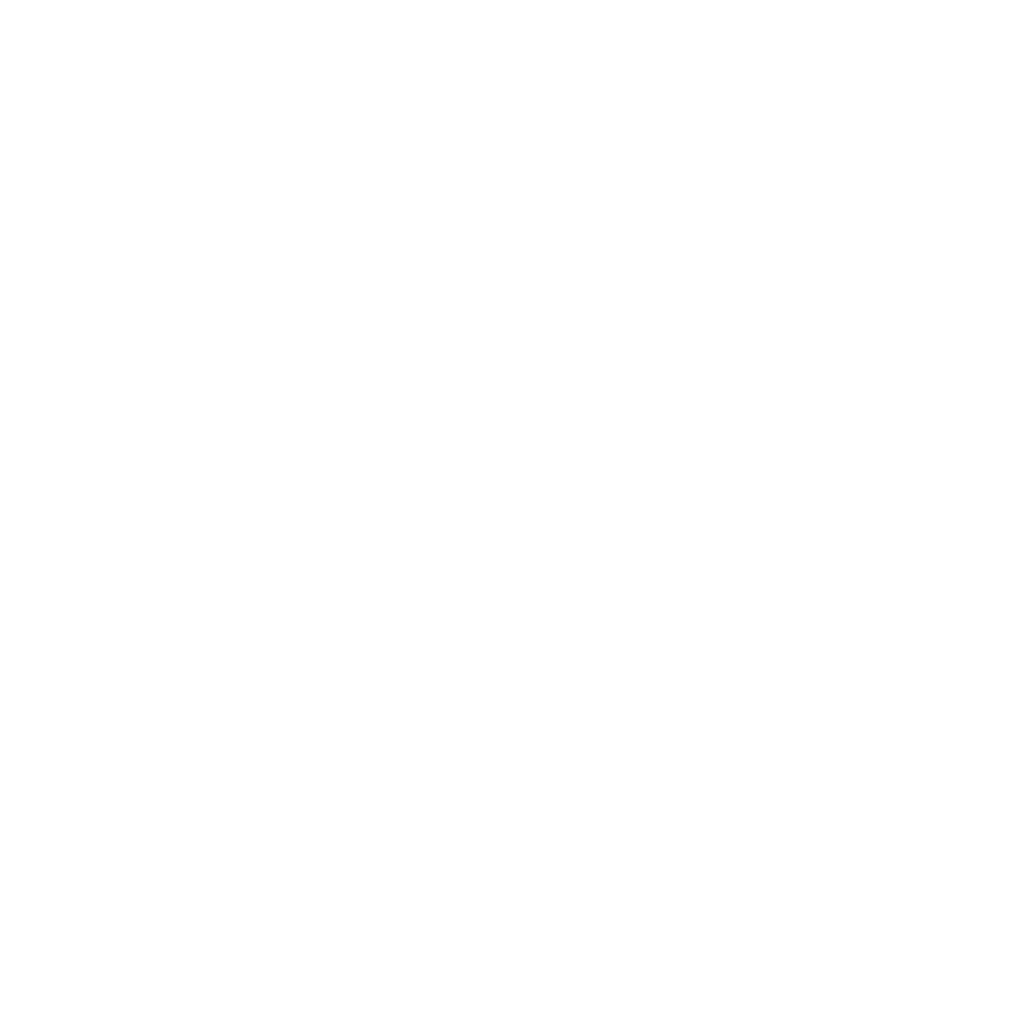 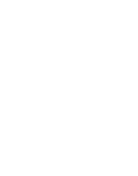 AES-GCM
serialize
compress
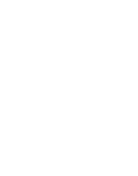 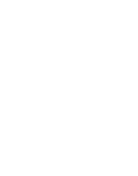 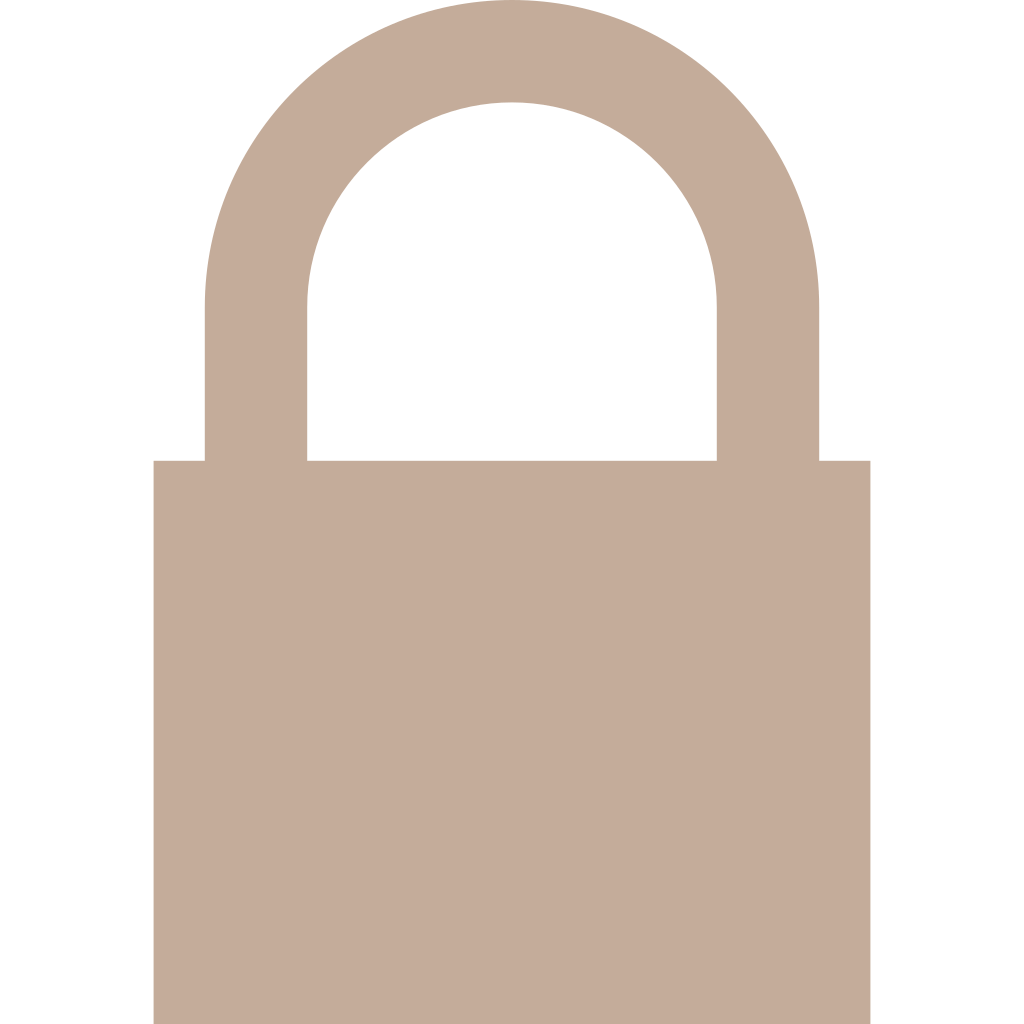 Attach. backup flow:
dedup
encrypt
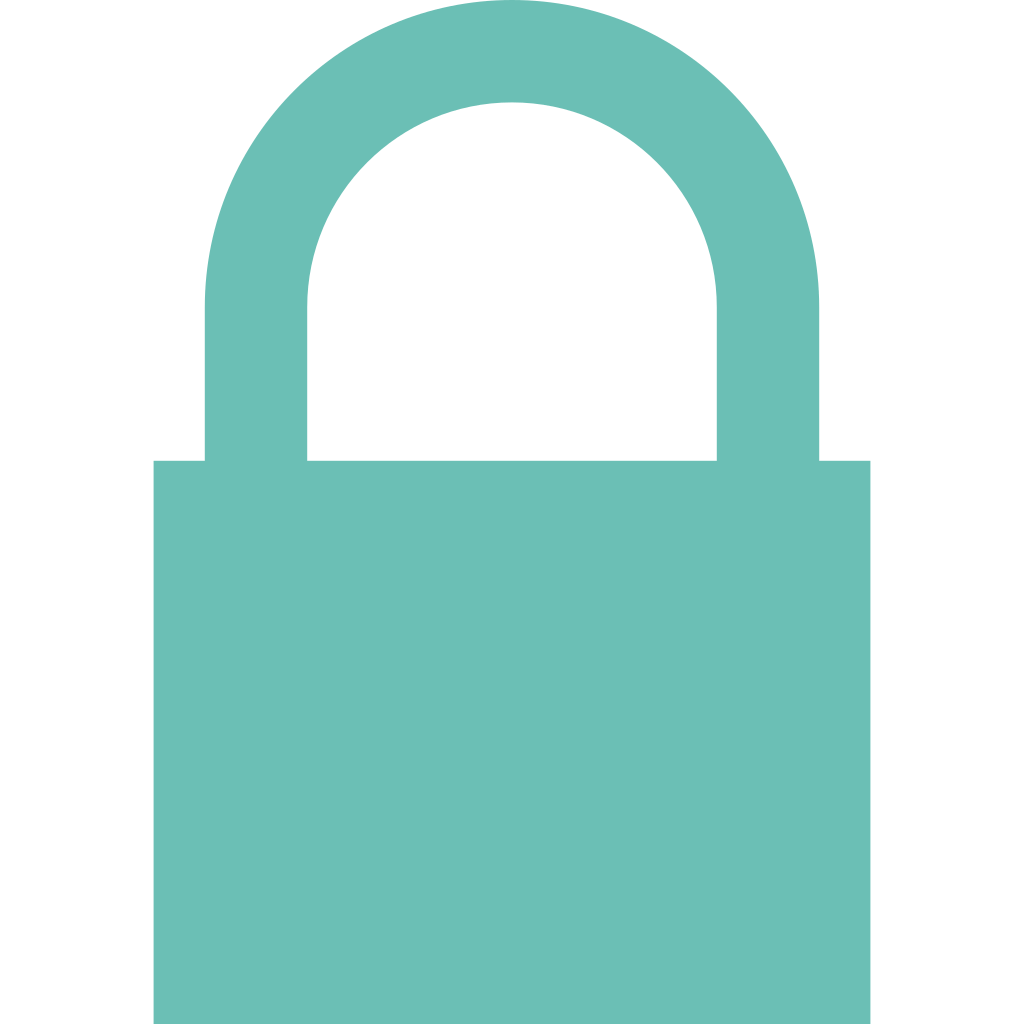 3
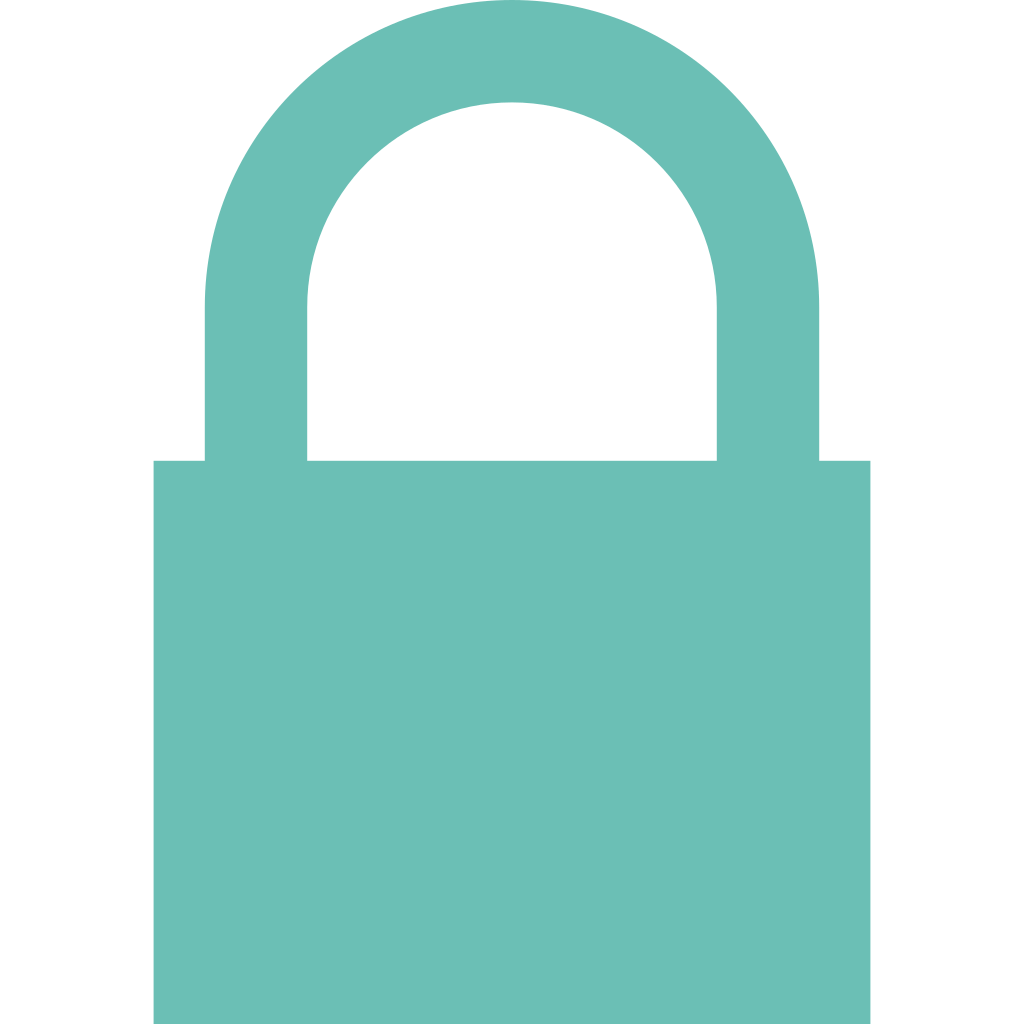 [Speaker Notes: The third issue is a more subtle one, and relies on the fact that WhatsApp uses an SQLite module called FTS4 to maintain a full-text search index, which is stored as part of the main database file.

Albeit less well-known that the first two, search indeces have also led to vulnerabilities in prior work before, for example against Lucene indices. 
I’ll now move on to explain our attack against file deduplication [TRANSITION], which will provide the motivation for our general threat model [TRANSITION]]
File Deduplication Injection Attack
4
[Speaker Notes: Let us go back to the baseline [TRANSITION] E2EE threat model we started with, and let’s say that the adversary [TRANSITION] has a candidate attachment that they want to determine whether the victim has in their backup or not, 

and for now for simplicity let’s assume that the victim is not receiving any other external attachments while the attack is running.

Besides passively observing the backups of the target user as before, we will now additionally assume that the adversary has access to a handset. [TRANSITION]]
File Deduplication Injection Attack
Adversary passively monitors  encrypted backups sent to cloud server
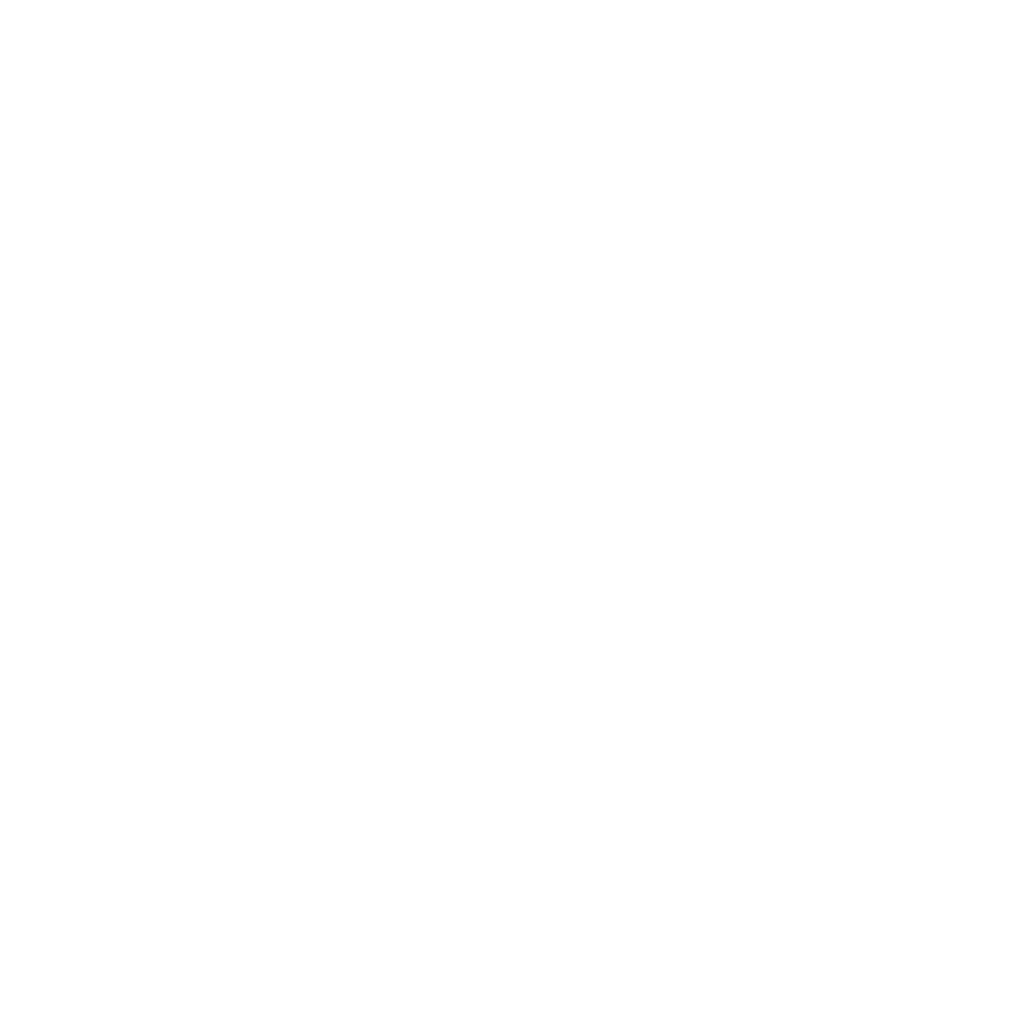 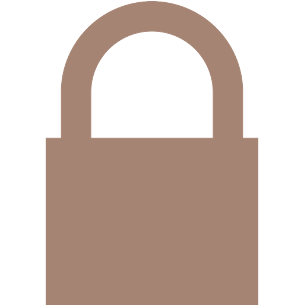 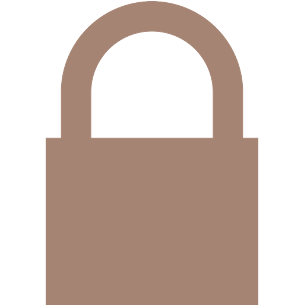 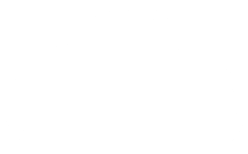 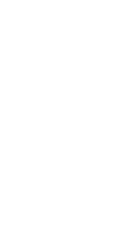 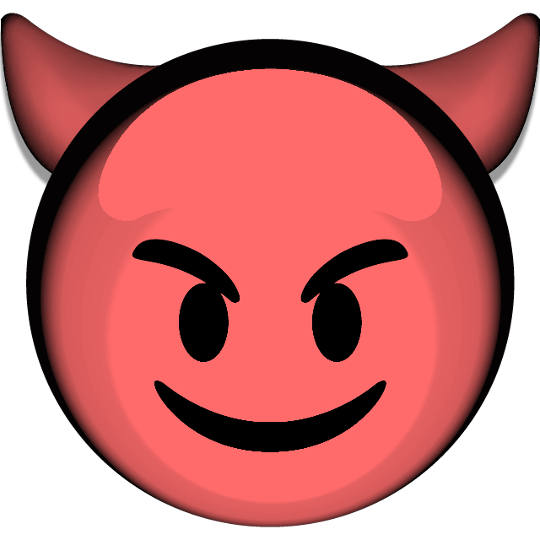 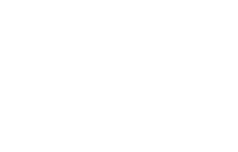 Third-party cloud
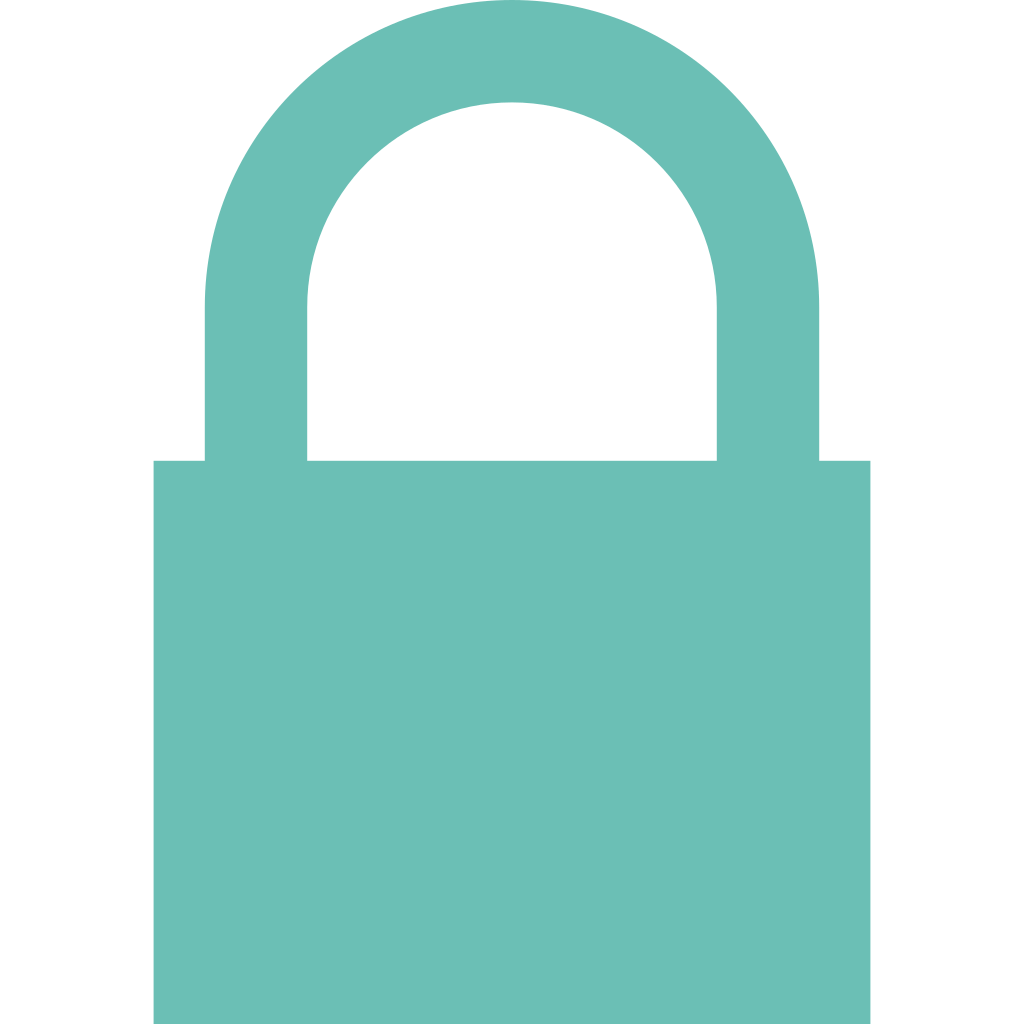 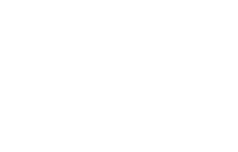 User B
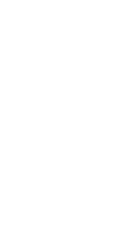 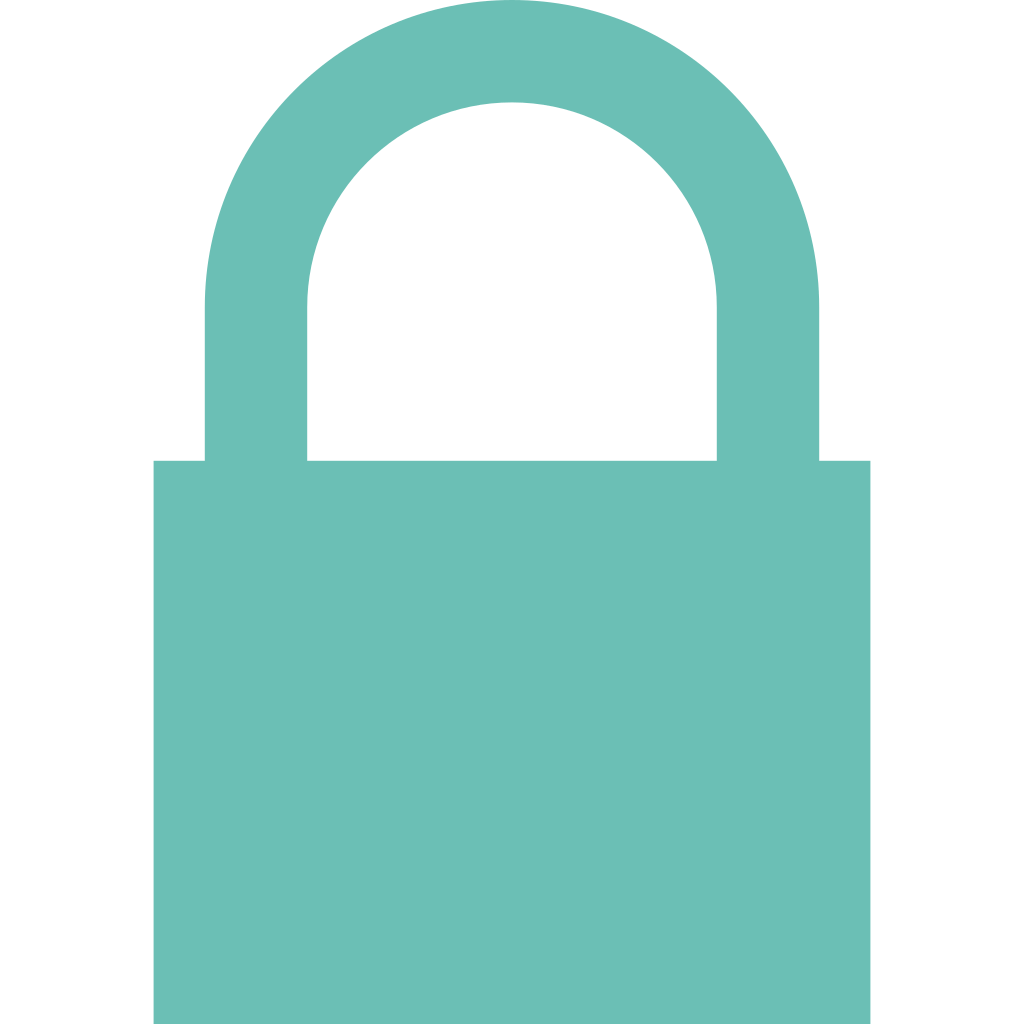 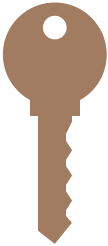 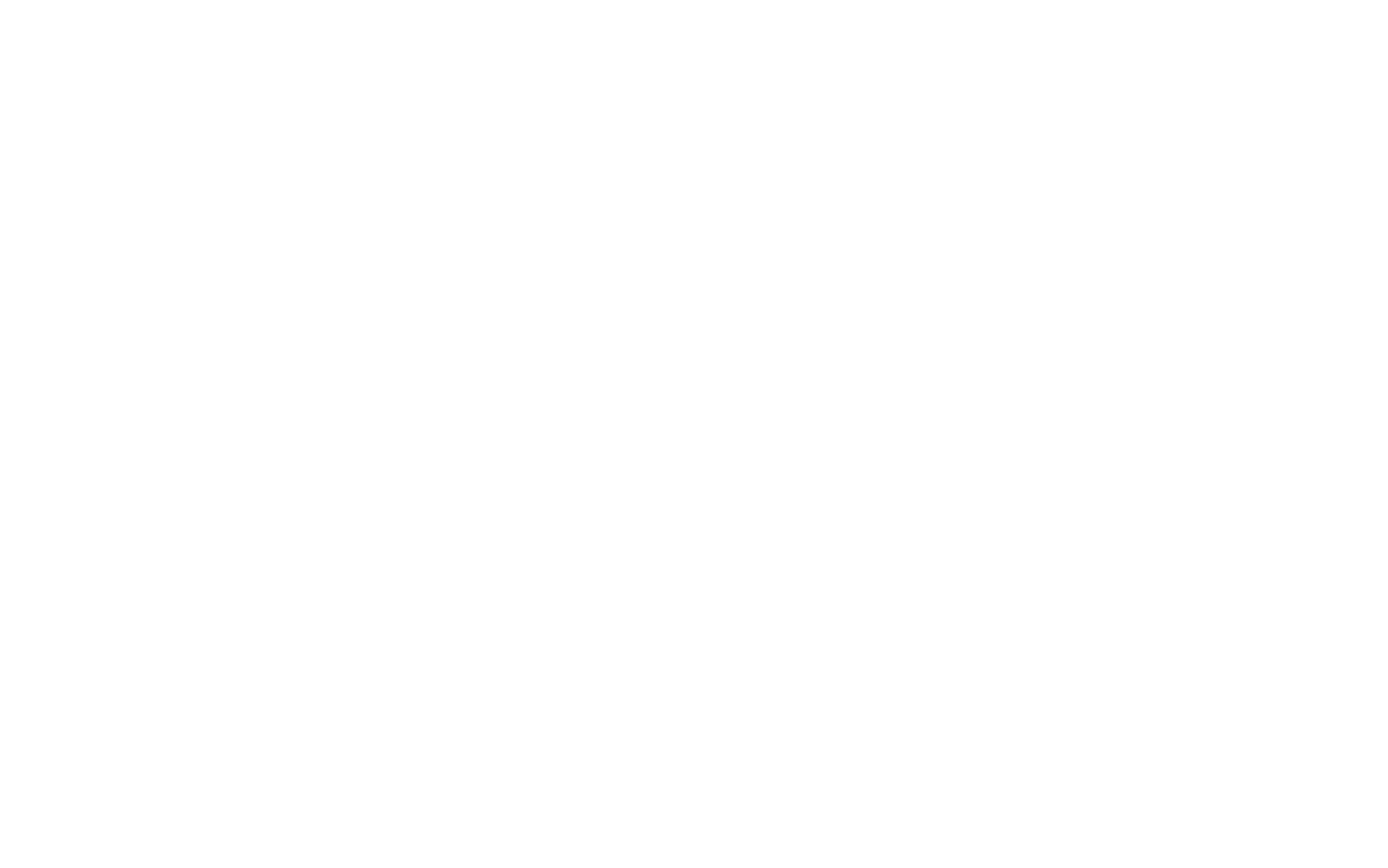 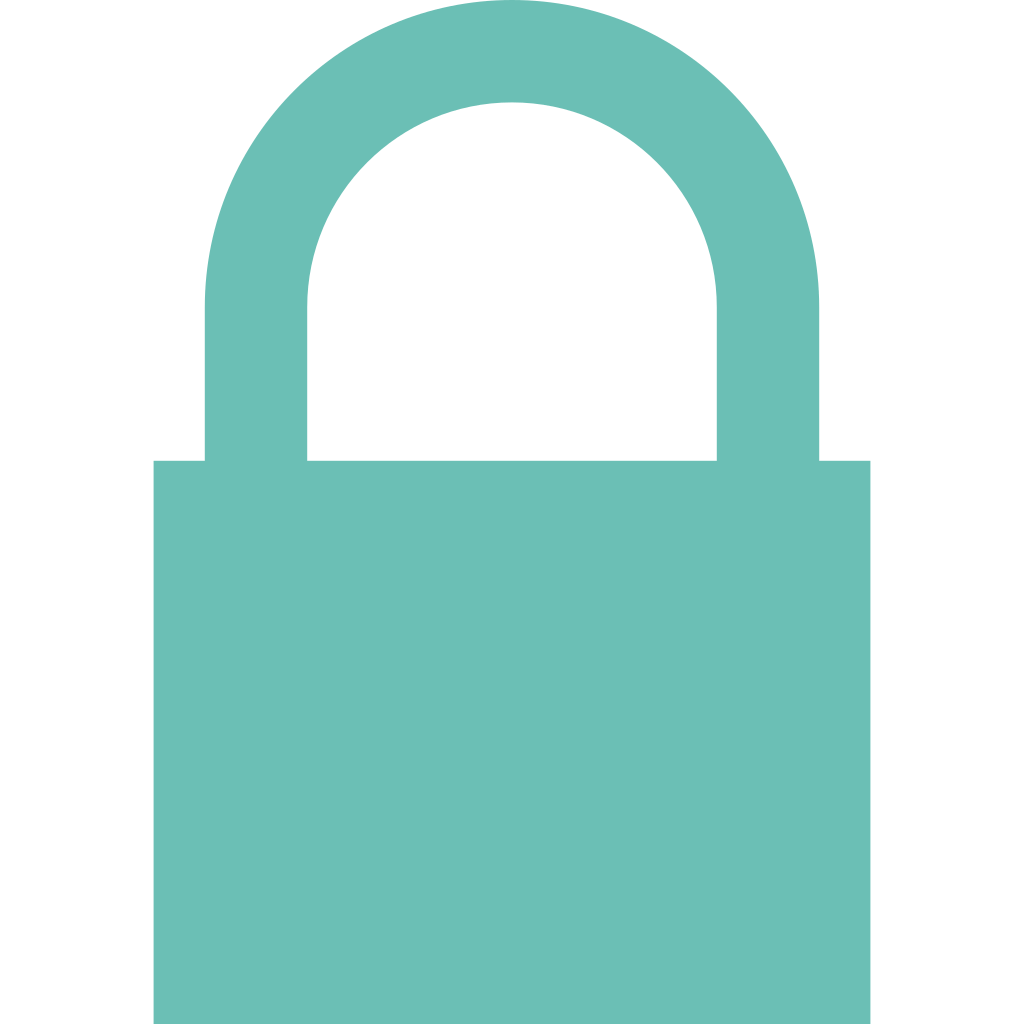 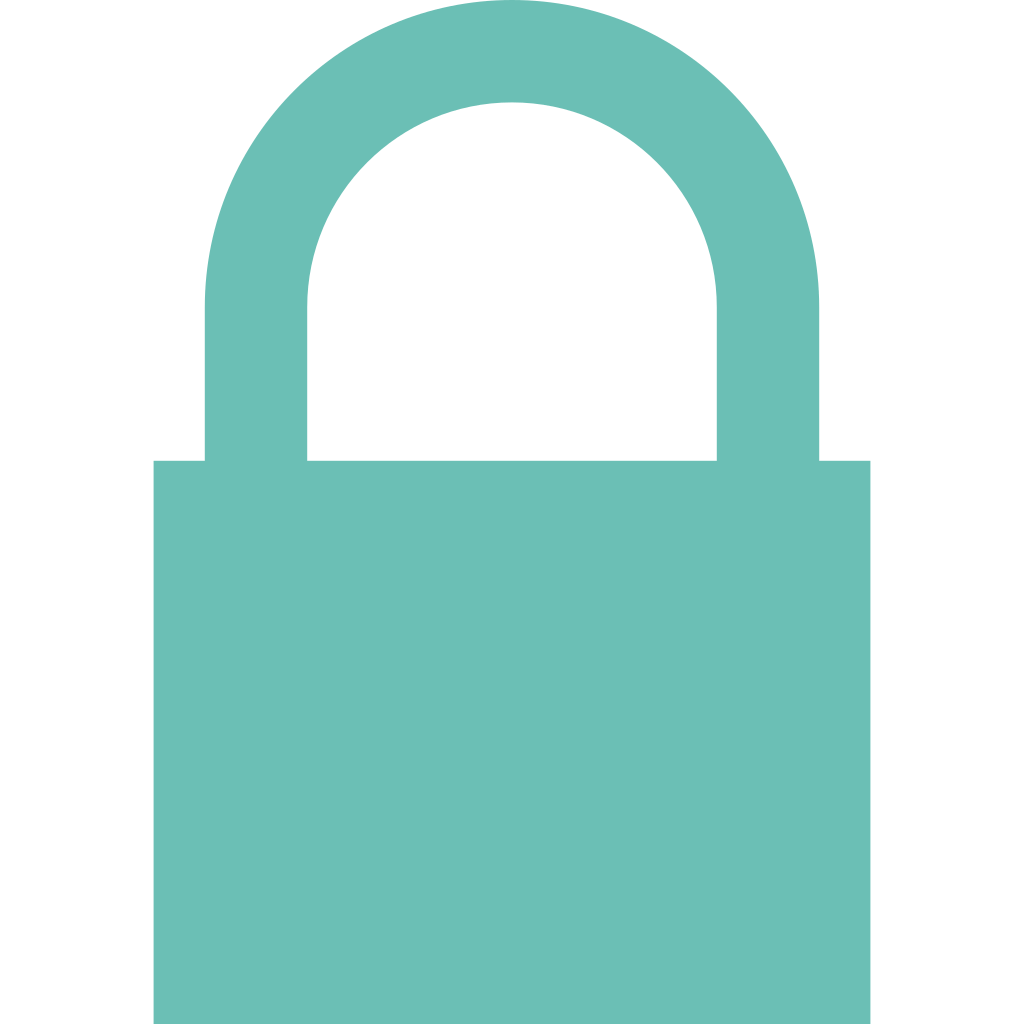 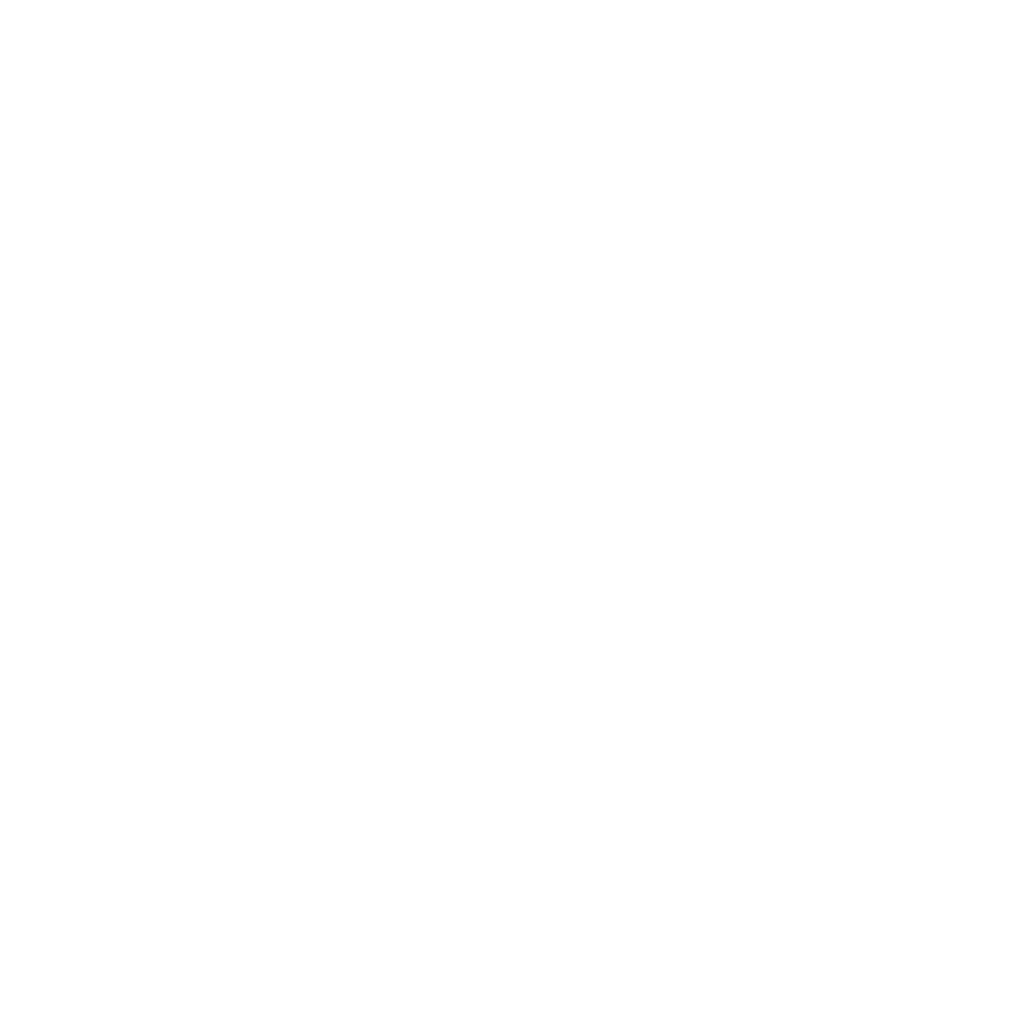 App servers
User A
4
[Speaker Notes: Let us go back to the baseline [TRANSITION] E2EE threat model we started with, and let’s say that the adversary [TRANSITION] has a candidate attachment that they want to determine whether the victim has in their backup or not, 

and for now for simplicity let’s assume that the victim is not receiving any other external attachments while the attack is running.

Besides passively observing the backups of the target user as before, we will now additionally assume that the adversary has access to a handset. [TRANSITION]]
File Deduplication Injection Attack
Adversary passively monitors  encrypted backups sent to cloud server
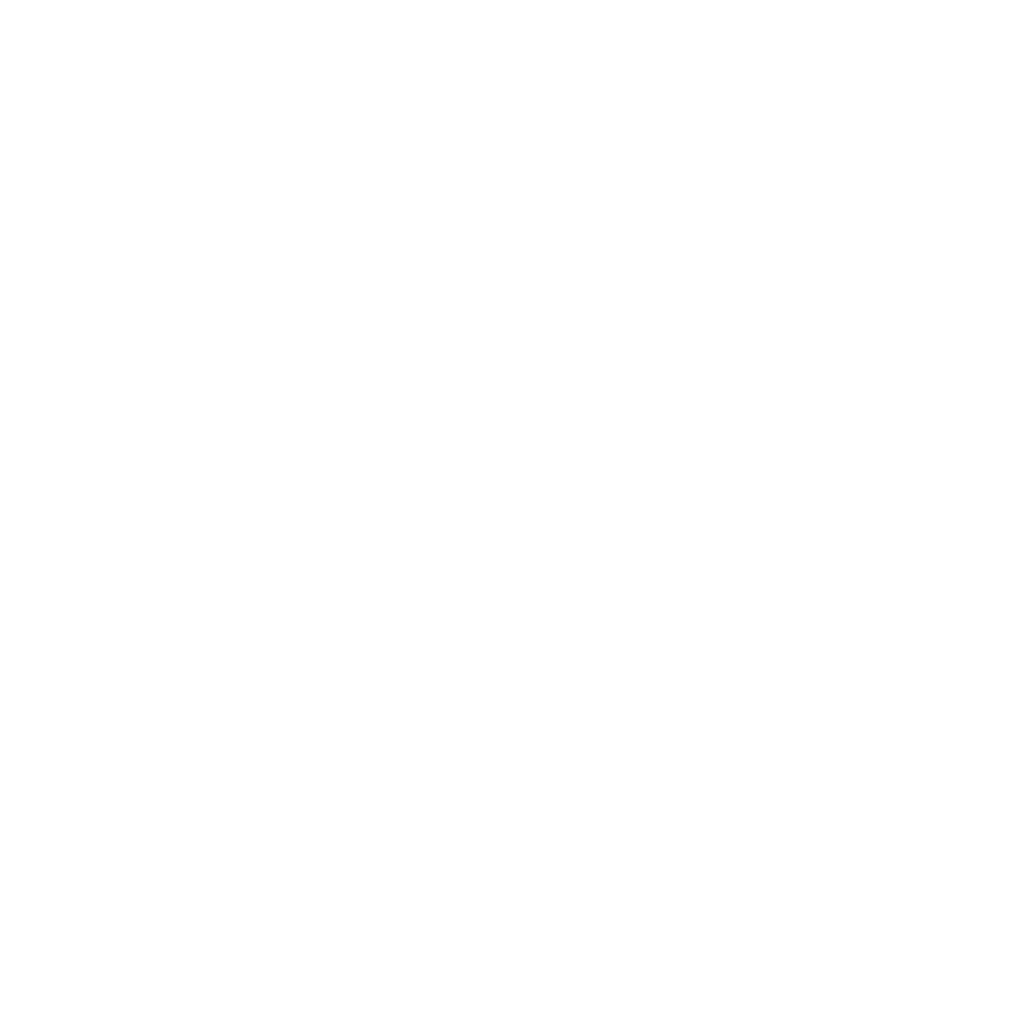 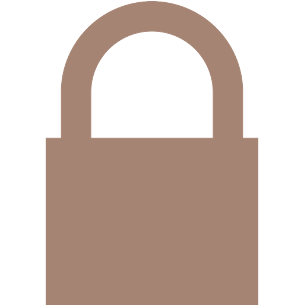 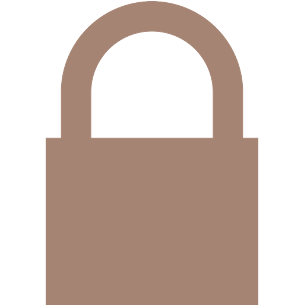 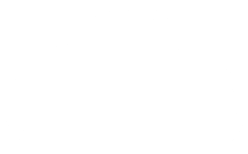 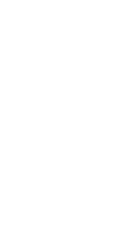 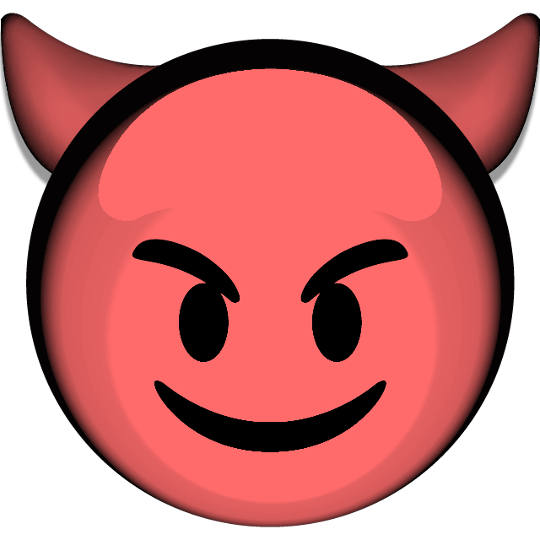 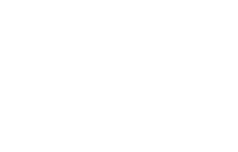 Third-party cloud
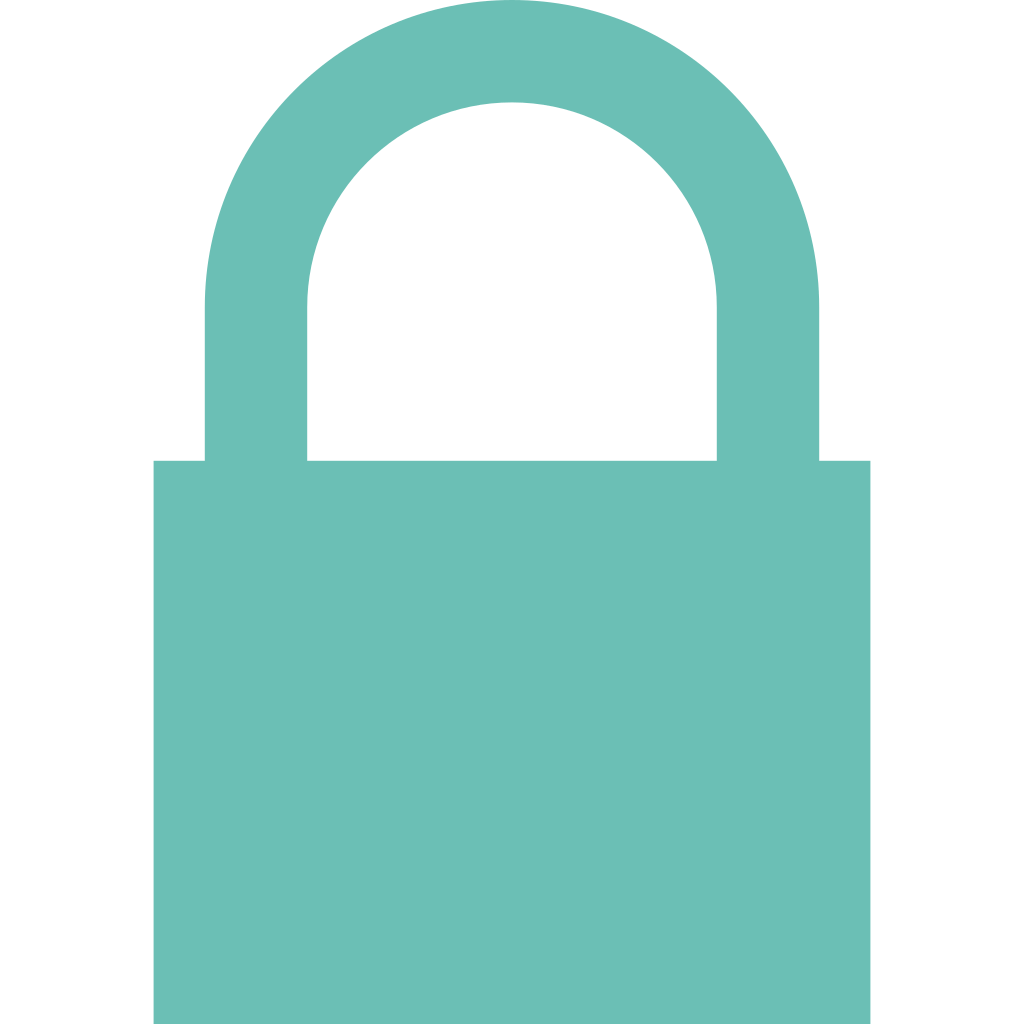 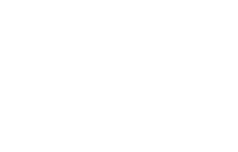 User B
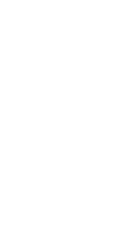 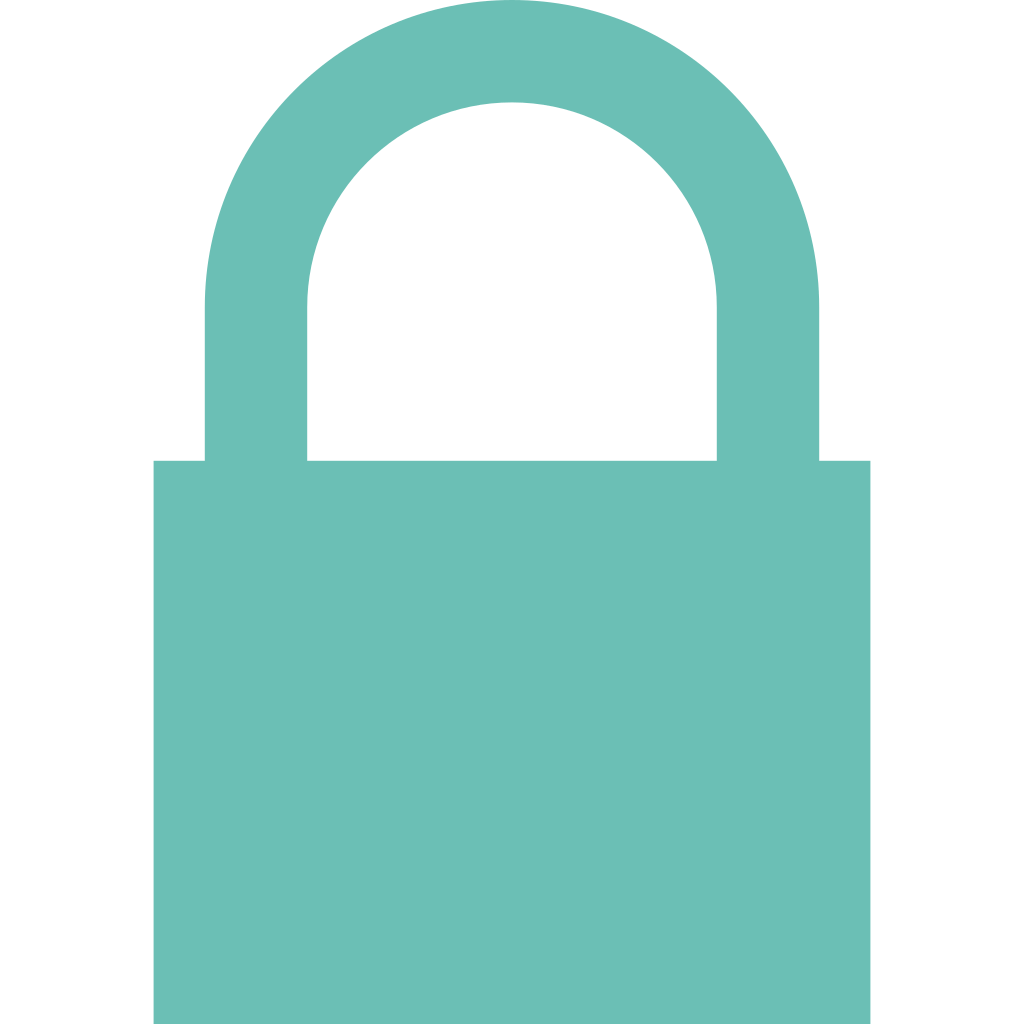 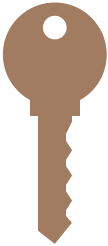 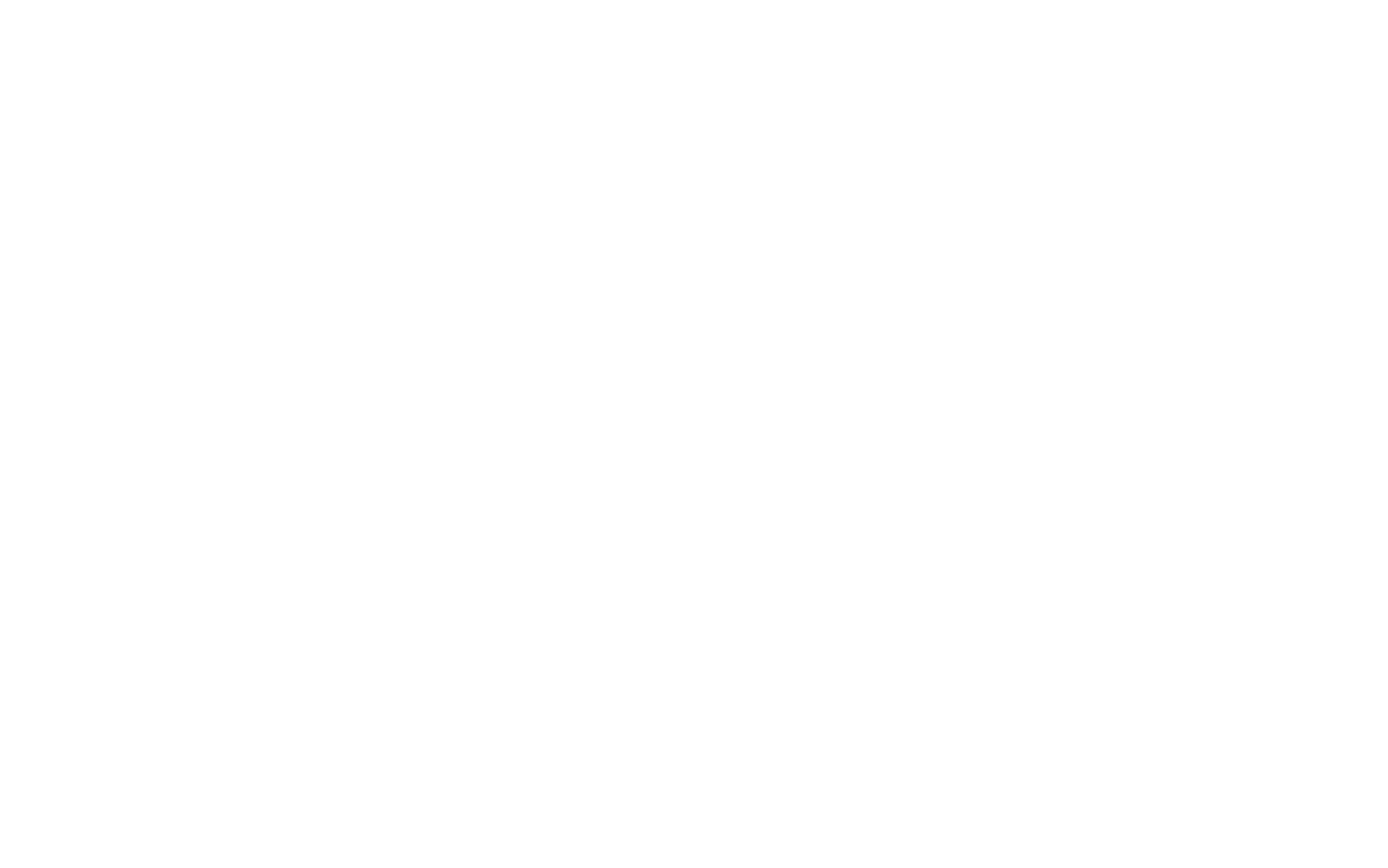 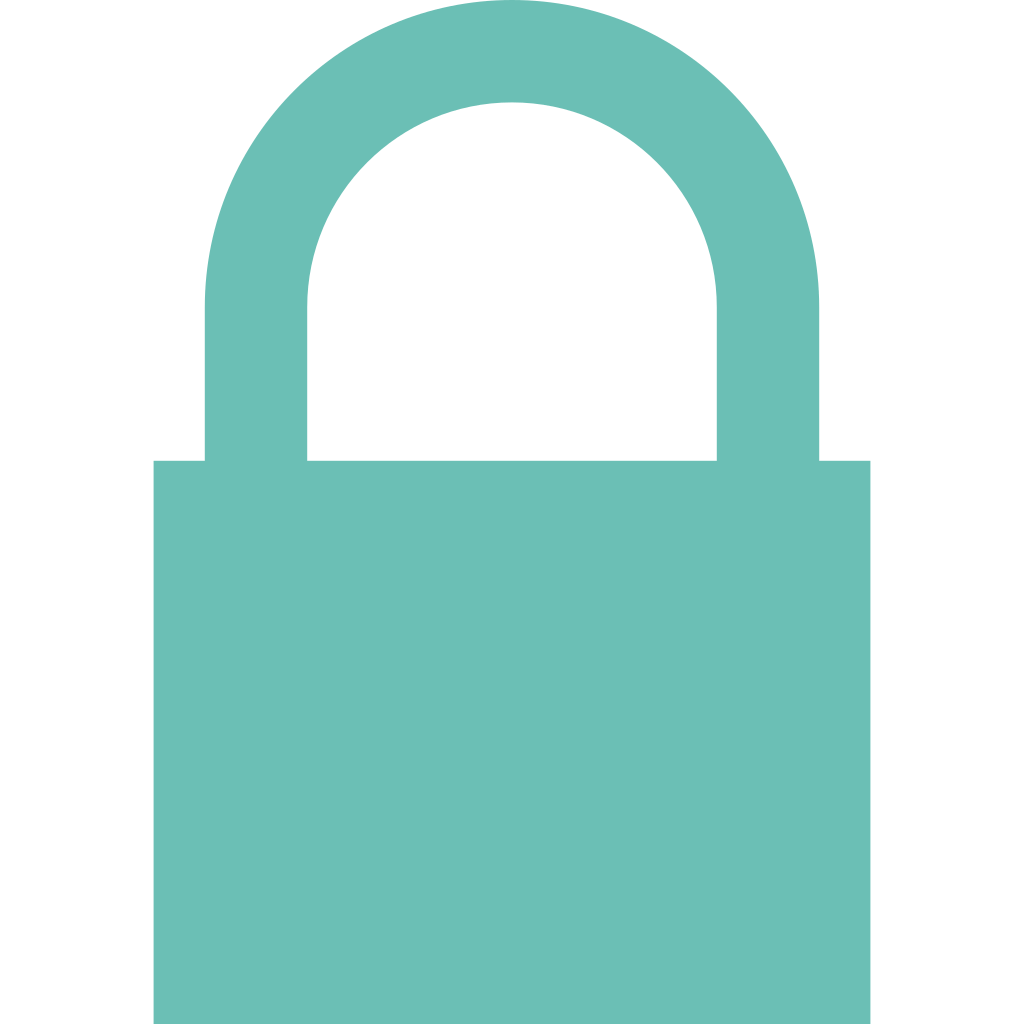 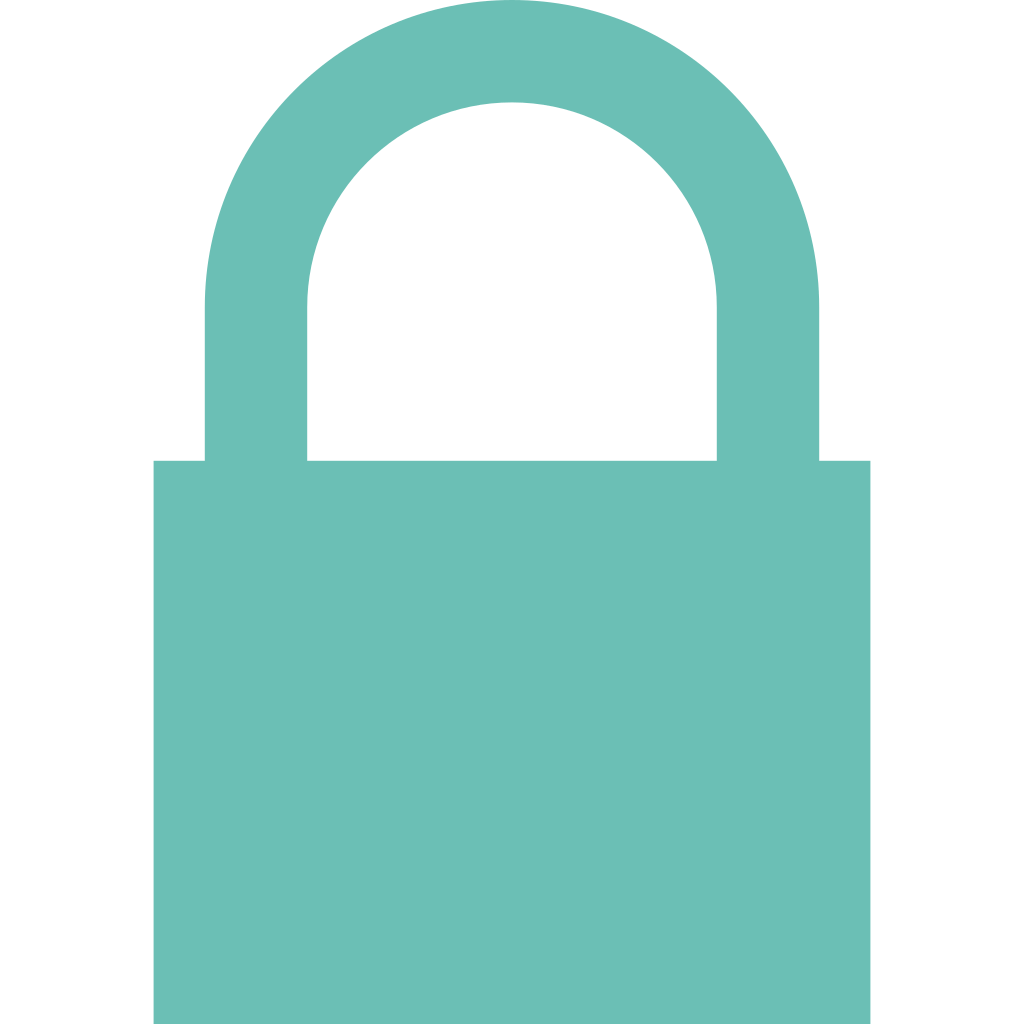 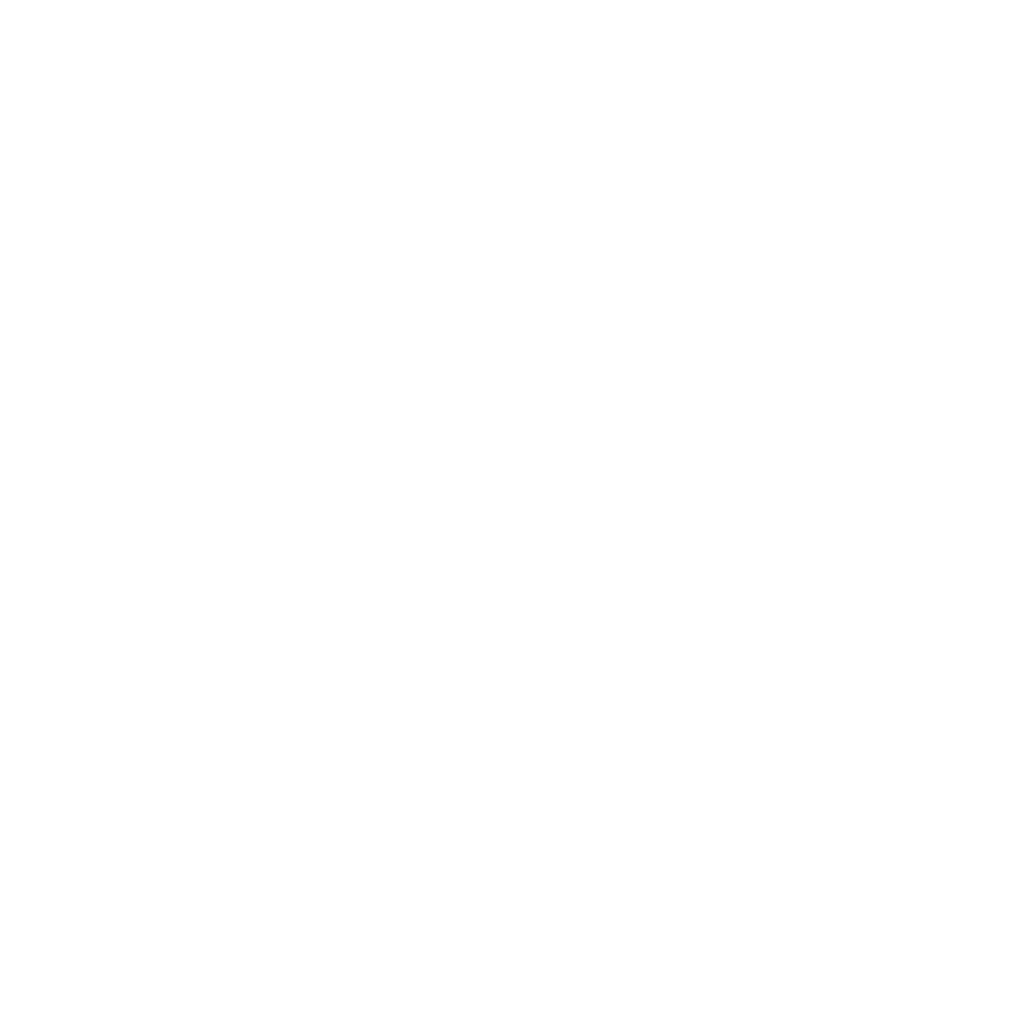 App servers
User A
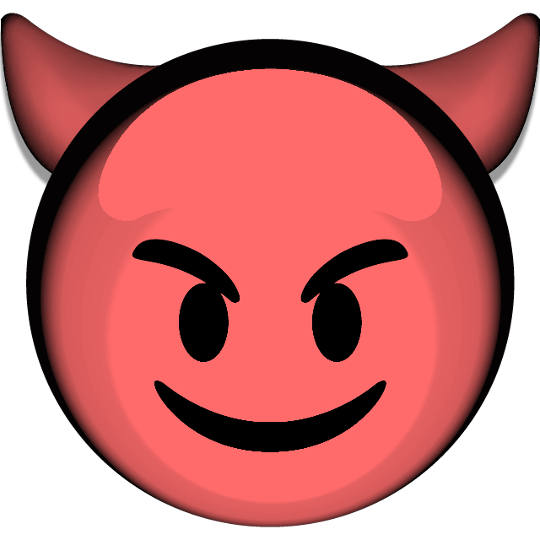 ?
4
[Speaker Notes: Let us go back to the baseline [TRANSITION] E2EE threat model we started with, and let’s say that the adversary [TRANSITION] has a candidate attachment that they want to determine whether the victim has in their backup or not, 
and for now for simplicity let’s assume that the victim is not receiving any other external attachments while the attack is running.

Besides passively observing the backups of the target user as before, we will now additionally assume that the adversary has access to a handset. [TRANSITION]]
File Deduplication Injection Attack
Adversary passively monitors  encrypted backups sent to cloud server
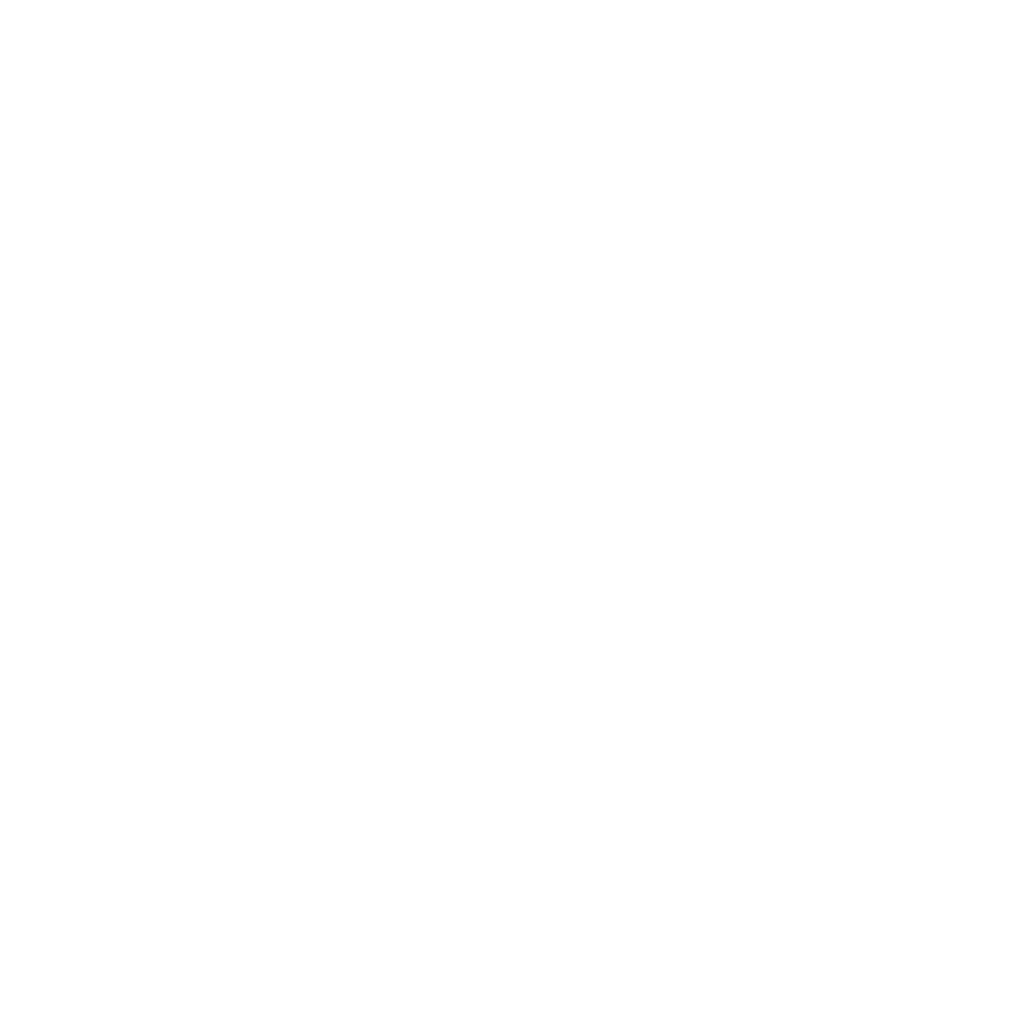 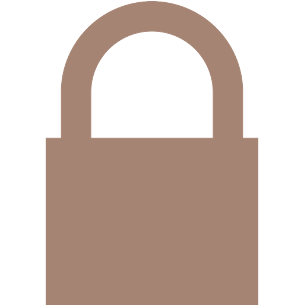 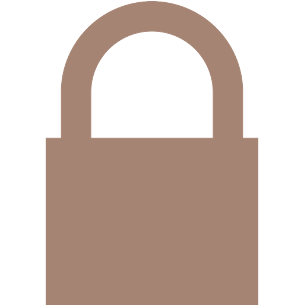 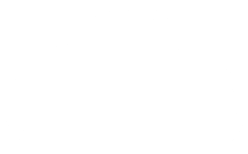 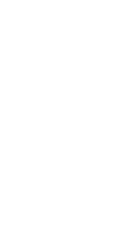 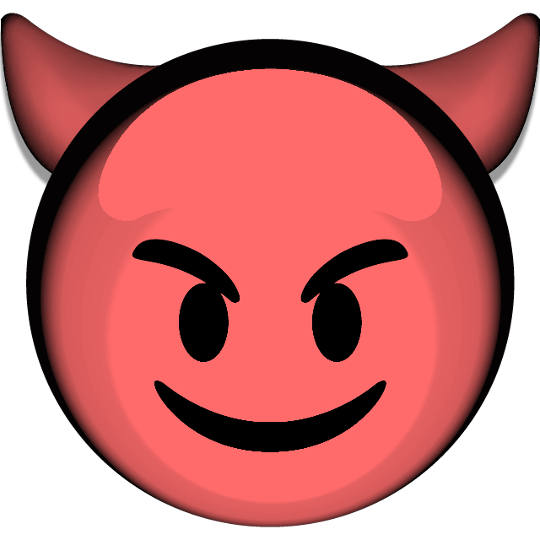 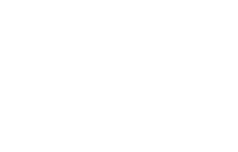 Third-party cloud
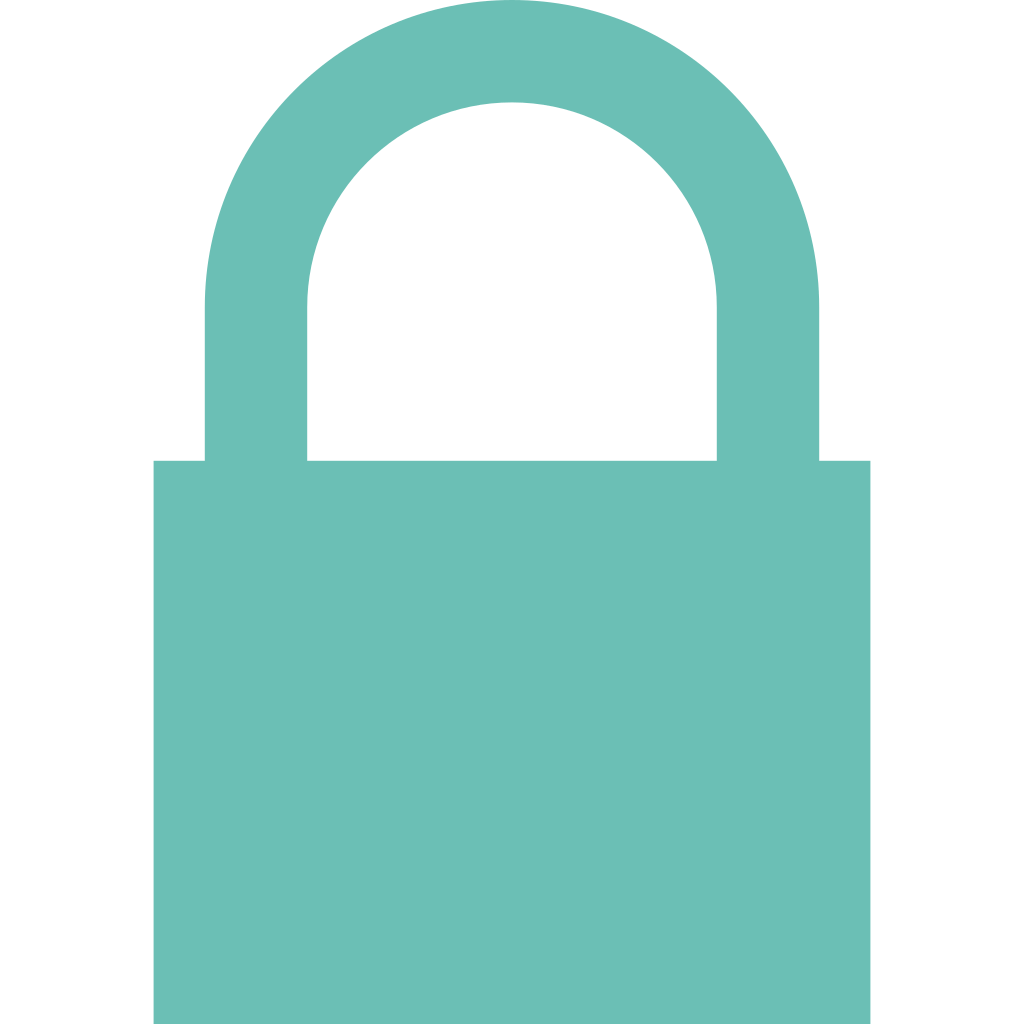 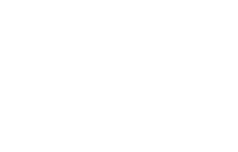 User B
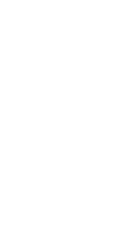 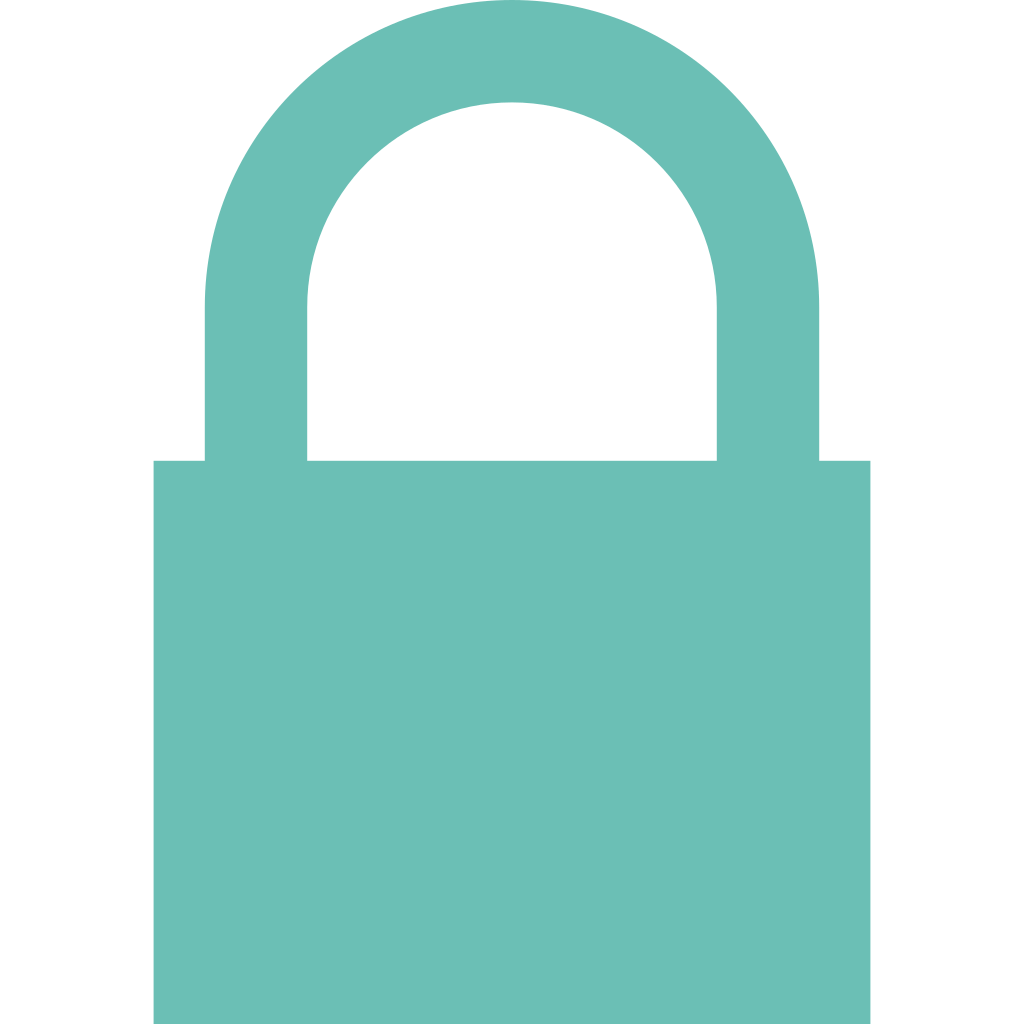 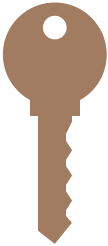 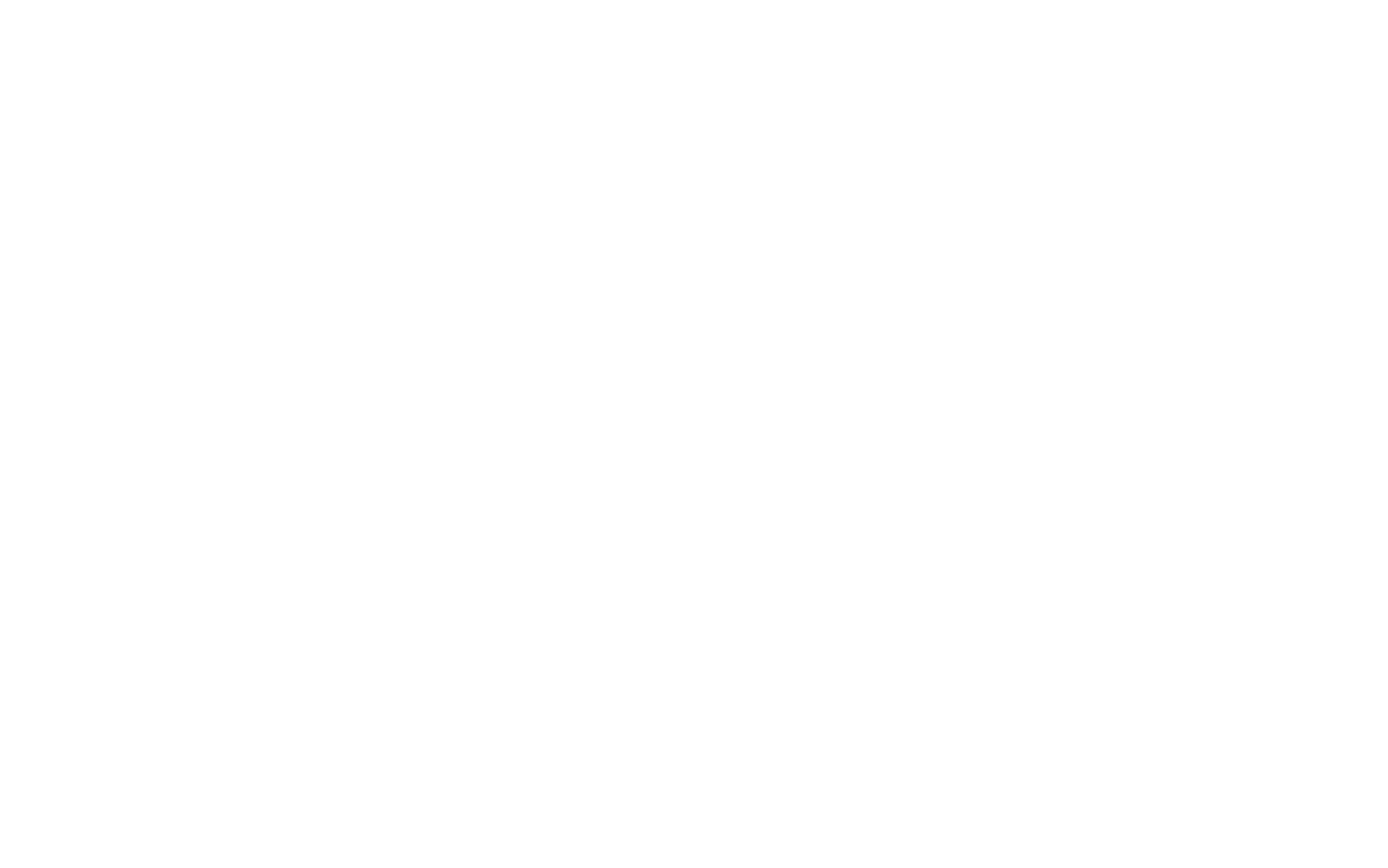 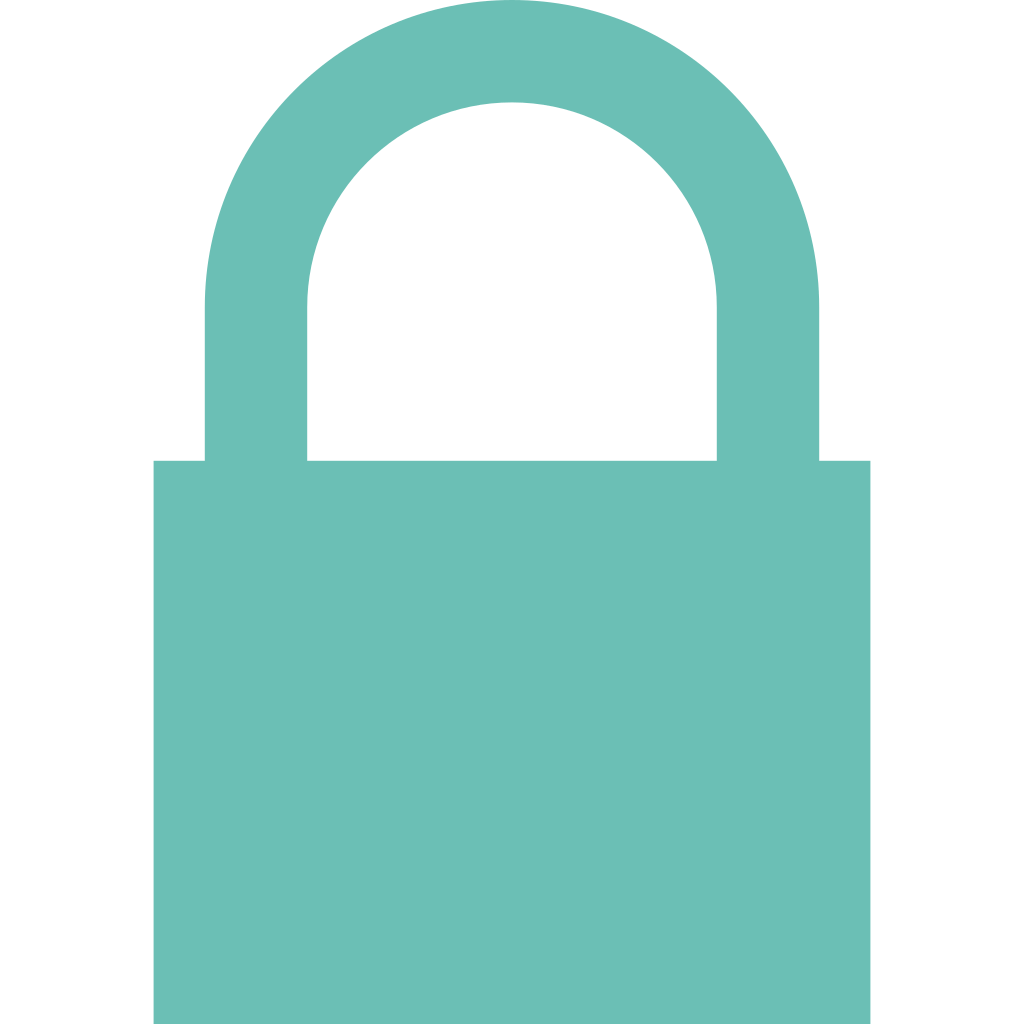 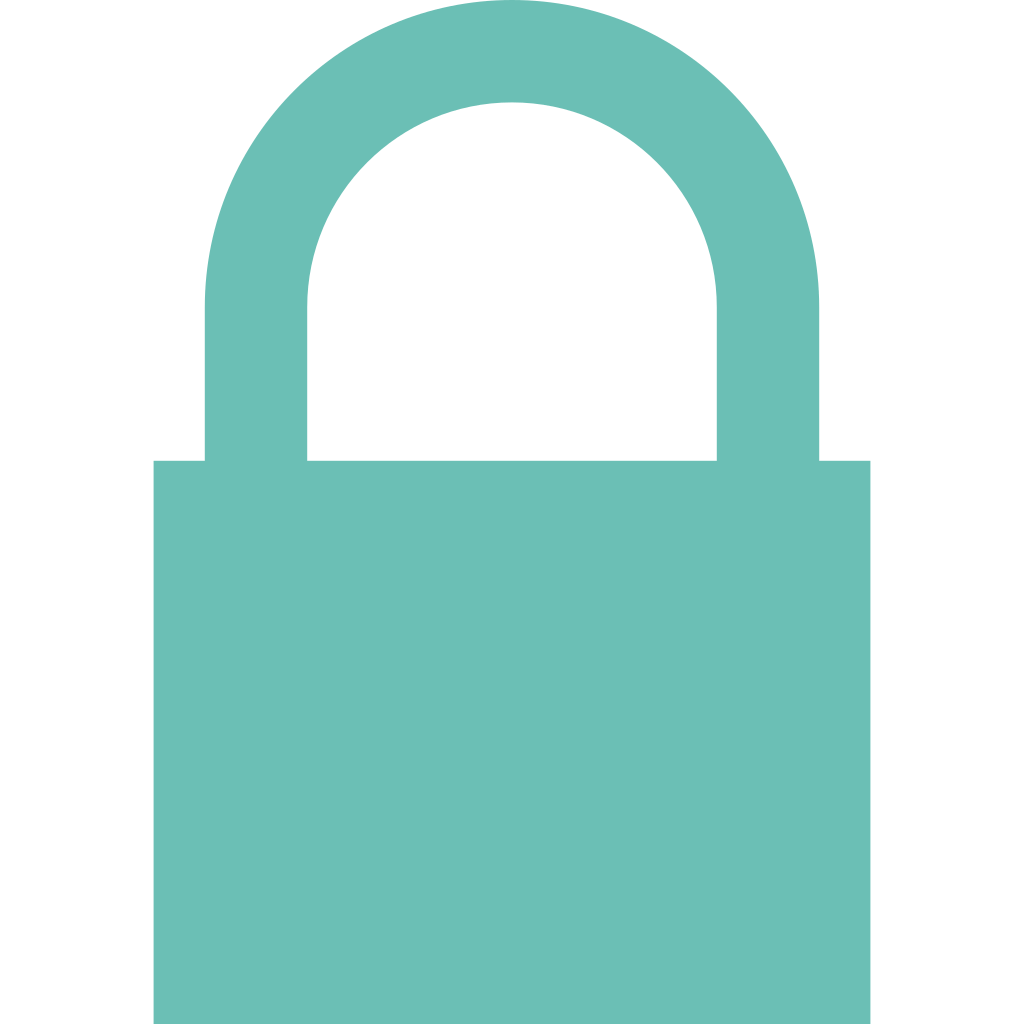 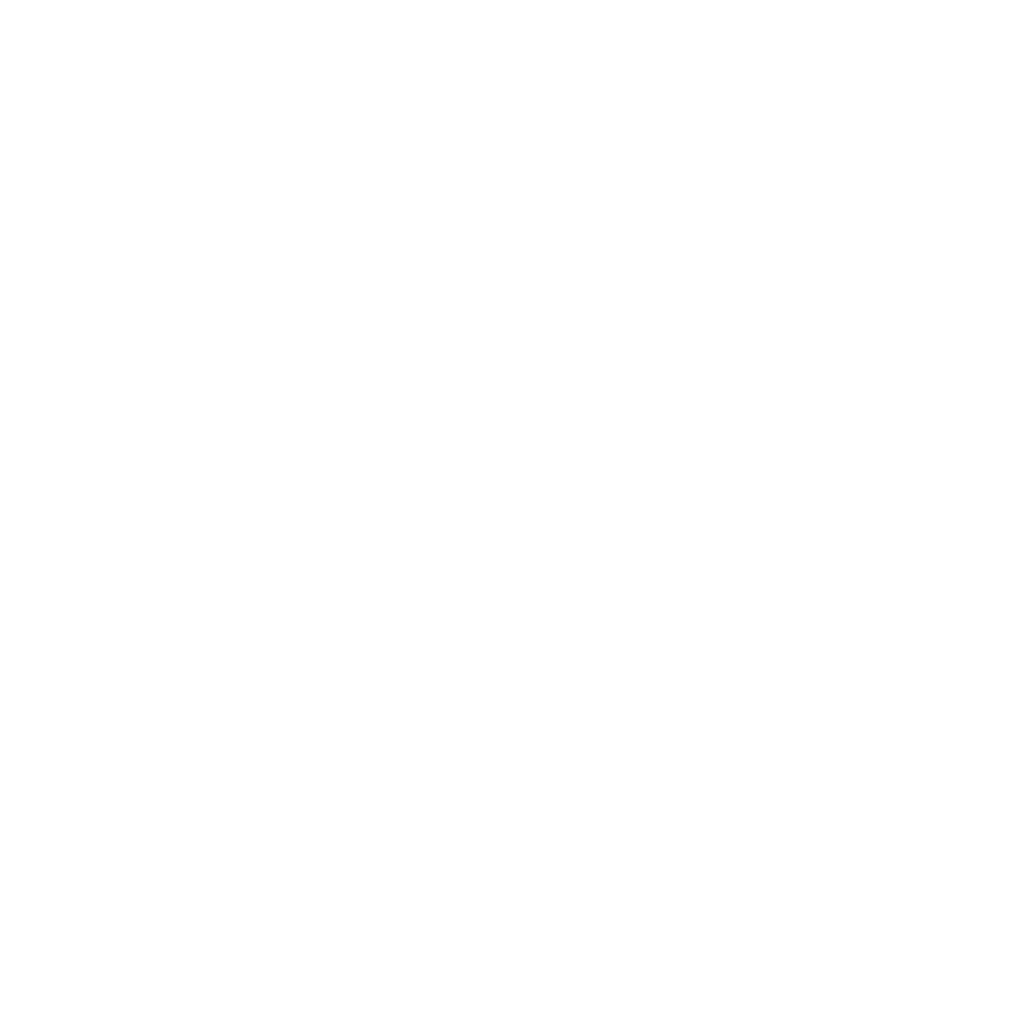 App servers
User A
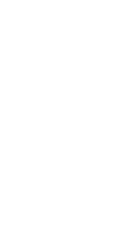 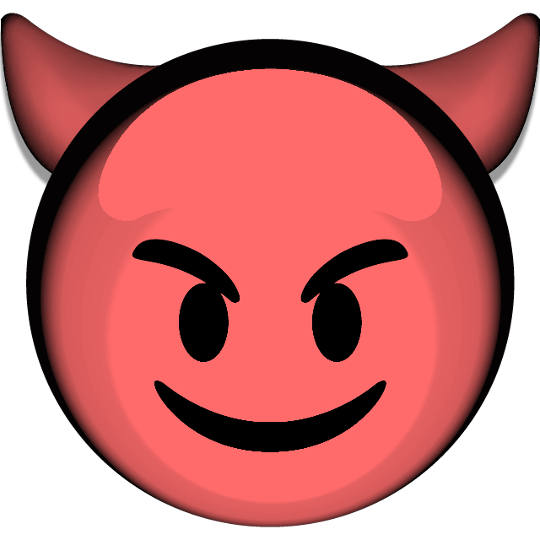 ?
4
[Speaker Notes: Through this handset, the adversary can send [TRANSITION] chosen attachments to the target device, through the standard, unmodified interface provided by the application client for the messaging app. 

Note that in the case of messaging apps this additional assumption of sending adversarial content is quite weak, since they are open networks, where in general anyone can message anyone else. 

So, what the adversary can do here is to simply send the candidate image to the victim. [TRANSITION]]
File Deduplication Injection Attack
Adversary passively monitors  encrypted backups sent to cloud server
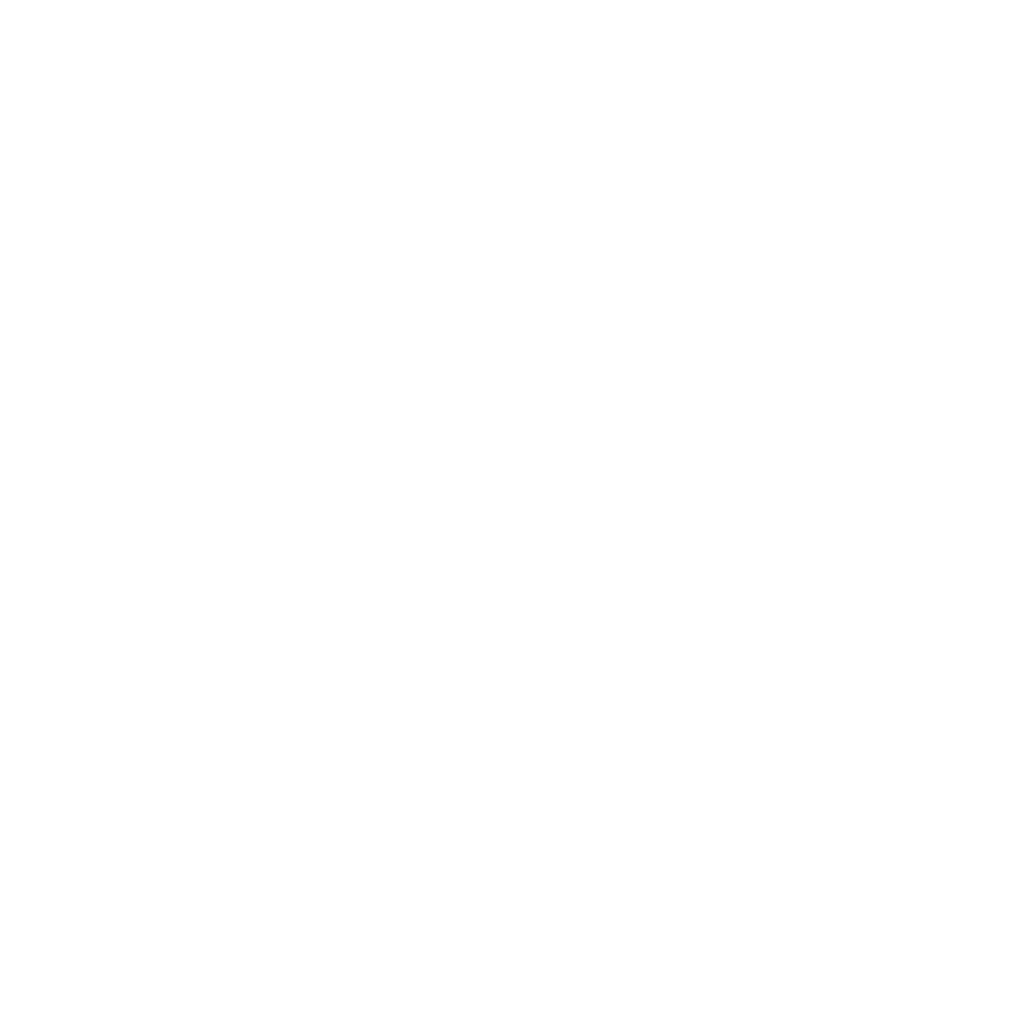 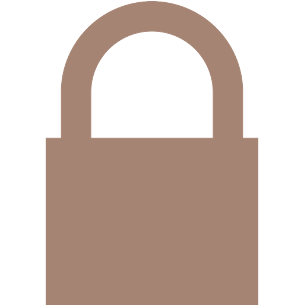 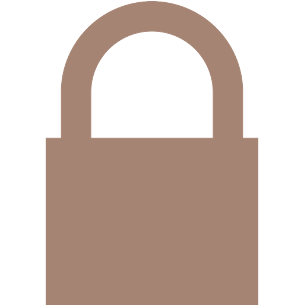 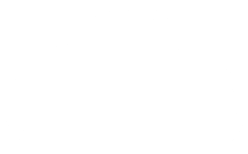 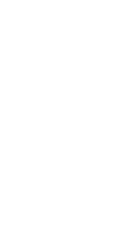 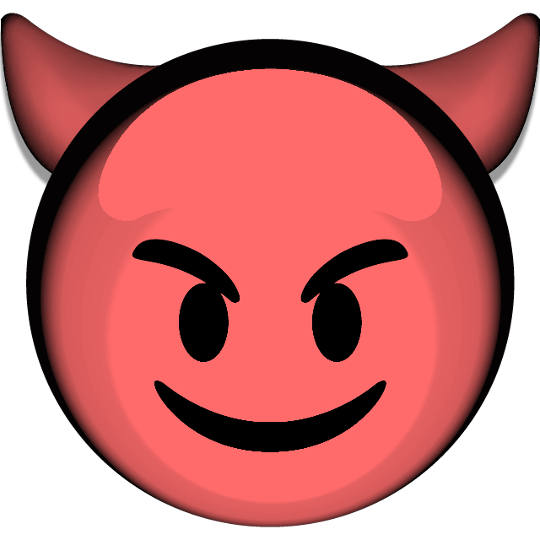 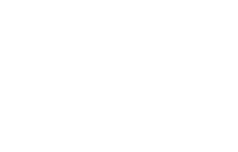 Third-party cloud
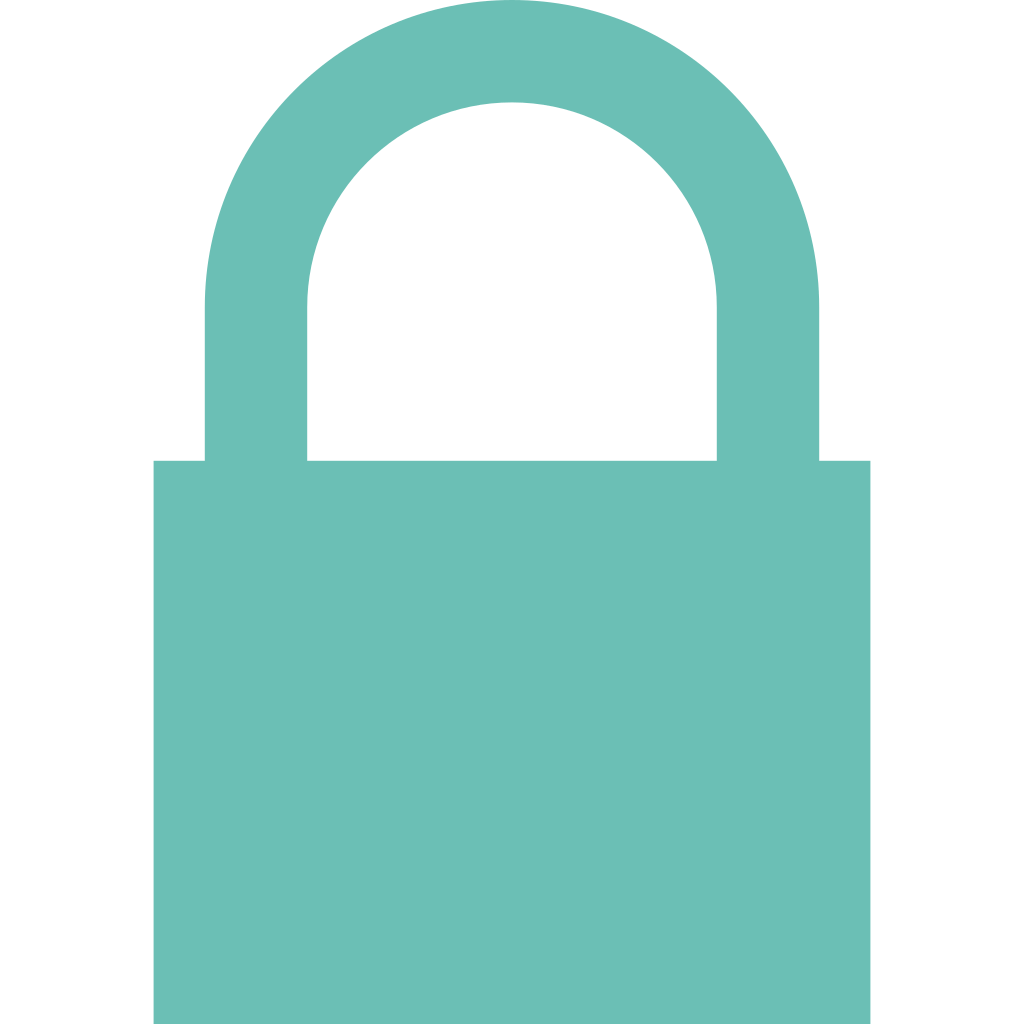 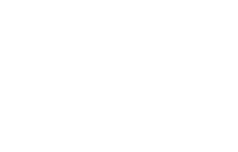 User B
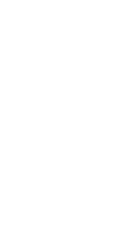 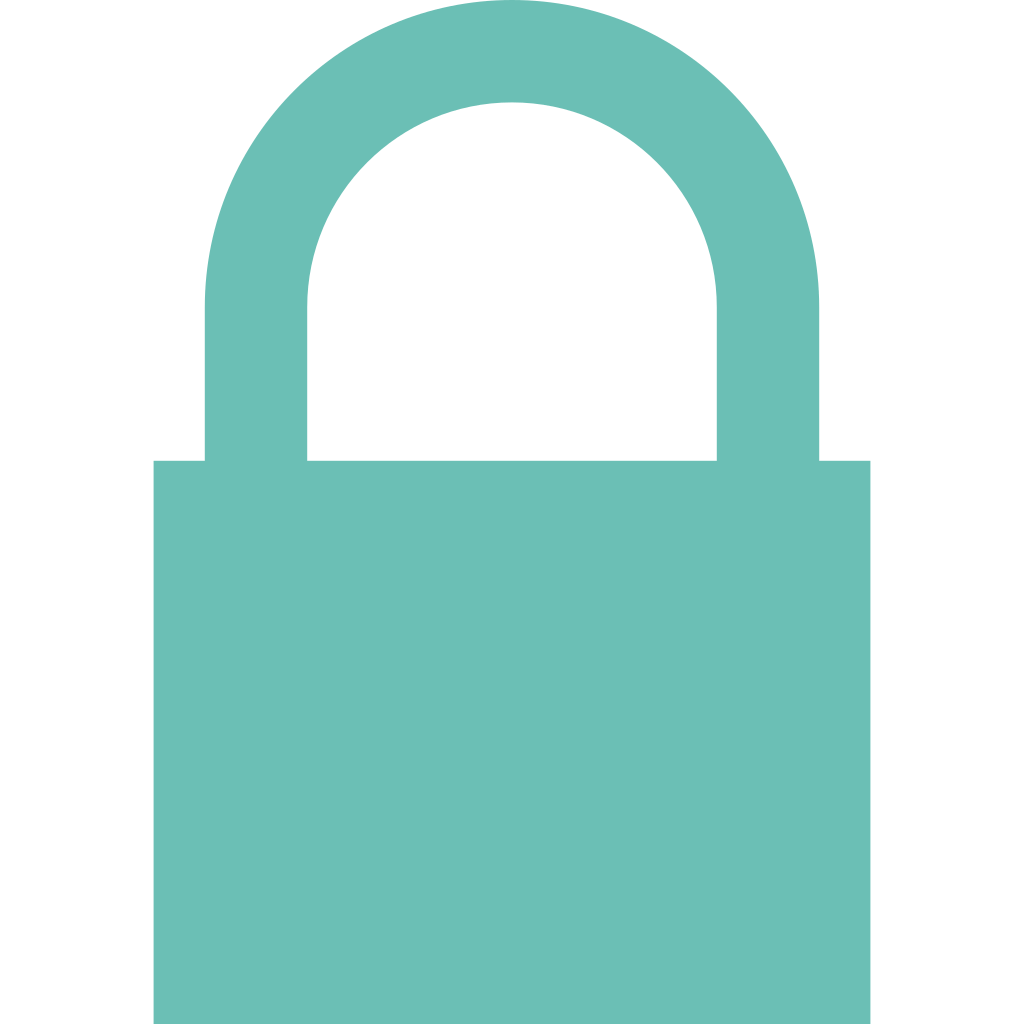 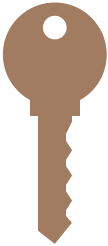 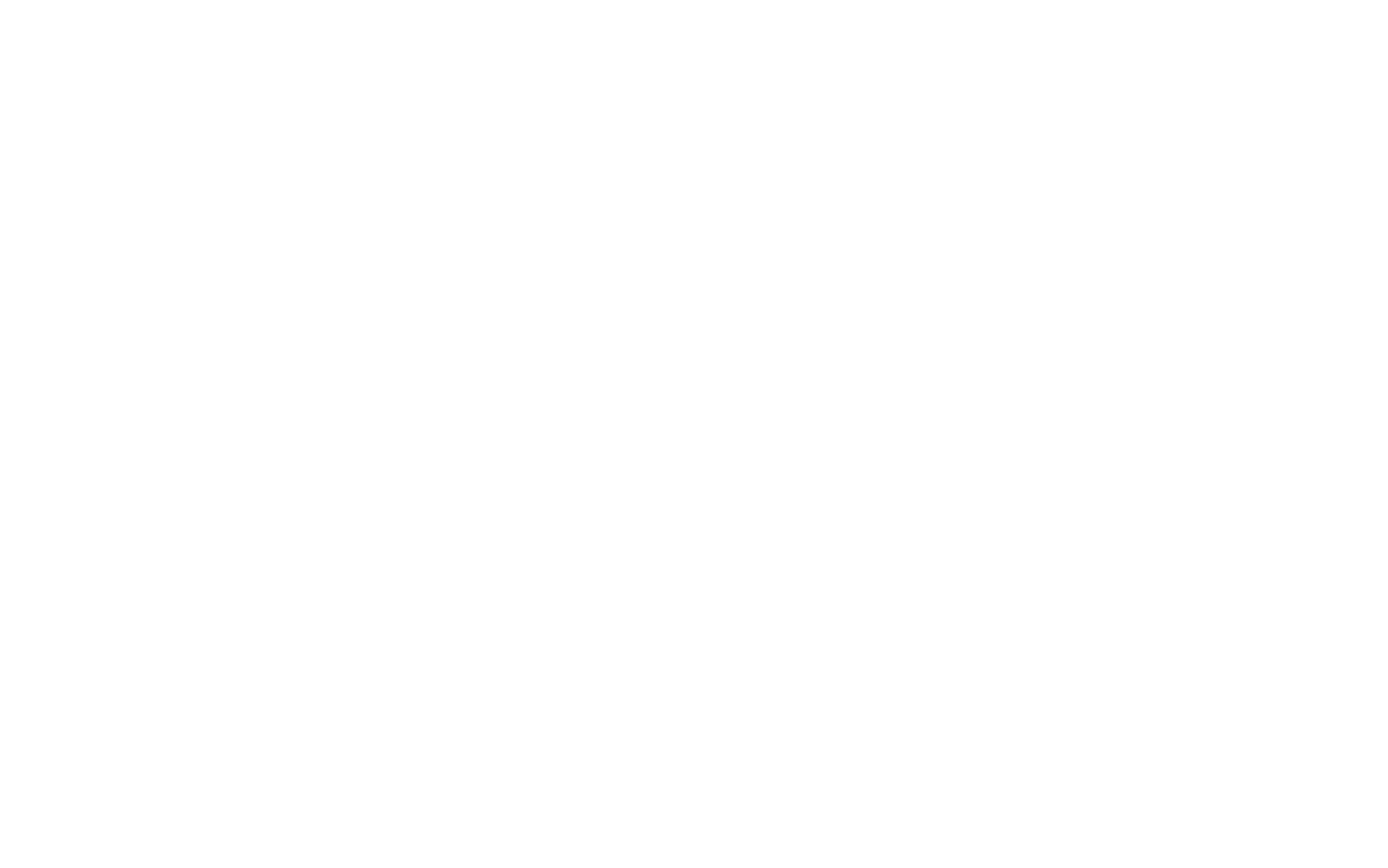 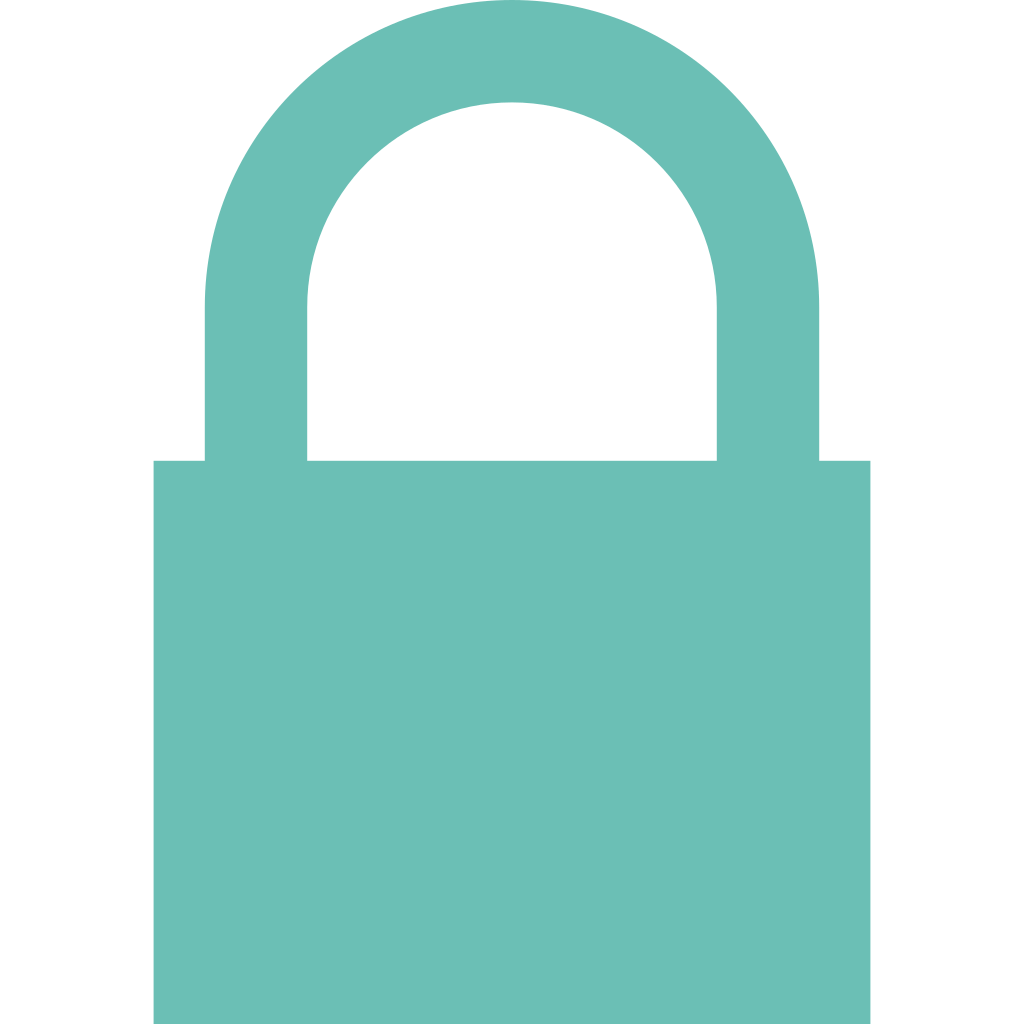 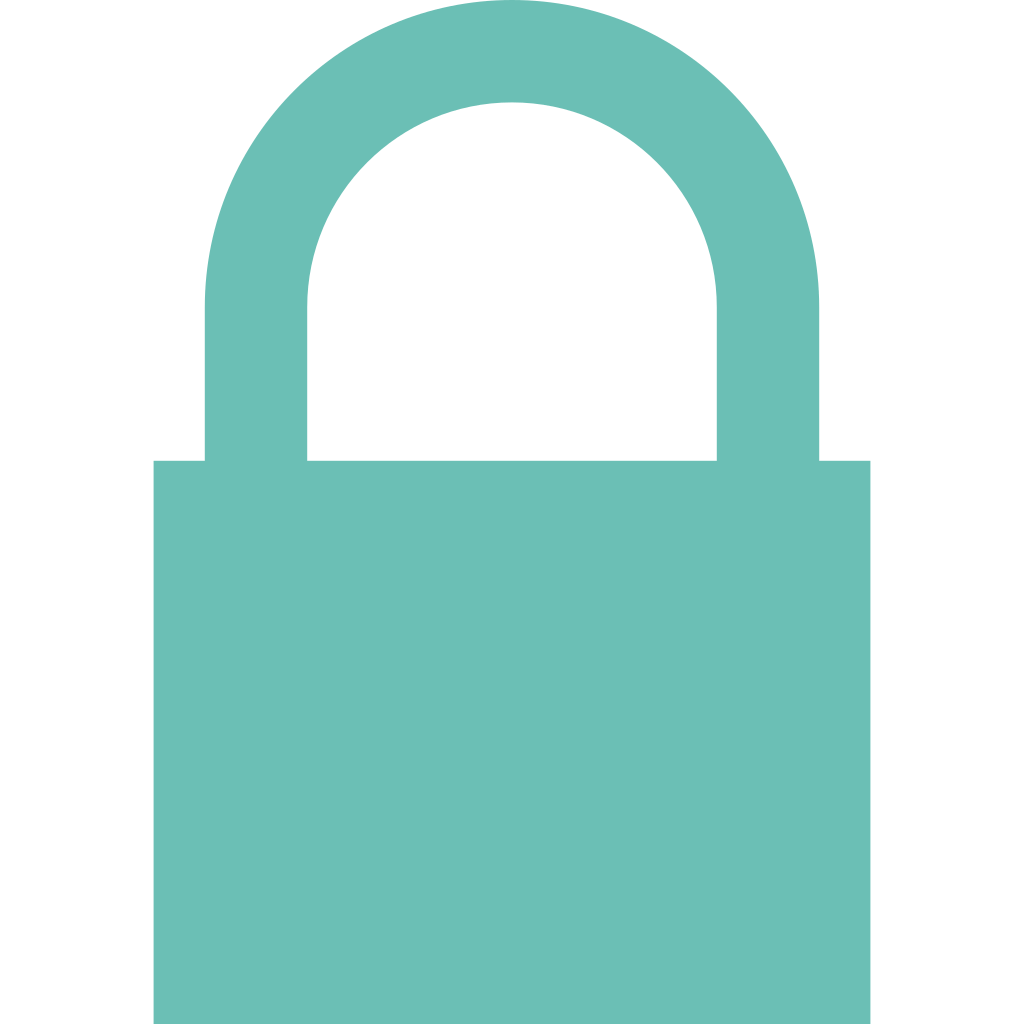 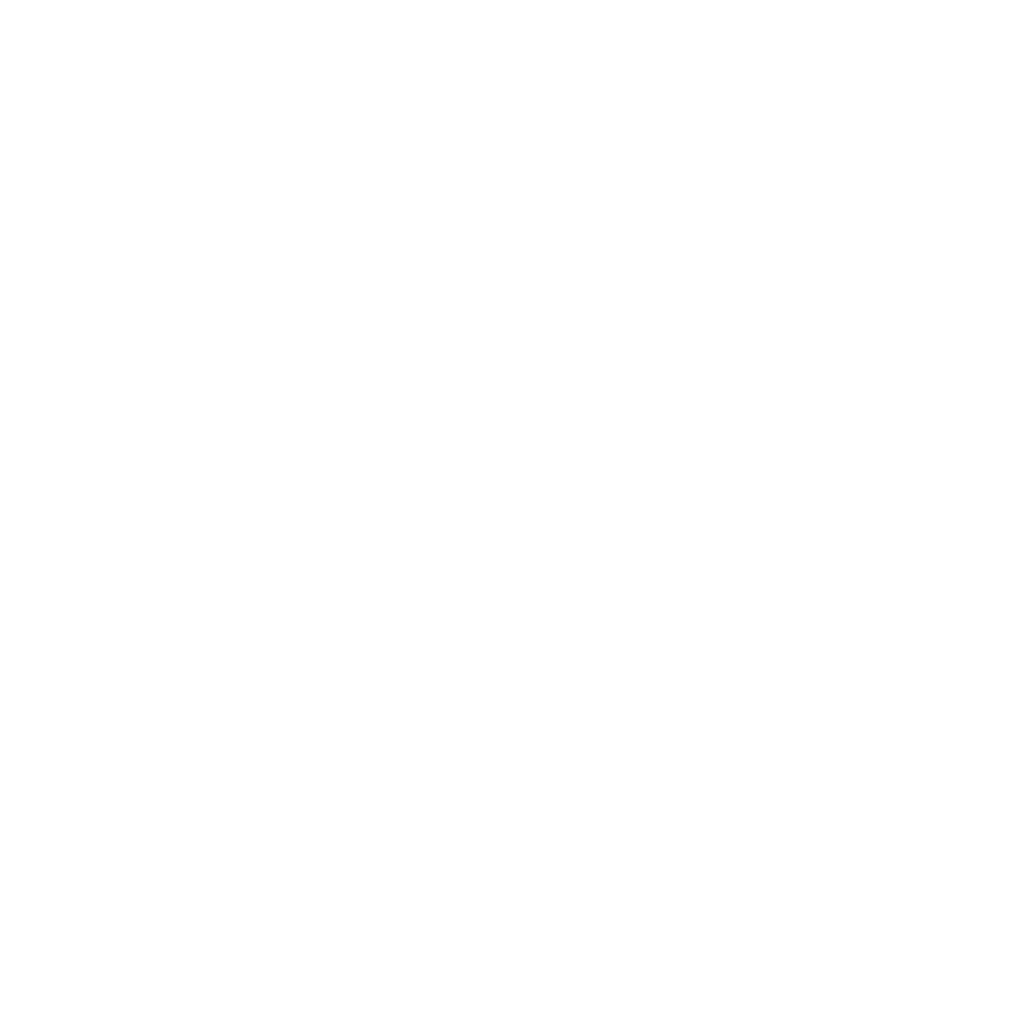 App servers
User A
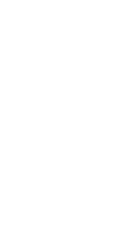 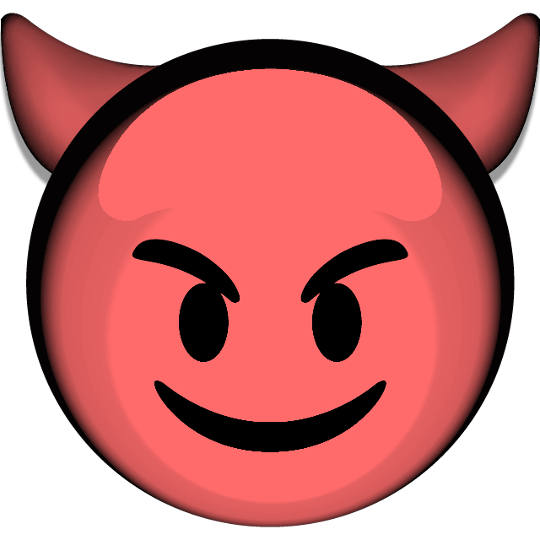 ?
Adversary can send chosen files through E2EE channel to target
4
[Speaker Notes: Through this handset, the adversary can send [TRANSITION] chosen attachments to the target device, through the standard, unmodified interface provided by the application client for the messaging app. 

Note that in the case of messaging apps this additional assumption of sending adversarial content is quite weak, since they are open networks, where in general anyone can message anyone else. 

So, what the adversary can do here is to simply send the candidate image to the victim. [TRANSITION]]
File Deduplication Injection Attack
Adversary passively monitors  encrypted backups sent to cloud server
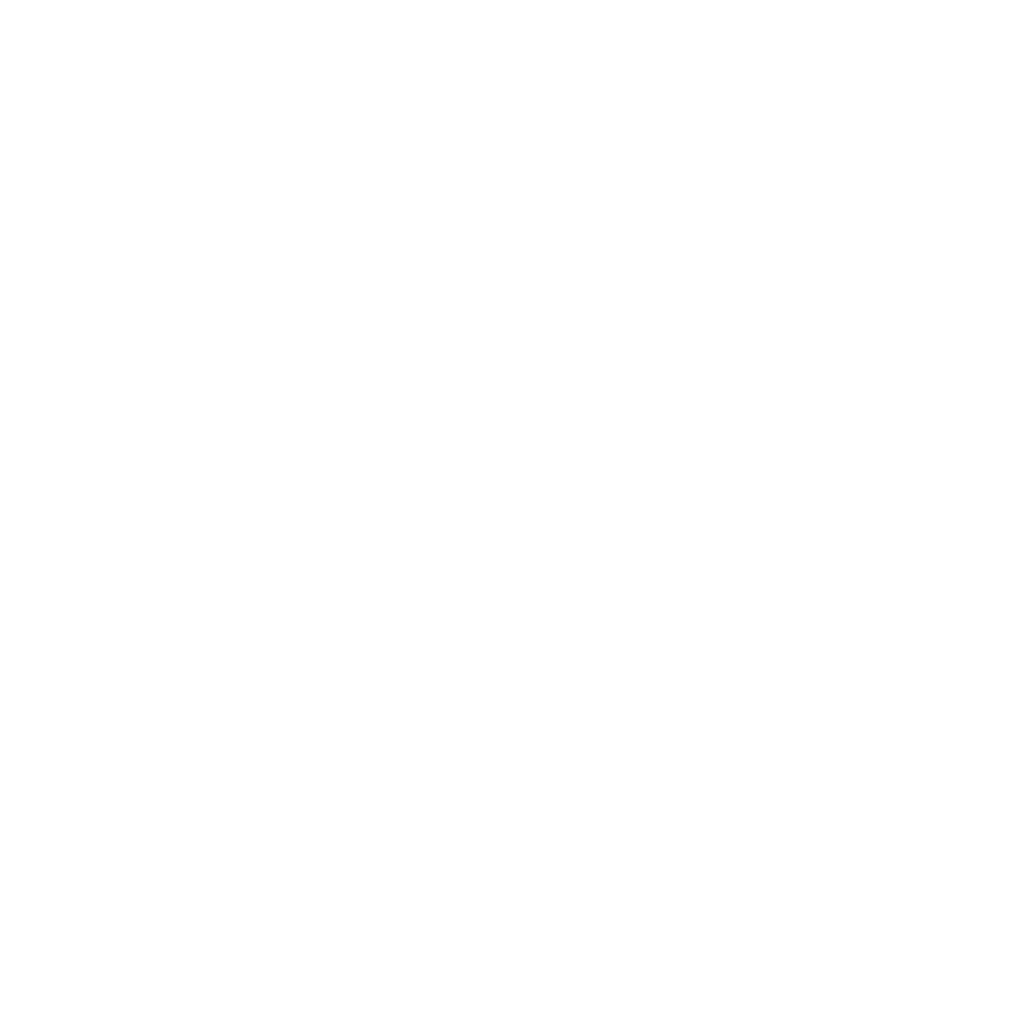 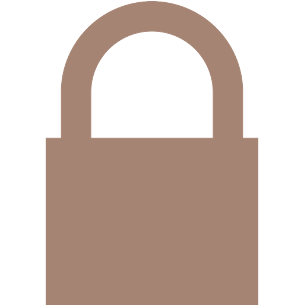 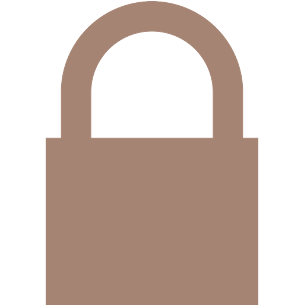 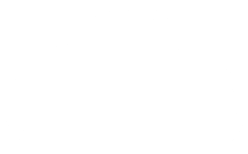 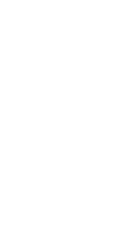 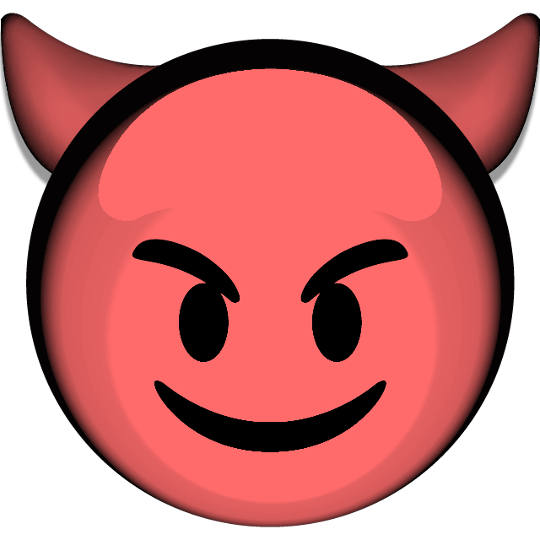 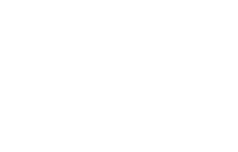 Third-party cloud
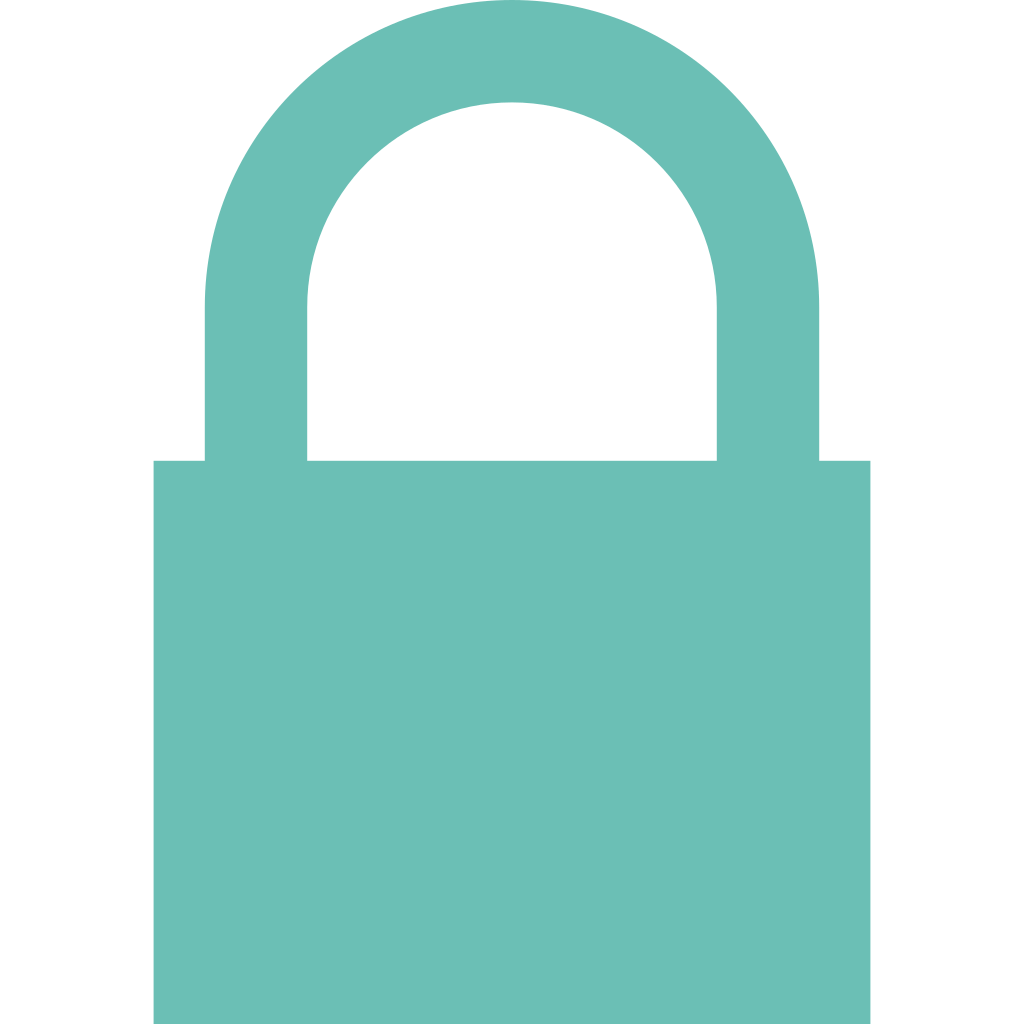 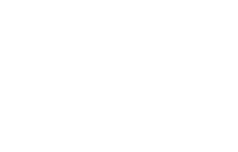 User B
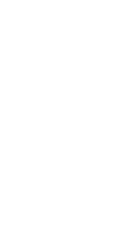 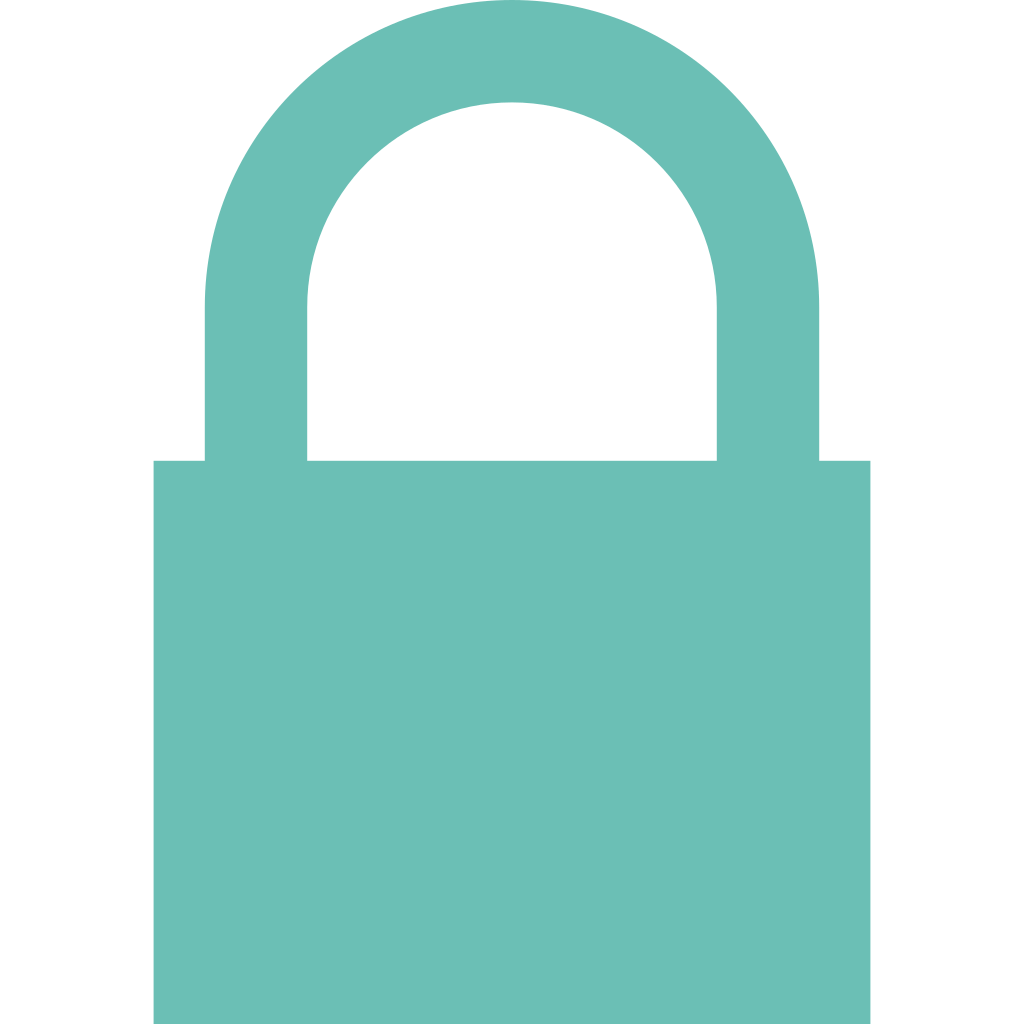 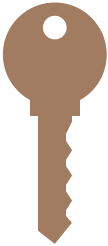 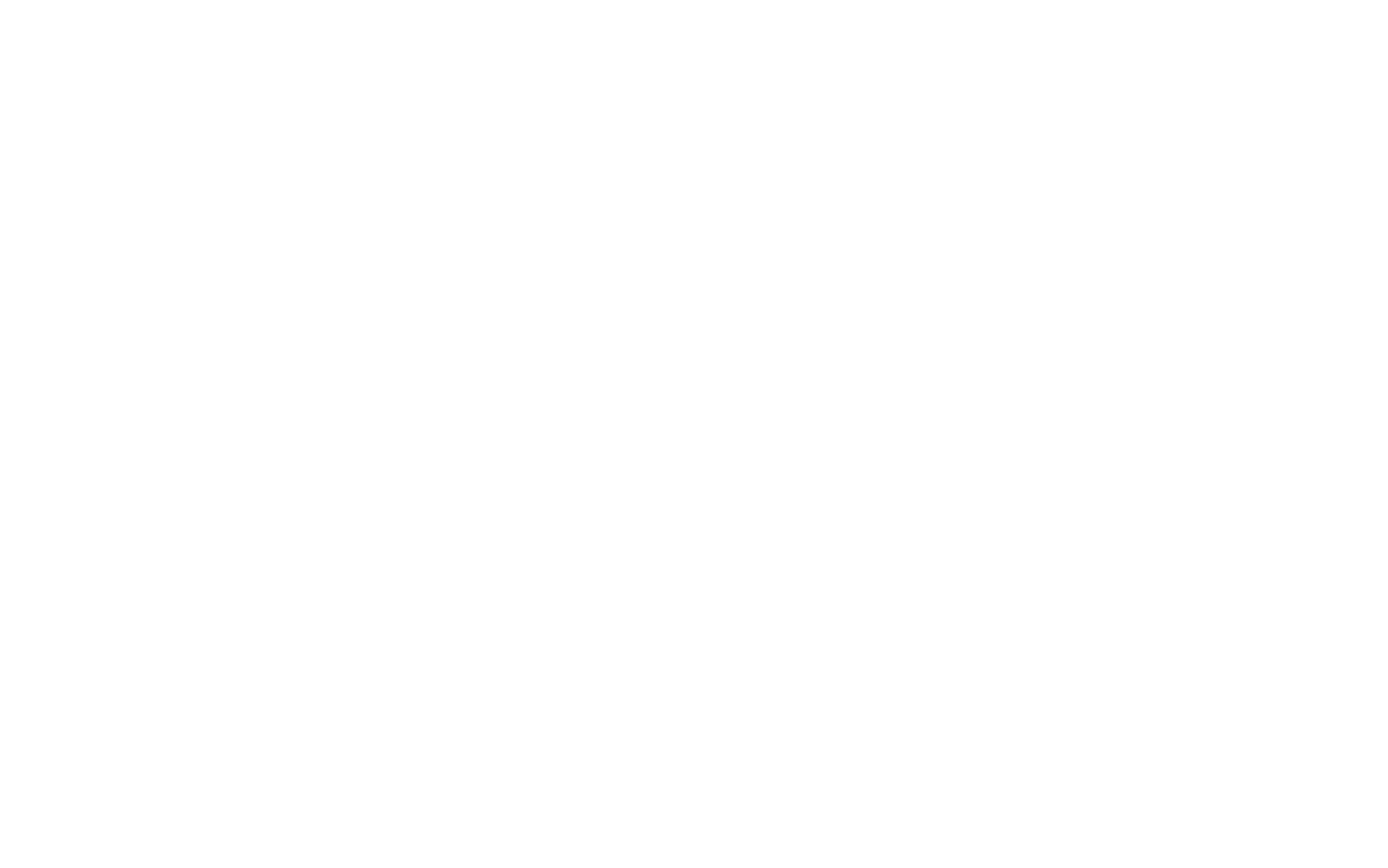 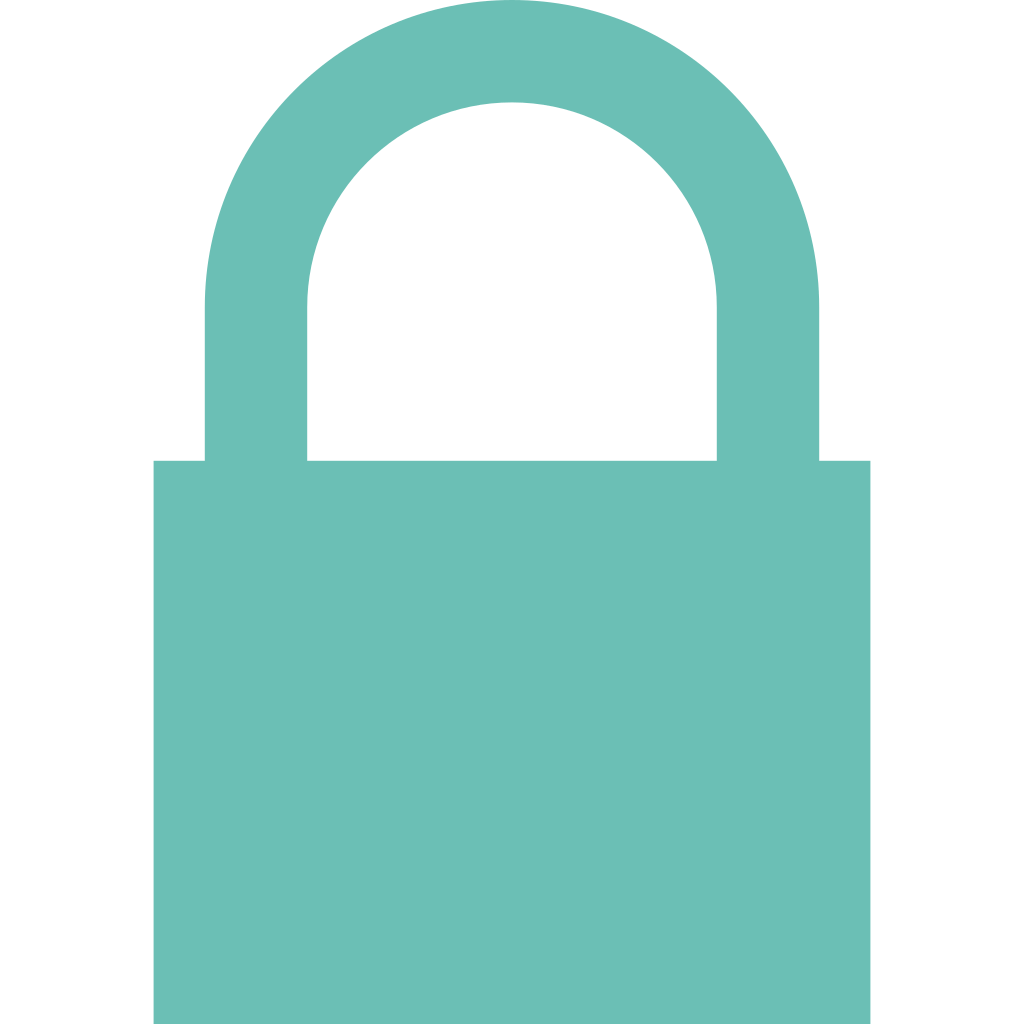 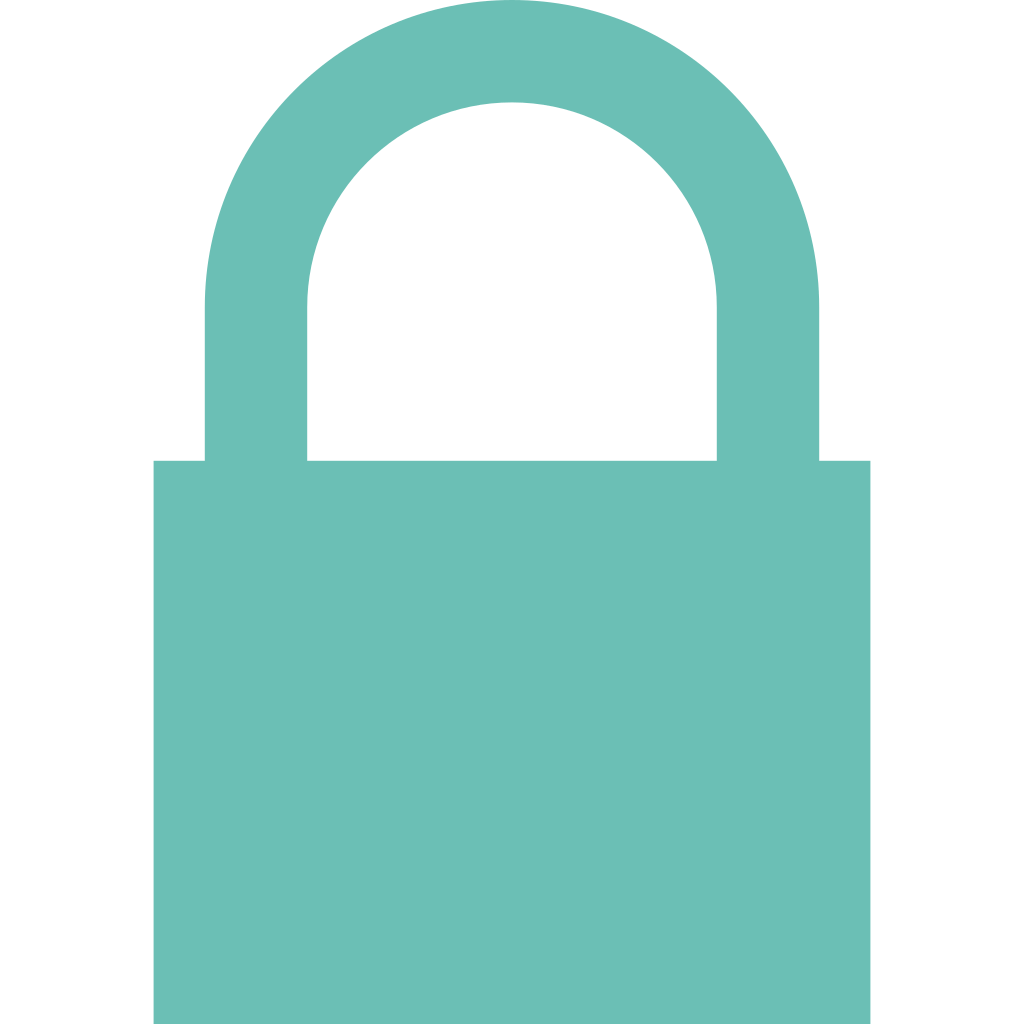 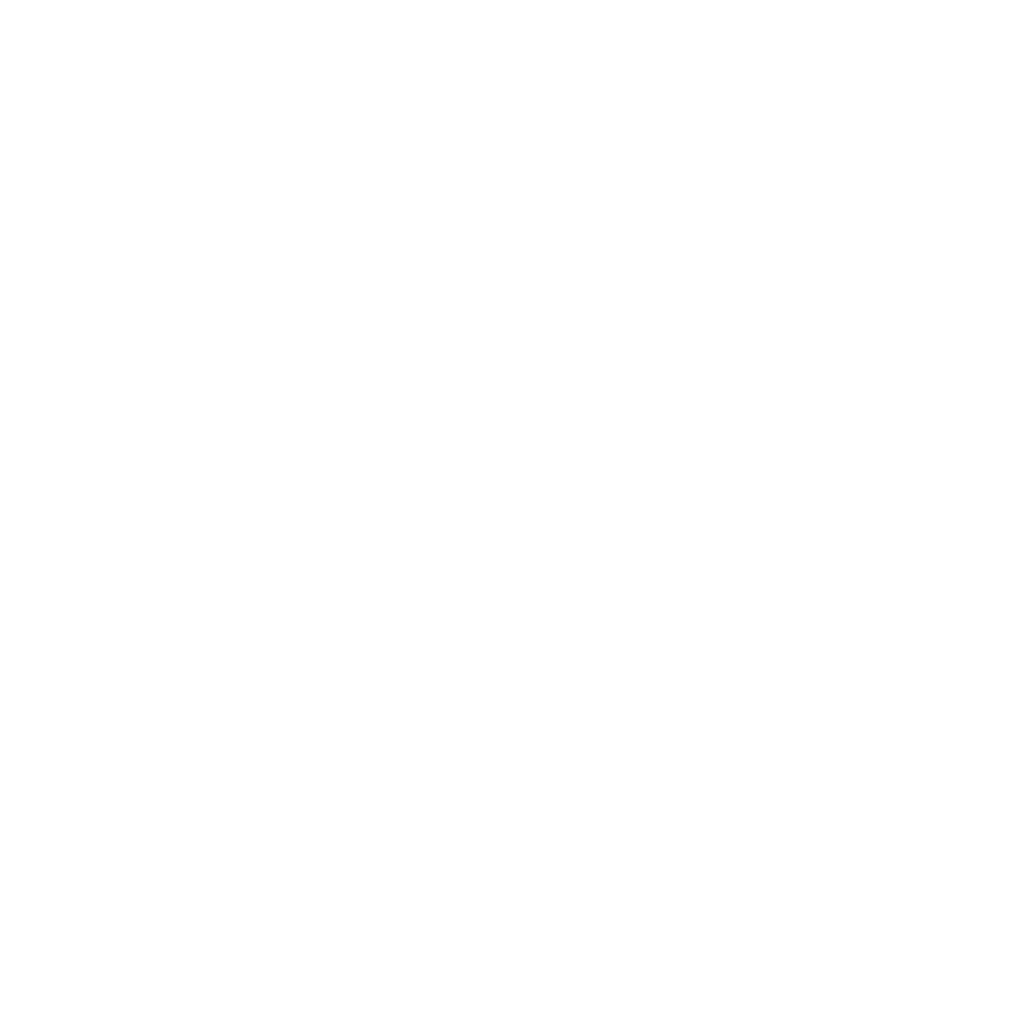 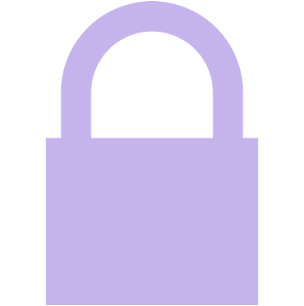 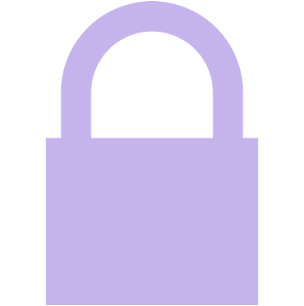 App servers
User A
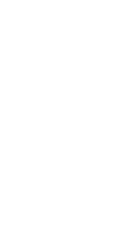 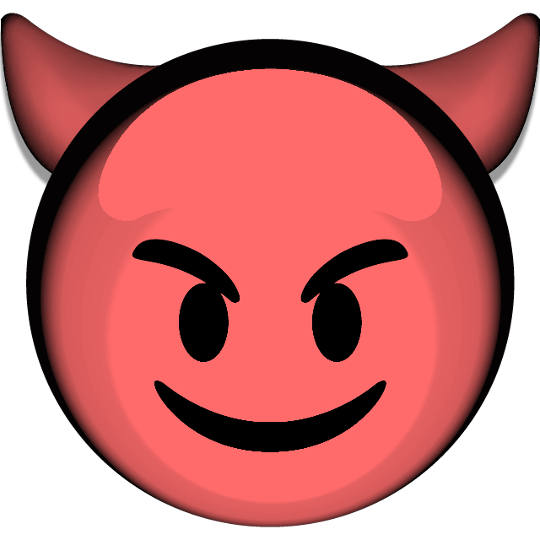 ?
Adversary can send chosen files through E2EE channel to target
4
[Speaker Notes: And then when the next backup is triggered, say, later that day, one of two things can happen: if the victim has not yet received a copy of this attachment, a new [TRANSITION] attachment ciphertext will appear in the cloud, since the adversary’s injected file did not get deduplicated. [TRANSITION]]
File Deduplication Injection Attack
Adversary passively monitors  encrypted backups sent to cloud server
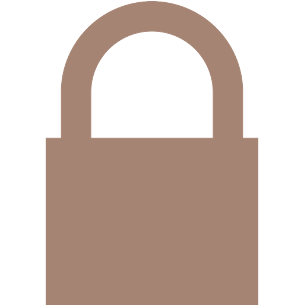 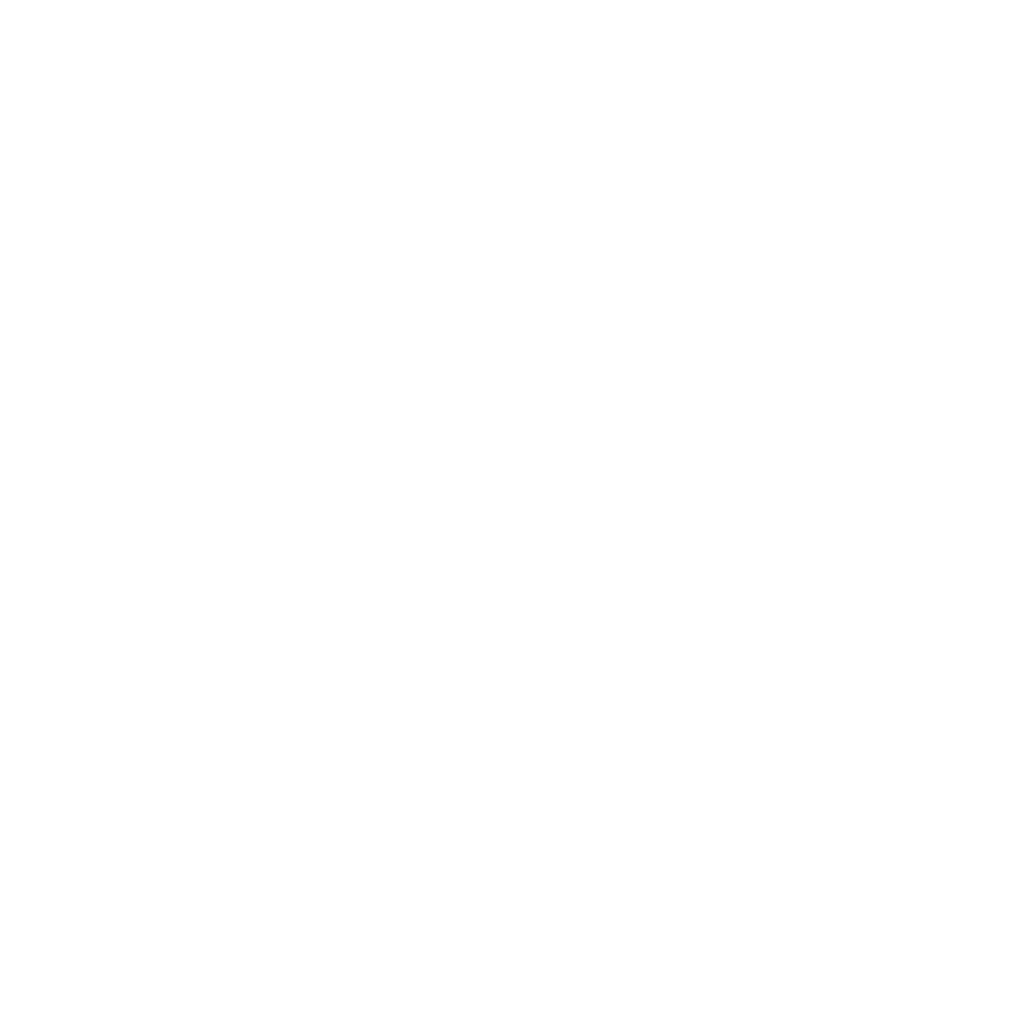 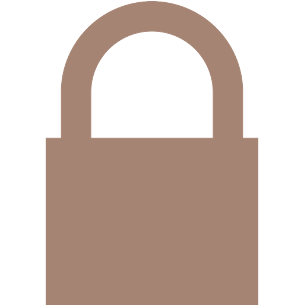 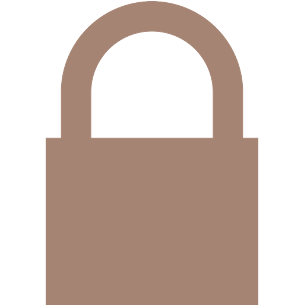 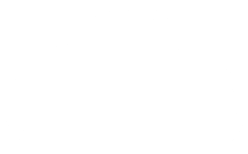 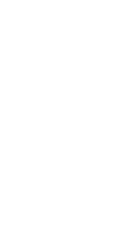 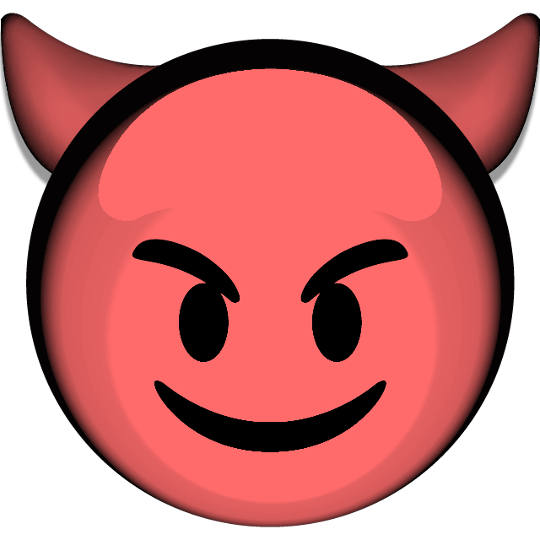 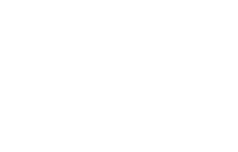 Third-party cloud
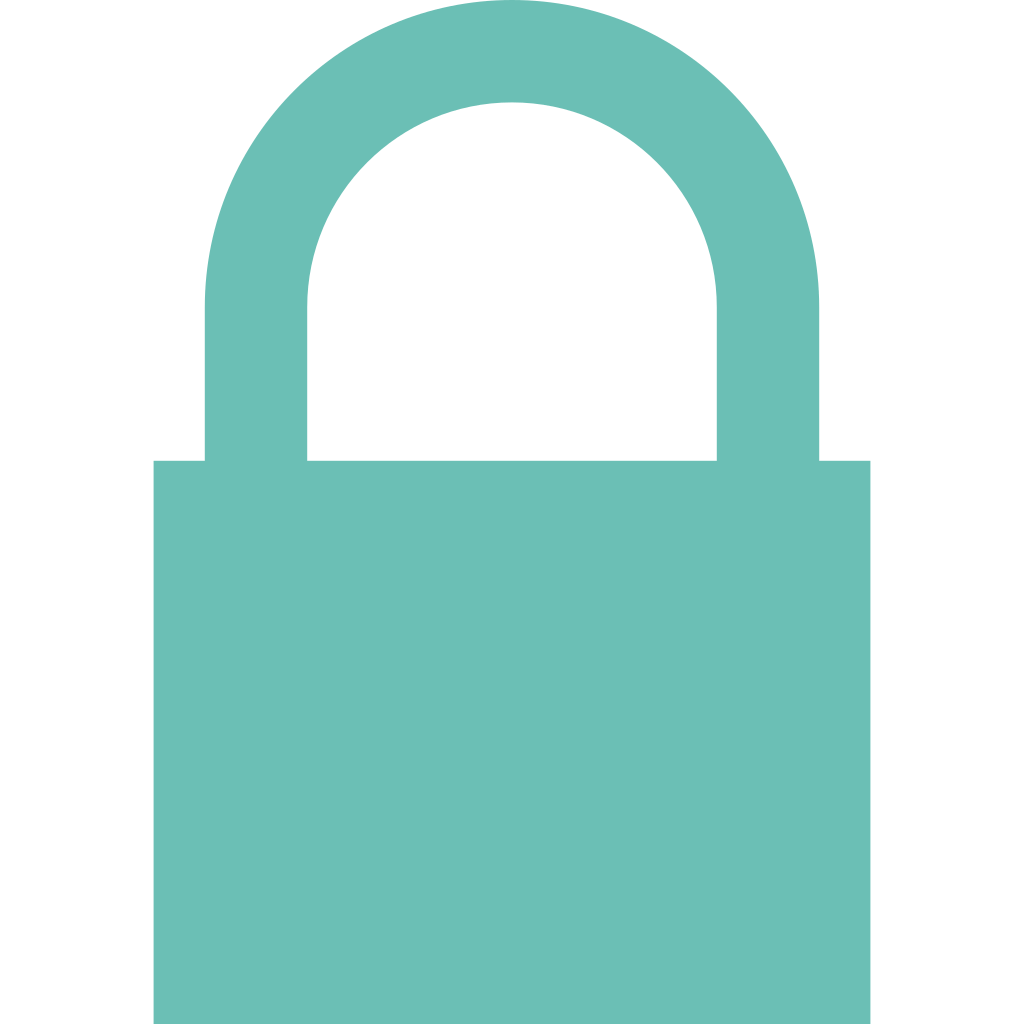 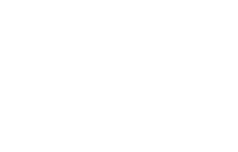 User B
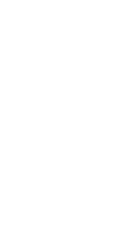 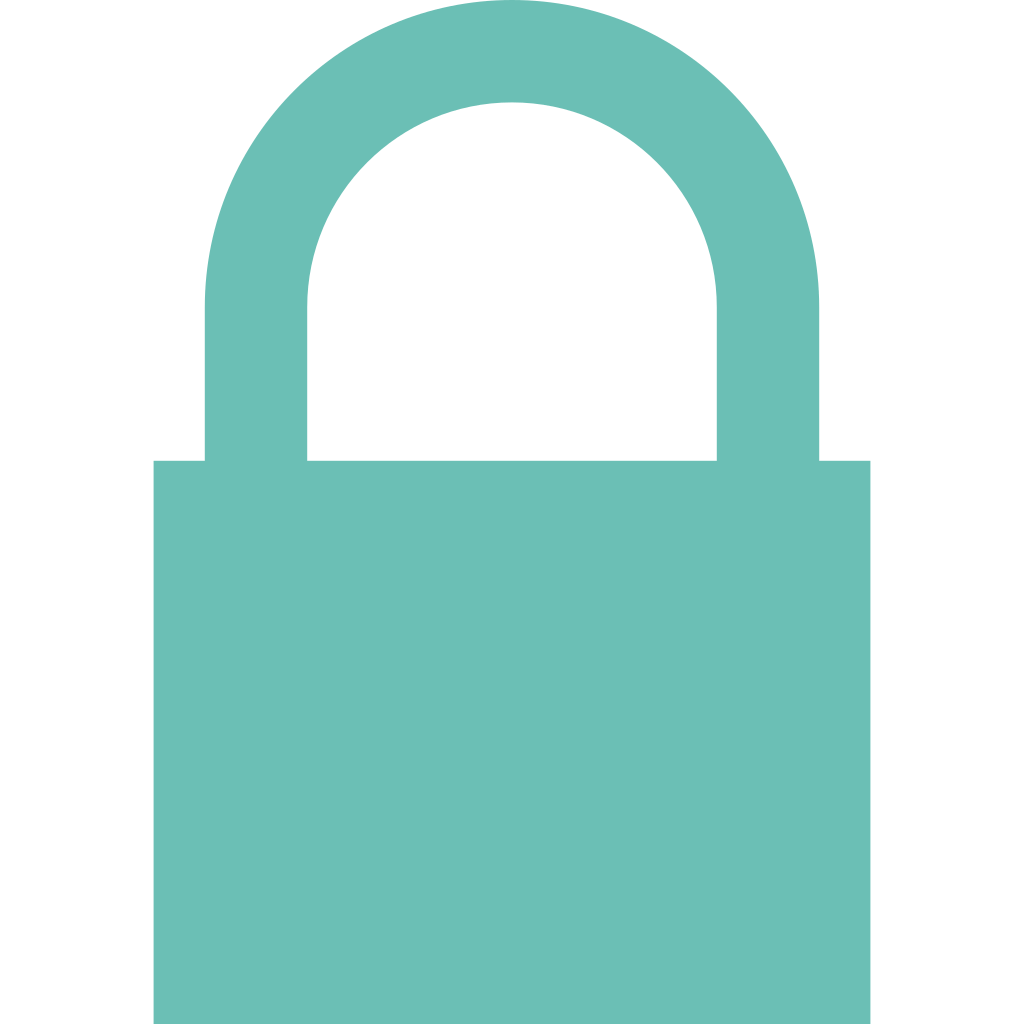 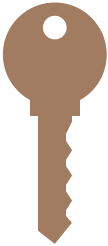 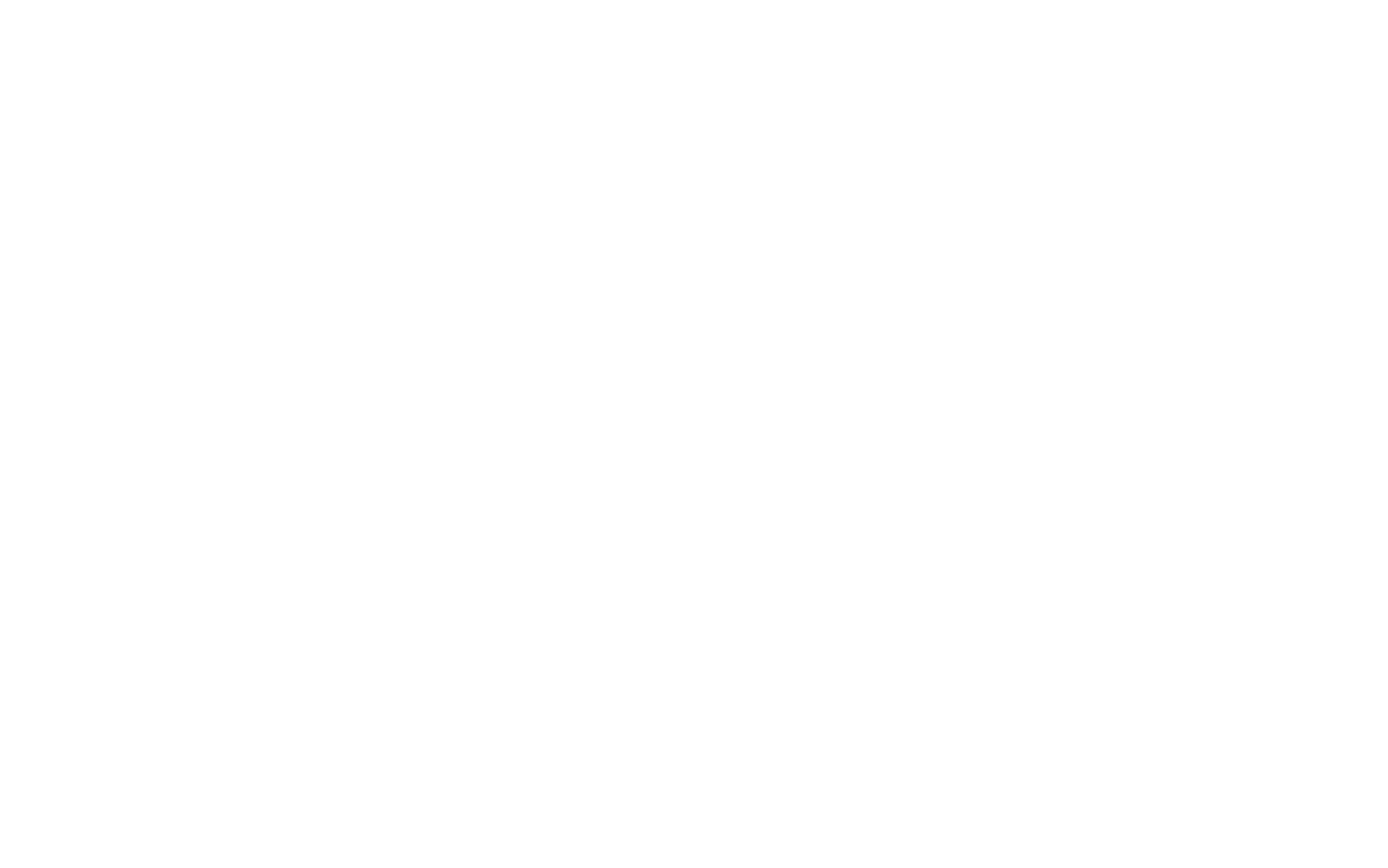 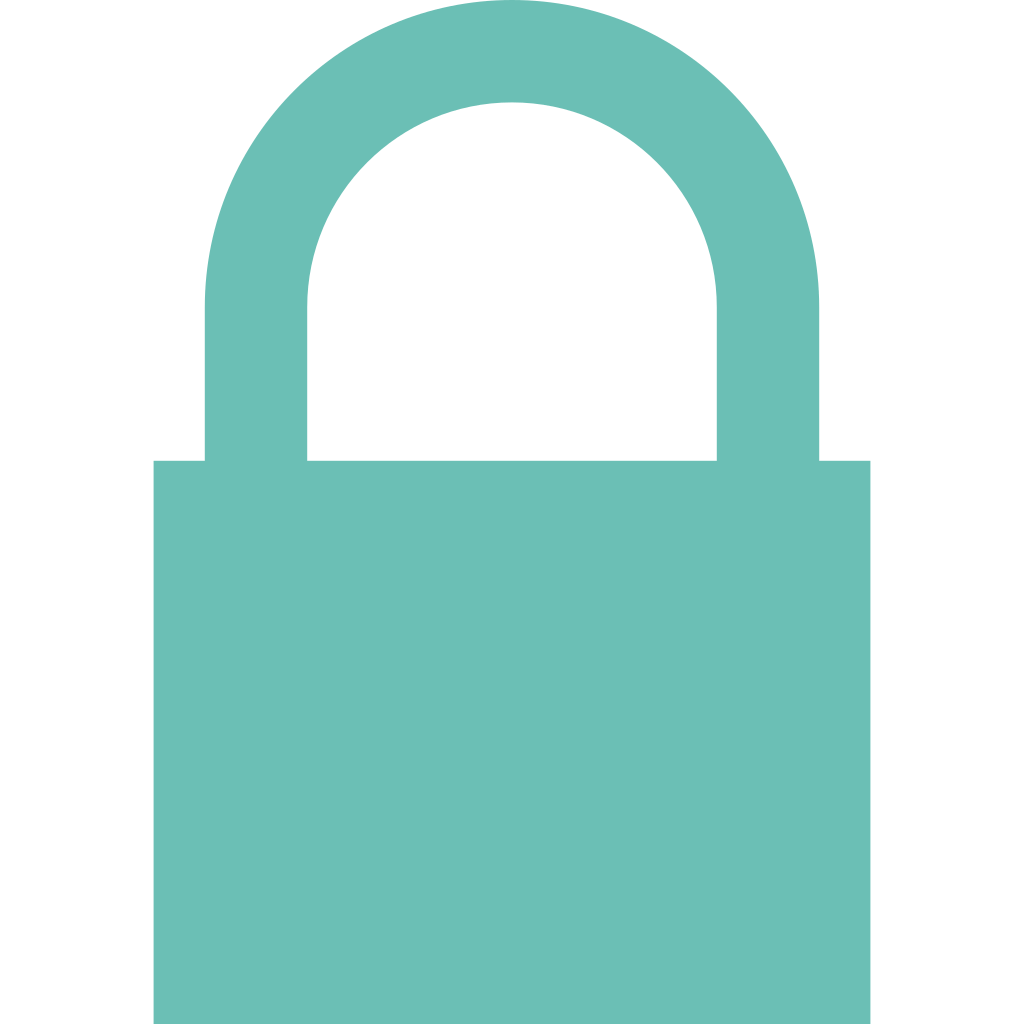 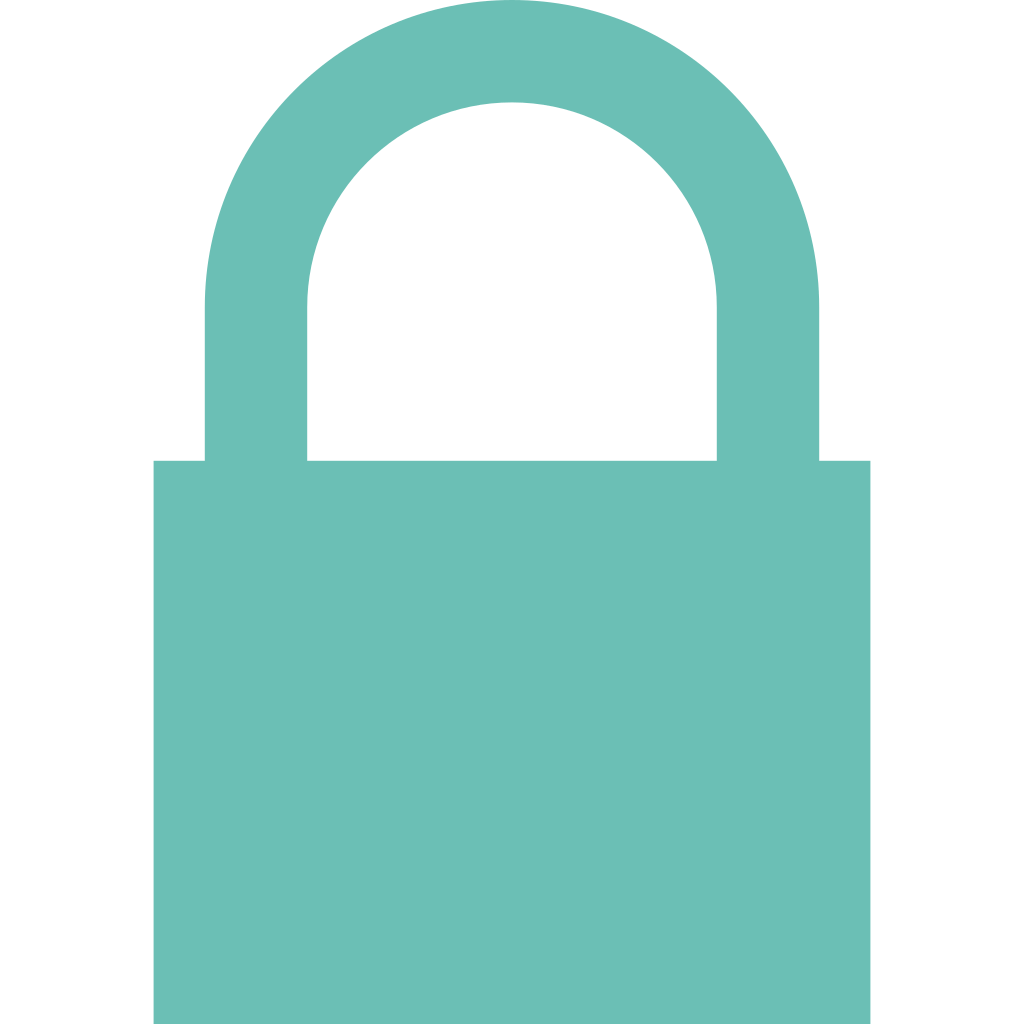 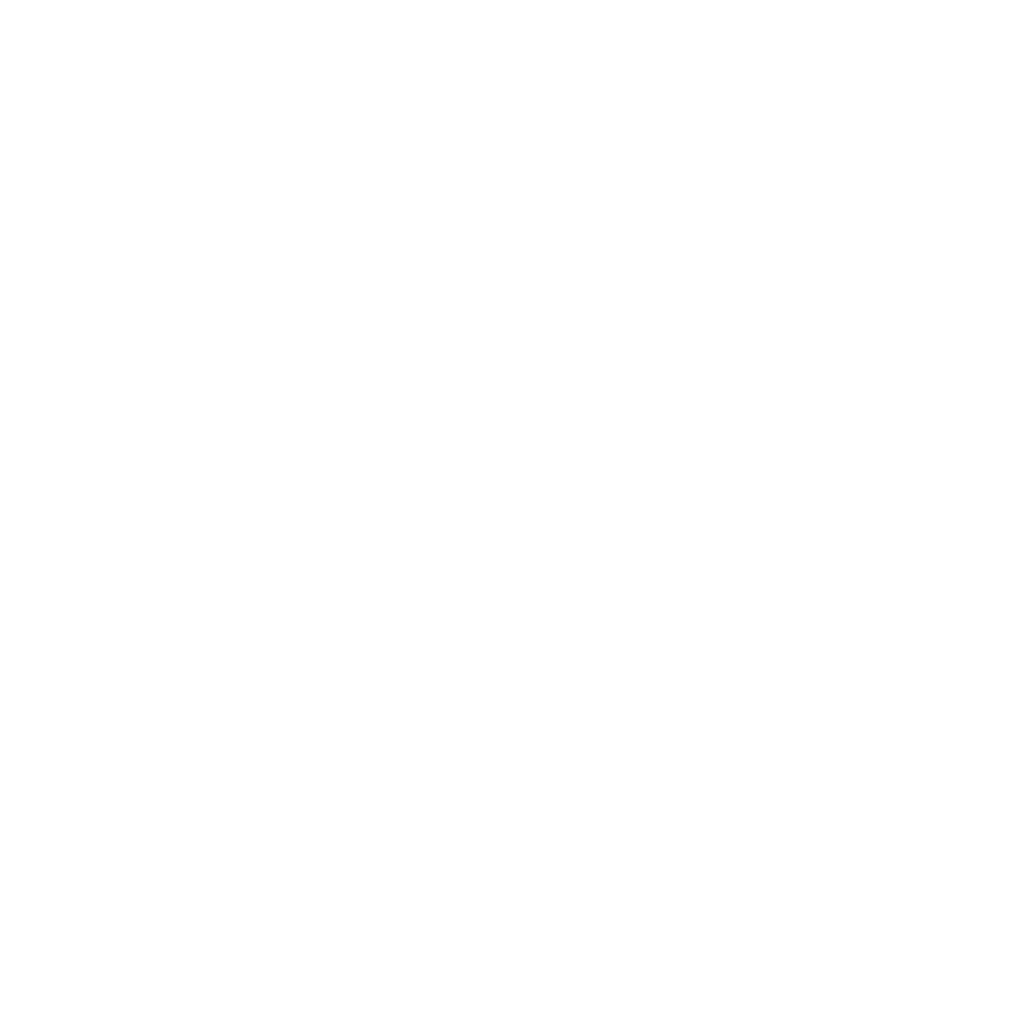 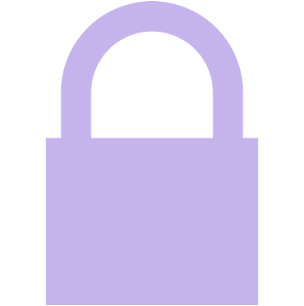 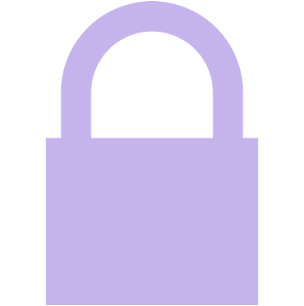 App servers
User A
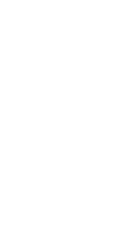 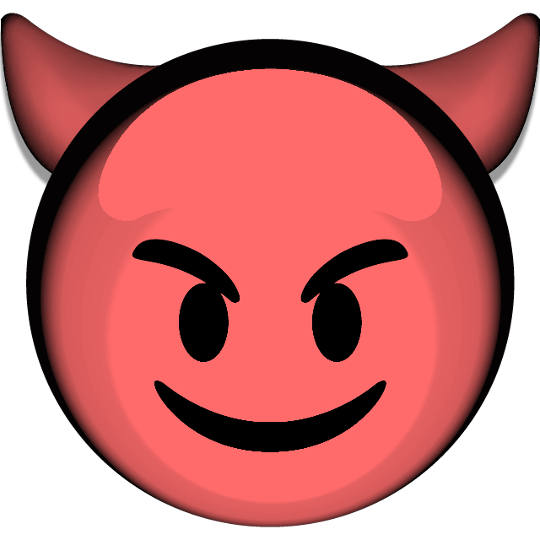 ?
Adversary can send chosen files through E2EE channel to target
4
[Speaker Notes: And then when the next backup is triggered, say, later that day, one of two things can happen: if the victim has not yet received a copy of this attachment, a new [TRANSITION] attachment ciphertext will appear in the cloud, since the adversary’s injected file did not get deduplicated. [TRANSITION]]
File Deduplication Injection Attack
Adversary passively monitors  encrypted backups sent to cloud server
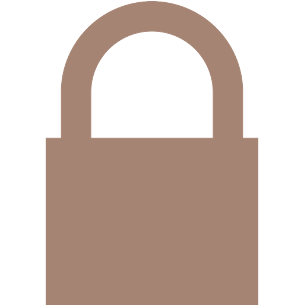 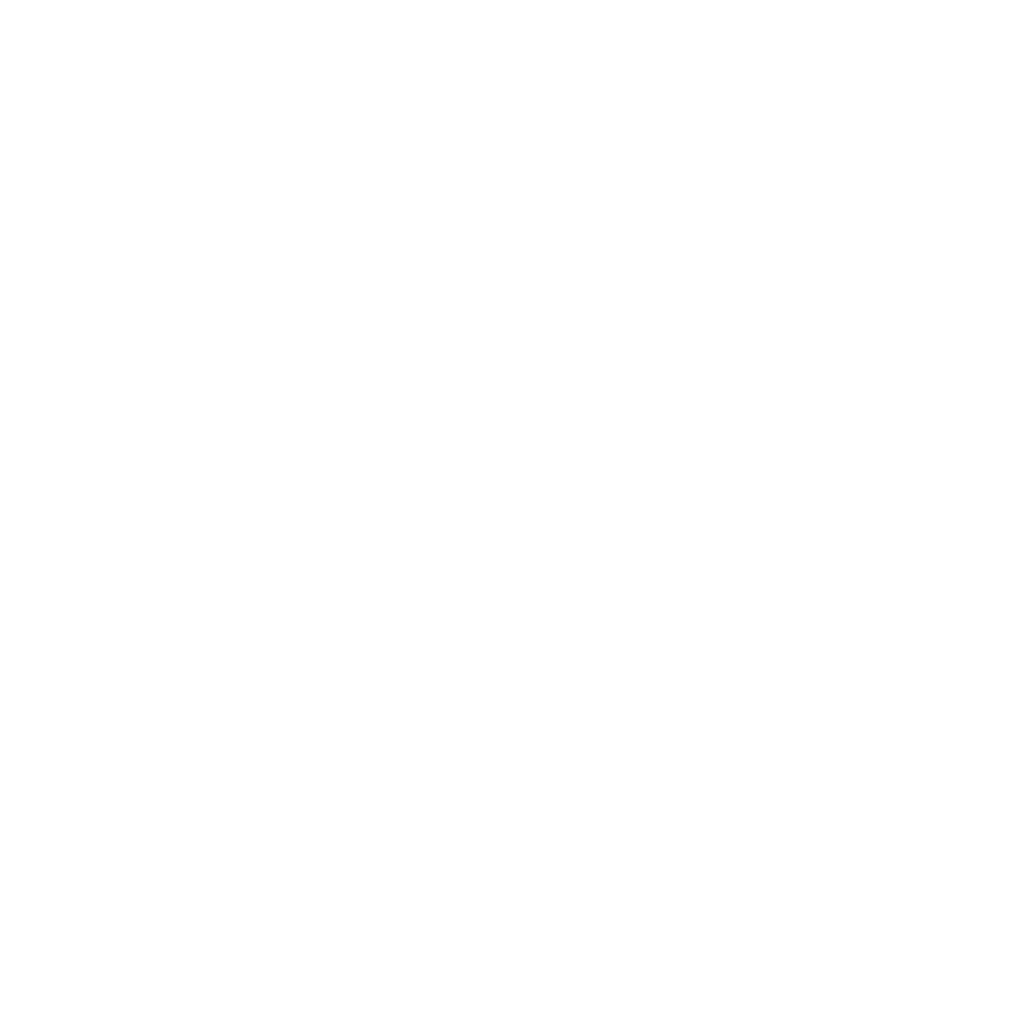 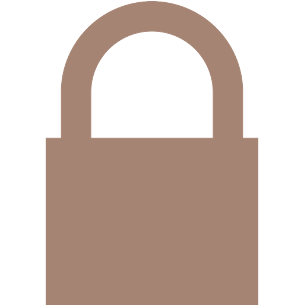 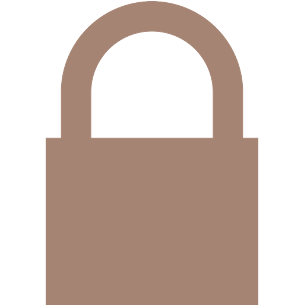 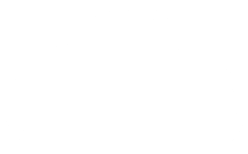 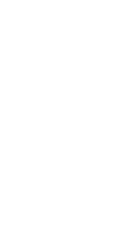 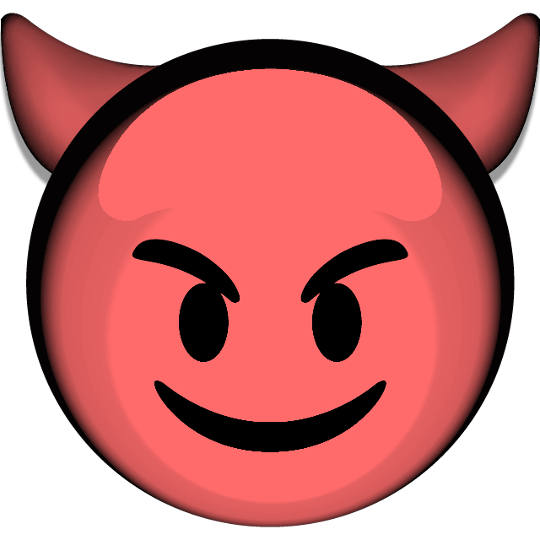 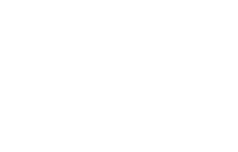 Third-party cloud
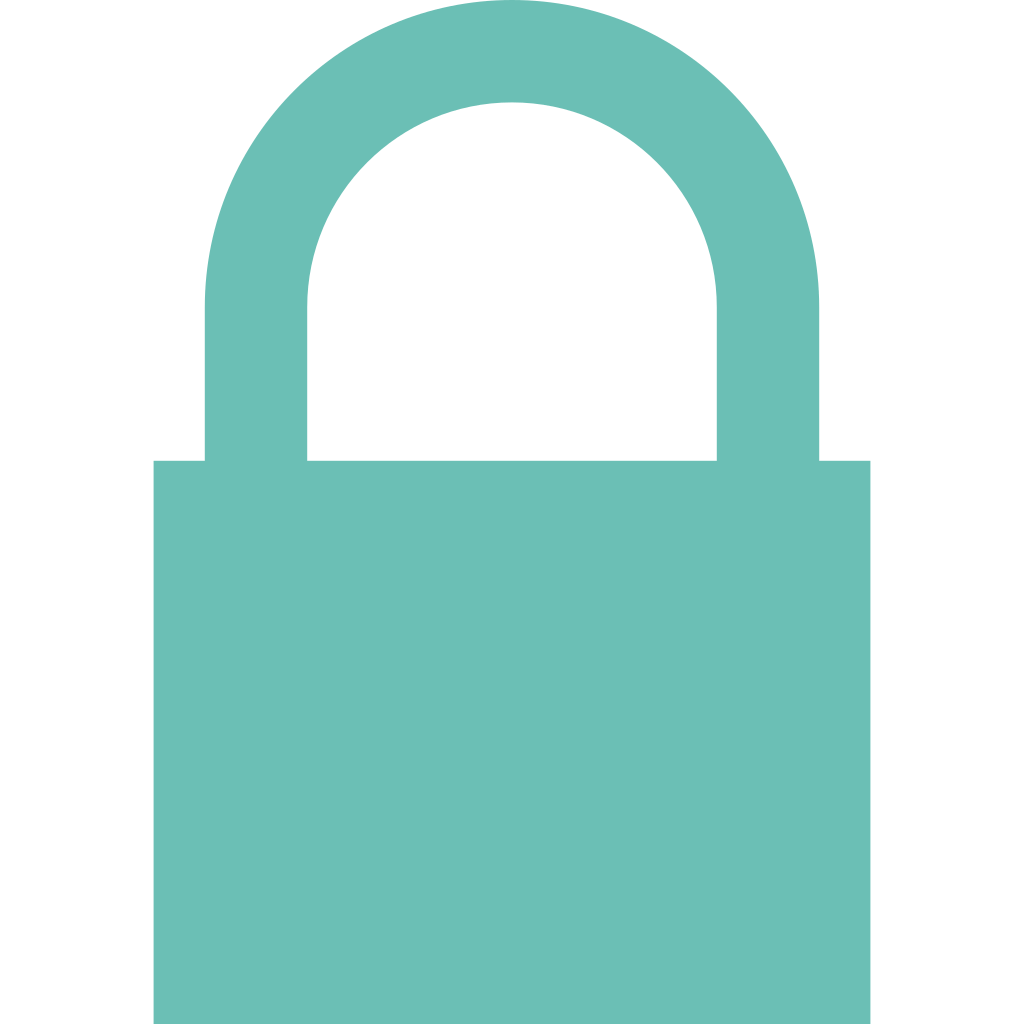 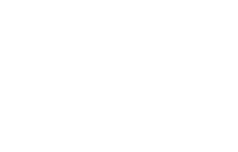 User B
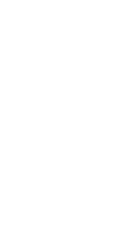 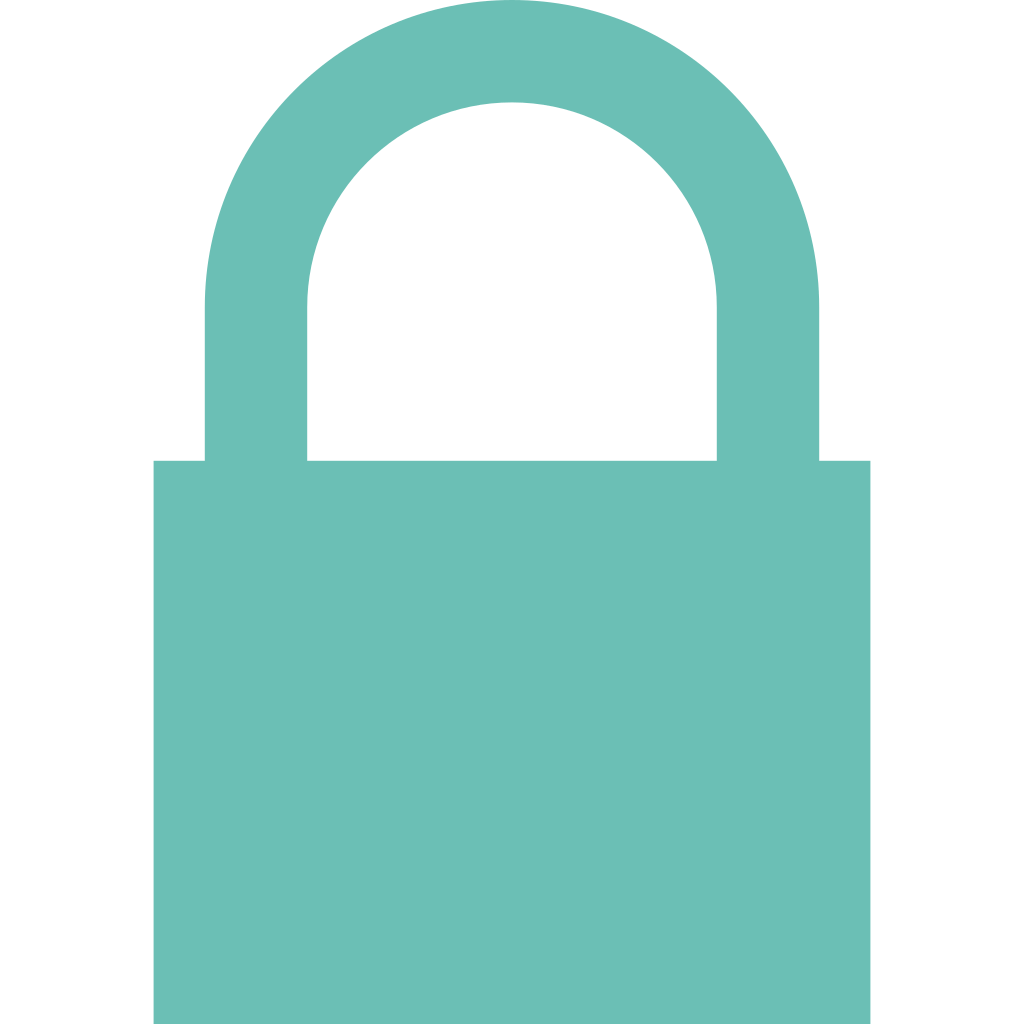 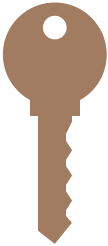 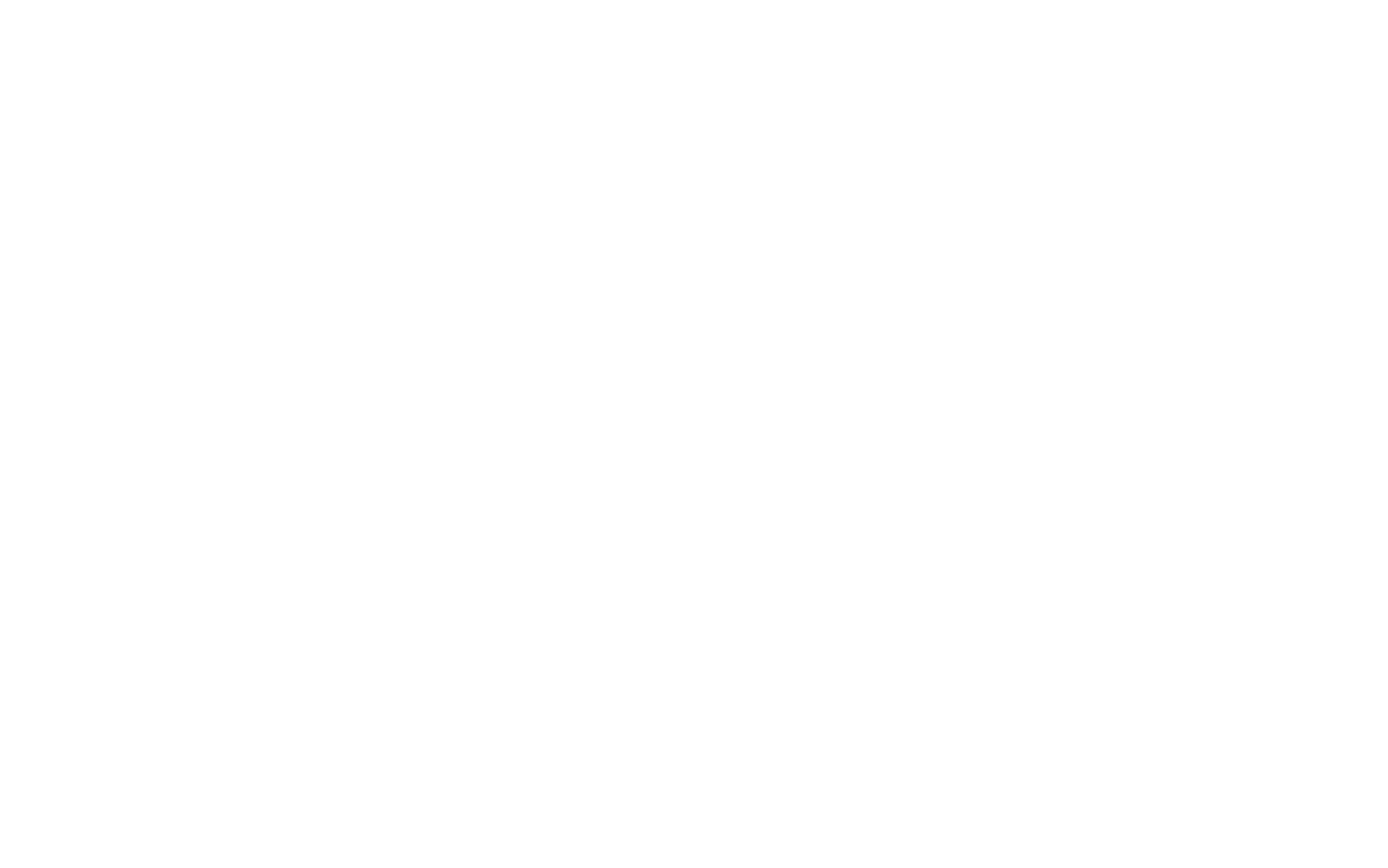 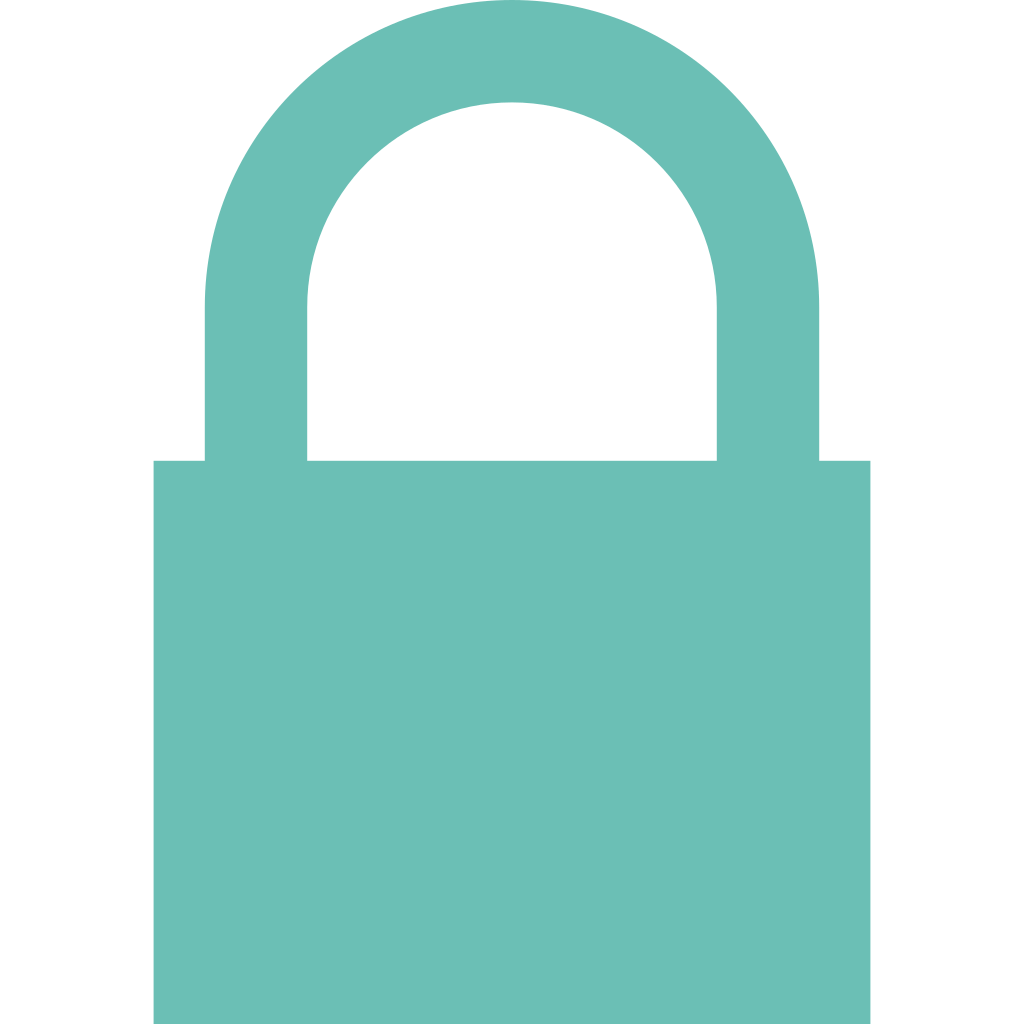 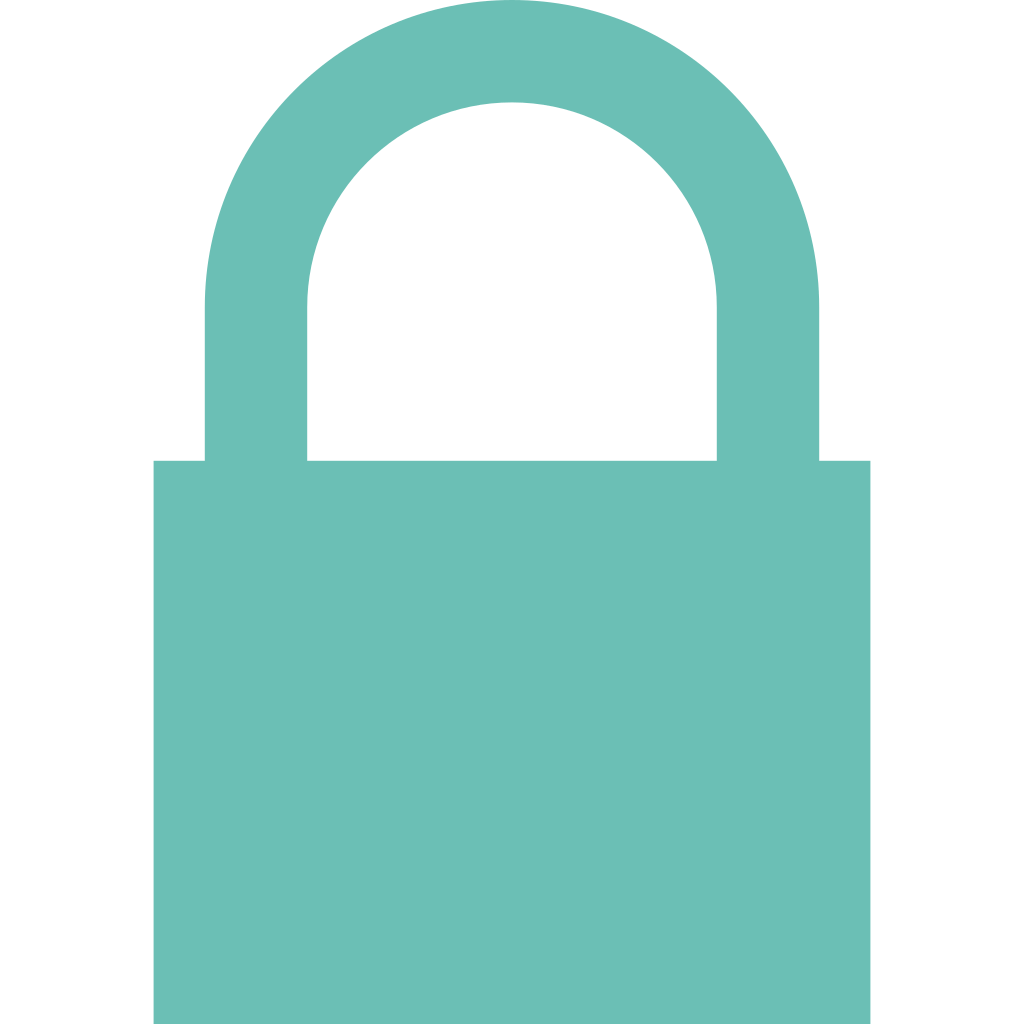 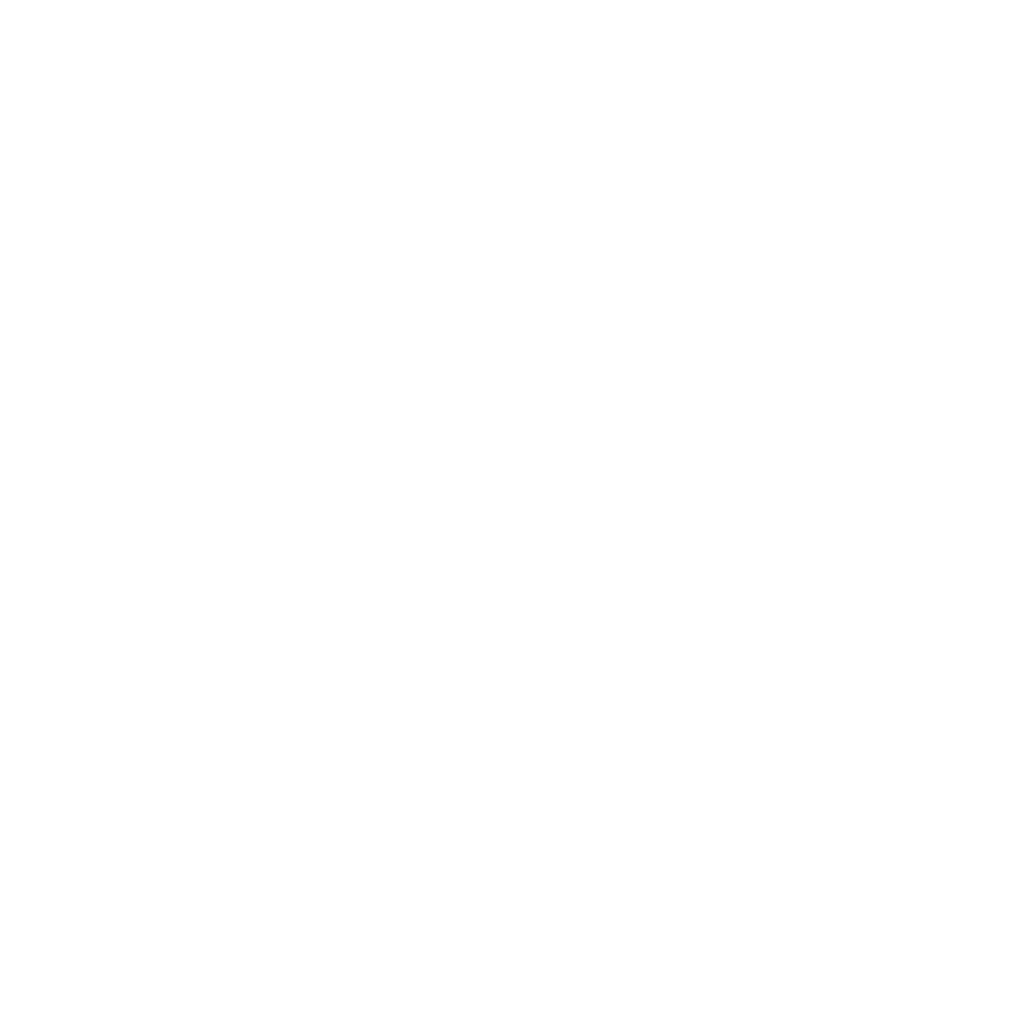 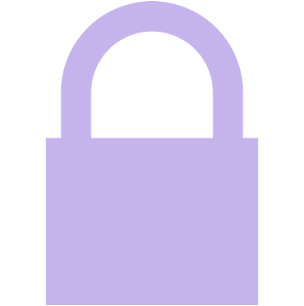 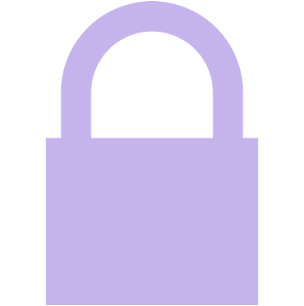 App servers
User A
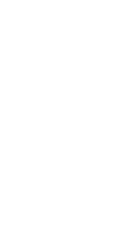 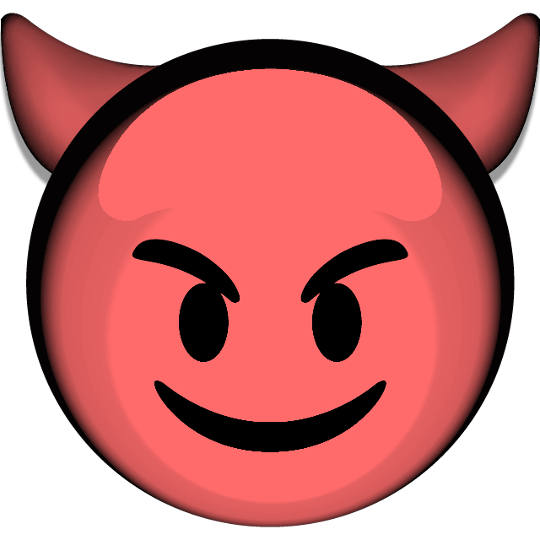 ?
Adversary can send chosen files through E2EE channel to target
4
[Speaker Notes: On the other hand, say that the adversary sends the victim a file that they had already received before [TRANSITION]. Then, in this case, the adversary’s file [TRANSITION] _will_ get deduplicated, and thus no new file will get uploaded in the next backup.

So, as we can see, file dedup provides a simple side-channel to an adversary, through which they can test if the victim has already received a particular file or not, depending on whether it gets deduped or not. [TRANSITION]]
File Deduplication Injection Attack
Adversary passively monitors  encrypted backups sent to cloud server
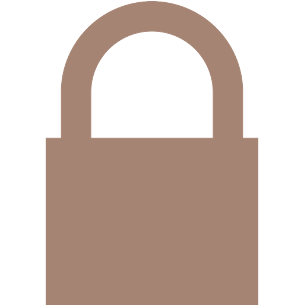 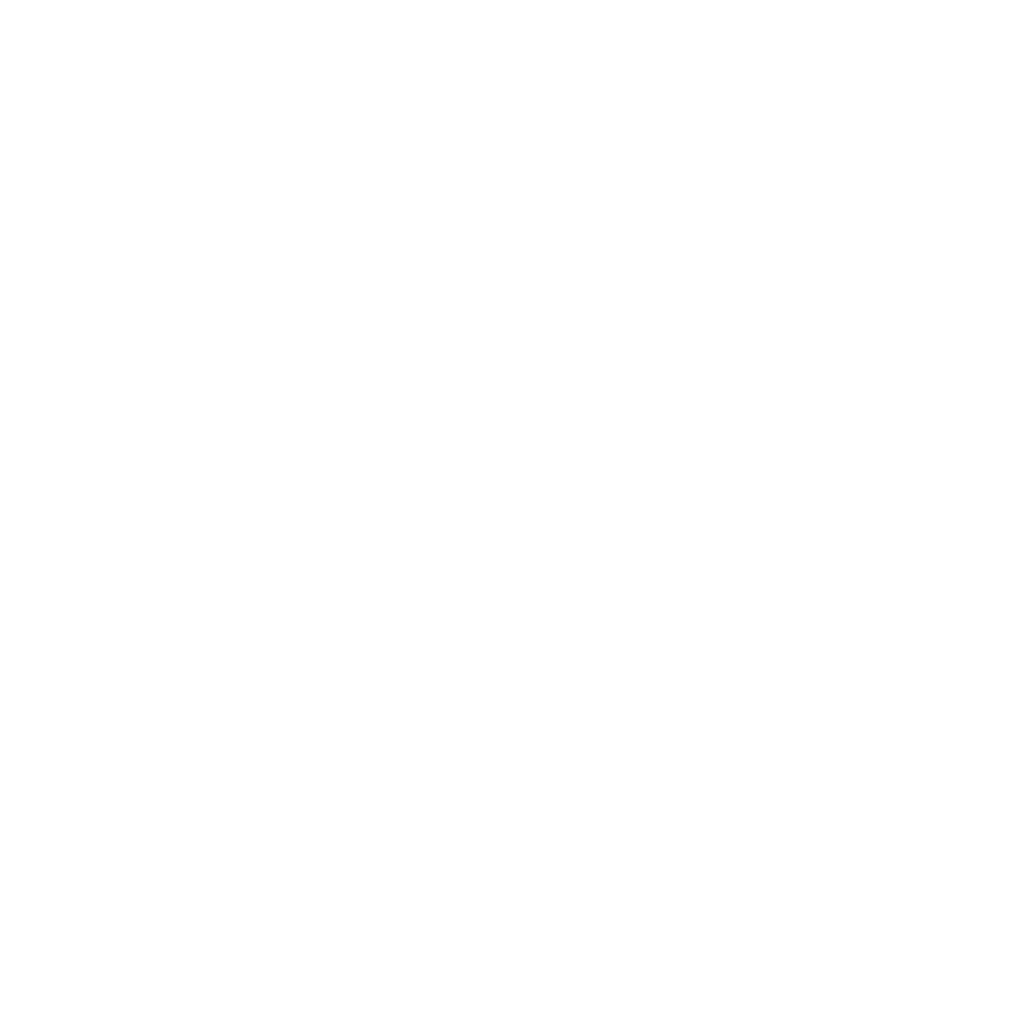 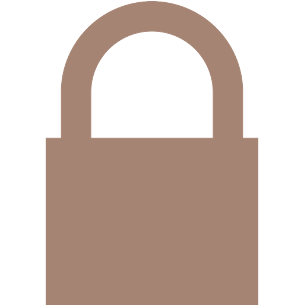 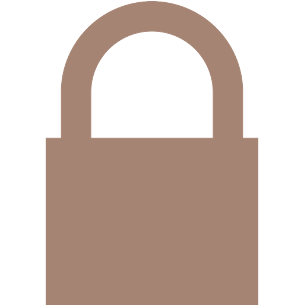 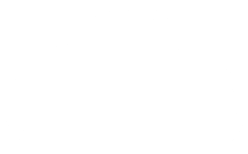 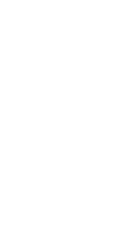 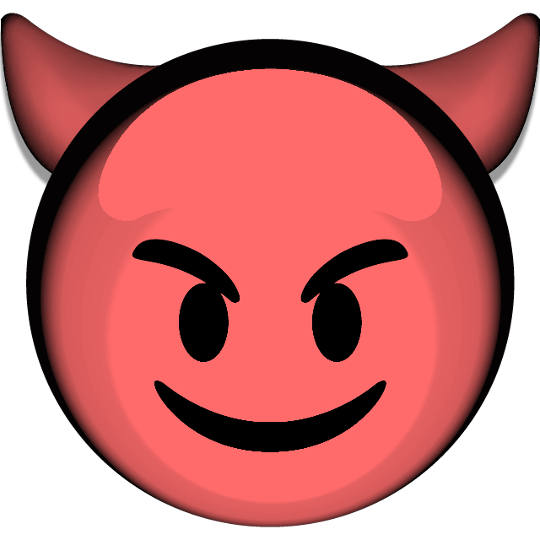 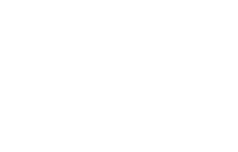 Third-party cloud
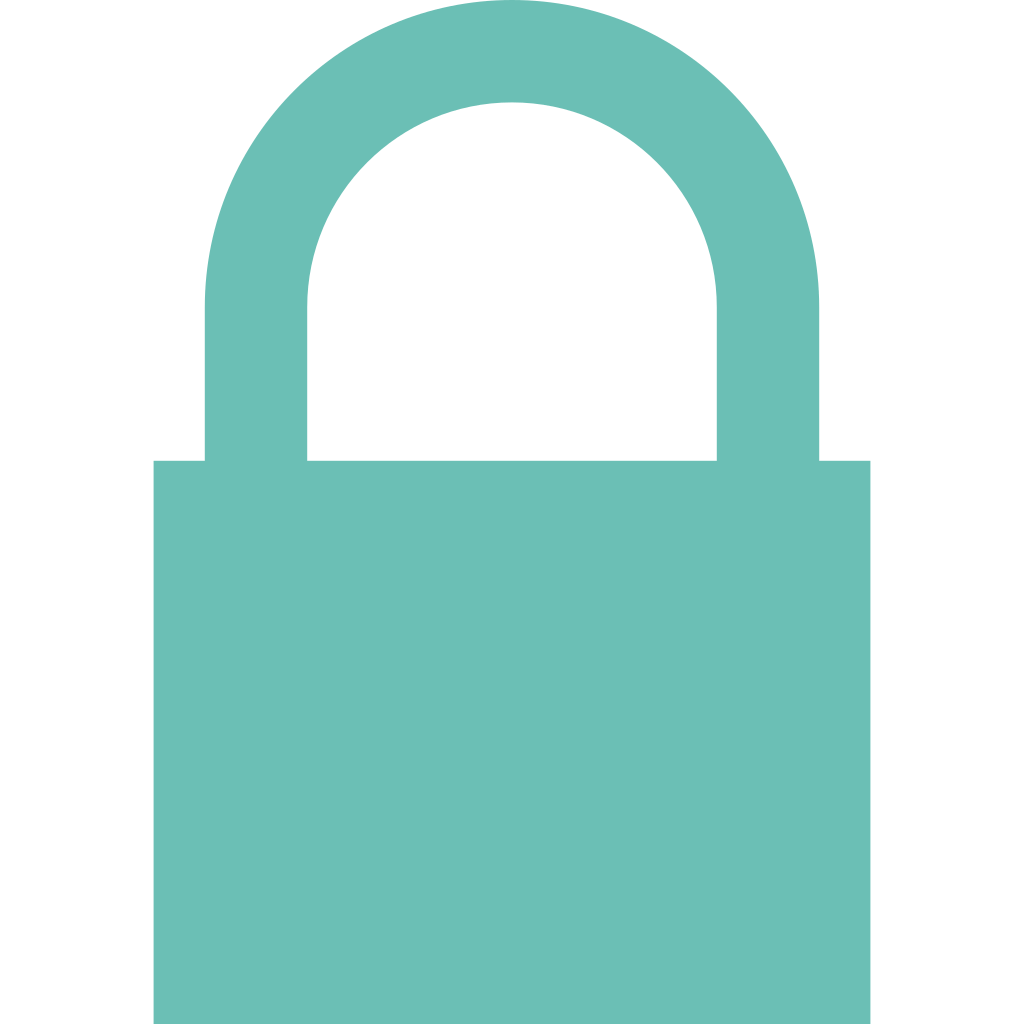 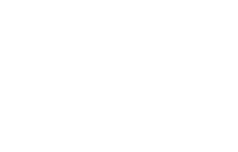 User B
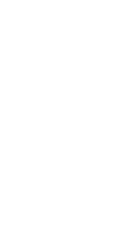 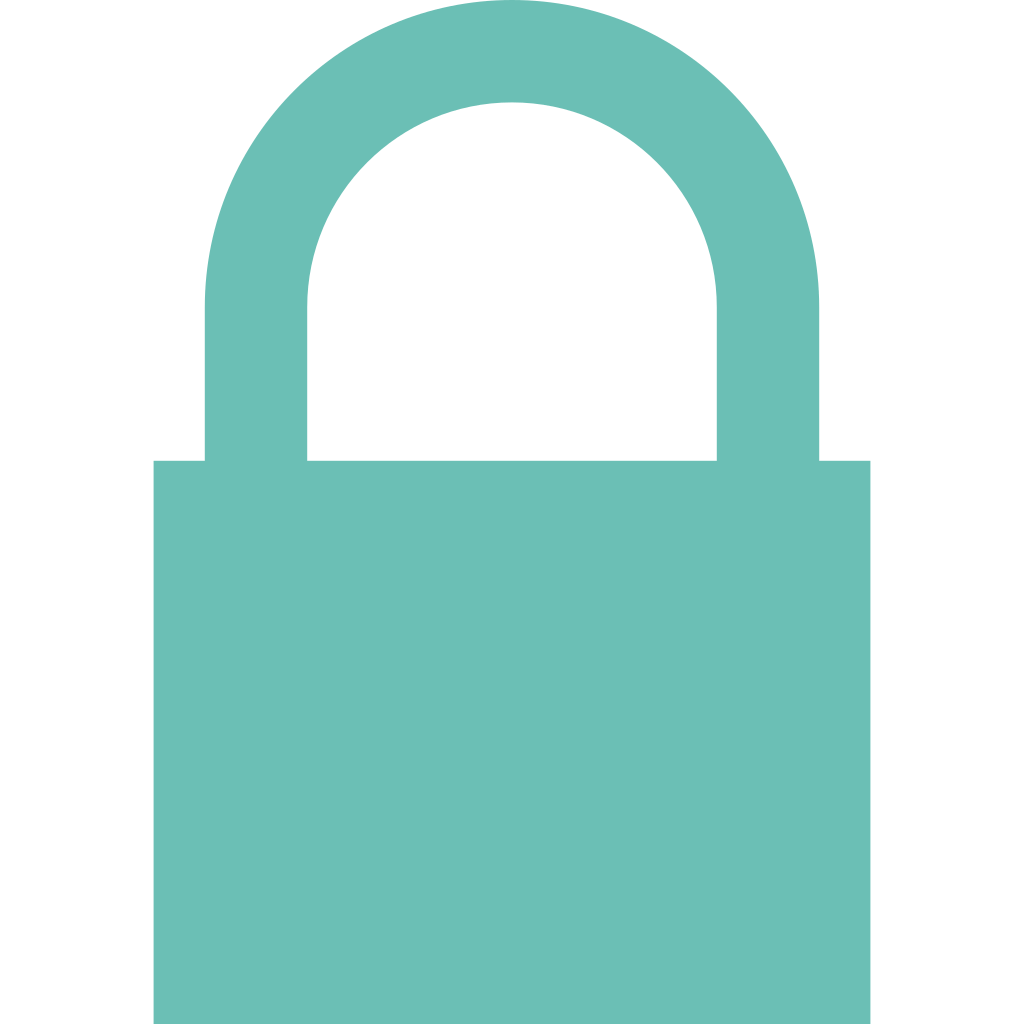 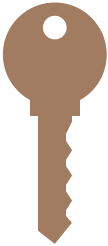 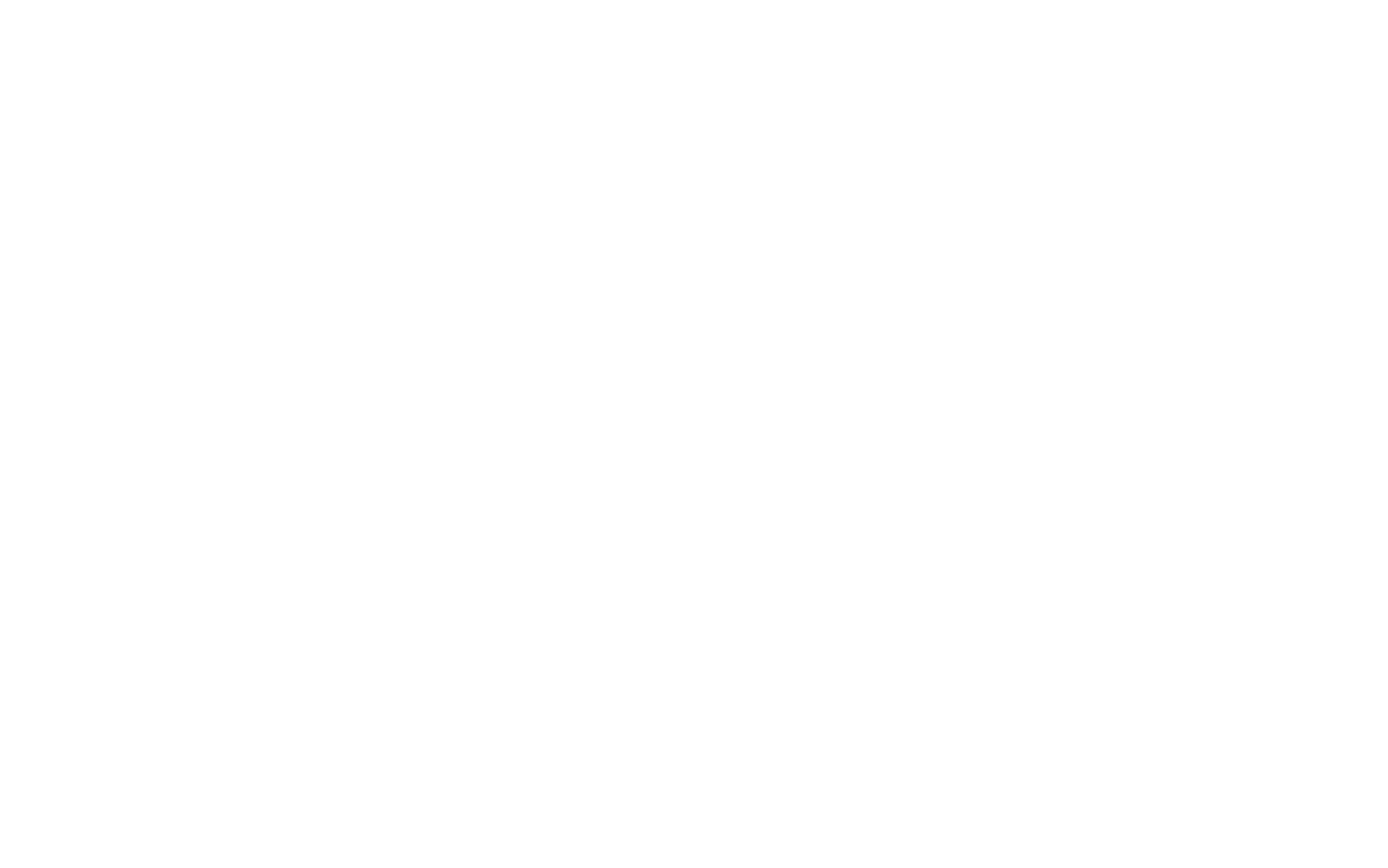 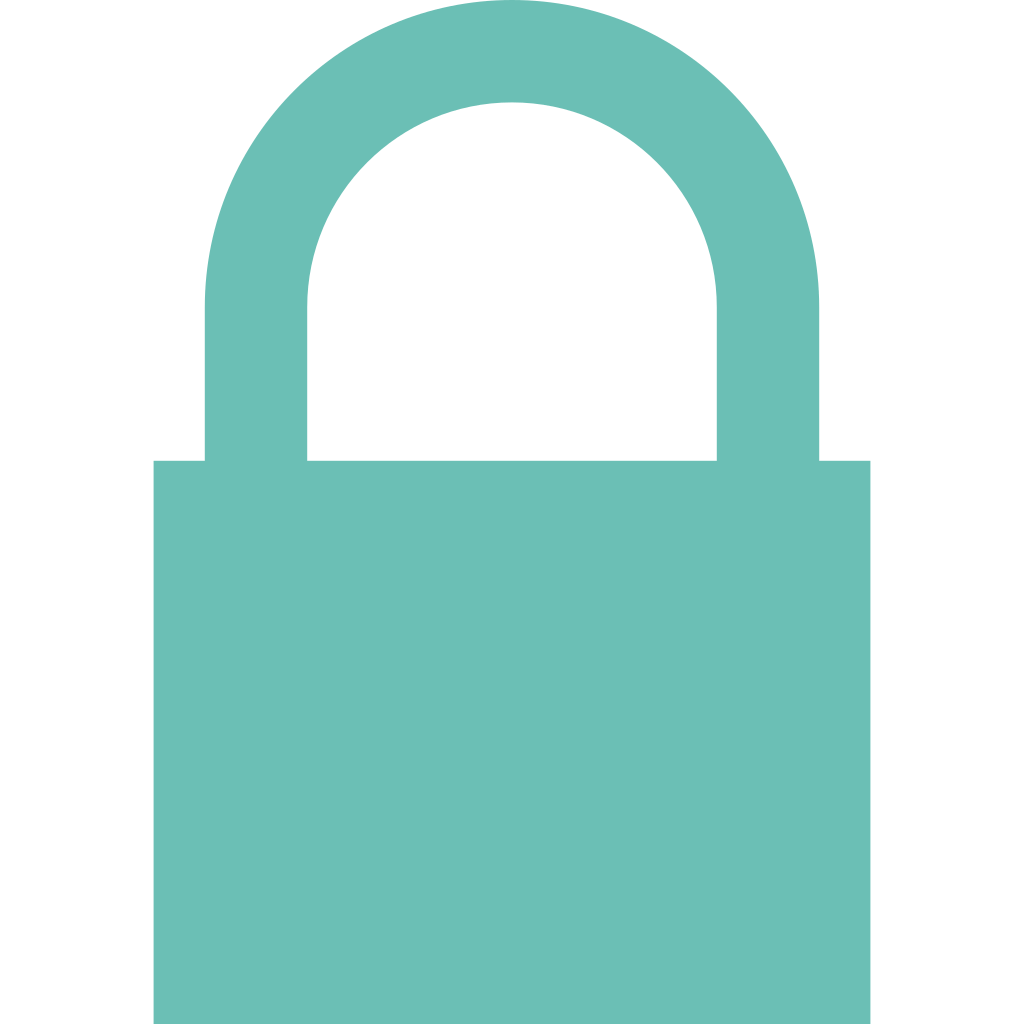 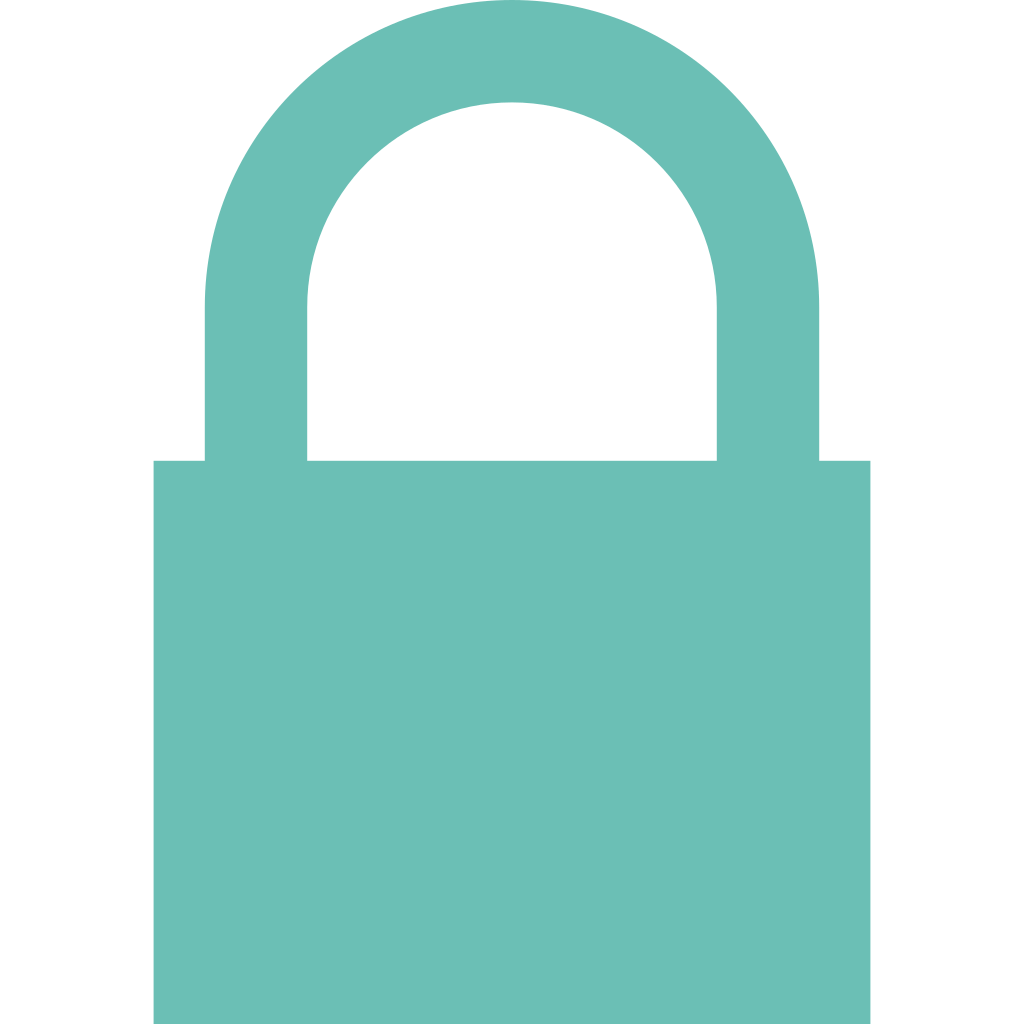 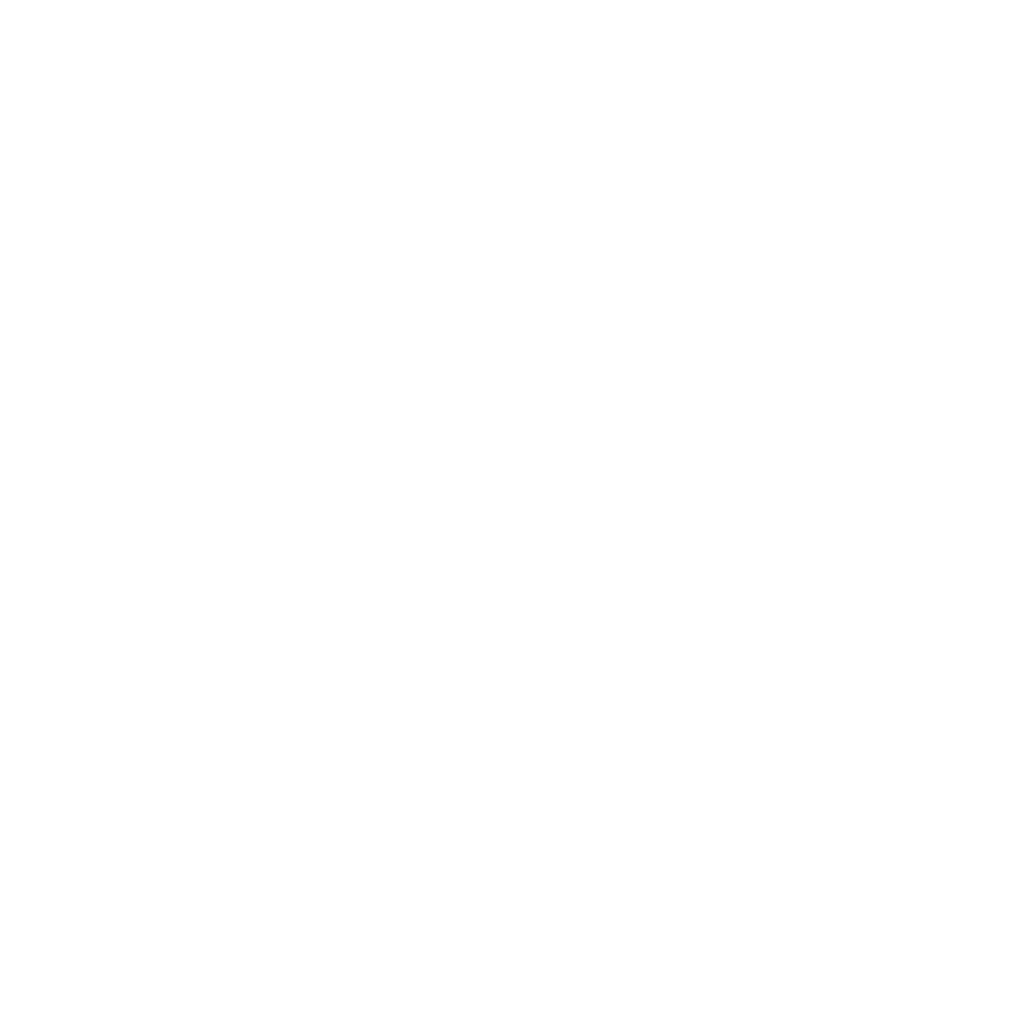 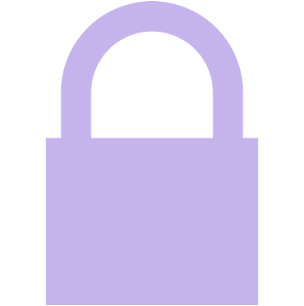 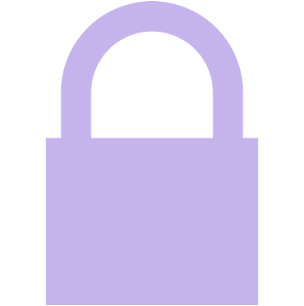 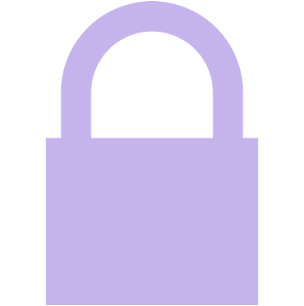 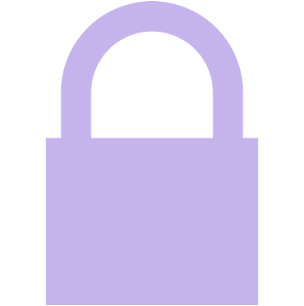 App servers
User A
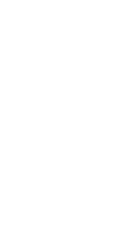 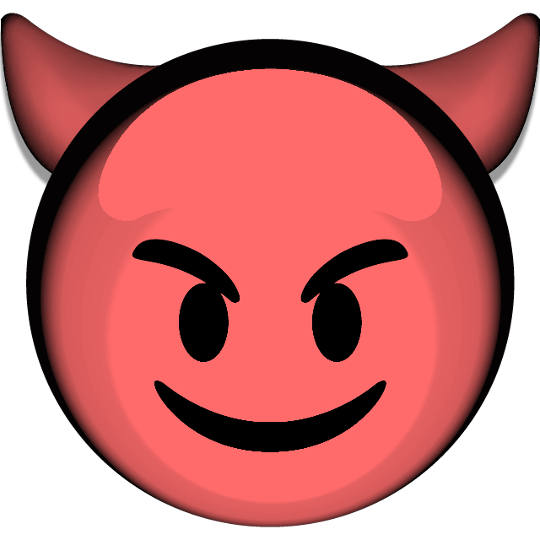 ?
Adversary can send chosen files through E2EE channel to target
4
[Speaker Notes: On the other hand, say that the adversary sends the victim a file that they had already received before [TRANSITION]. Then, in this case, the adversary’s file [TRANSITION] _will_ get deduplicated, and thus no new file will get uploaded in the next backup.
So, as we can see, file dedup provides a simple side-channel to an adversary, through which they can test if the victim has already received a particular file or not, depending on whether it gets deduped or not. [TRANSITION]]
File Deduplication Injection Attack
Adversary passively monitors  encrypted backups sent to cloud server
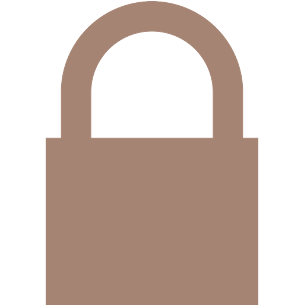 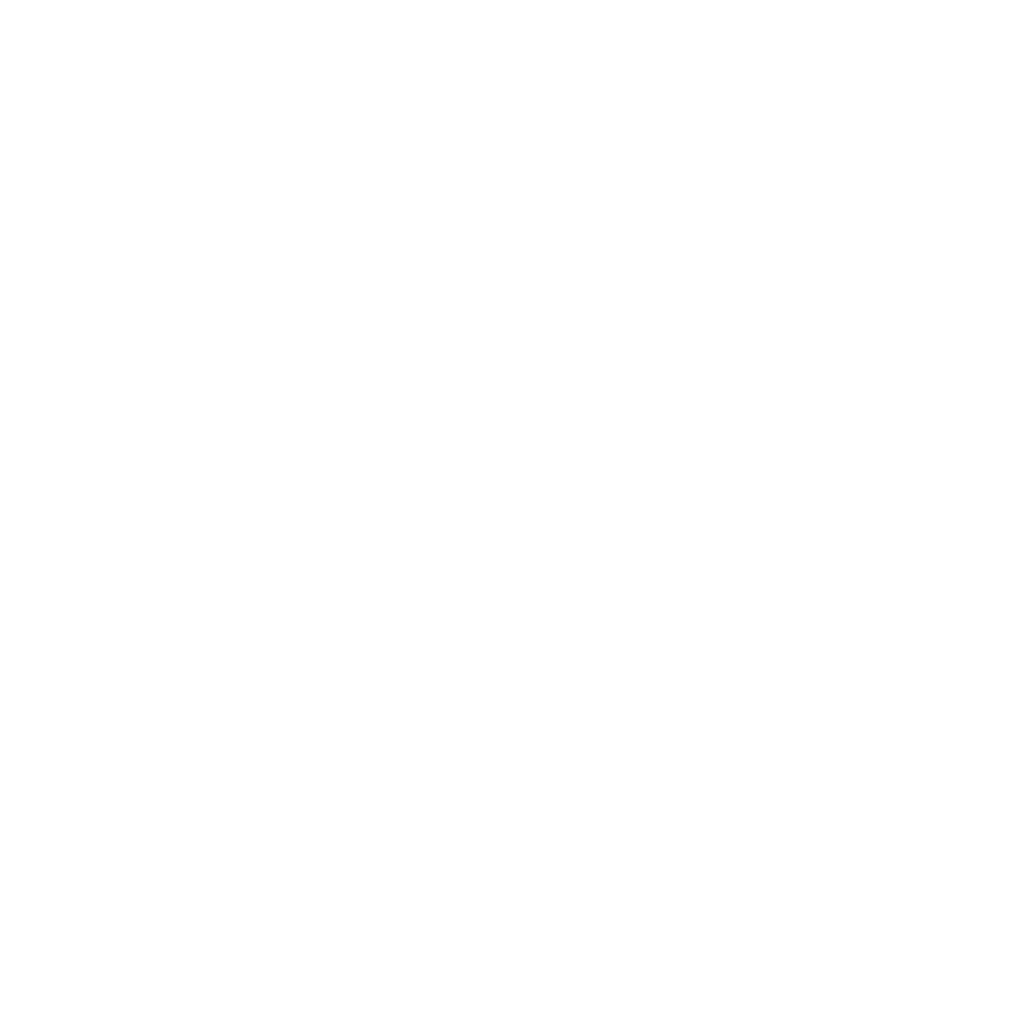 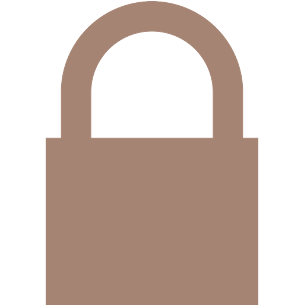 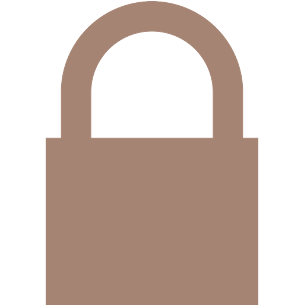 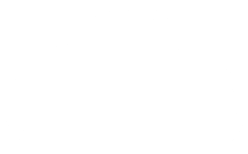 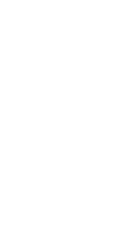 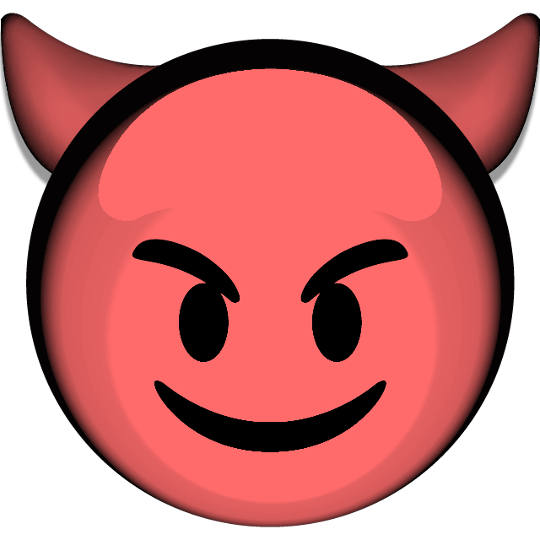 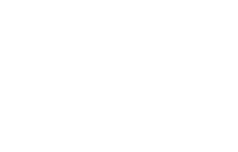 Third-party cloud
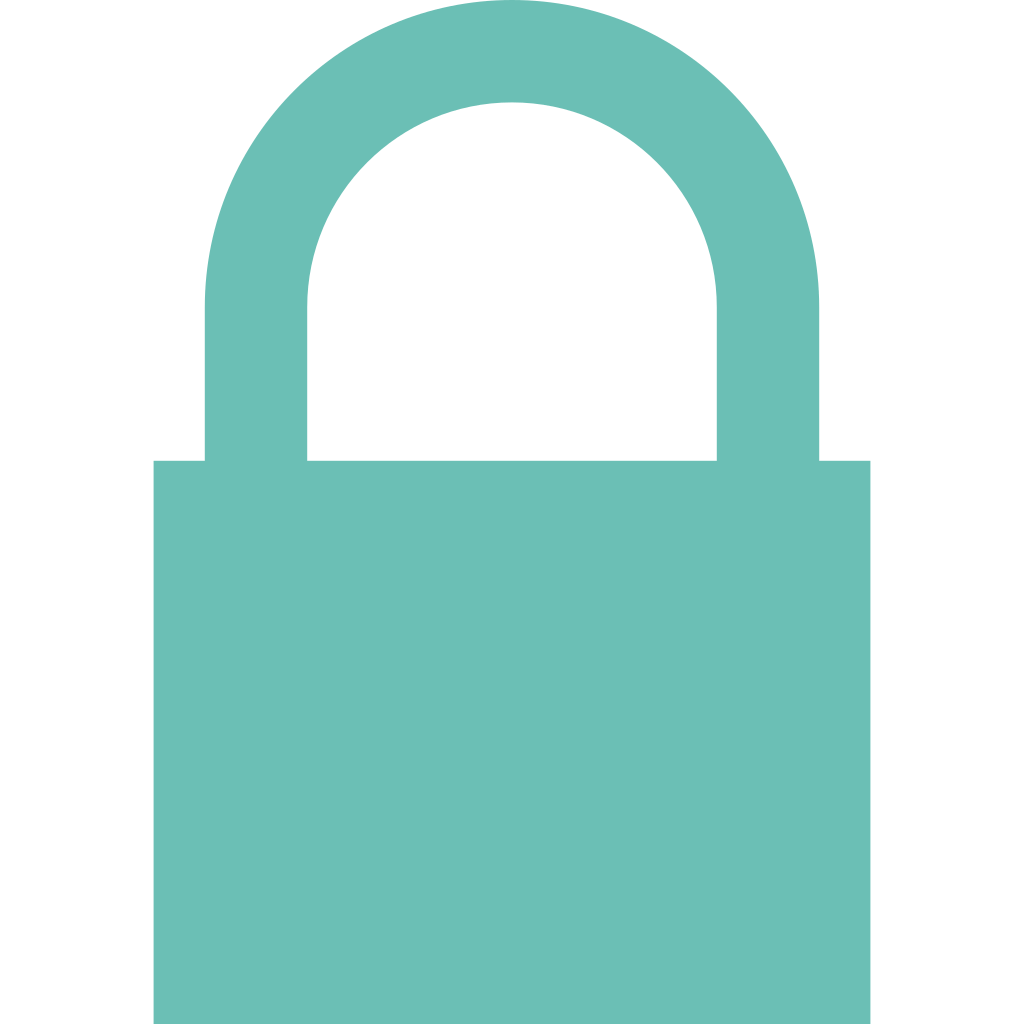 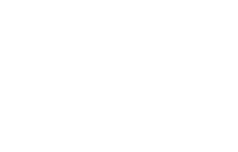 User B
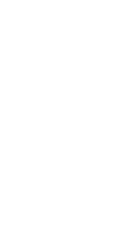 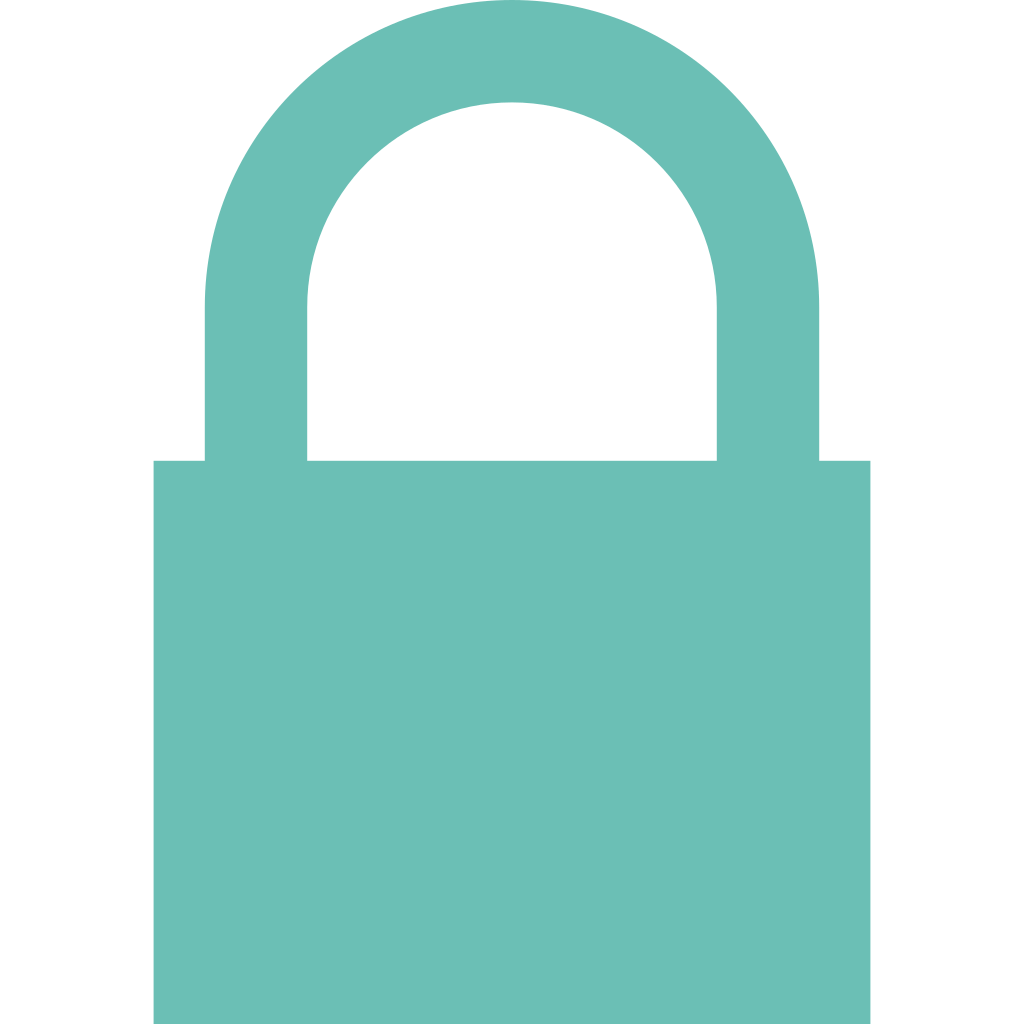 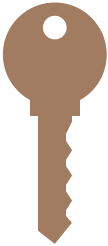 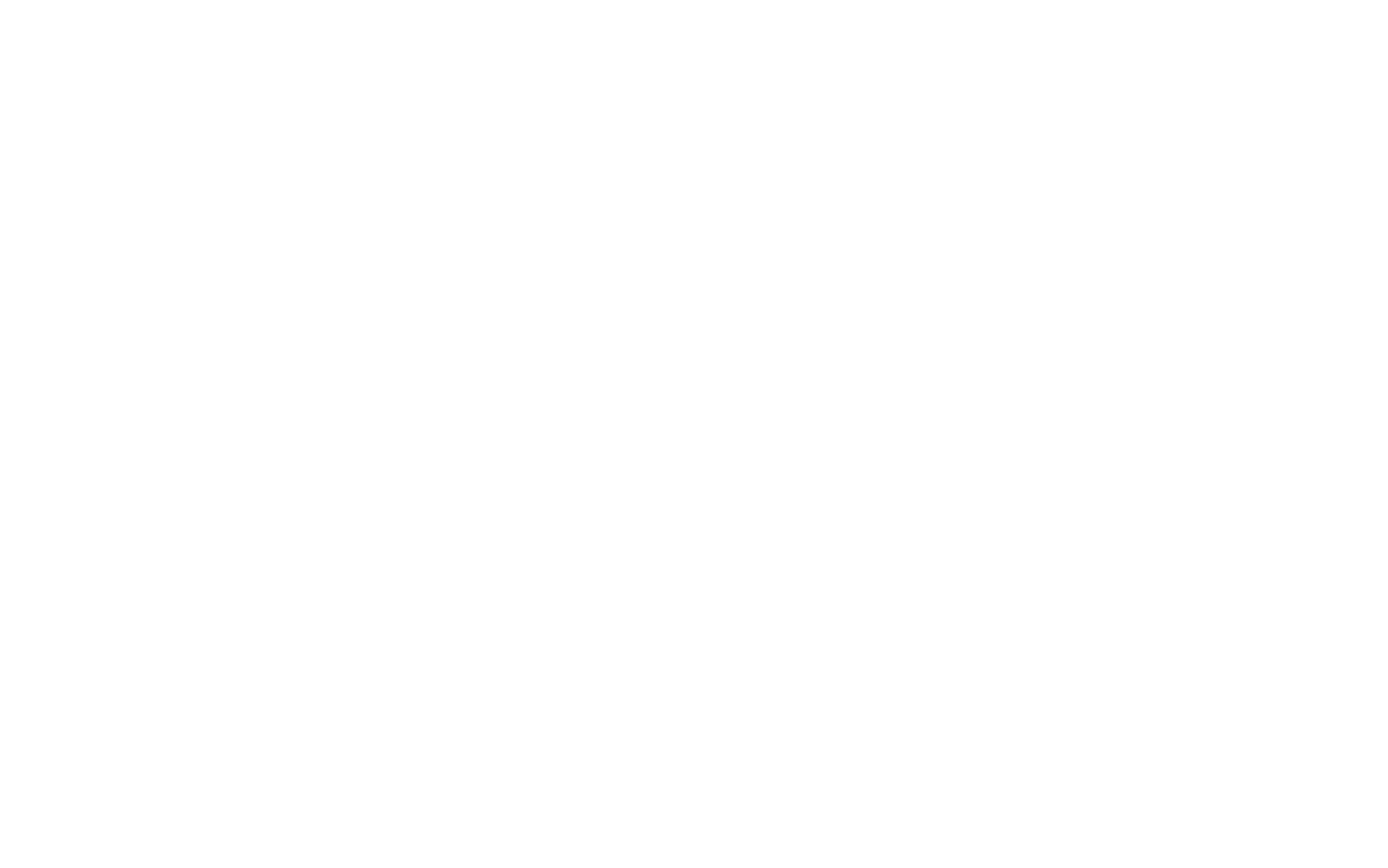 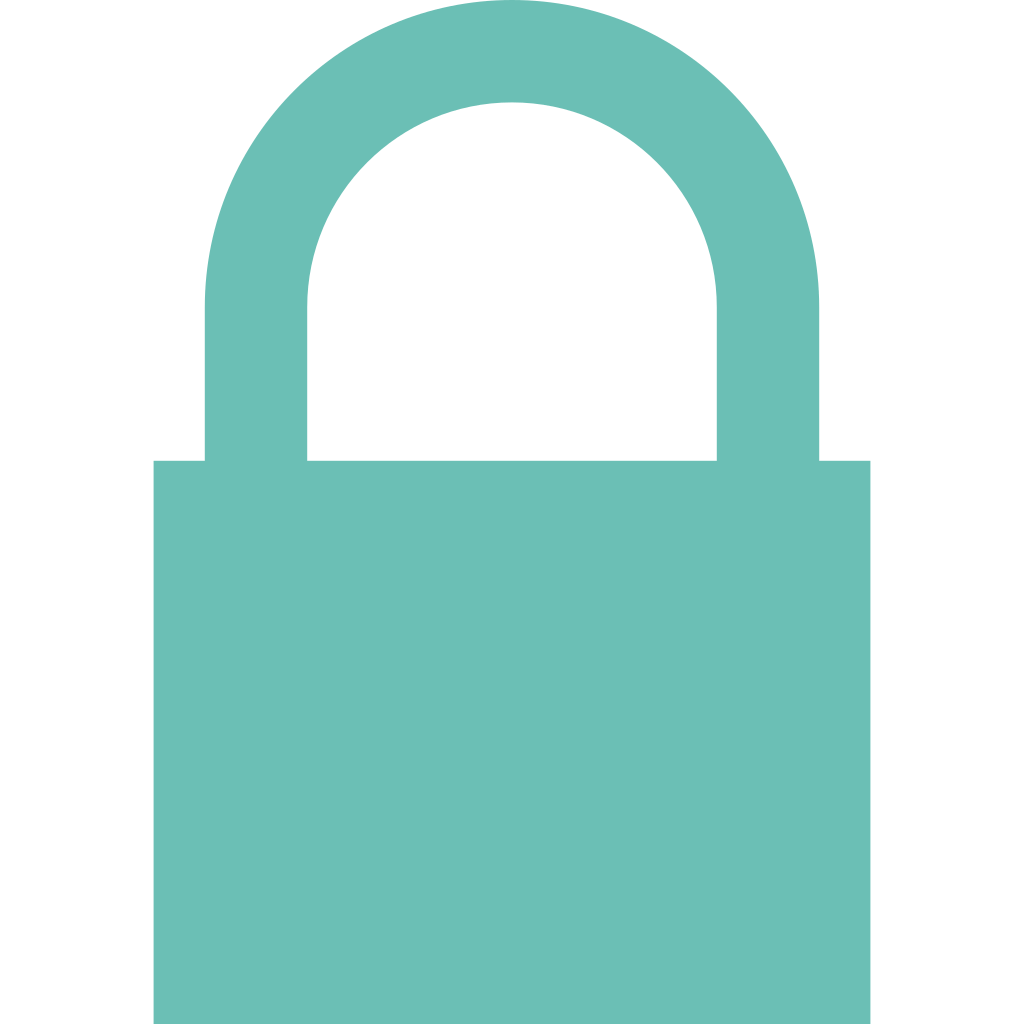 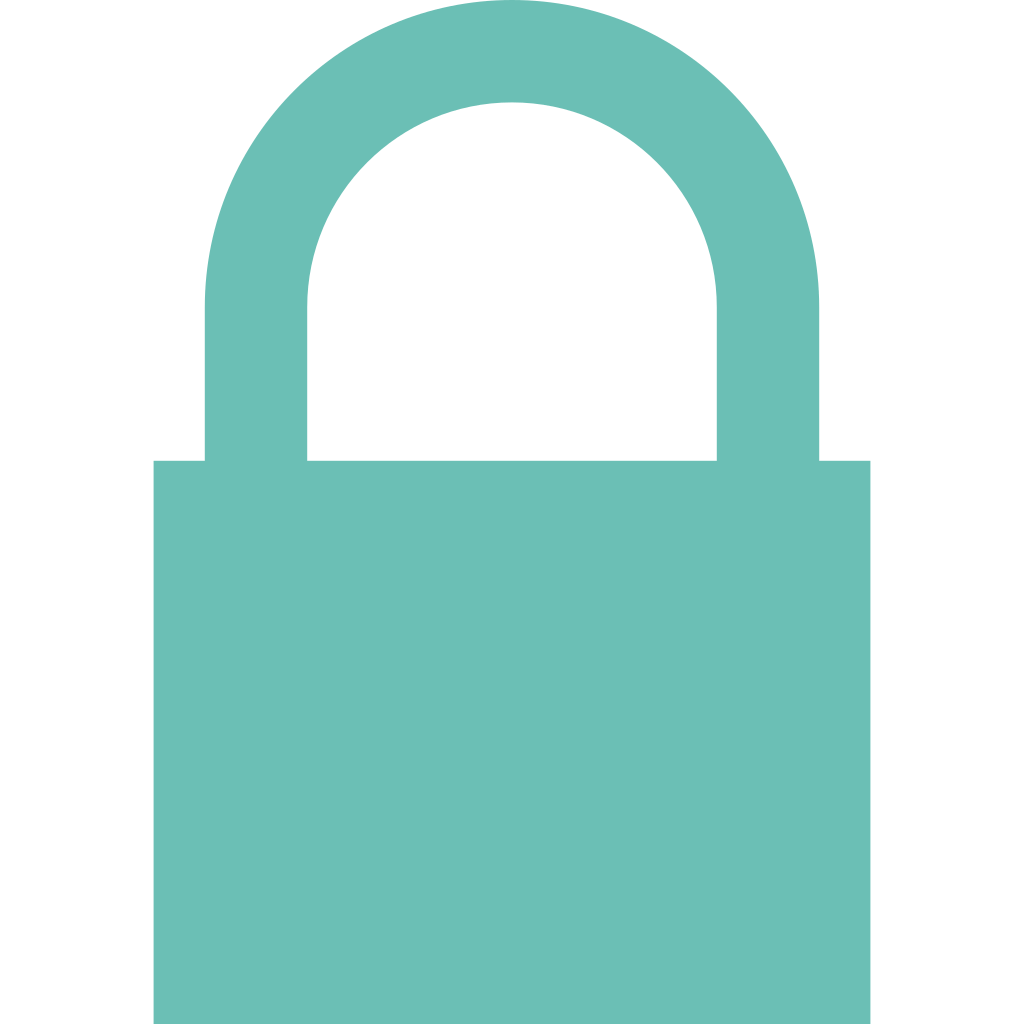 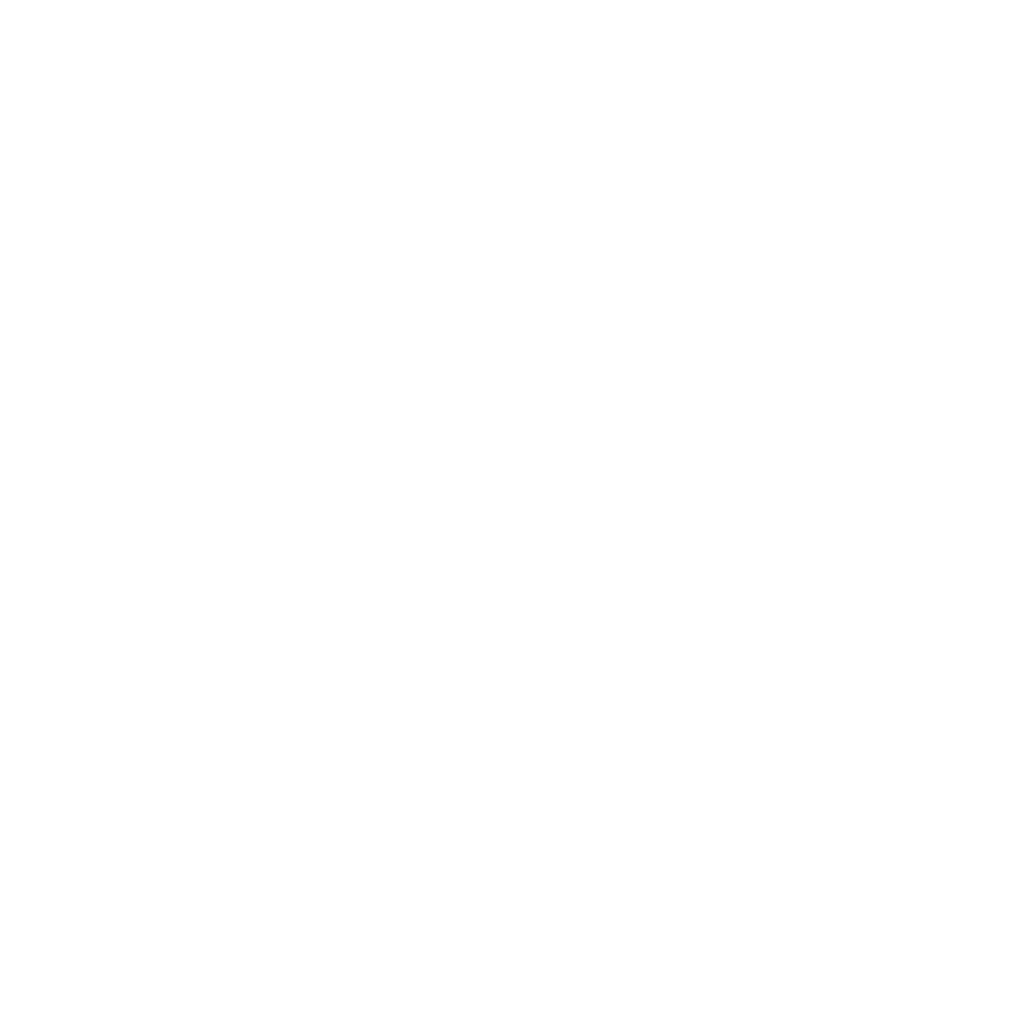 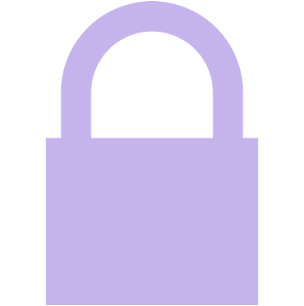 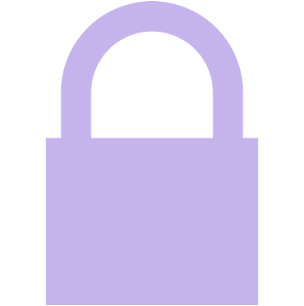 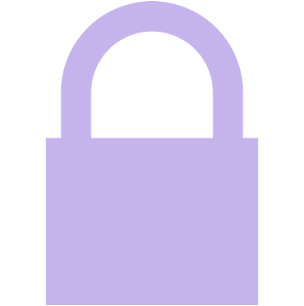 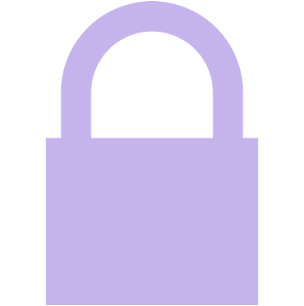 App servers
User A
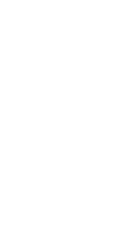 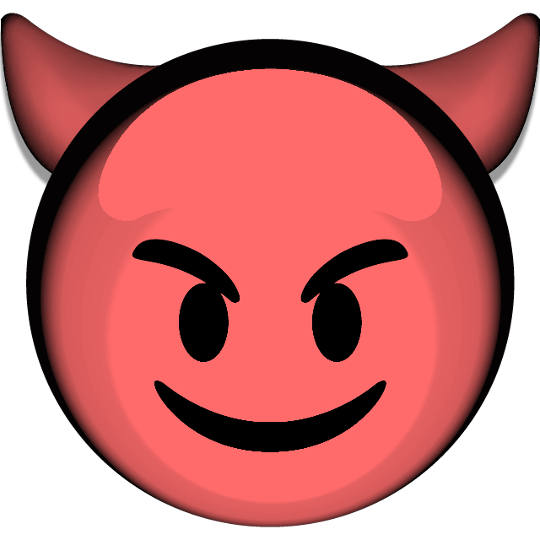 ?
Adversary can send chosen files through E2EE channel to target
4
[Speaker Notes: On the other hand, say that the adversary sends the victim a file that they had already received before [TRANSITION]. Then, in this case, the adversary’s file [TRANSITION] _will_ get deduplicated, and thus no new file will get uploaded in the next backup.

So, as we can see, file dedup provides a simple side-channel to an adversary, through which they can test if the victim has already received a particular file or not, depending on whether it gets deduped or not. [TRANSITION]]
File Deduplication Injection Attack
Adversary passively monitors  encrypted backups sent to cloud server
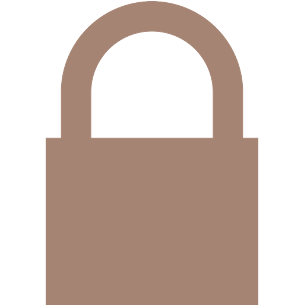 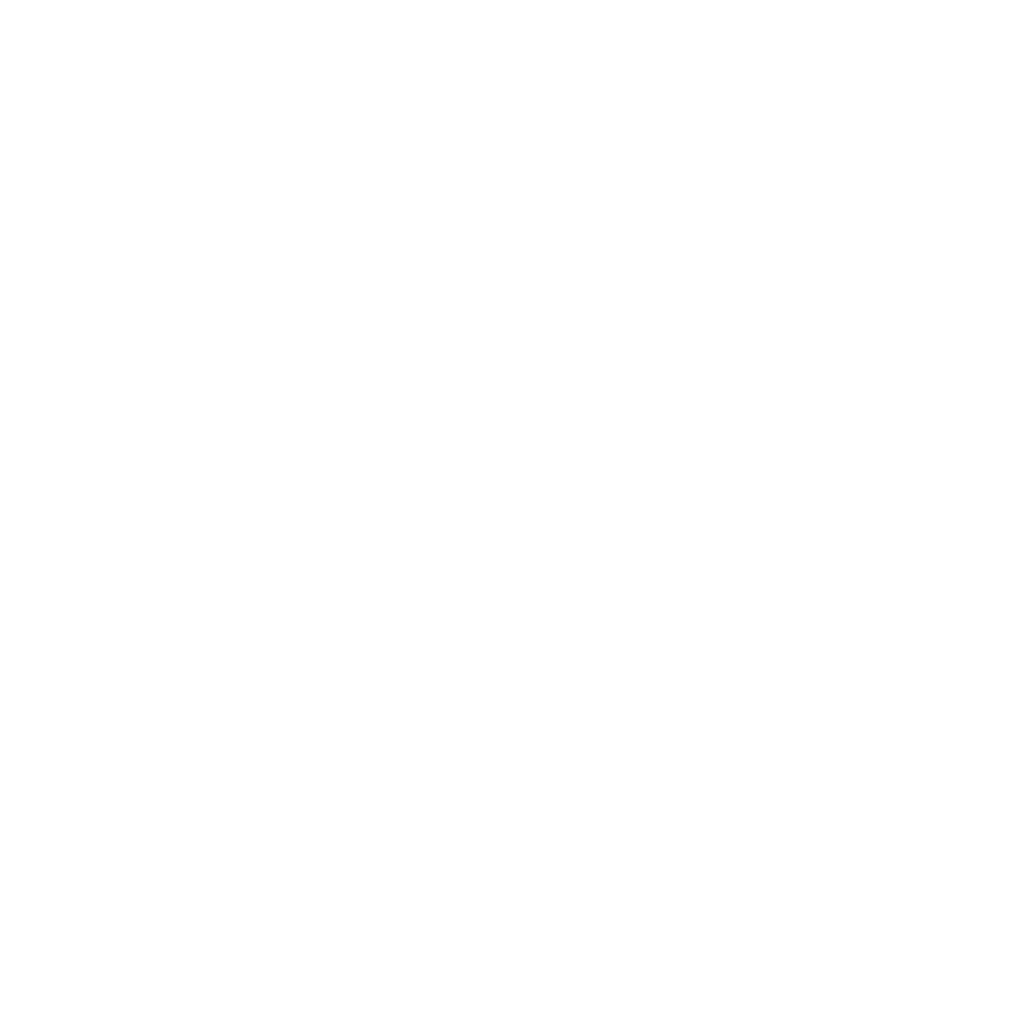 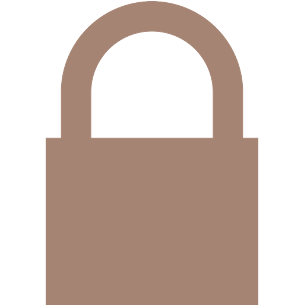 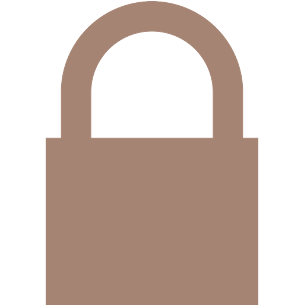 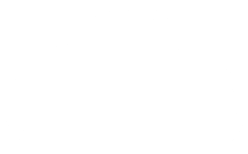 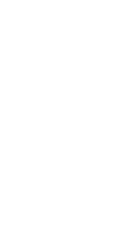 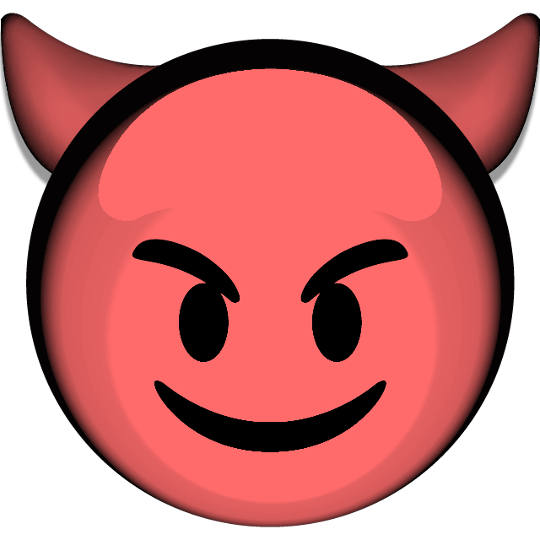 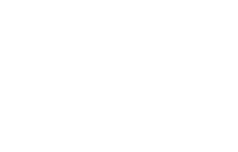 Third-party cloud
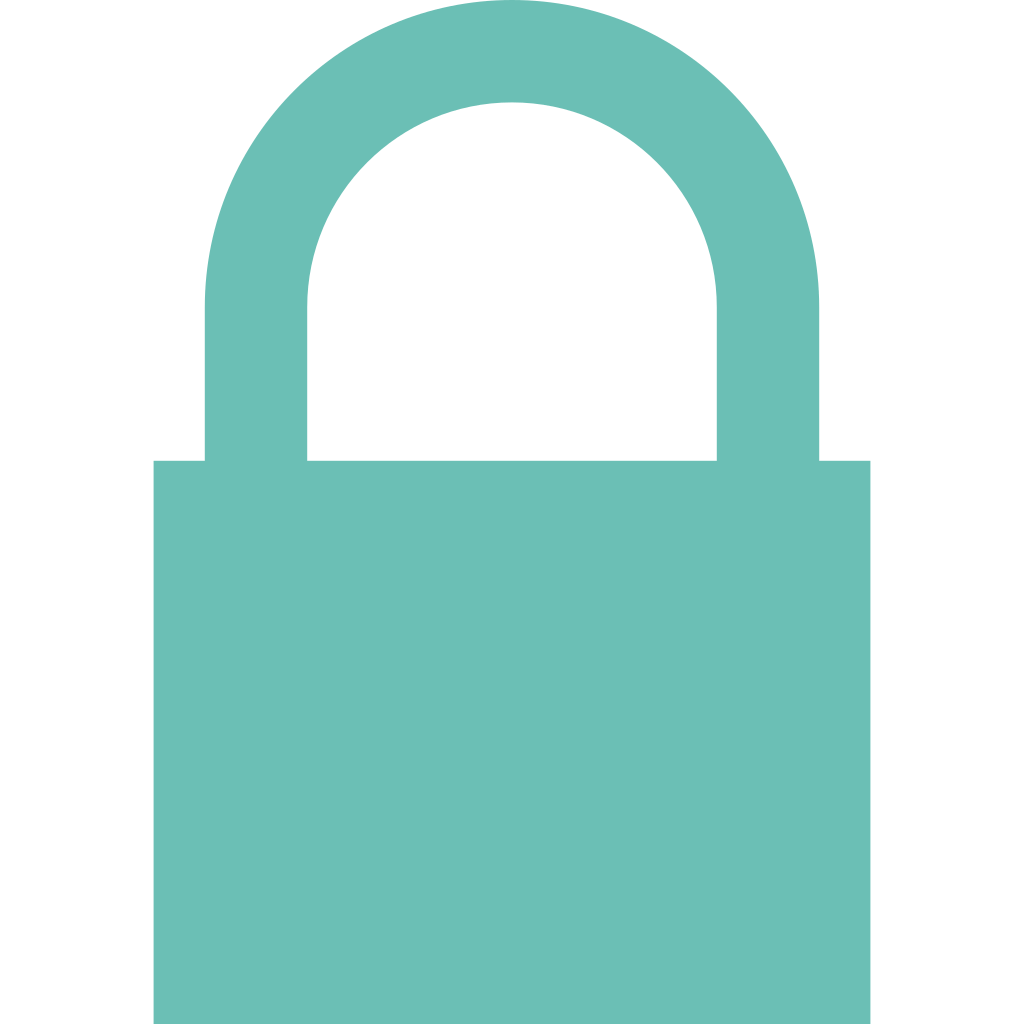 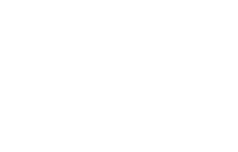 User B
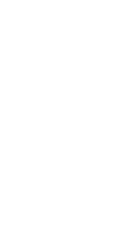 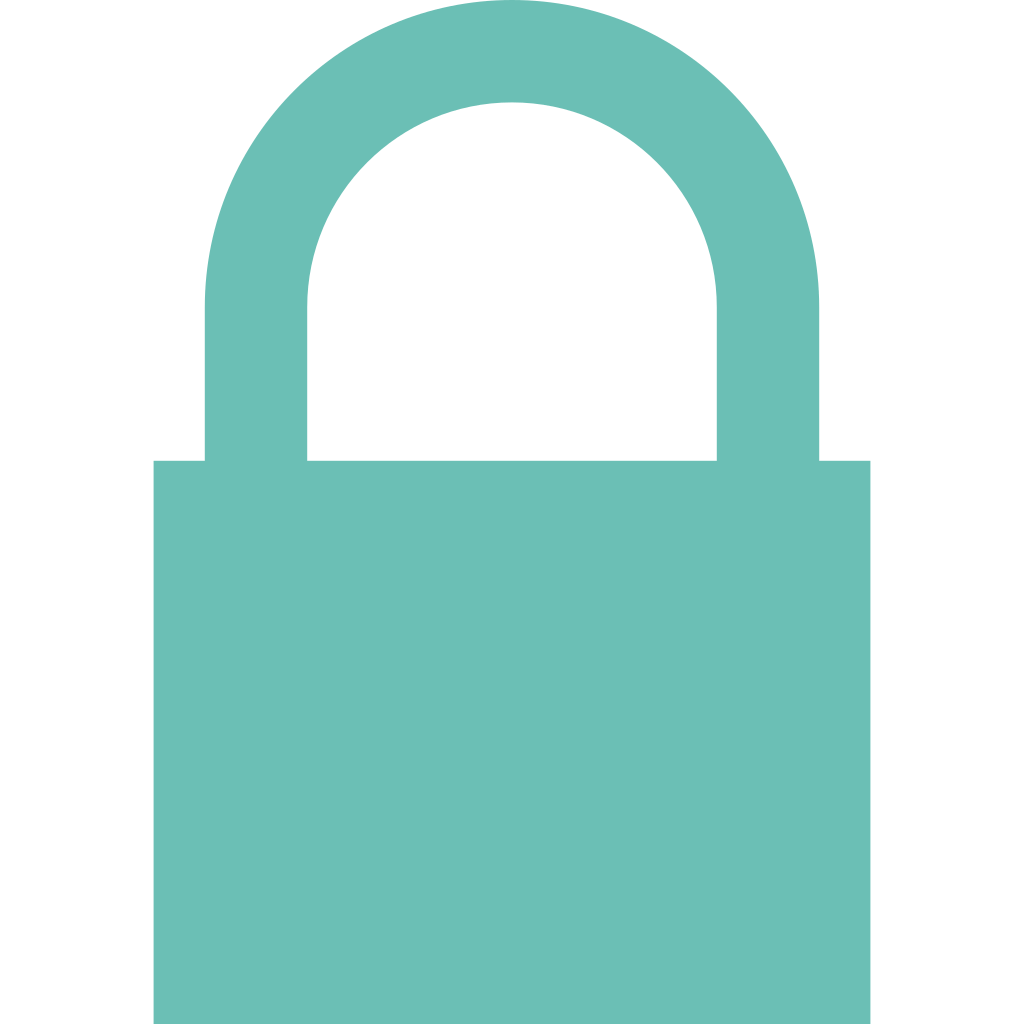 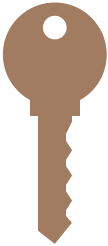 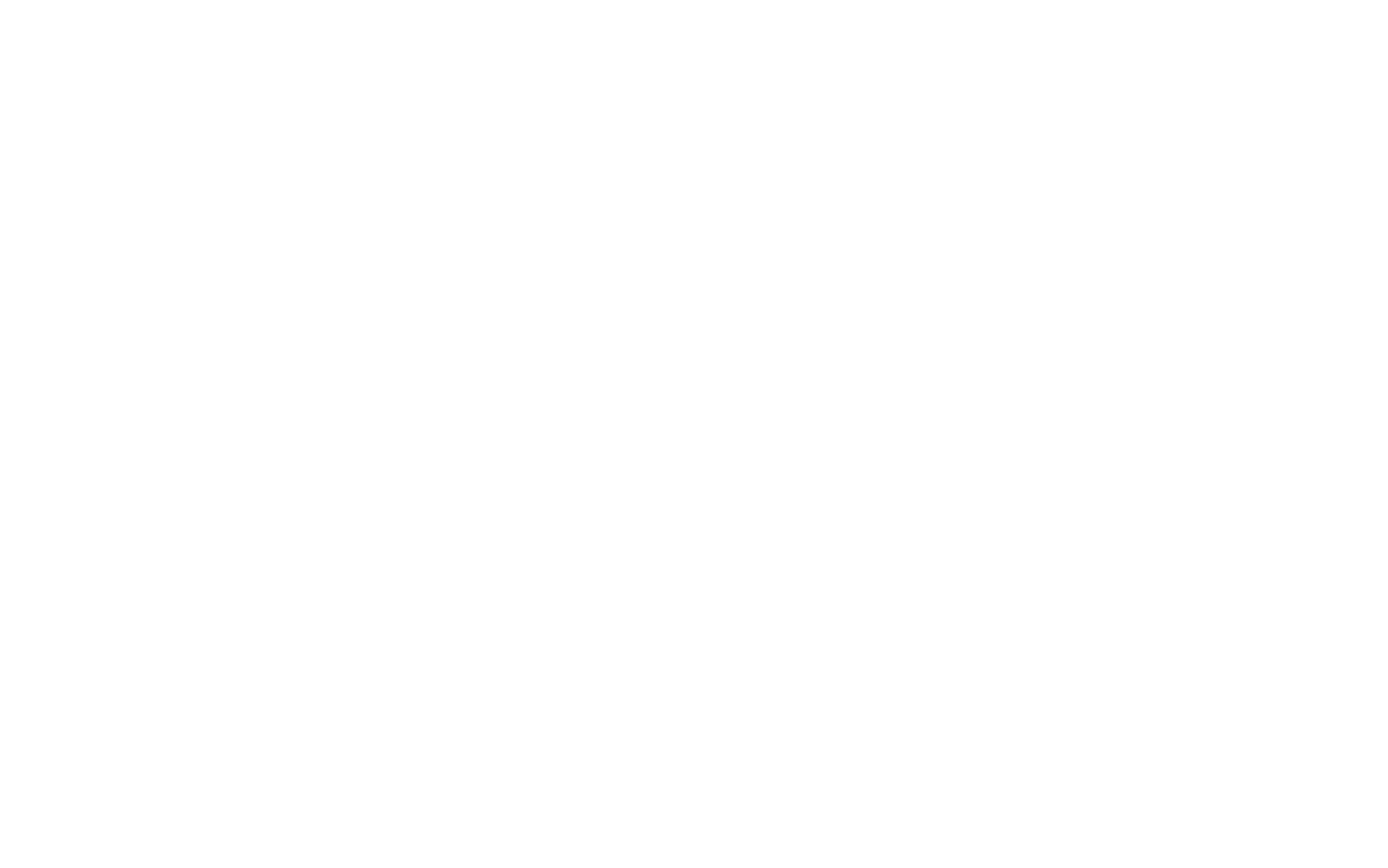 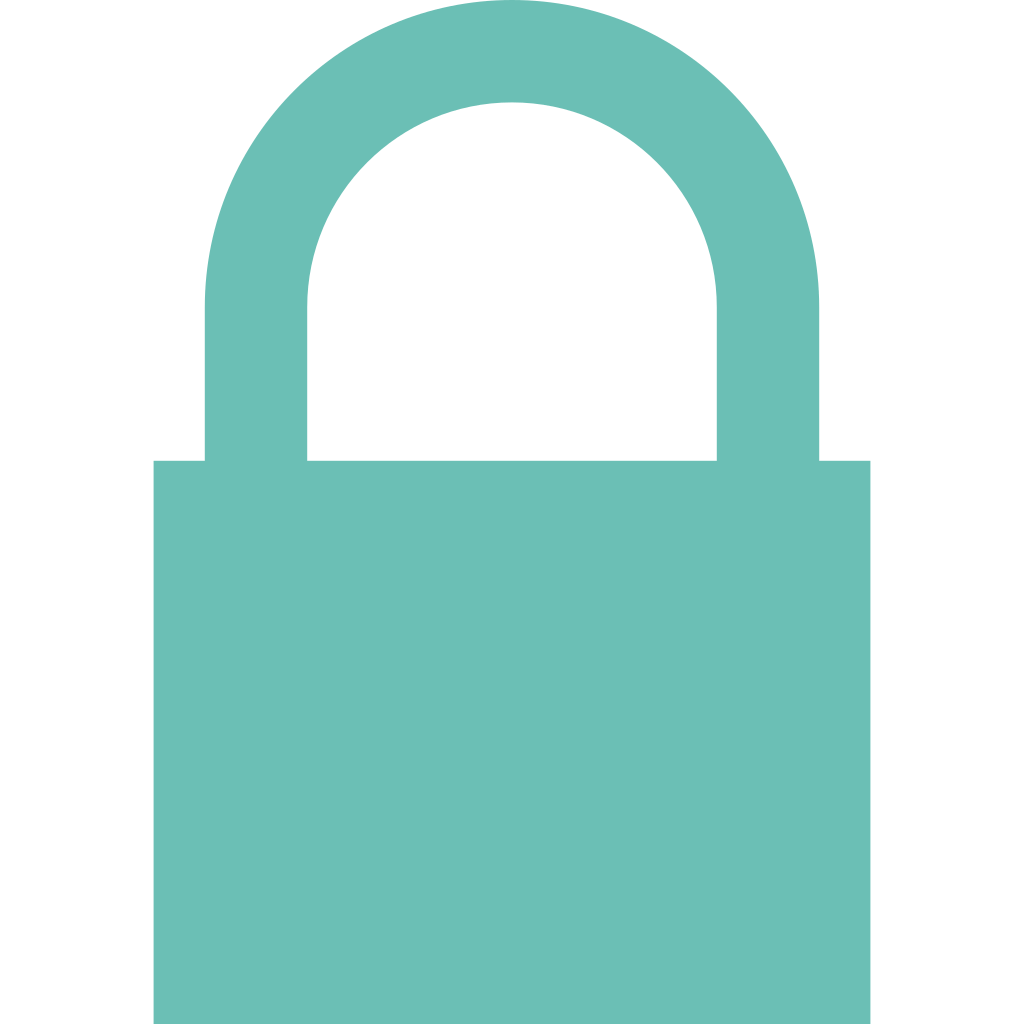 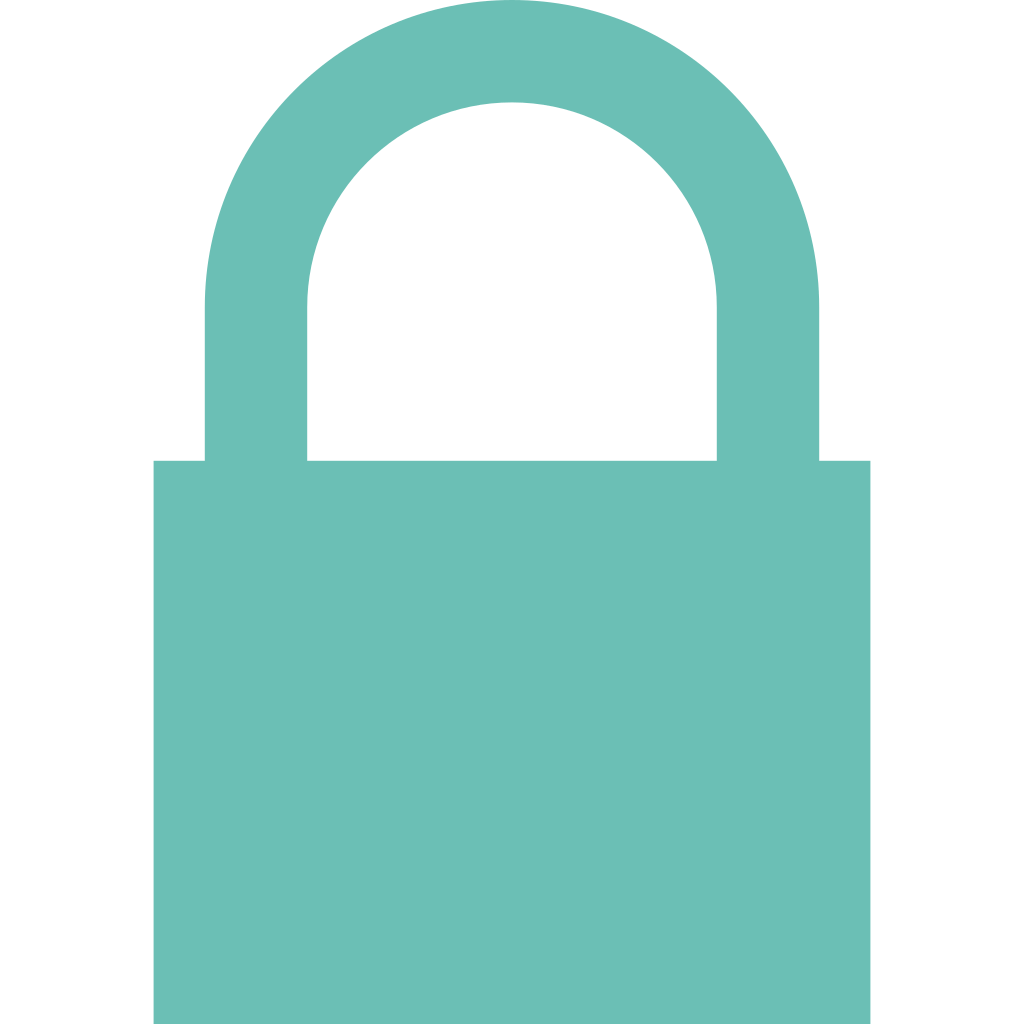 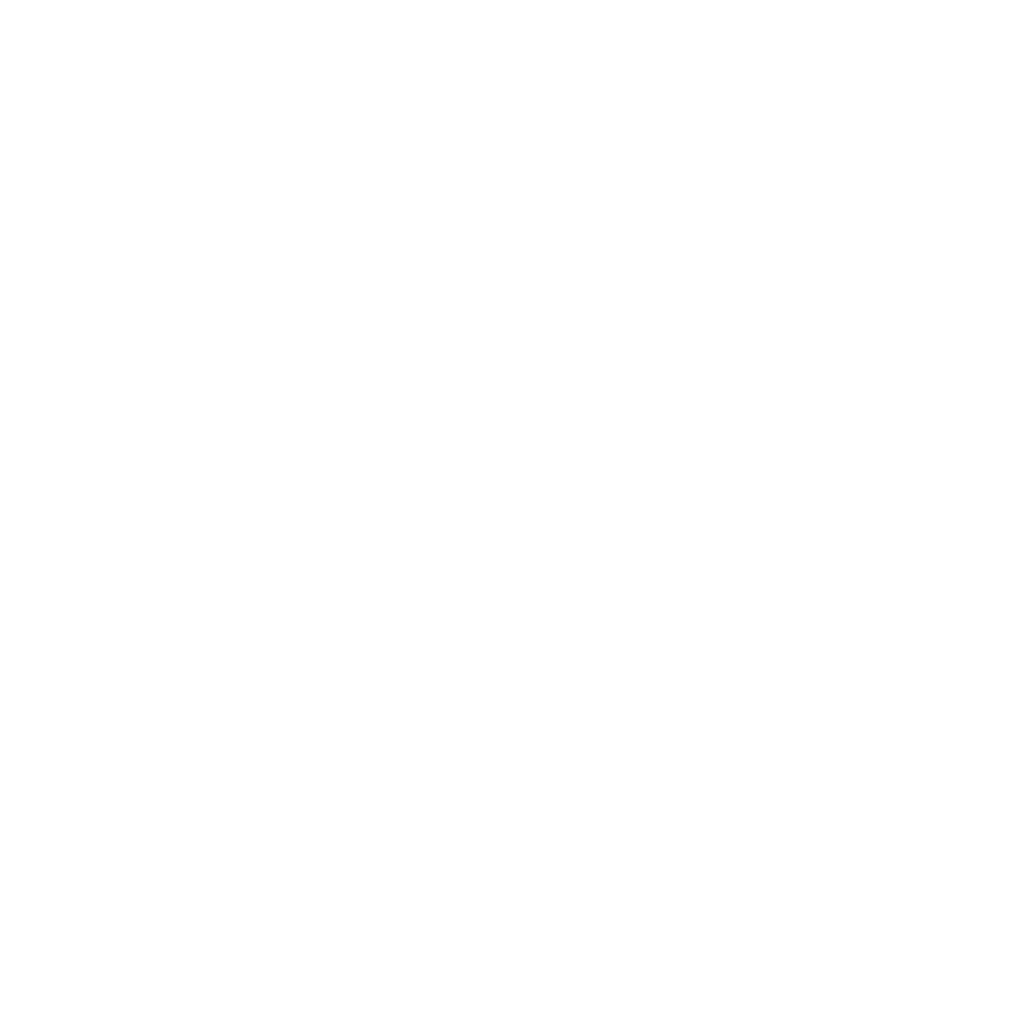 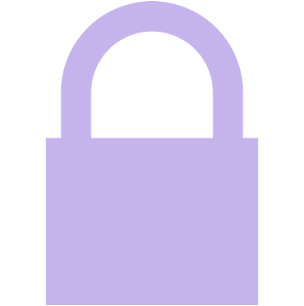 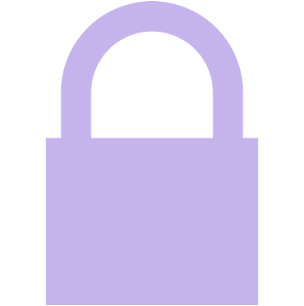 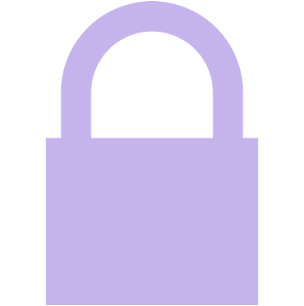 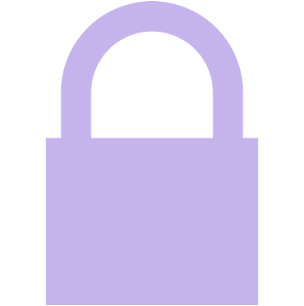 App servers
User A
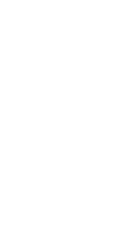 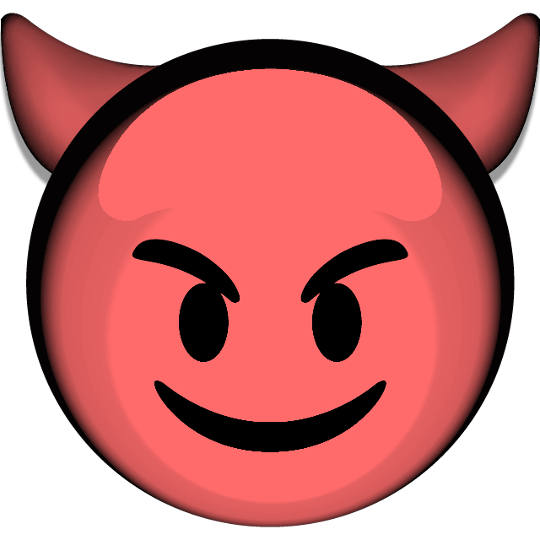 In our paper: 
extension to dictionary attack 
log16(|dictionary|) backups
robust to external noise
?
Adversary can send chosen files through E2EE channel to target
4
[Speaker Notes: In our paper, we show how to generalize this simple intuition that I’ve shown here to perform a dictionary attack on the attachments received by the victim, that finds the matching attachments after observing just log_16 N backups for a dictionary of size N, and that is robust to external noise from the victim’s interactions with other users.
In fact, this attack that I have just shown is actually an example of a more general attack pattern, [TRANSITION] which in our paper we show also leads to attacks against the compression mechanism and their search-index. I should note however, that these other two attacks are less practical and more theoretical, and are more proof of concepts of the attack vectors.

This general threat model of our attacks is underpinned by two key ingredients: [TRANSITION]]
File Deduplication Injection Attack
Adversary passively monitors  encrypted backups sent to cloud server
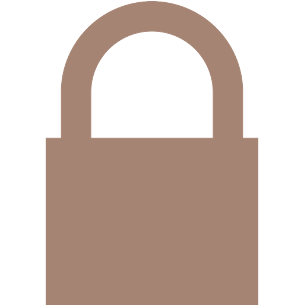 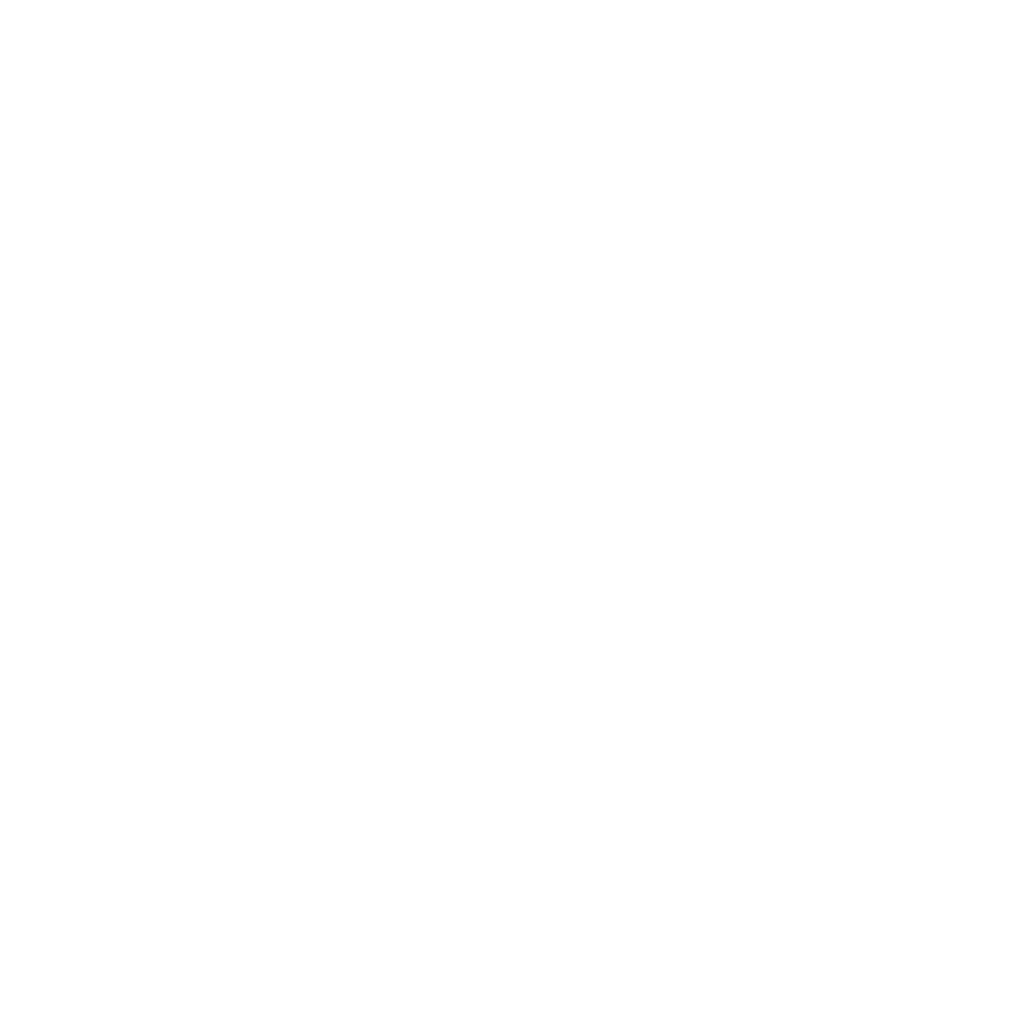 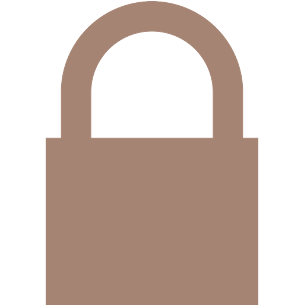 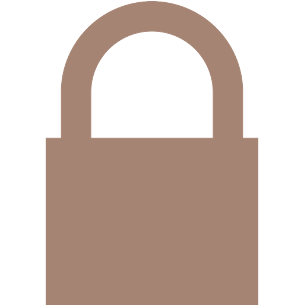 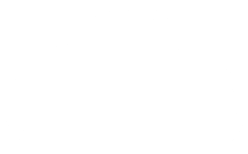 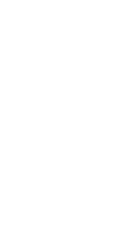 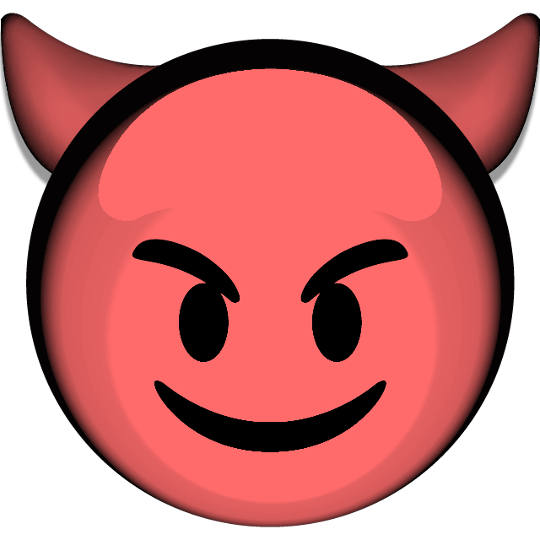 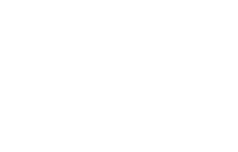 Third-party cloud
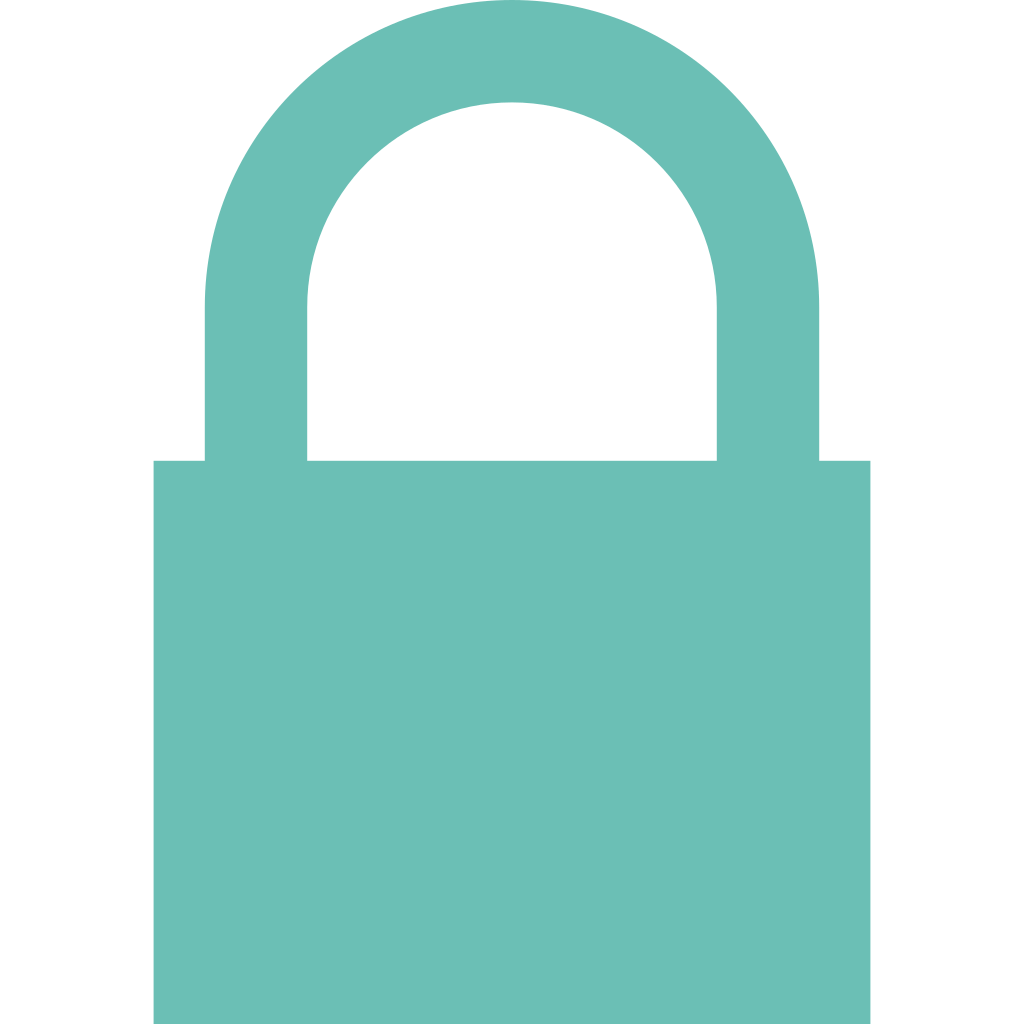 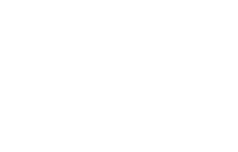 User B
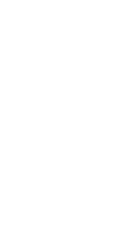 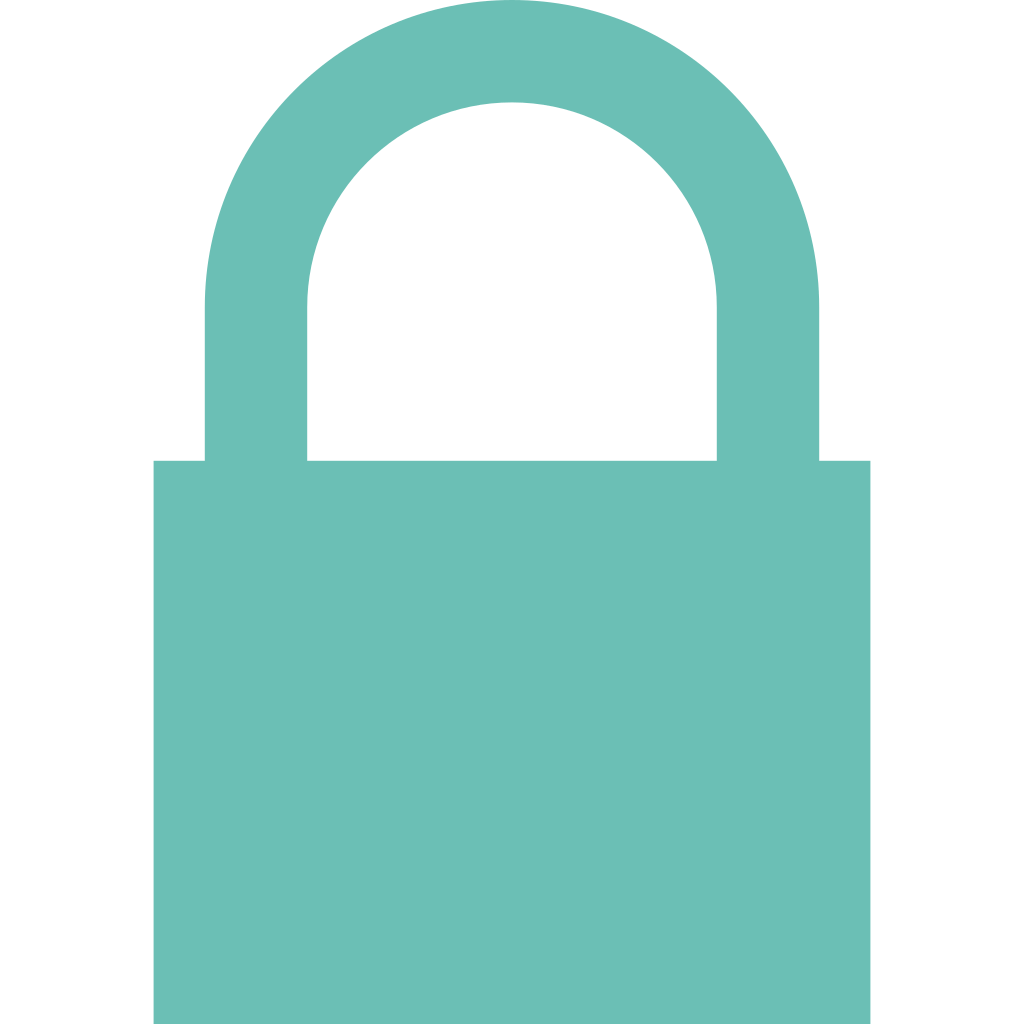 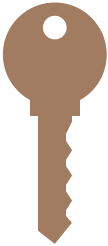 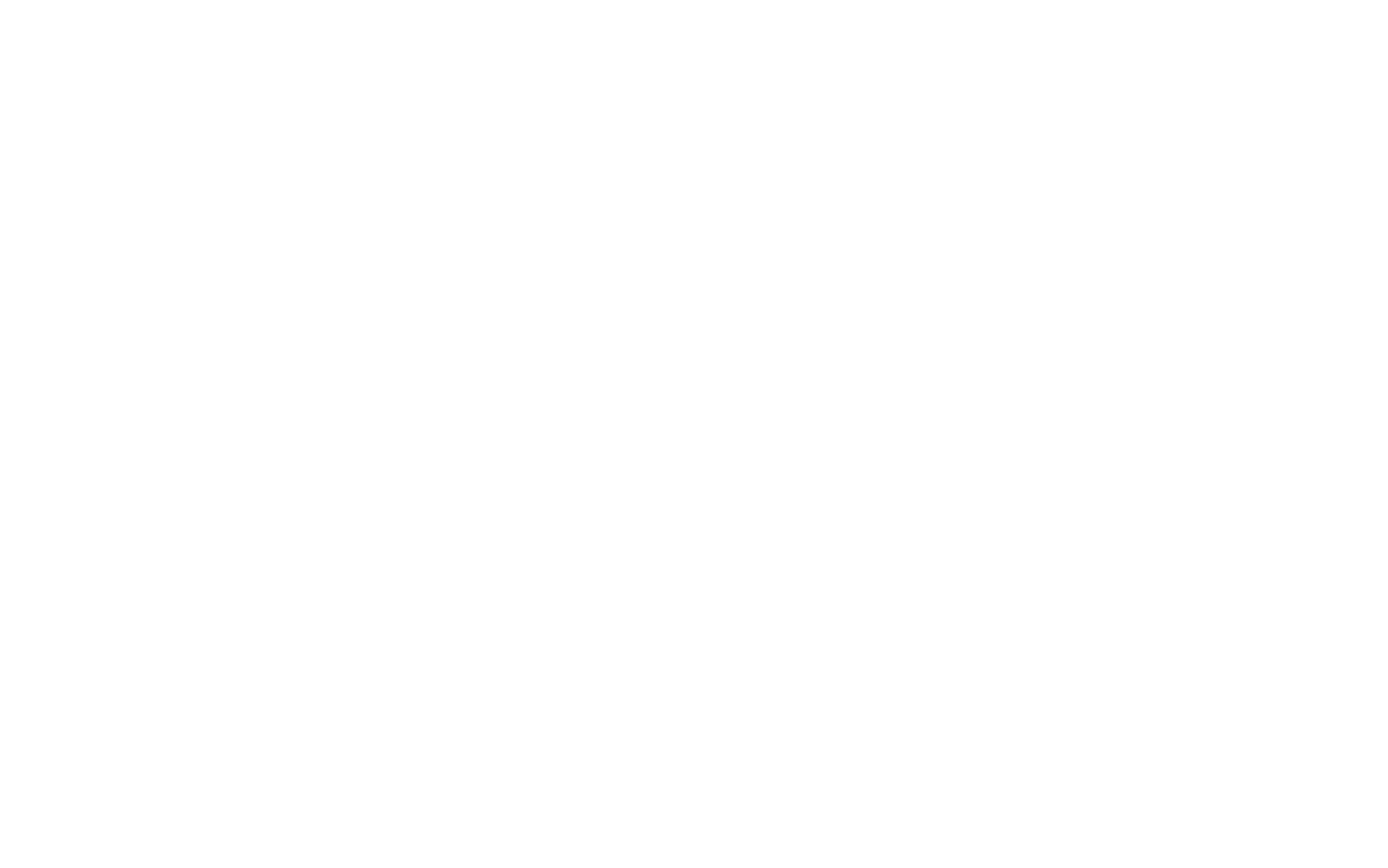 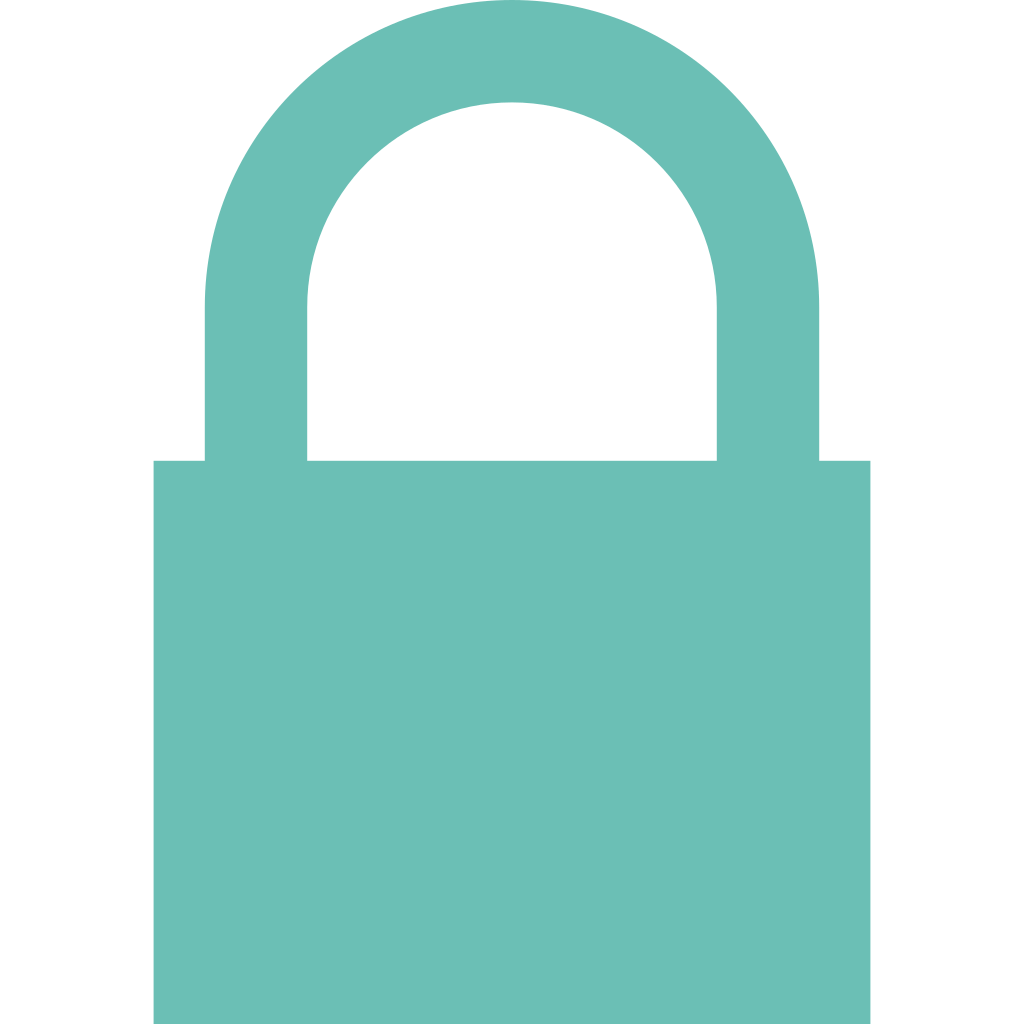 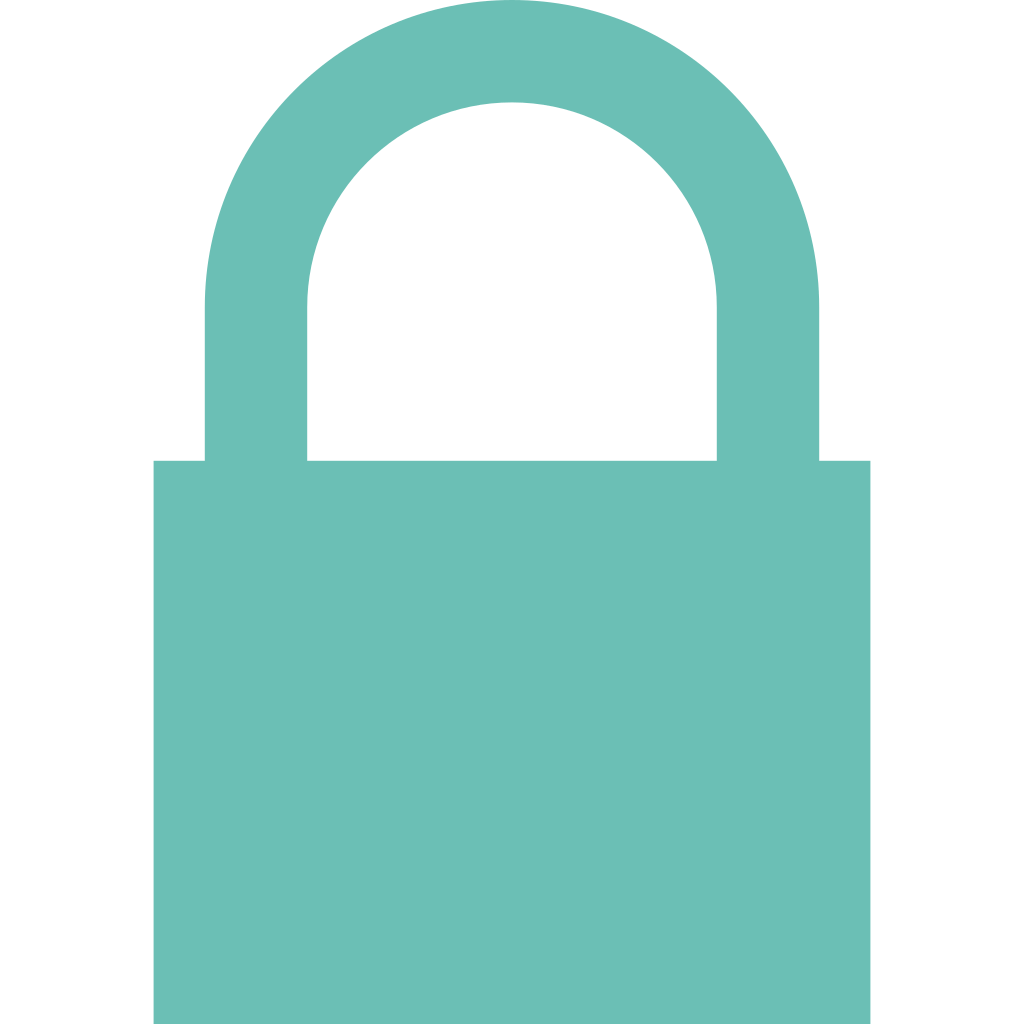 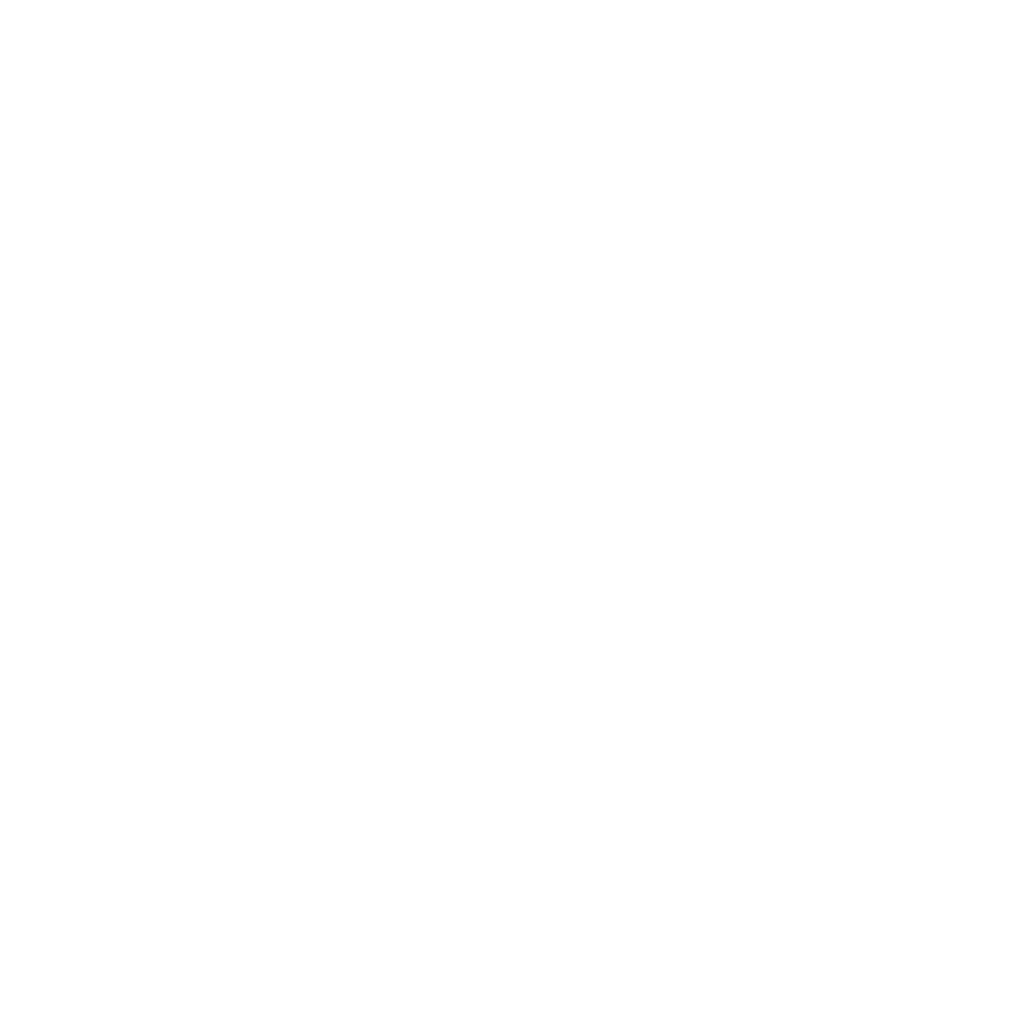 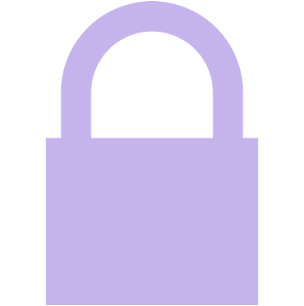 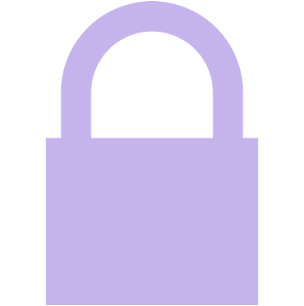 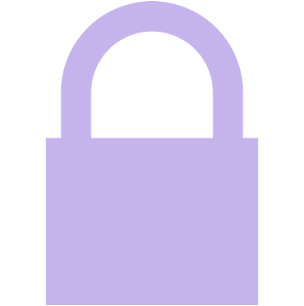 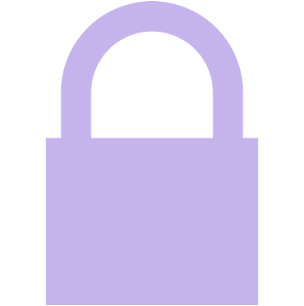 App servers
User A
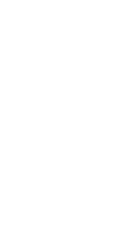 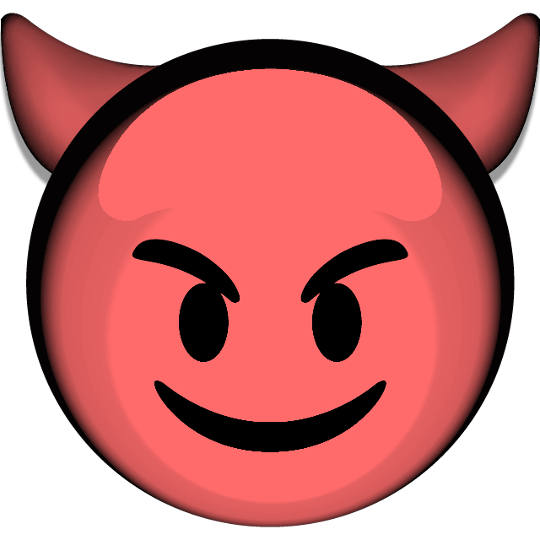 In our paper: 
extension to dictionary attack 
log16(|dictionary|) backups
robust to external noise
similar attacks against compression and search index
?
Adversary can send chosen files through E2EE channel to target
4
[Speaker Notes: In our paper, we show how to generalize this simple intuition that I’ve shown here to perform a dictionary attack on the attachments received by the victim, that finds the matching attachments after observing just log_16 N backups for a dictionary of size N, and that is robust to external noise from the victim’s interactions with other users.

In fact, this attack that I have just shown is actually an example of a more general attack pattern, [TRANSITION] which in our paper we show also leads to attacks against the compression mechanism and their search-index. I should note however, that these other two attacks are less practical and more theoretical, and are more proof of concepts of the attack vectors.

This general threat model of our attacks is underpinned by two key ingredients: [TRANSITION]]
Injection Attacks Template
Adversary passively monitors  encrypted backups sent to cloud server
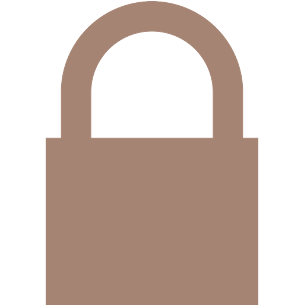 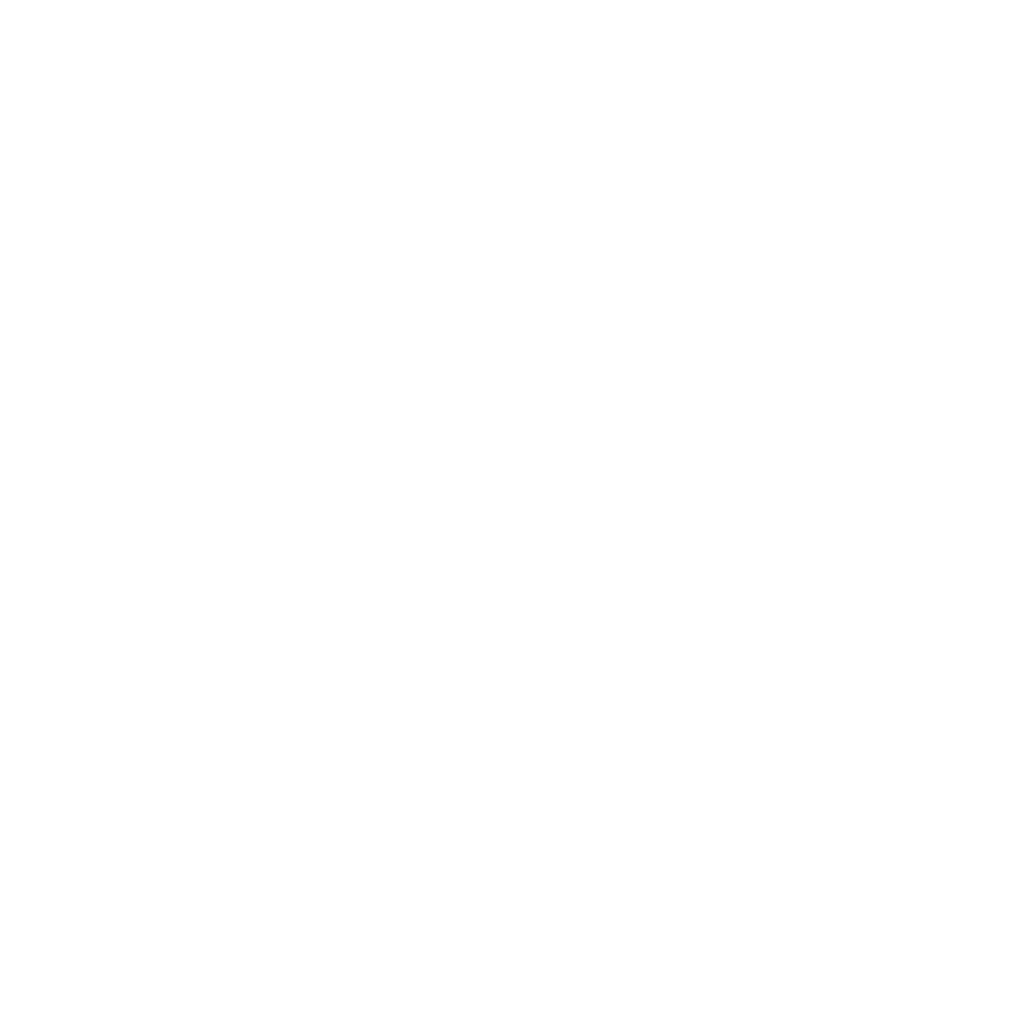 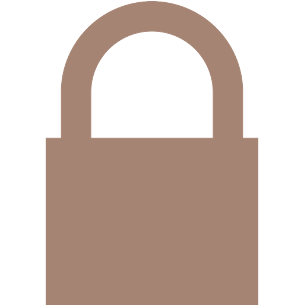 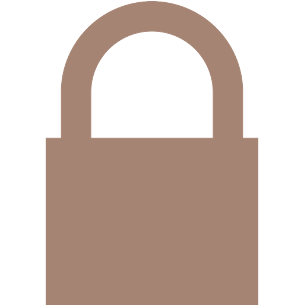 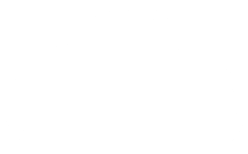 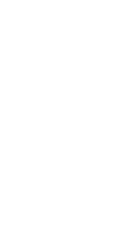 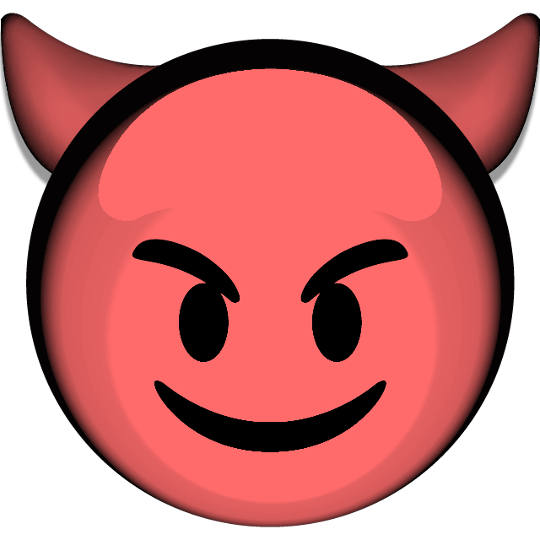 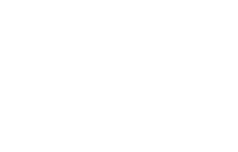 Third-party cloud
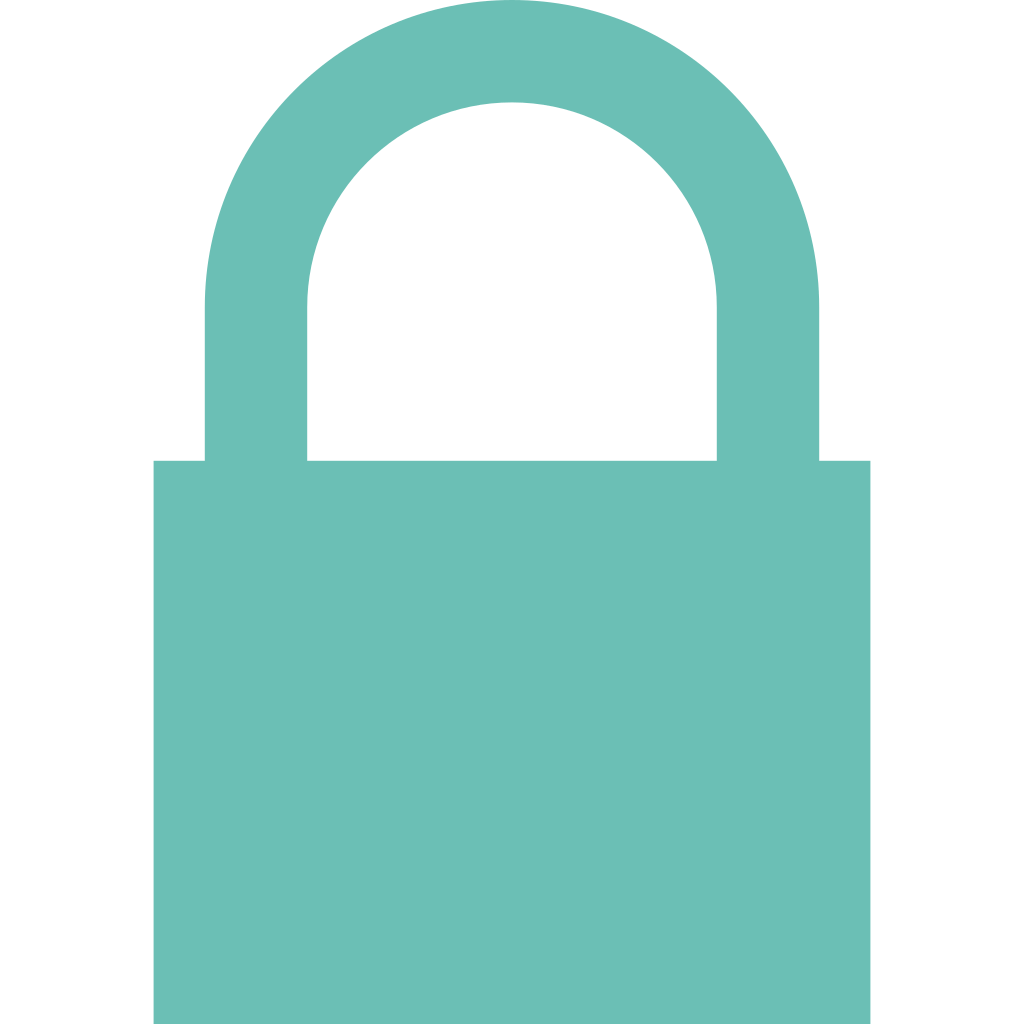 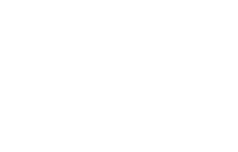 User B
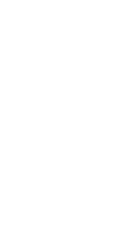 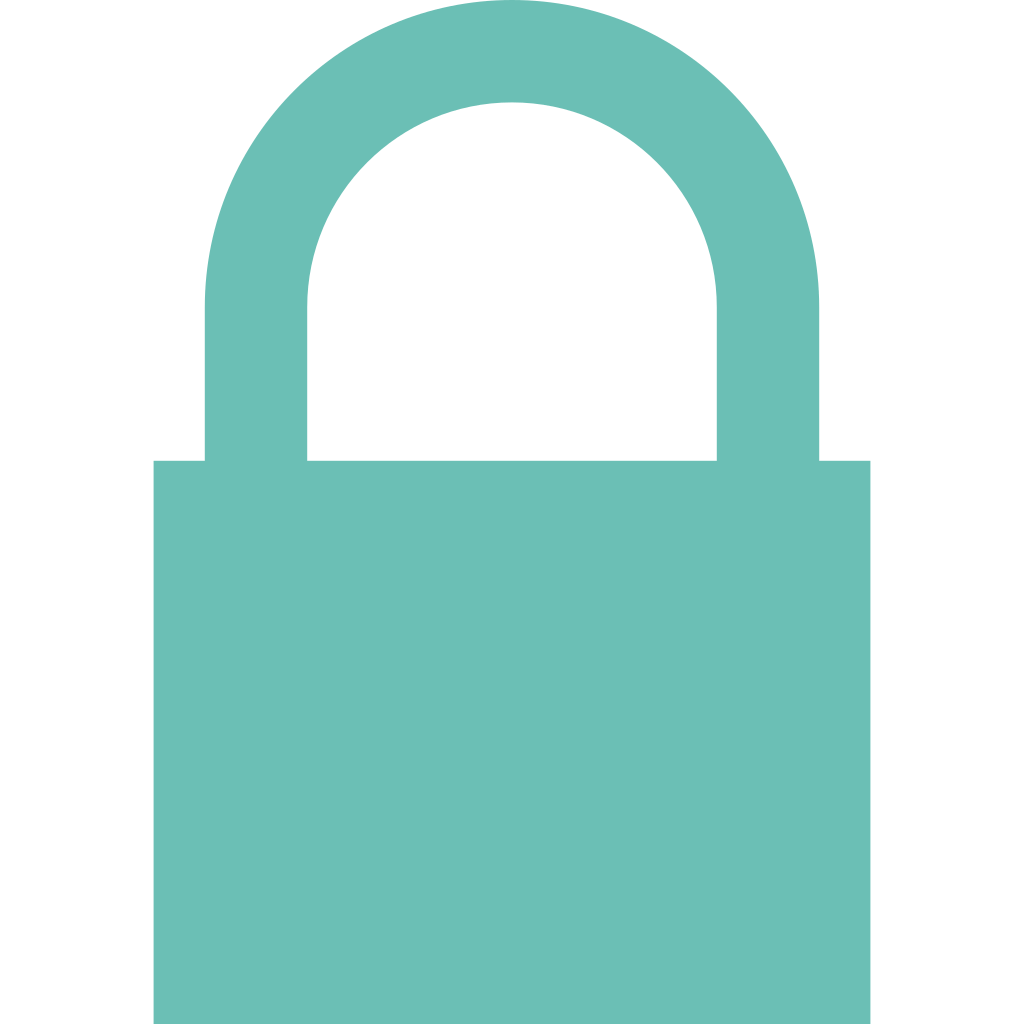 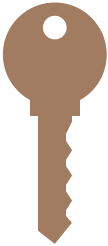 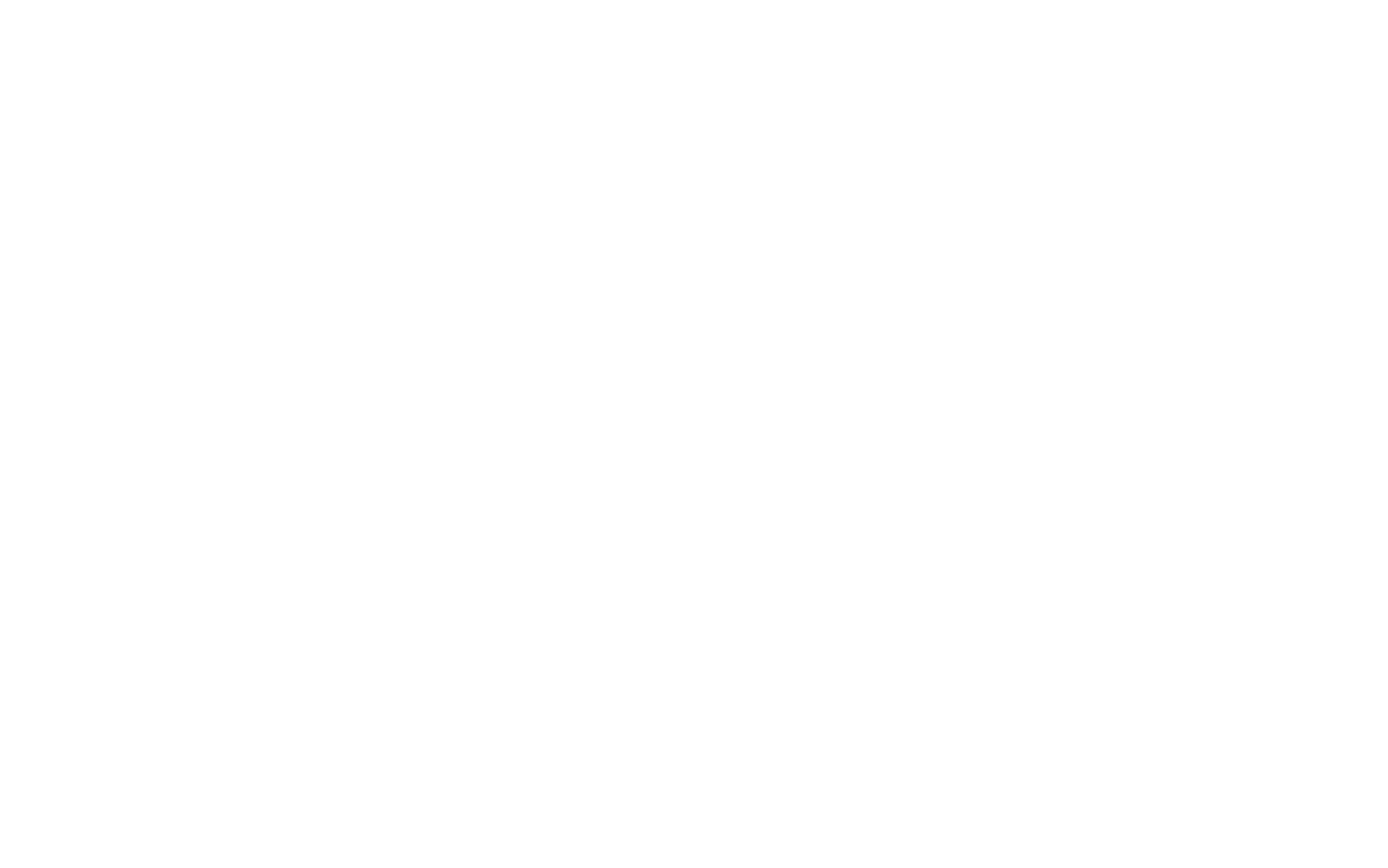 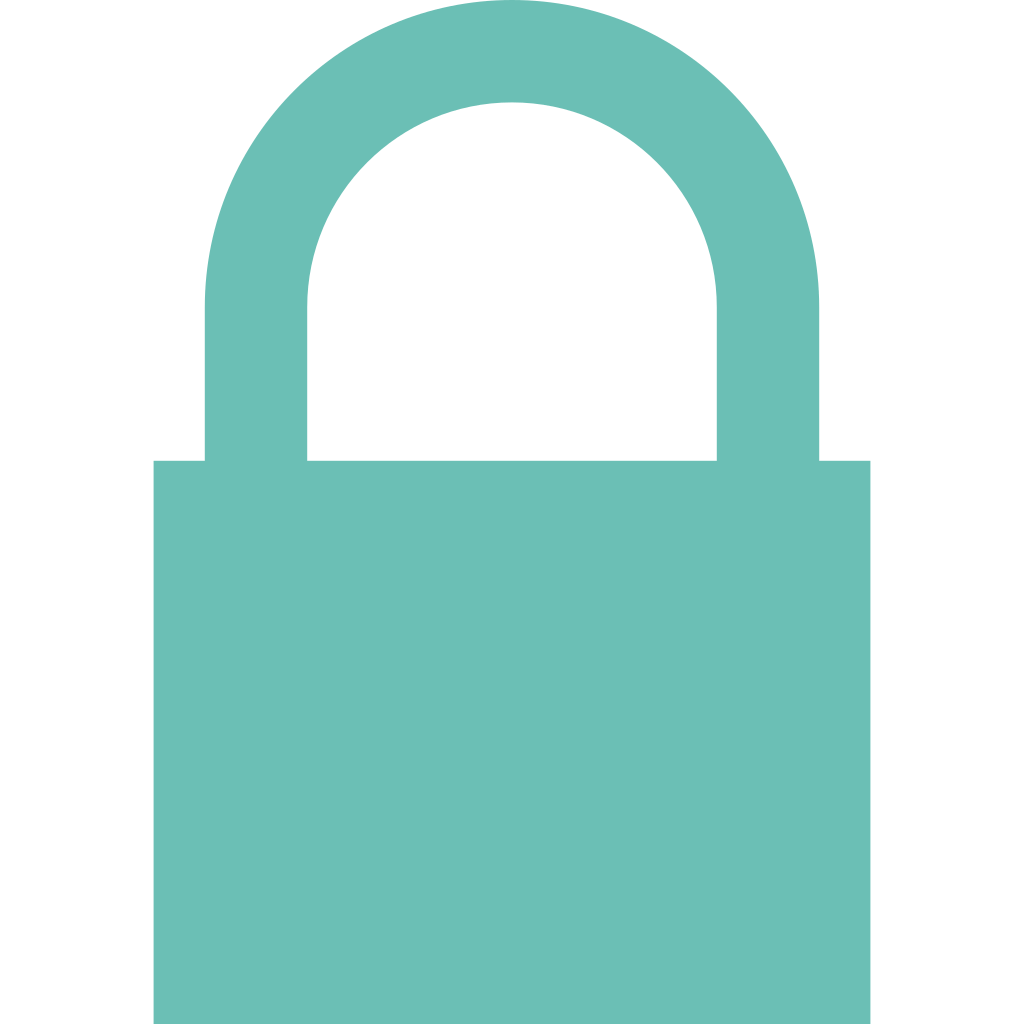 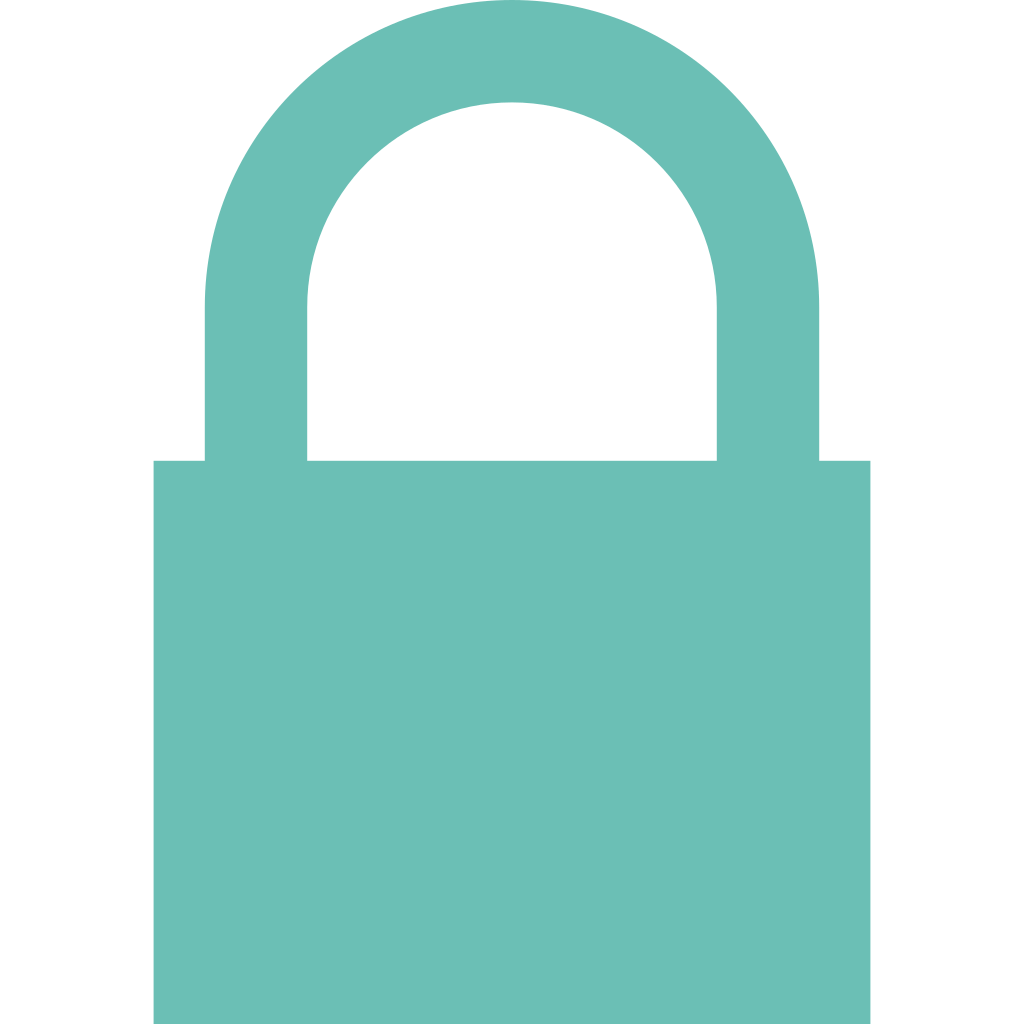 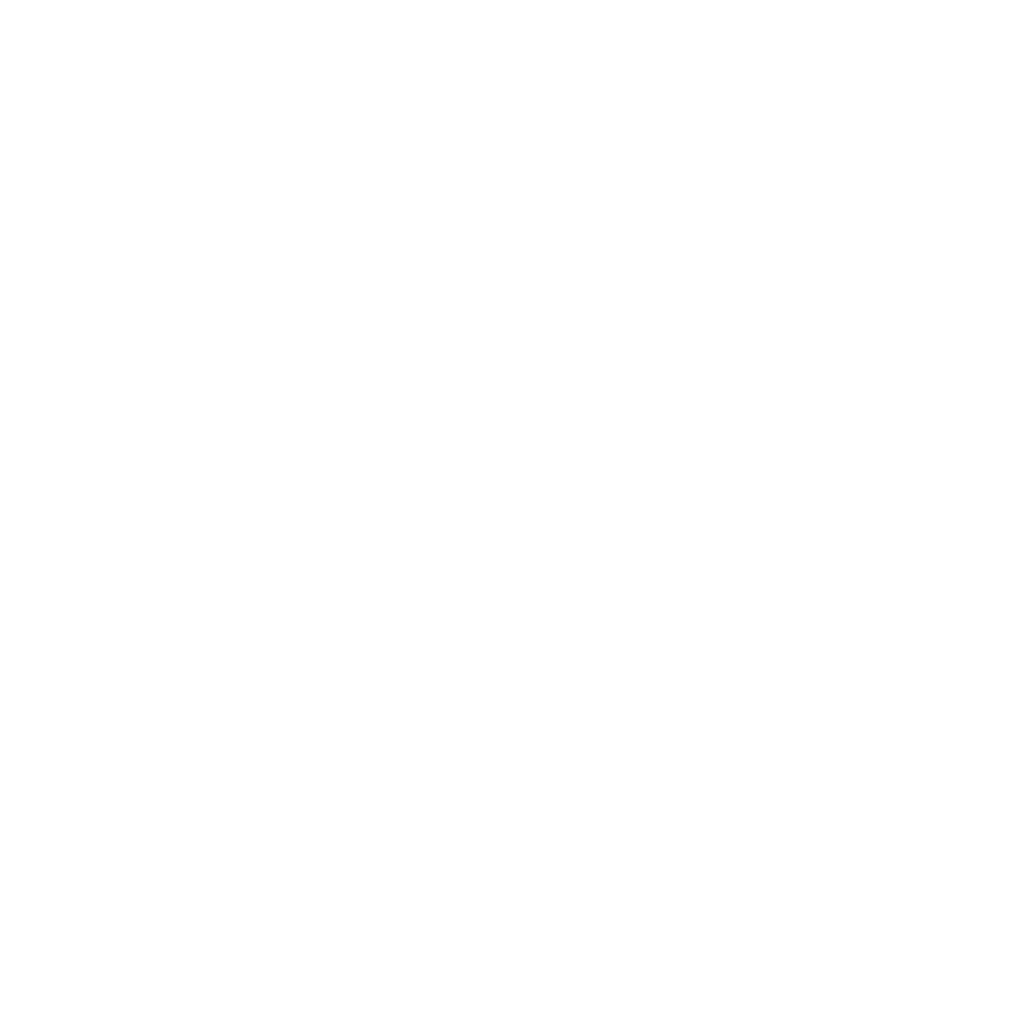 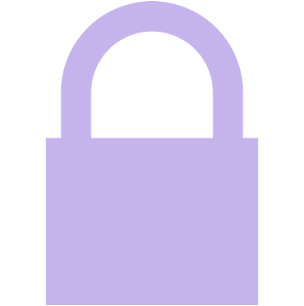 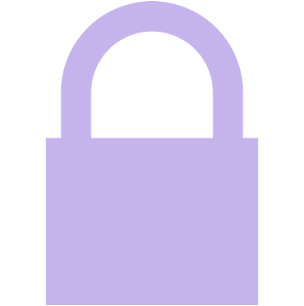 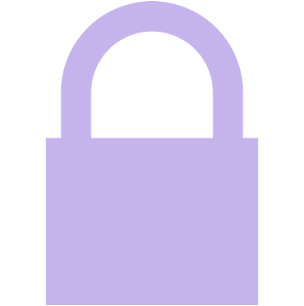 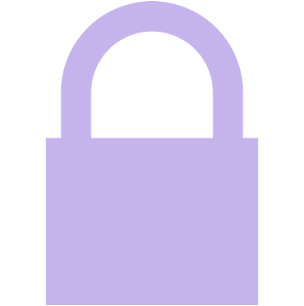 App servers
User A
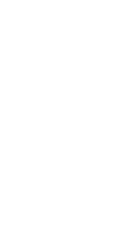 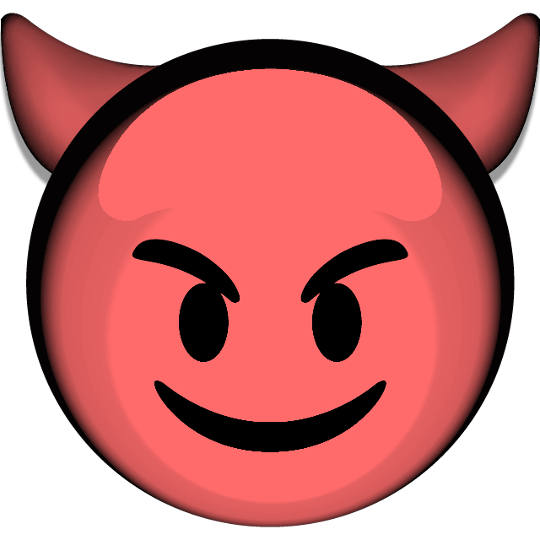 In our paper: 
extension to dictionary attack 
log16(|dictionary|) backups
robust to external noise
similar attacks against compression and search index
?
Adversary can send chosen files through E2EE channel to target
5
[Speaker Notes: First, an adversary that can monitor some part of the backend infrastructure, and second that they can additionally send chosen payloads to the target device. 

The idea then, as exemplified by our file dedup attack, is that these adversarial payloads are [TRANSITION] _mixed_ into the victim’s internal application state, which is what we refer to as an injection. 

So, the adversary can coordinate its observations and injections adaptatively, by injecting a payload, seeing its result on the exported application state, which informs the next payload to inject, and so on. [TRANSITION]]
Injection Attacks Template
Adversary passively monitors  encrypted backups sent to cloud server
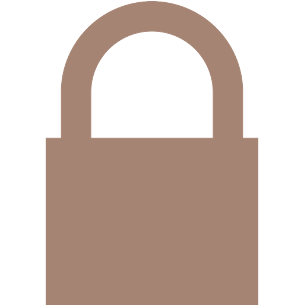 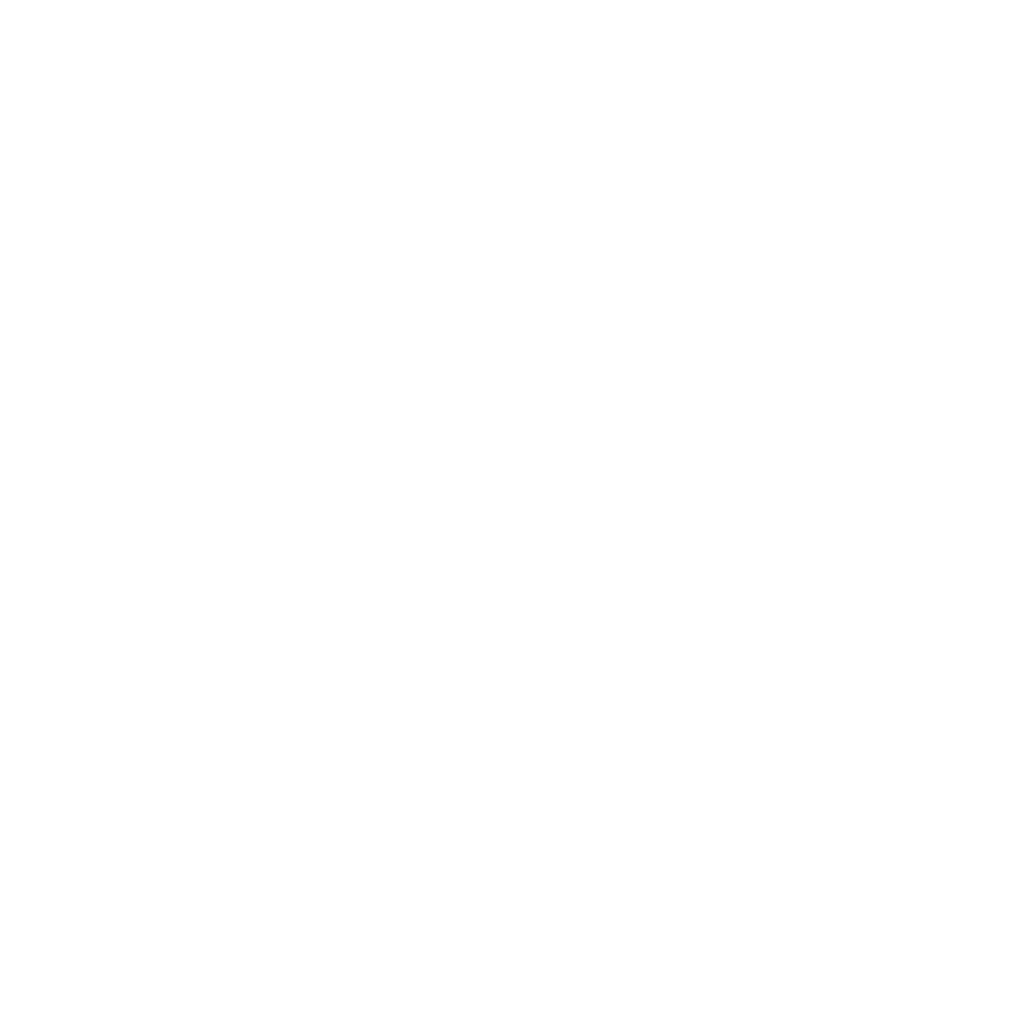 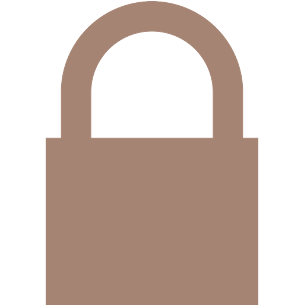 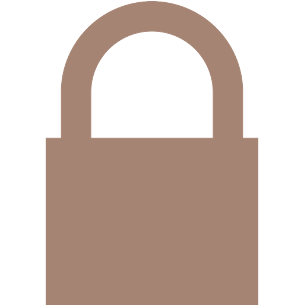 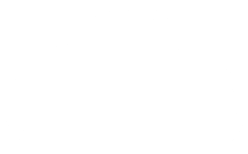 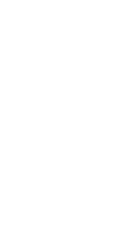 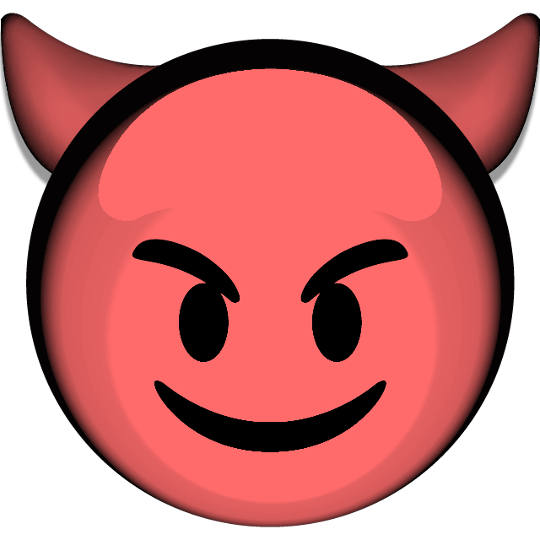 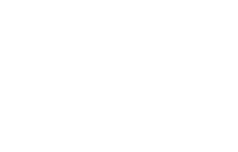 Third-party cloud
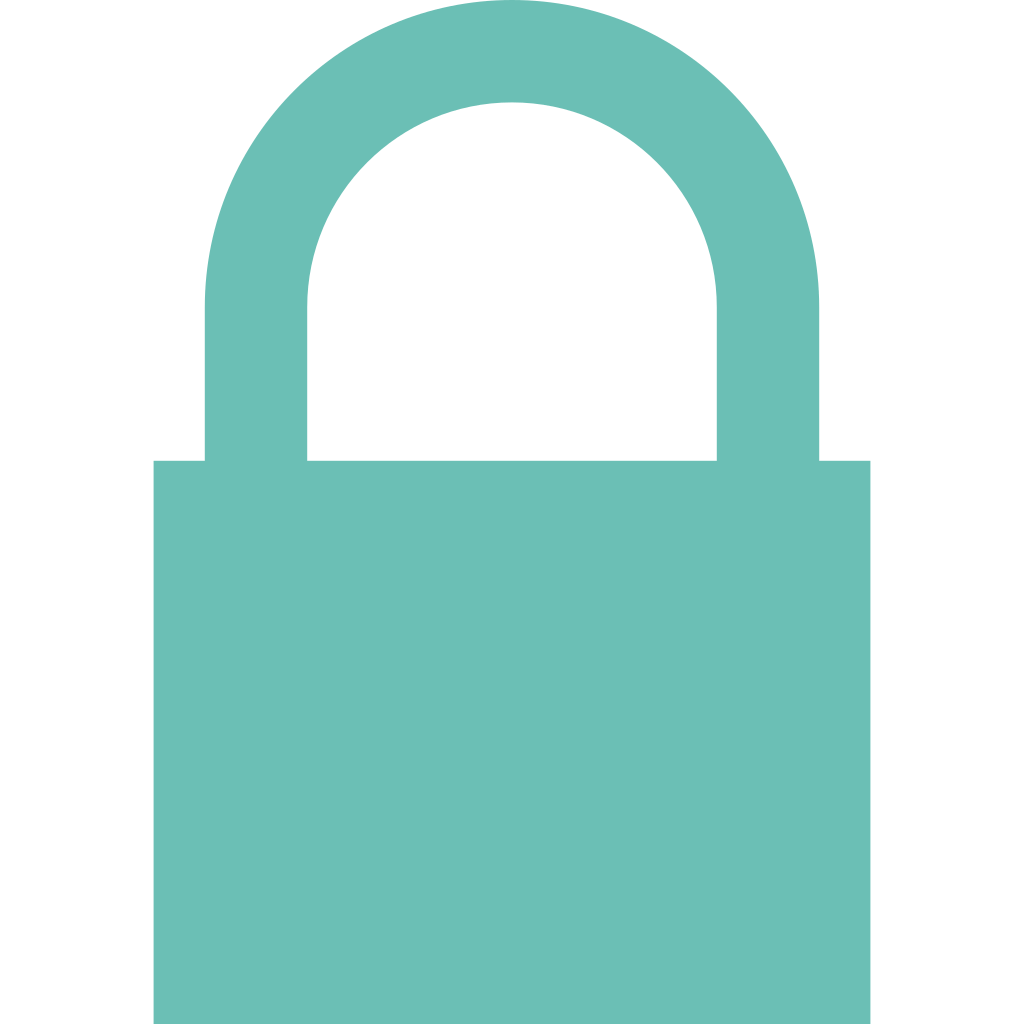 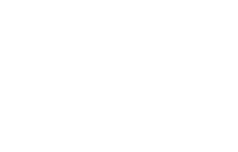 User B
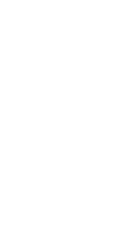 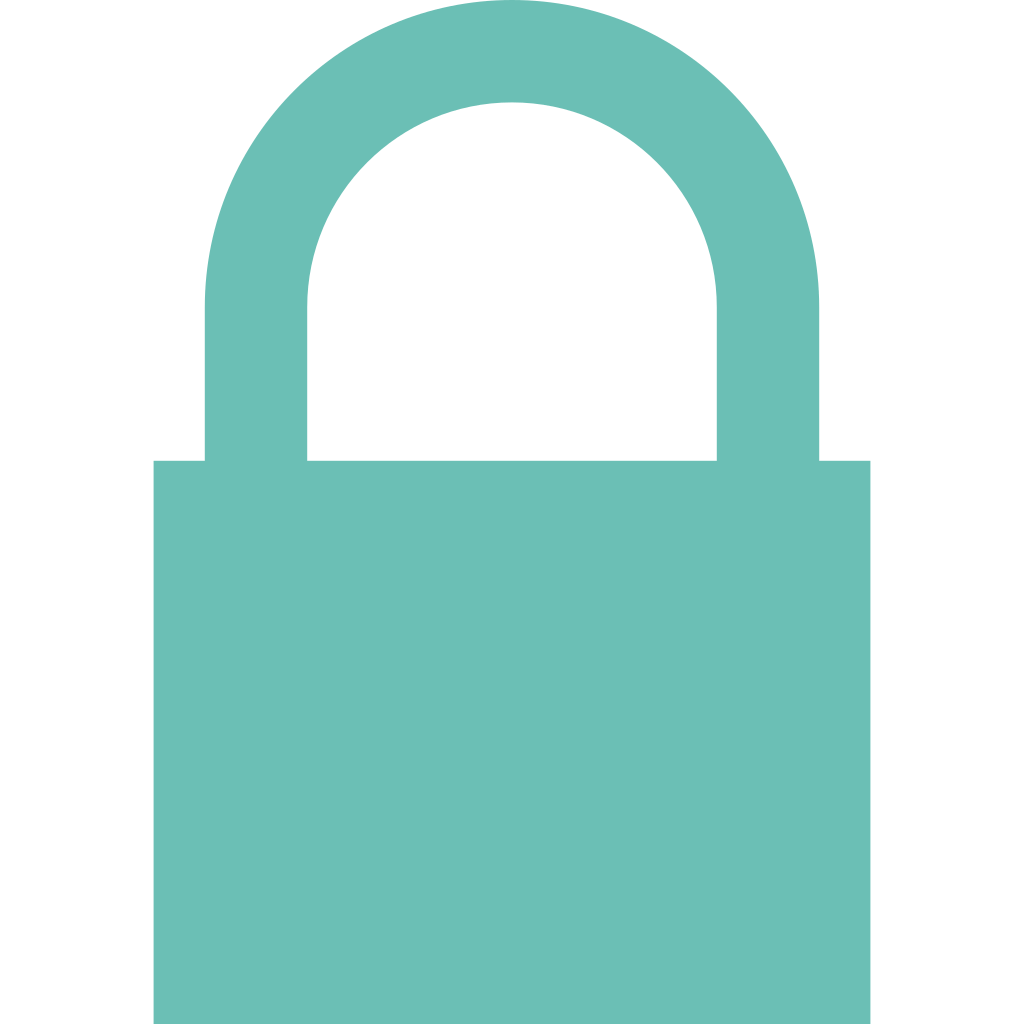 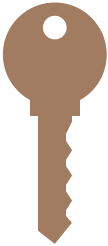 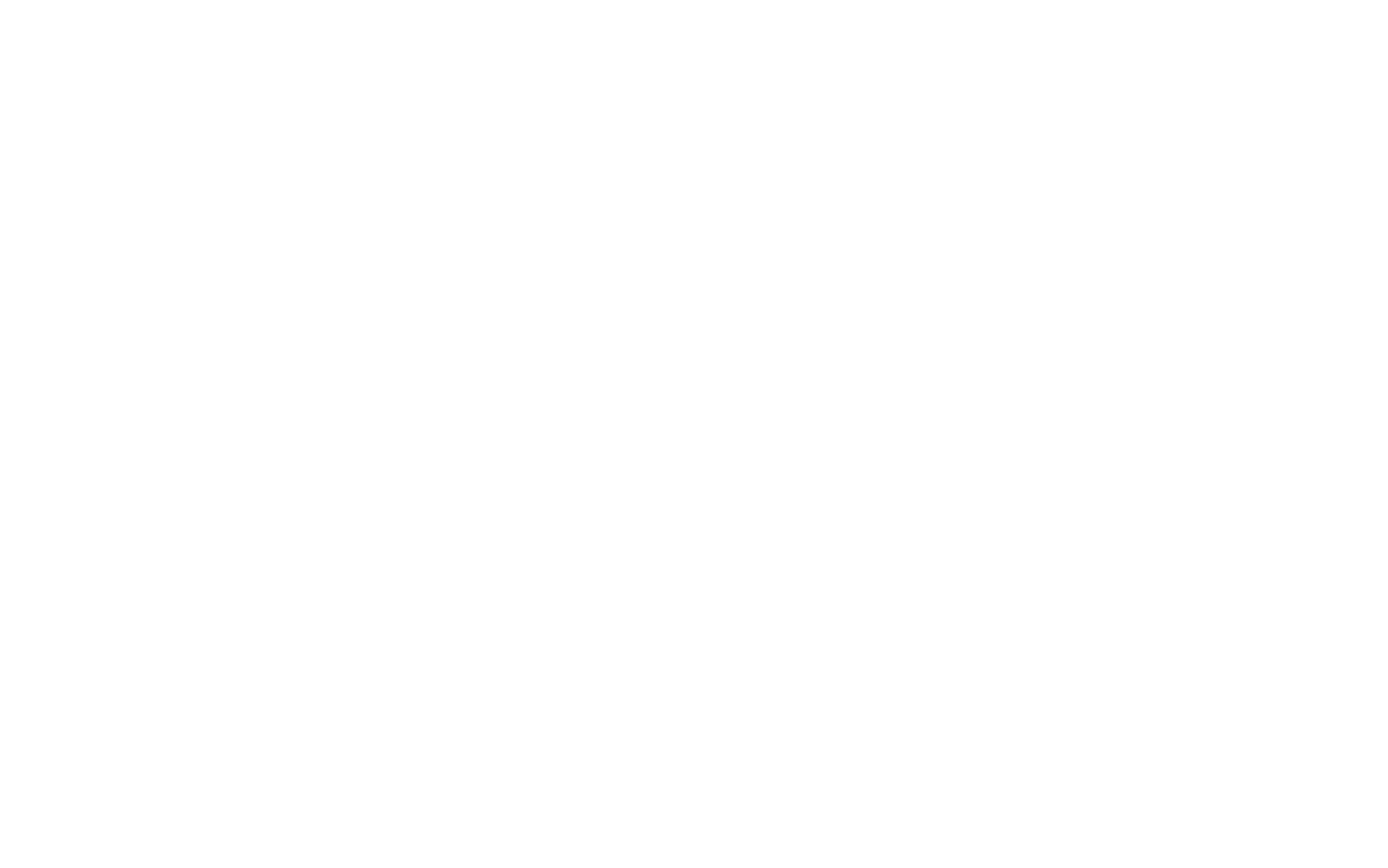 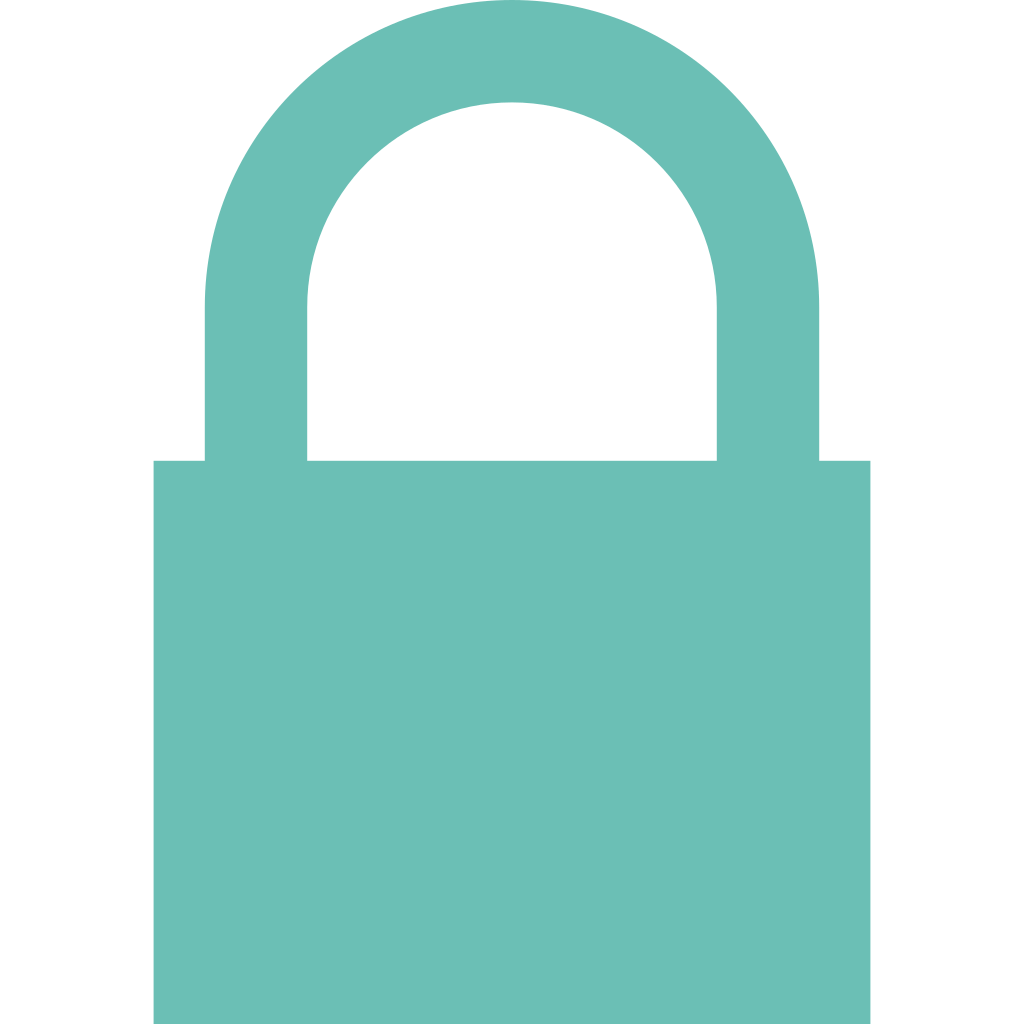 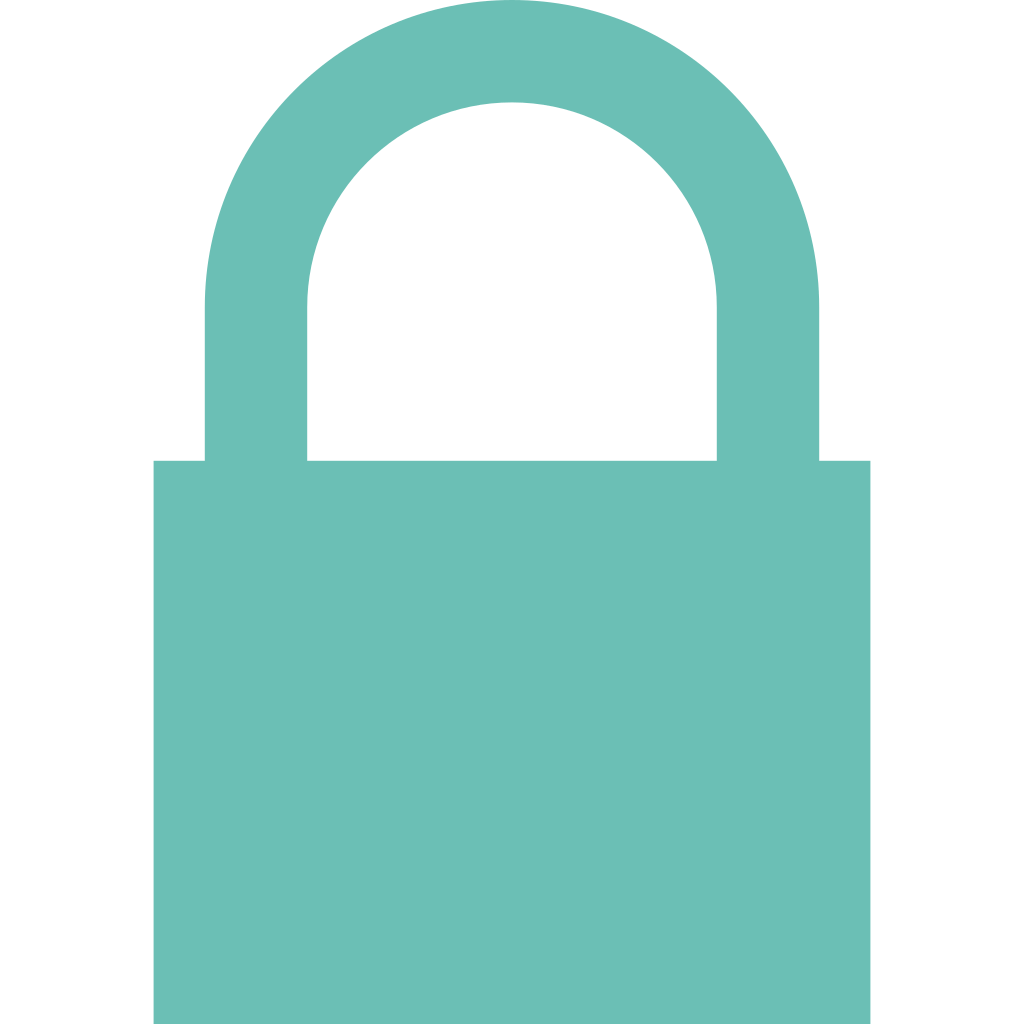 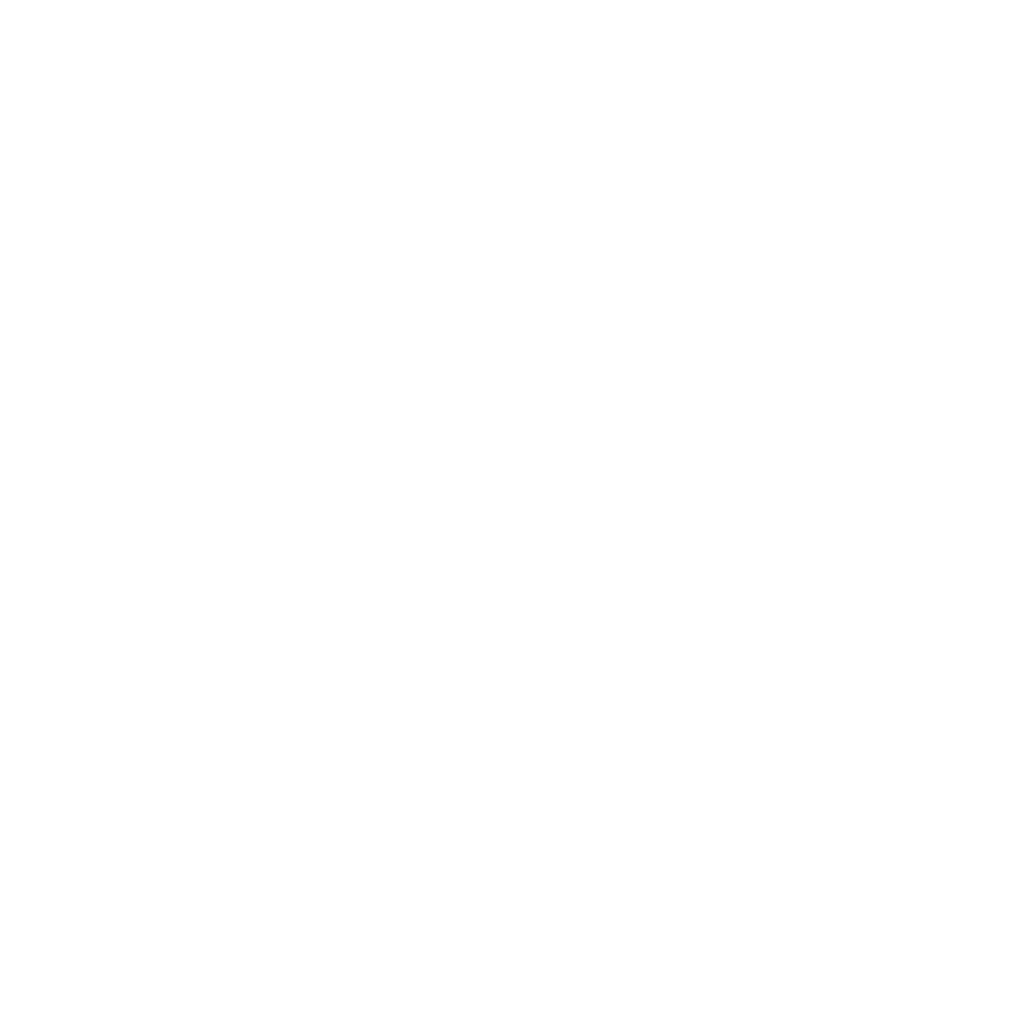 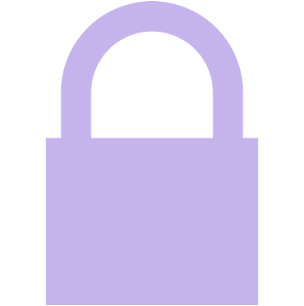 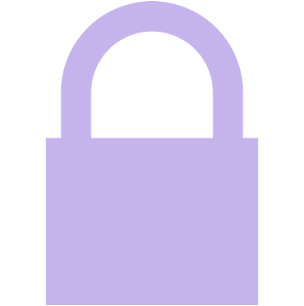 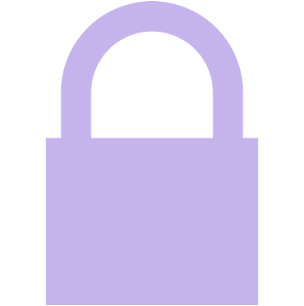 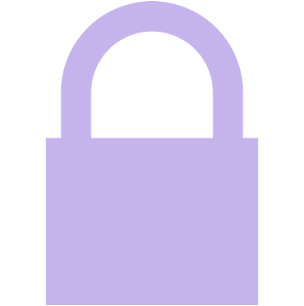 App servers
User A
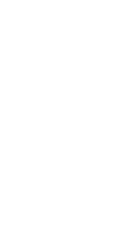 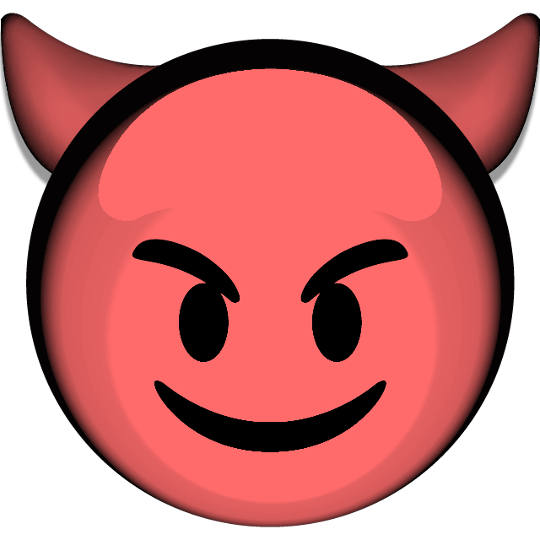 In our paper: 
extension to dictionary attack 
log16(|dictionary|) backups
robust to external noise
similar attacks against compression and search index
?
Adversary can send chosen files through E2EE channel to target
5
[Speaker Notes: First, an adversary that can monitor some part of the backend infrastructure, and second that they can additionally send chosen payloads to the target device. 

The idea then, as exemplified by our file dedup attack, is that these adversarial payloads are [TRANSITION] _mixed_ into the victim’s internal application state, which is what we refer to as an injection. 

So, the adversary can coordinate its observations and injections adaptatively, by injecting a payload, seeing its result on the exported application state, which informs the next payload to inject, and so on. [TRANSITION]]
Injection Attacks Template
Adversary passively monitors  encrypted backups sent to cloud server
Strong crypto
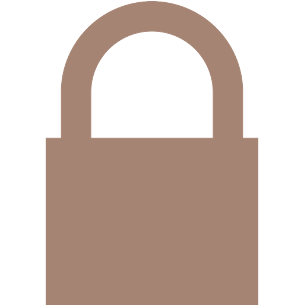 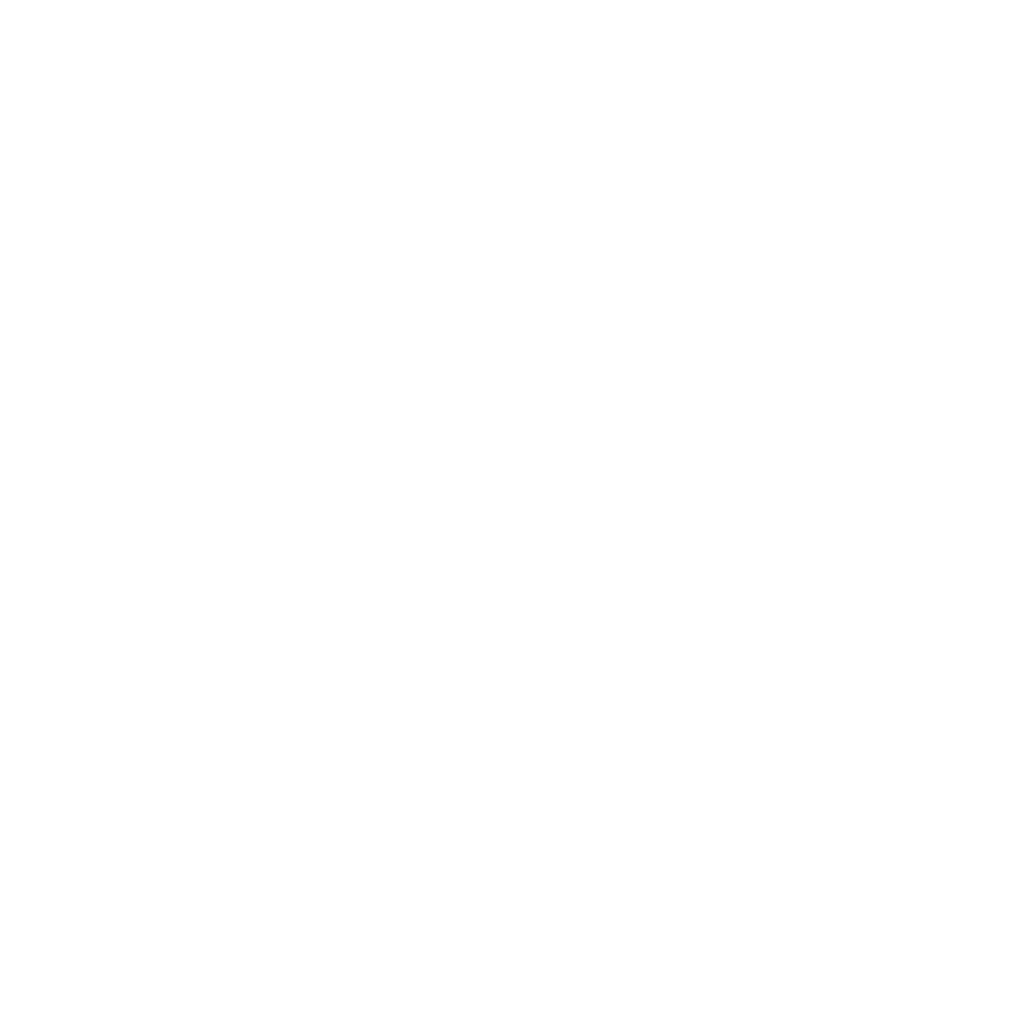 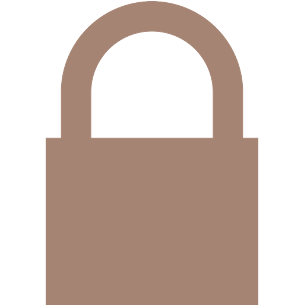 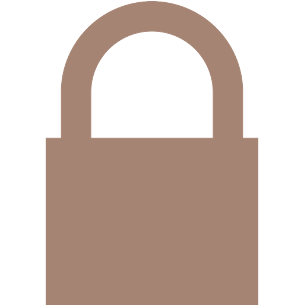 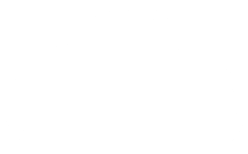 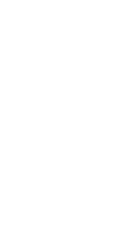 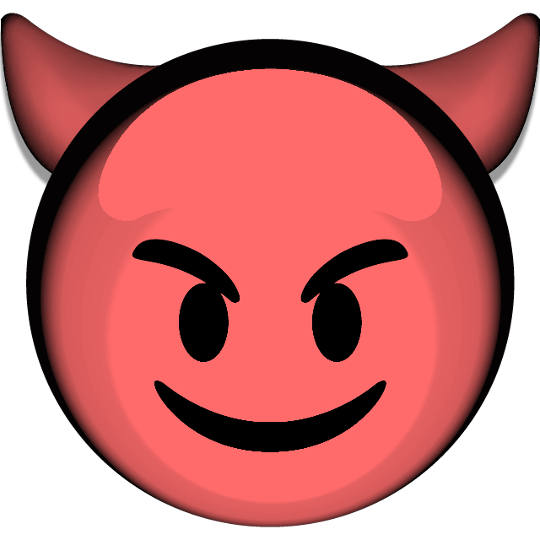 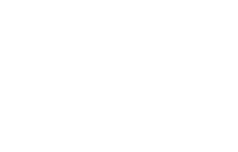 Third-party cloud
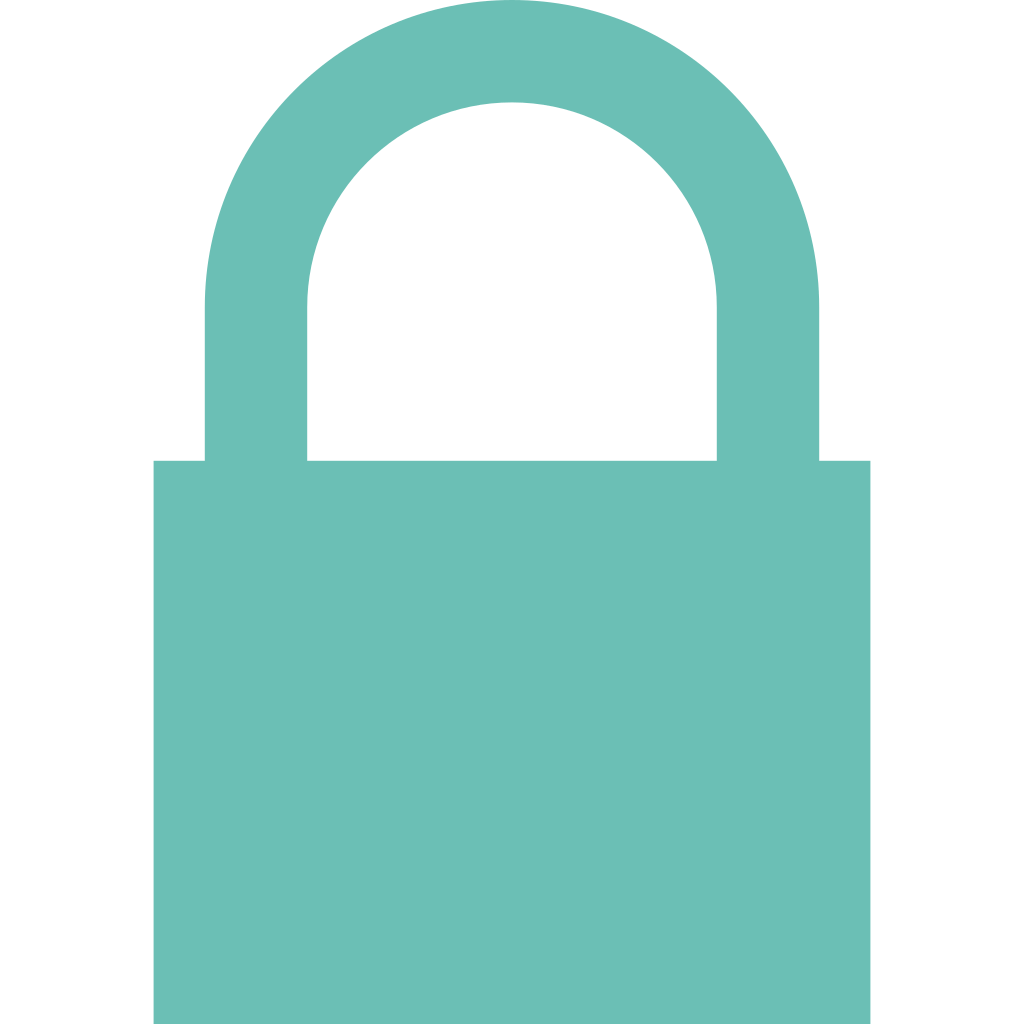 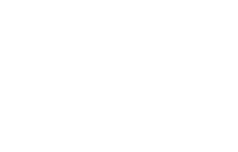 User B
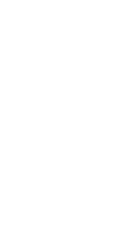 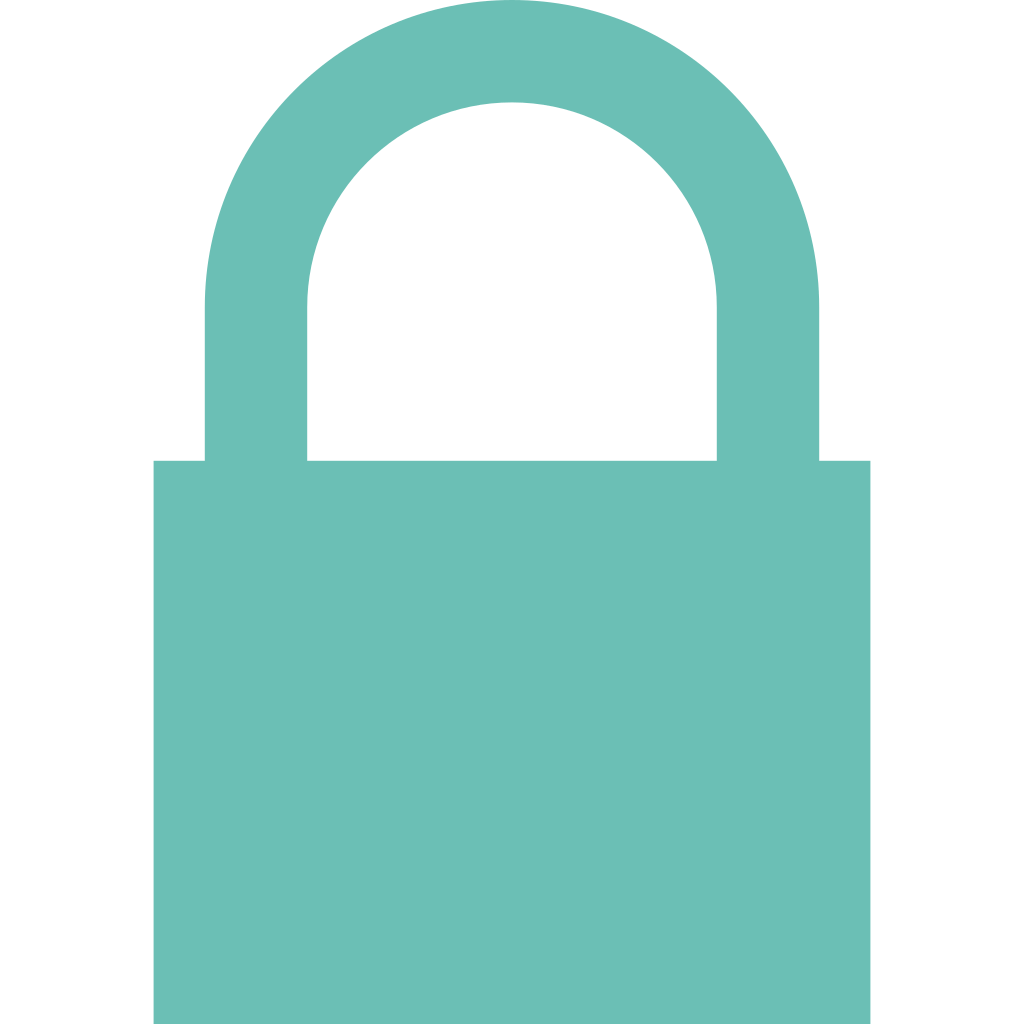 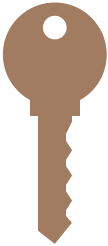 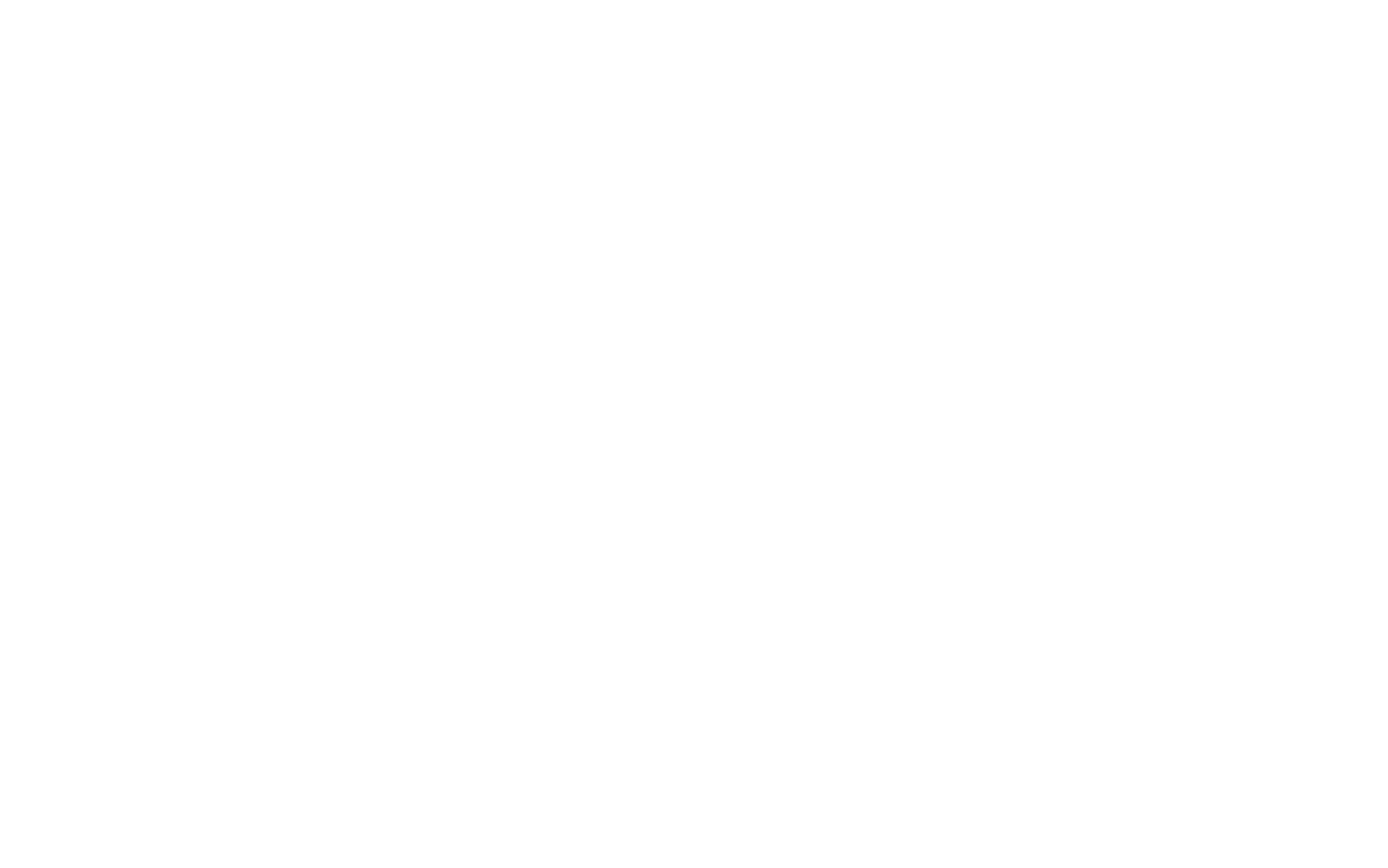 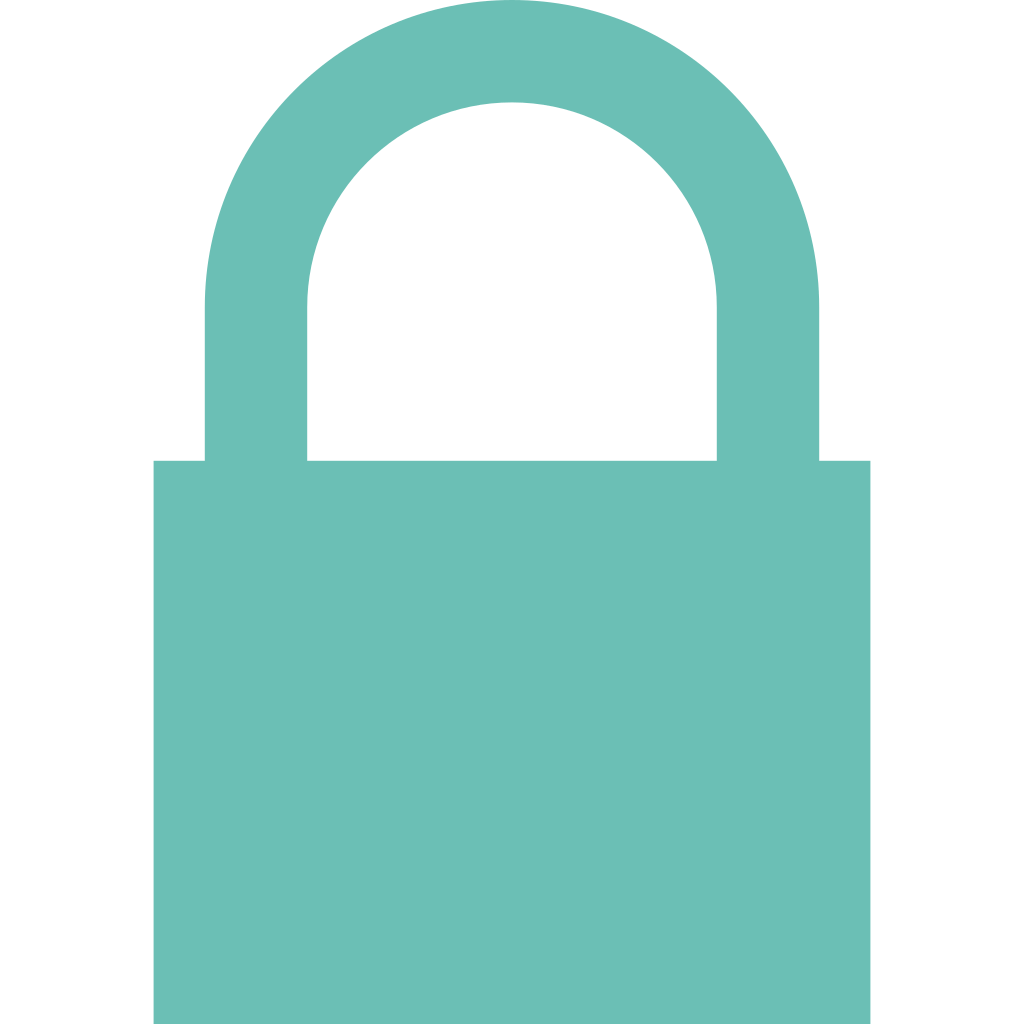 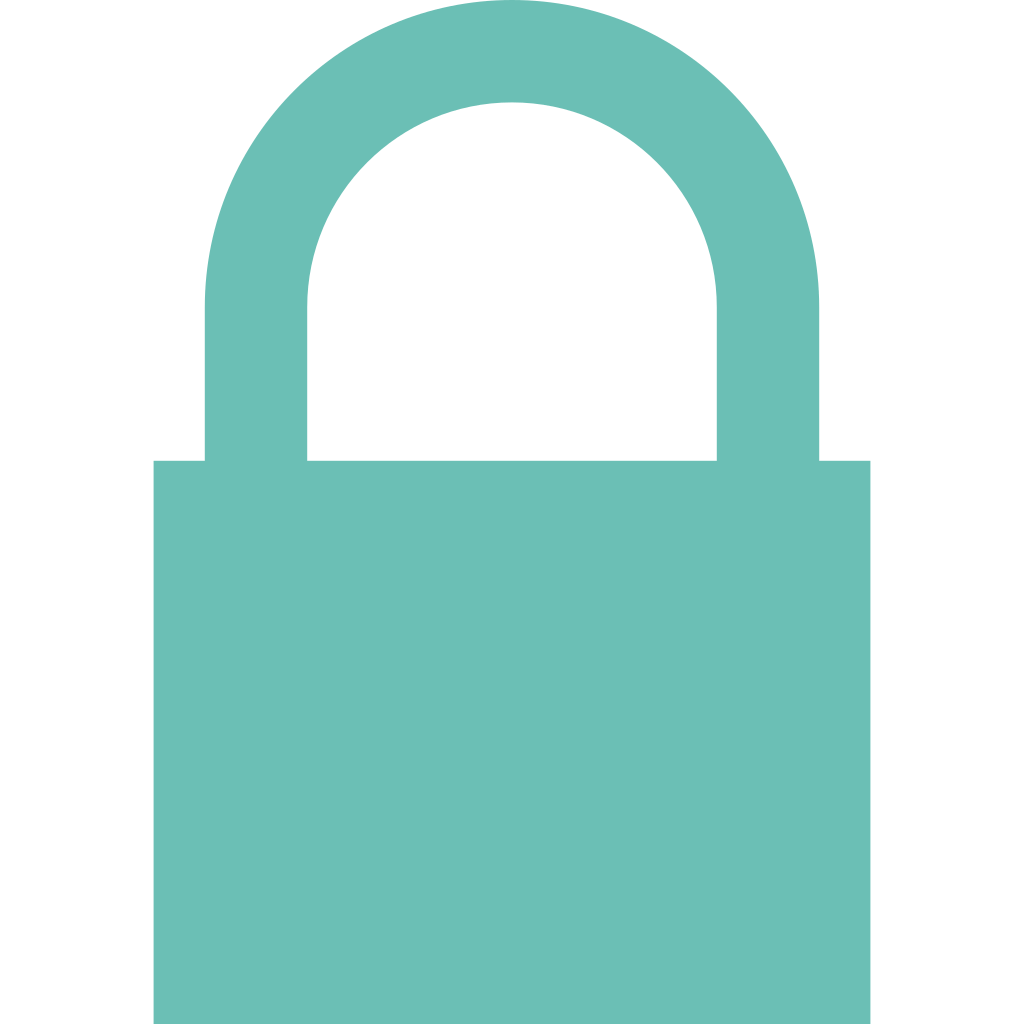 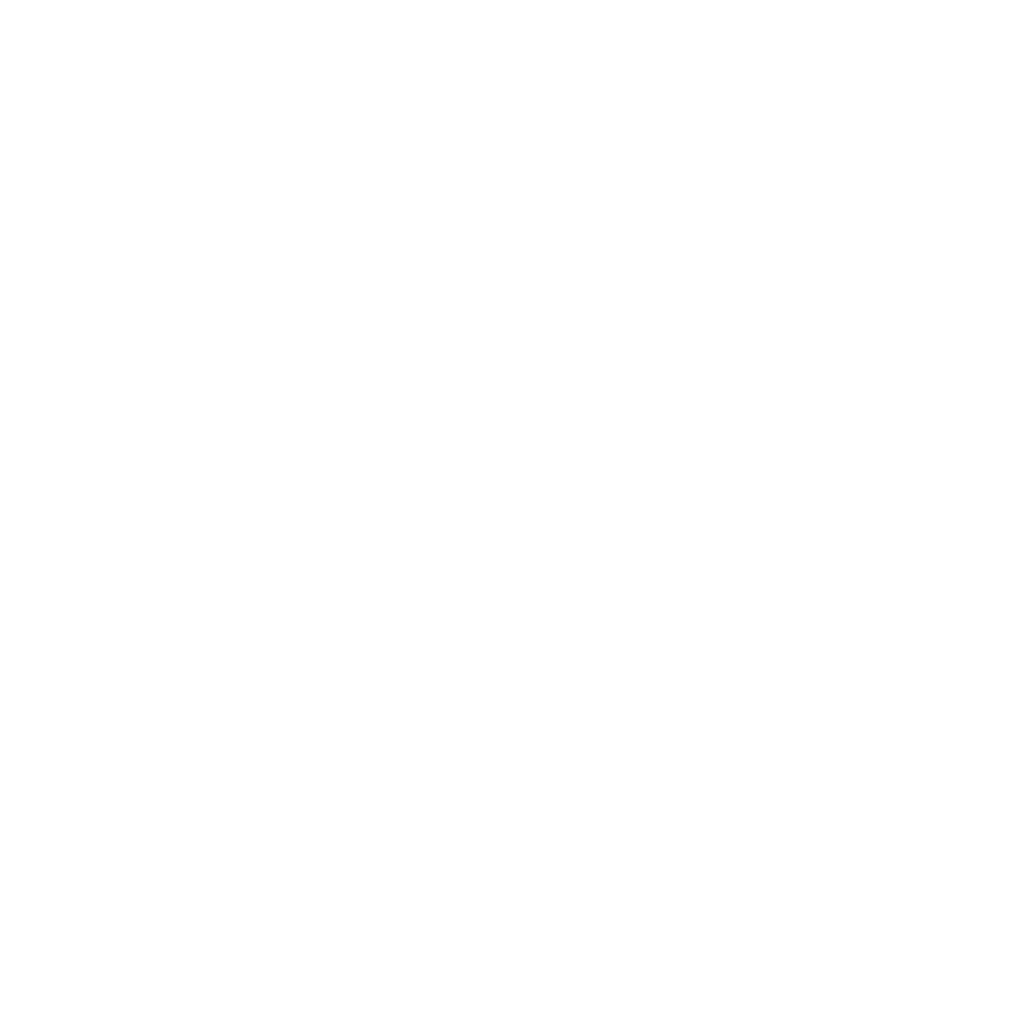 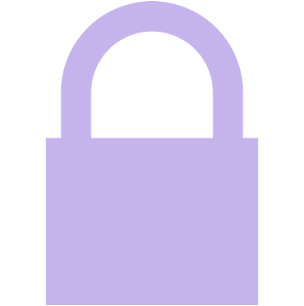 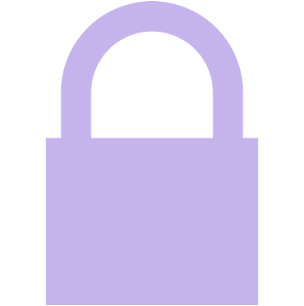 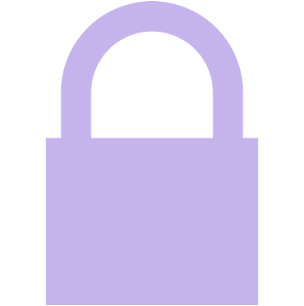 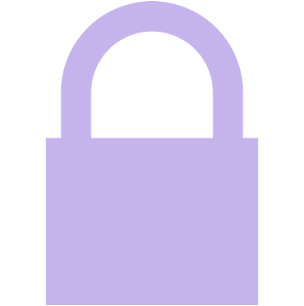 App servers
User A
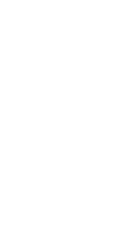 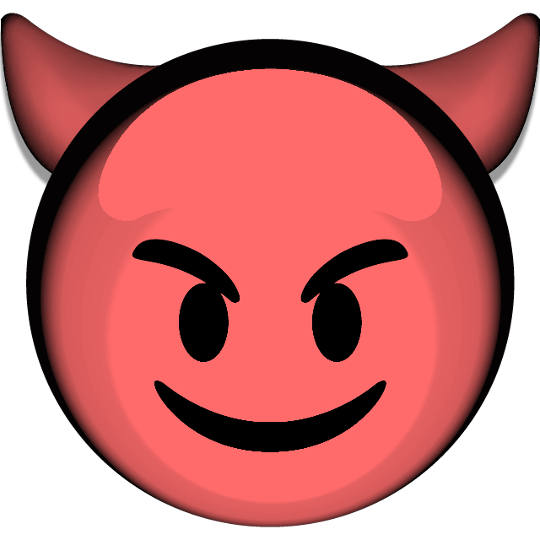 In our paper: 
extension to dictionary attack 
log16(|dictionary|) backups
robust to external noise
similar attacks against compression and search index
?
Adversary can send chosen files through E2EE channel to target
5
[Speaker Notes: As we mentioned earlier, injection attacks assume strong cryptographic primitives. So, injection attacks instead rely on the fact that application logic often results in subtle _interactions_ between the data received by different sources, such as the file deduplication mechanism, which lead to side-channels in for example the number of ciphertexts or the sizes of ciphertexts. 
So, we speculate that injection attacks are a potentially widespread problem in E2EE apps, particularly as applications become more complex and so potential for dangerous cross-user interactions increases.

I’ll turn it over to Carolina to discuss how injection attacks affect Signal’s encrypted backups. [TRANSITION]]
E2EE Backups Background (Signal)
6
[Speaker Notes: Signal takes a very different approach to create backups on Android.]
E2EE Backups Background (Signal)
Signal doesn’t compress or deduplicate their files, so the previous attack does not apply here.
6
[Speaker Notes: First off, Signal does not compress deduplicate their files during backups, so the previous attack does not apply here.]
E2EE Backups Background (Signal)
Database backup flow
Signal doesn’t compress or deduplicate their files, so the previous attack does not apply here.
6
[Speaker Notes: We will be focusing on the backup of the database.]
E2EE Backups Background (Signal)
Database backup flow
SQLite DB
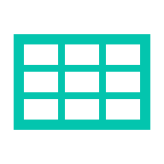 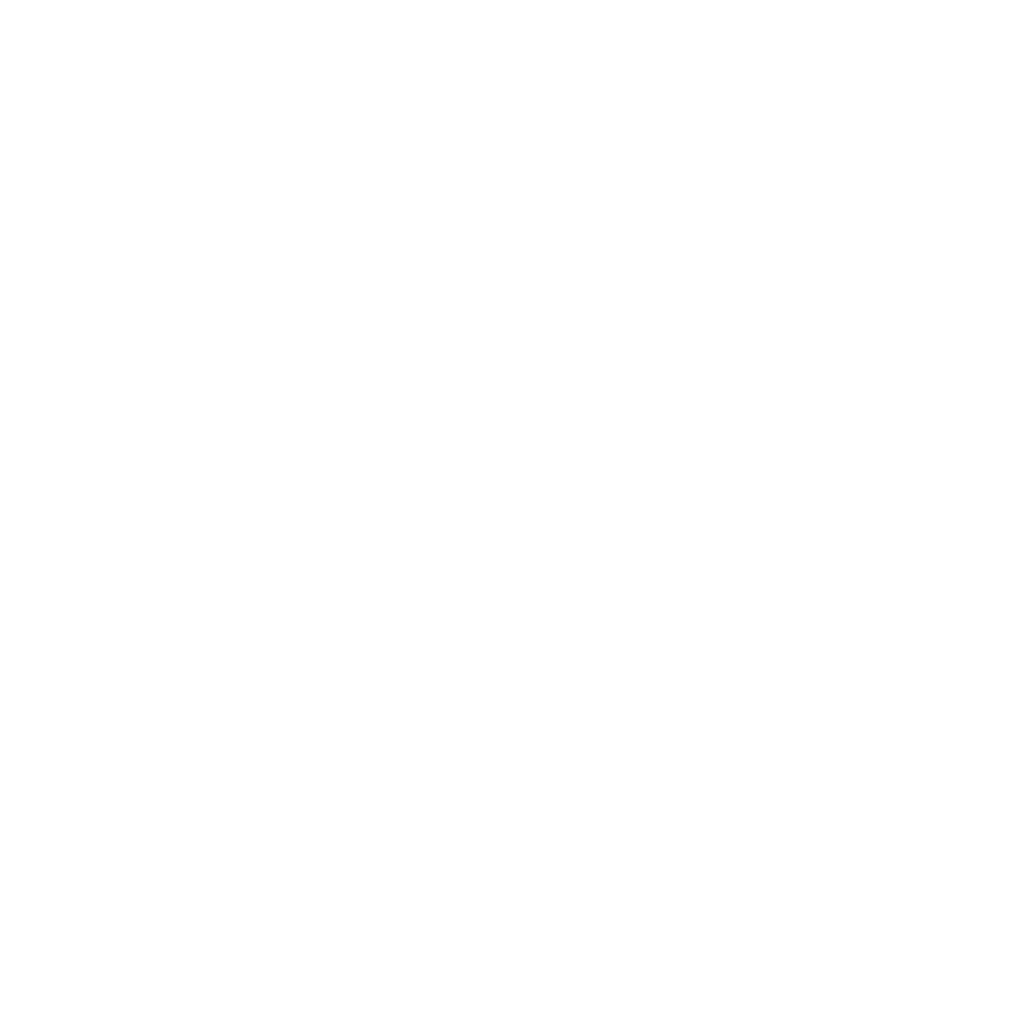 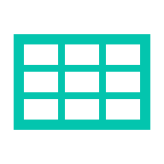 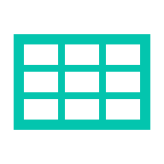 Signal doesn’t compress or deduplicate their files, so the previous attack does not apply here.
6
[Speaker Notes: The SQL database is composed of multiple tables.]
E2EE Backups Background (Signal)
Database backup flow
SQL Statements
SQLite DB
CREATE TABLE msgs (...);
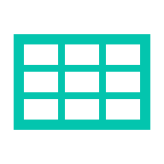 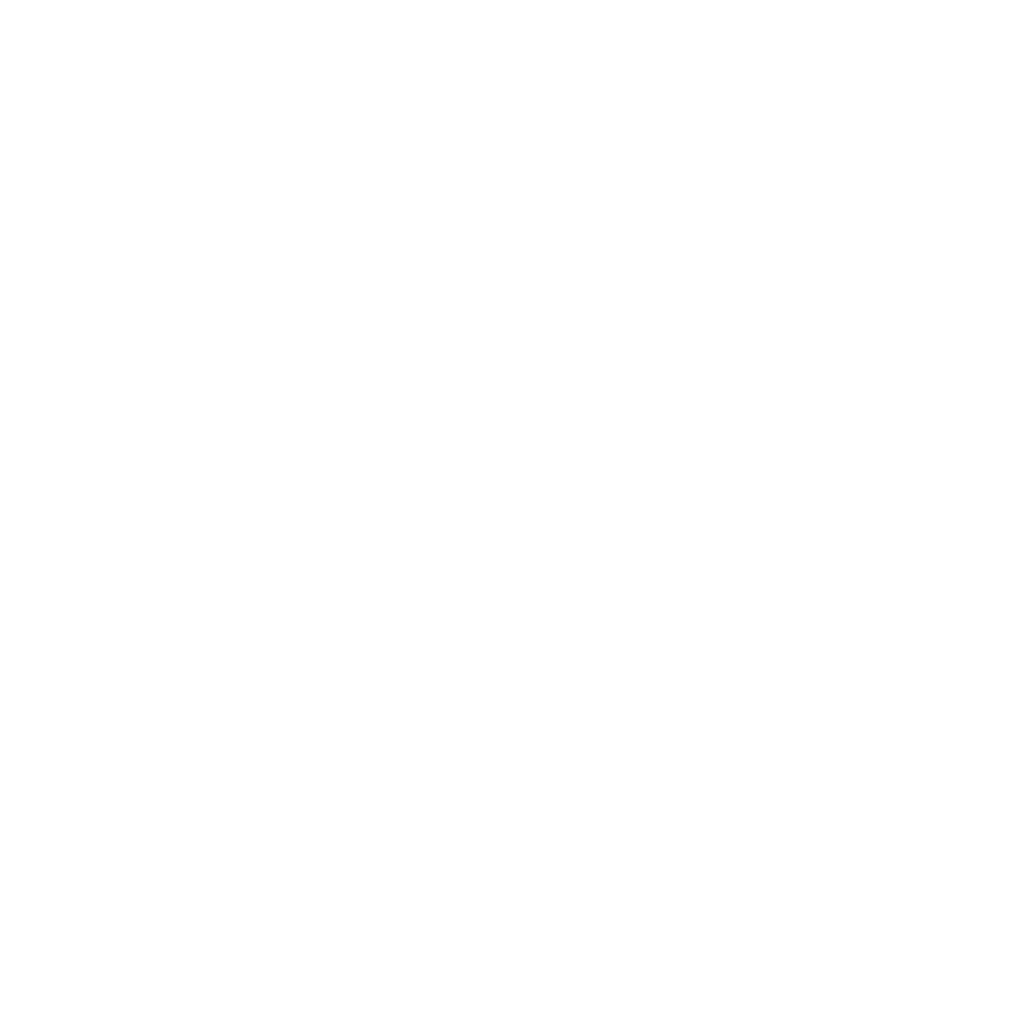 serialize
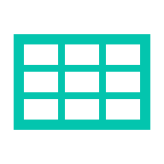 INSERT INTO msgs (...)
VALUES (...);
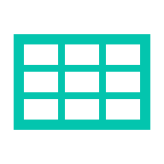 Signal doesn’t compress or deduplicate their files, so the previous attack does not apply here.
6
[Speaker Notes: Each table is serialized as a CREATE and a series of INSERT SQL statements, one per row.]
E2EE Backups Background (Signal)
Database backup flow
SQL Statements
SQLite DB
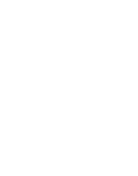 CREATE TABLE msgs (...);
AES-CTR
   + HMAC
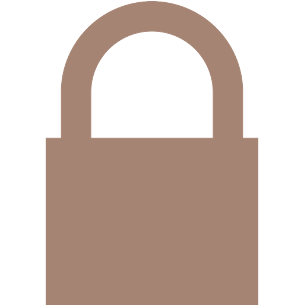 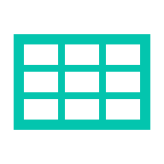 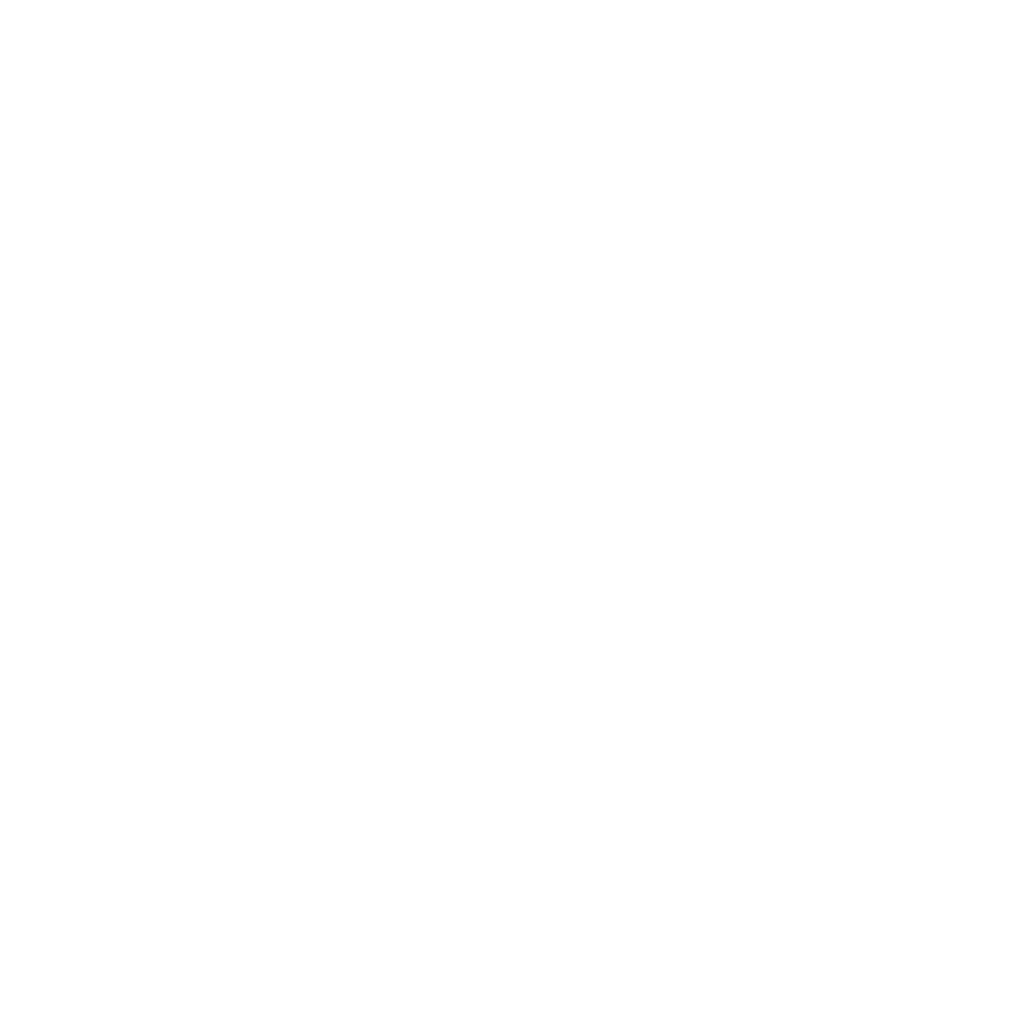 serialize
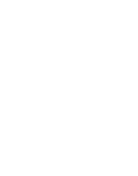 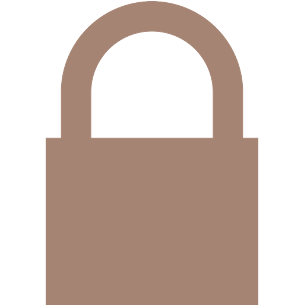 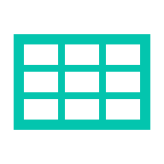 INSERT INTO msgs (...)
VALUES (...);
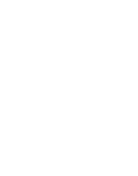 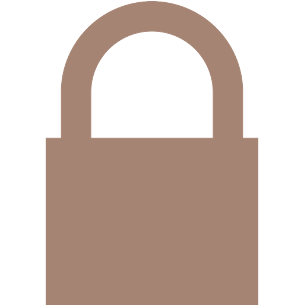 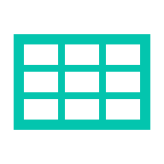 Signal doesn’t compress or deduplicate their files, so the previous attack does not apply here.
6
[Speaker Notes: Then each SQL statement is encrypted separately using AES on counter mode plus HMAC and there is no compression involved here.]
E2EE Backups Background (Signal)
Database backup flow
SQL Statements
SQLite DB
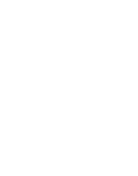 1
CREATE TABLE msgs (...);
AES-CTR
   + HMAC
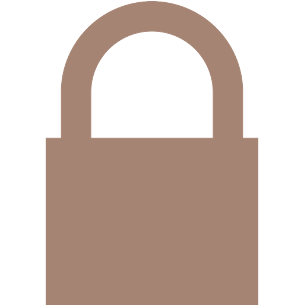 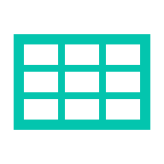 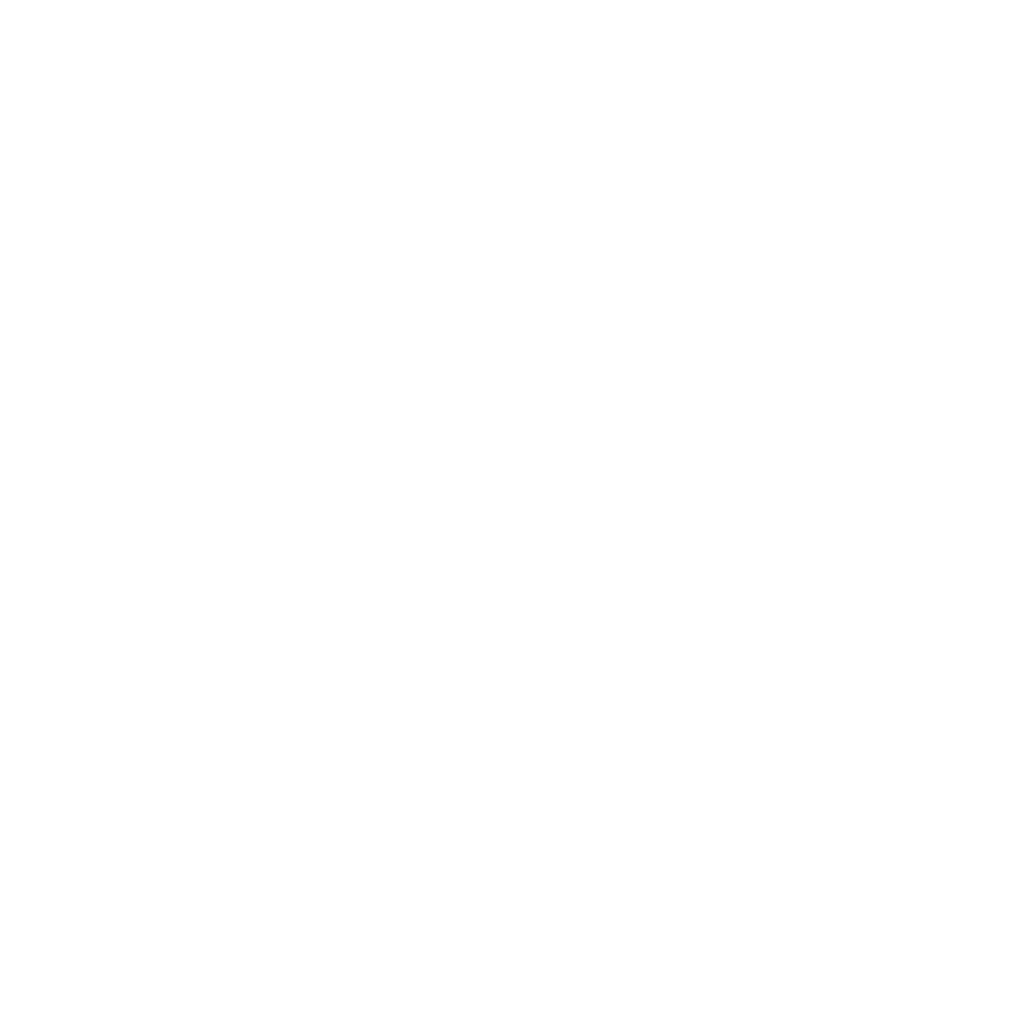 serialize
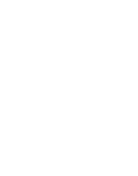 2
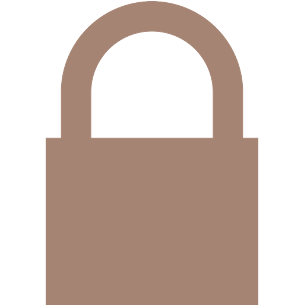 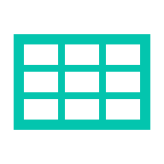 INSERT INTO msgs (...)
VALUES (...);
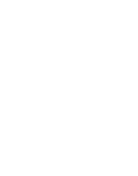 3
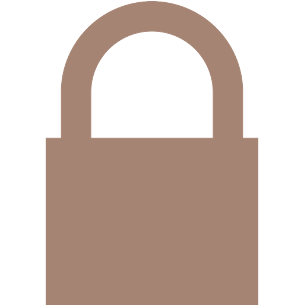 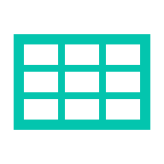 Signal doesn’t compress or deduplicate their files, so the previous attack does not apply here.
6
[Speaker Notes: These statements are ordered, so first are all the create table ones, and then the insert statement, table by table.
During a backup recovery, these statements can be executed sequentially to reconstruct the database.]
E2EE Backups Background (Signal)
Database backup flow
SQL Statements
SQLite DB
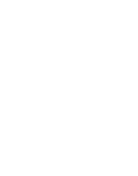 1
CREATE TABLE msgs (...);
AES-CTR
   + HMAC
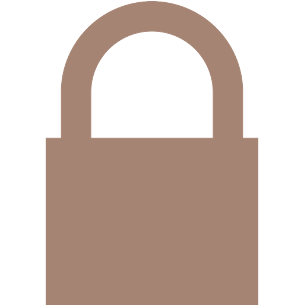 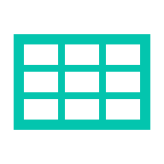 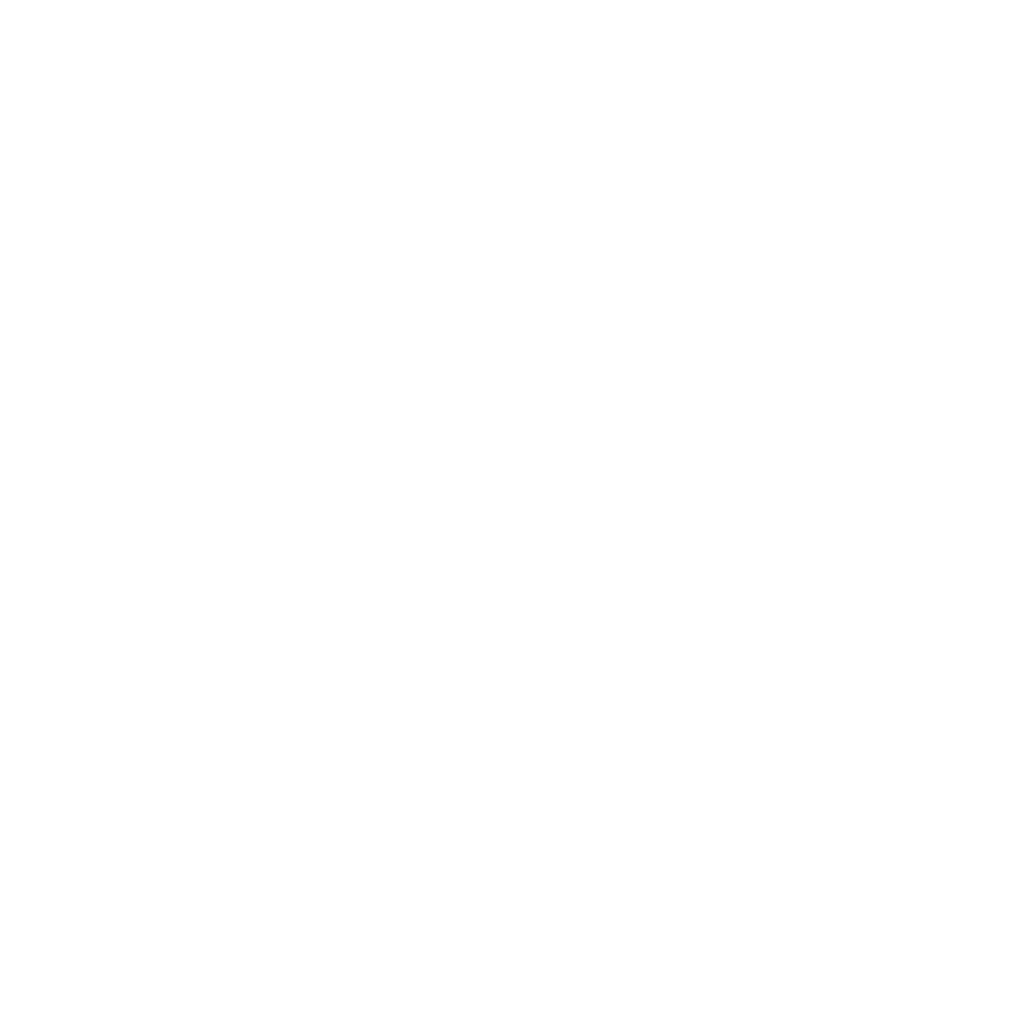 serialize
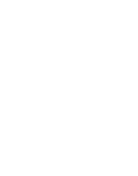 2
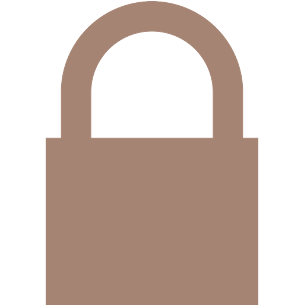 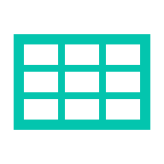 INSERT INTO msgs (...)
VALUES (...);
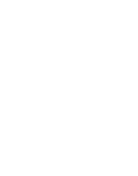 3
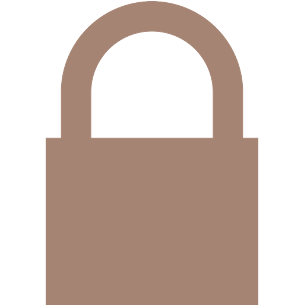 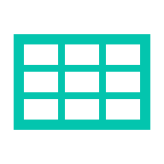 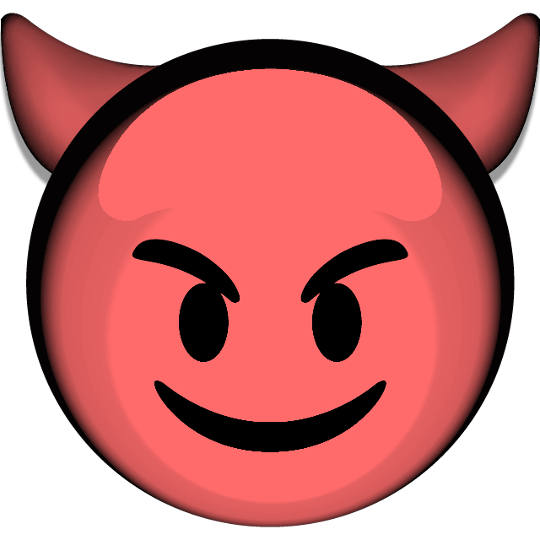 …
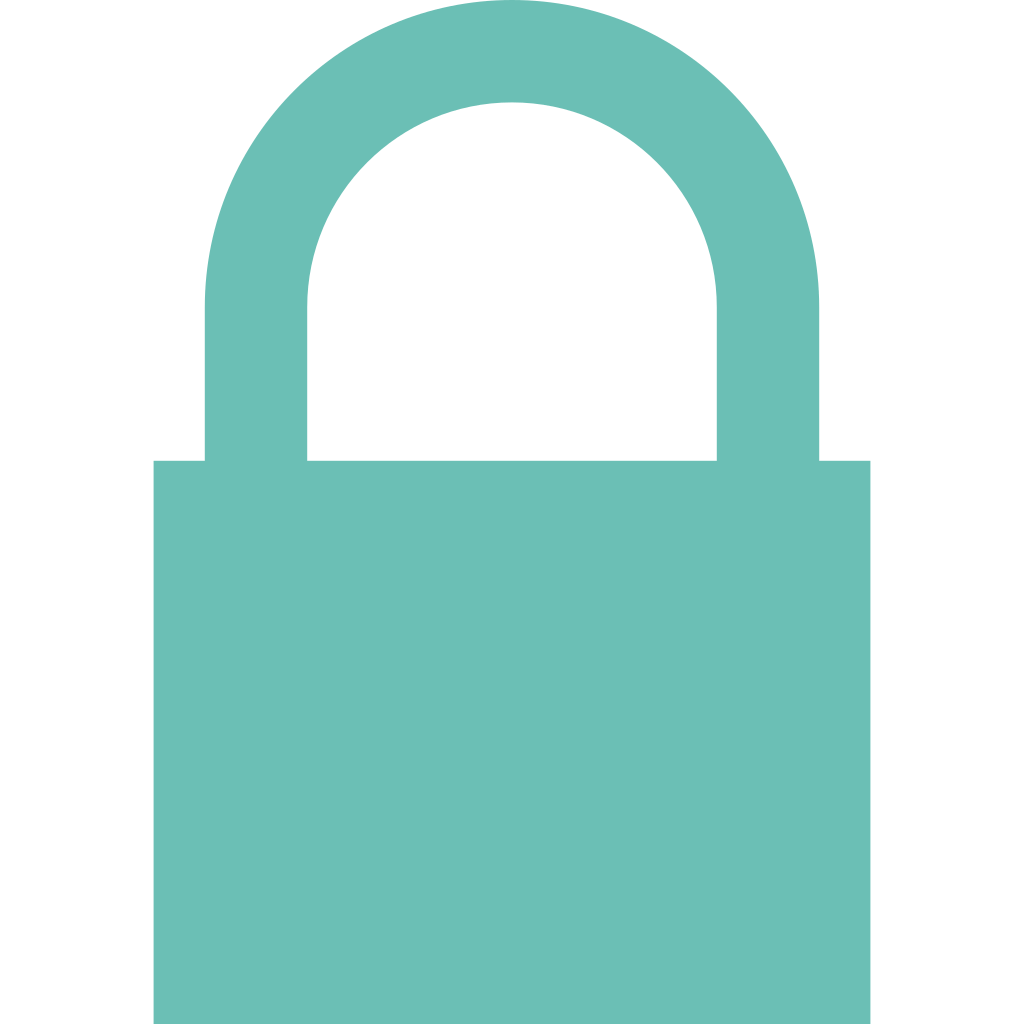 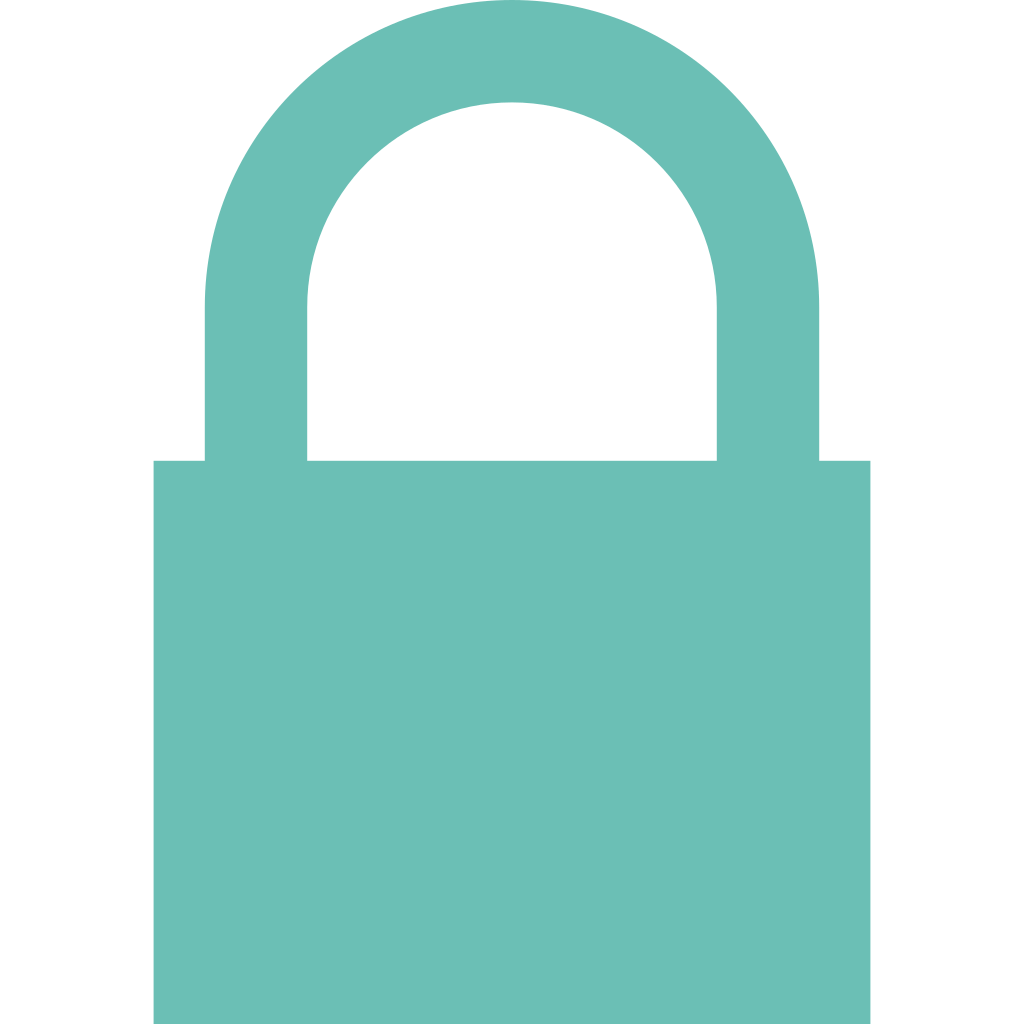 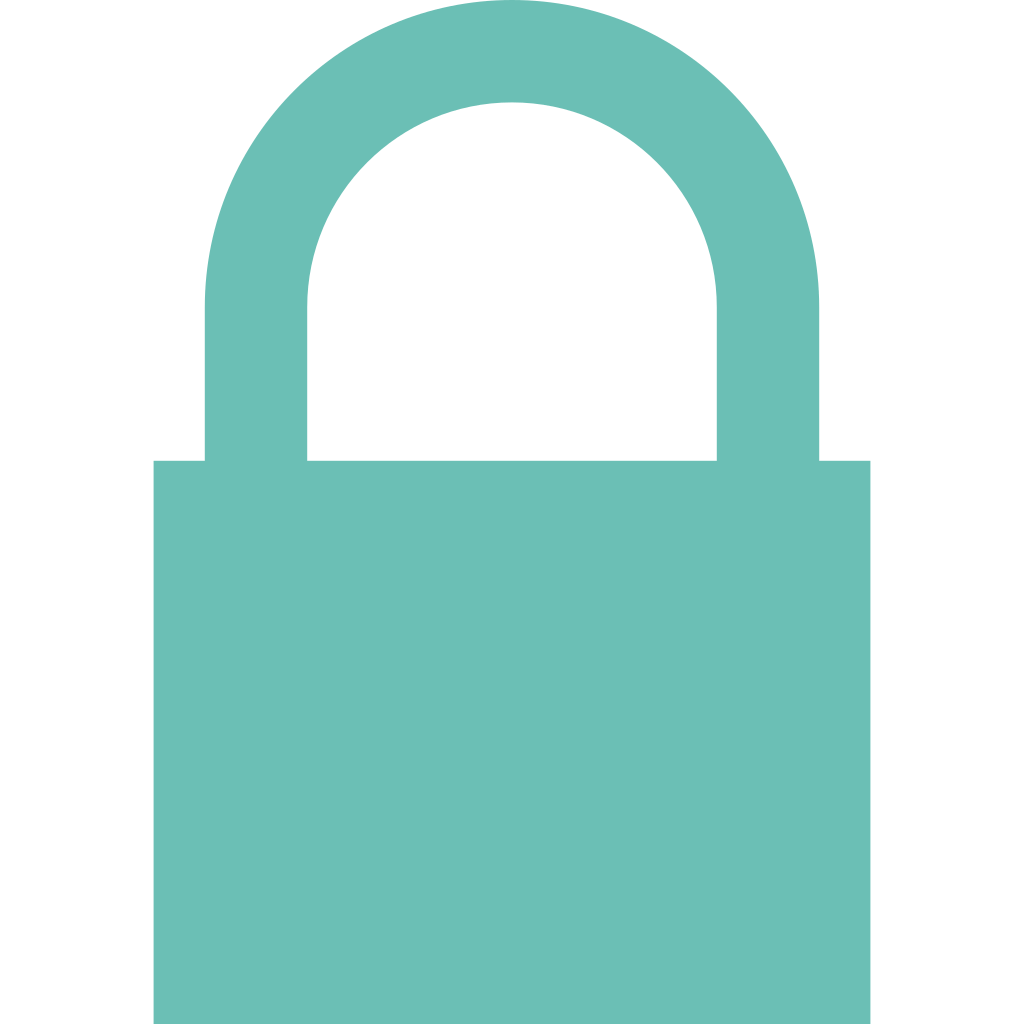 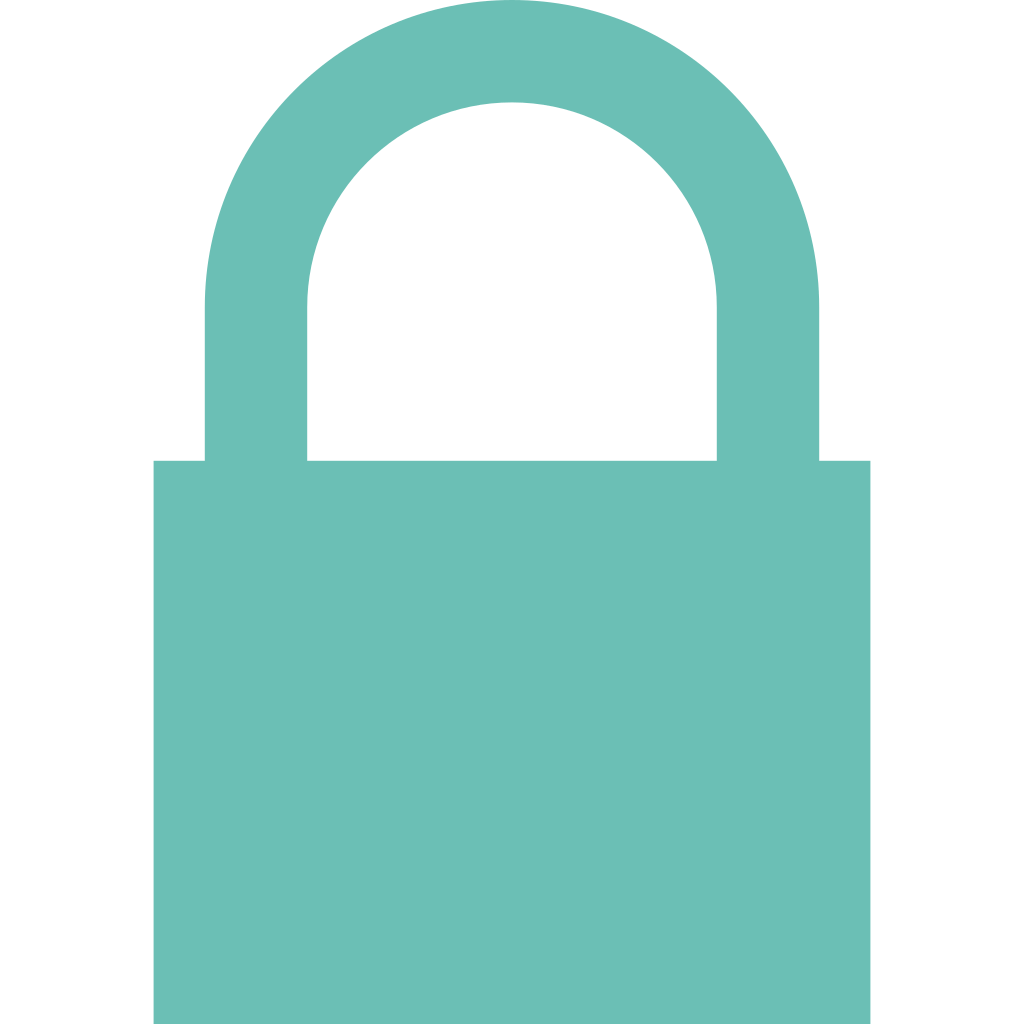 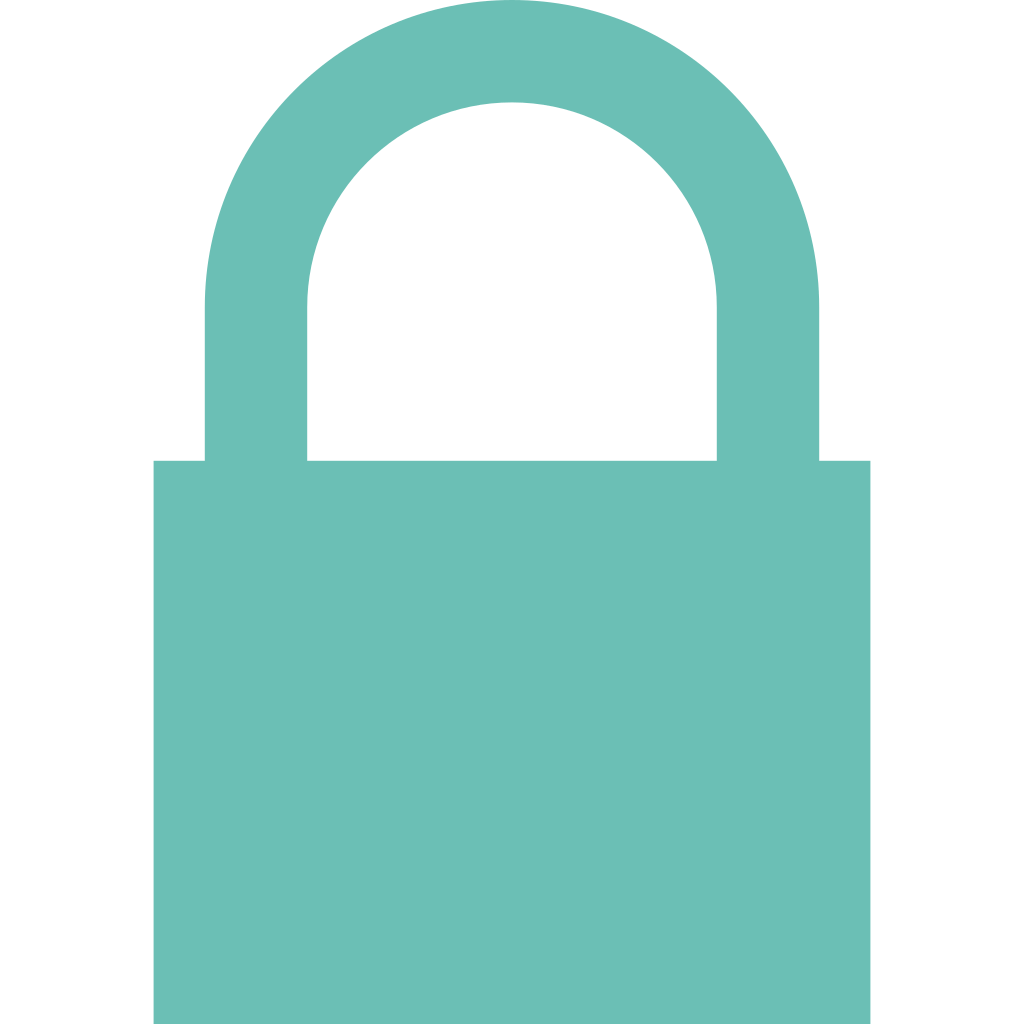 Plaintext length
Encrypted SQL statement
6
[Speaker Notes: From this, what the passive adversary would observe is a sequence of plaintext headers that contain the length of the encrypted SQL statements, followed by the respective ciphertext.]
E2EE Backups Background (Signal)
Database backup flow
SQL Statements
SQLite DB
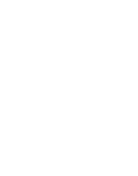 1
CREATE TABLE msgs (...);
AES-CTR
   + HMAC
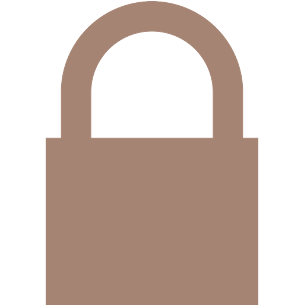 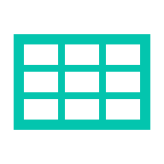 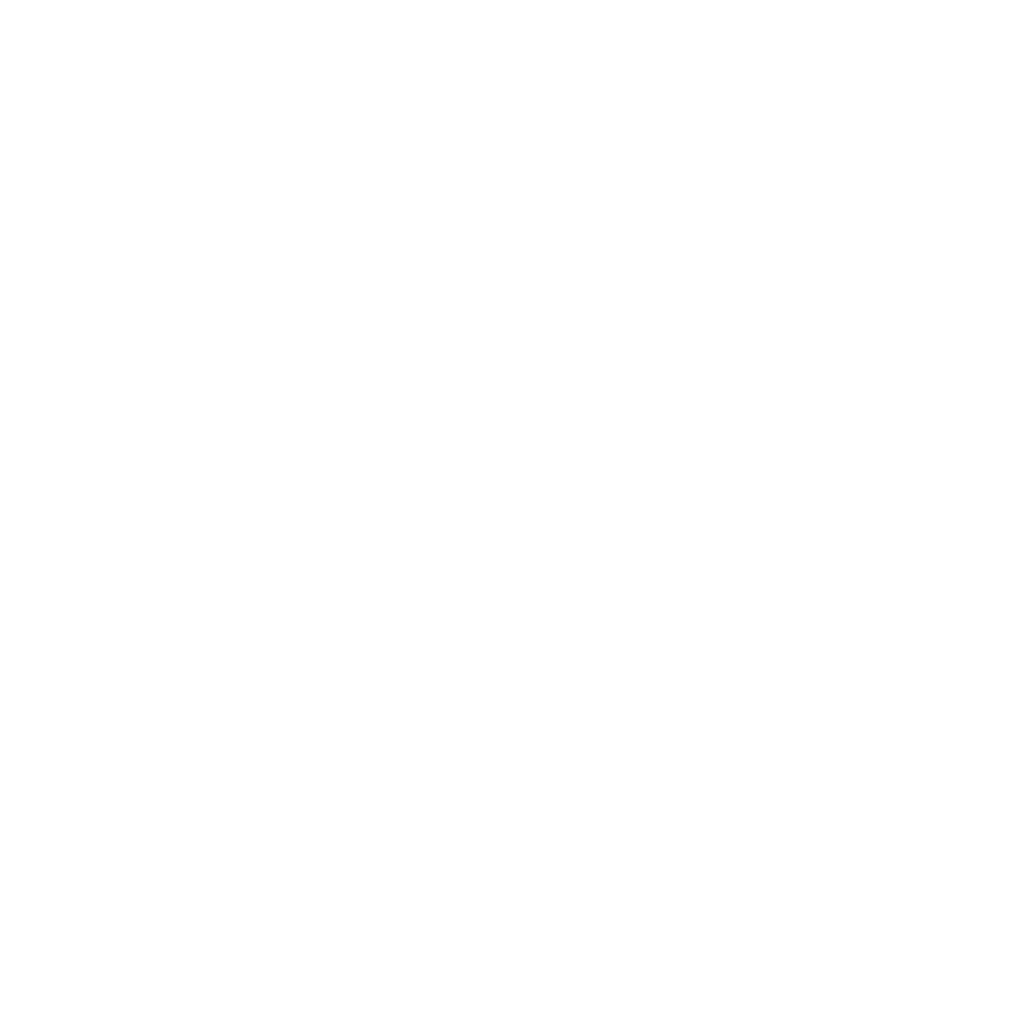 serialize
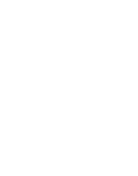 2
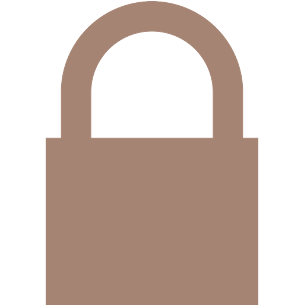 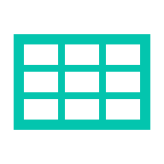 INSERT INTO msgs (...)
VALUES (...);
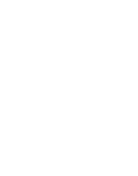 3
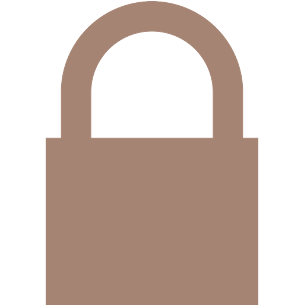 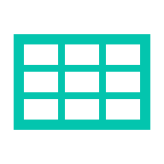 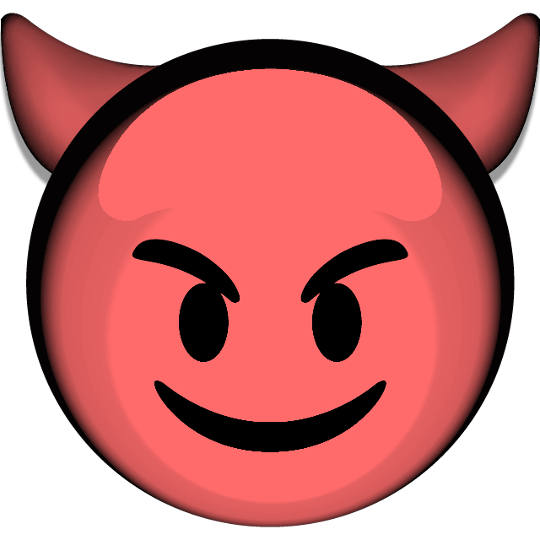 …
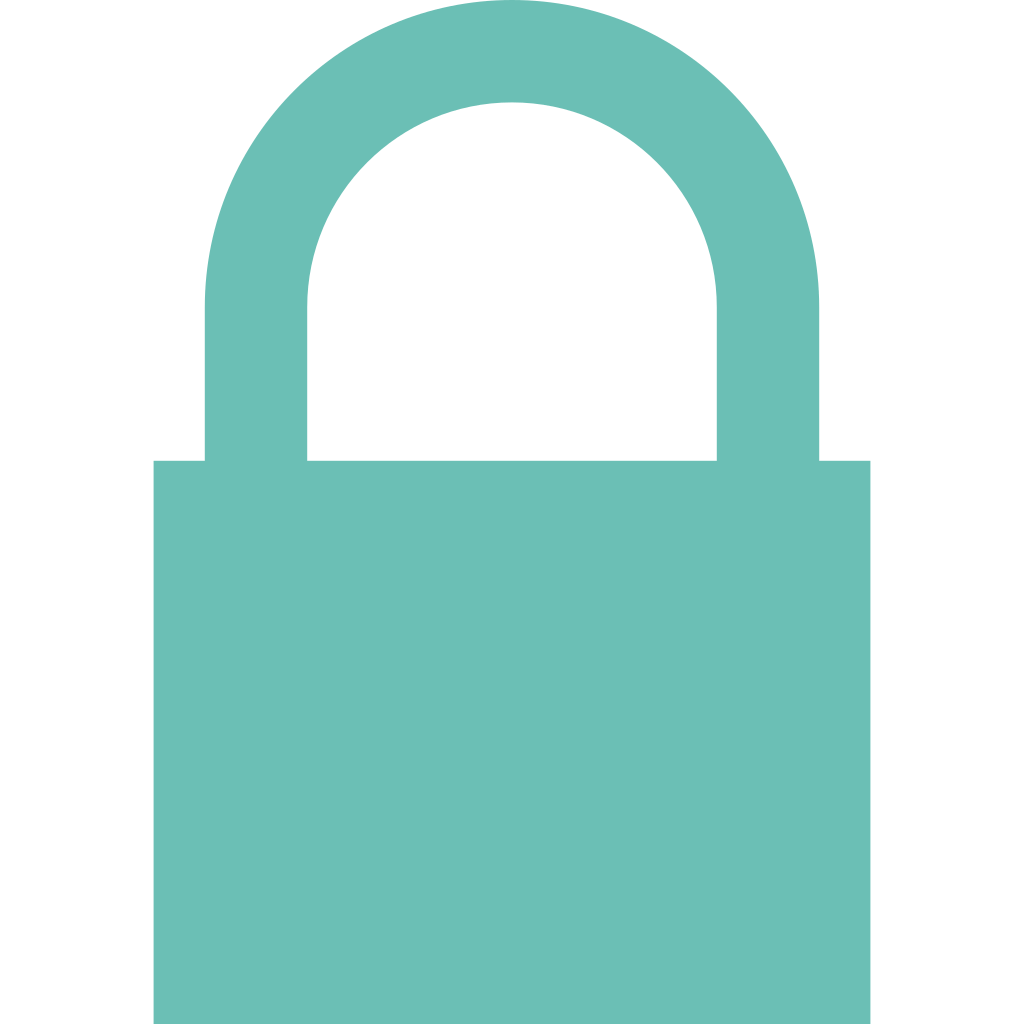 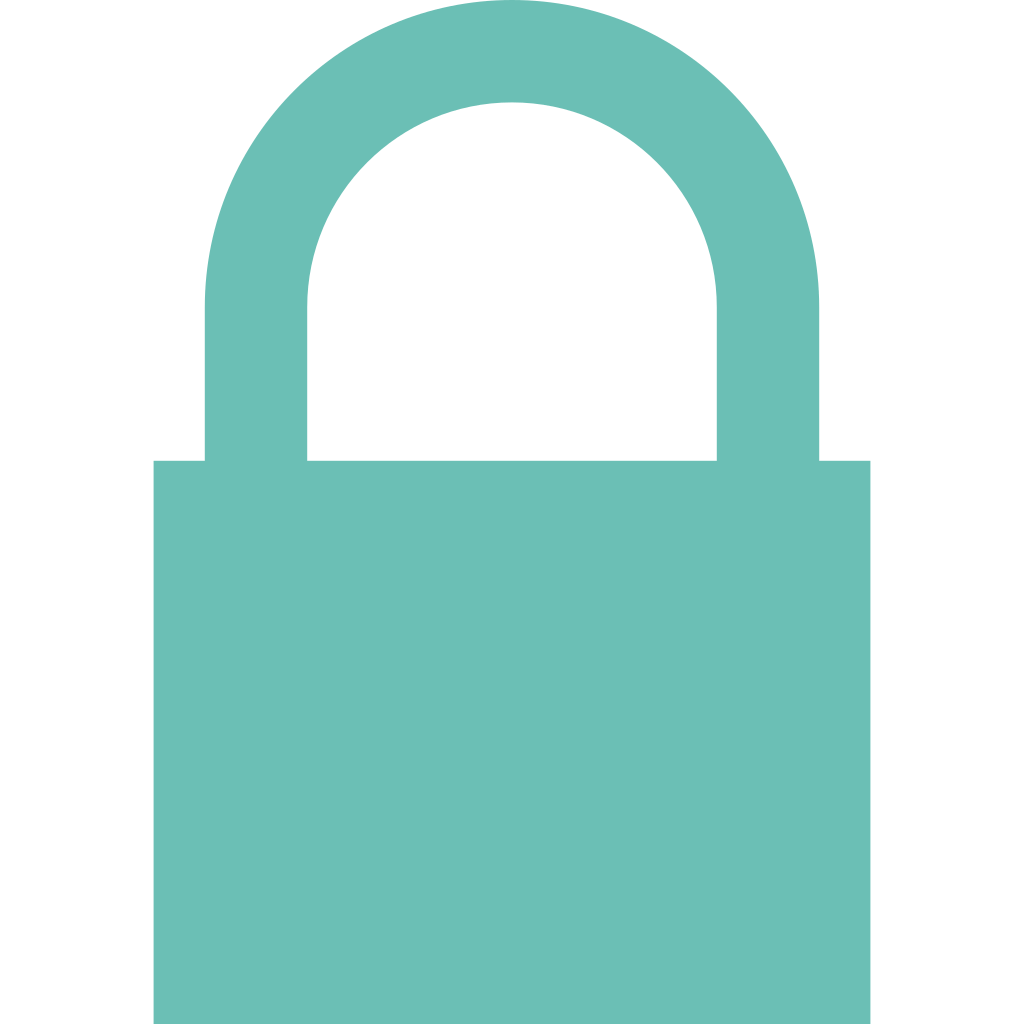 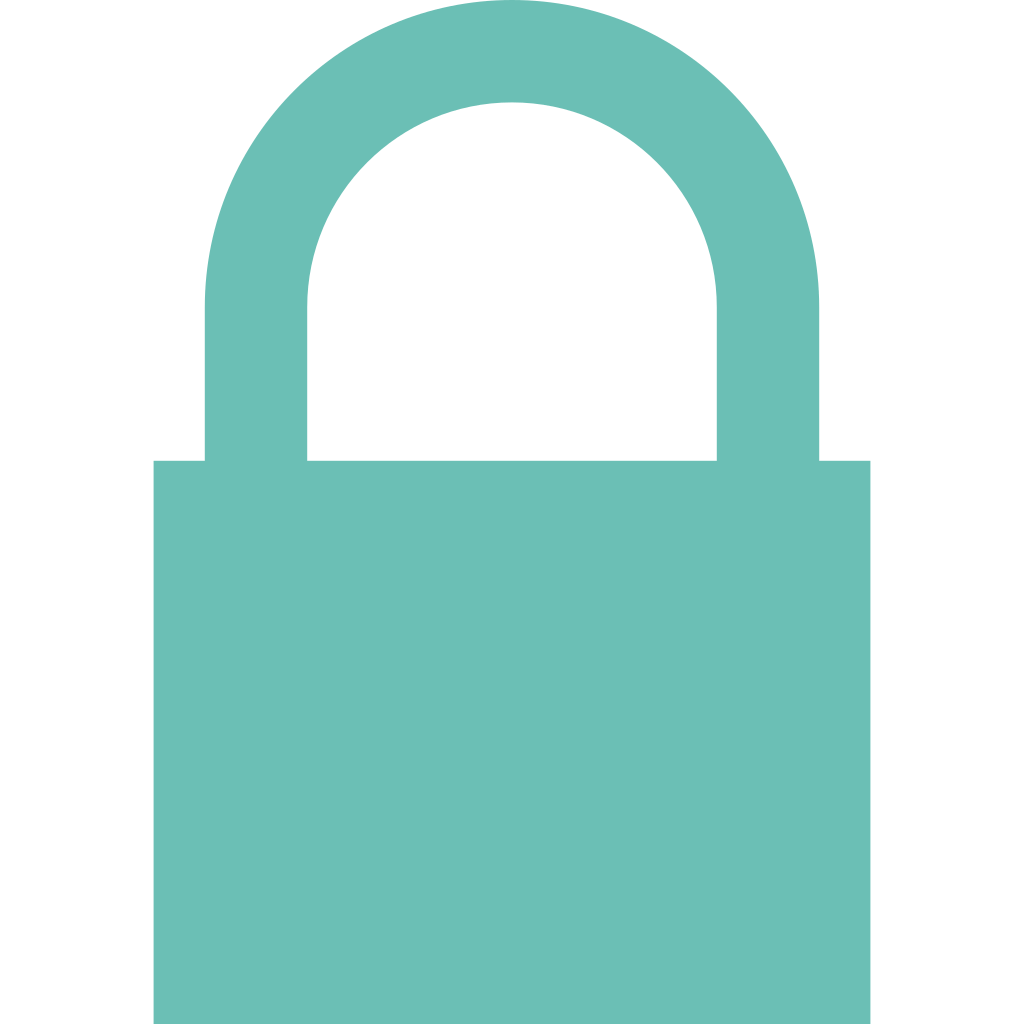 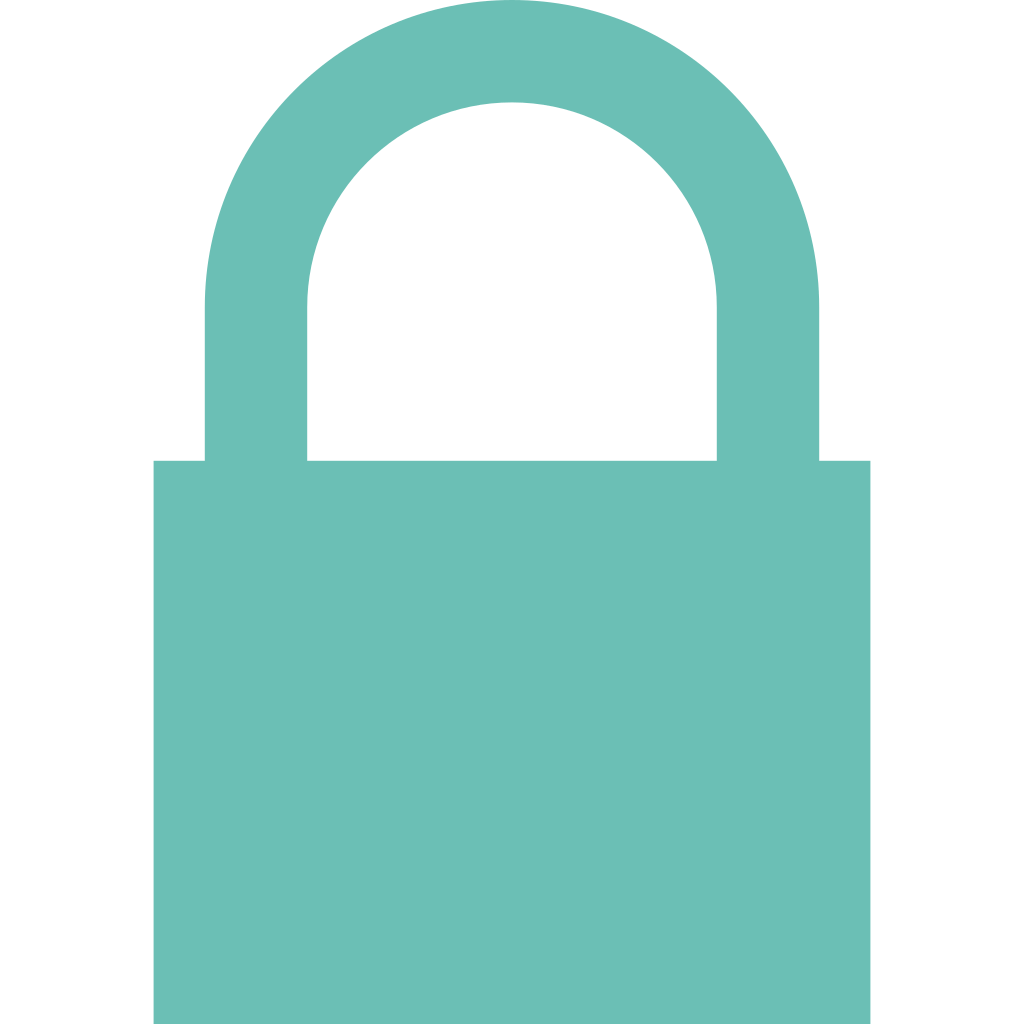 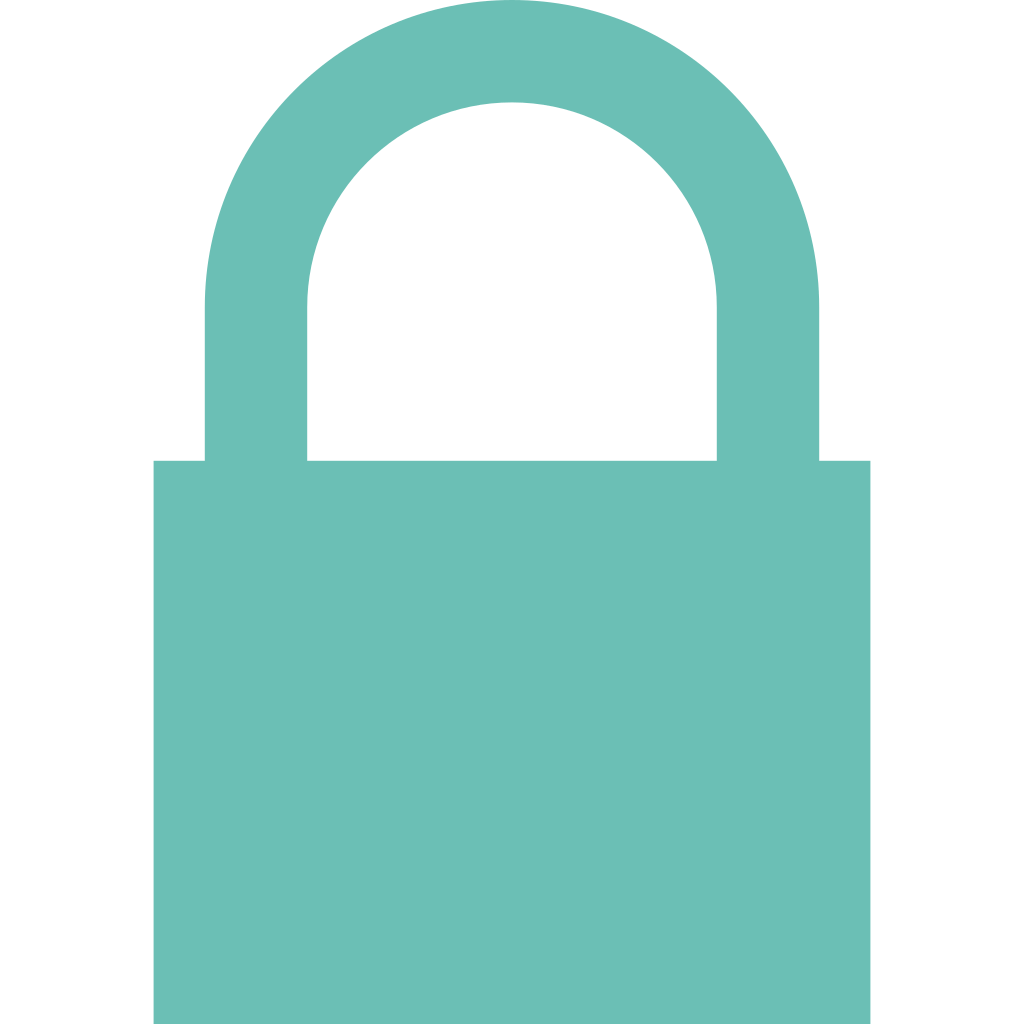 Frame
+
=
Plaintext length
Encrypted SQL statement
6
[Speaker Notes: We will refer to this pair of length and ciphertext as a frame.
From observing the backup, the adversary can immediately count the number of frames it has, but can it learn more?]
E2EE Backups Background (Signal)
Database backup flow
SQL Statements
SQLite DB
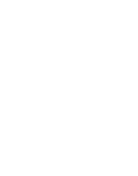 1
CREATE TABLE msgs (...);
AES-CTR
   + HMAC
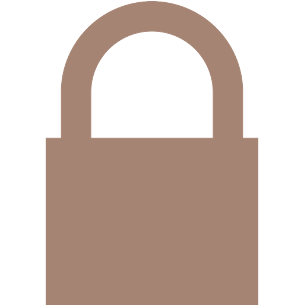 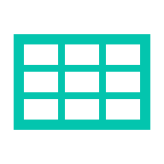 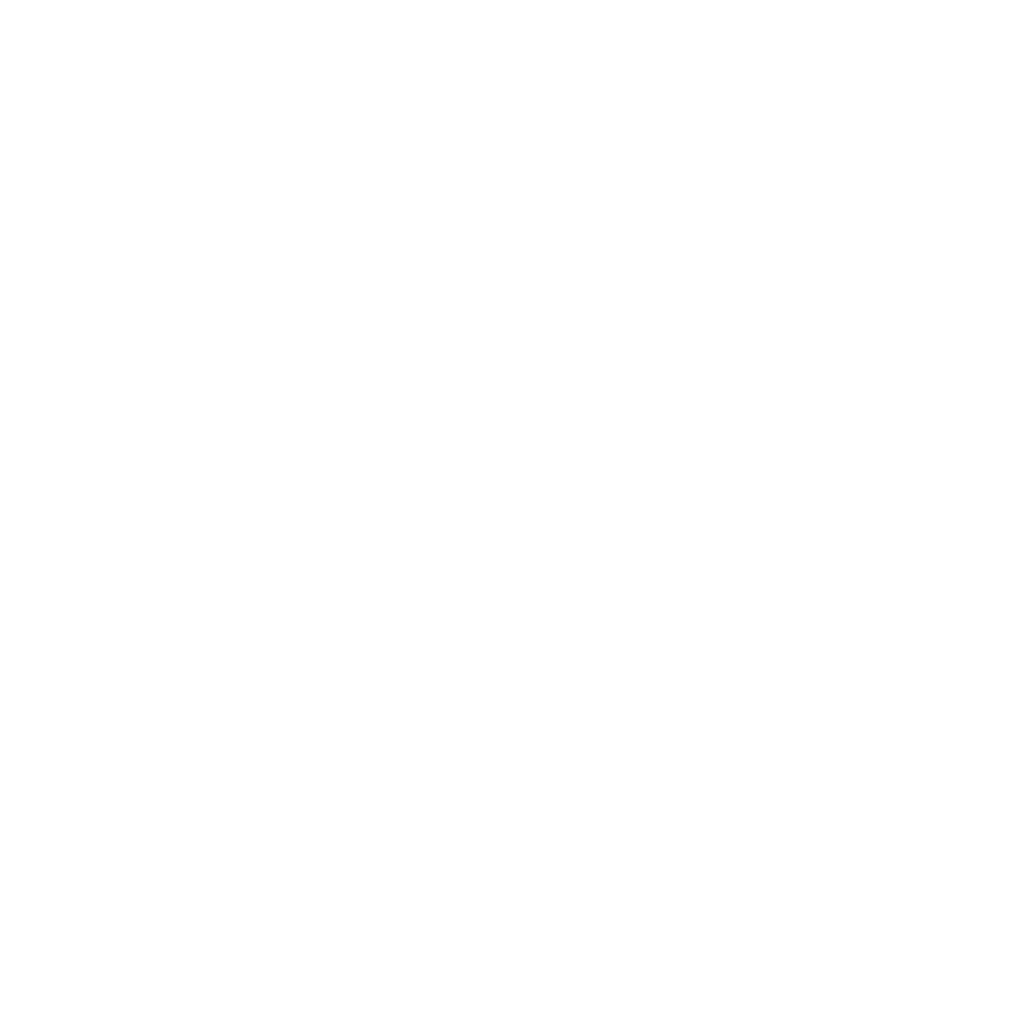 serialize
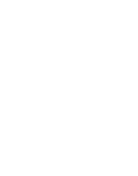 2
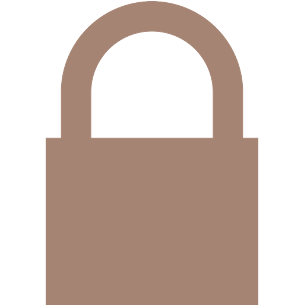 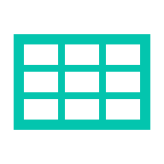 INSERT INTO msgs (...)
VALUES (...);
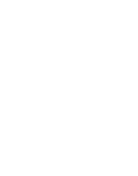 3
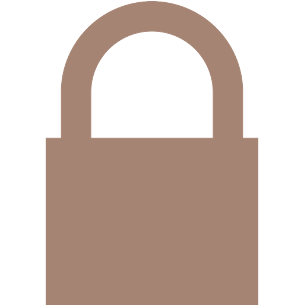 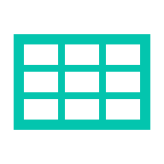 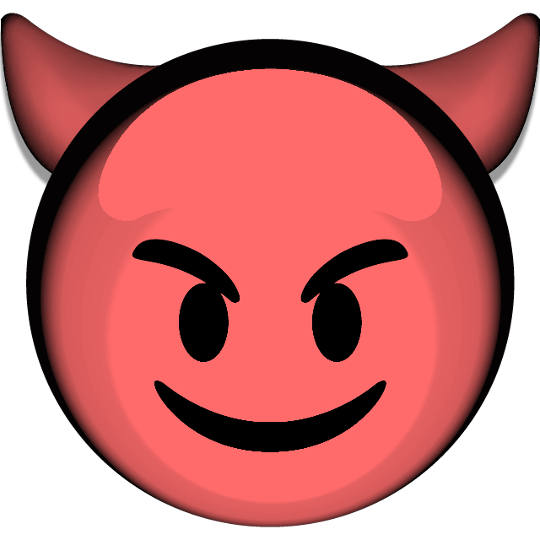 Messages Table
Chats Table
…
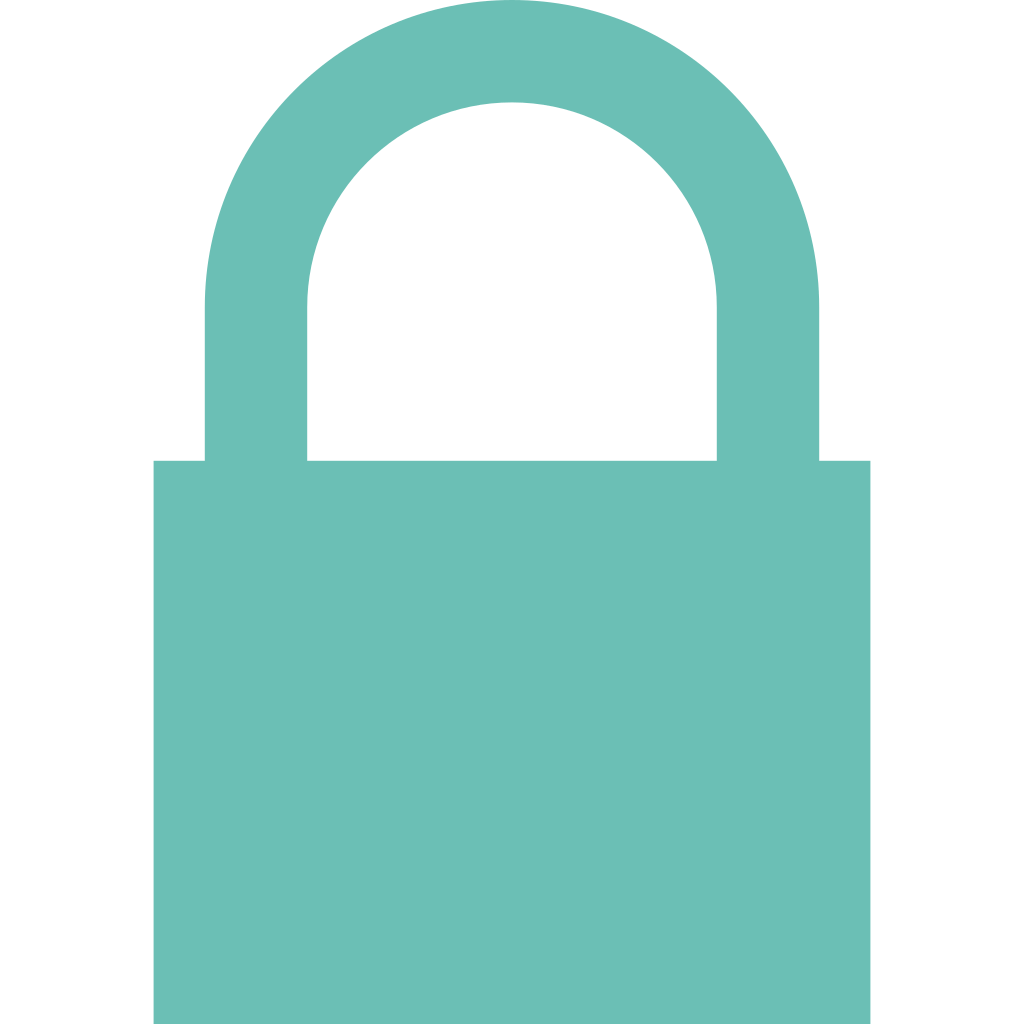 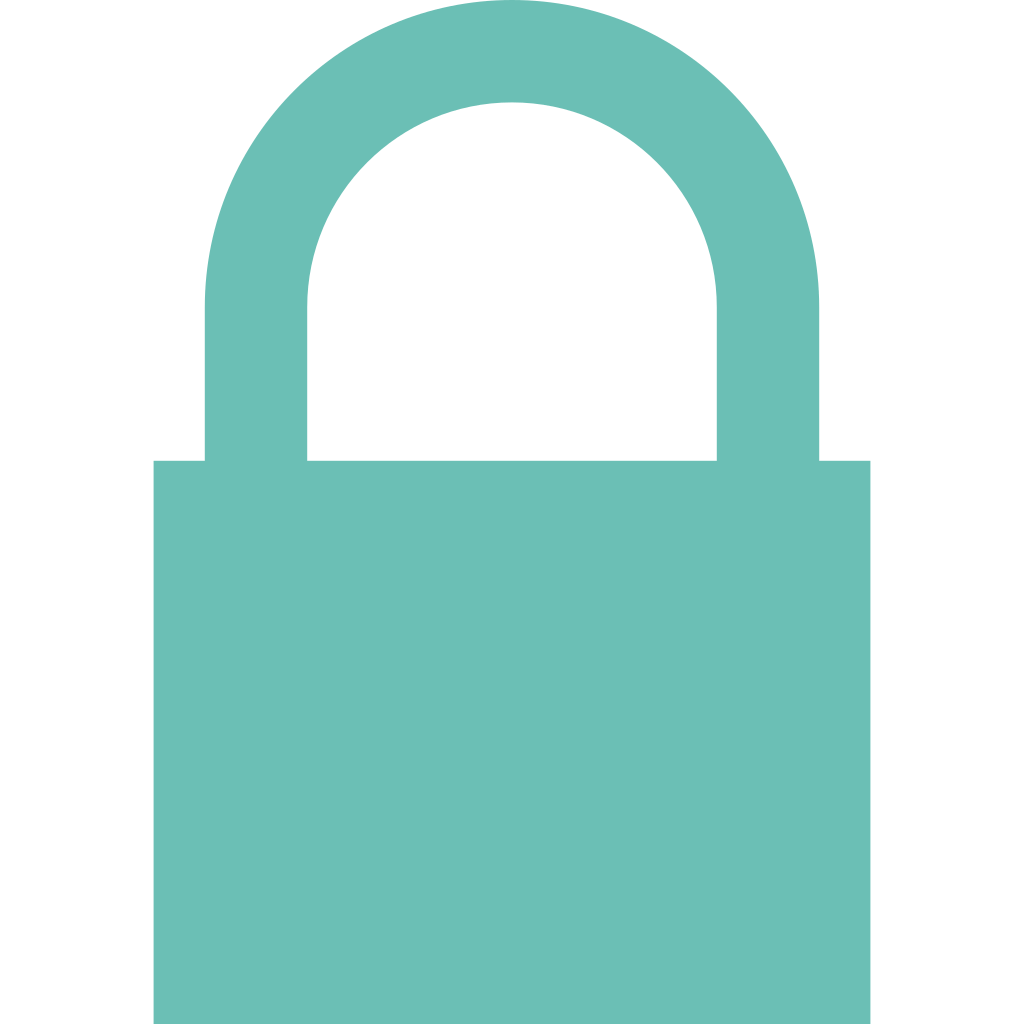 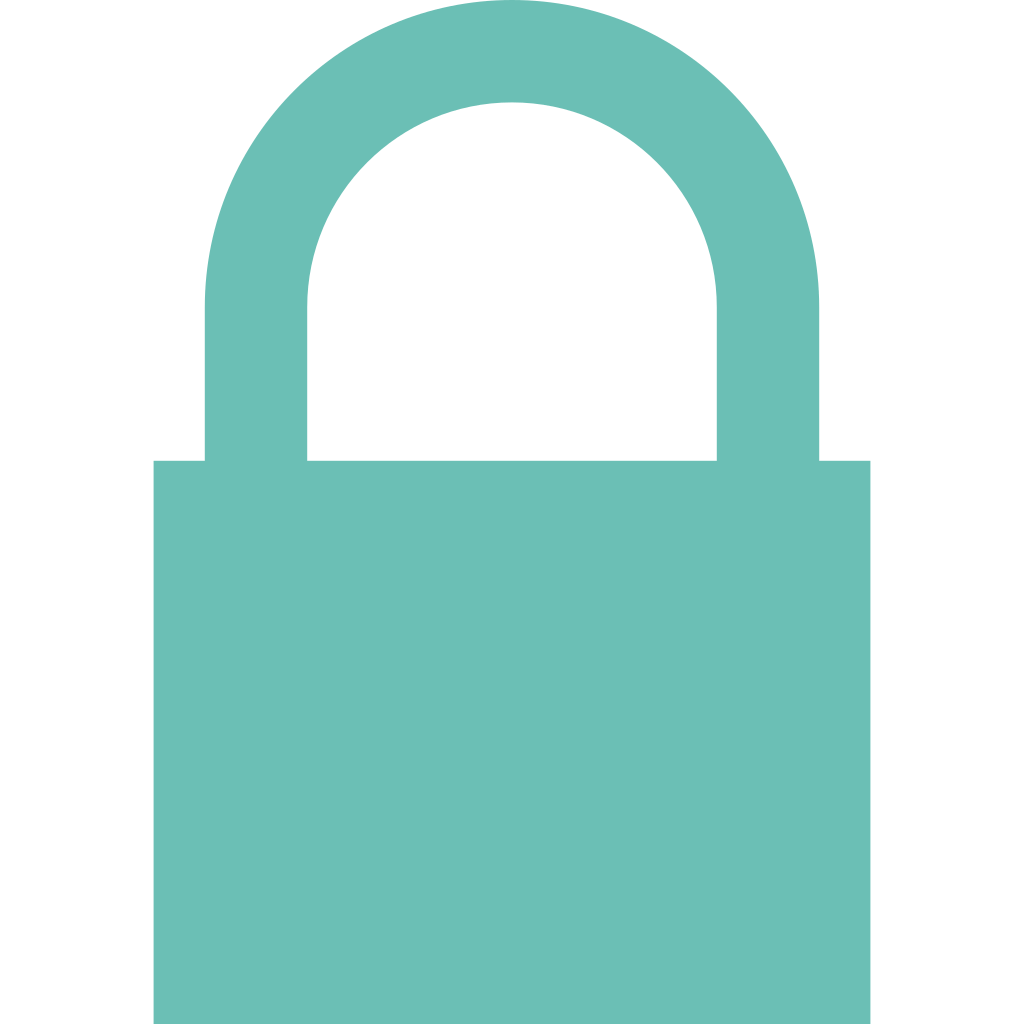 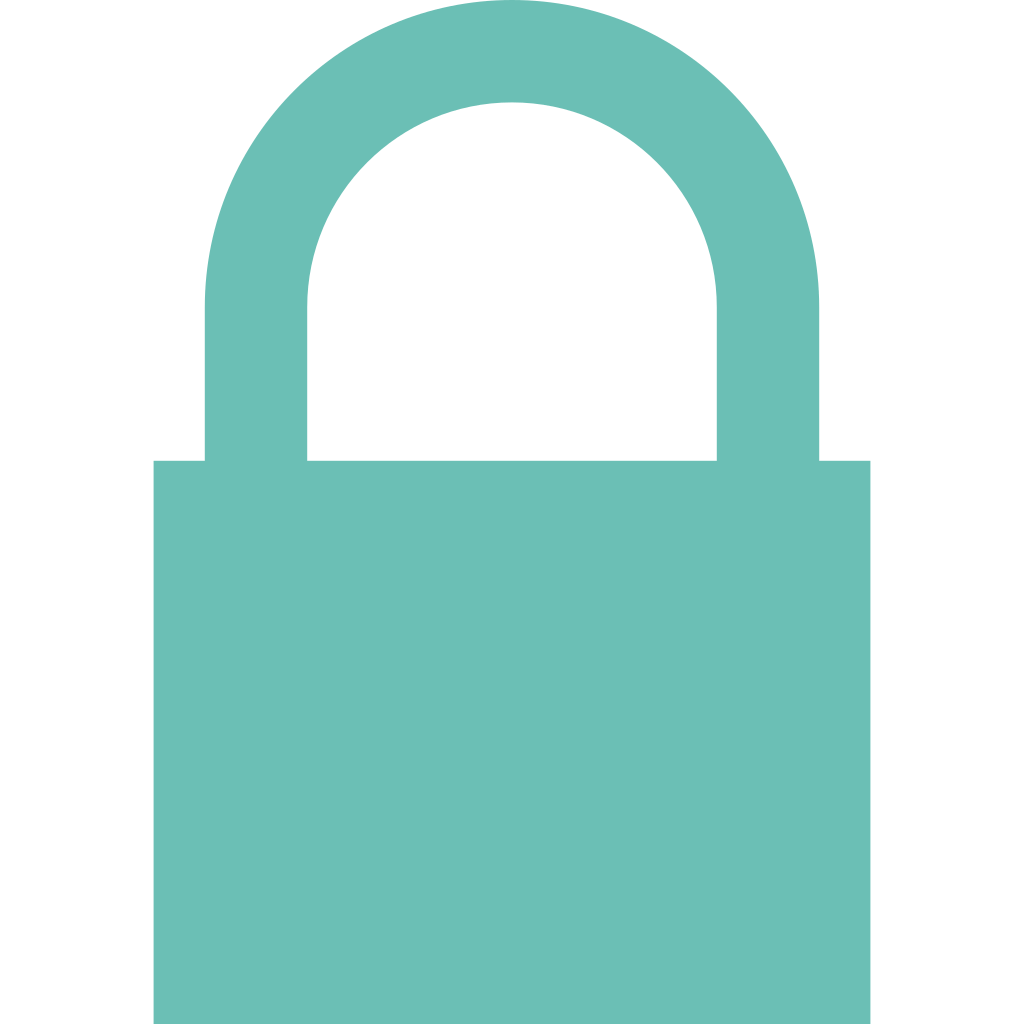 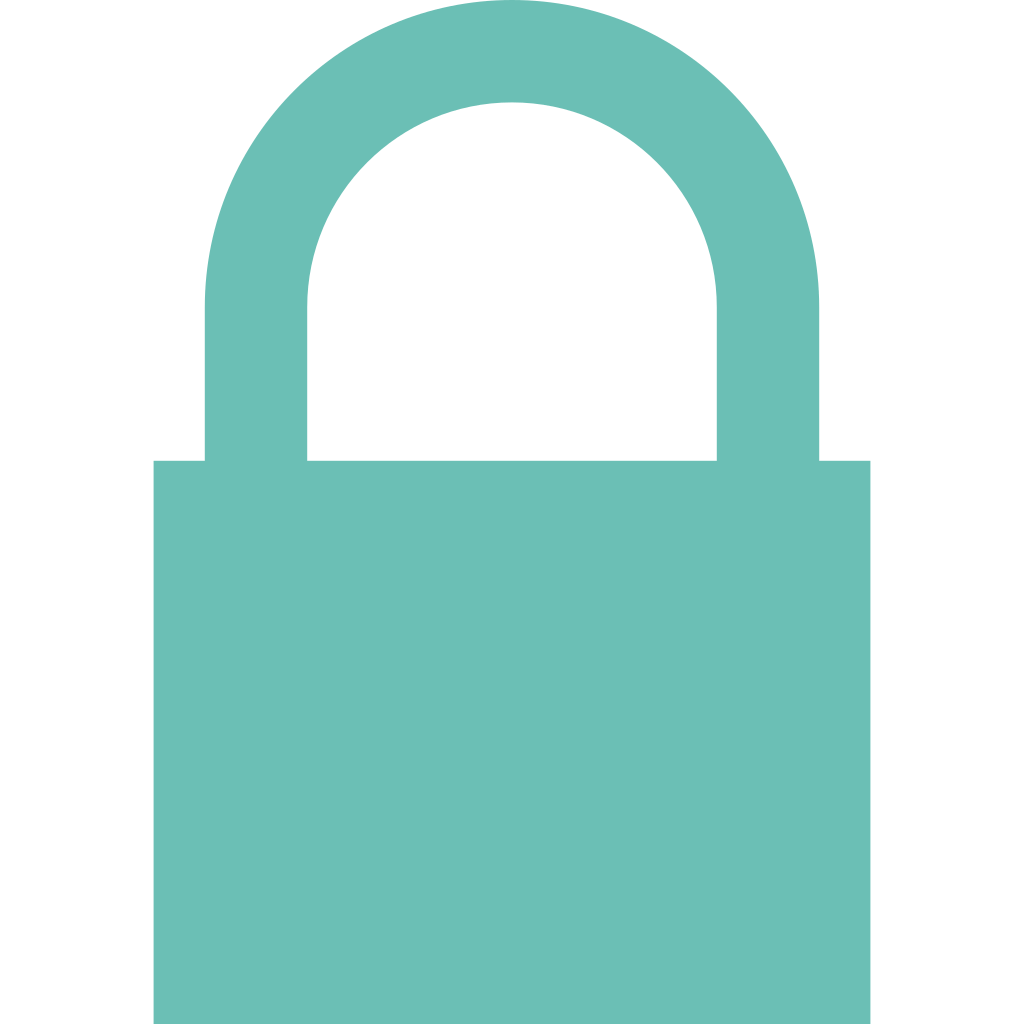 Frame
+
=
Plaintext length
Encrypted SQL statement
6
[Speaker Notes: These frames are ordered by table, for instance there are the chats table frames, followed by the messages table frames. But the adversary doesn’t know what frames belong to which tables,]
E2EE Backups Background (Signal)
Database backup flow
SQL Statements
SQLite DB
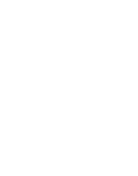 1
CREATE TABLE msgs (...);
AES-CTR
   + HMAC
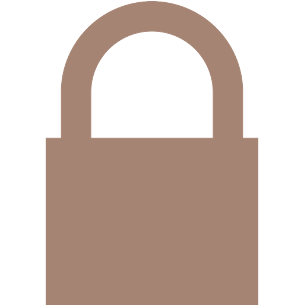 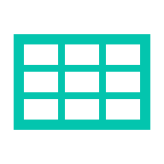 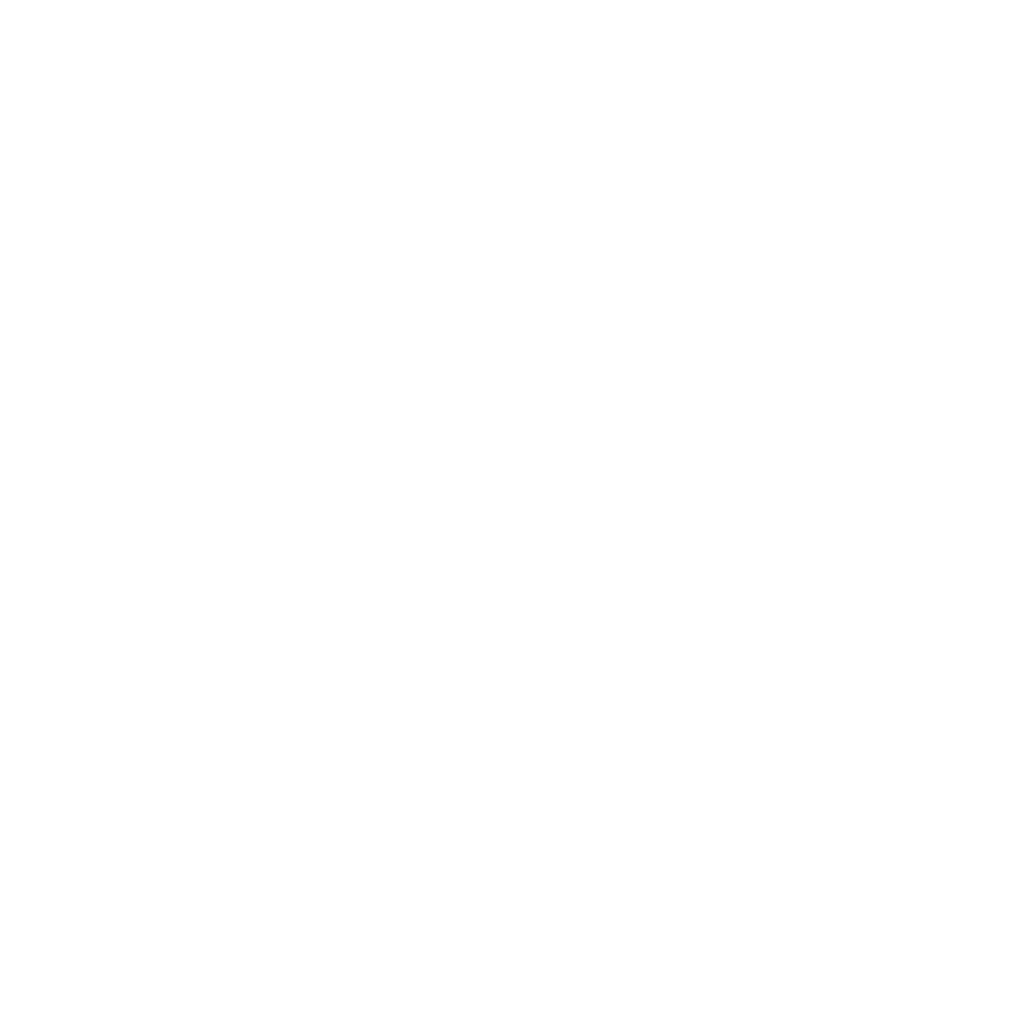 serialize
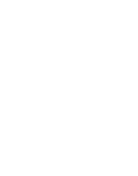 2
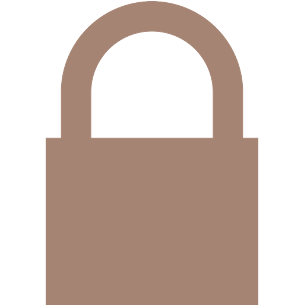 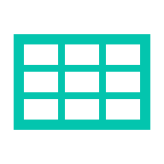 INSERT INTO msgs (...)
VALUES (...);
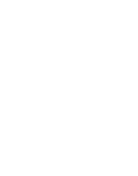 3
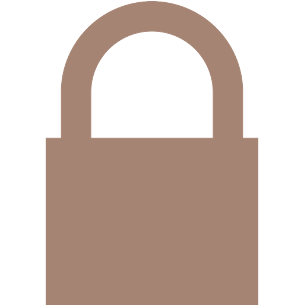 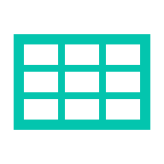 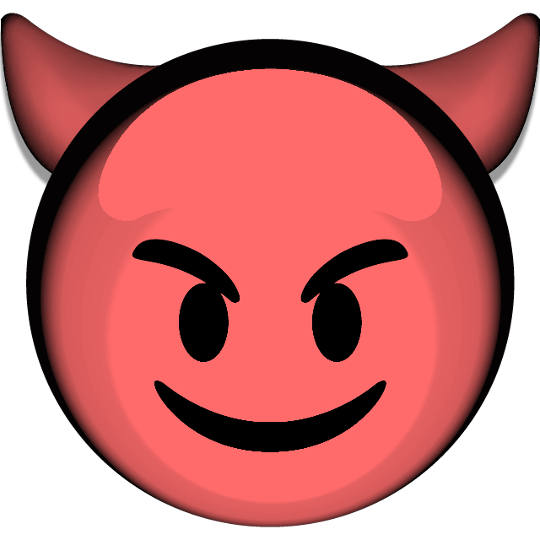 Messages Table
Chats Table
…
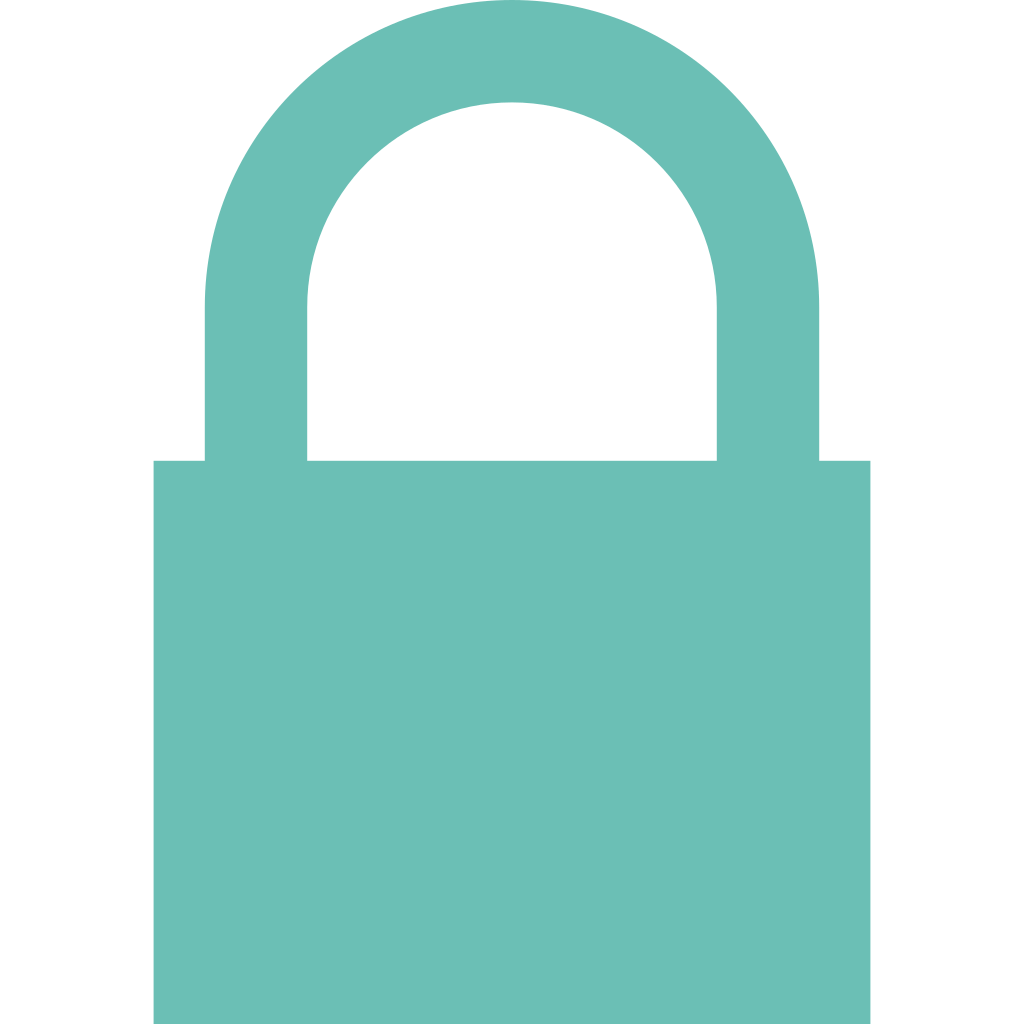 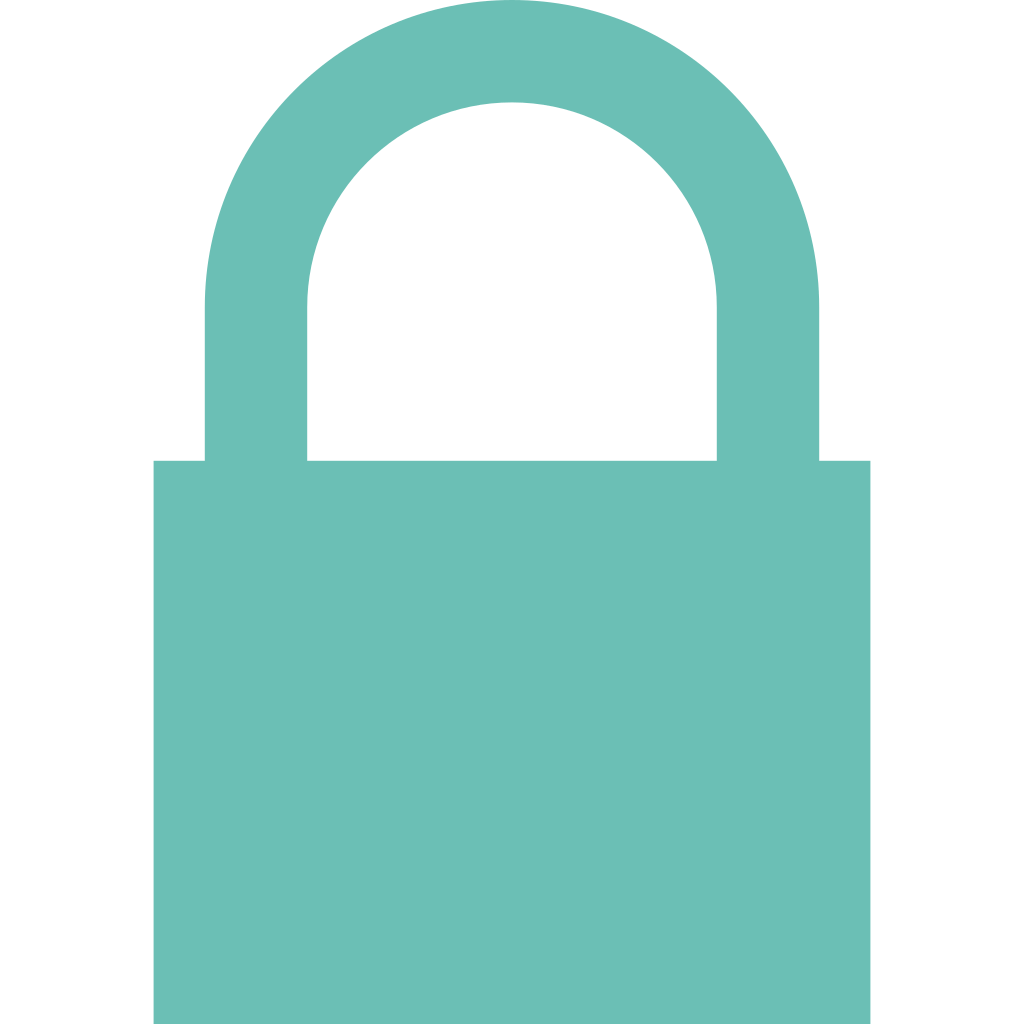 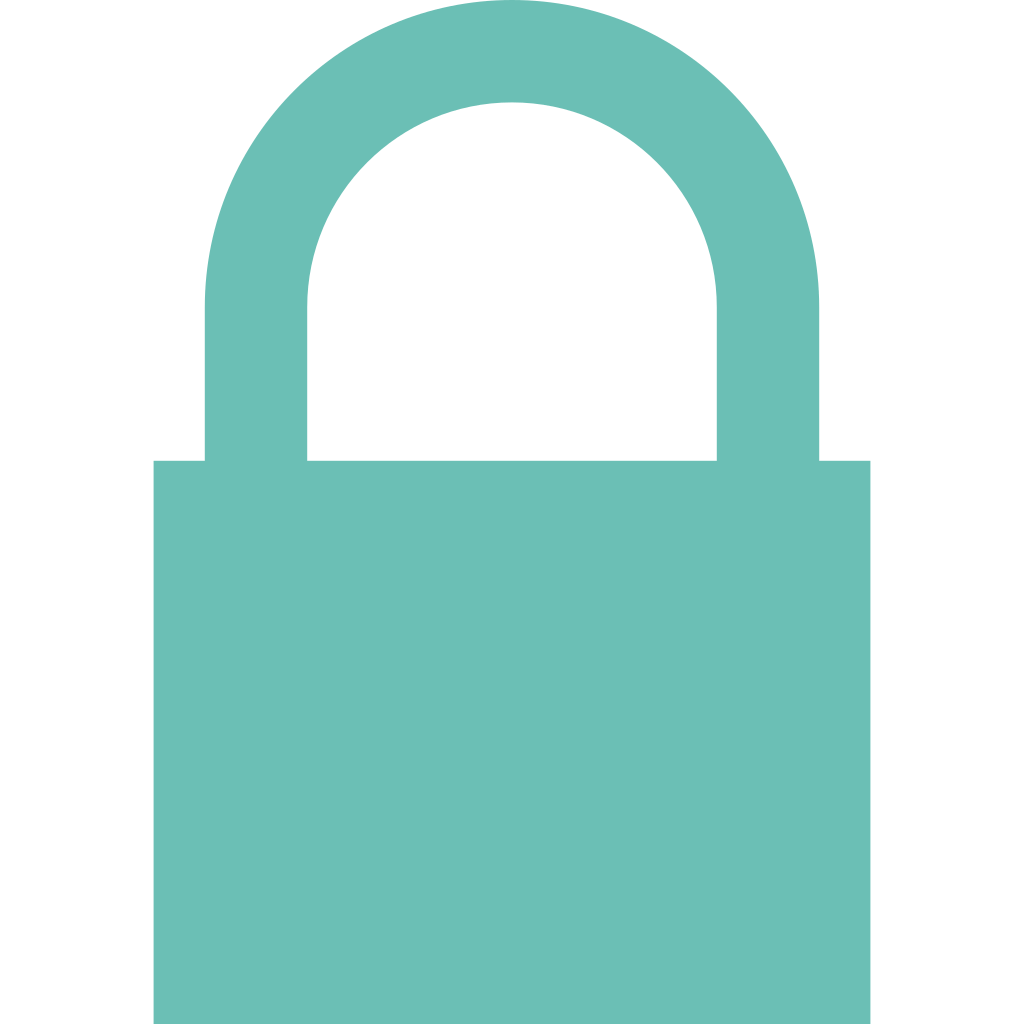 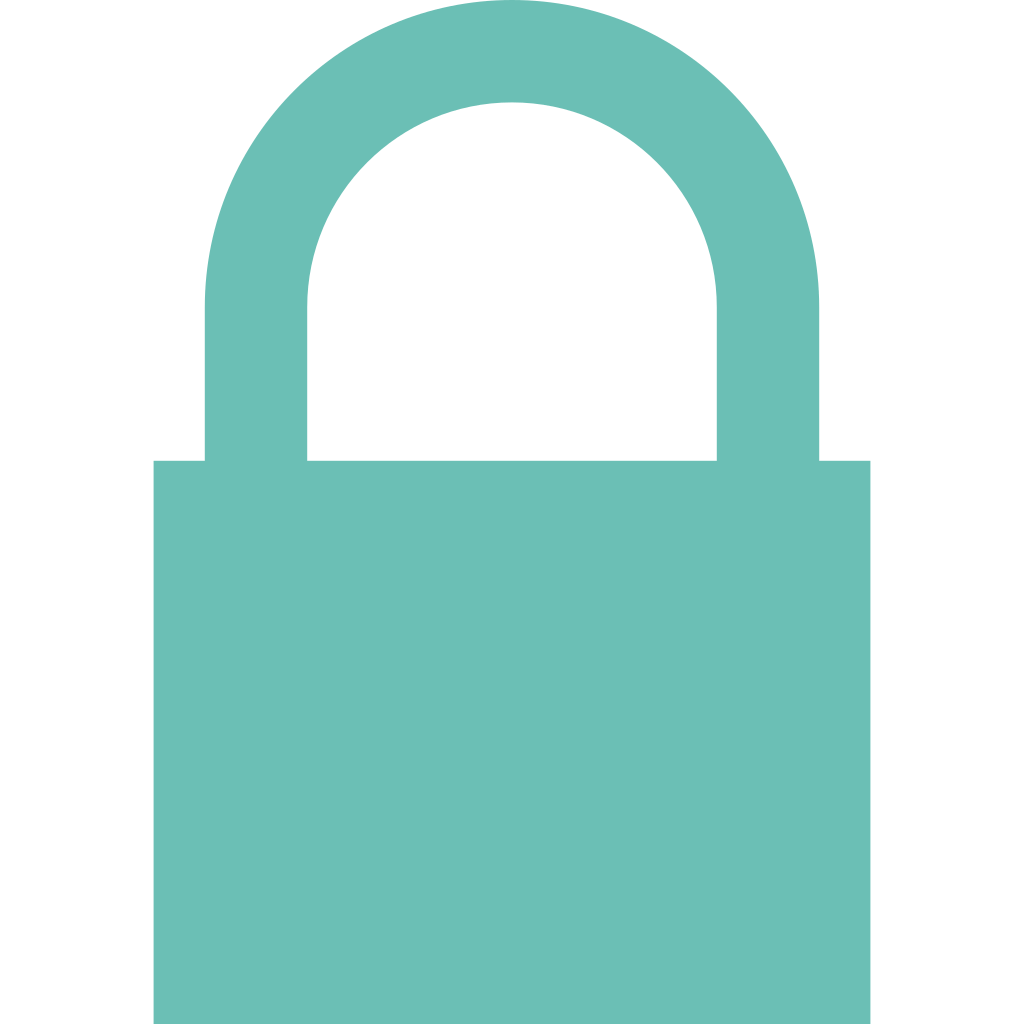 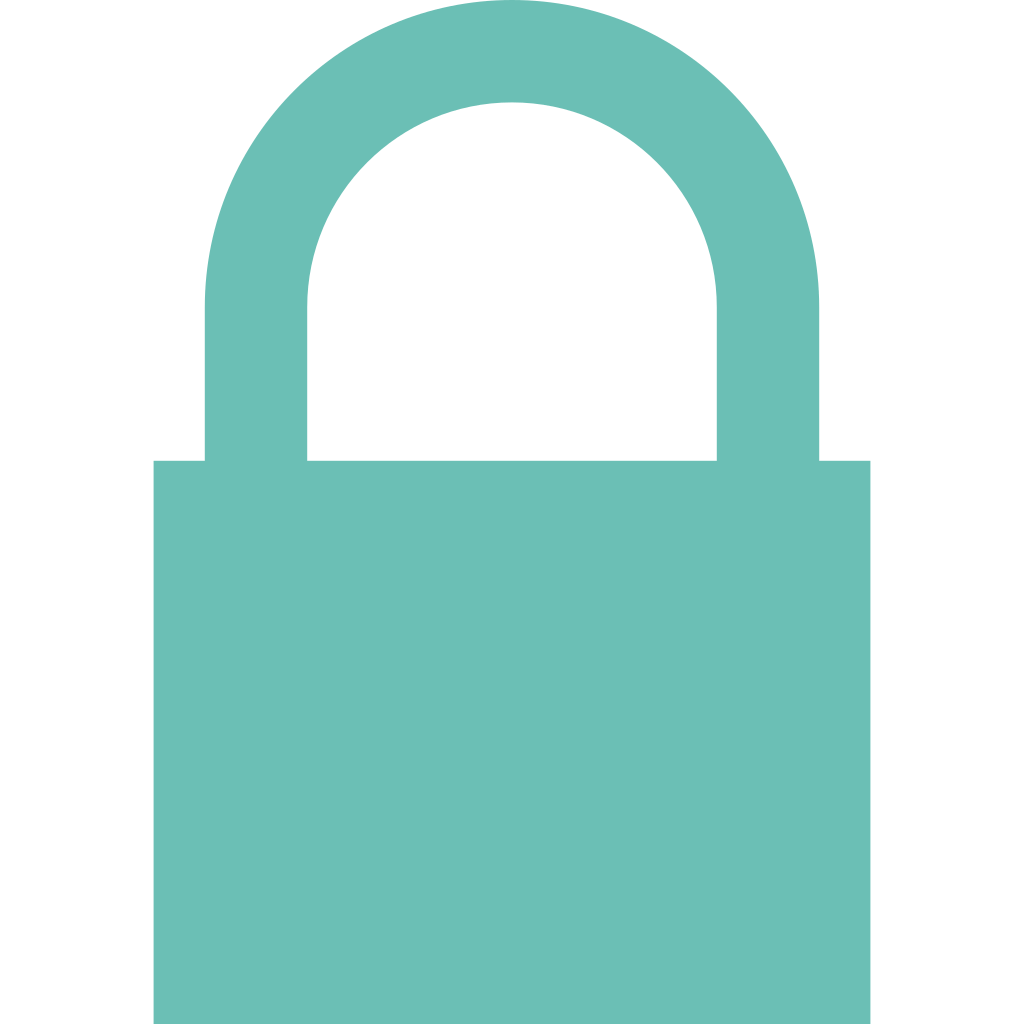 Frame
+
=
Plaintext length
Encrypted SQL statement
6
[Speaker Notes: but if it is able to learn the table boundaries, it would have more granular information about the user.]
E2EE Backups Background (Signal)
Database backup flow
SQL Statements
SQLite DB
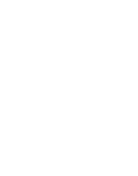 1
CREATE TABLE msgs (...);
AES-CTR
   + HMAC
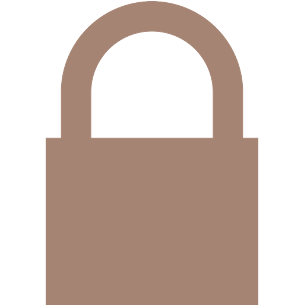 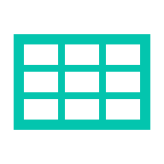 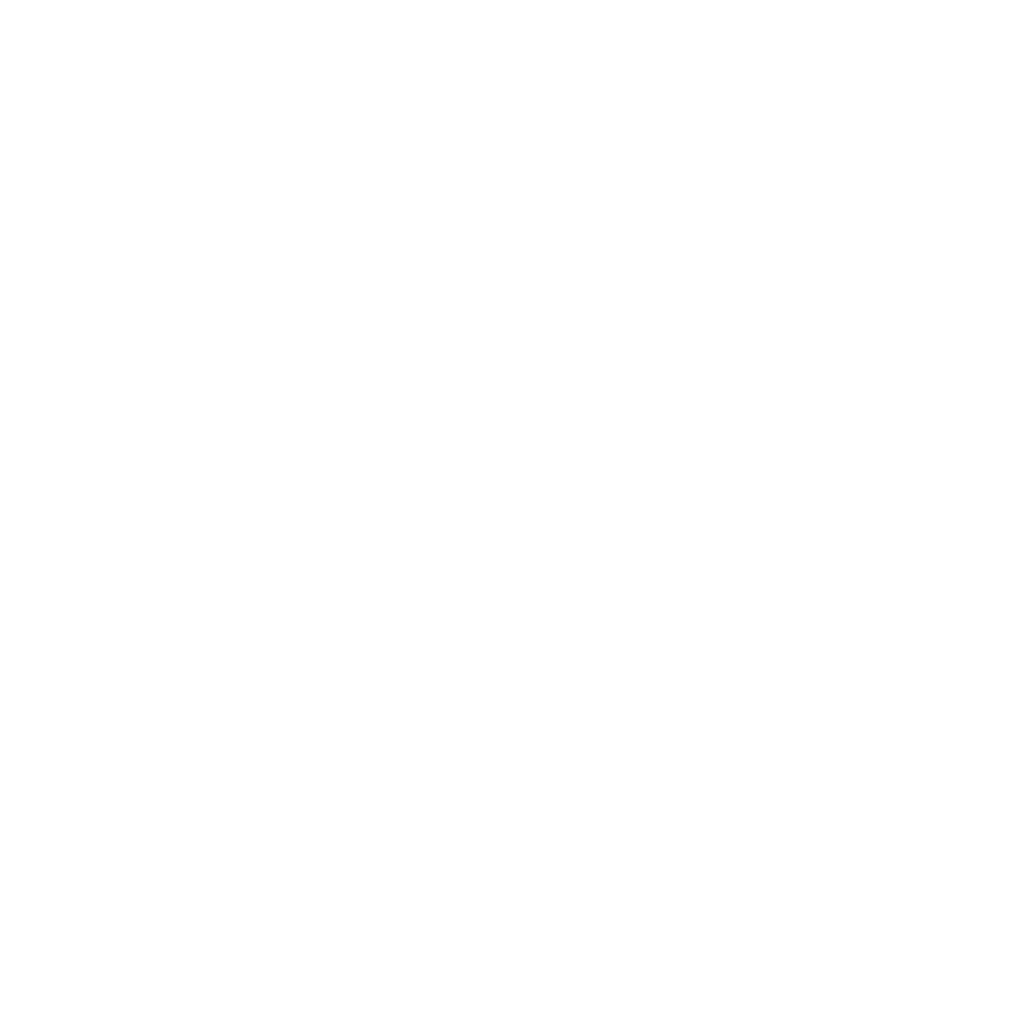 serialize
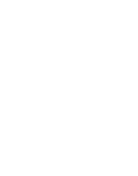 2
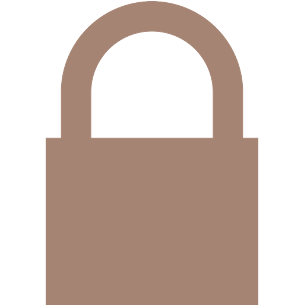 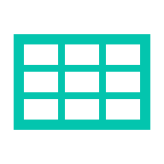 INSERT INTO msgs (...)
VALUES (...);
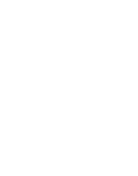 3
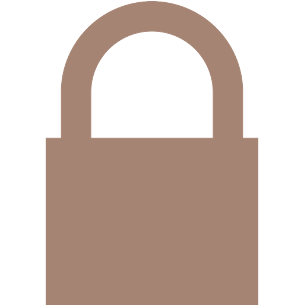 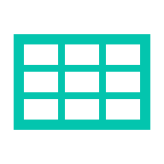 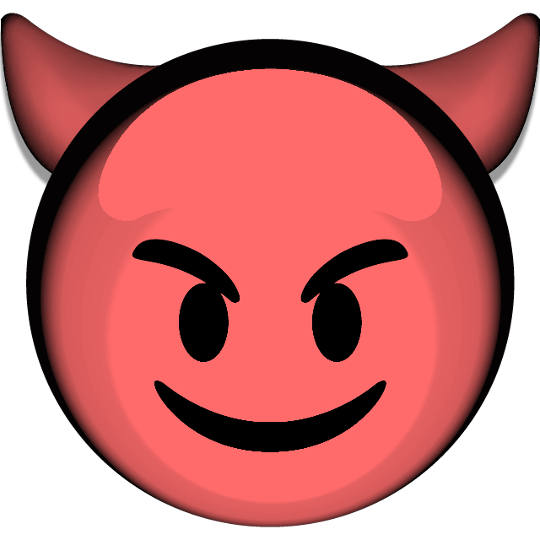 Messages Table
Chats Table
…
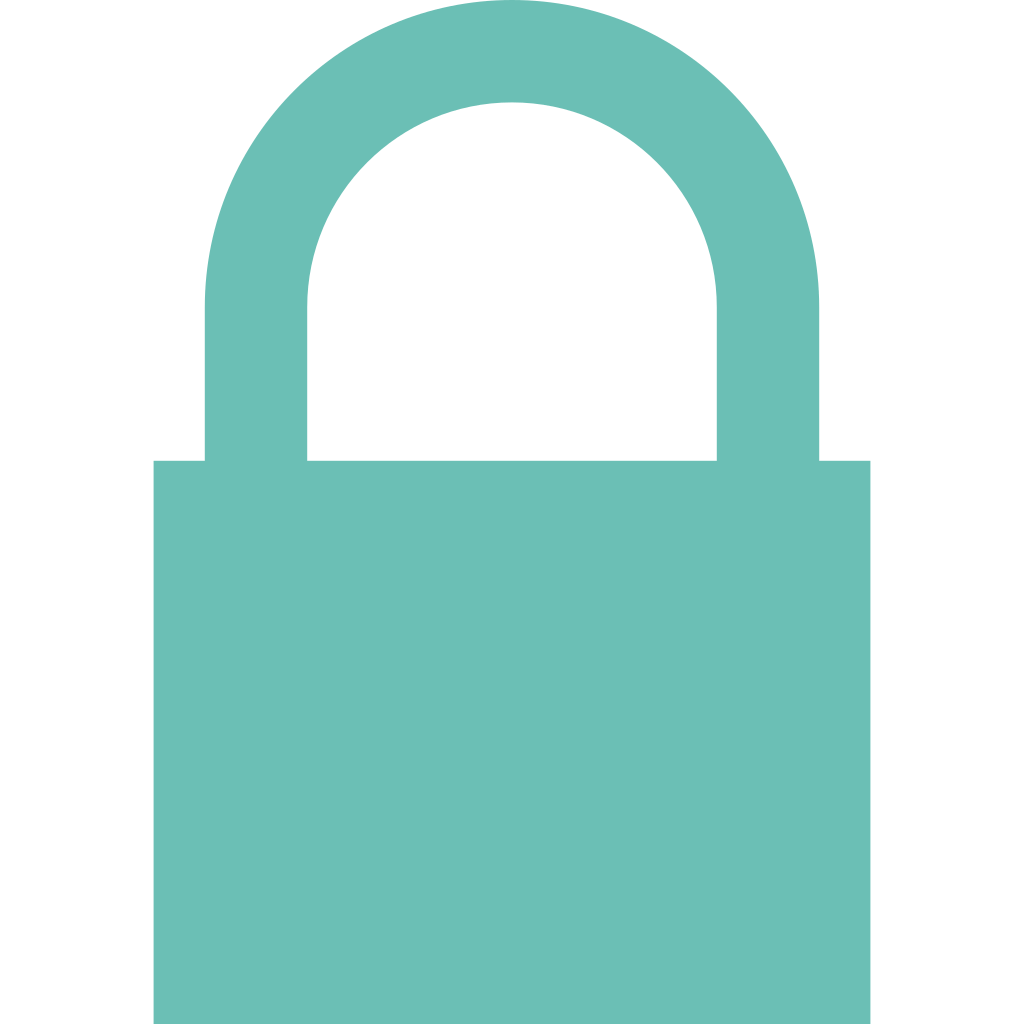 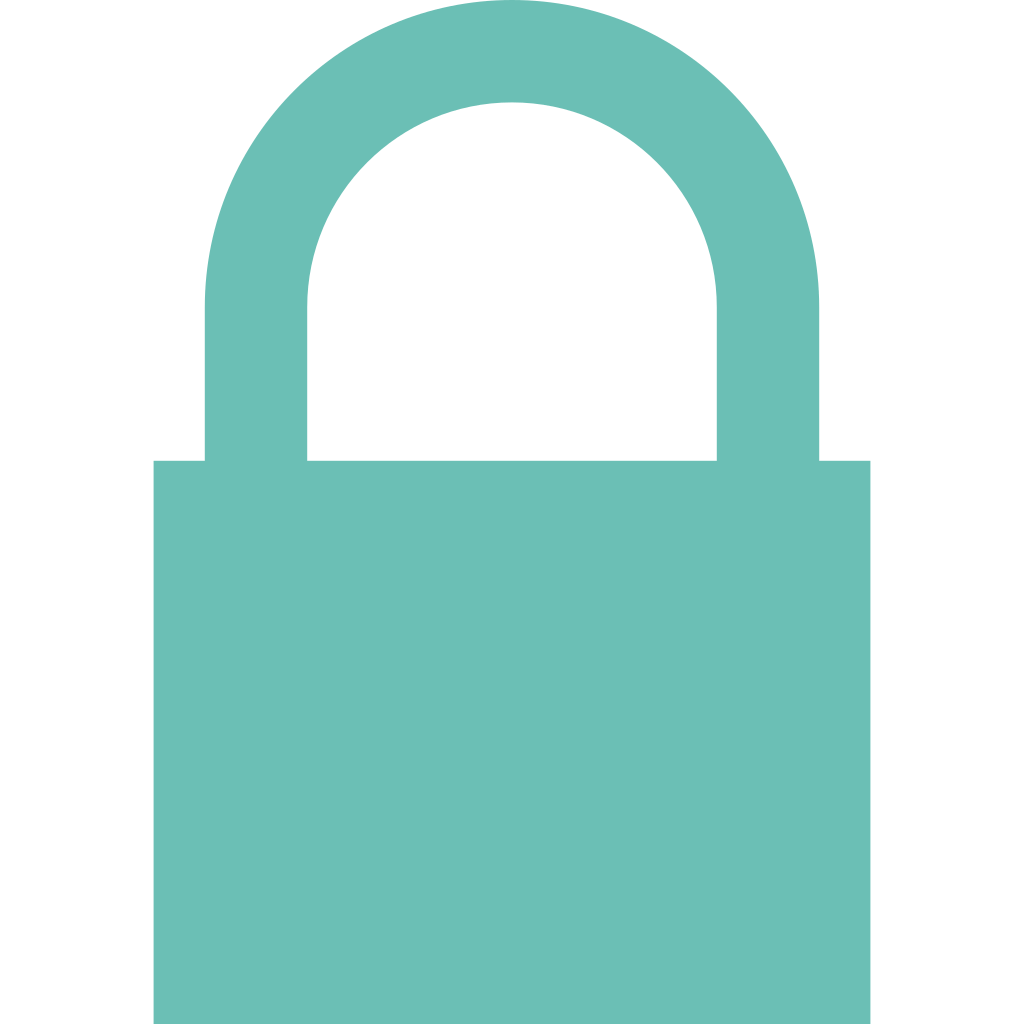 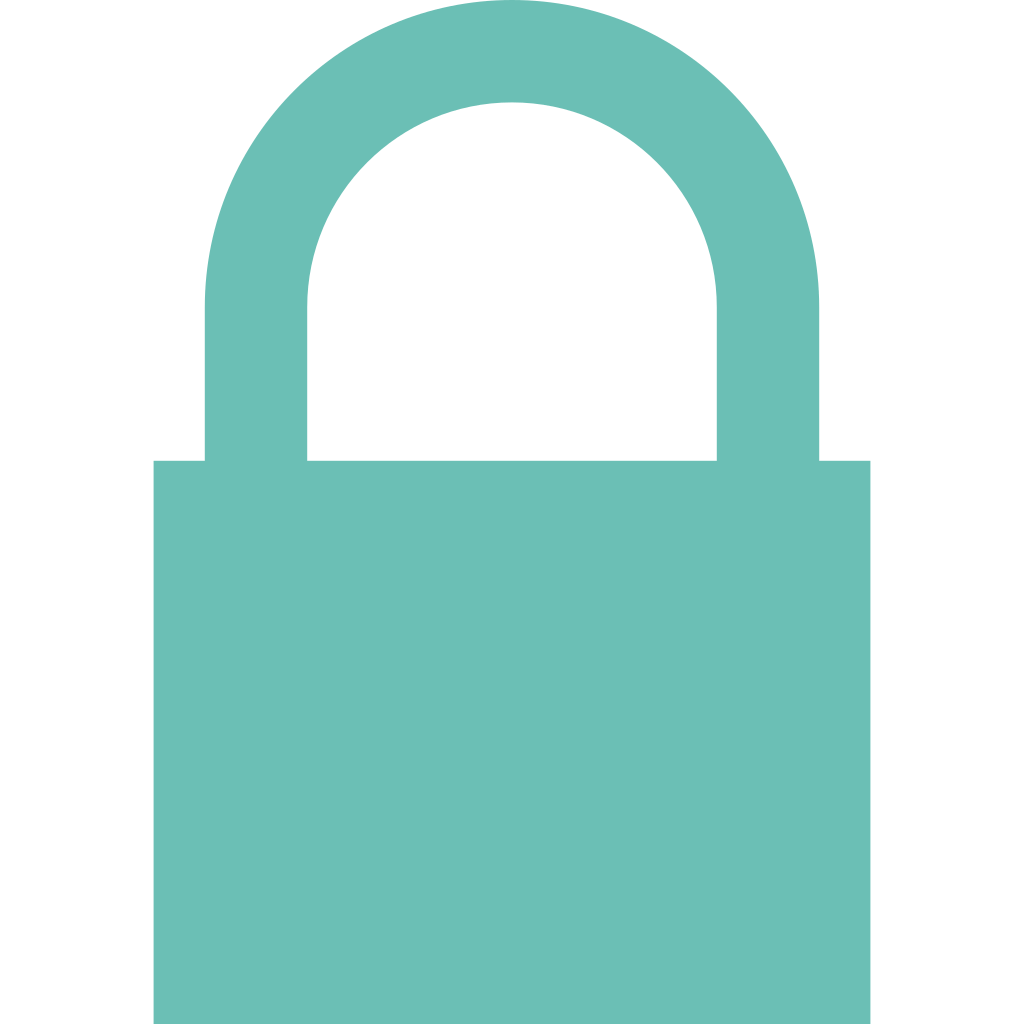 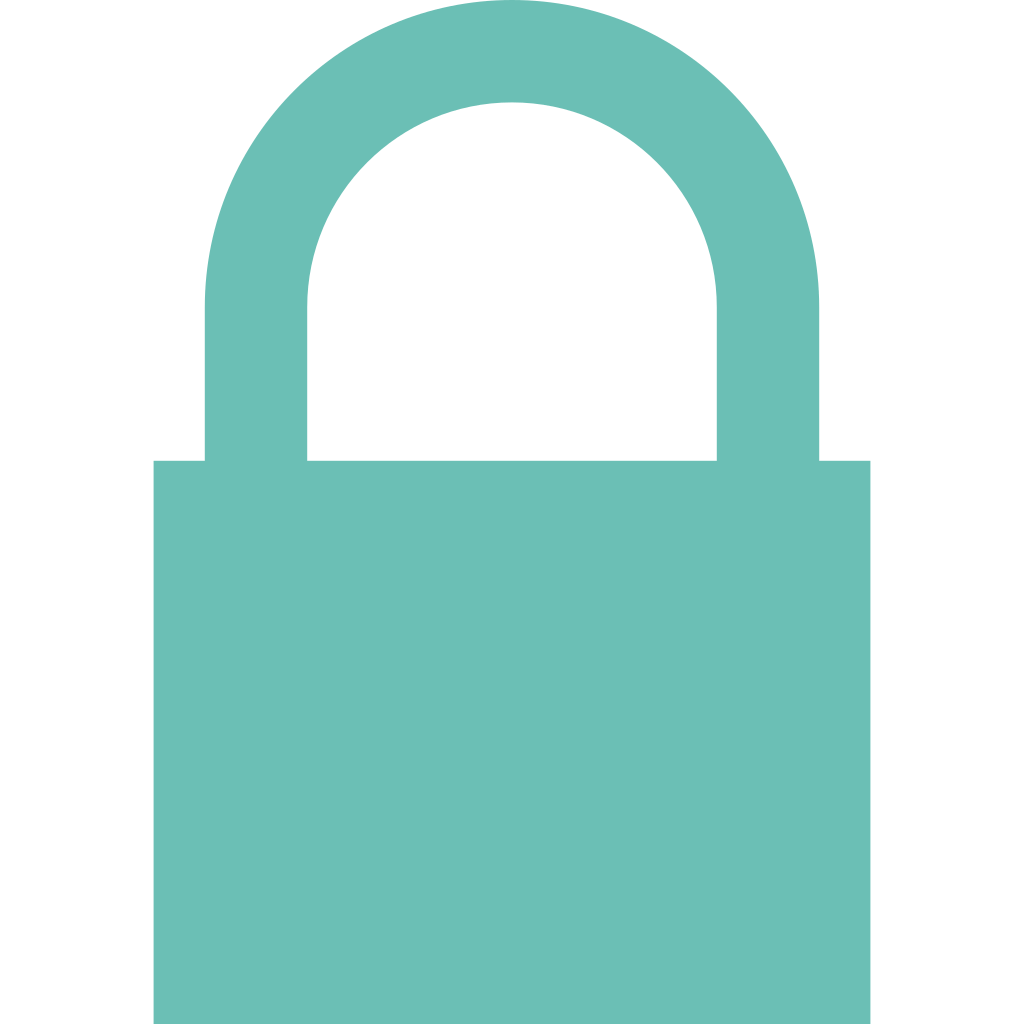 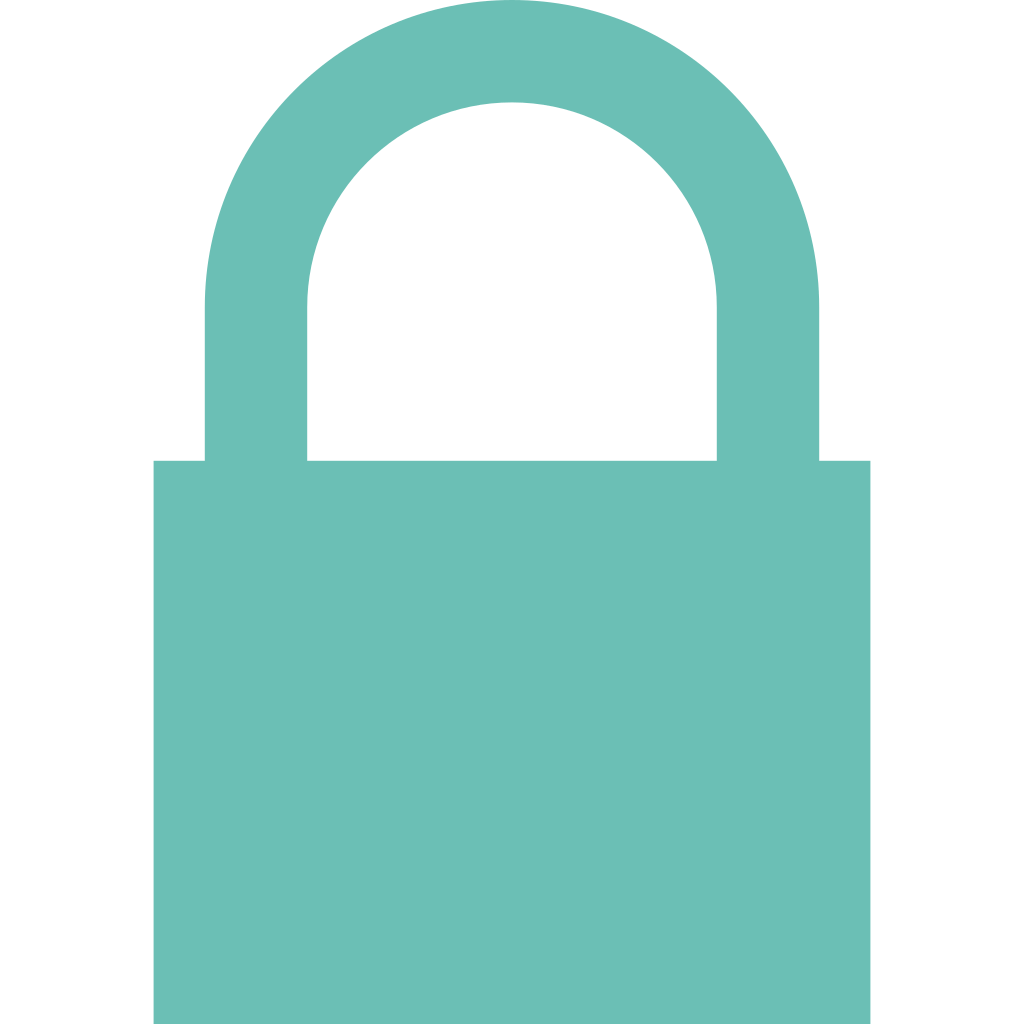 number of frames 
=
number of messages
Frame
+
=
Plaintext length
Encrypted SQL statement
6
[Speaker Notes: For instance if it knows the number of frames in the messages table, it would know how many messages the user has sent and received.]
E2EE Backups Background (Signal)
Database backup flow
SQL Statements
SQLite DB
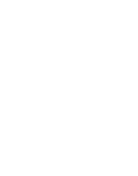 1
CREATE TABLE msgs (...);
AES-CTR
   + HMAC
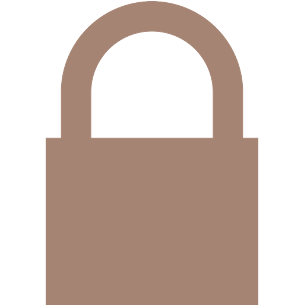 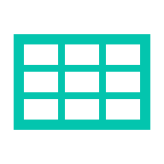 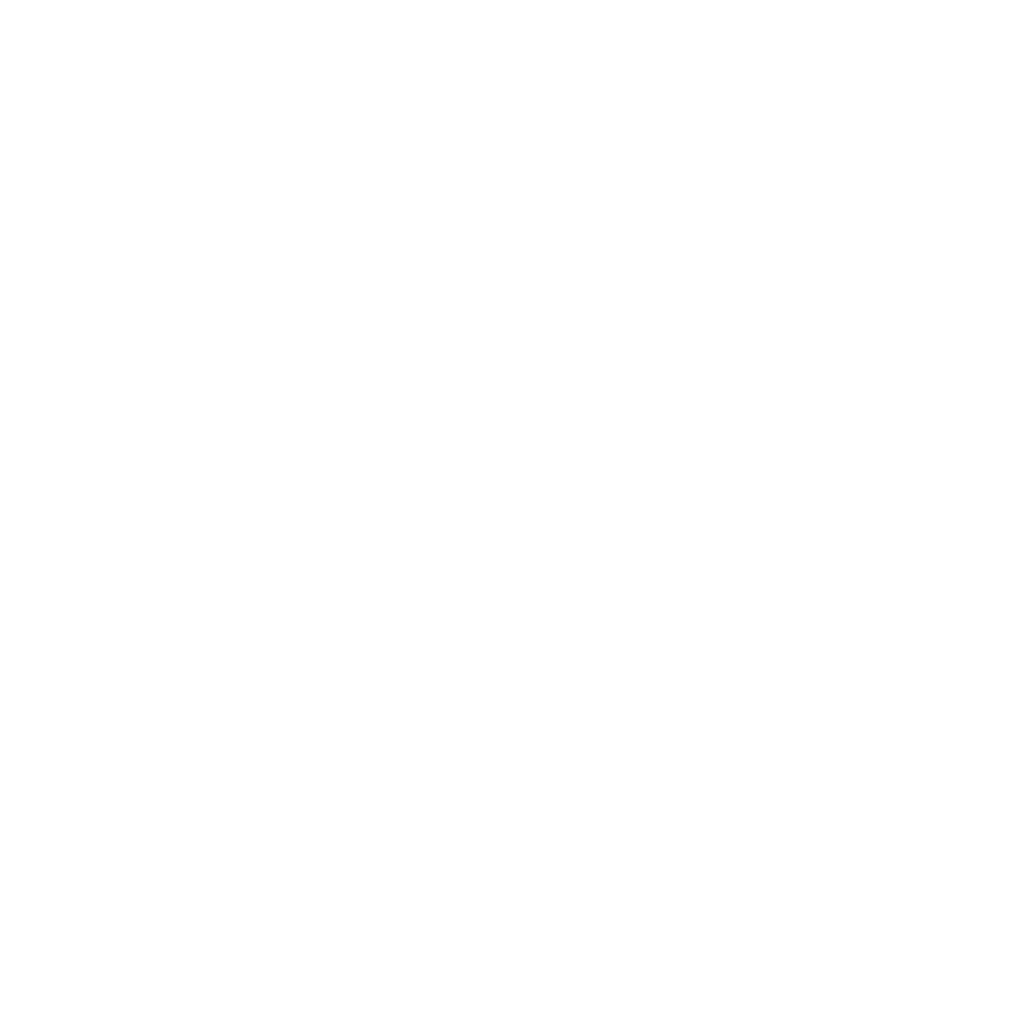 serialize
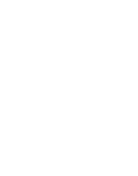 2
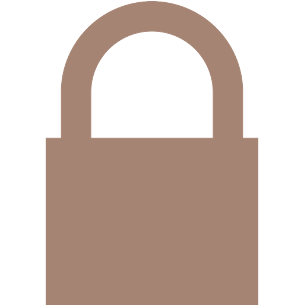 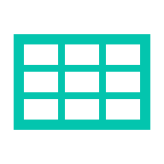 INSERT INTO msgs (...)
VALUES (...);
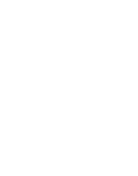 3
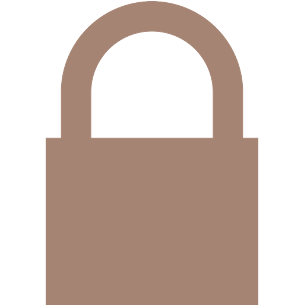 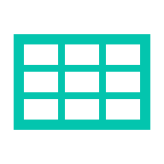 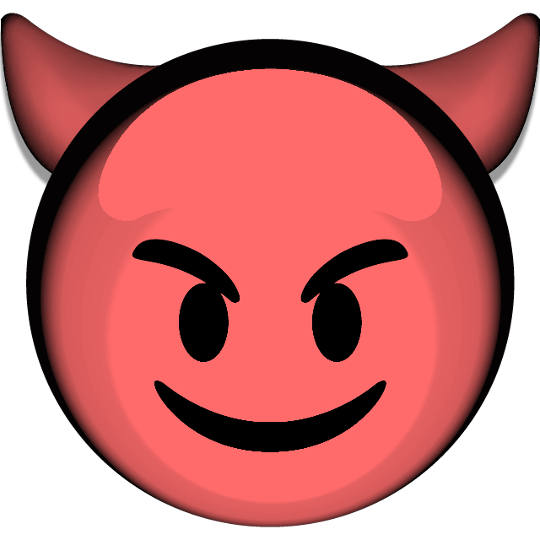 Messages Table
Chats Table
…
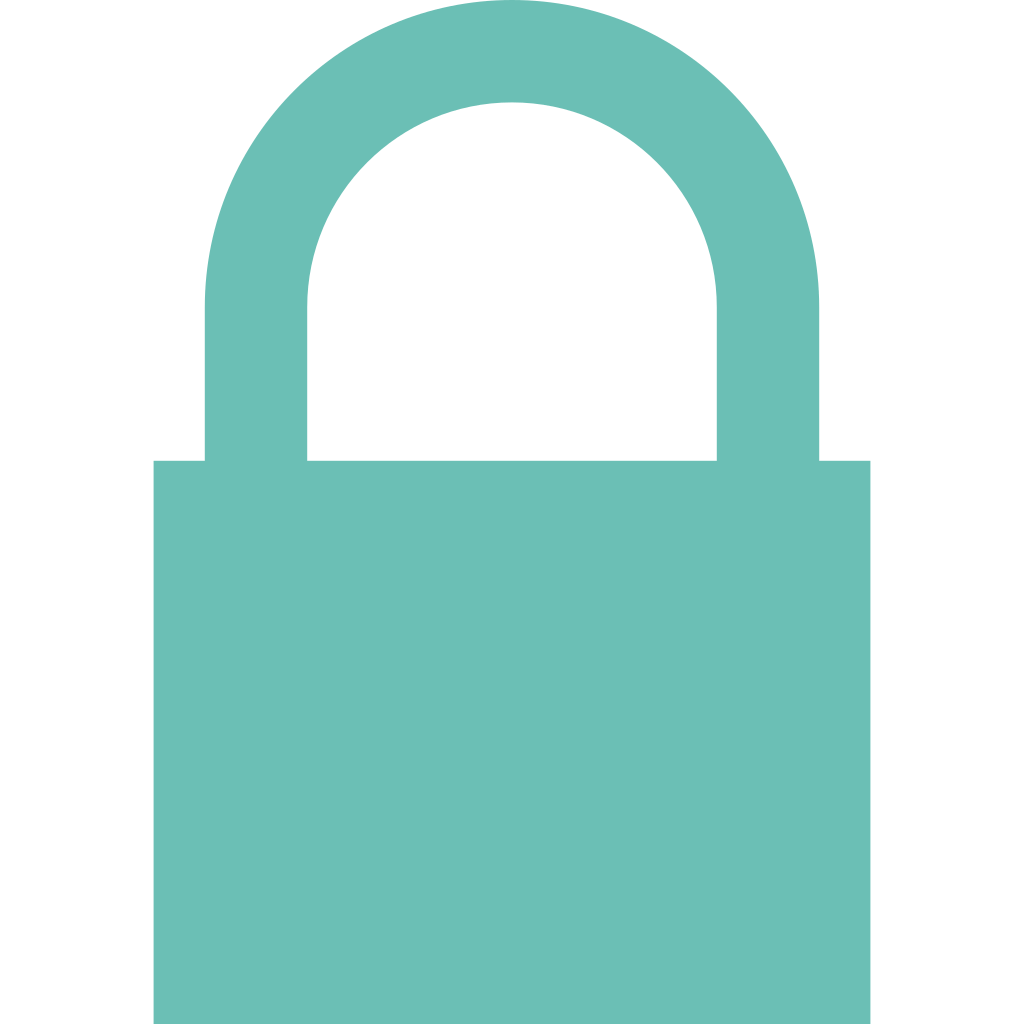 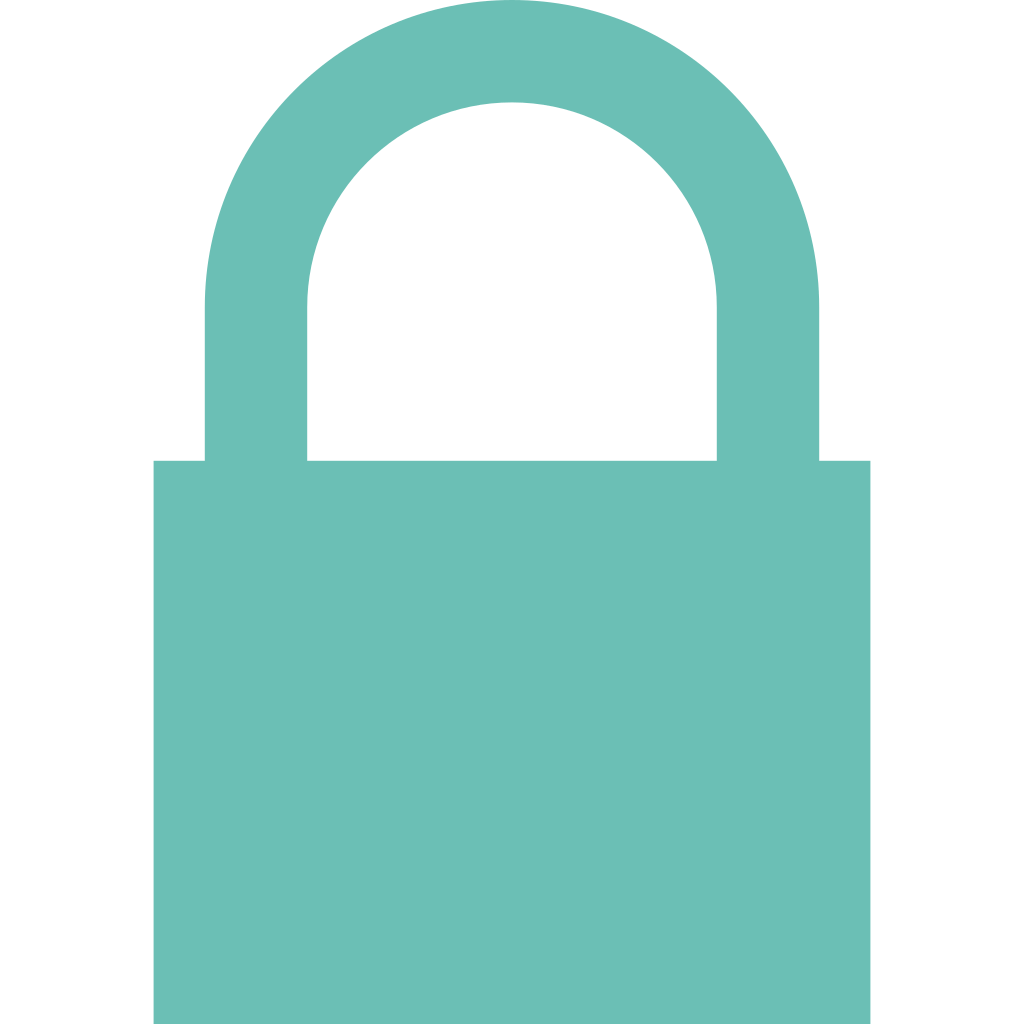 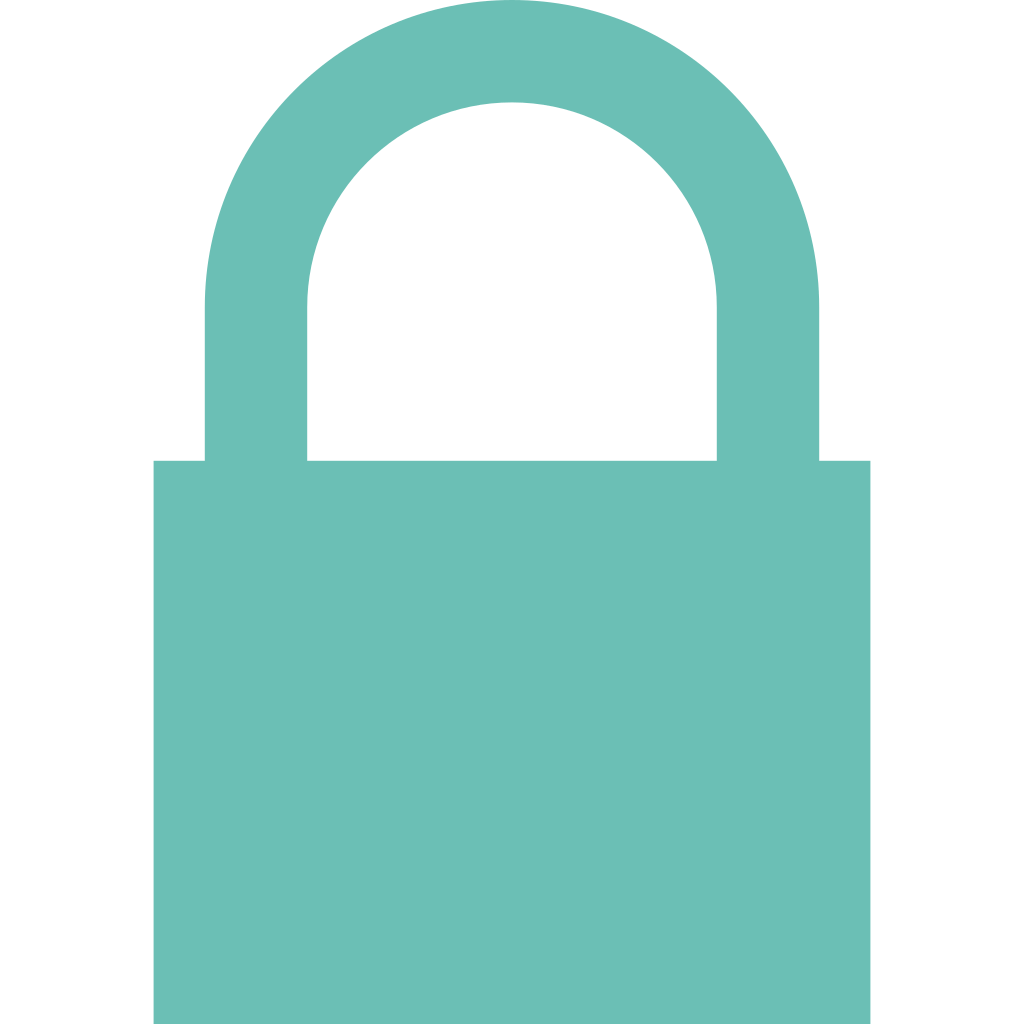 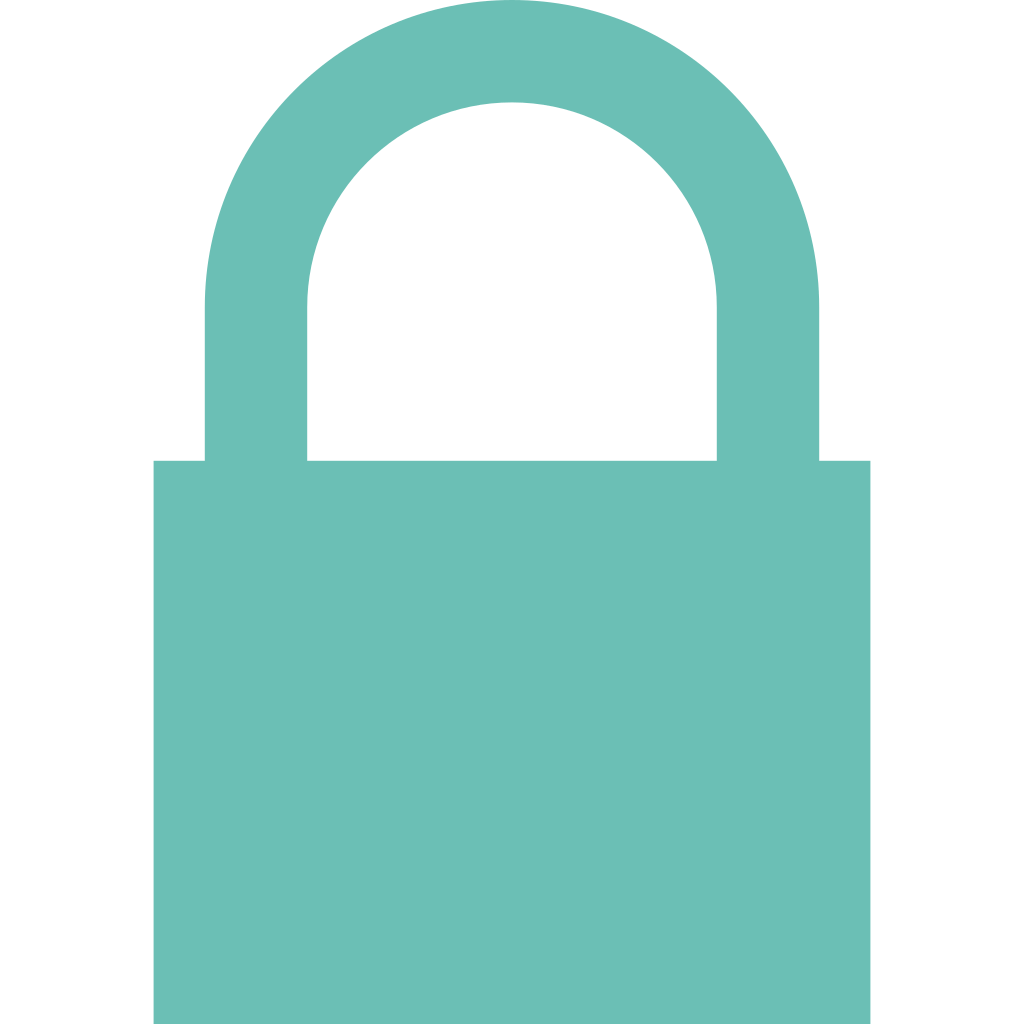 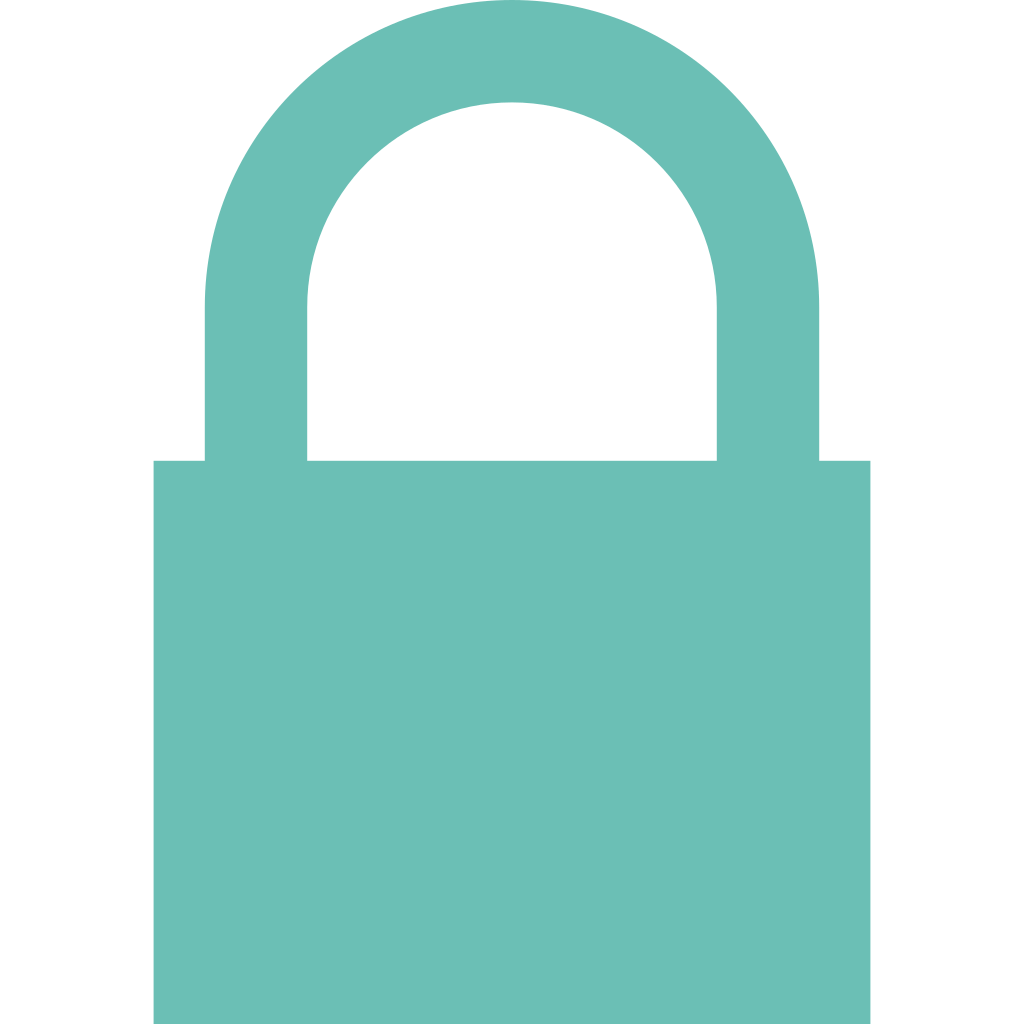 number of frames 
=
number of messages
Frame
+
=
Plaintext length
Encrypted SQL statement
Goal: Find table boundaries
6
[Speaker Notes: So the goal will be to find the messages table boundaries.]
User Monitoring Injection Attack
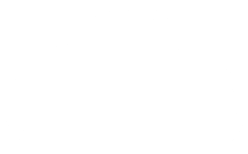 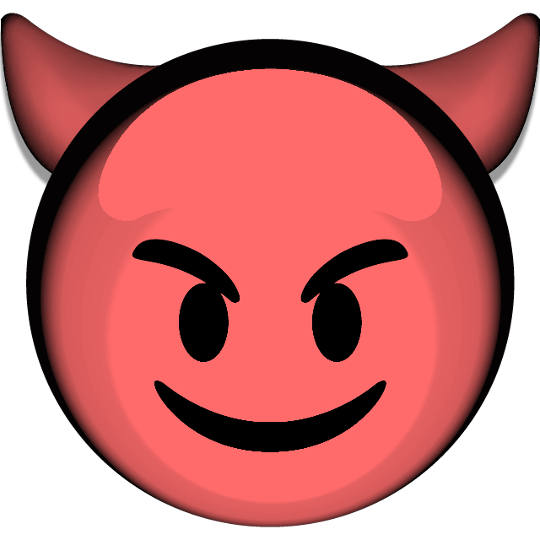 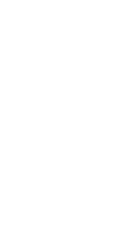 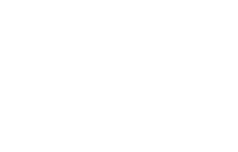 Third-party cloud
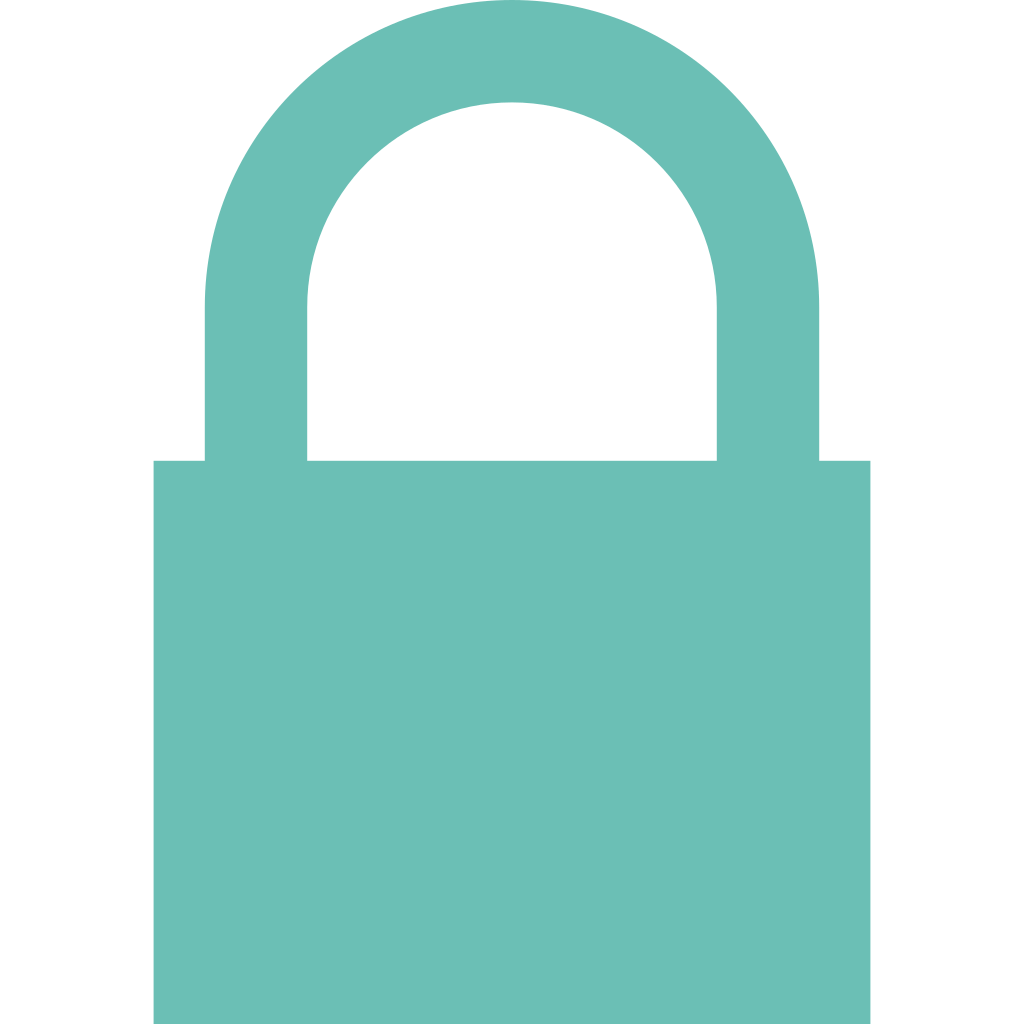 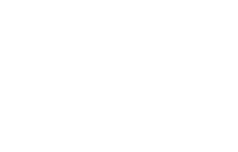 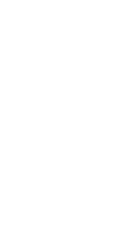 User B
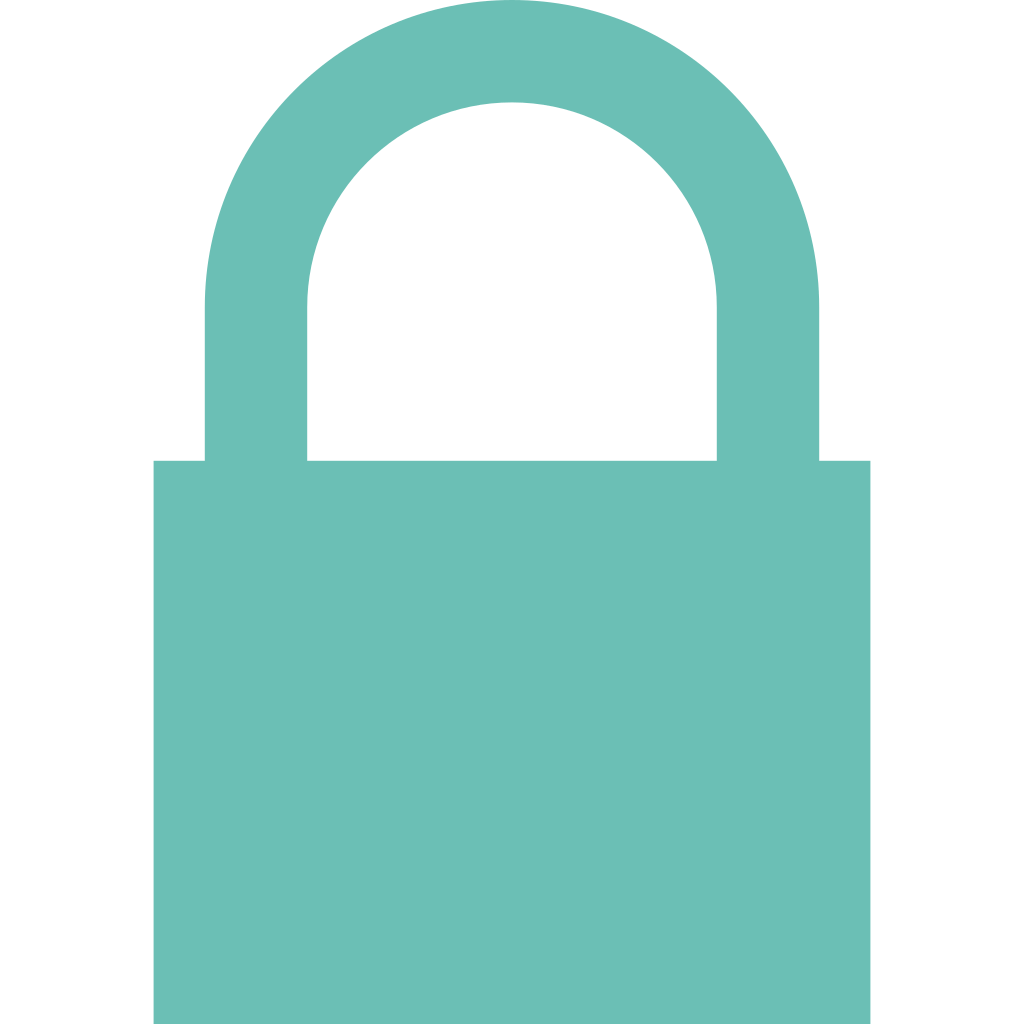 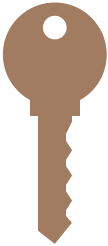 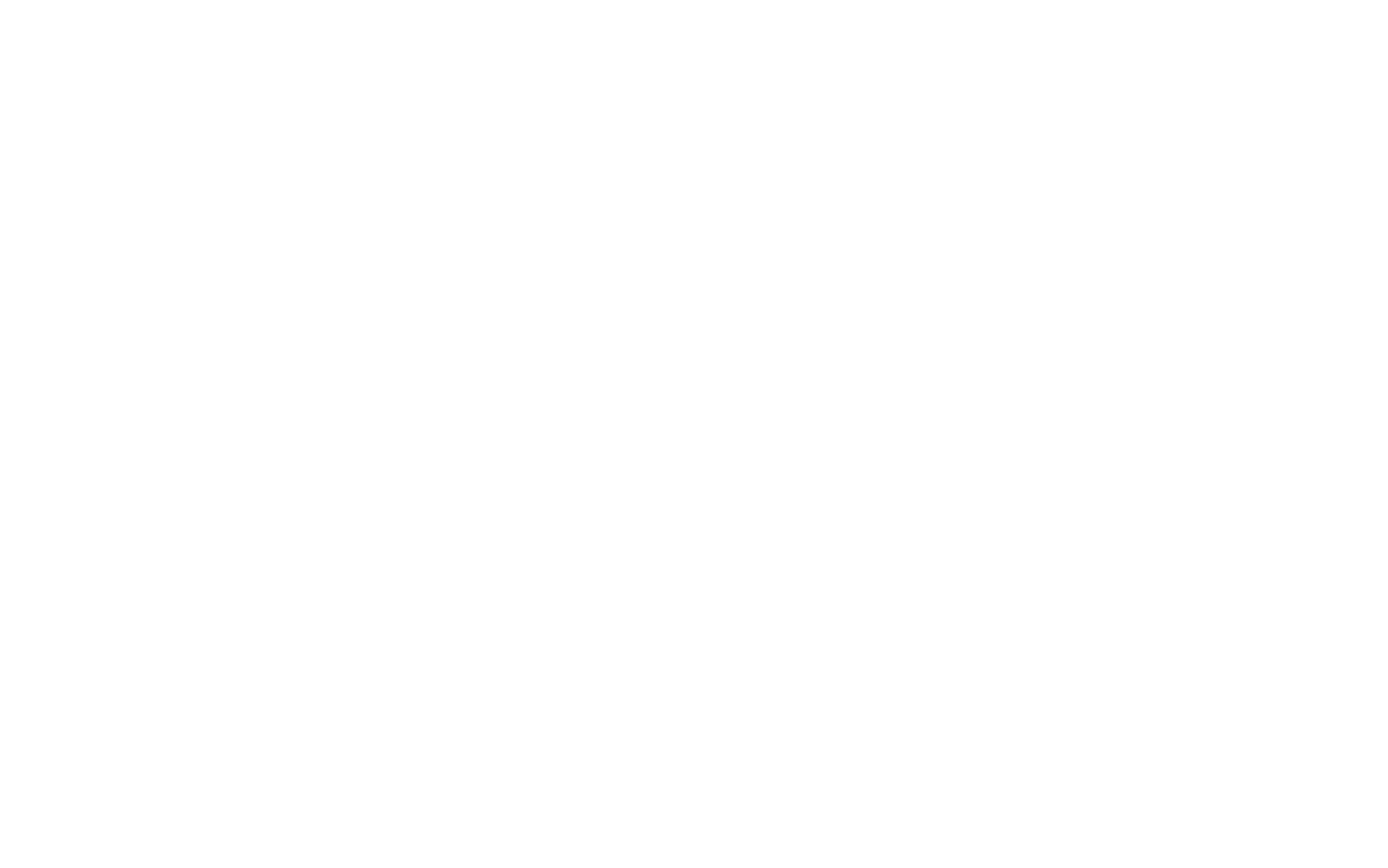 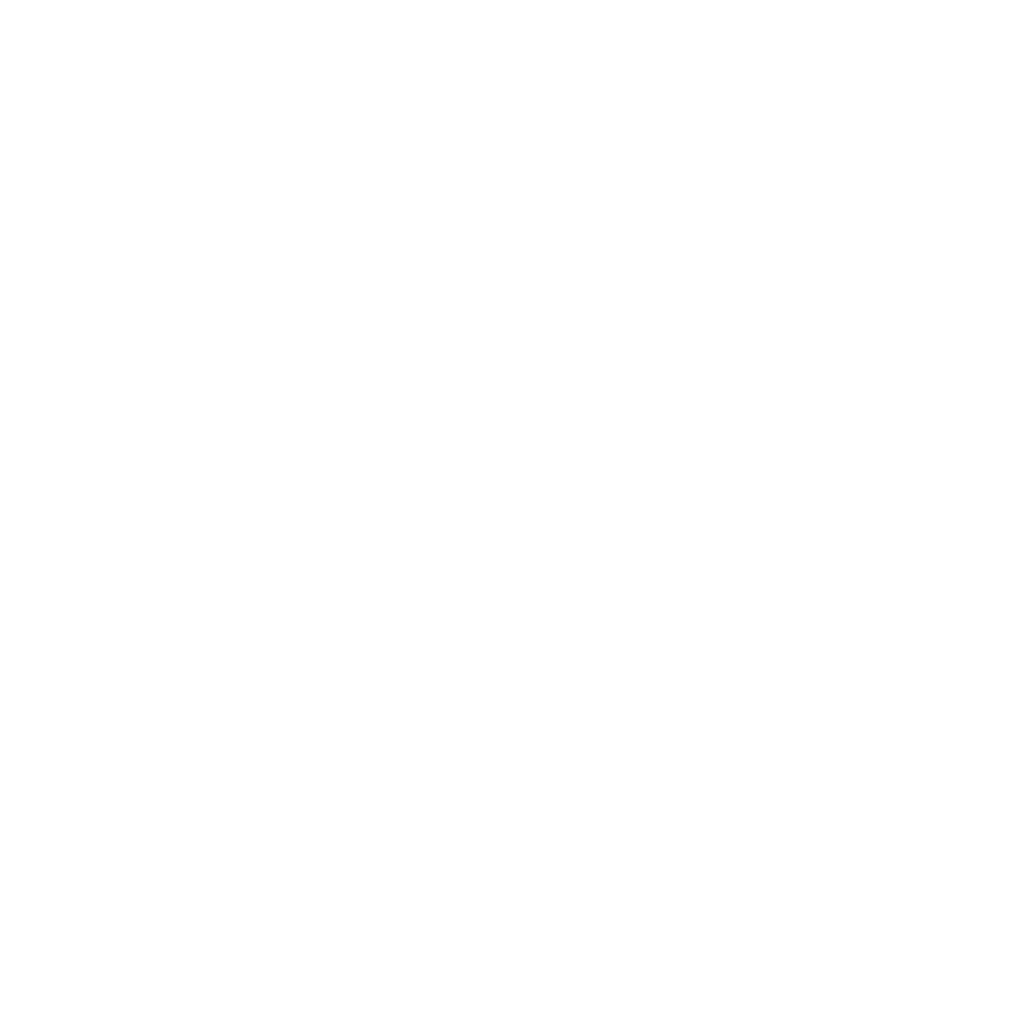 App servers
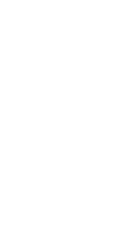 User A
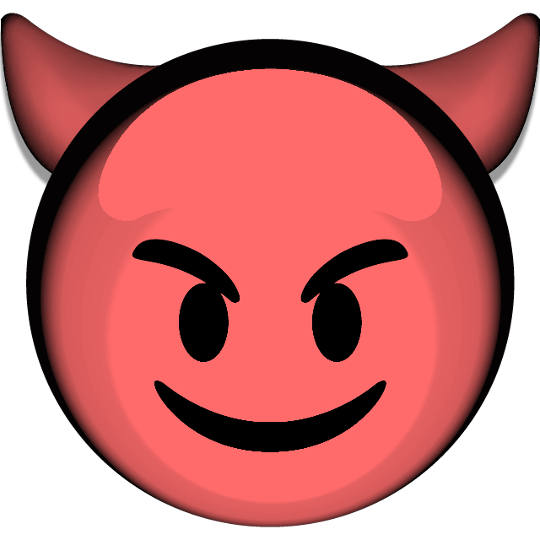 7
[Speaker Notes: Back to our injections attacks diagram, on Signal, the encrypted backup is actually stored locally.]
User Monitoring Injection Attack
Manual upload
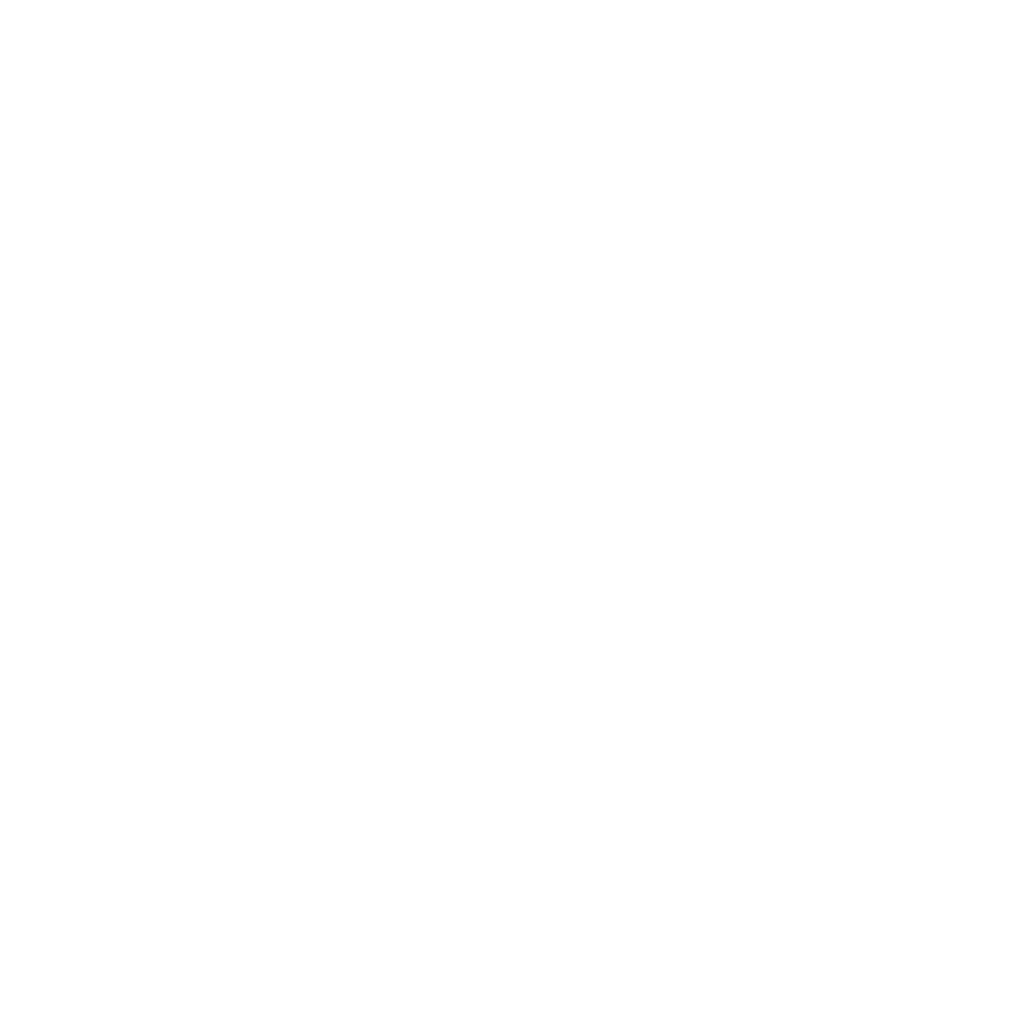 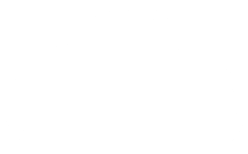 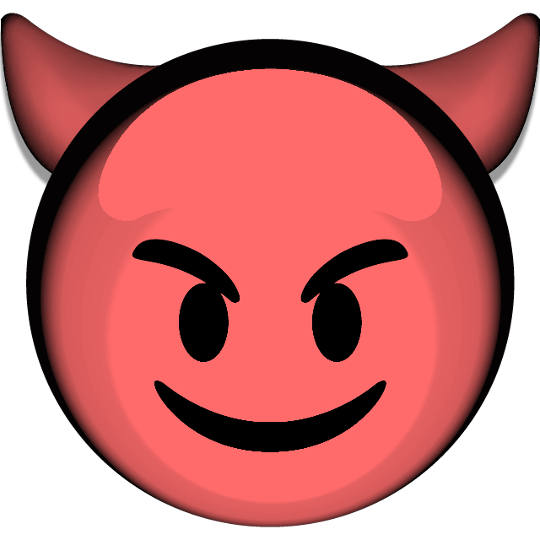 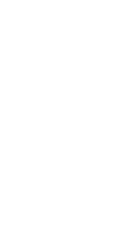 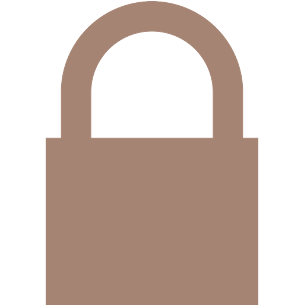 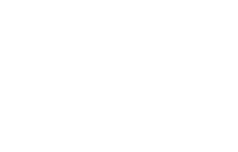 Third-party cloud
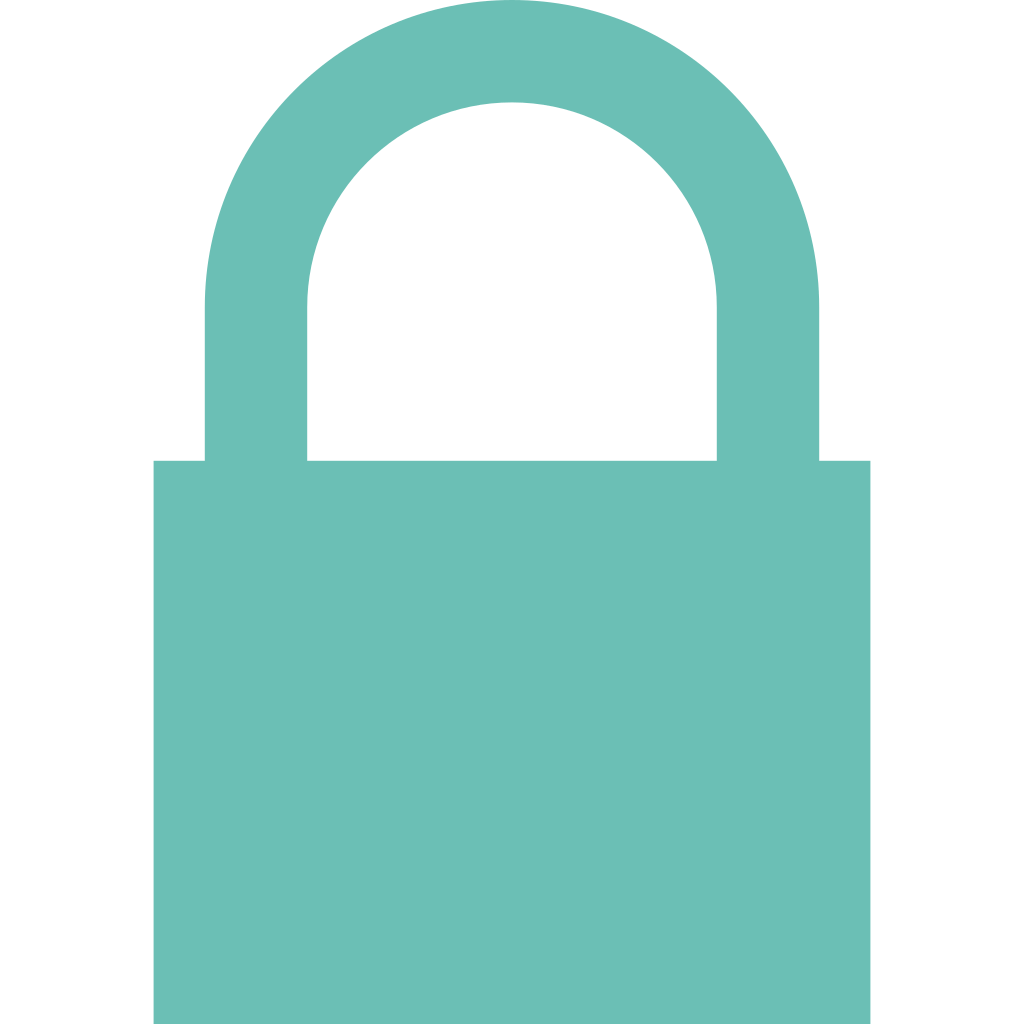 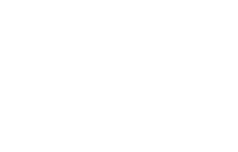 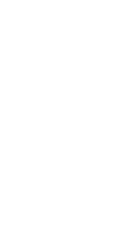 User B
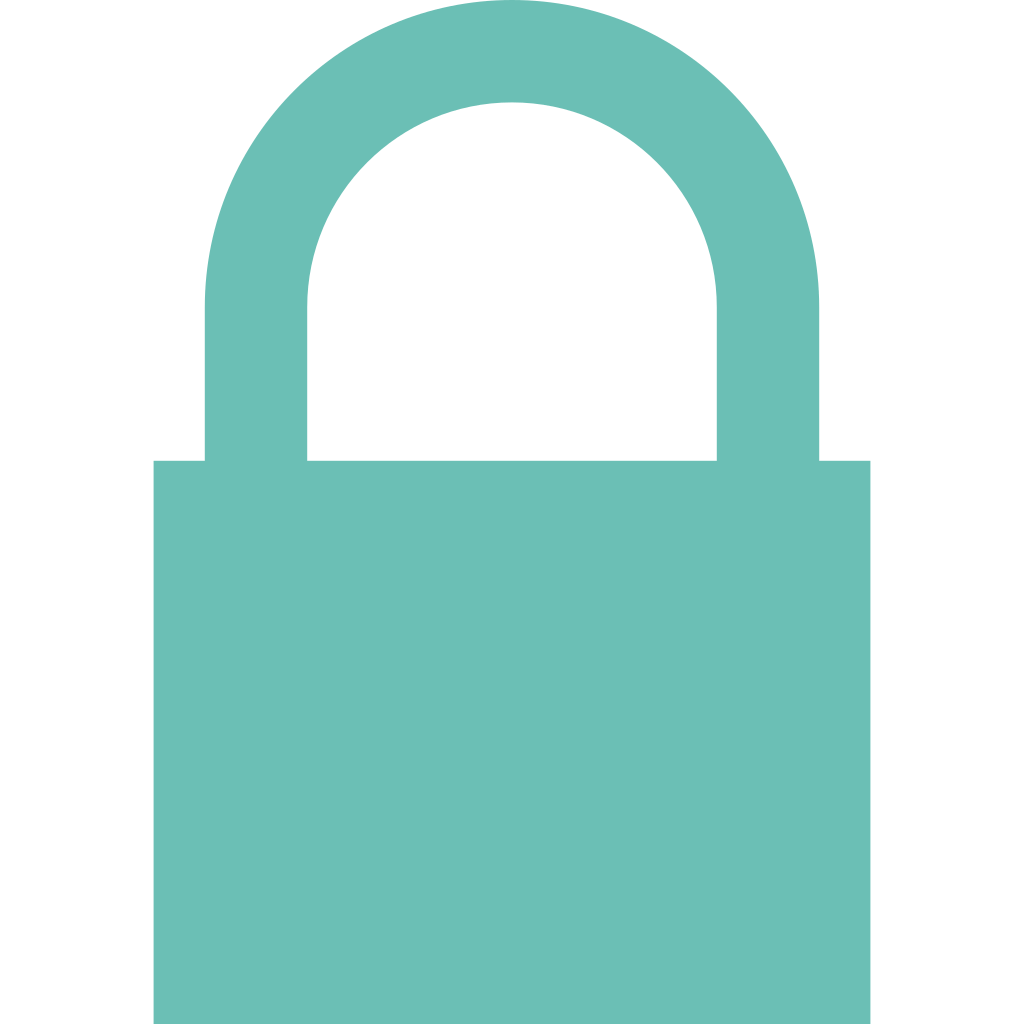 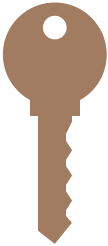 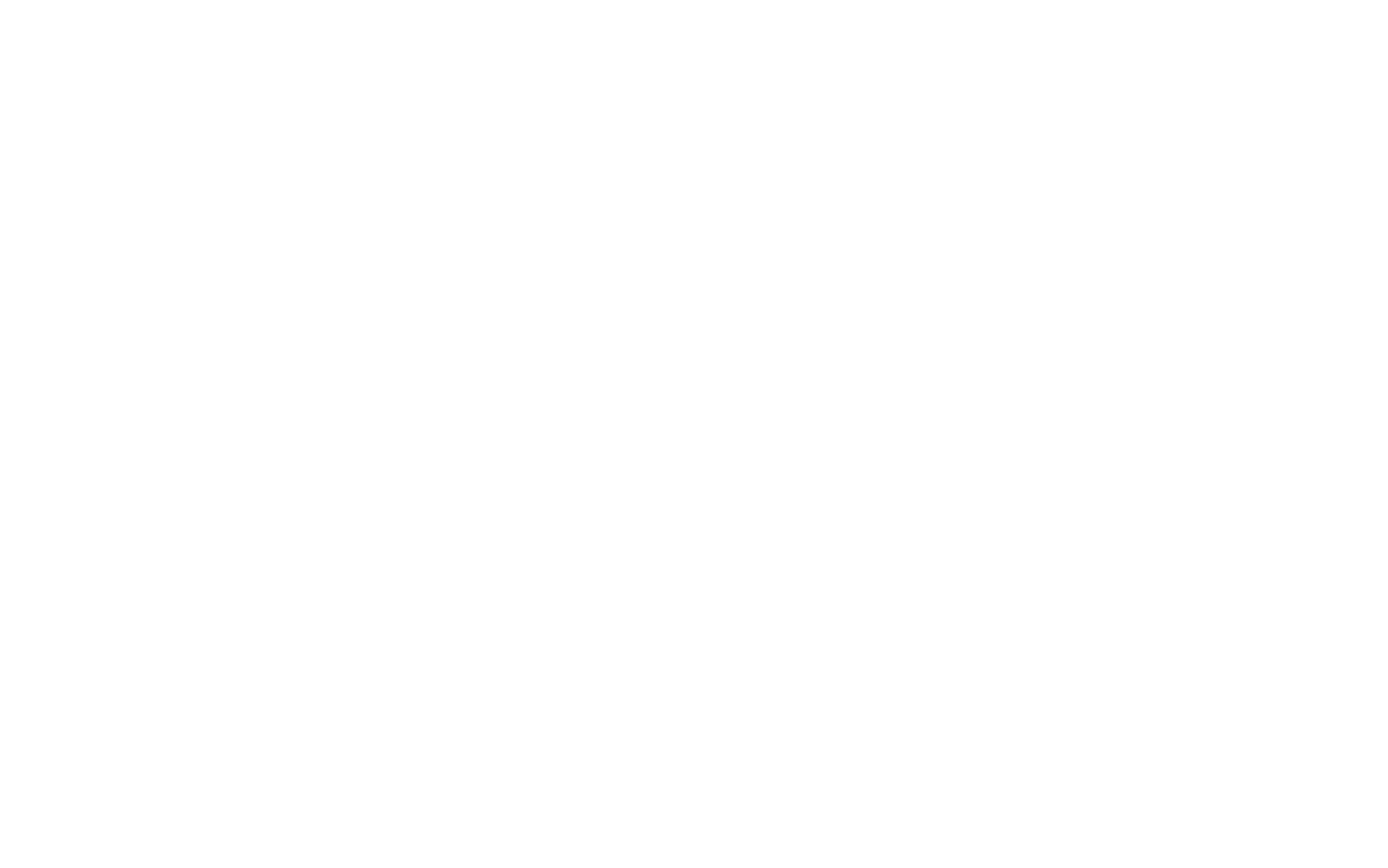 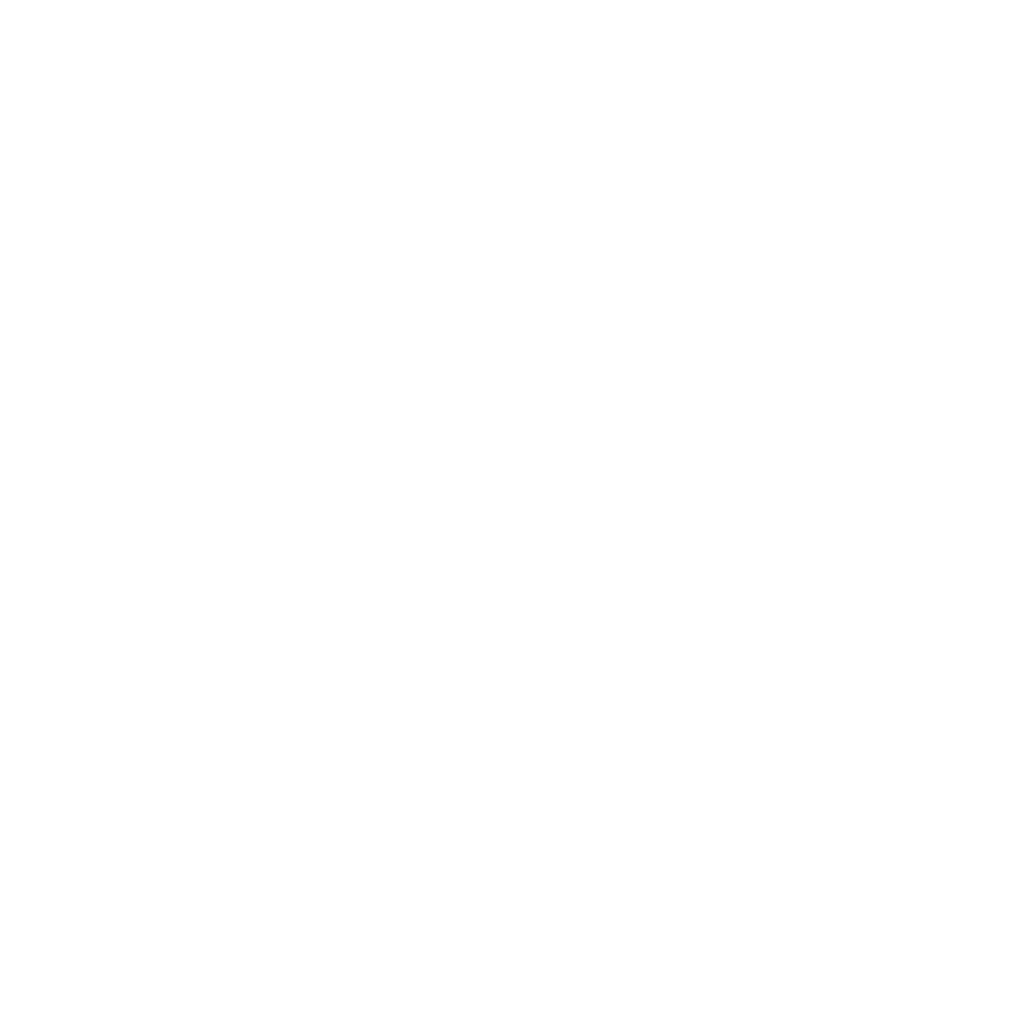 App servers
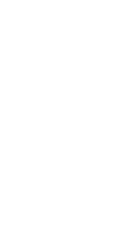 User A
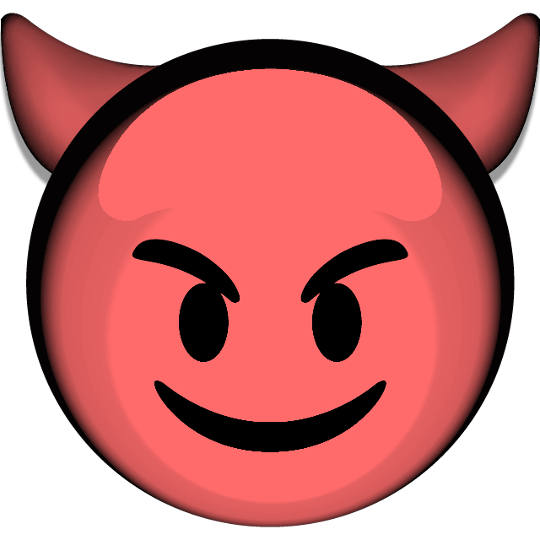 7
[Speaker Notes: But we assume that a user would like to upload it to a cloud, just in case they lose their device.
Remember that the adversary here is observing that external cloud.]
User Monitoring Injection Attack
Manual upload
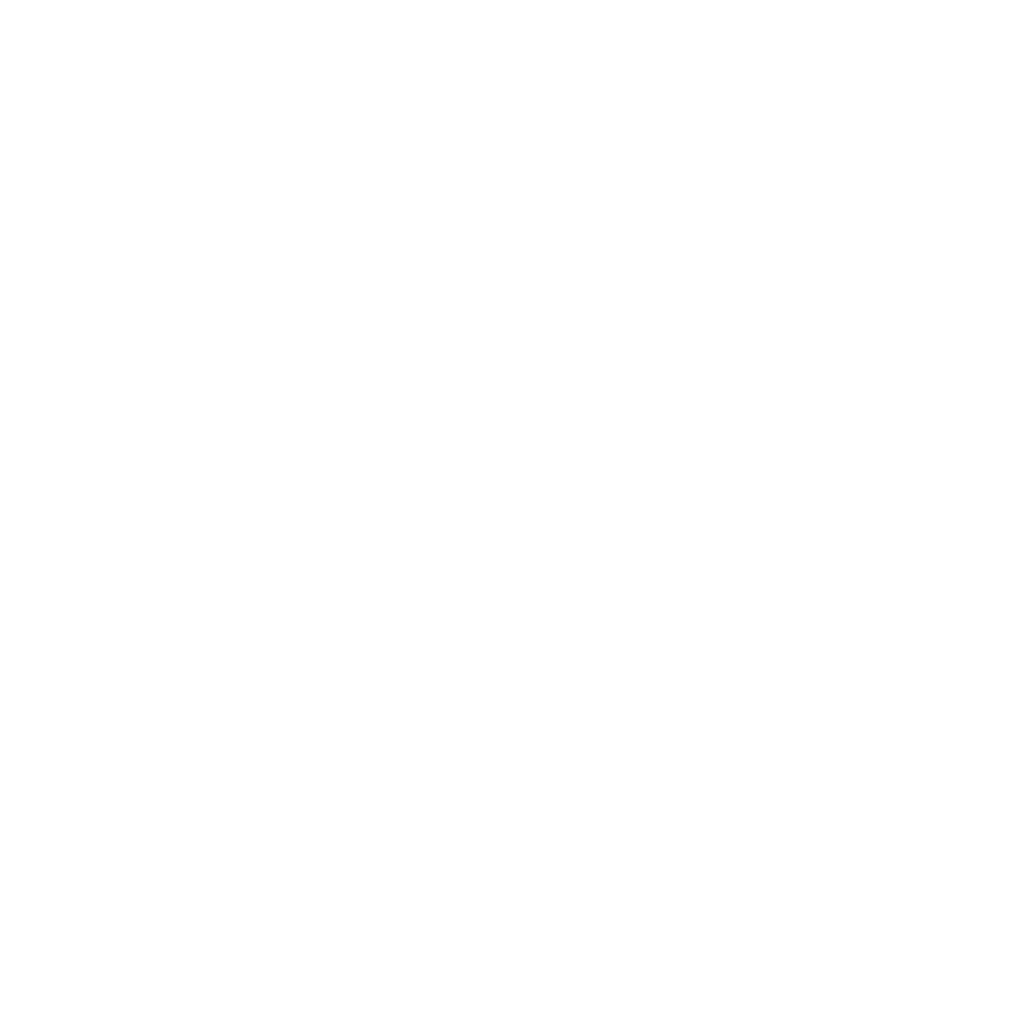 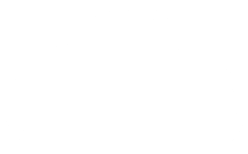 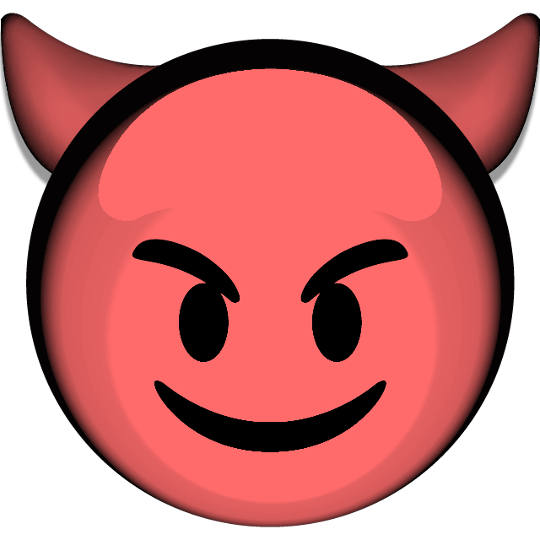 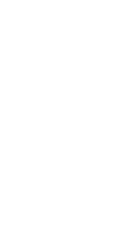 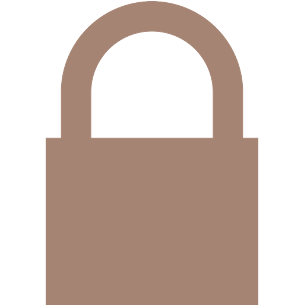 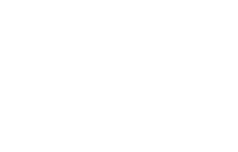 Third-party cloud
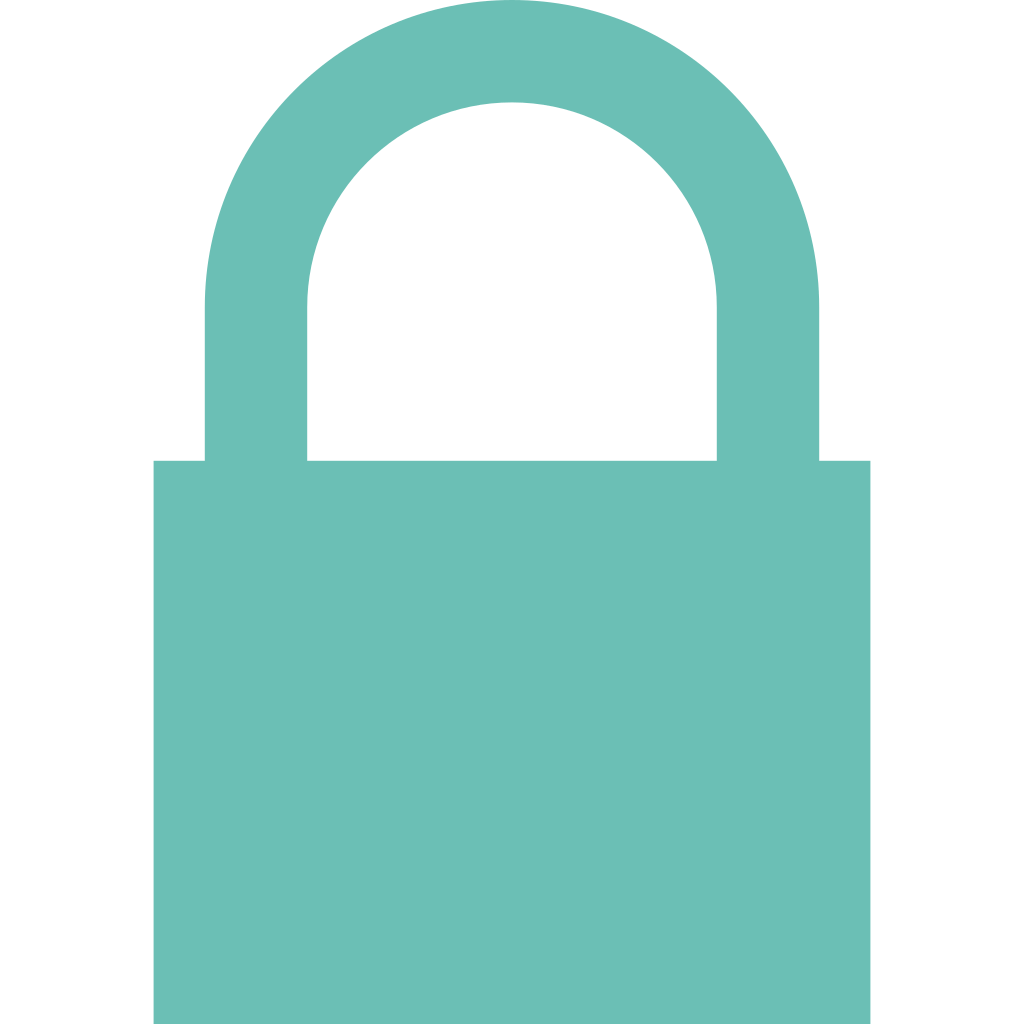 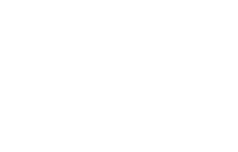 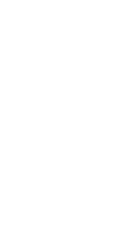 User B
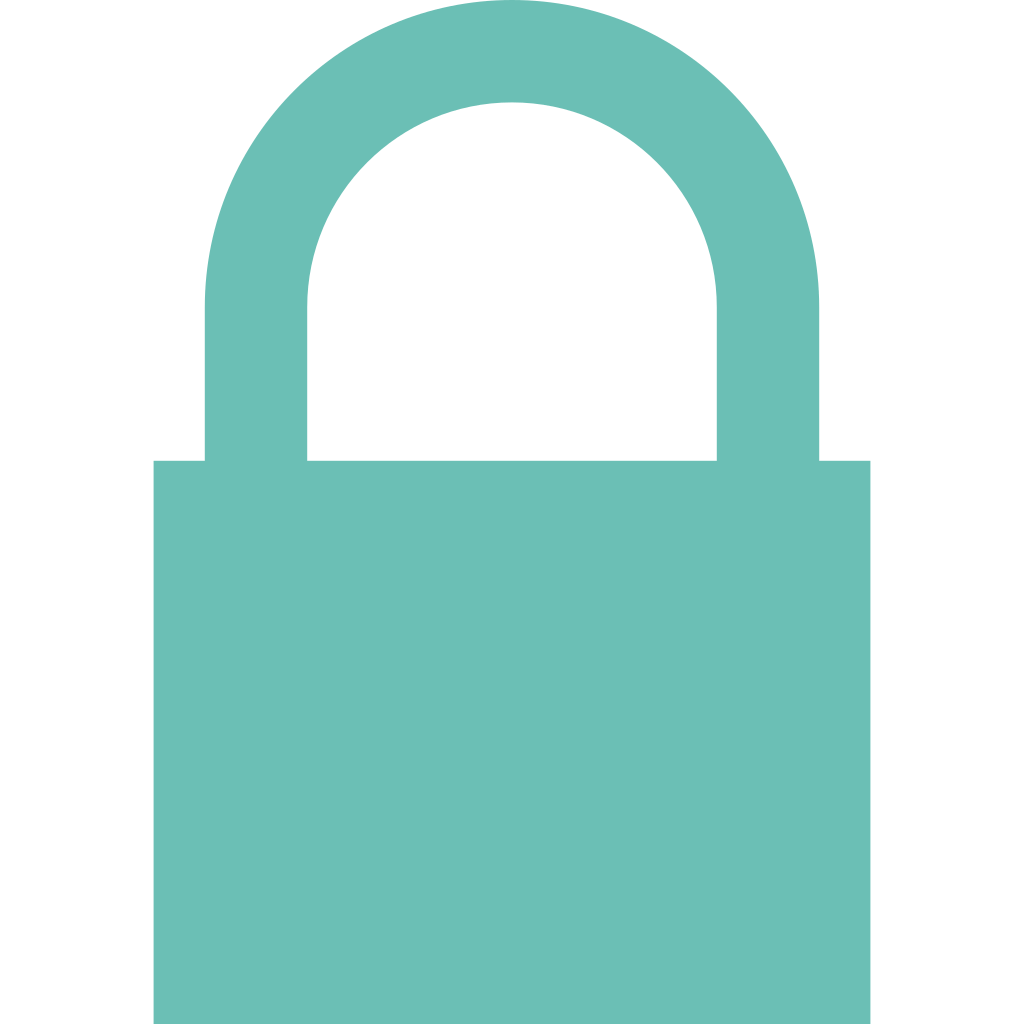 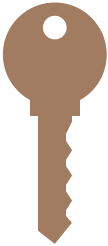 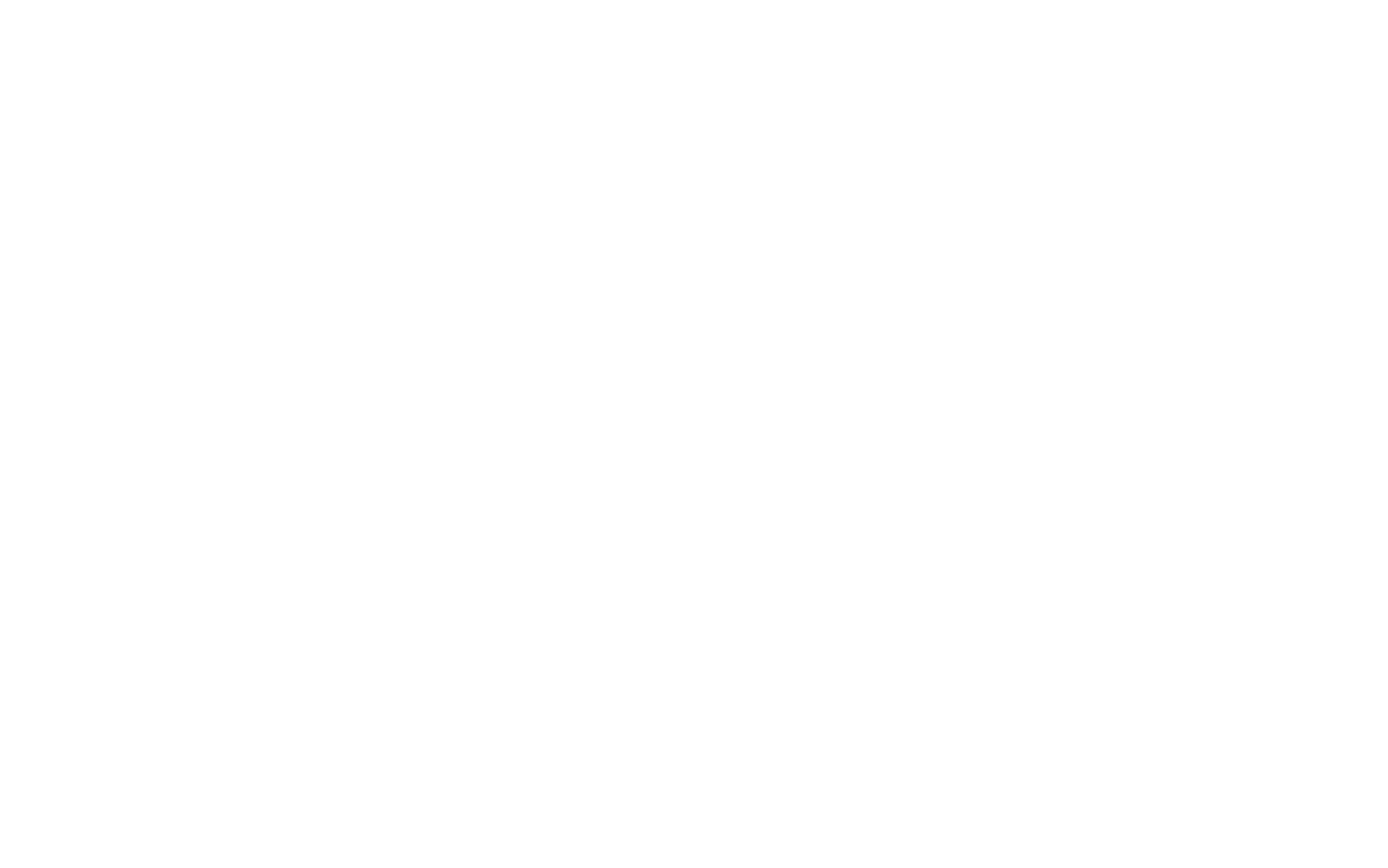 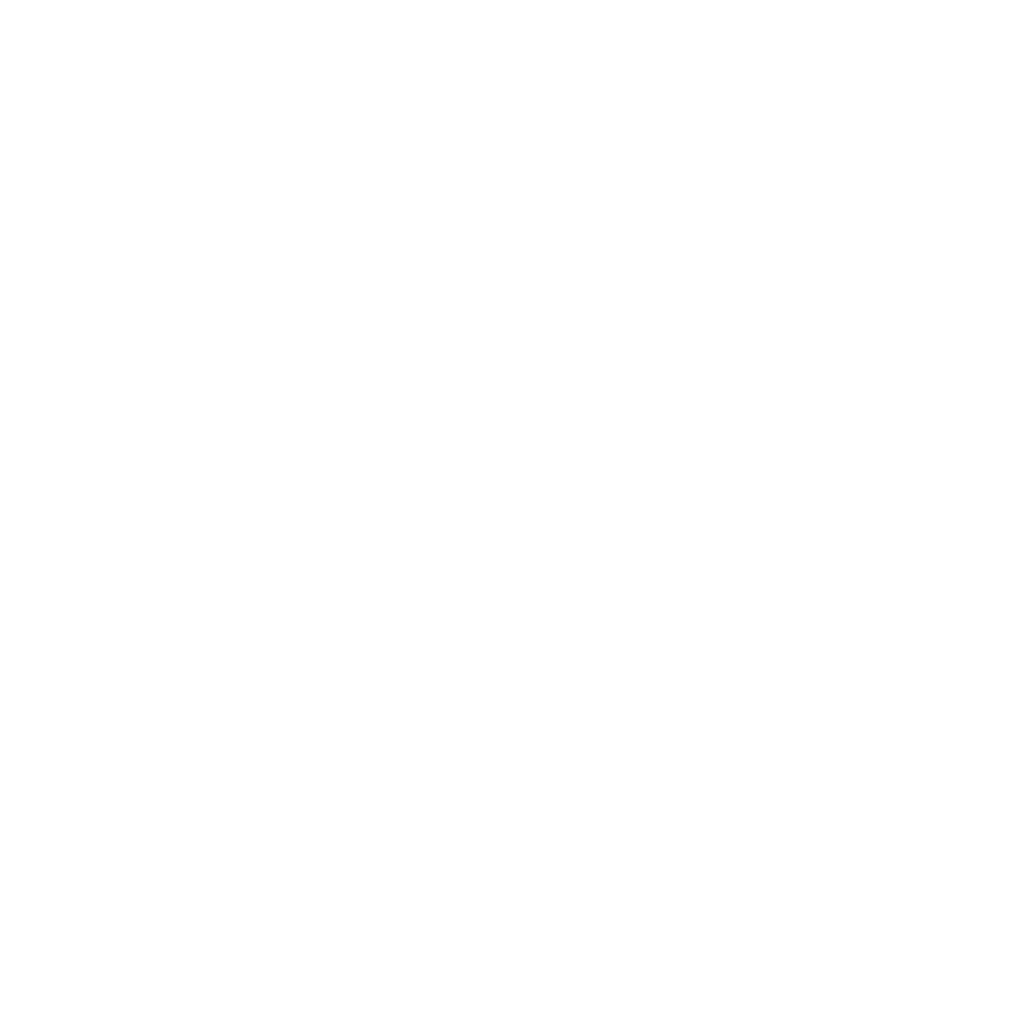 App servers
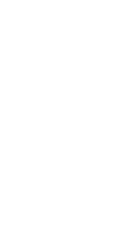 User A
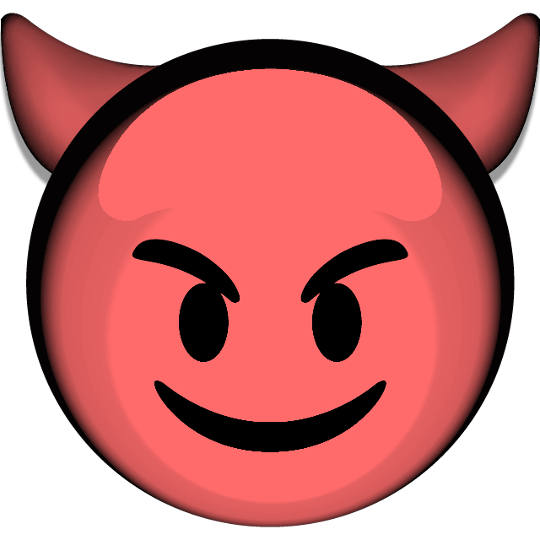 Chats
Messages
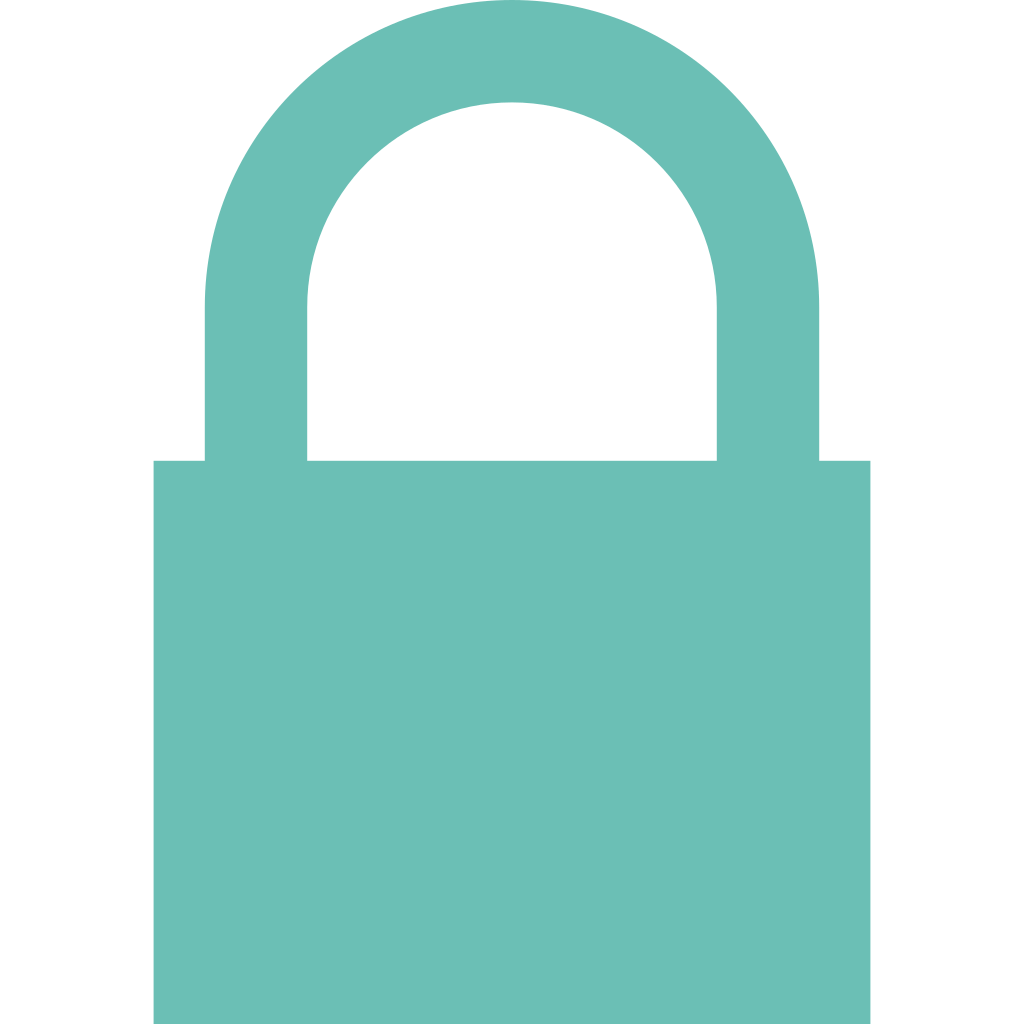 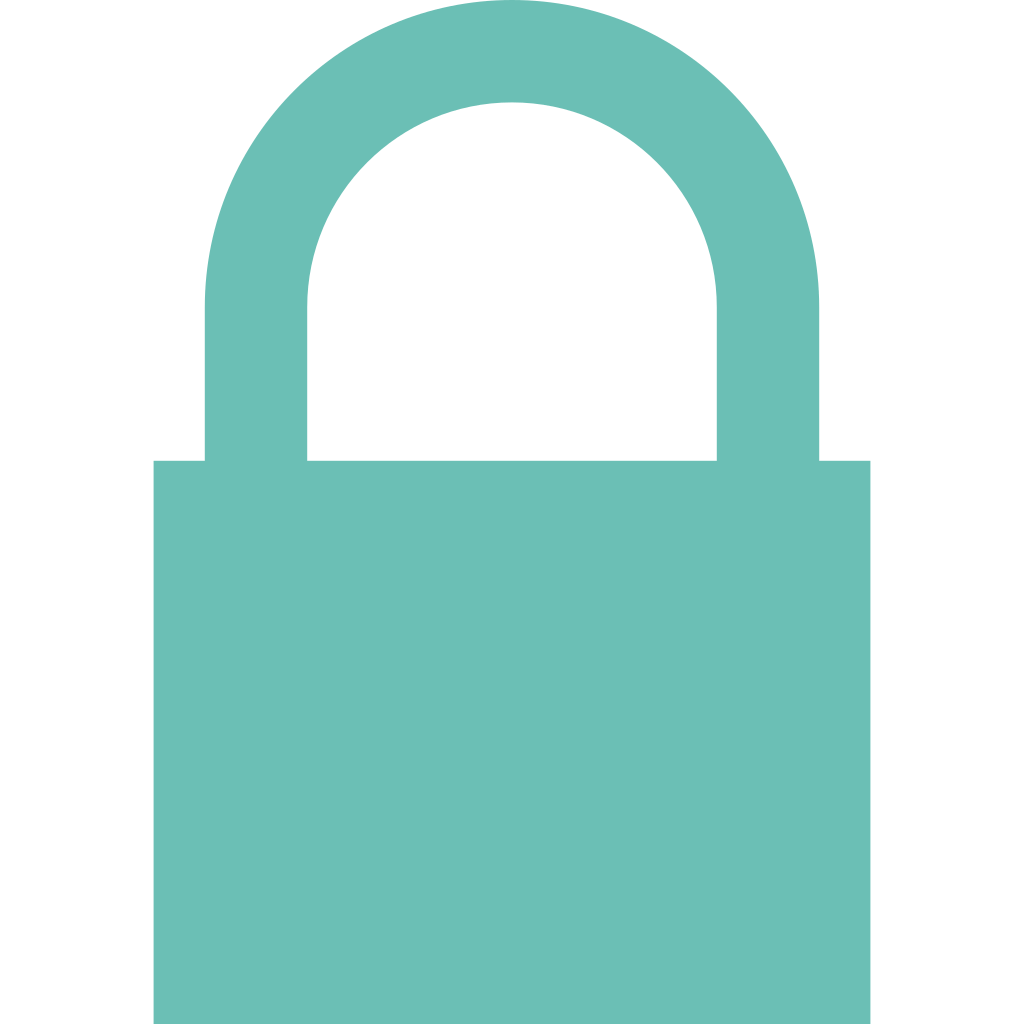 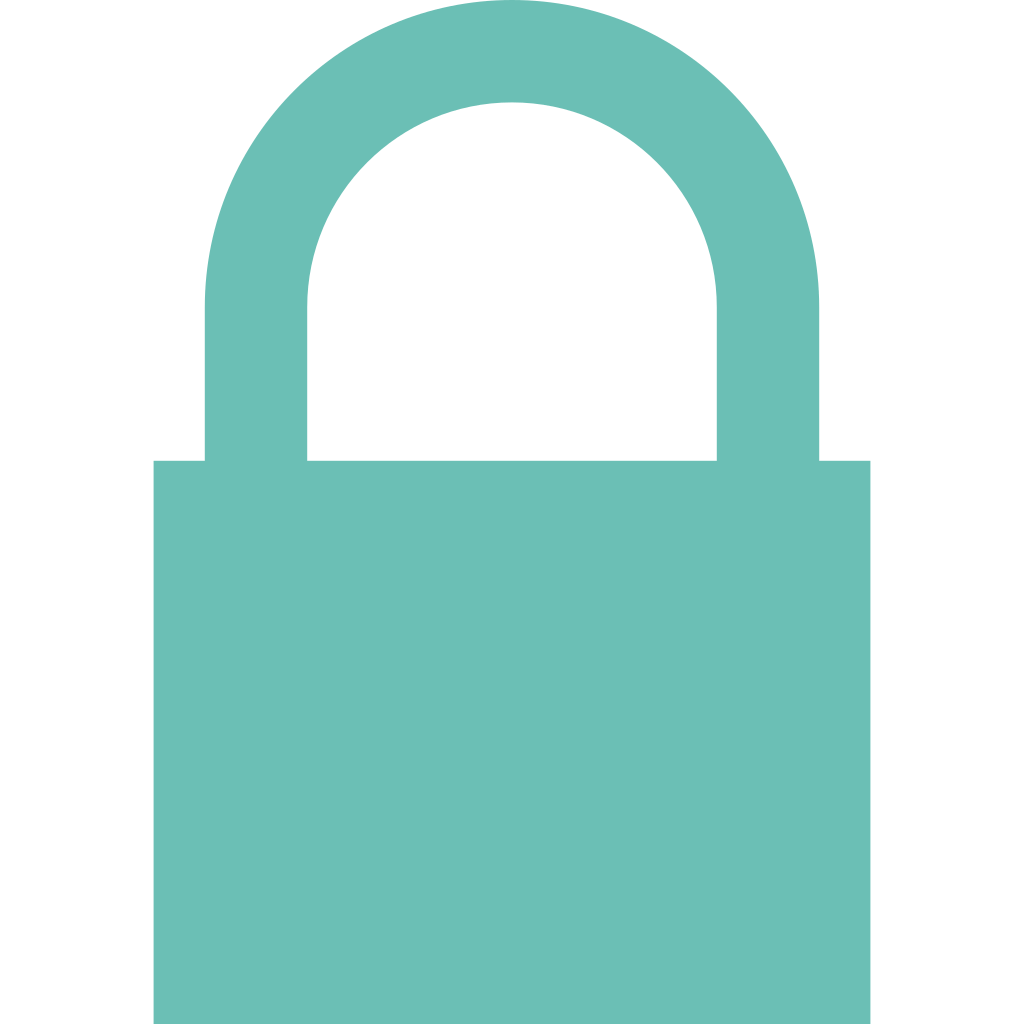 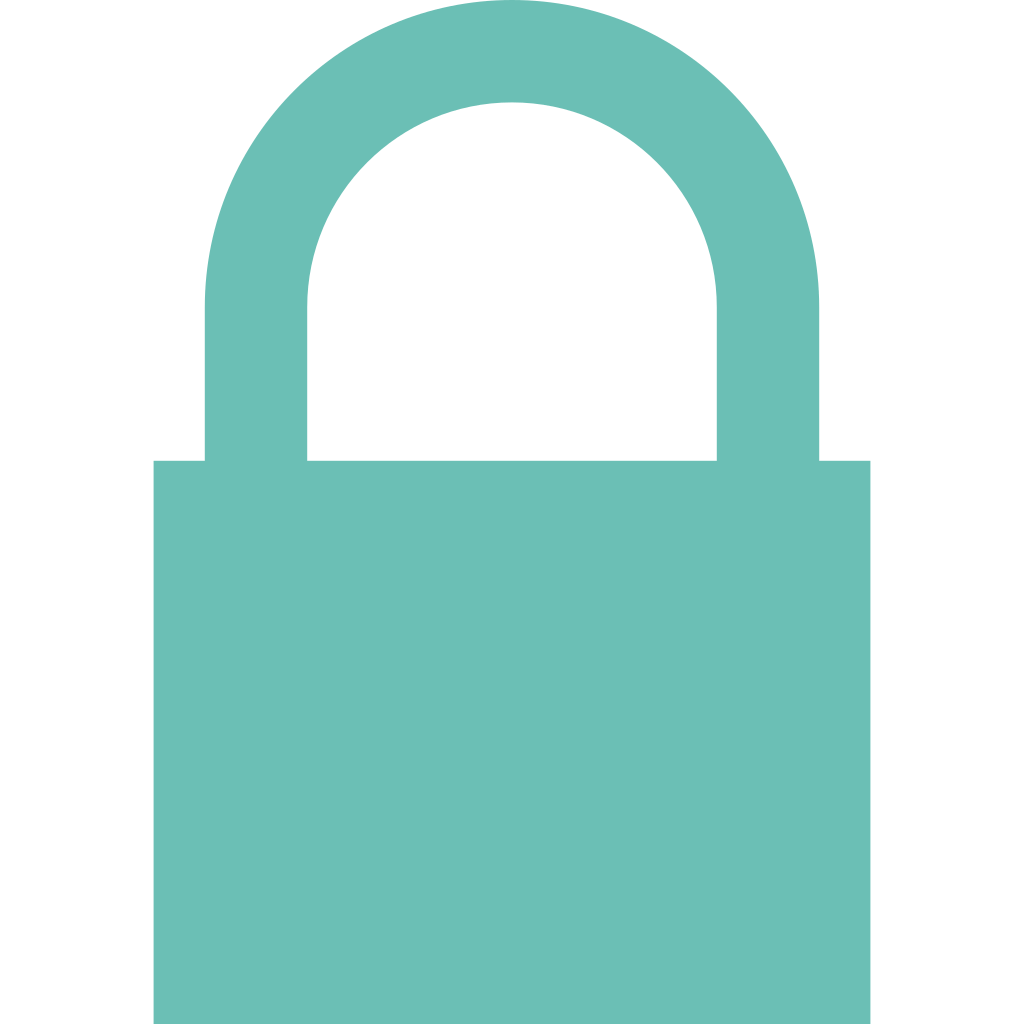 Goal: Find table boundaries
7
[Speaker Notes: We know how this backup looks like now. To detect these table boundaries, the adversary can do an injection attack.]
User Monitoring Injection Attack
Manual upload
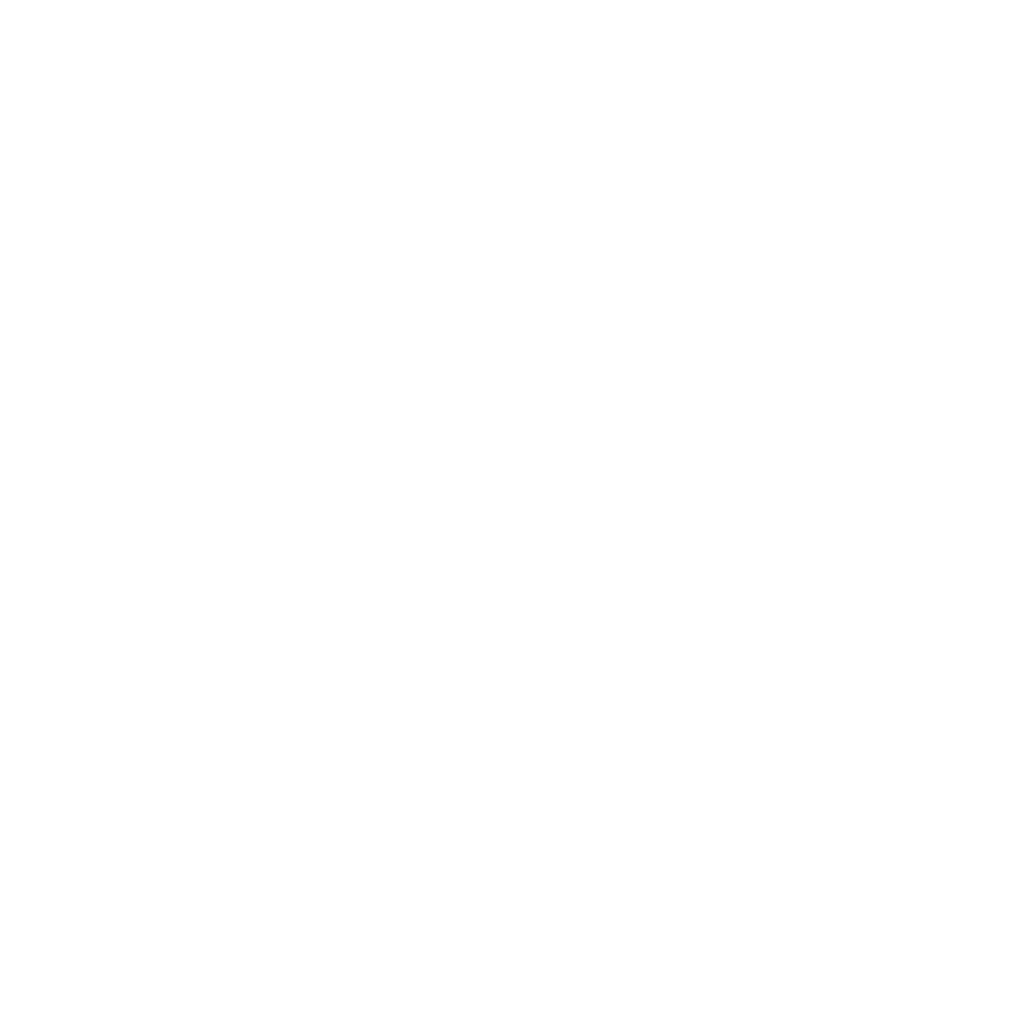 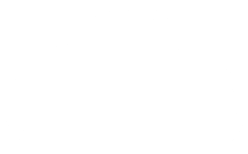 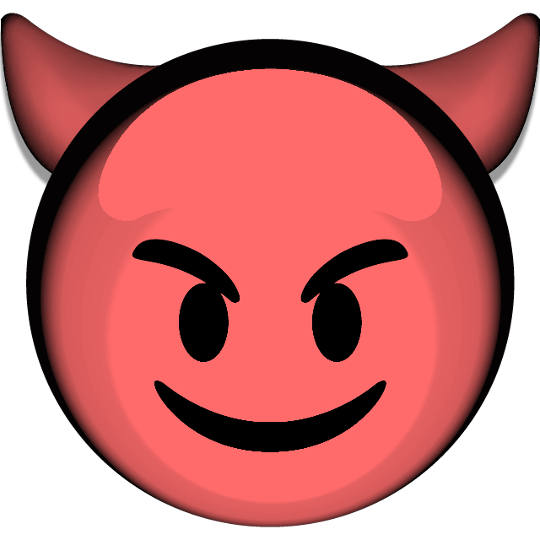 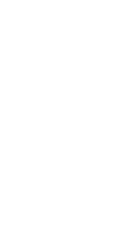 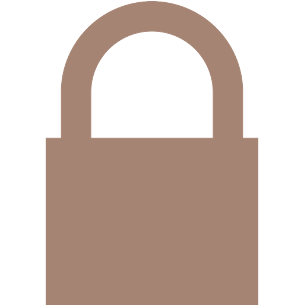 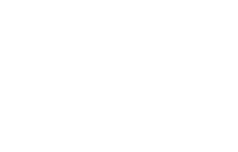 Third-party cloud
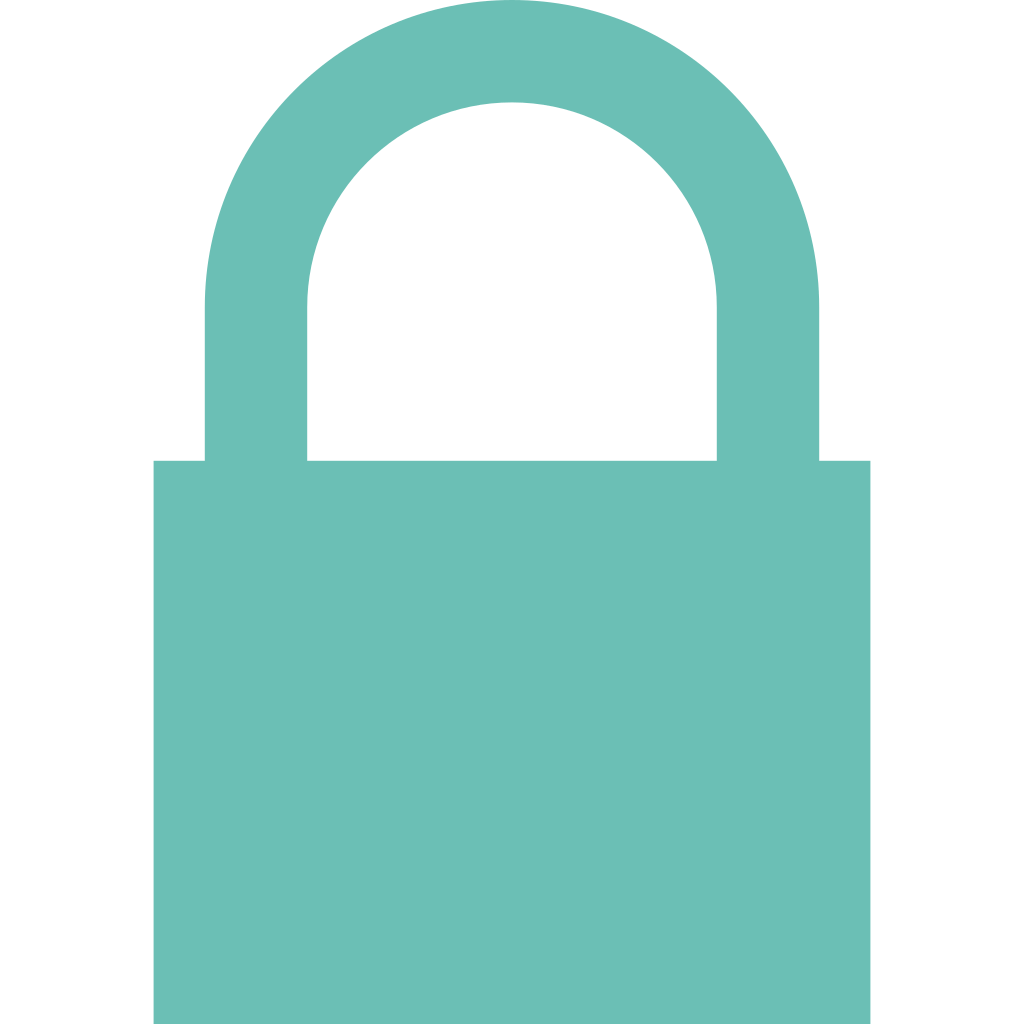 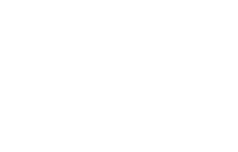 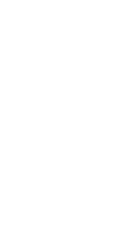 User B
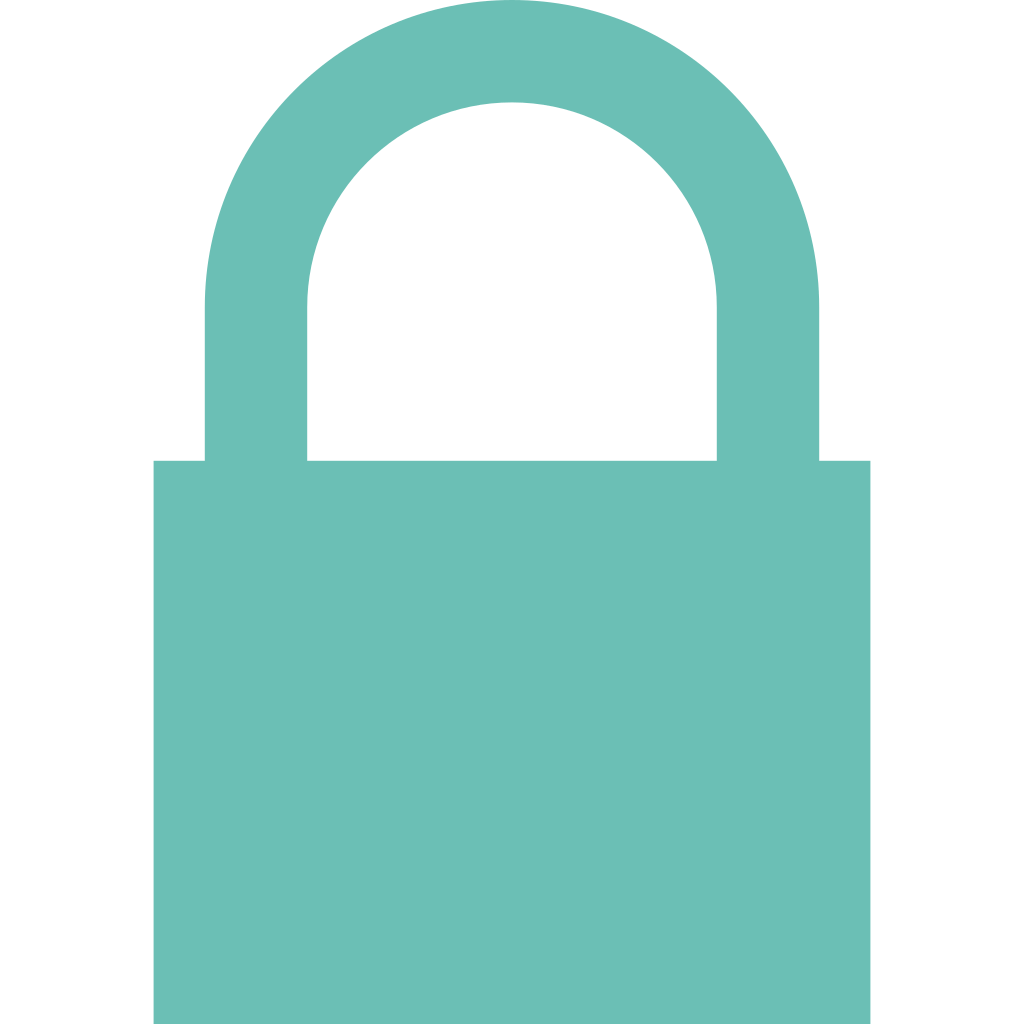 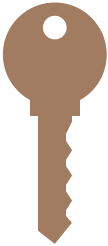 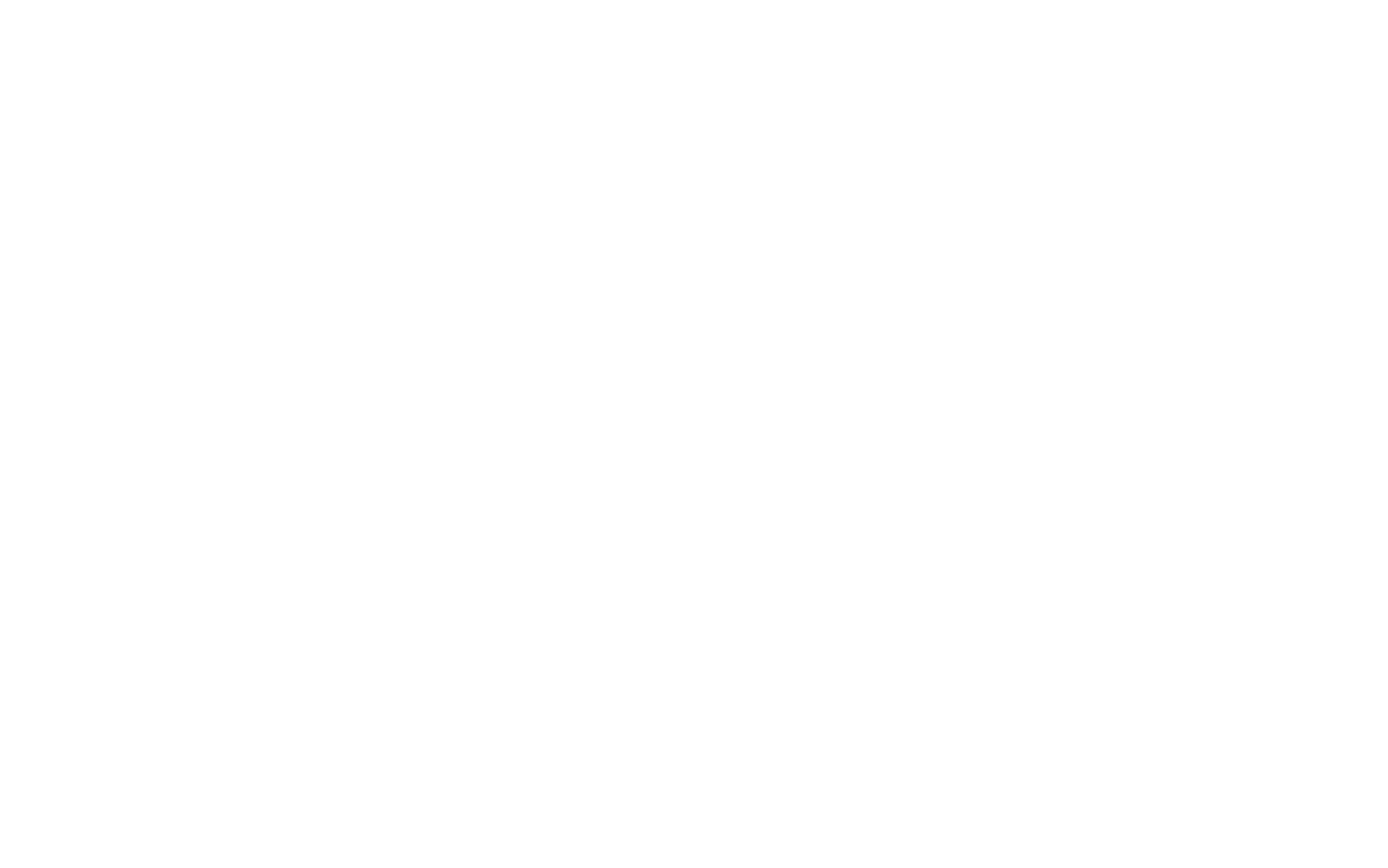 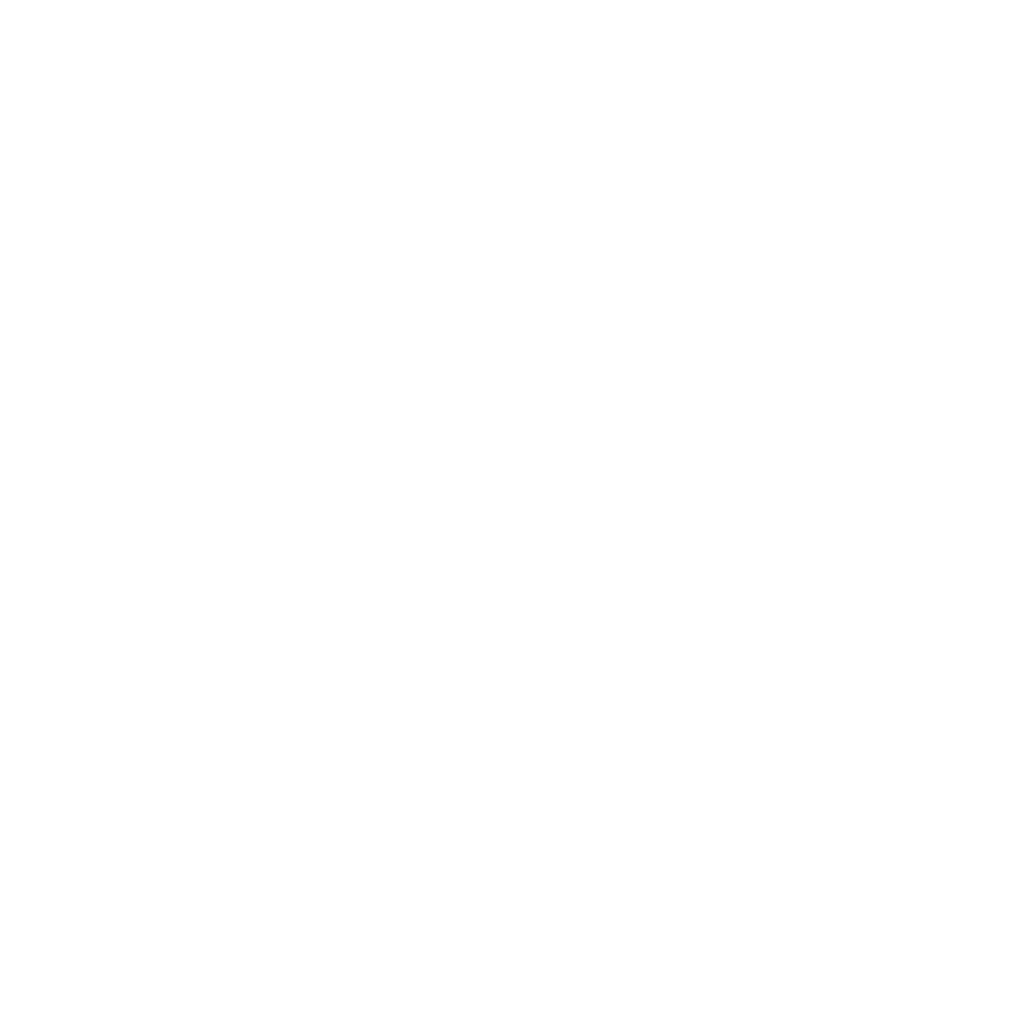 Start new chat
App servers
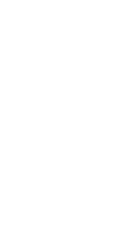 User A
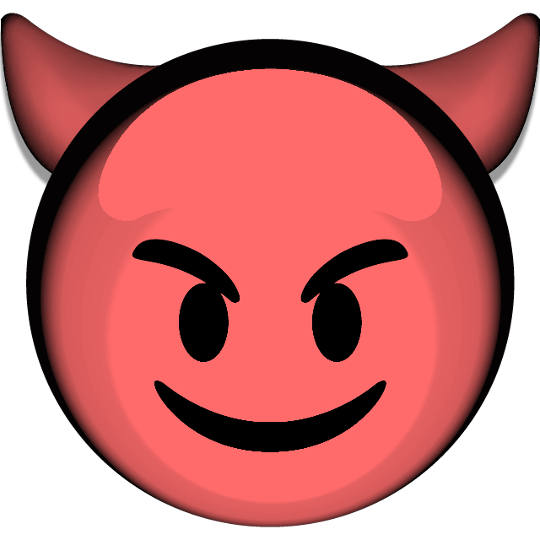 Chats
Messages
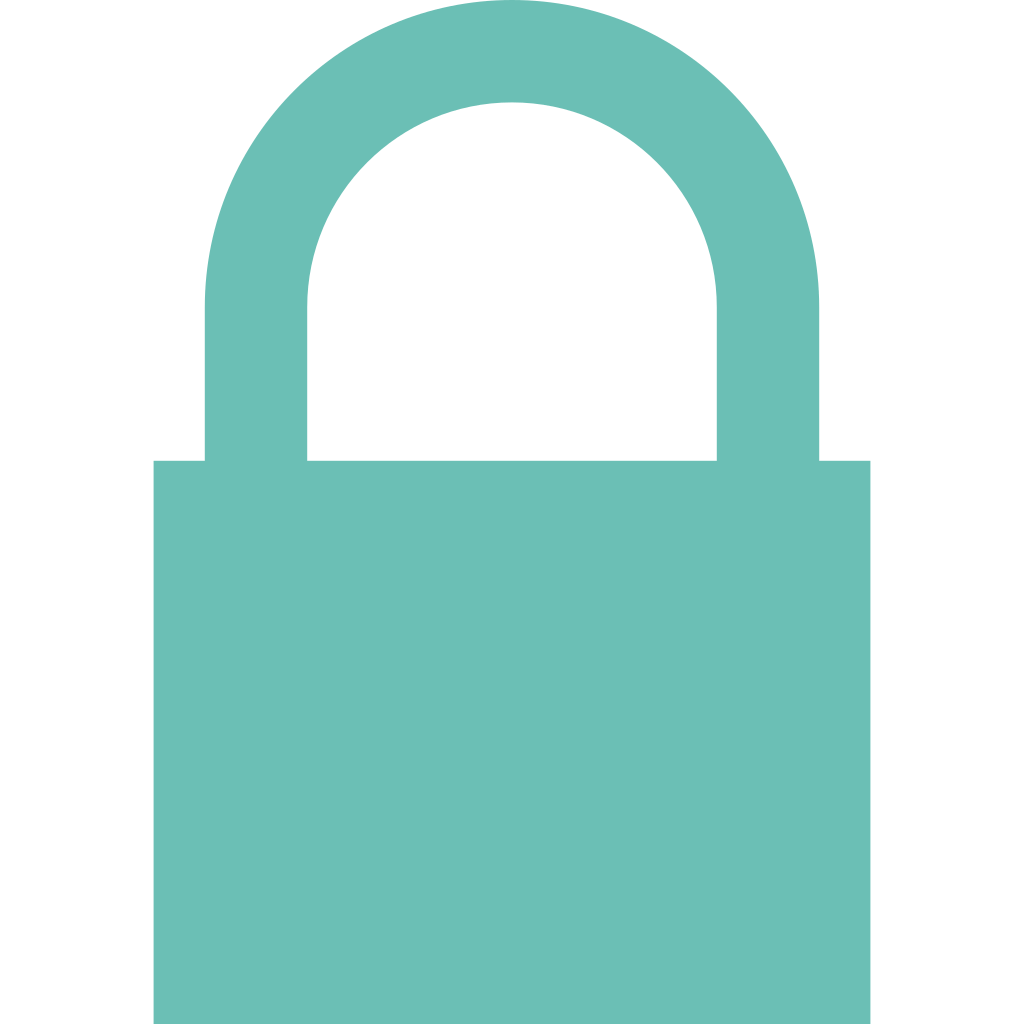 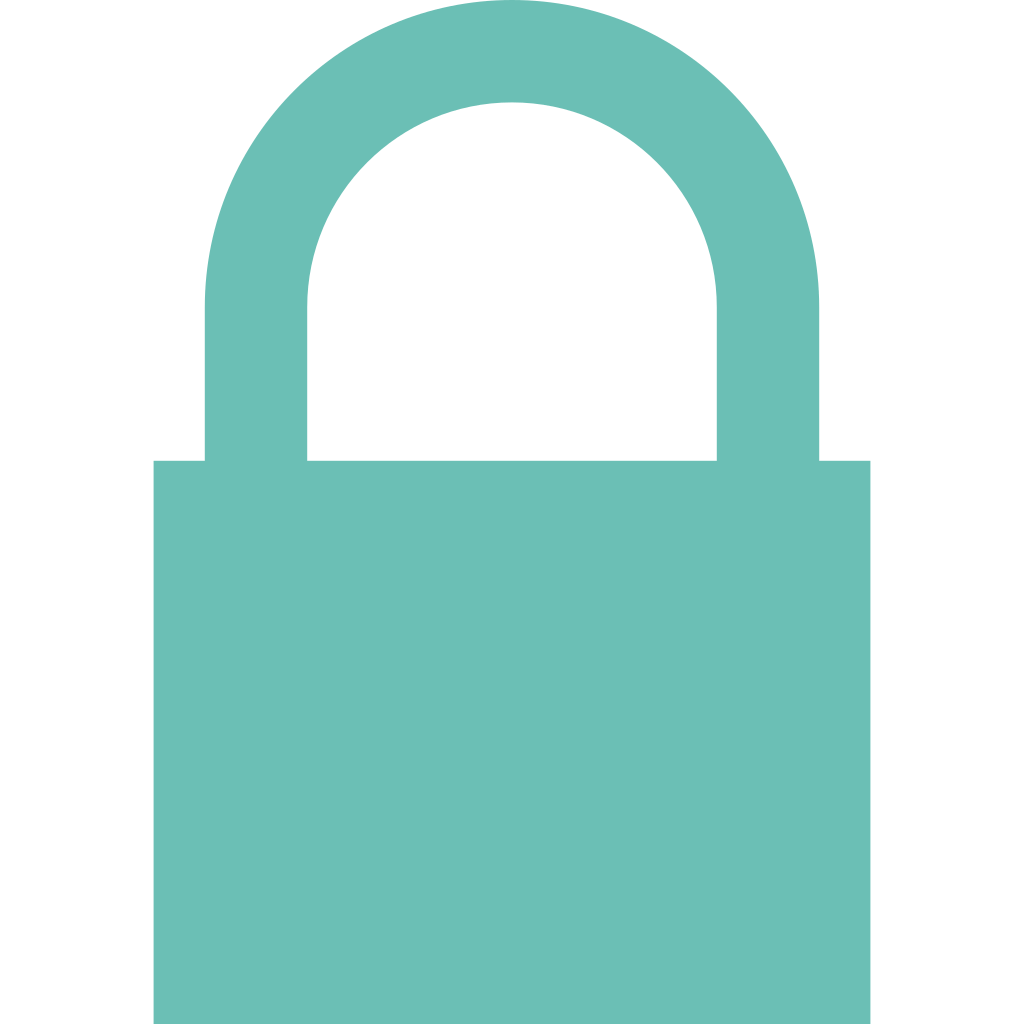 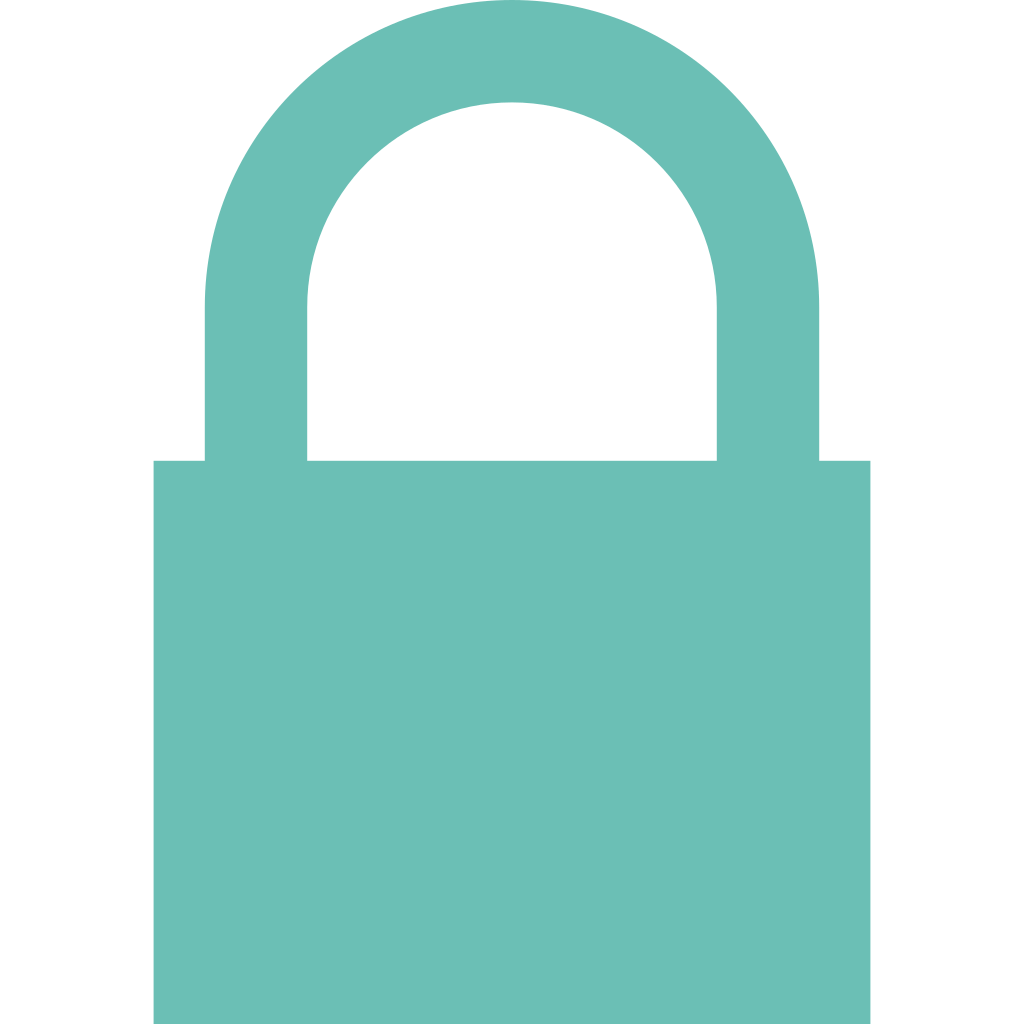 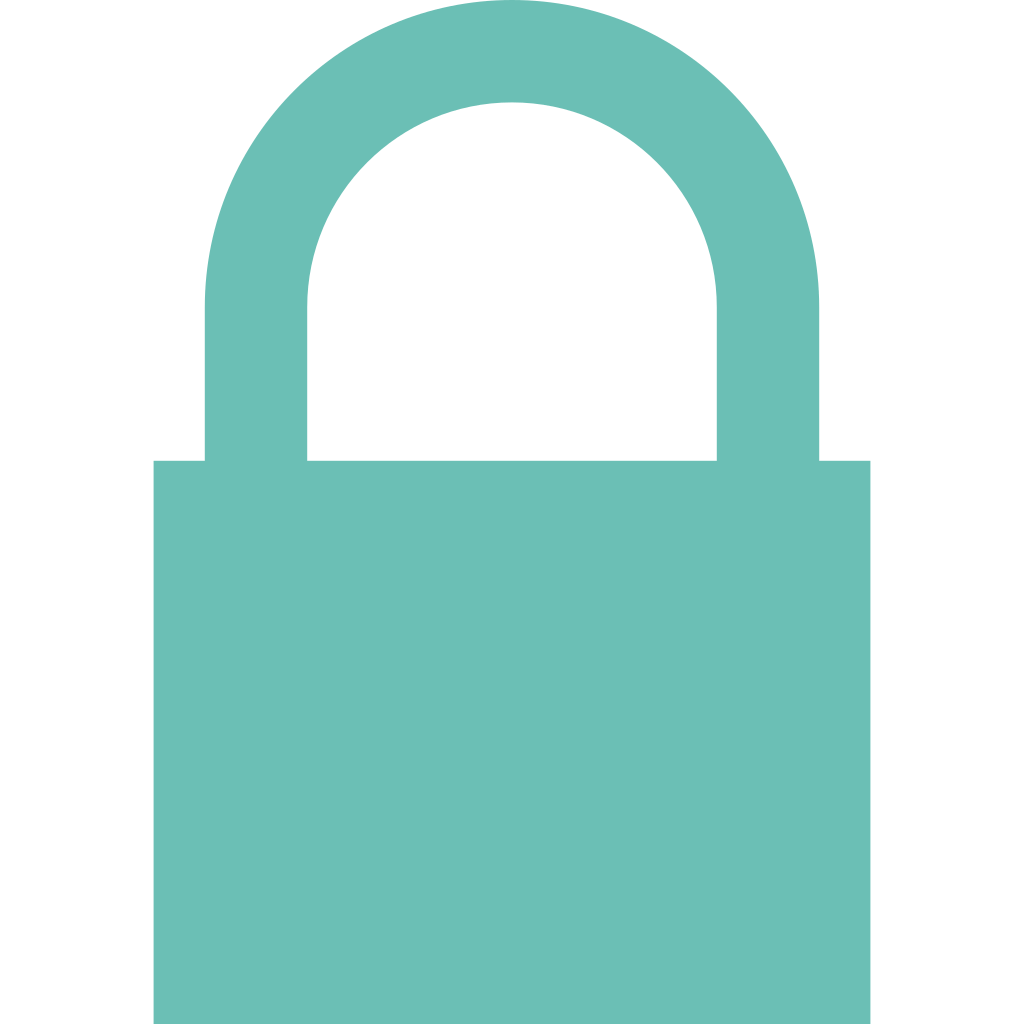 Goal: Find table boundaries
7
[Speaker Notes: First, the attacker initiates a new chat with User A, which anyone can do on Signal]
User Monitoring Injection Attack
Manual upload
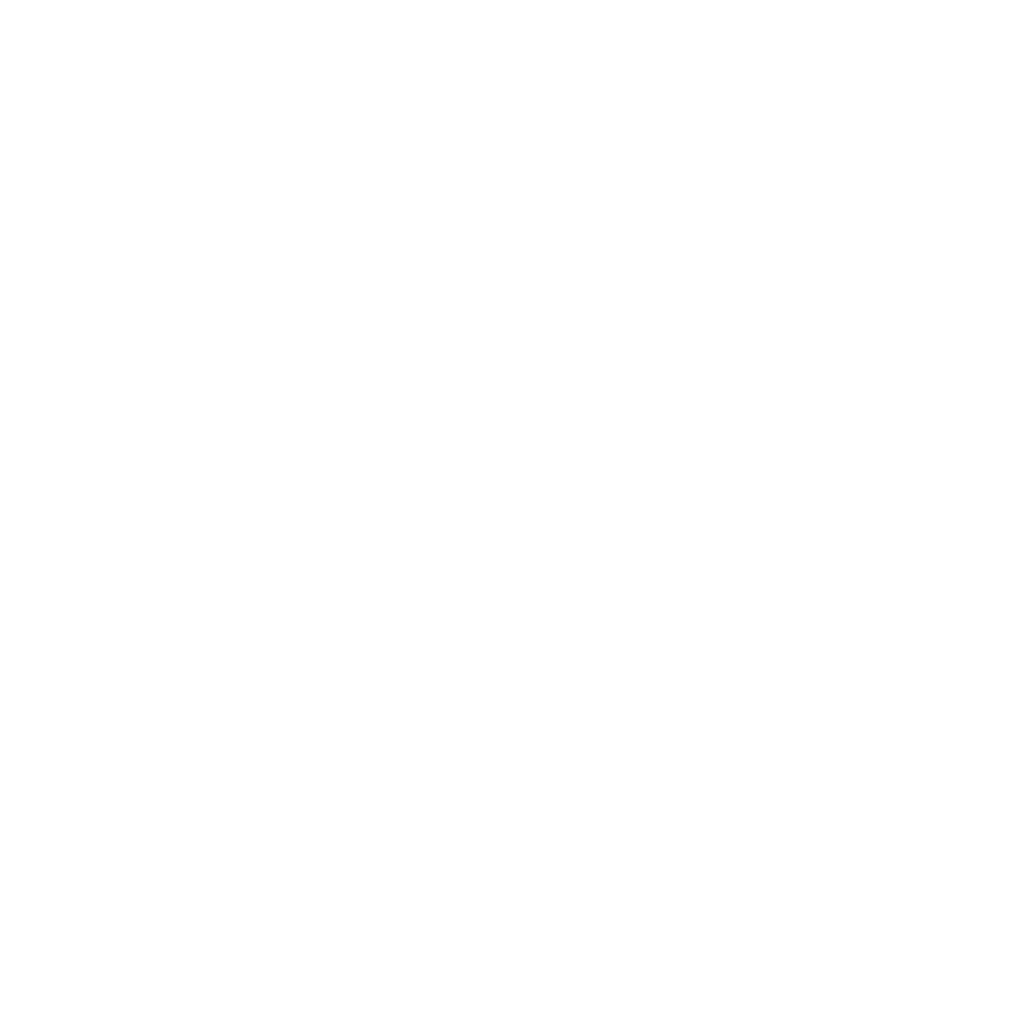 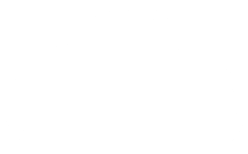 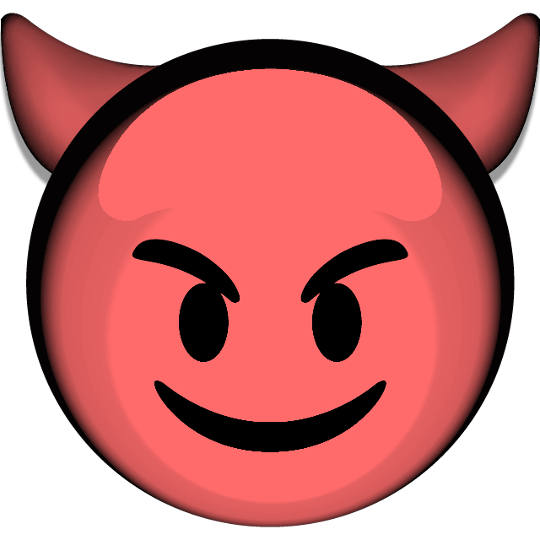 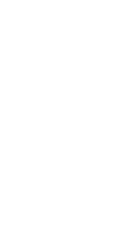 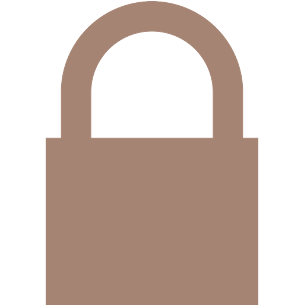 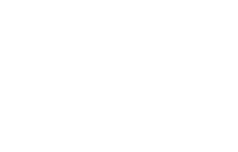 Third-party cloud
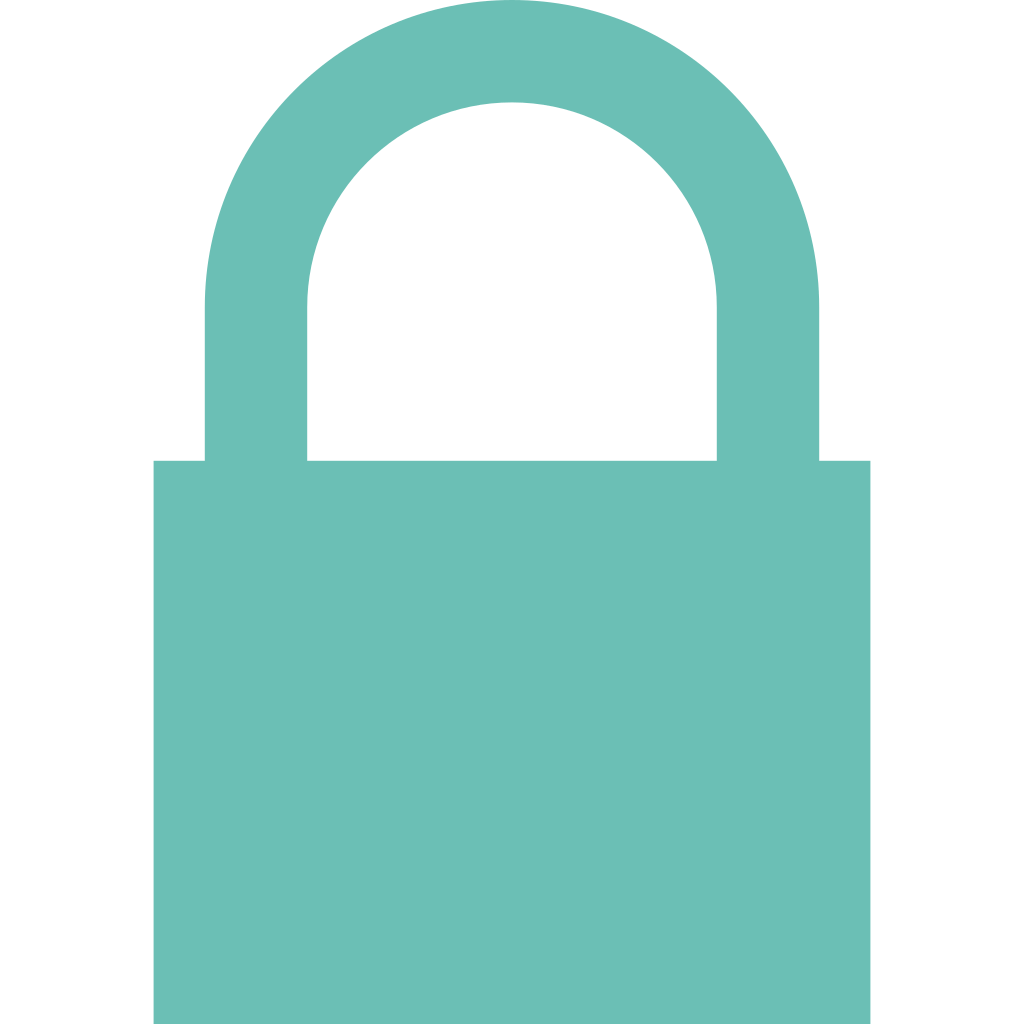 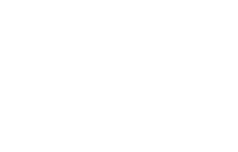 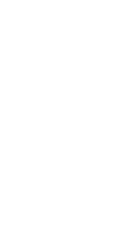 User B
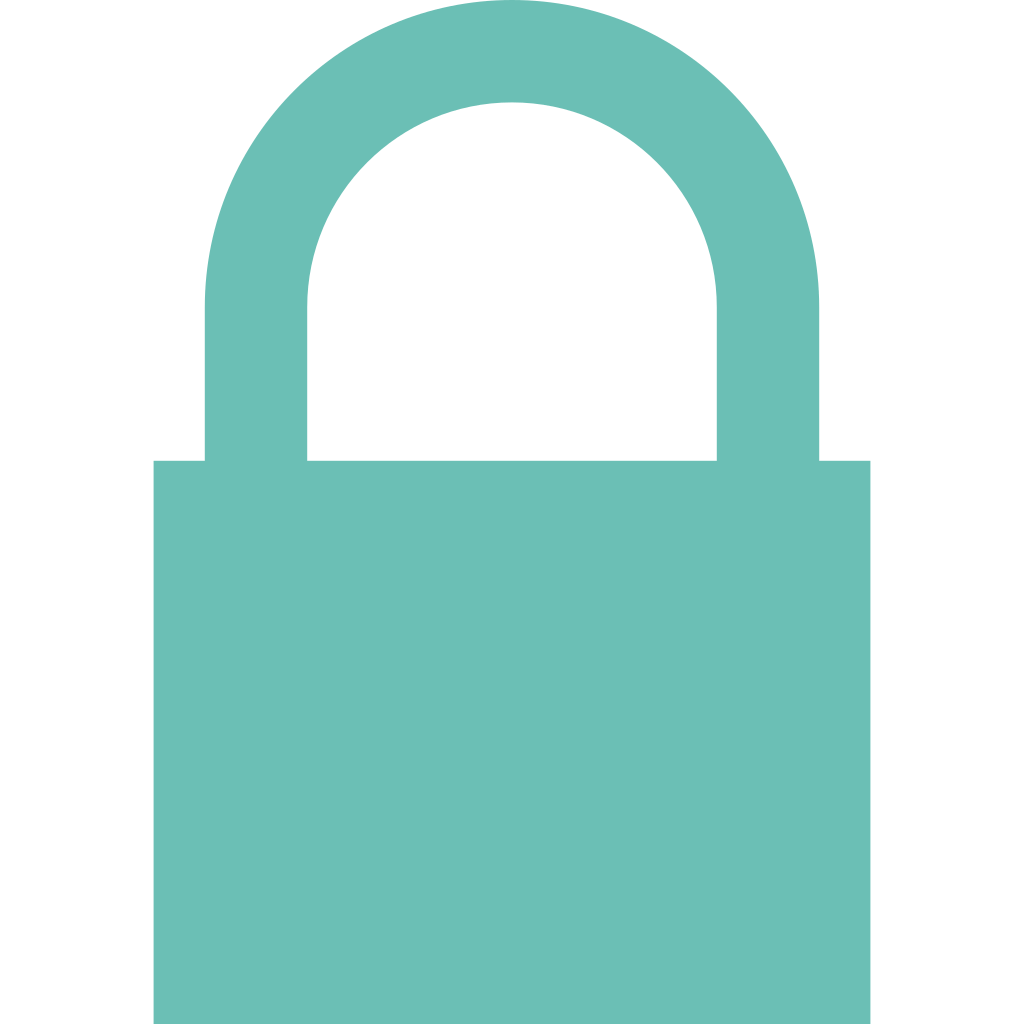 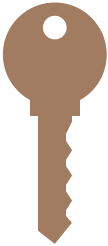 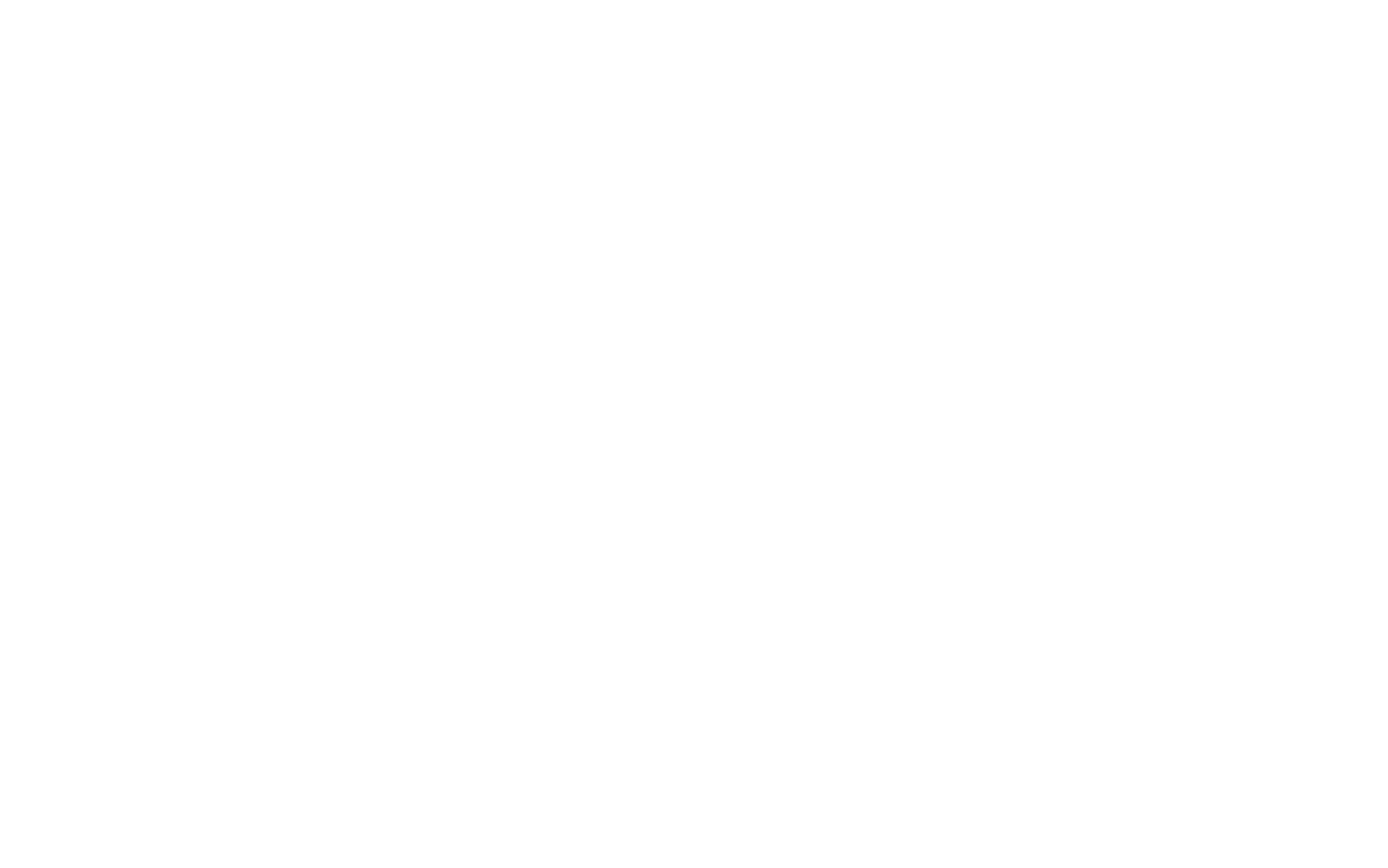 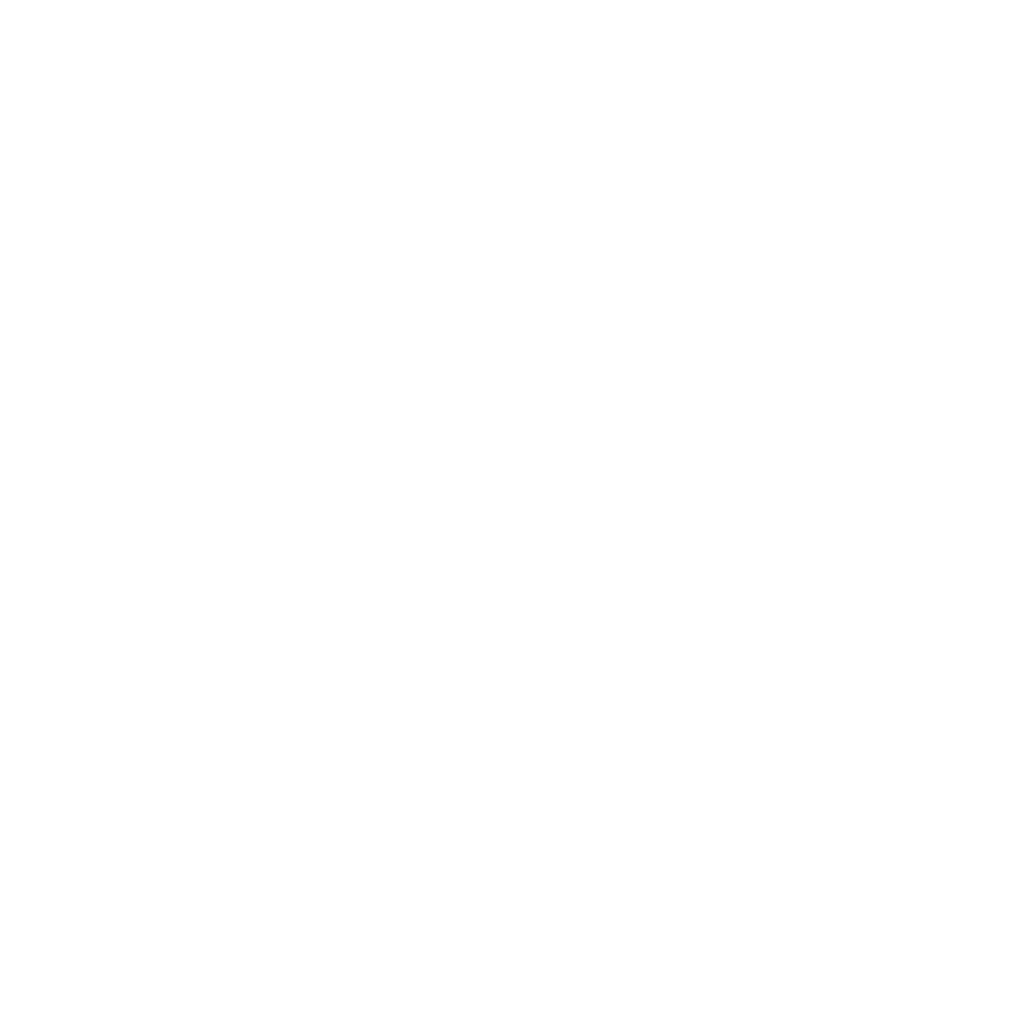 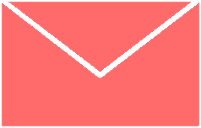 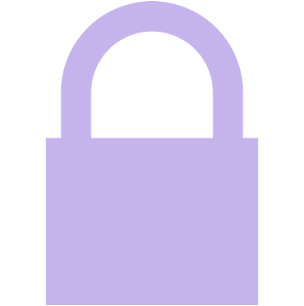 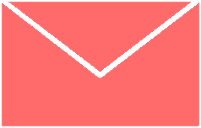 Start new chat
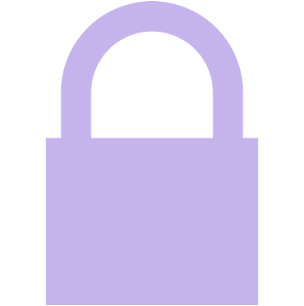 App servers
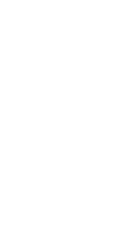 User A
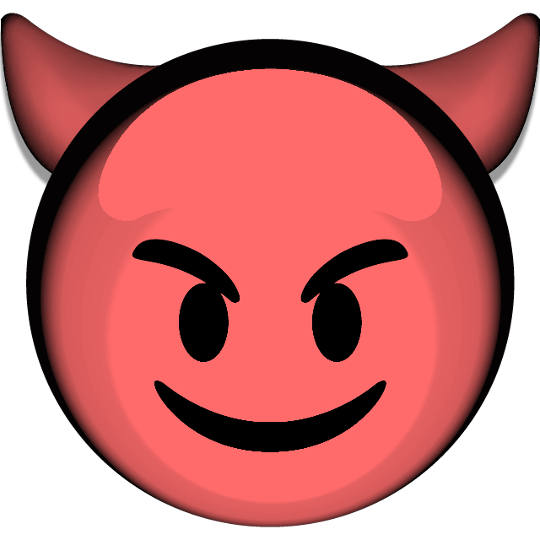 Chats
Messages
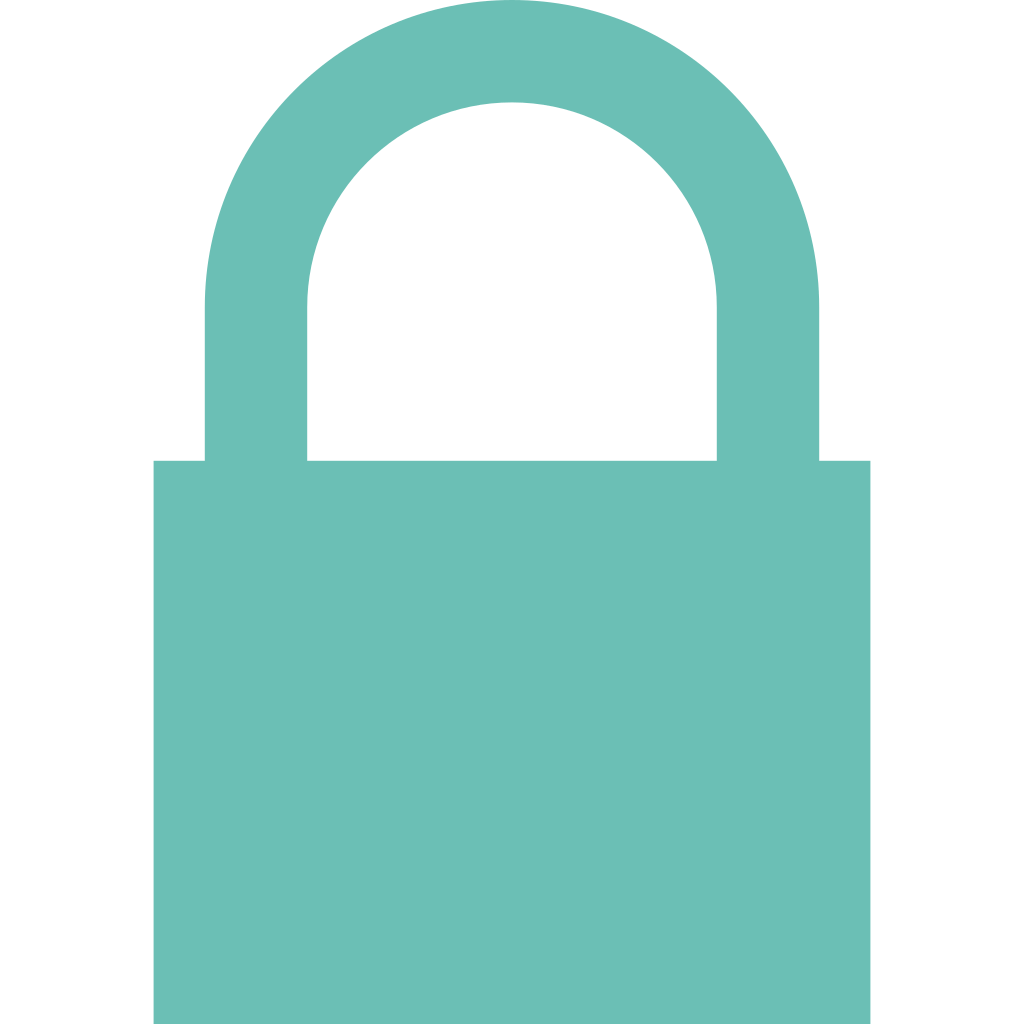 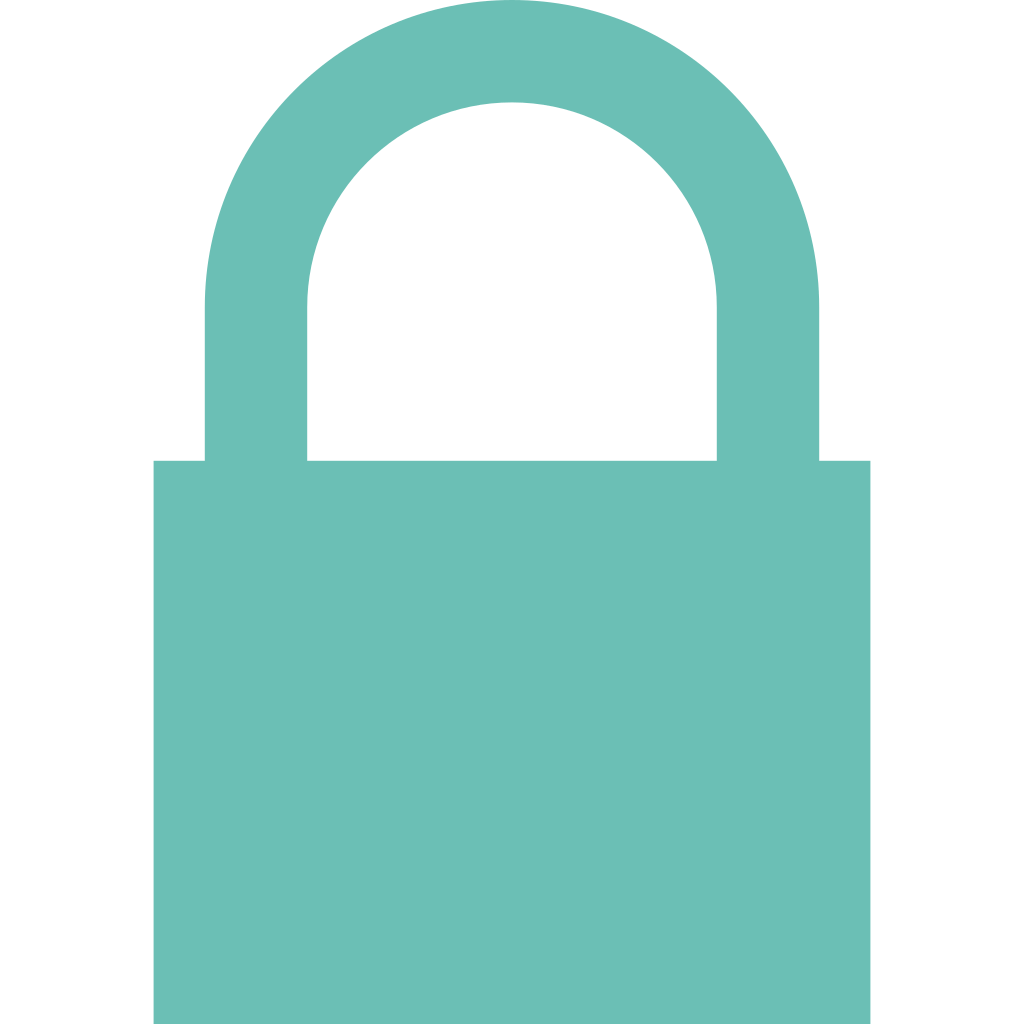 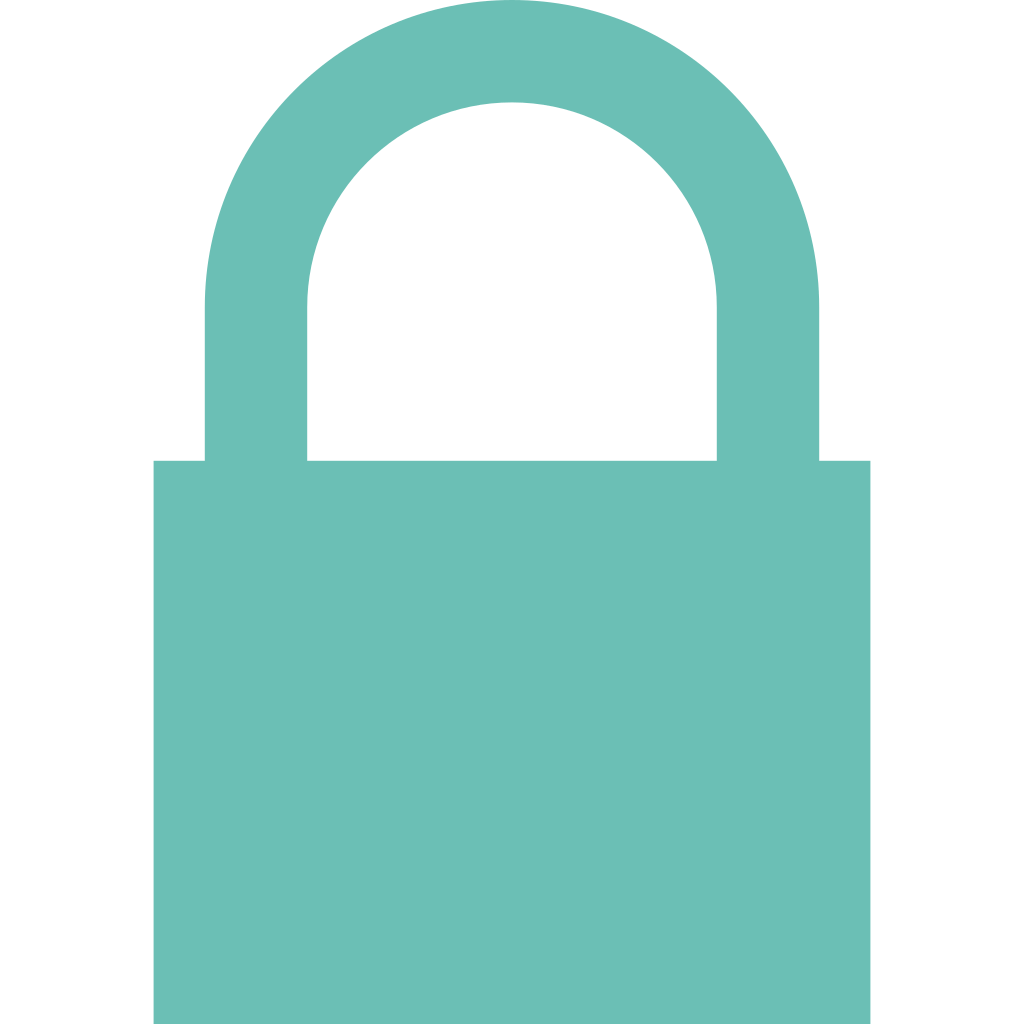 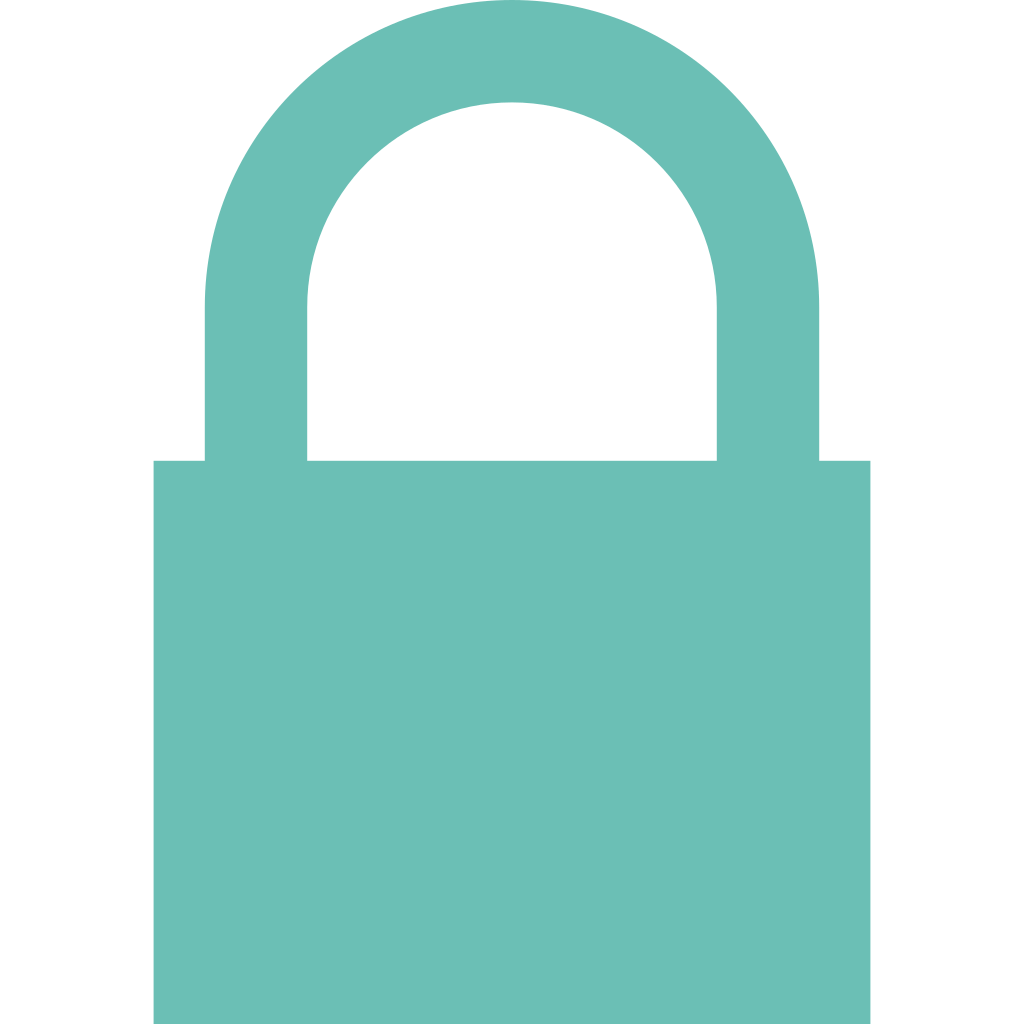 Goal: Find table boundaries
7
[Speaker Notes: It sends in a message]
User Monitoring Injection Attack
Manual upload
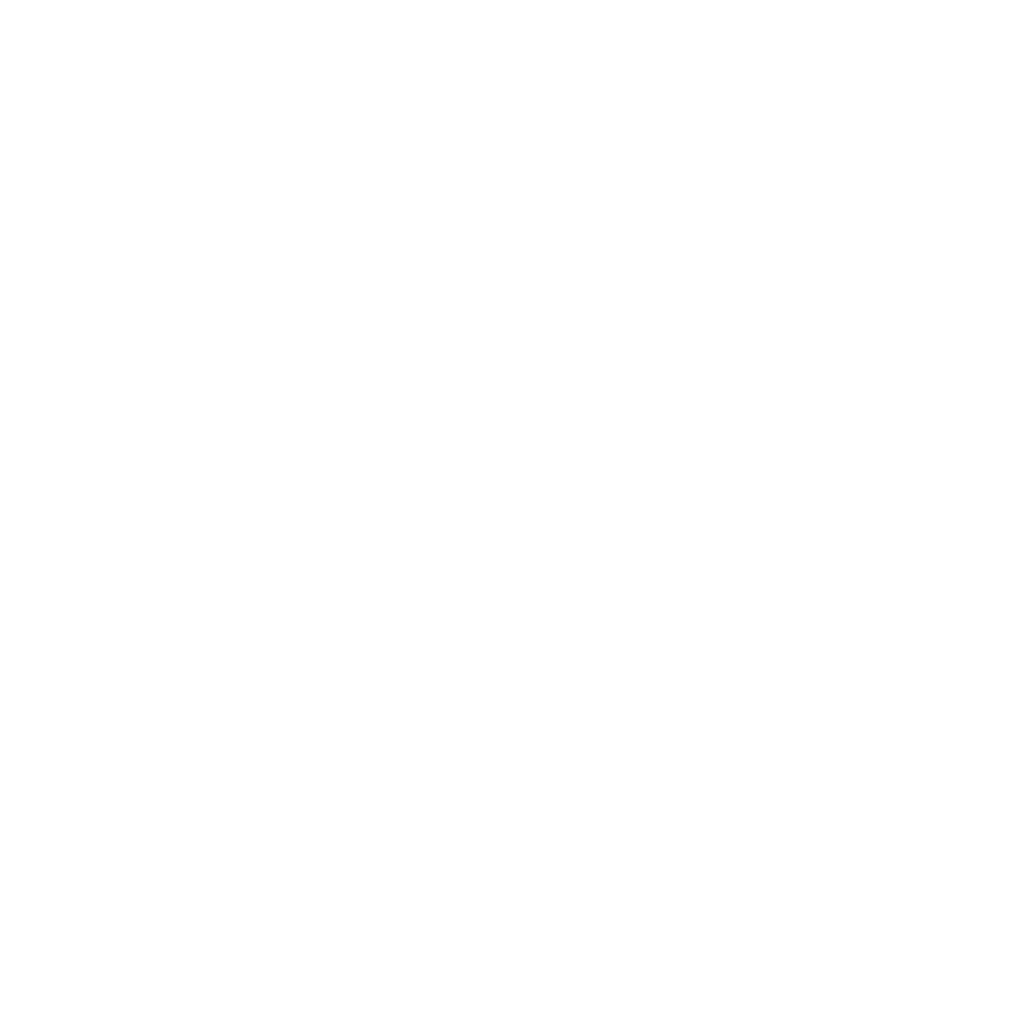 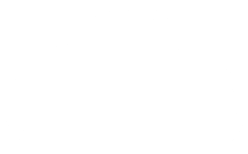 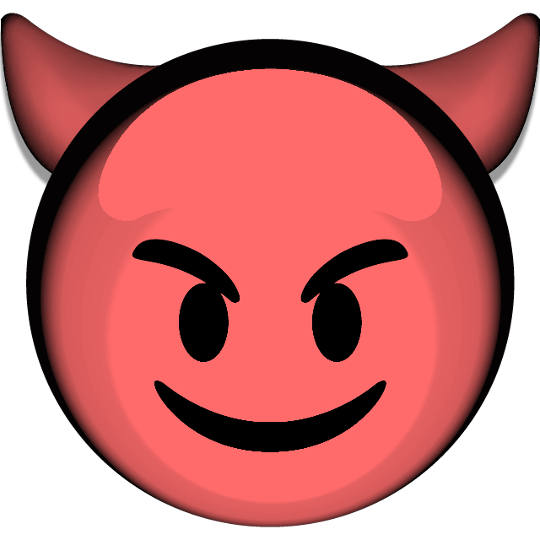 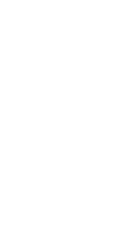 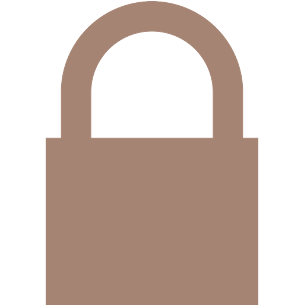 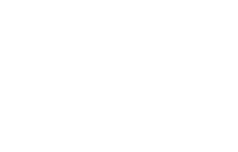 Third-party cloud
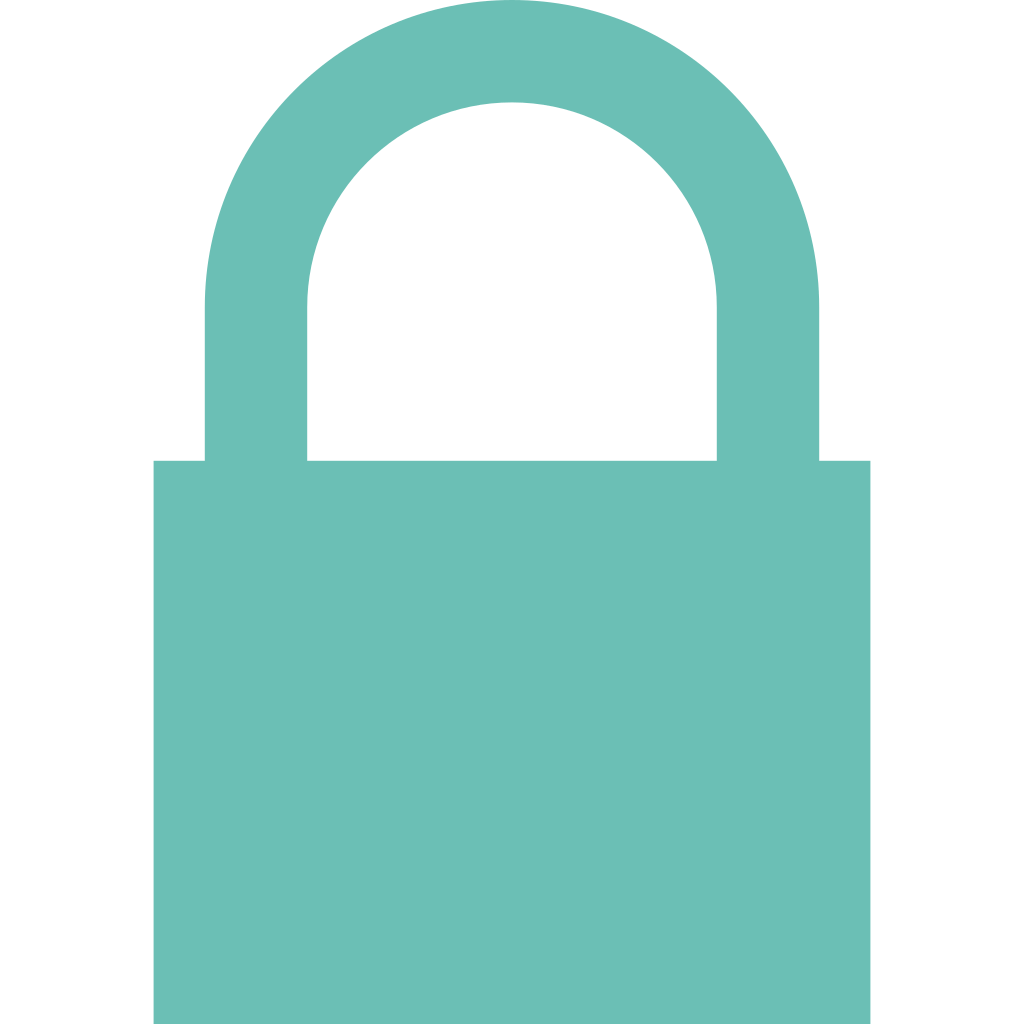 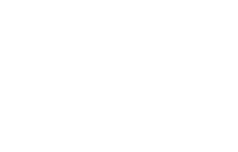 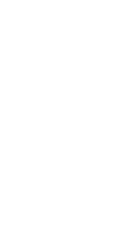 User B
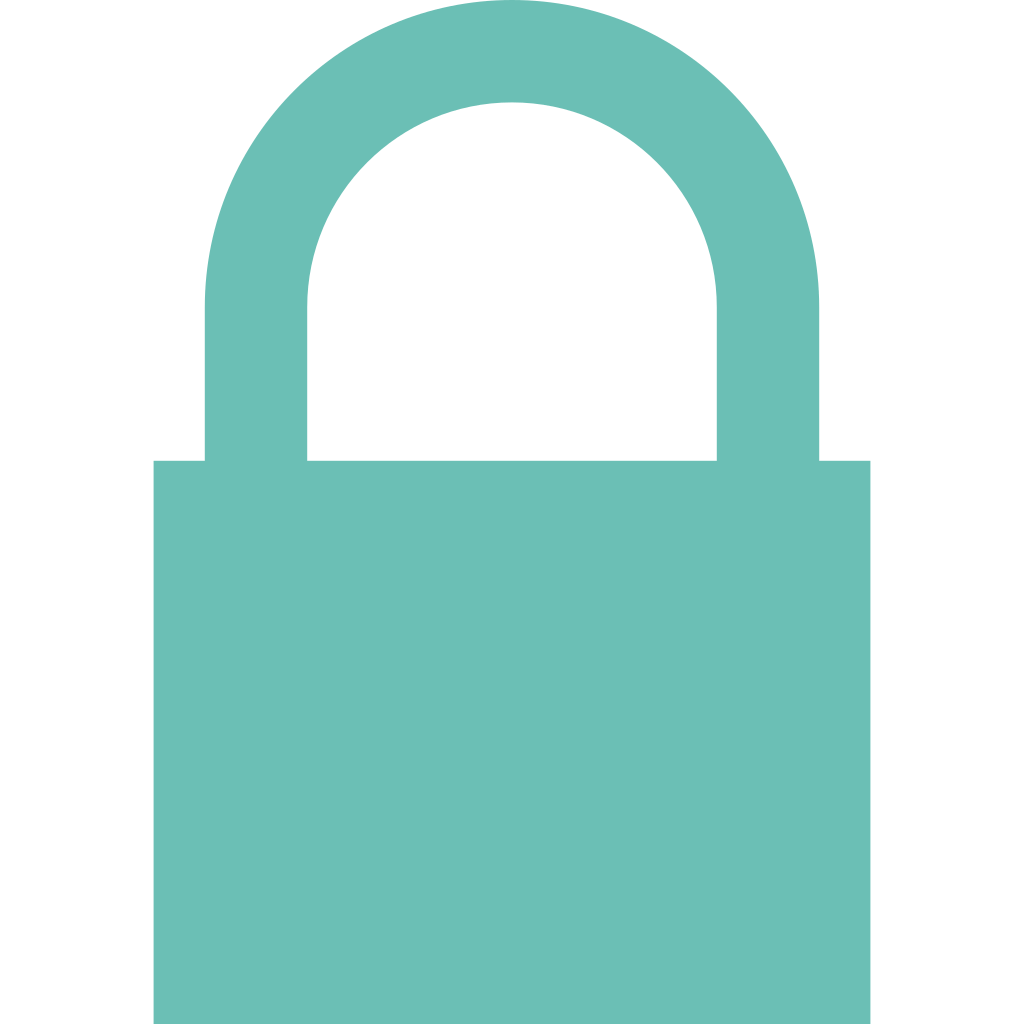 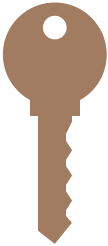 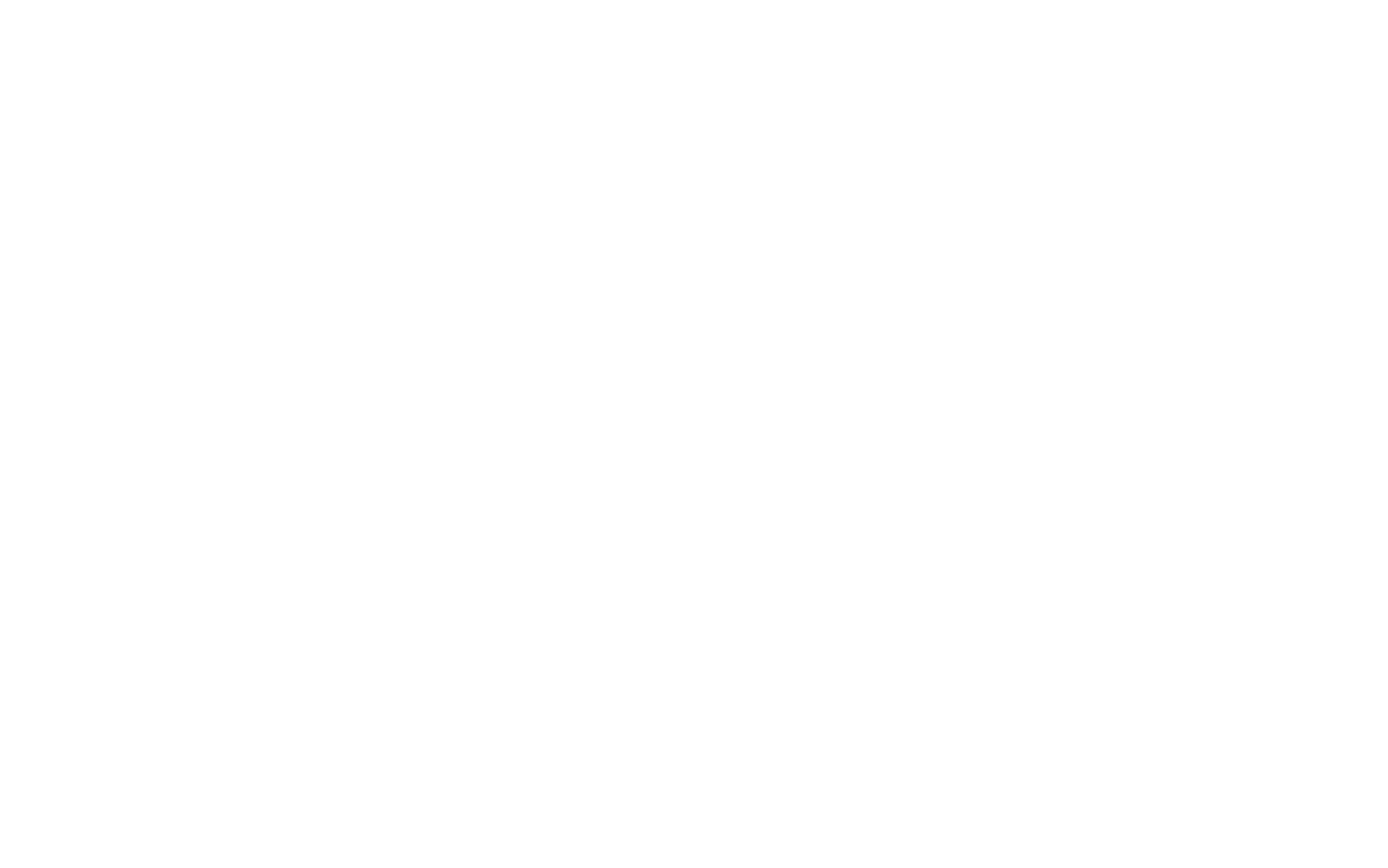 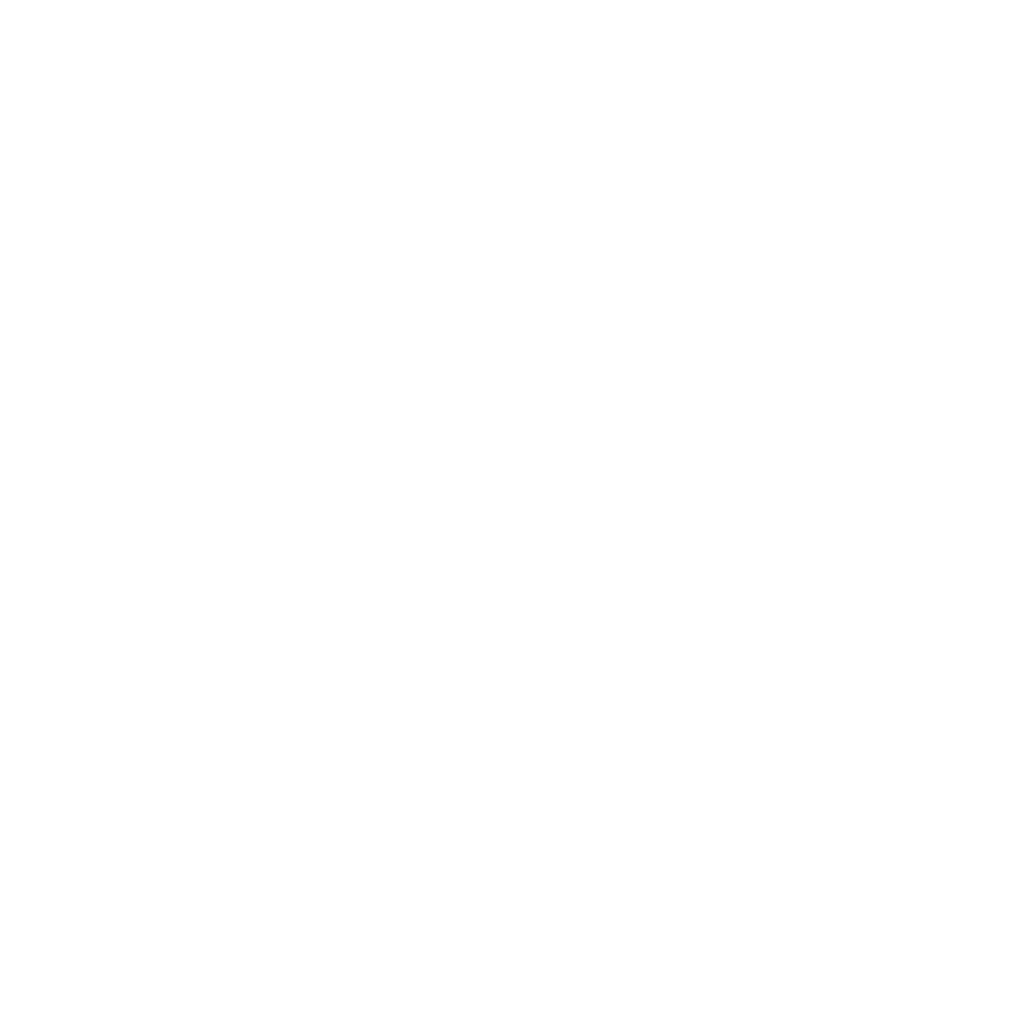 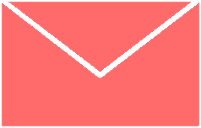 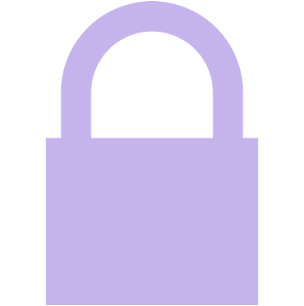 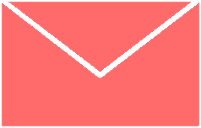 Start new chat
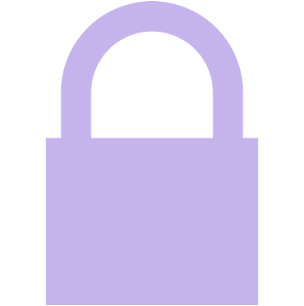 App servers
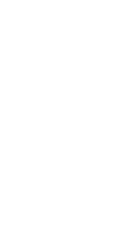 User A
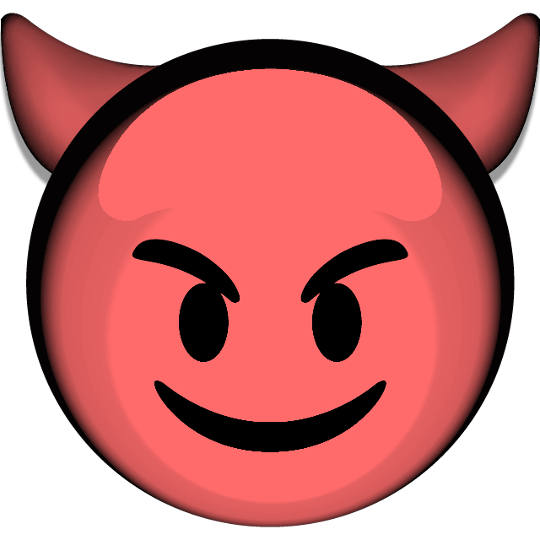 Chats
Messages
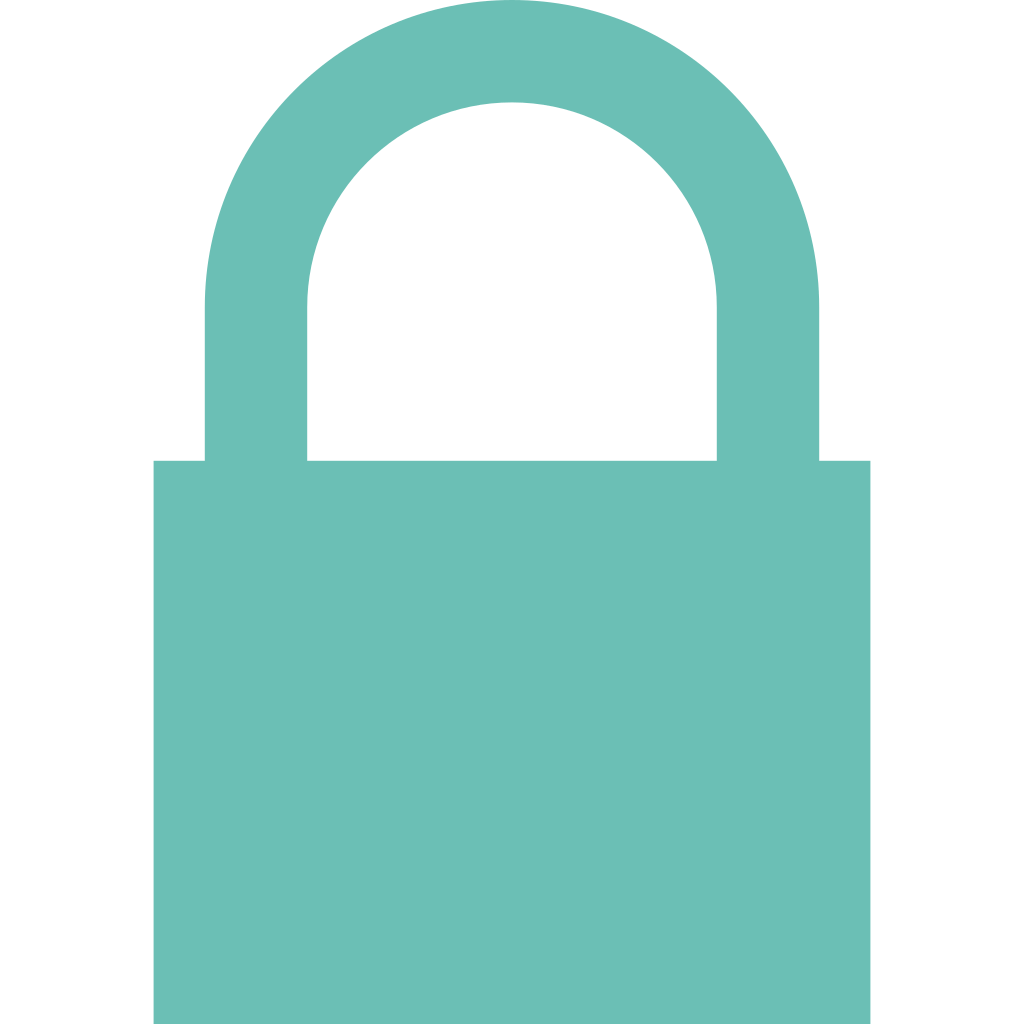 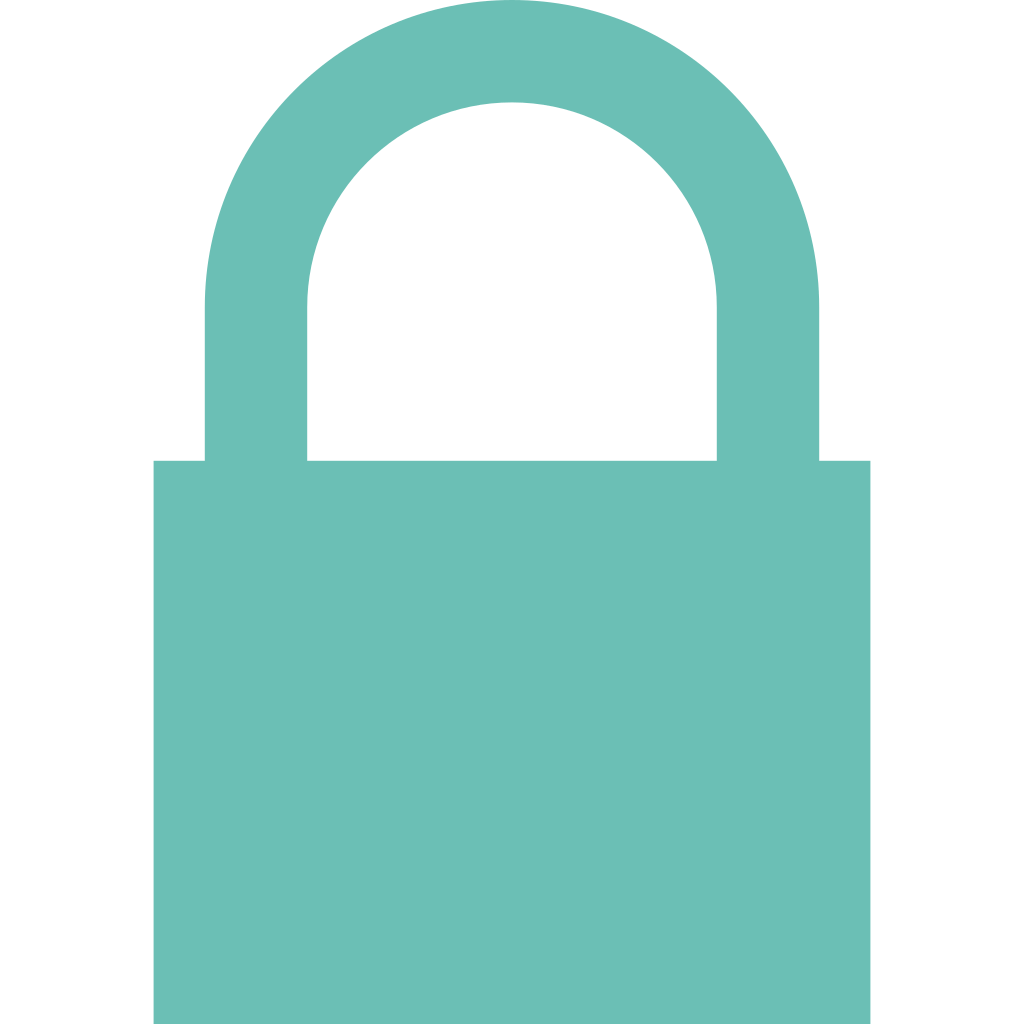 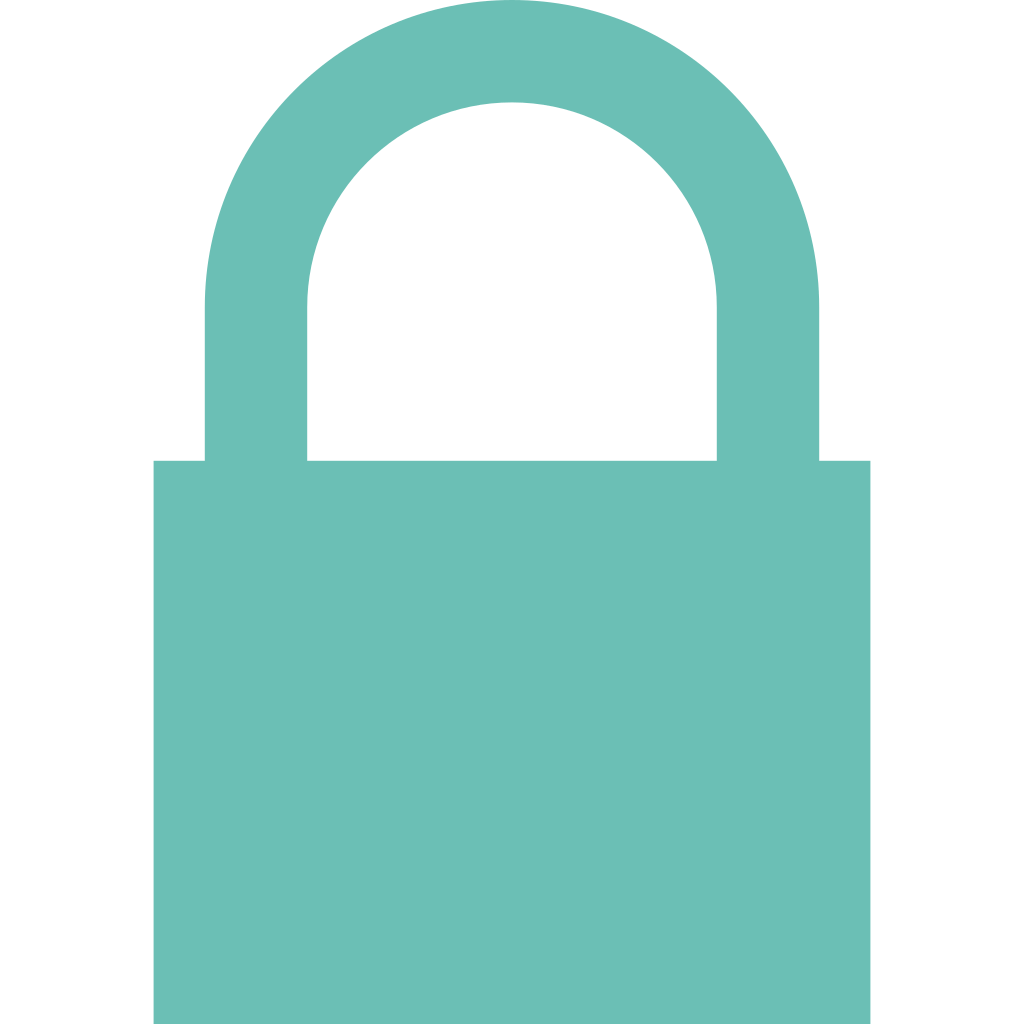 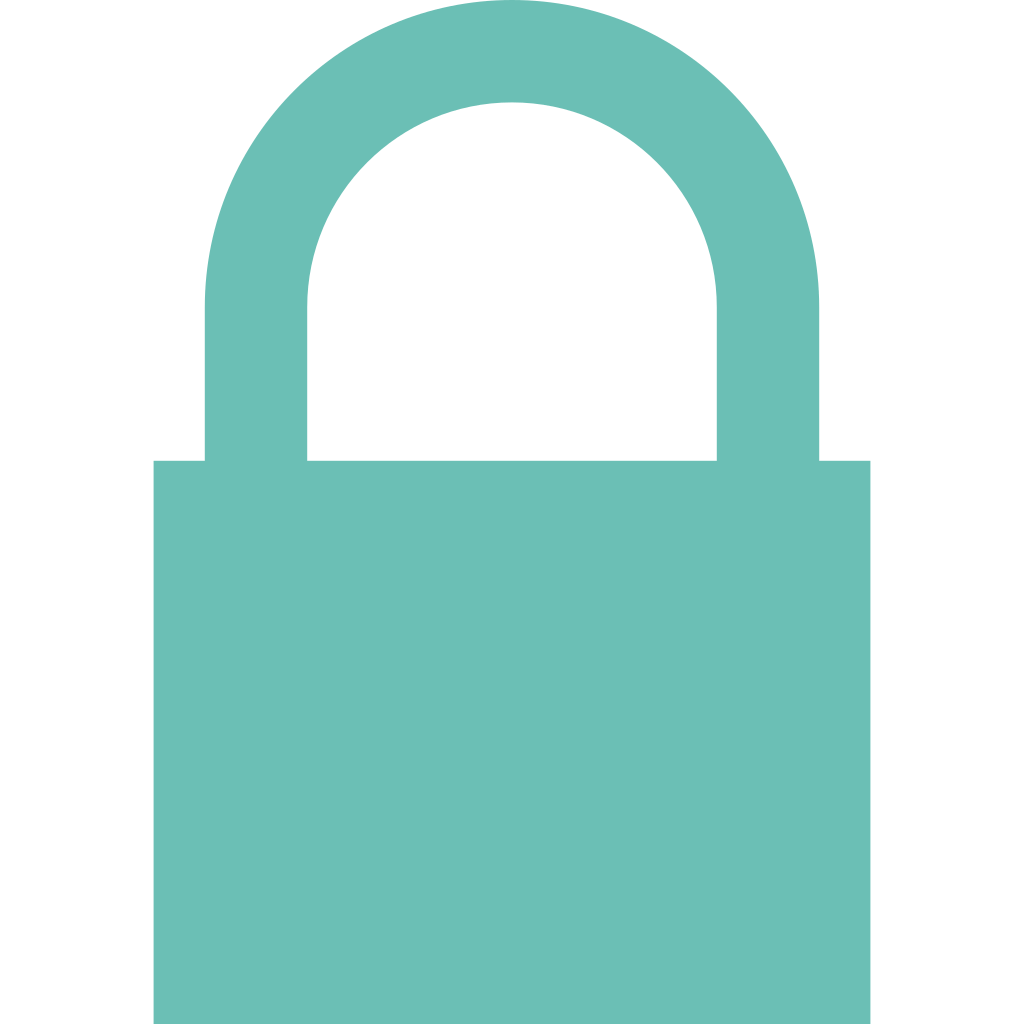 Goal: Find table boundaries
7
[Speaker Notes: , right before a backup is created,]
User Monitoring Injection Attack
Manual upload
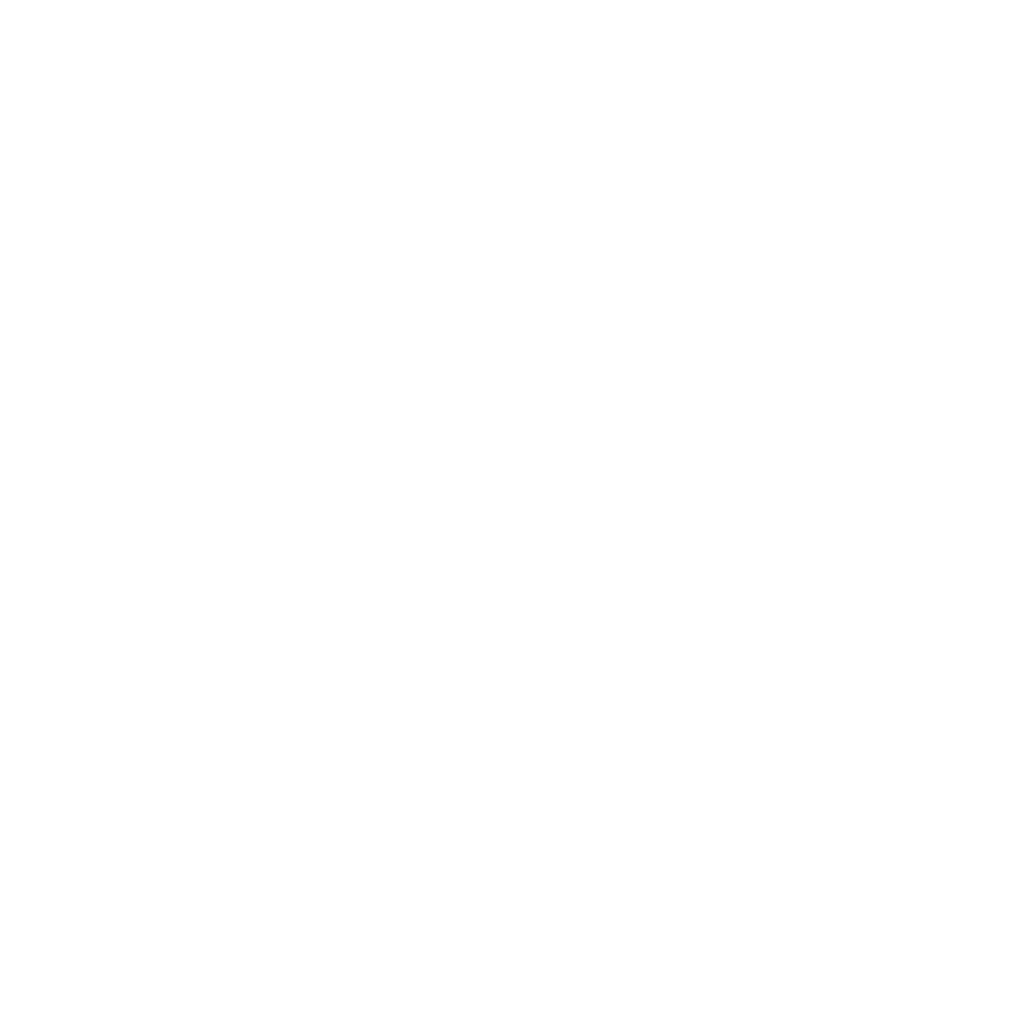 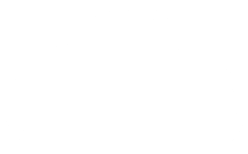 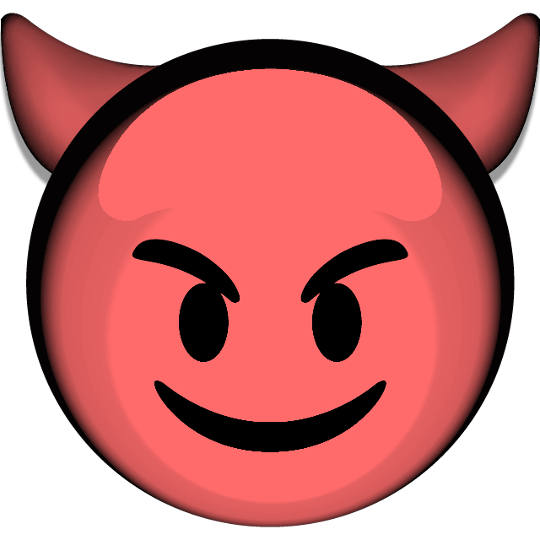 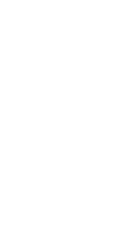 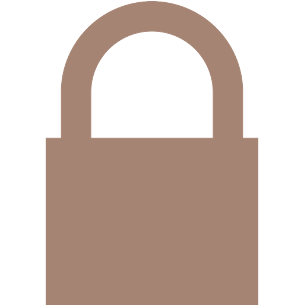 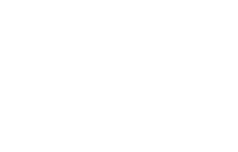 Third-party cloud
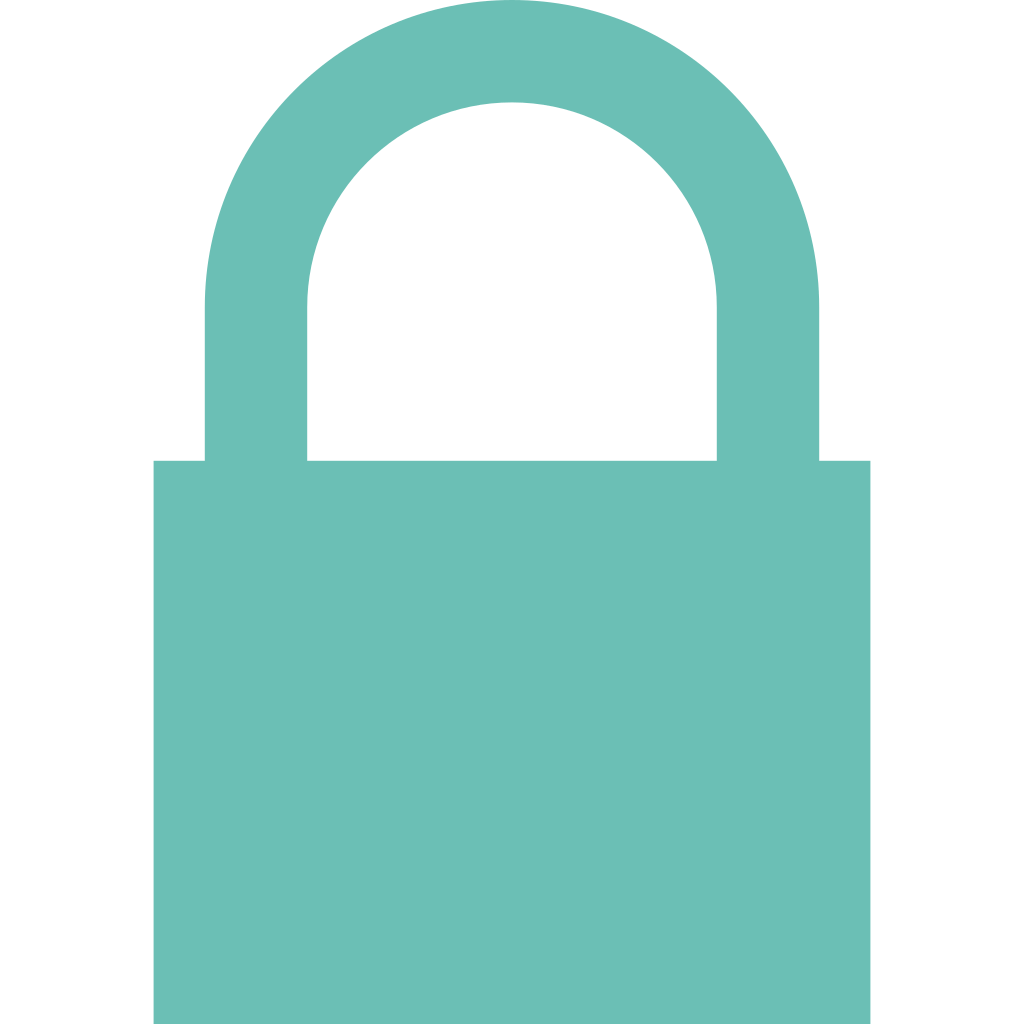 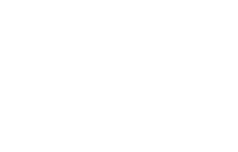 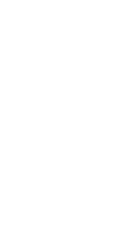 User B
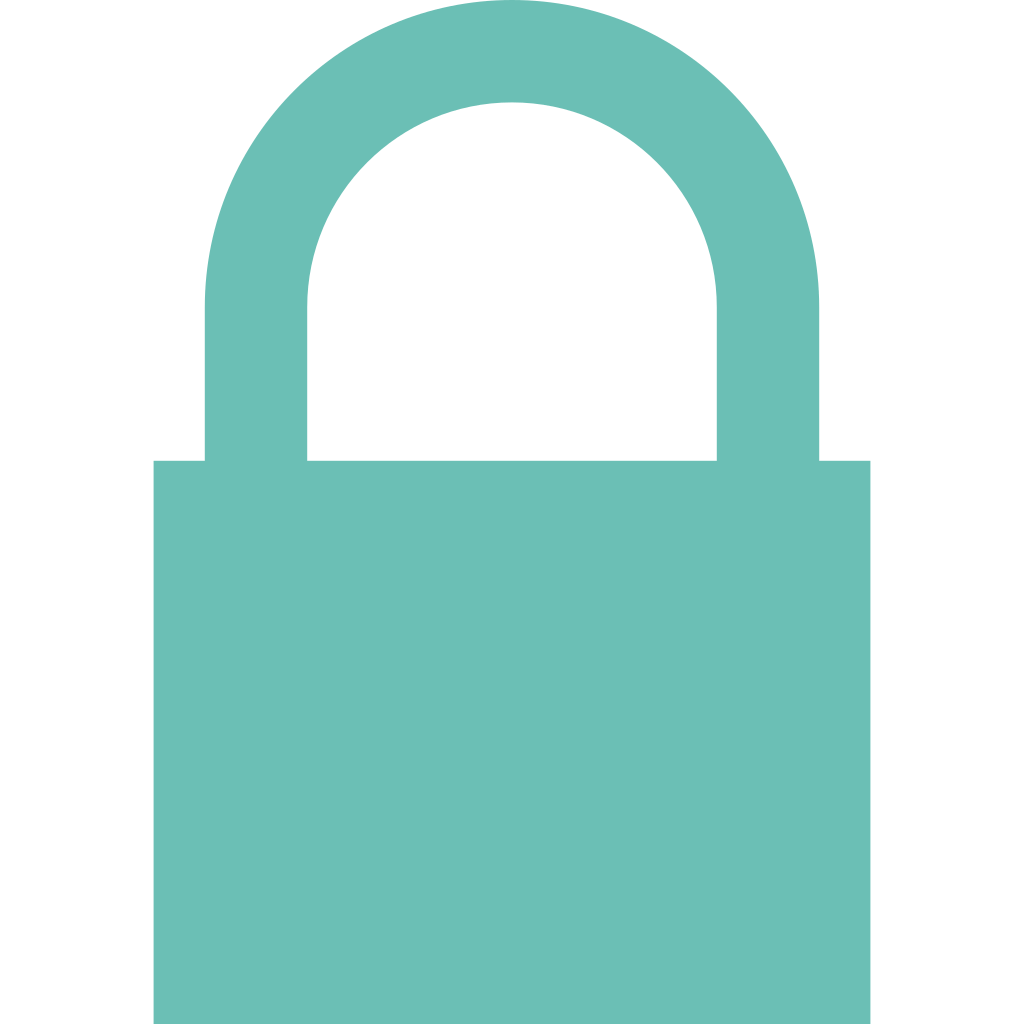 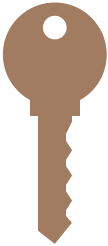 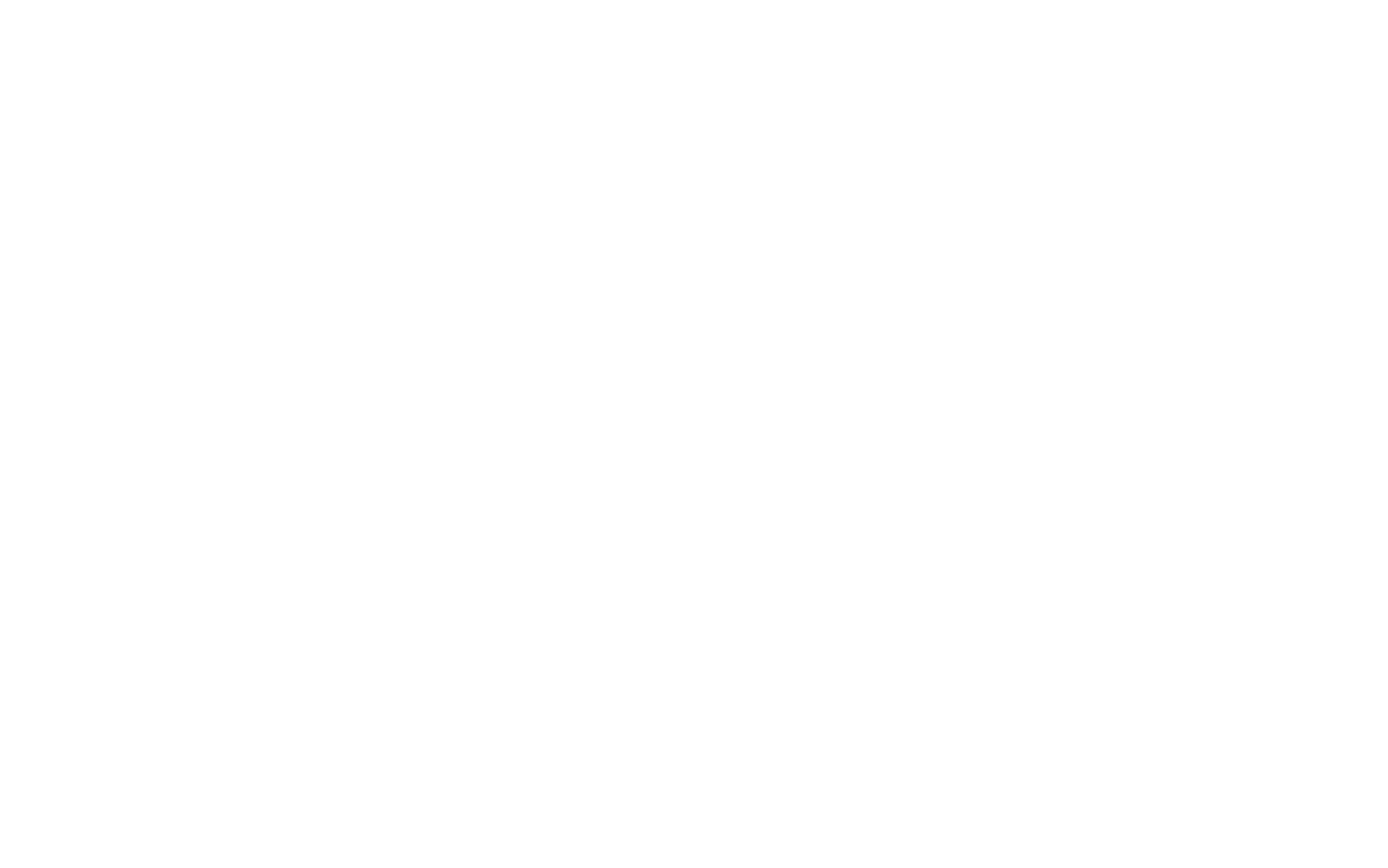 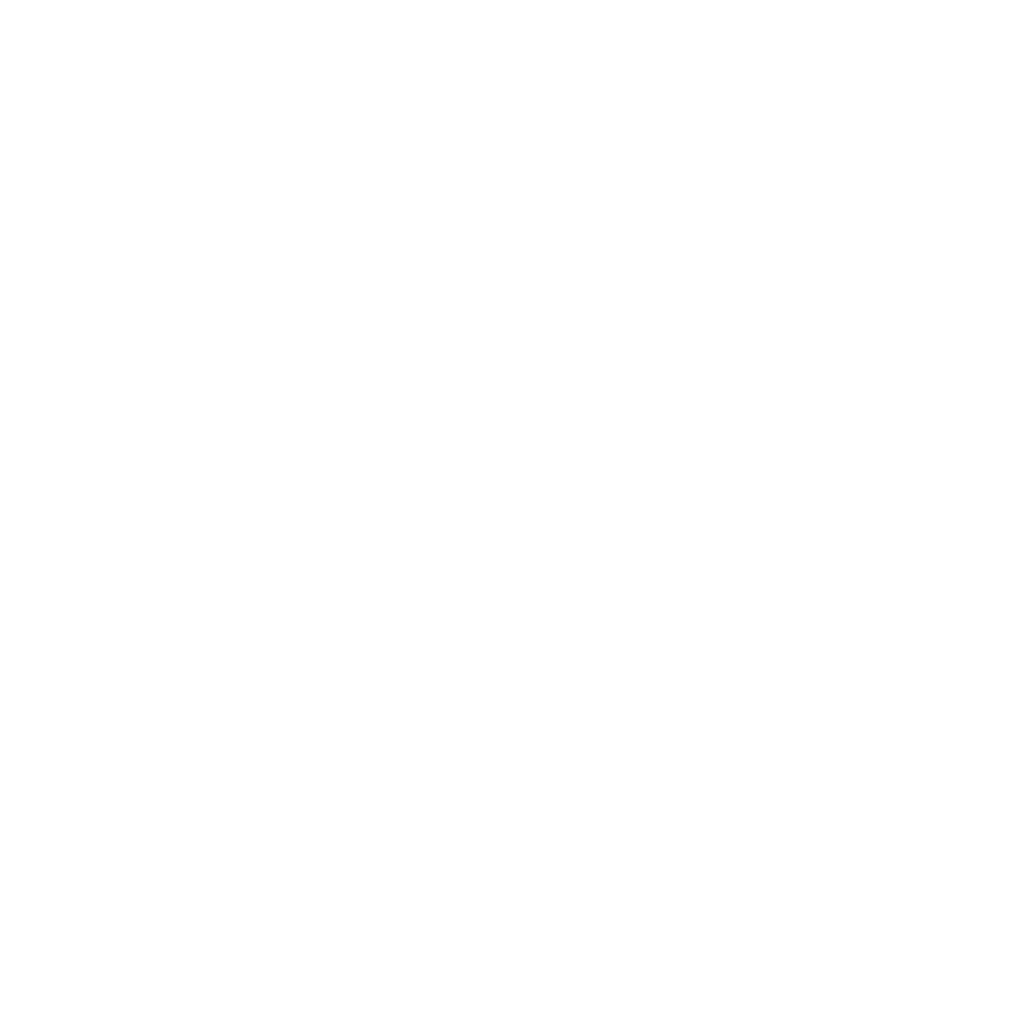 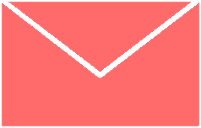 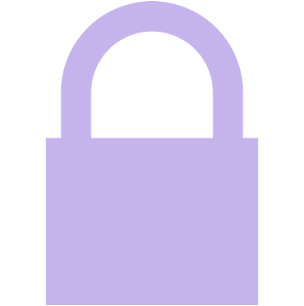 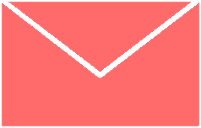 Start new chat
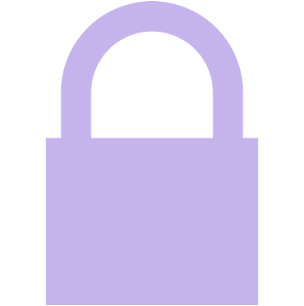 App servers
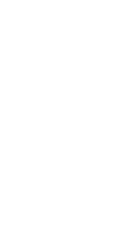 User A
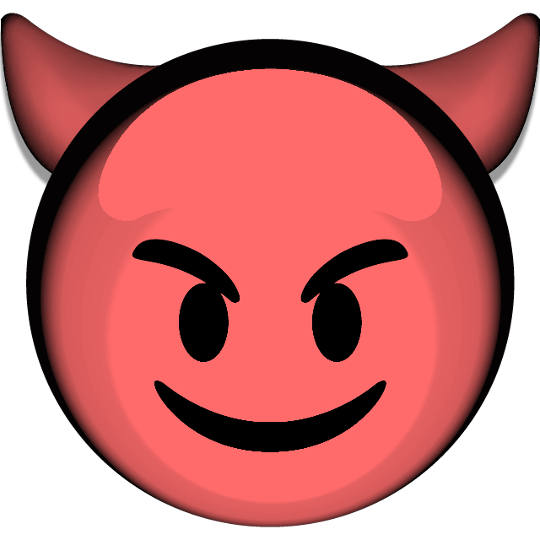 Chats
Messages
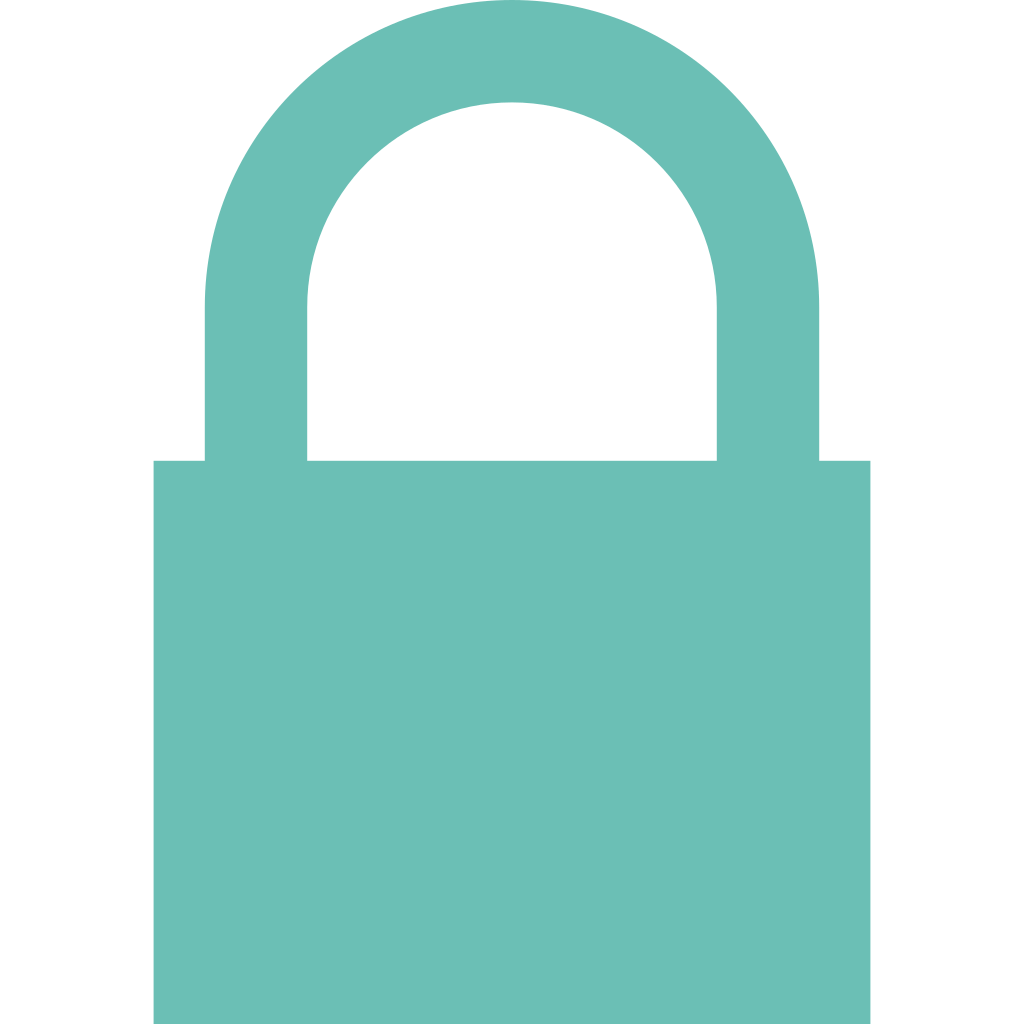 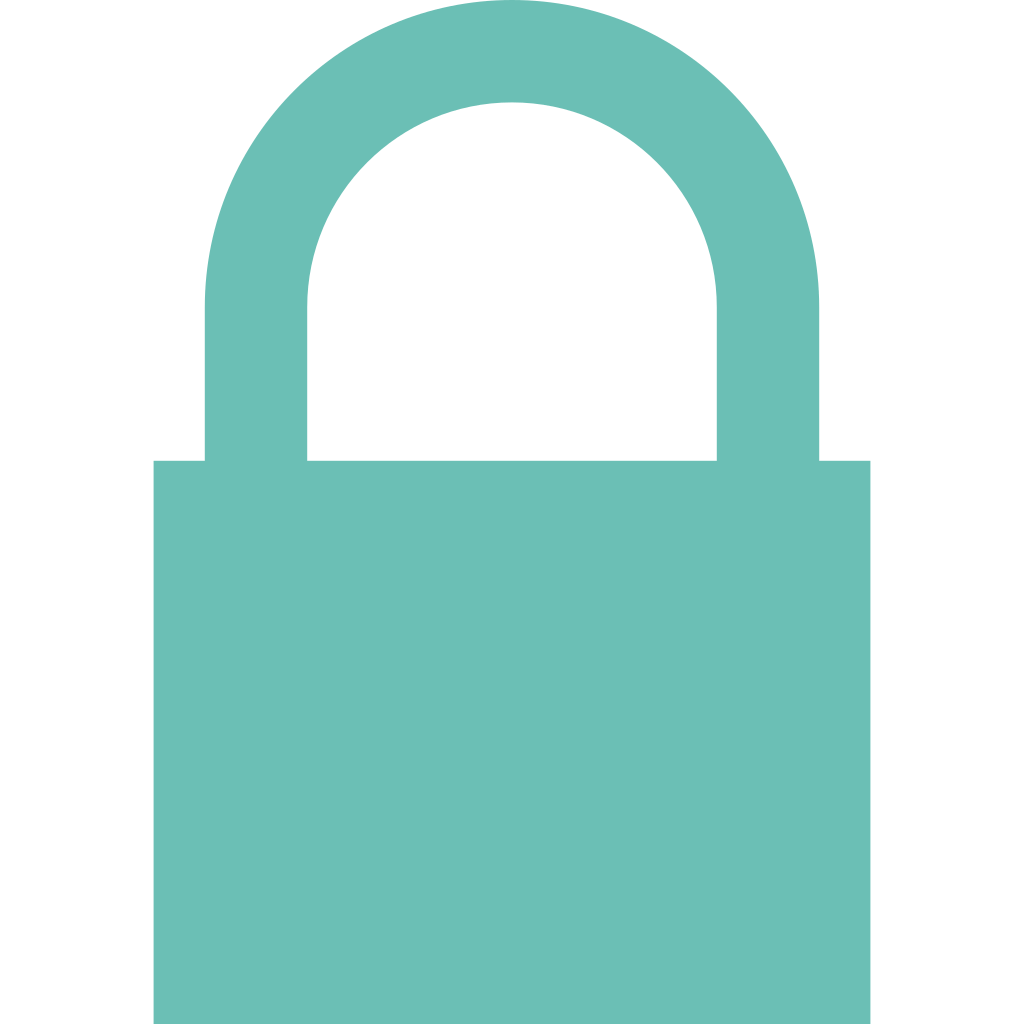 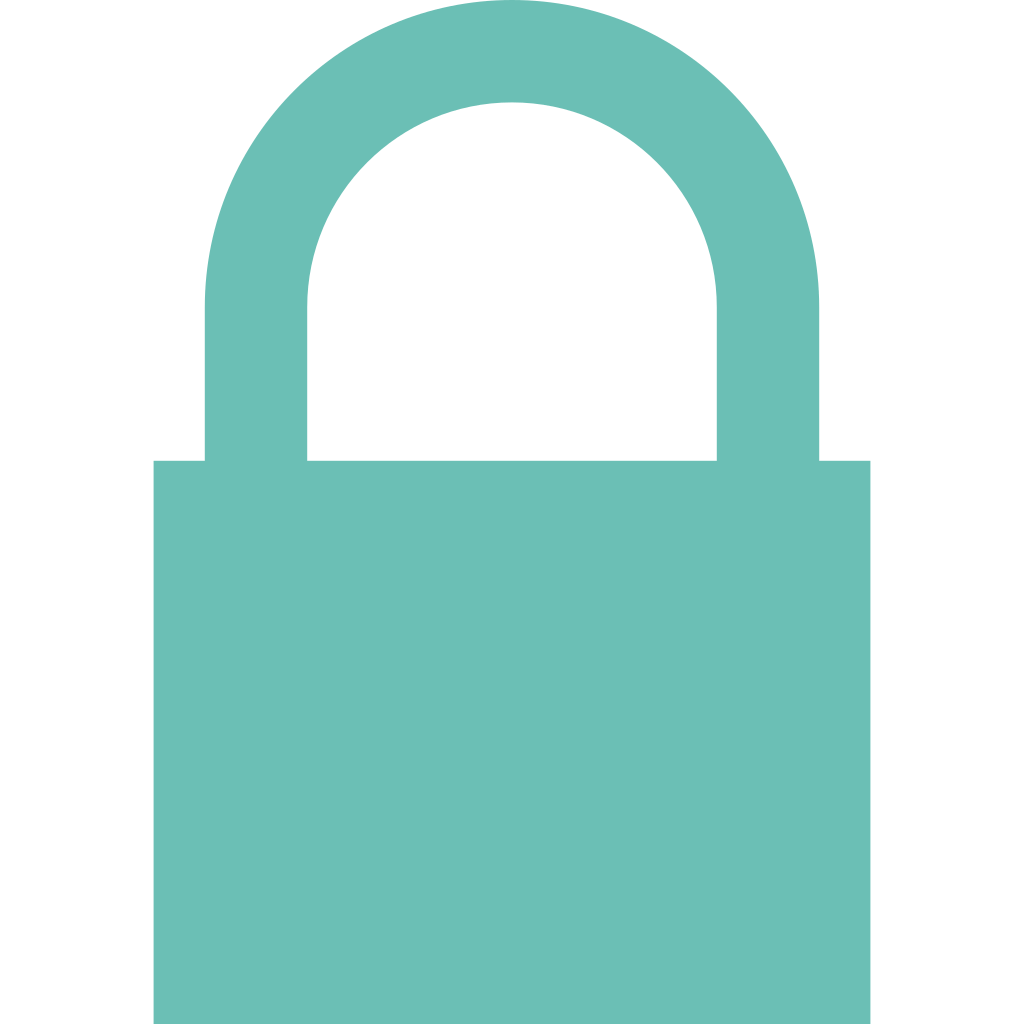 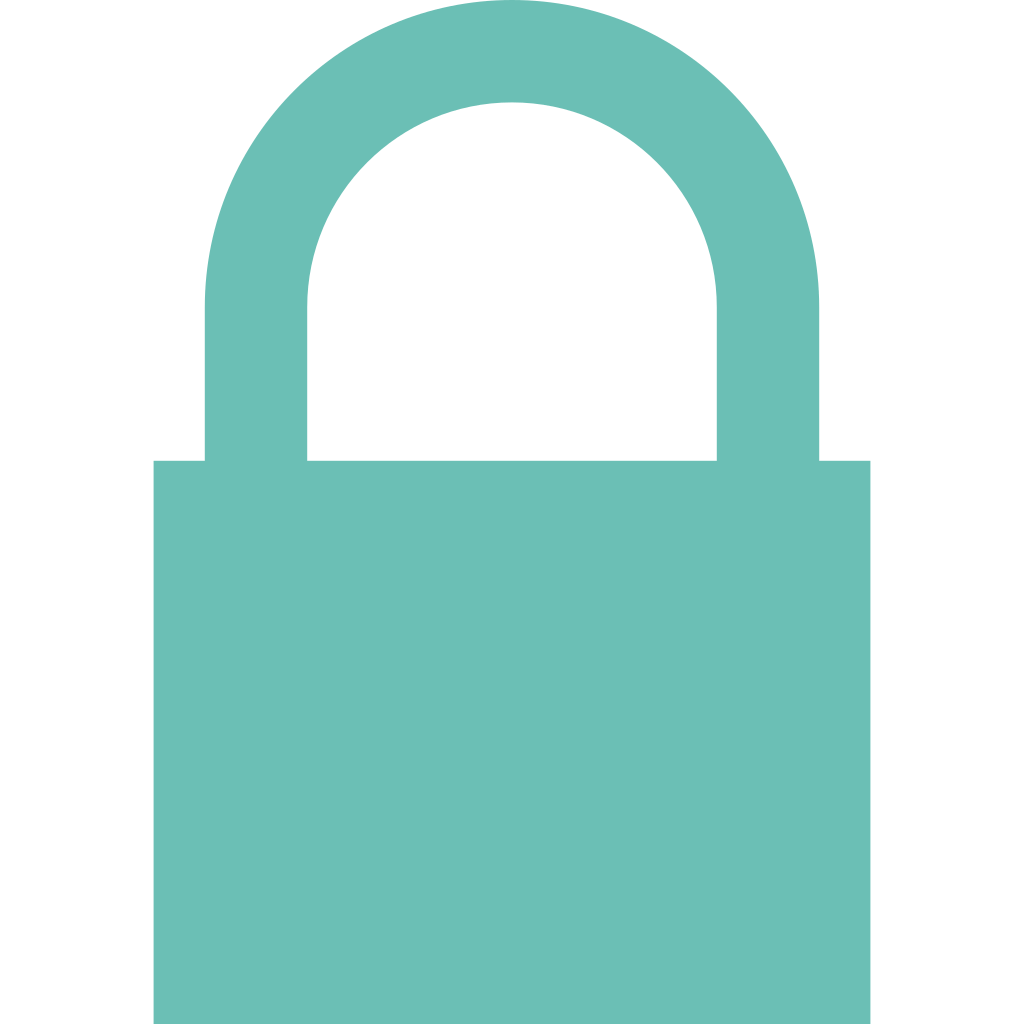 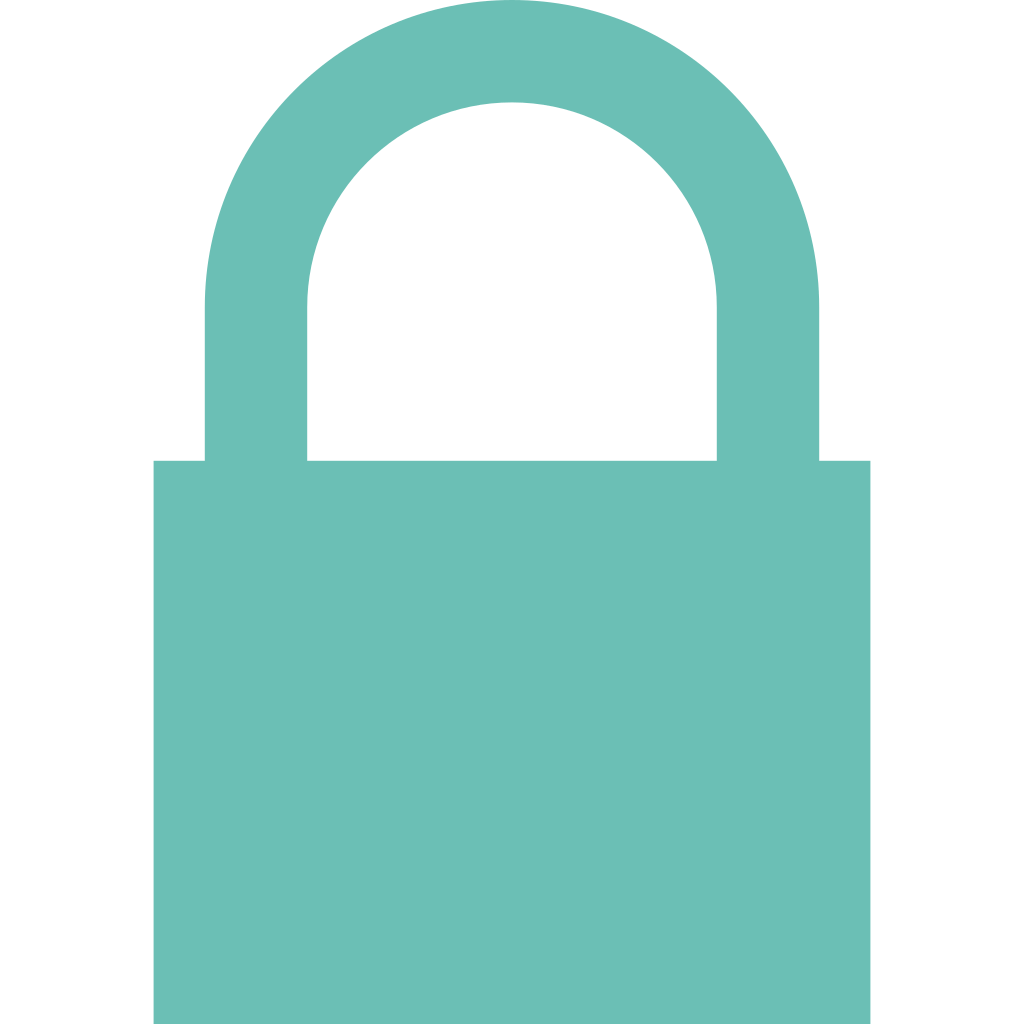 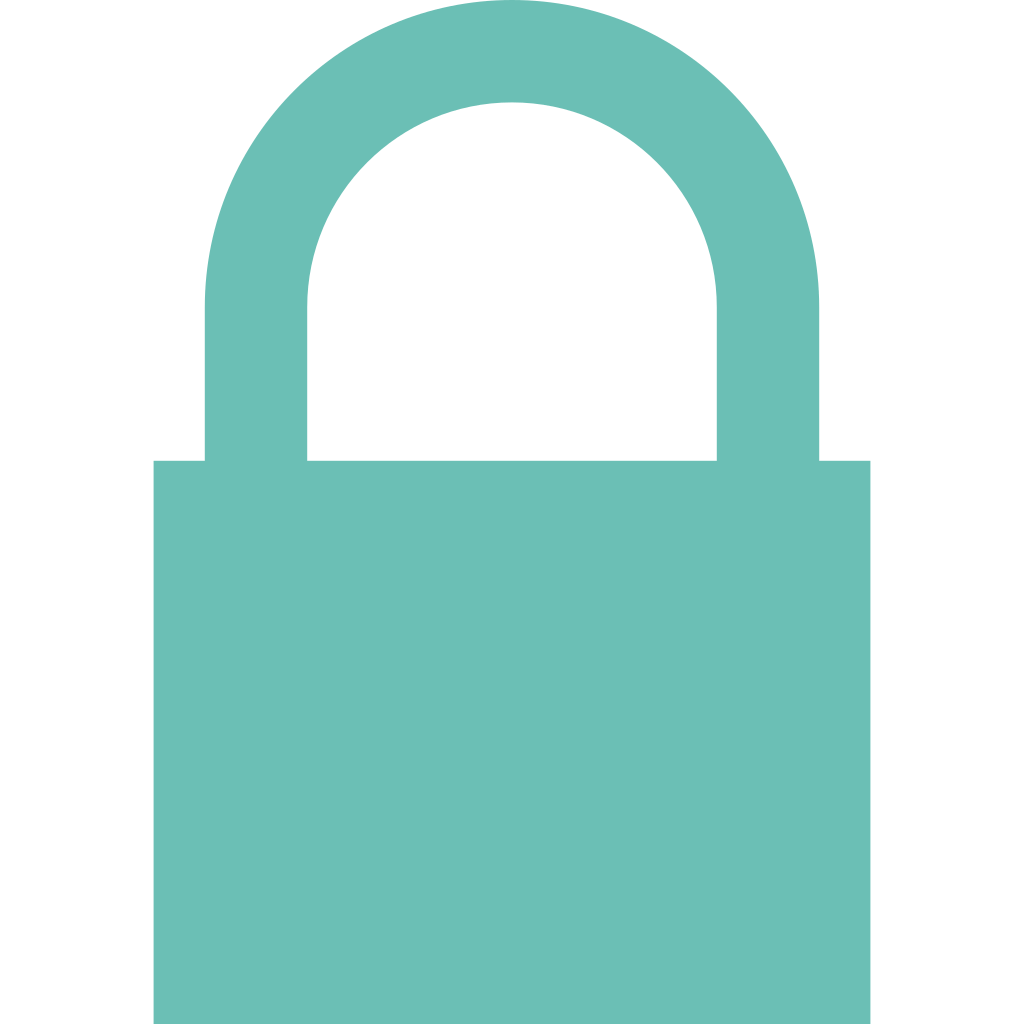 Goal: Find table boundaries
7
[Speaker Notes: so that the last frames in both, the chats and the messages tables, are the injected adversarial content.]
User Monitoring Injection Attack
Manual upload
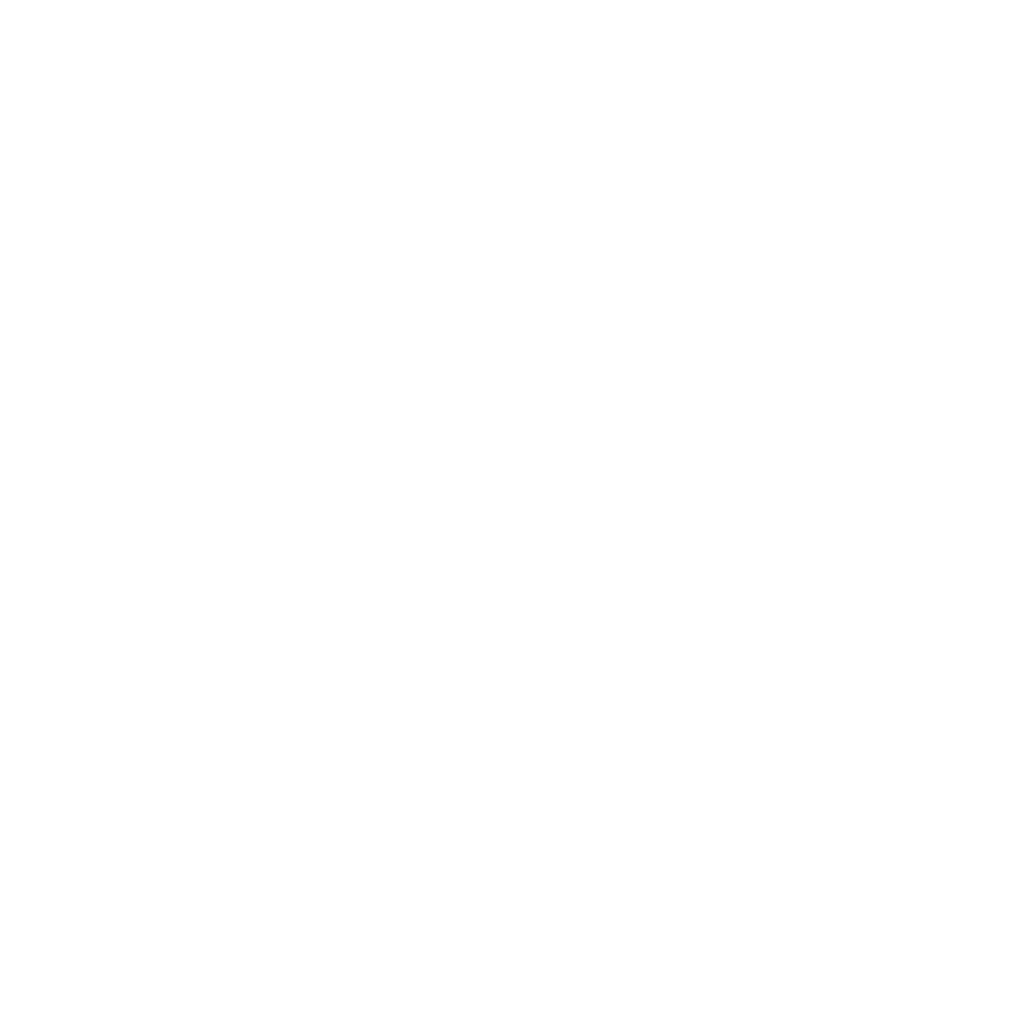 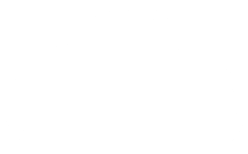 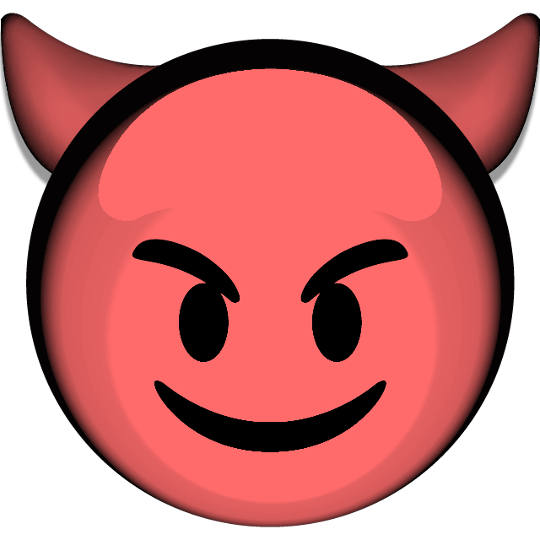 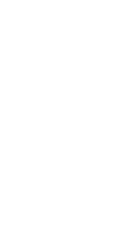 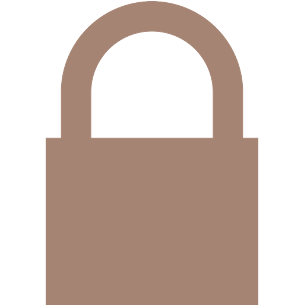 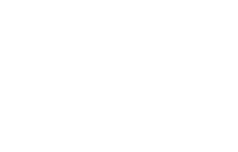 Third-party cloud
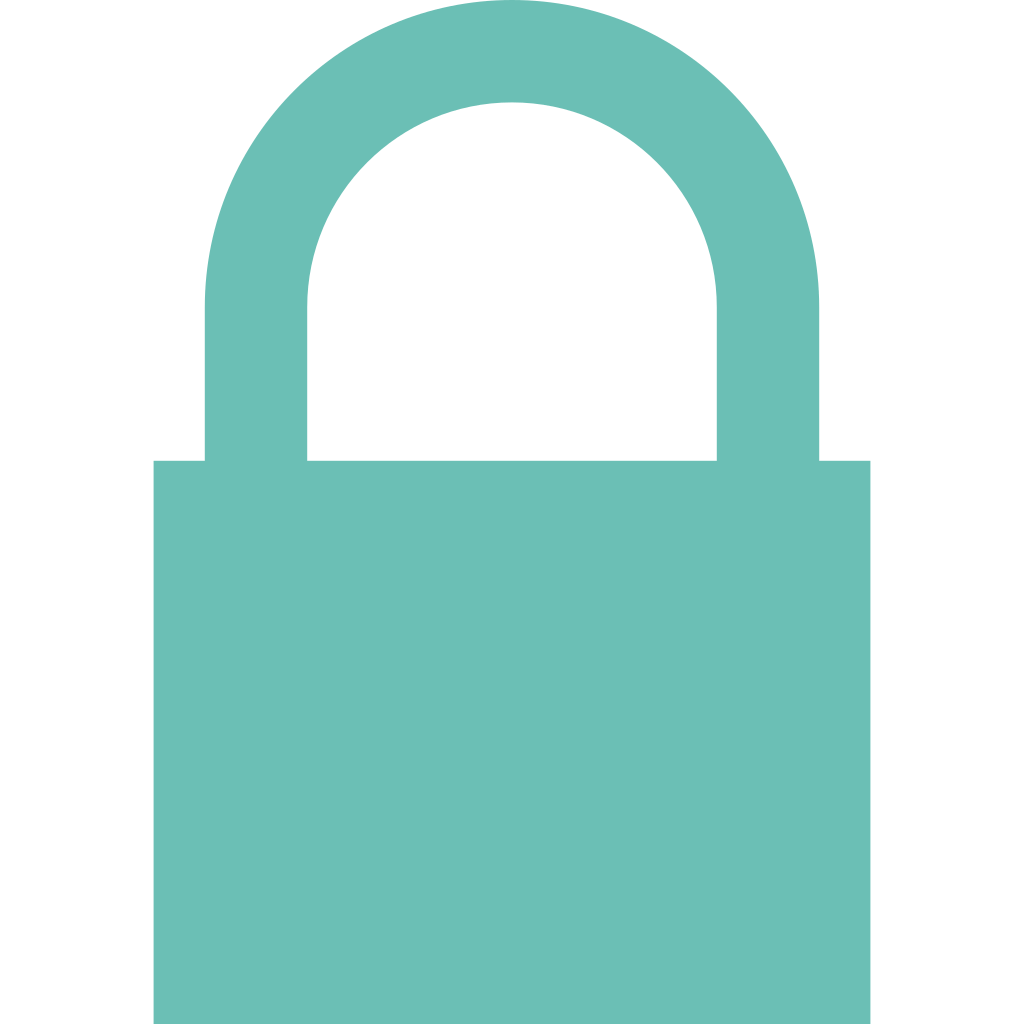 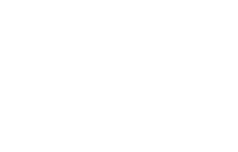 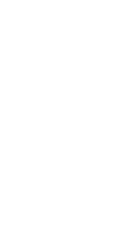 User B
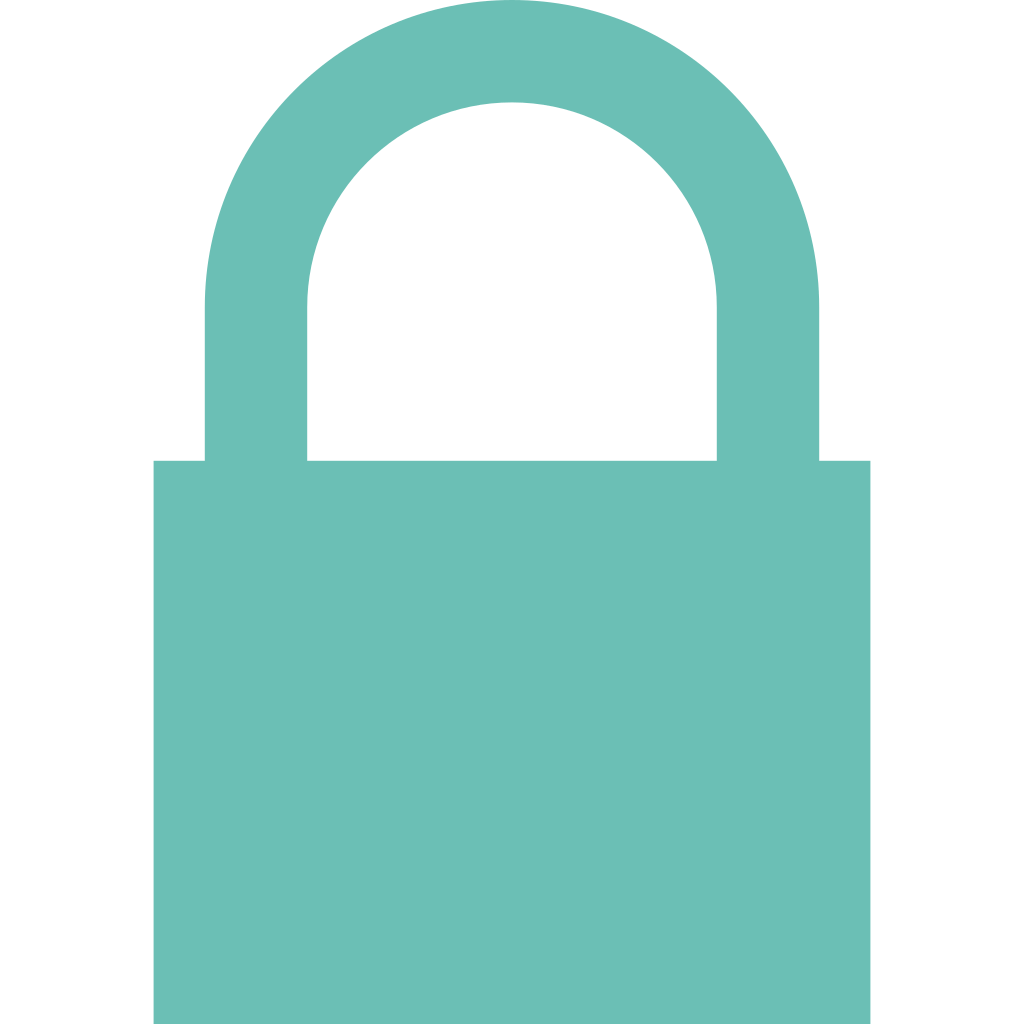 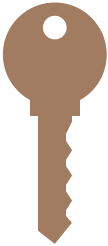 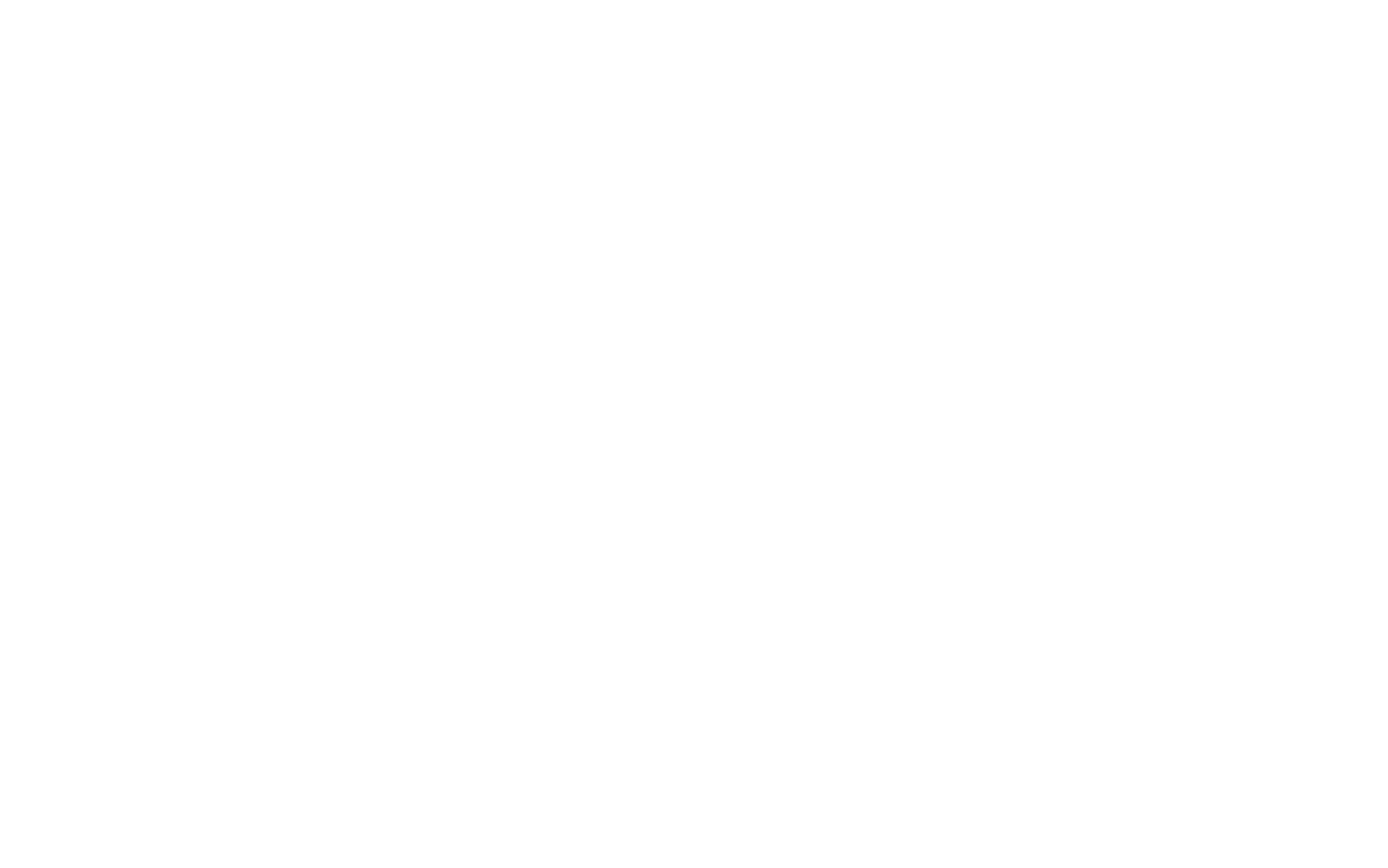 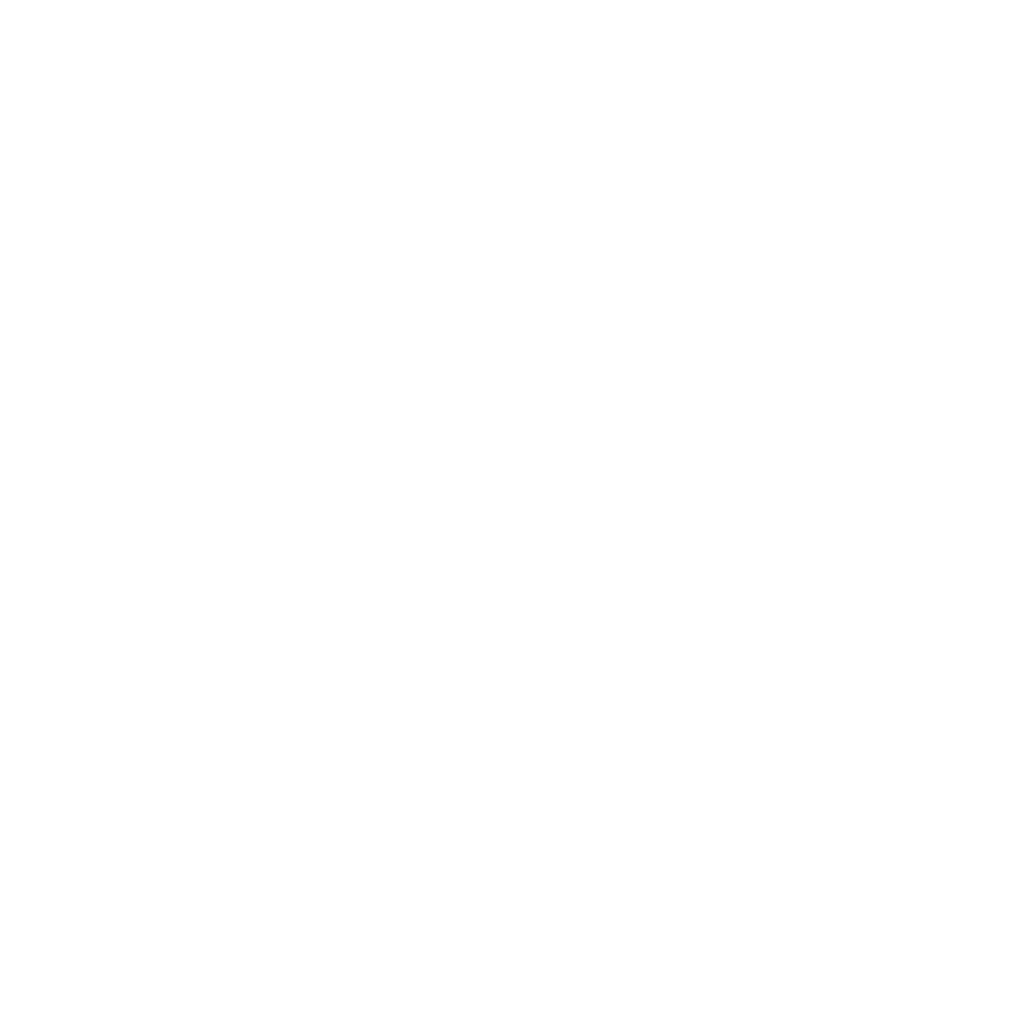 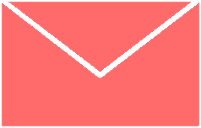 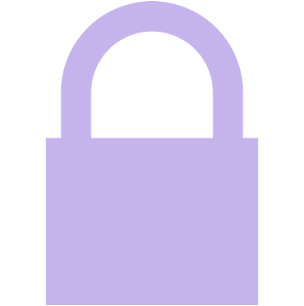 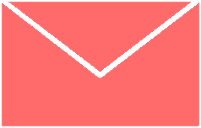 Start new chat
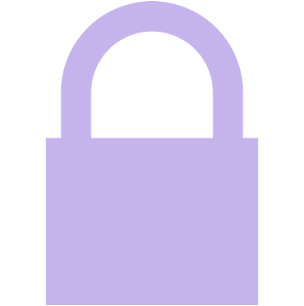 App servers
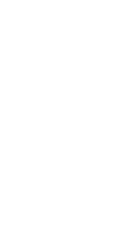 User A
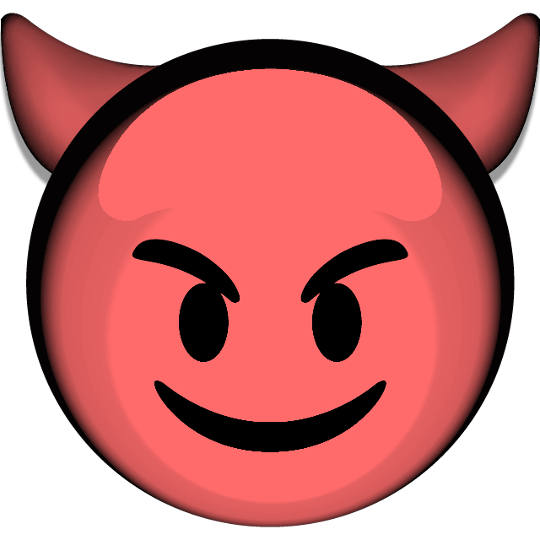 Controls injection size
Chats
Messages
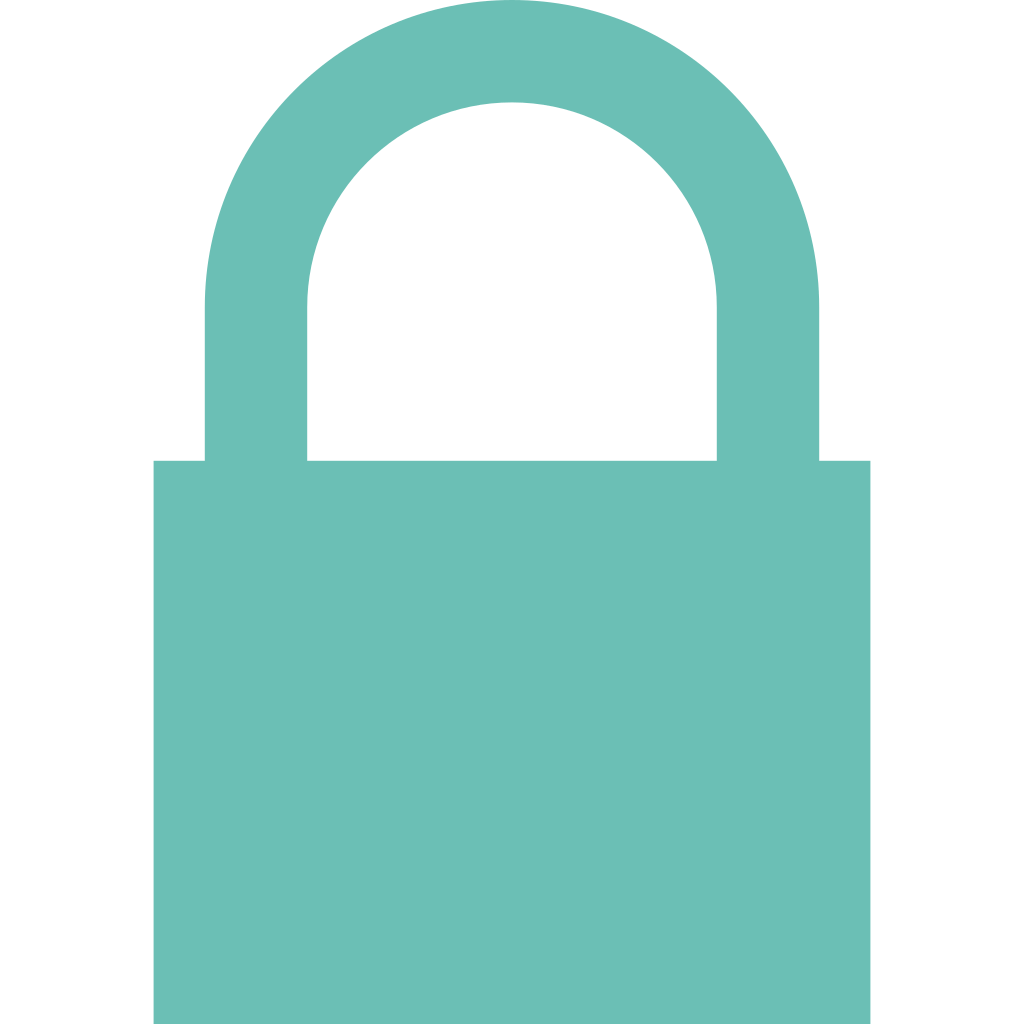 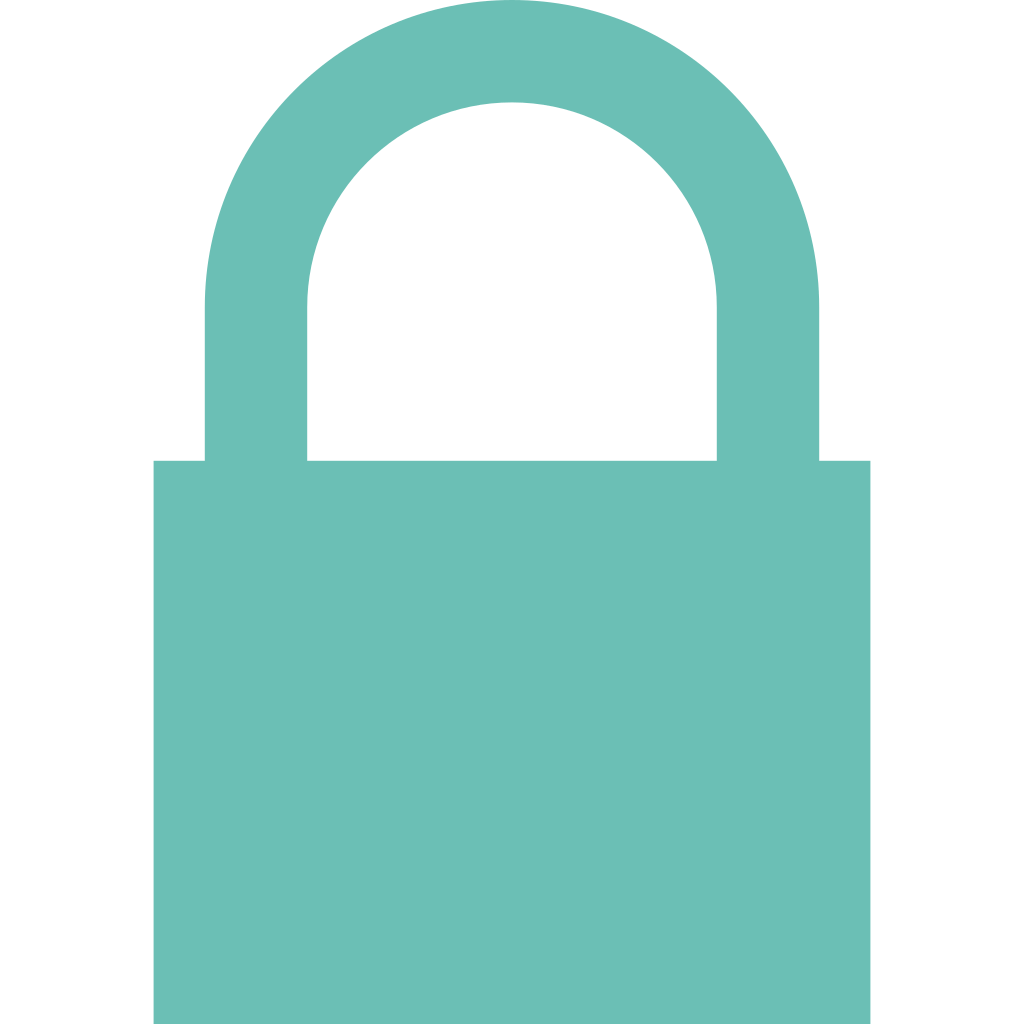 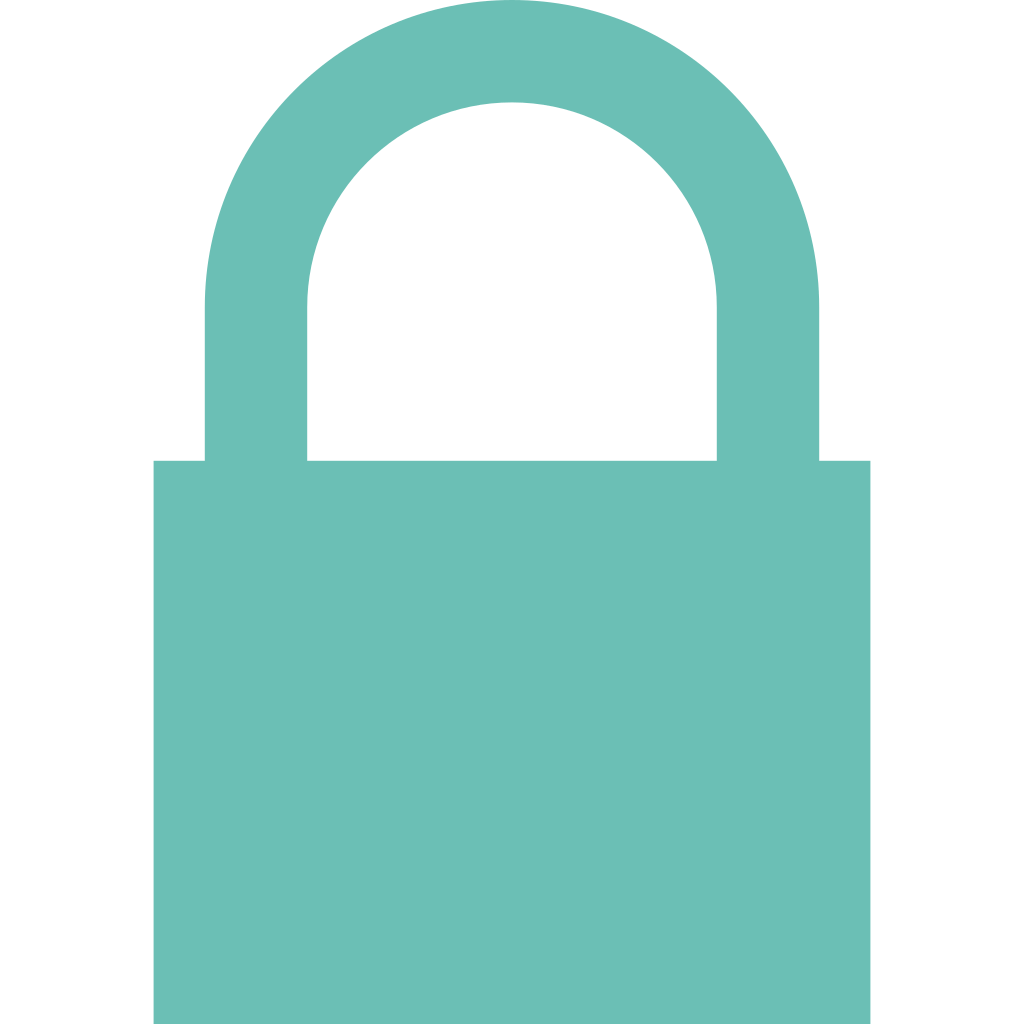 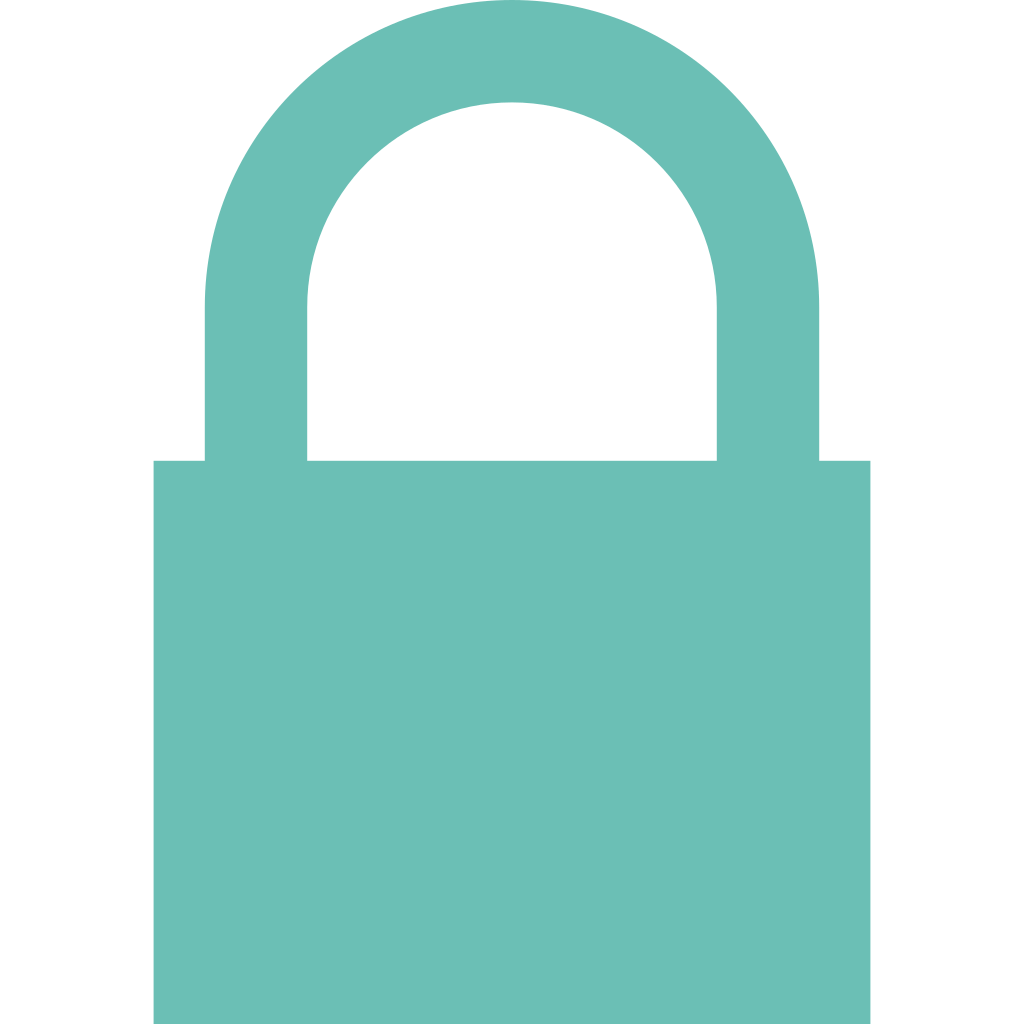 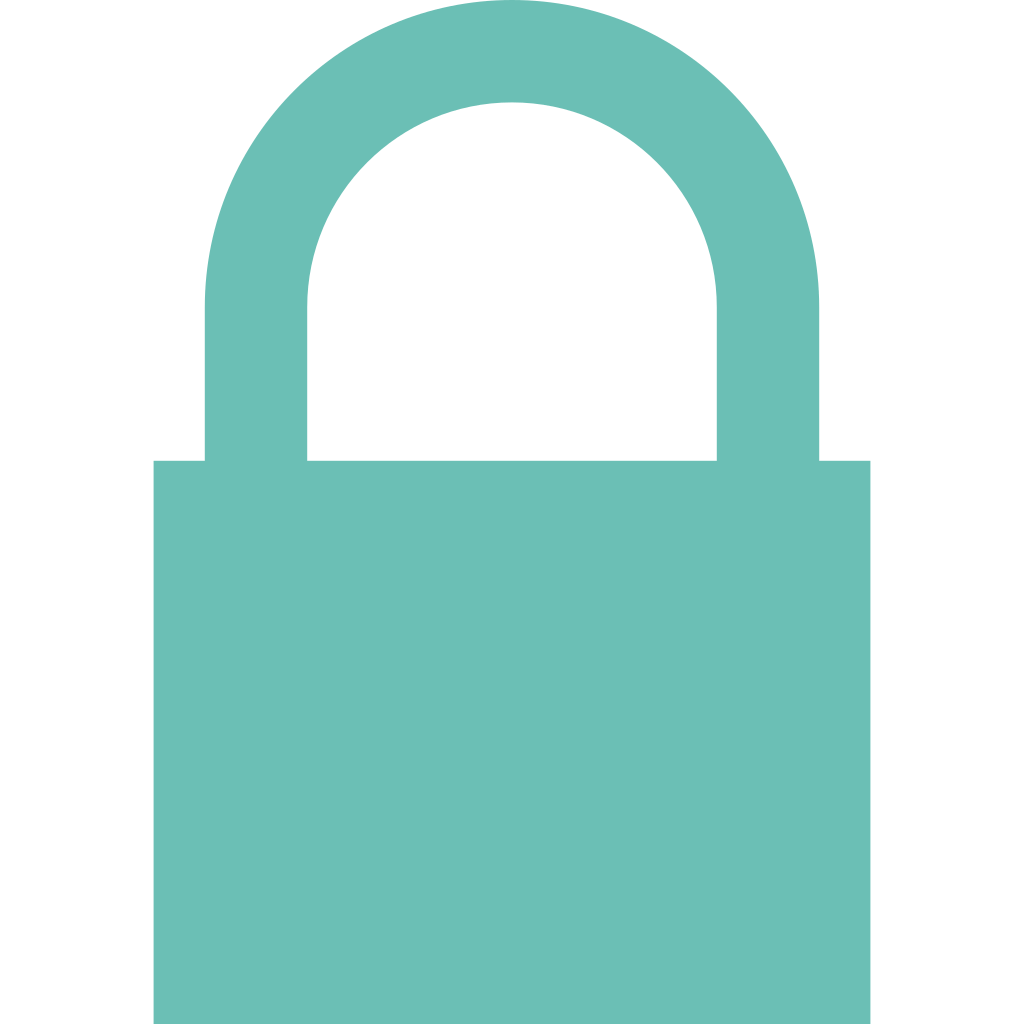 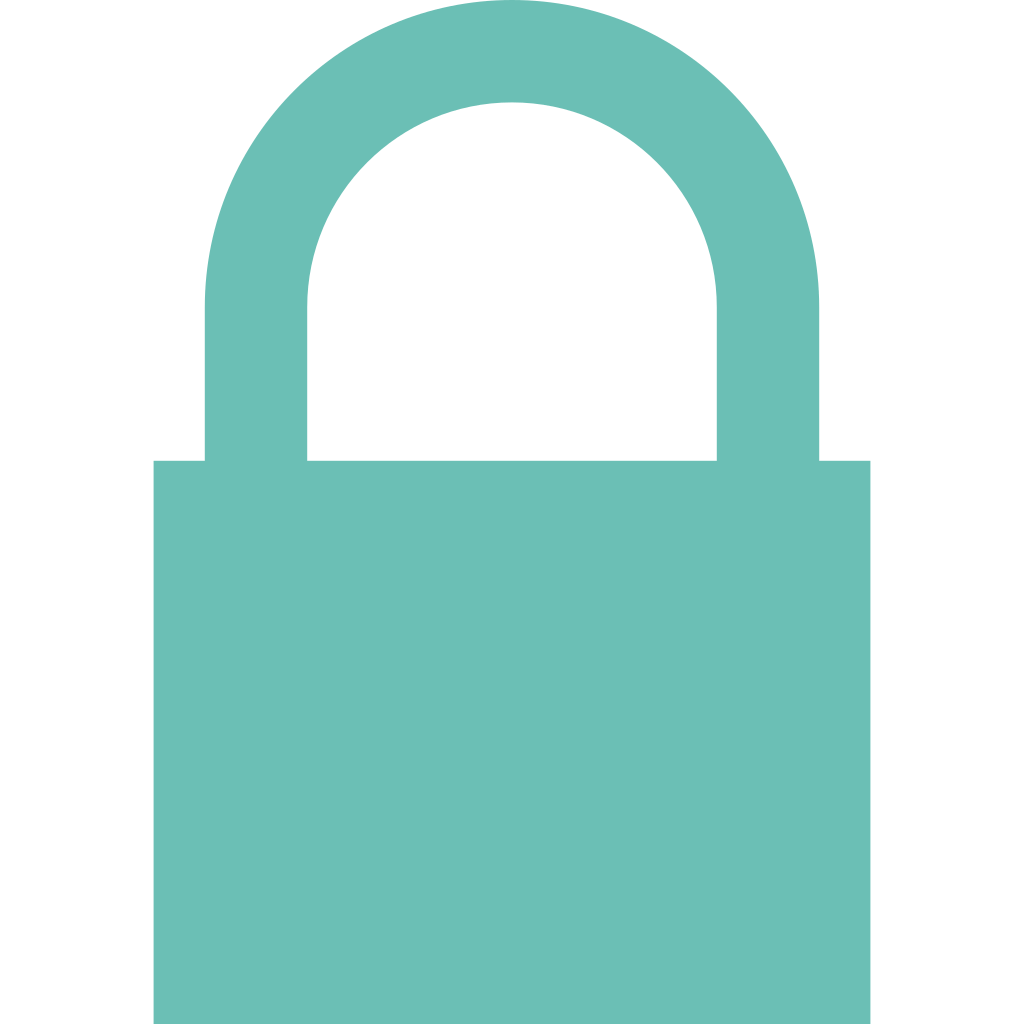 Goal: Find table boundaries
7
[Speaker Notes: An observation here is that the adversary can select the size of the injection, so it can predict the lengths of these frames and find them.]
User Monitoring Injection Attack
Manual upload
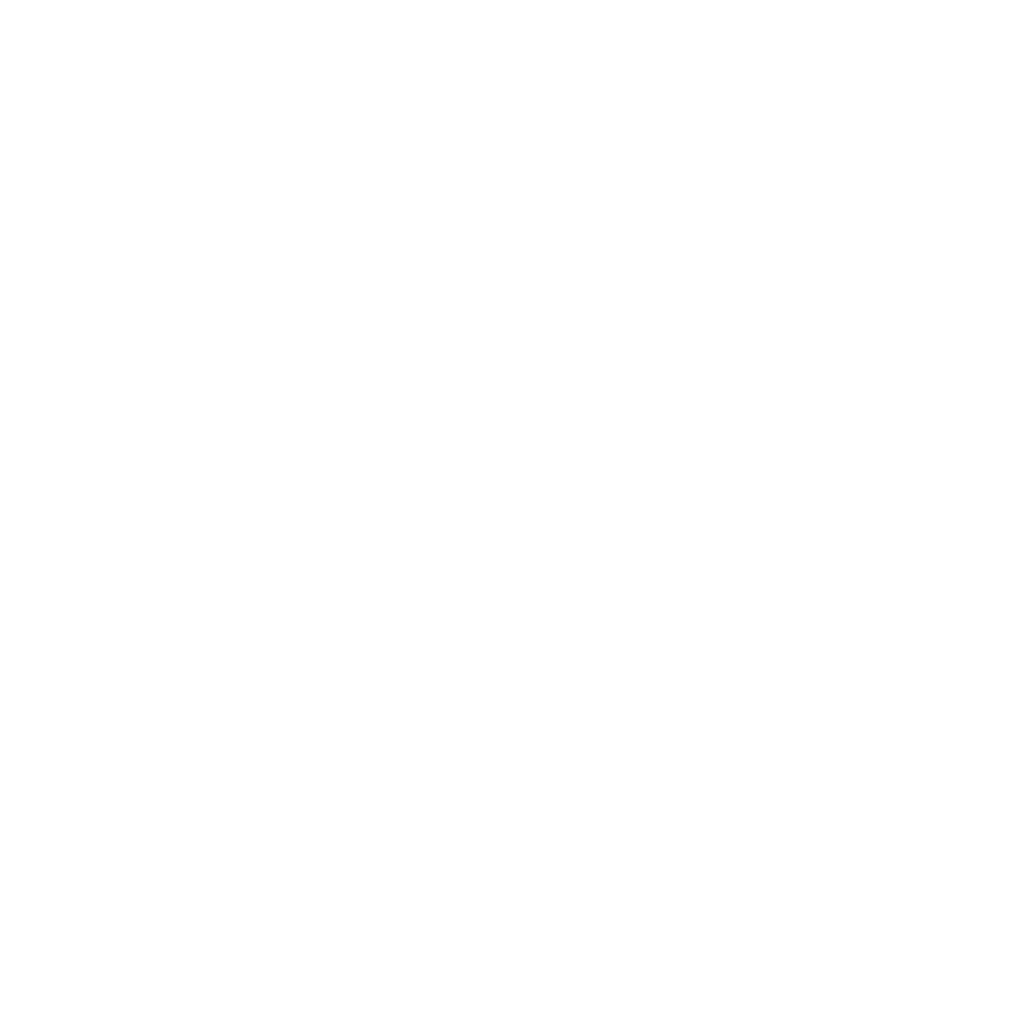 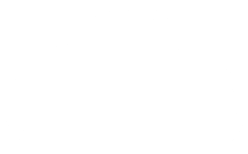 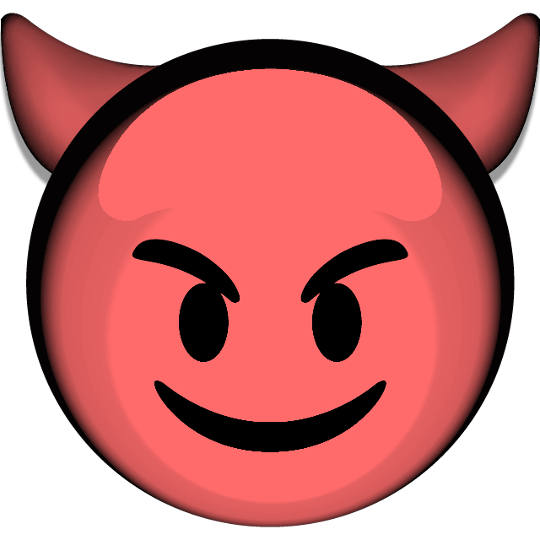 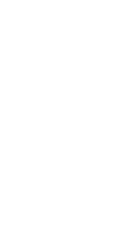 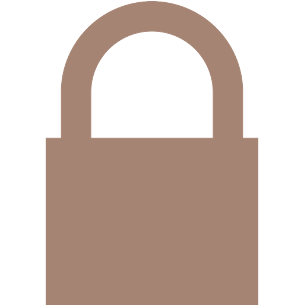 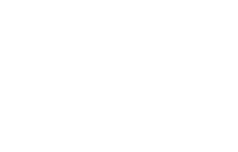 Third-party cloud
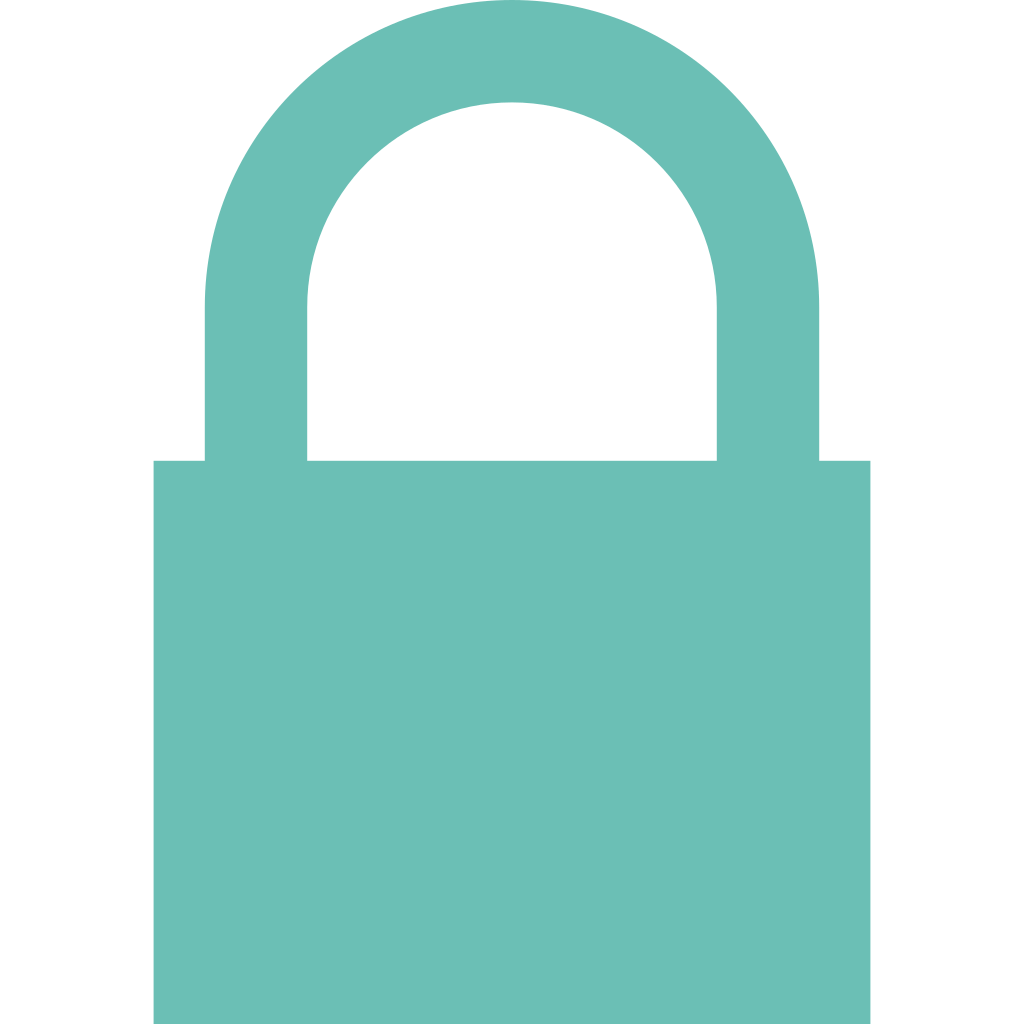 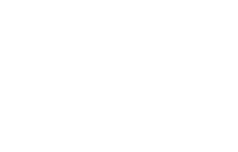 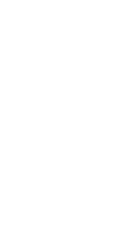 User B
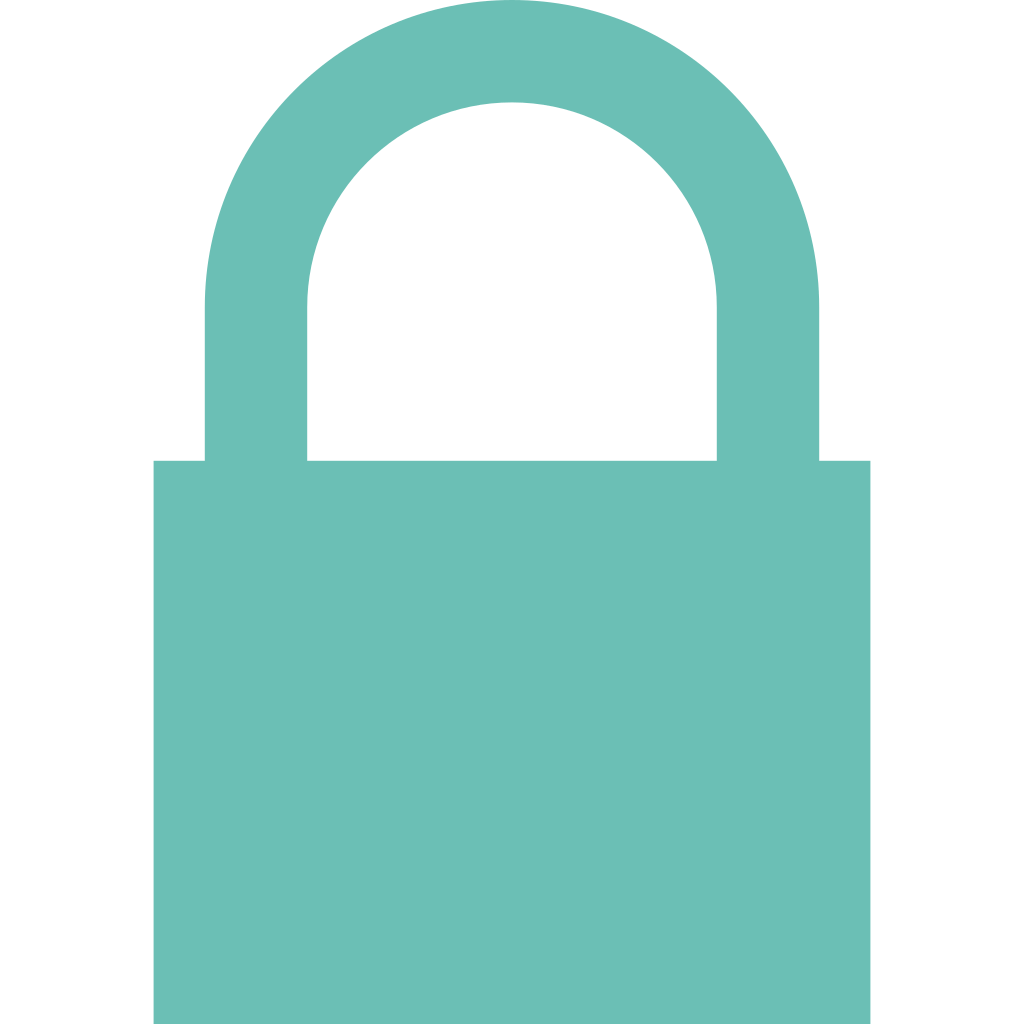 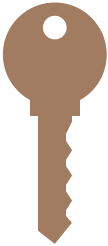 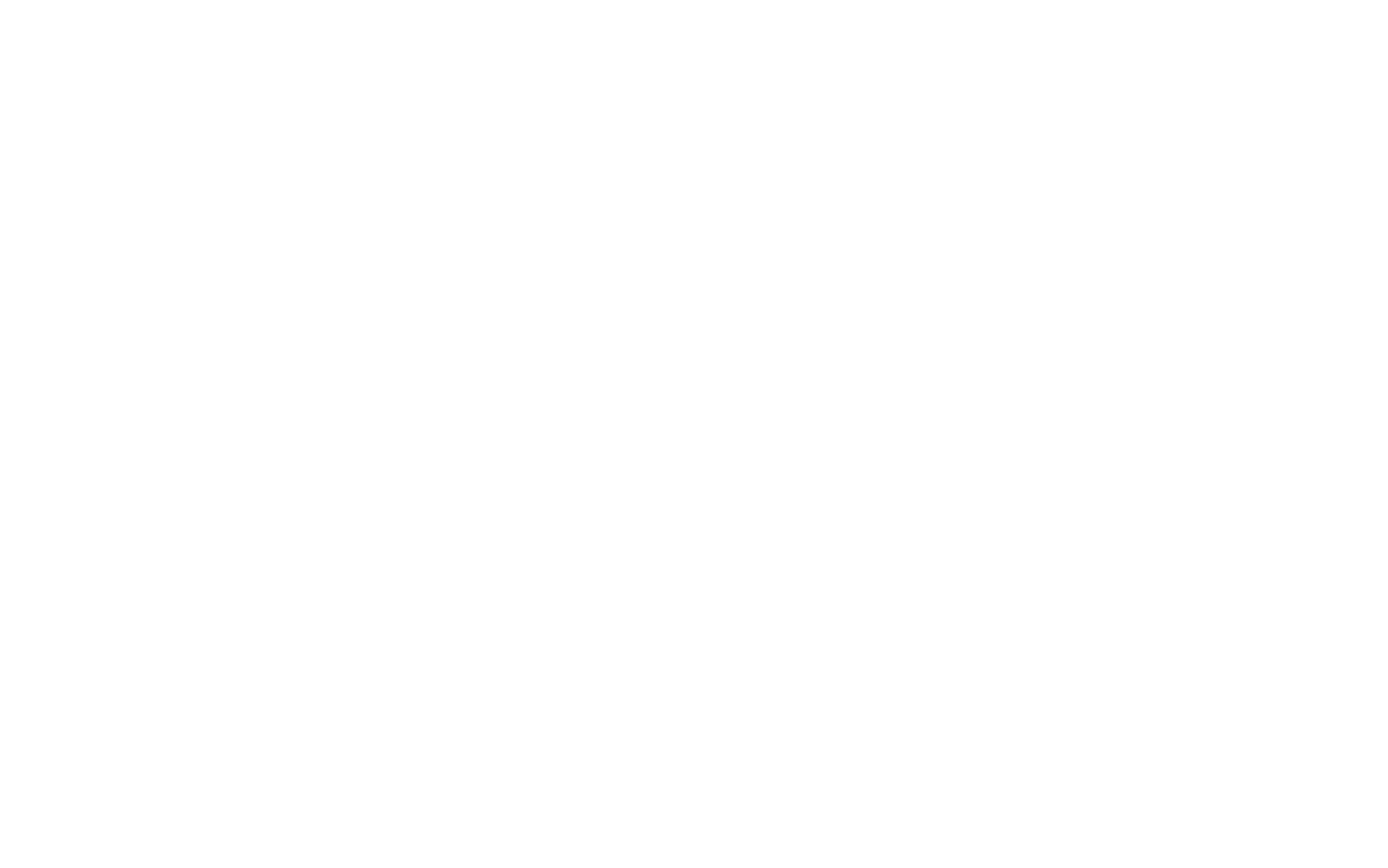 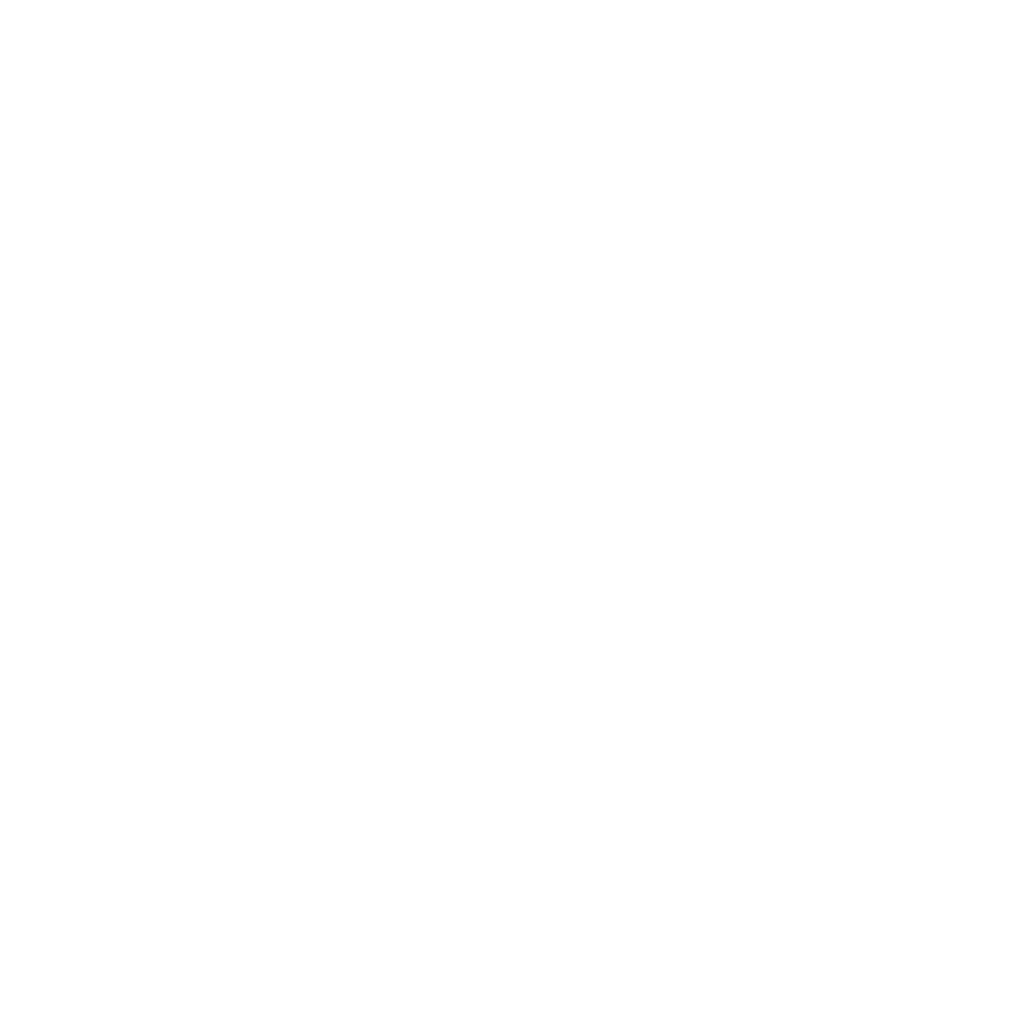 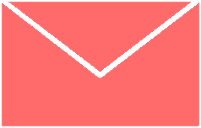 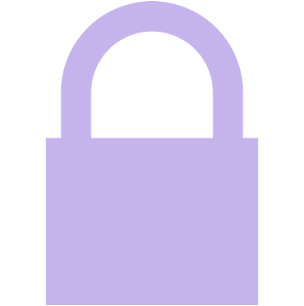 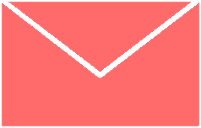 Start new chat
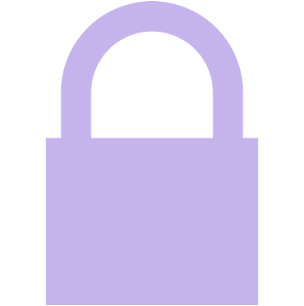 App servers
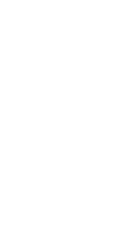 User A
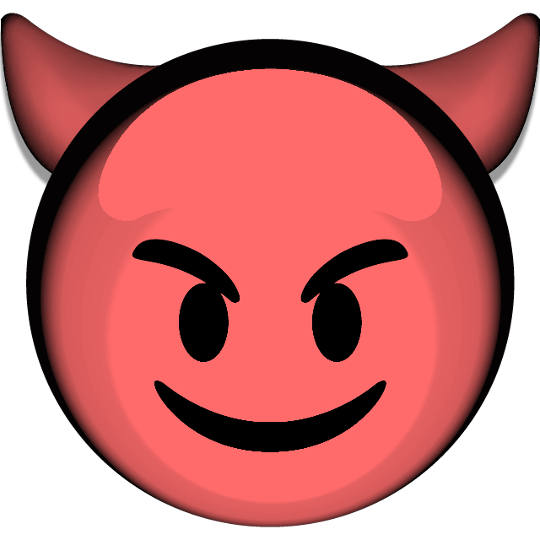 Controls injection size
Chats
Messages
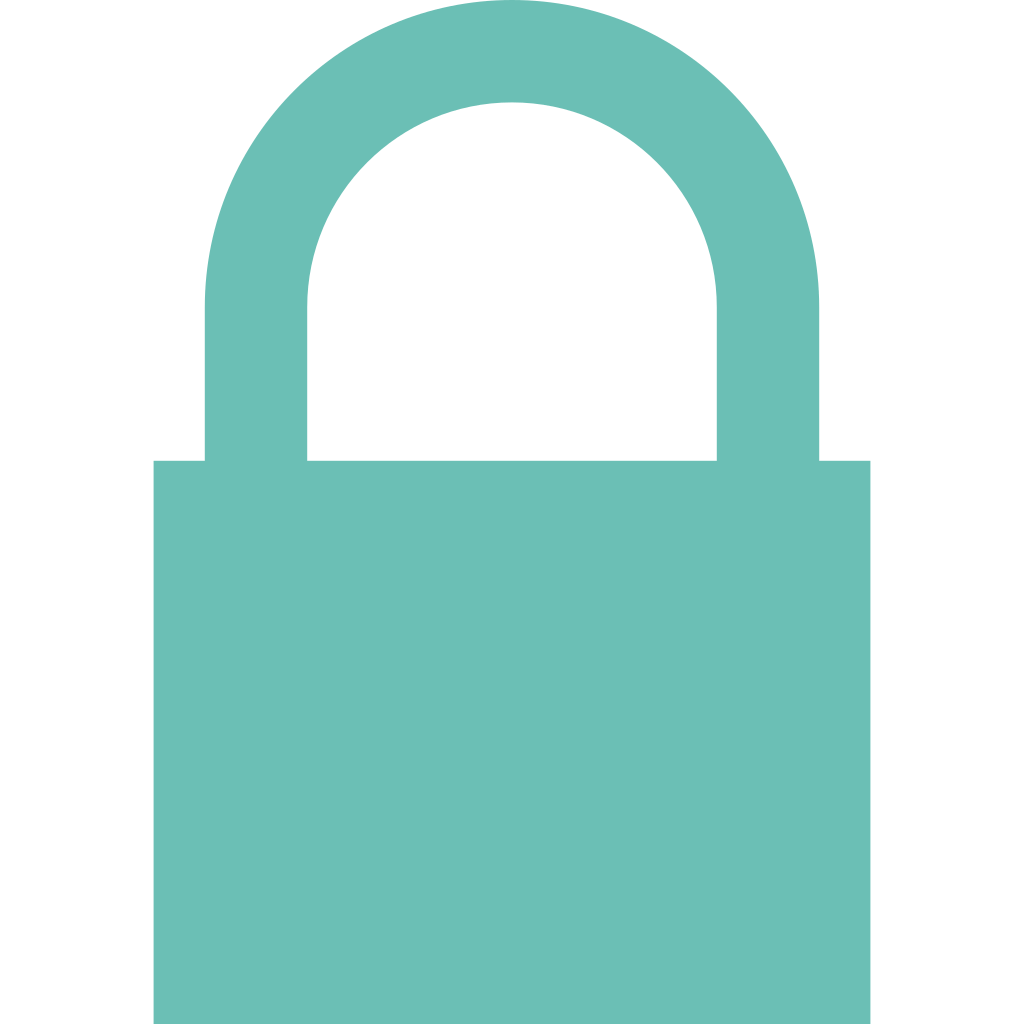 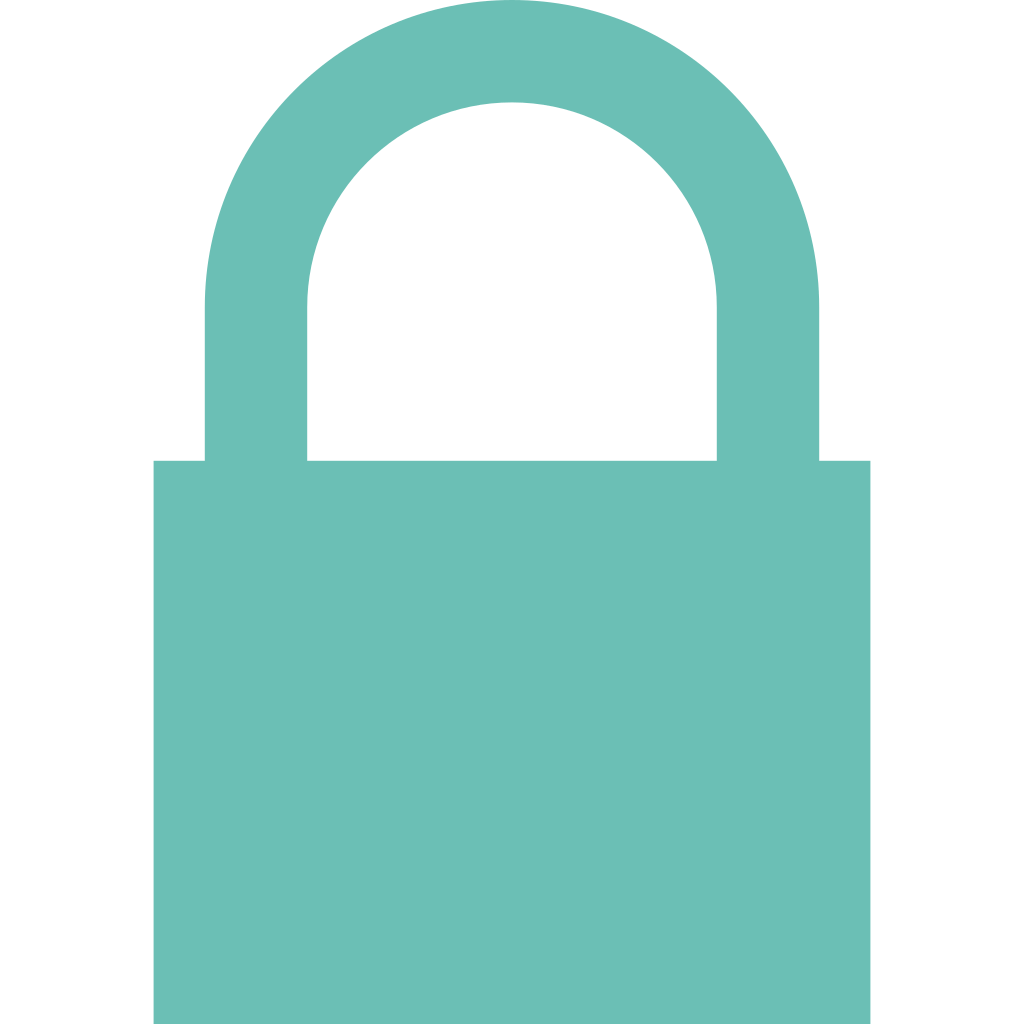 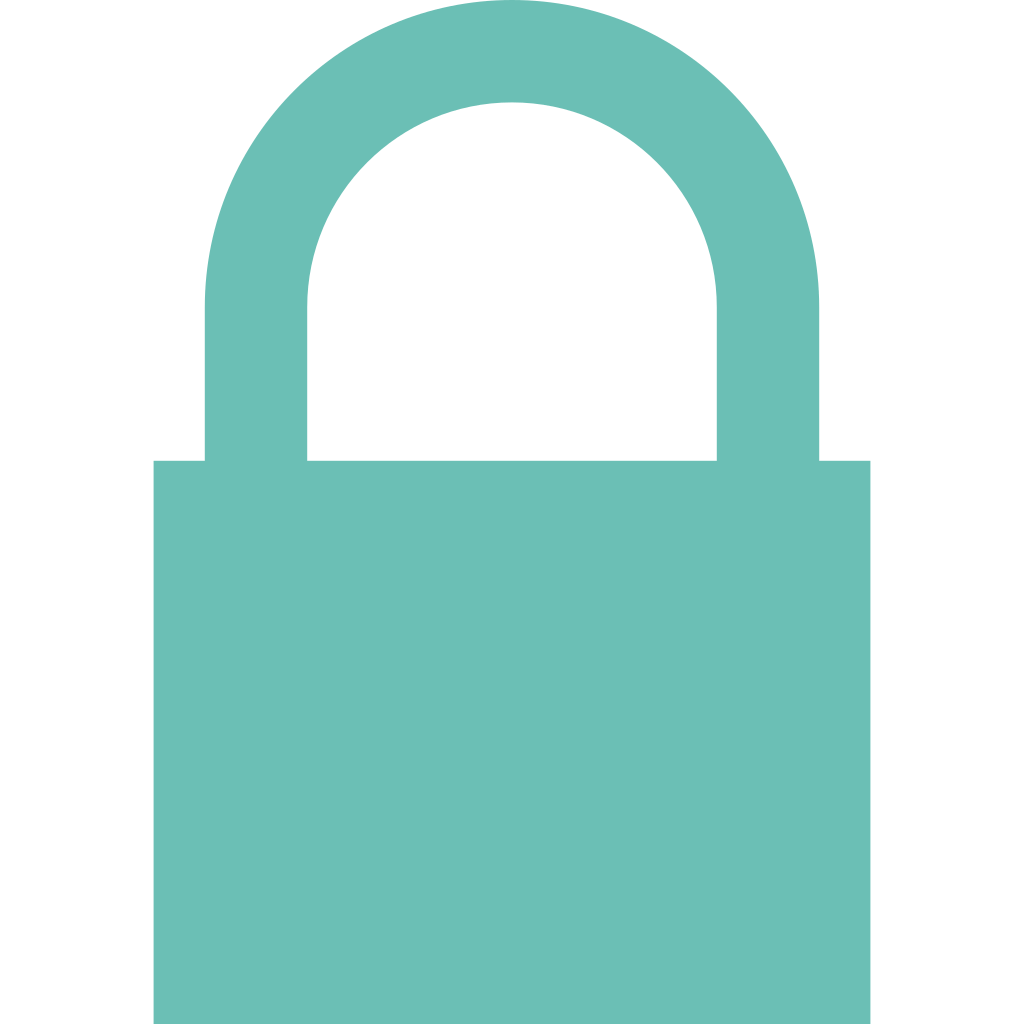 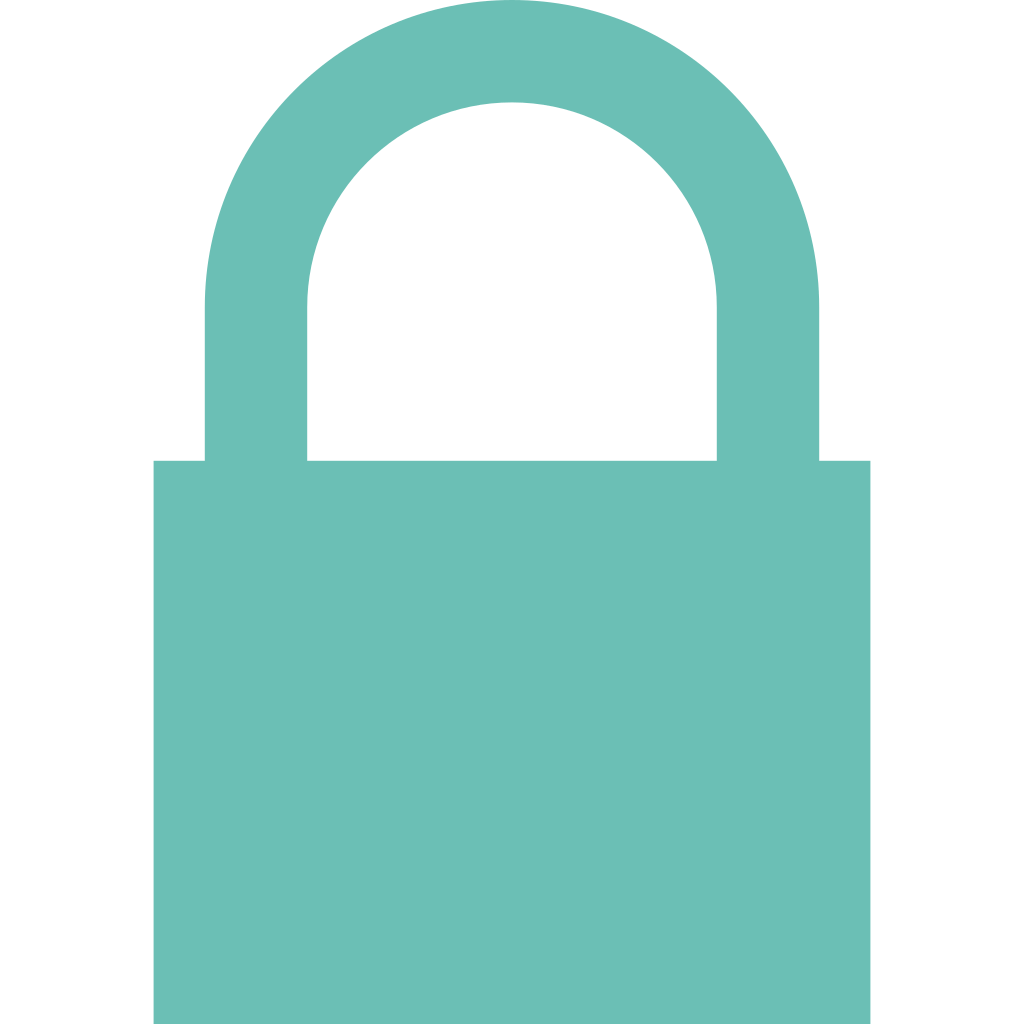 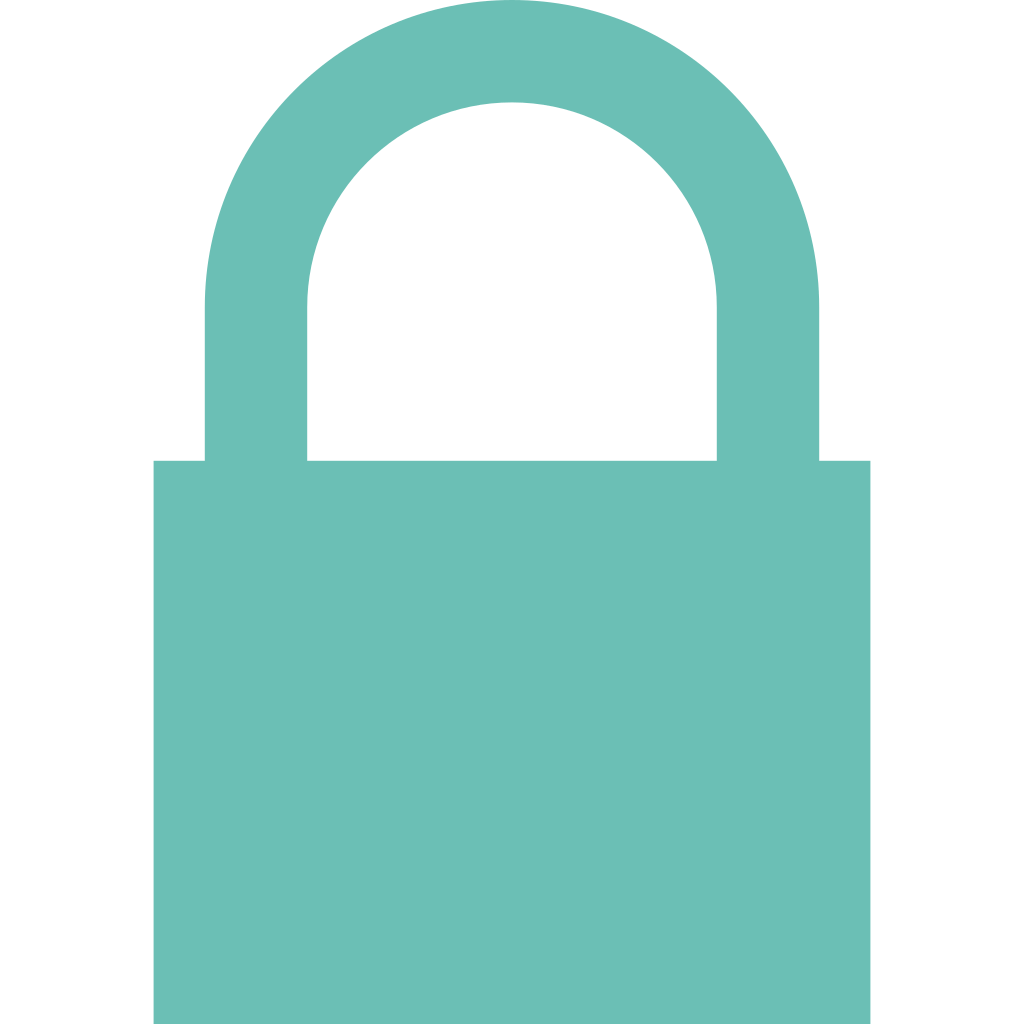 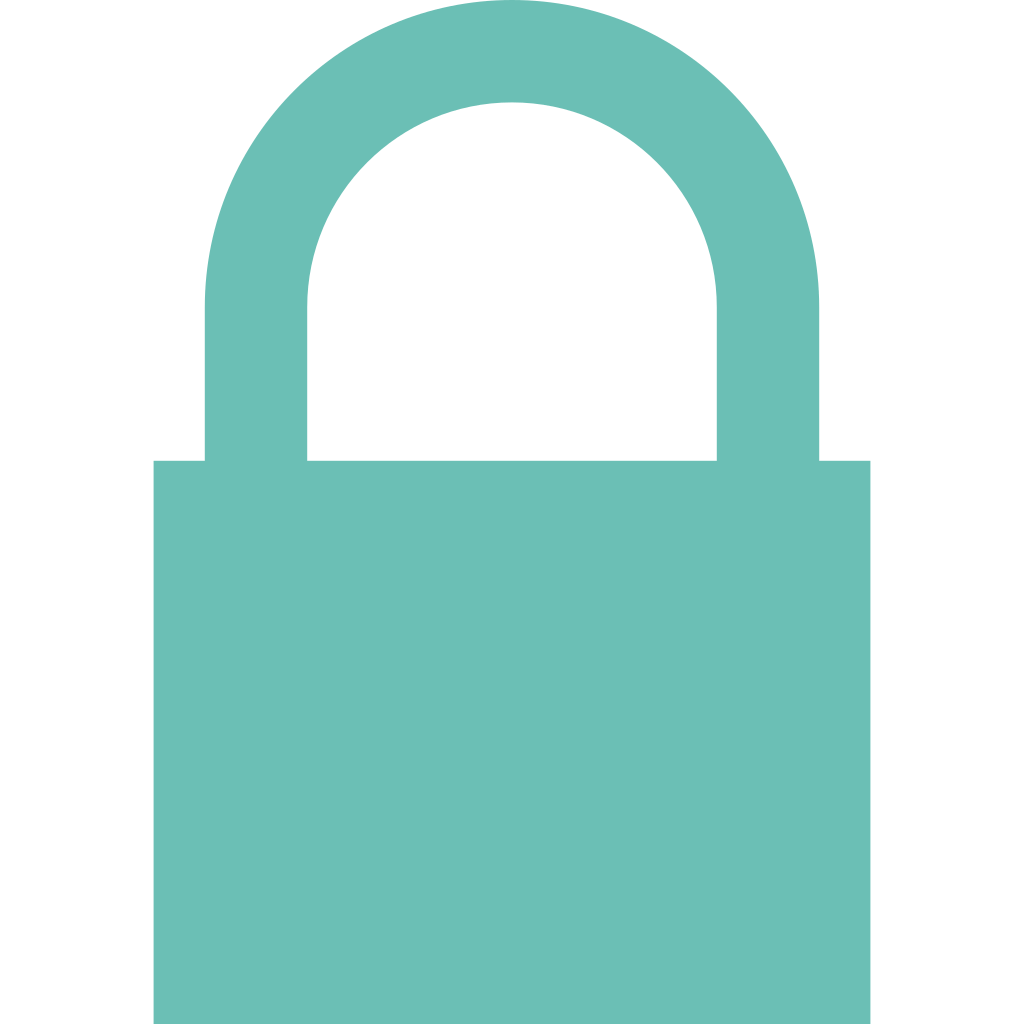 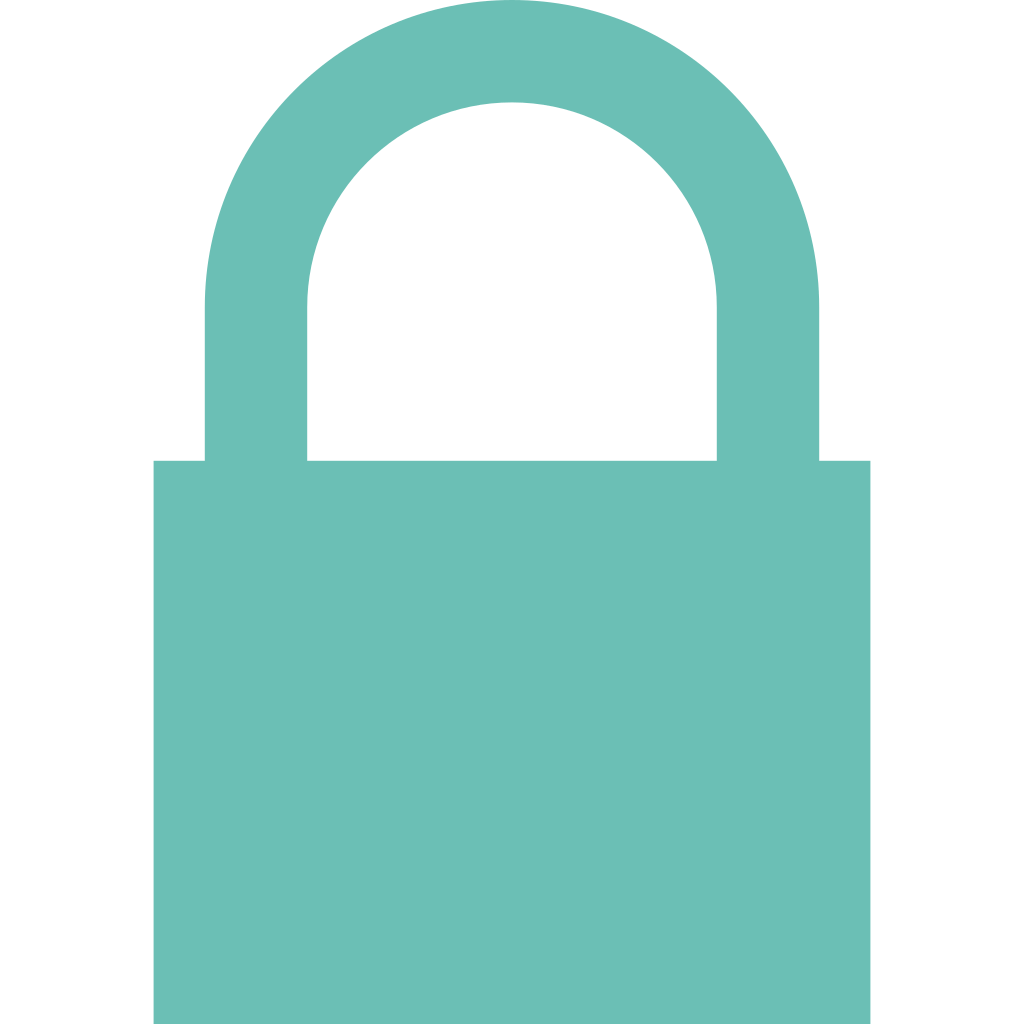 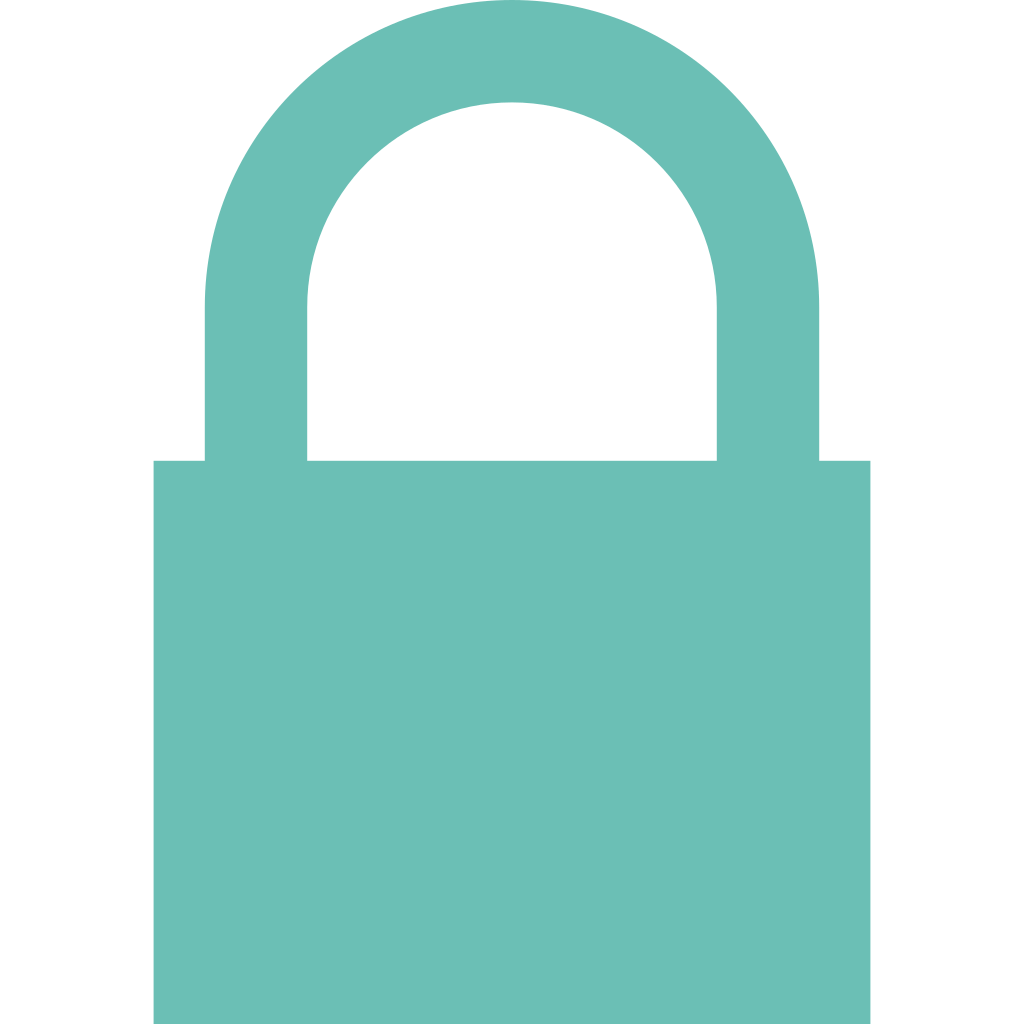 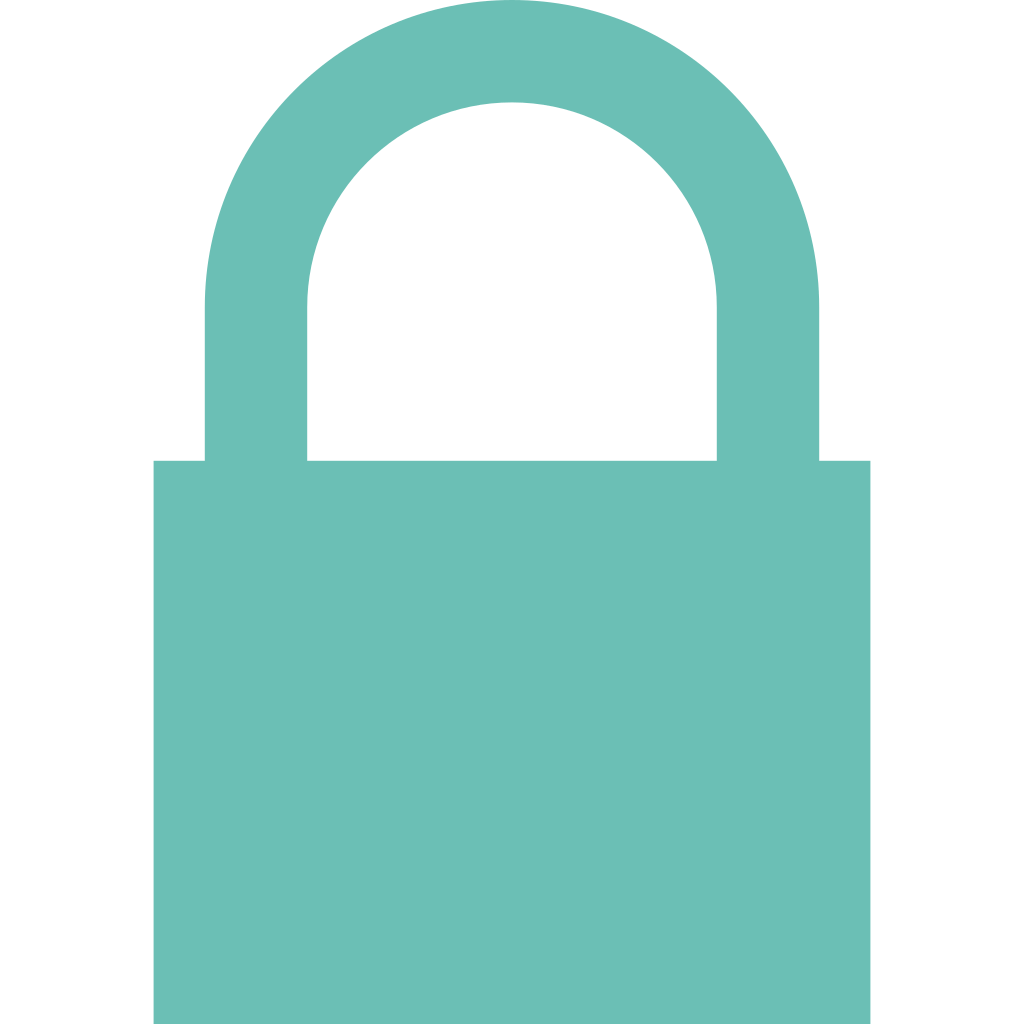 7
[Speaker Notes: To make this more robust to noise, it can inject a sequence of messages and encode a pattern with the selected lengths,
in a way watermark the injection. This is more unique thus it is easier to detect where the table boundaries are.]
User Monitoring Injection Attack
Manual upload
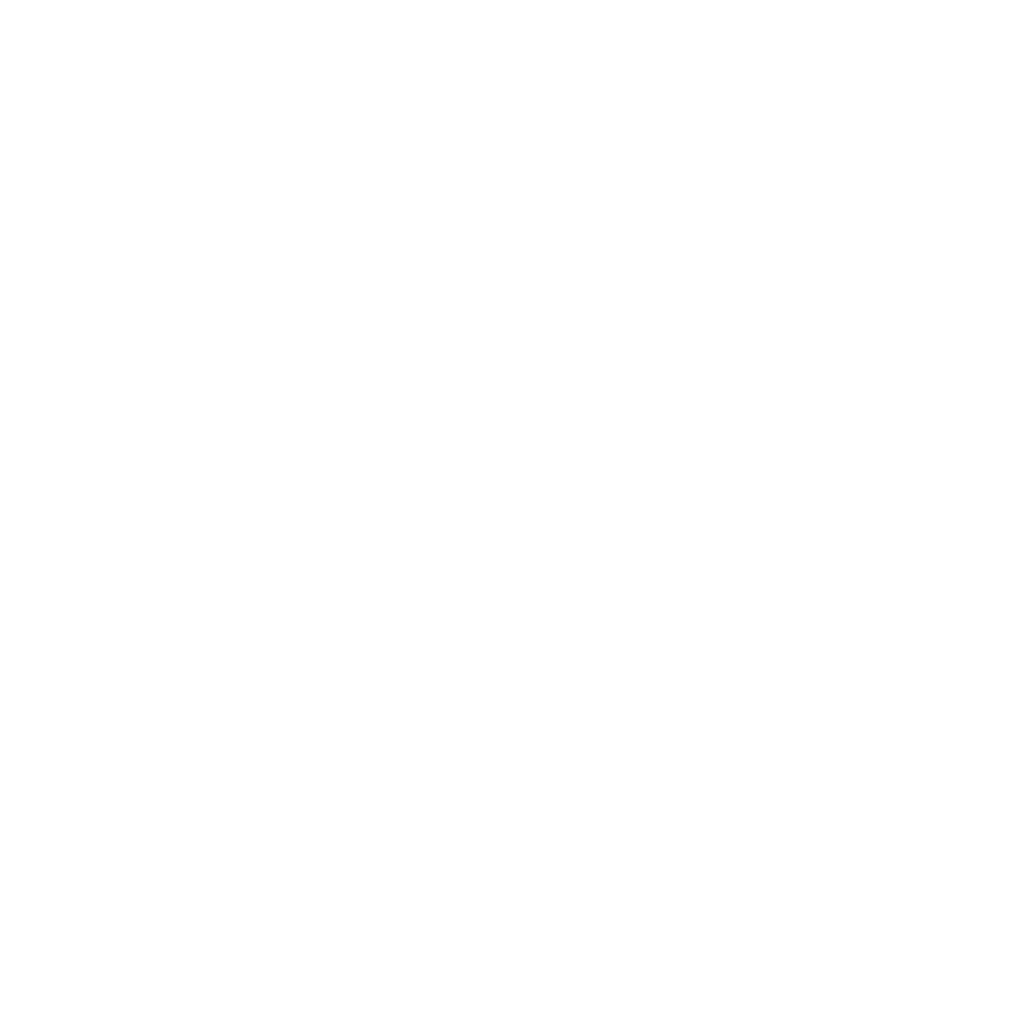 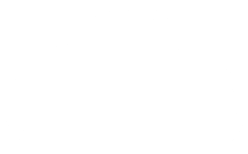 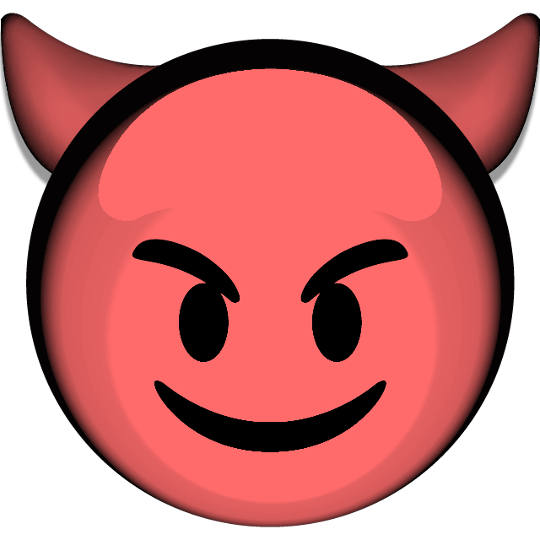 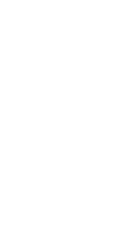 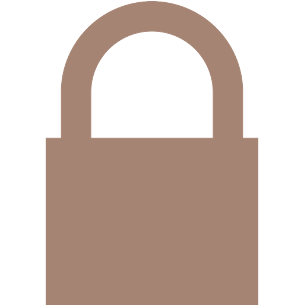 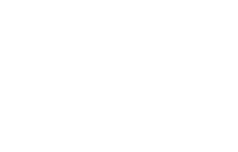 Third-party cloud
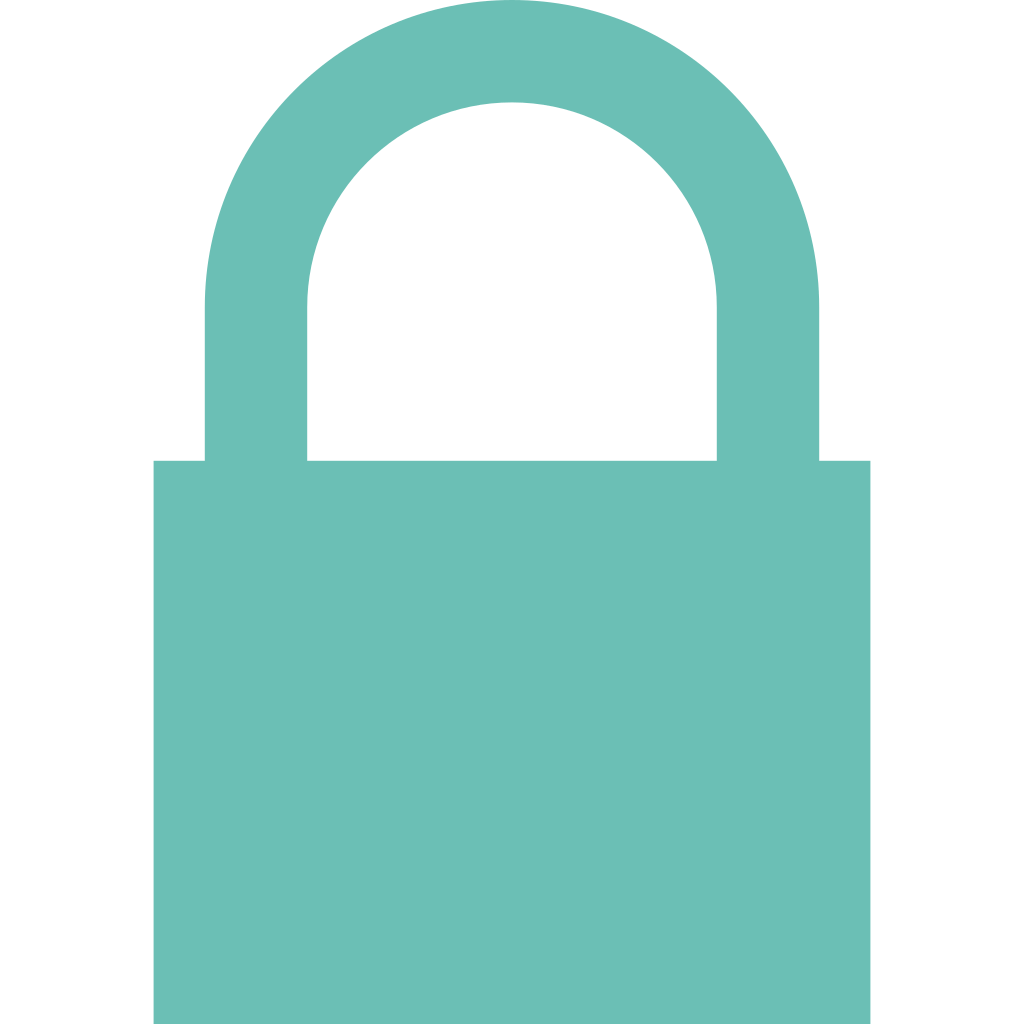 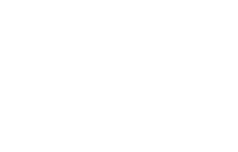 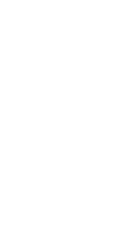 User B
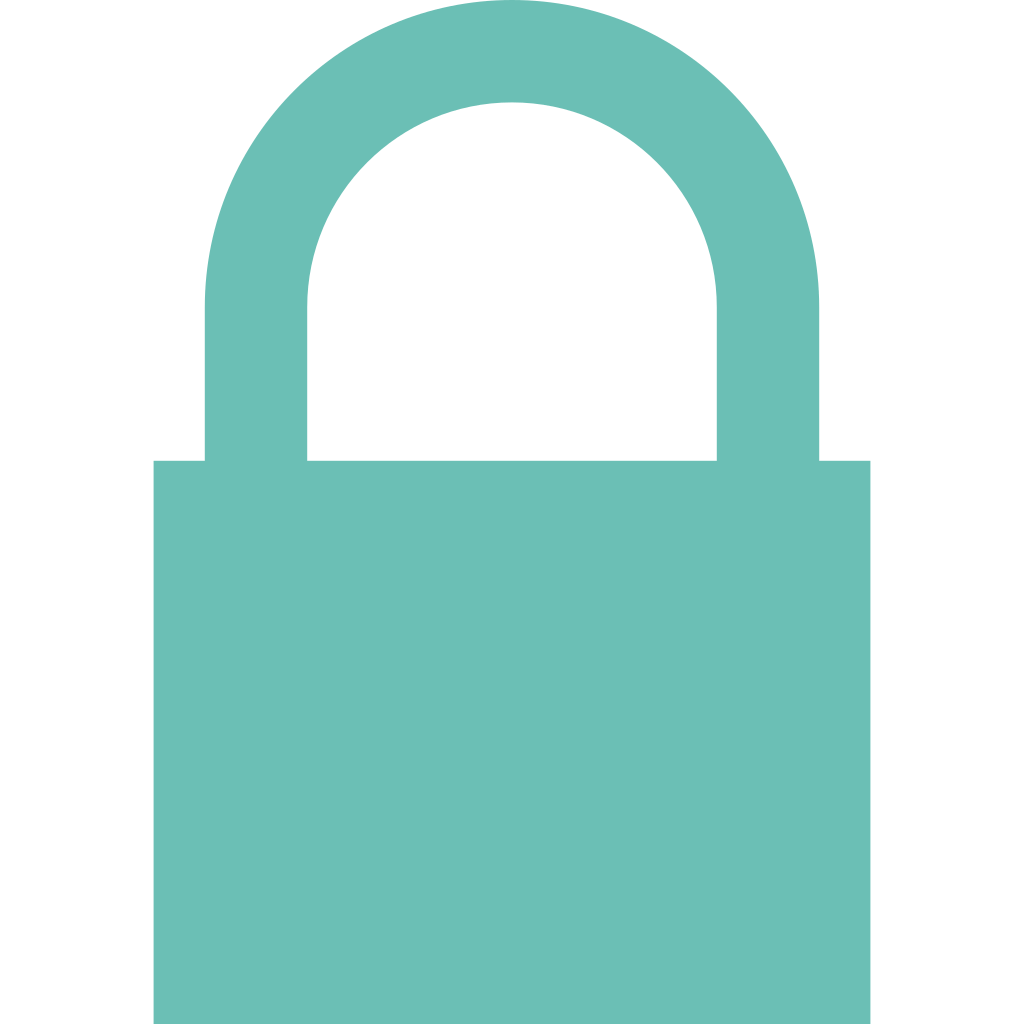 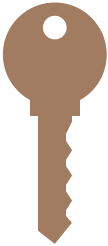 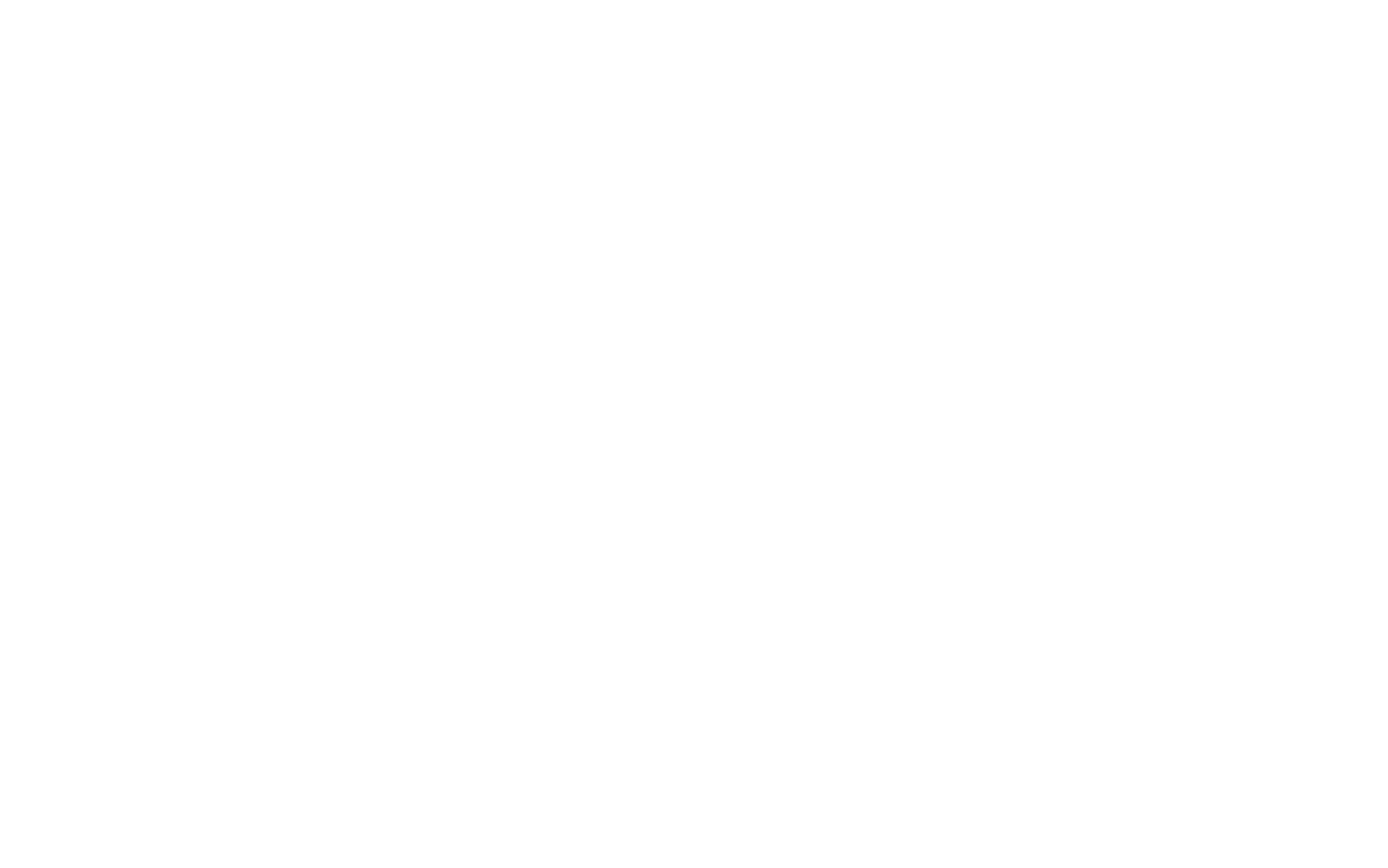 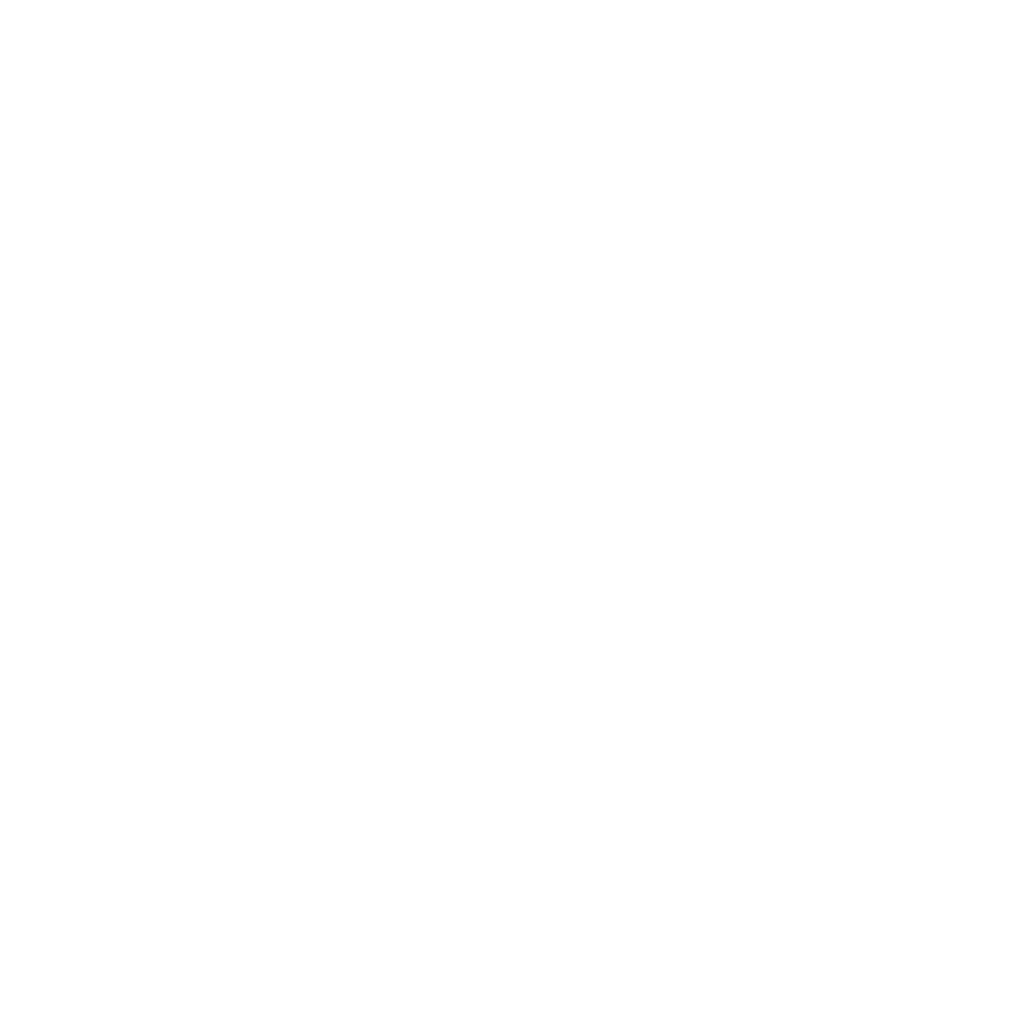 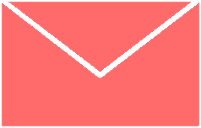 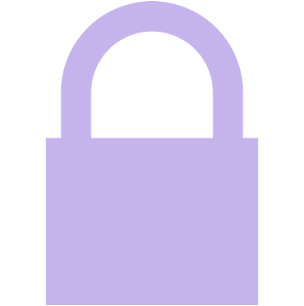 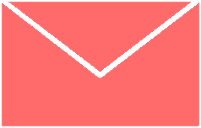 Start new chat
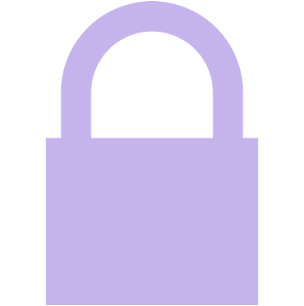 App servers
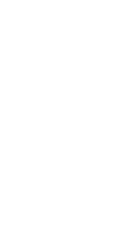 User A
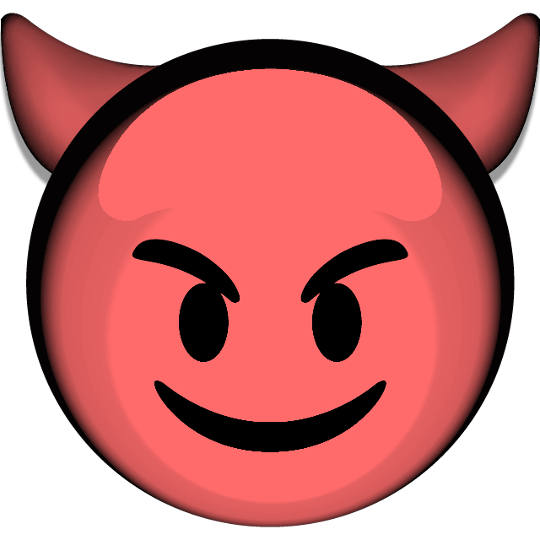 Controls injection size
Chats
Messages
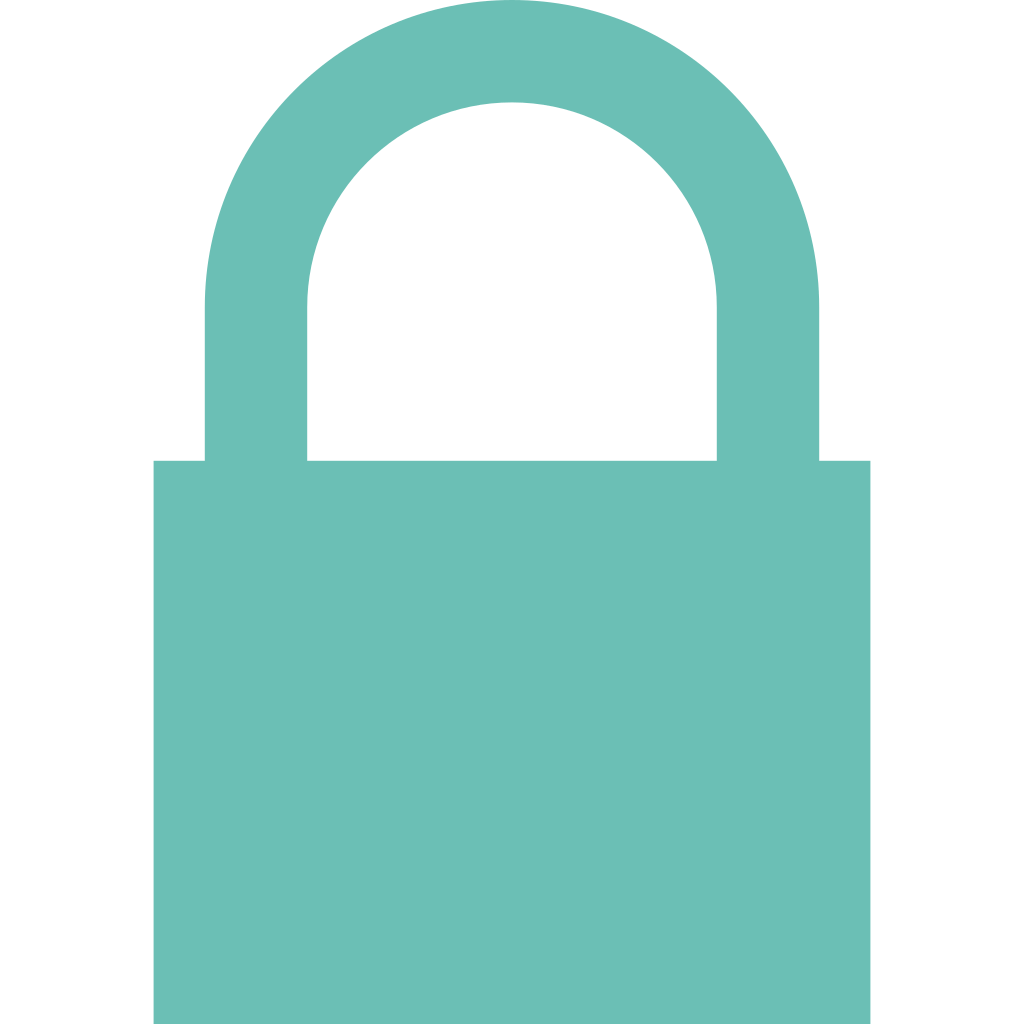 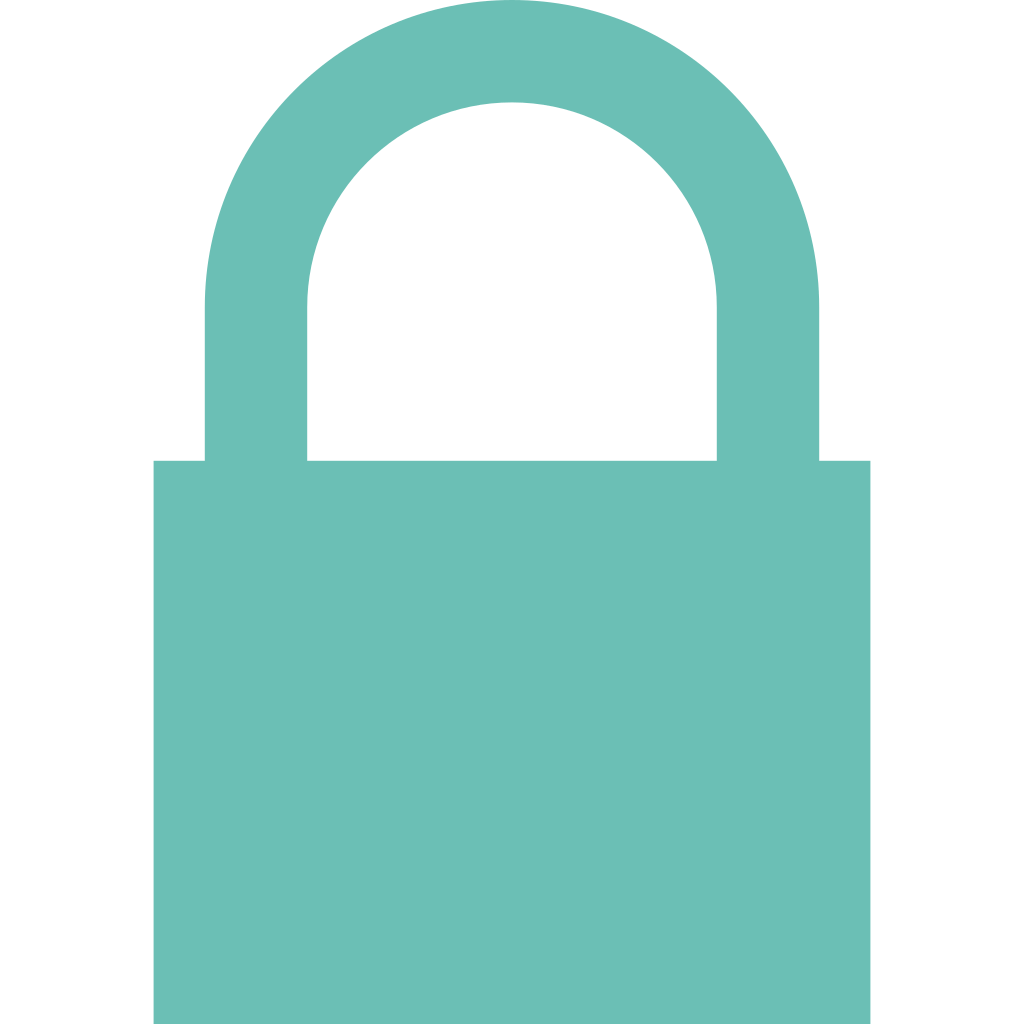 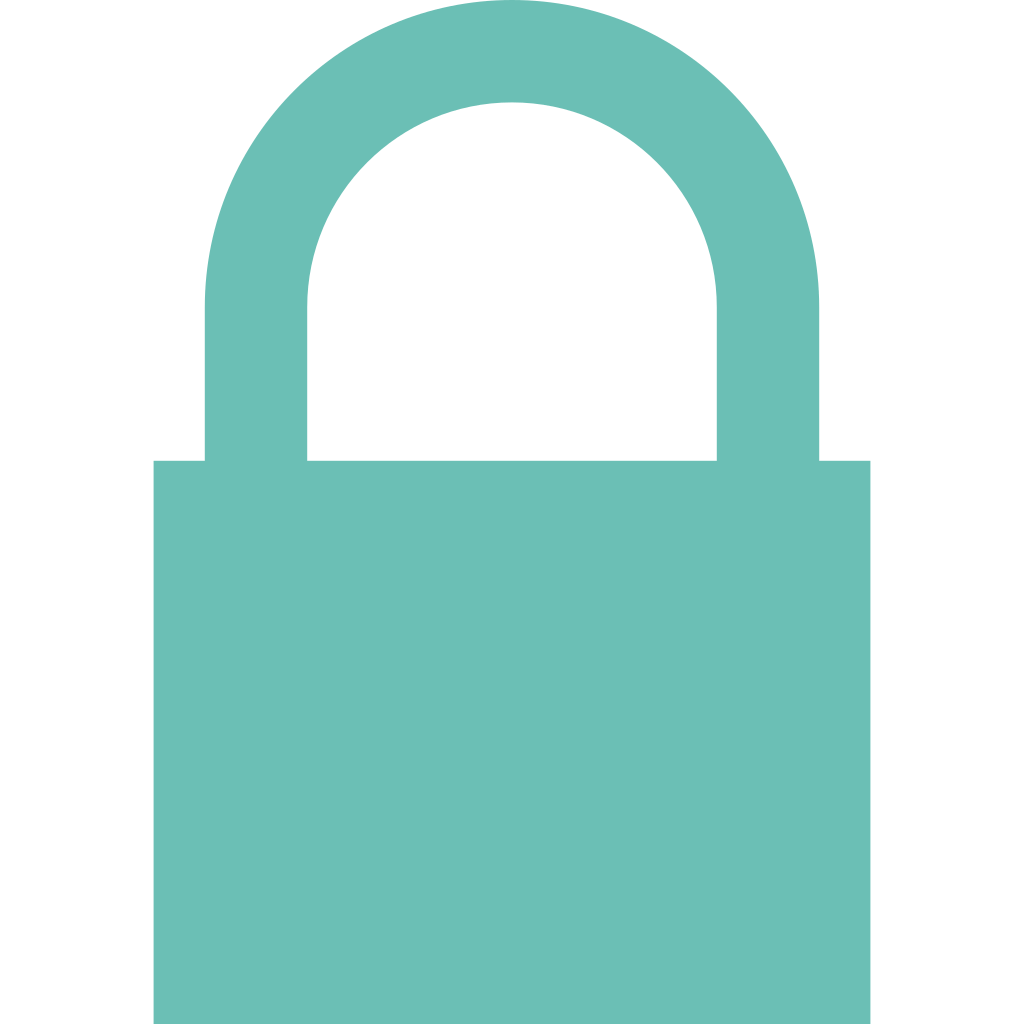 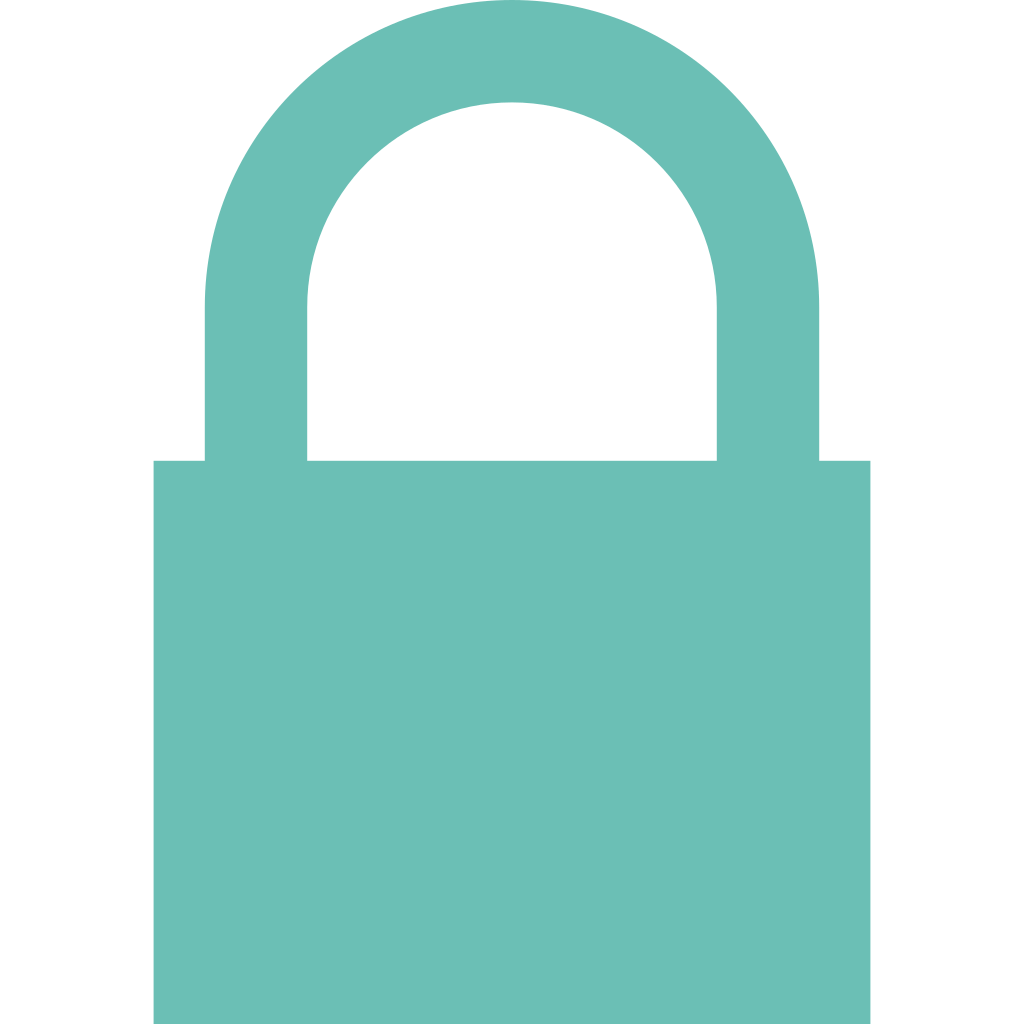 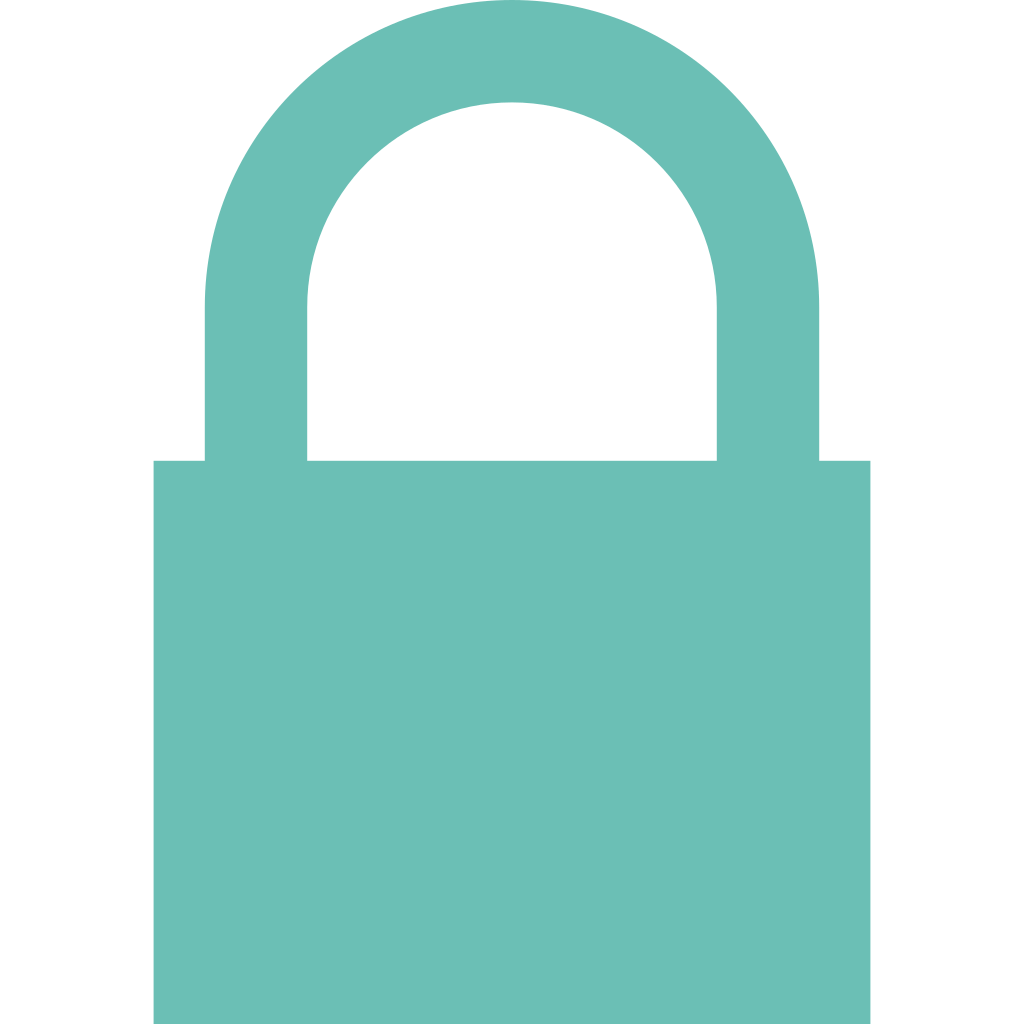 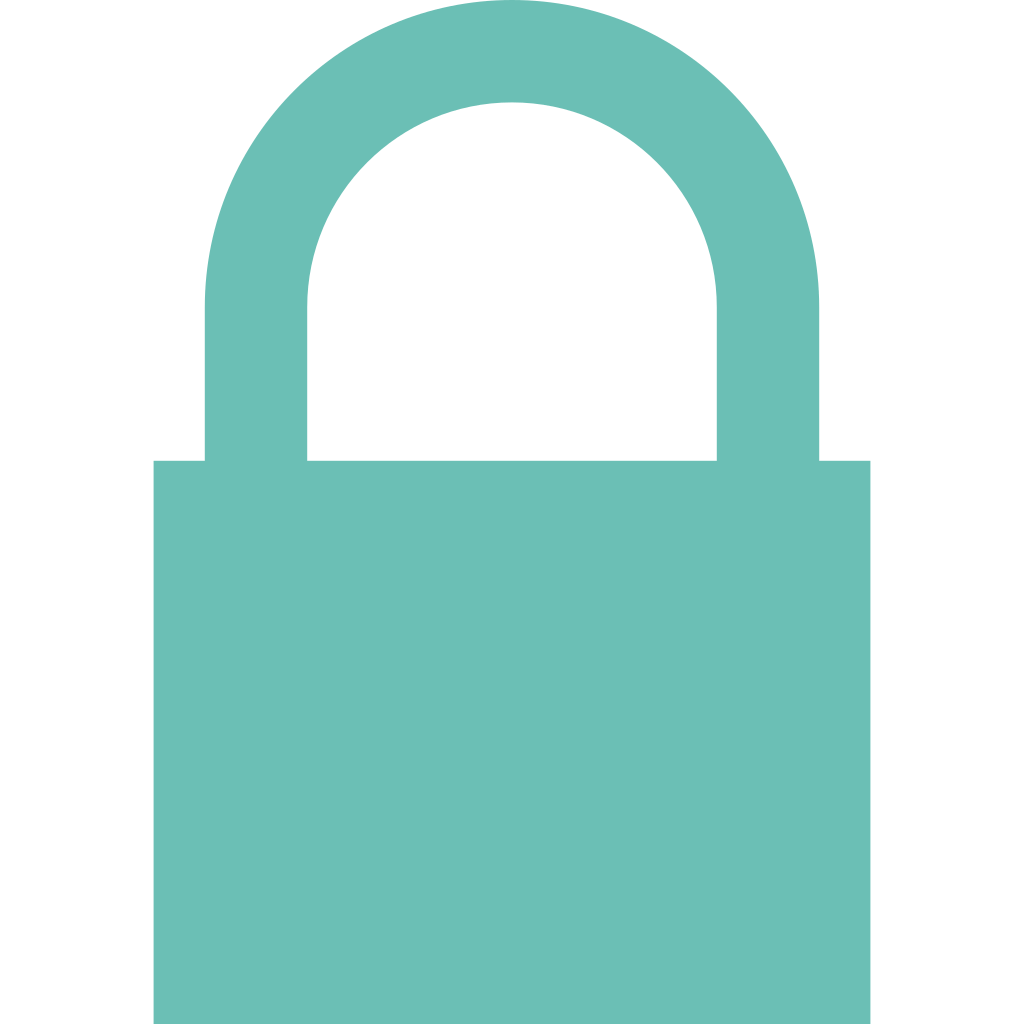 # of messages
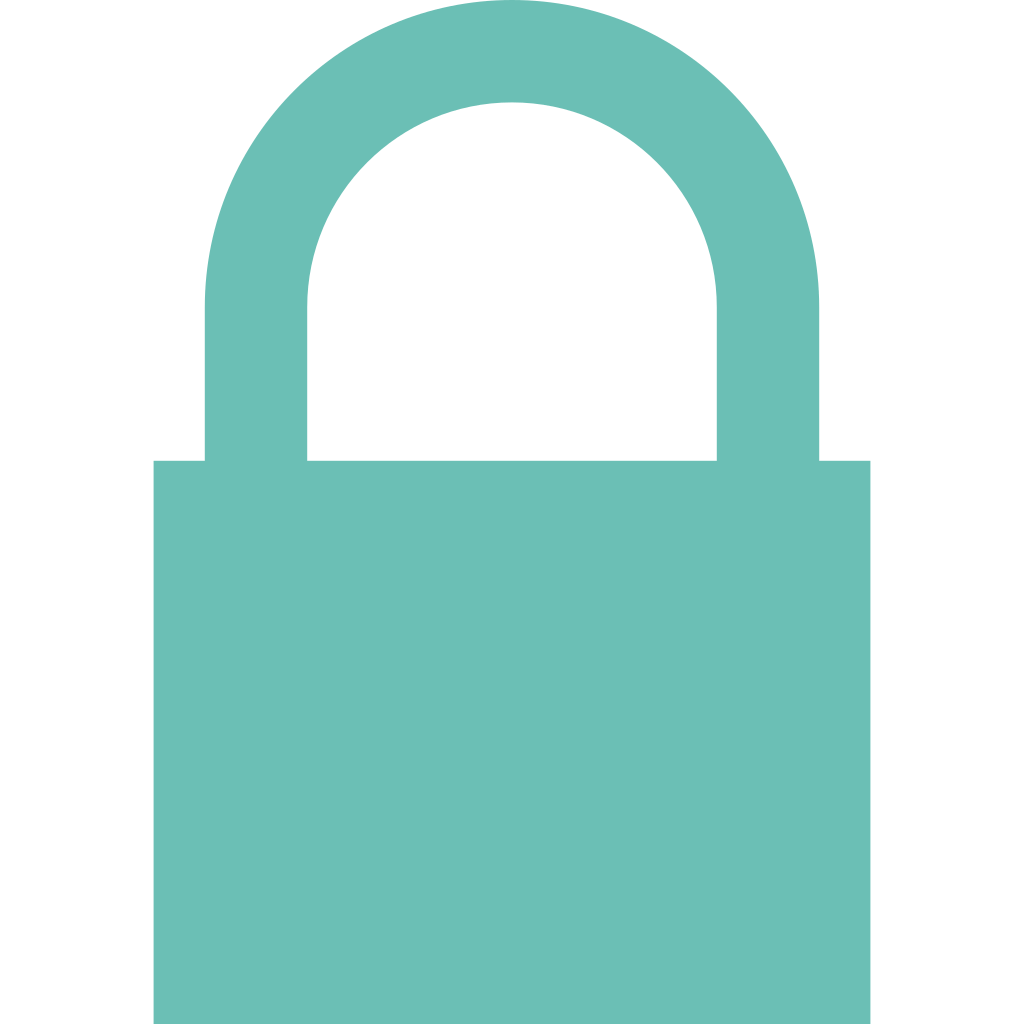 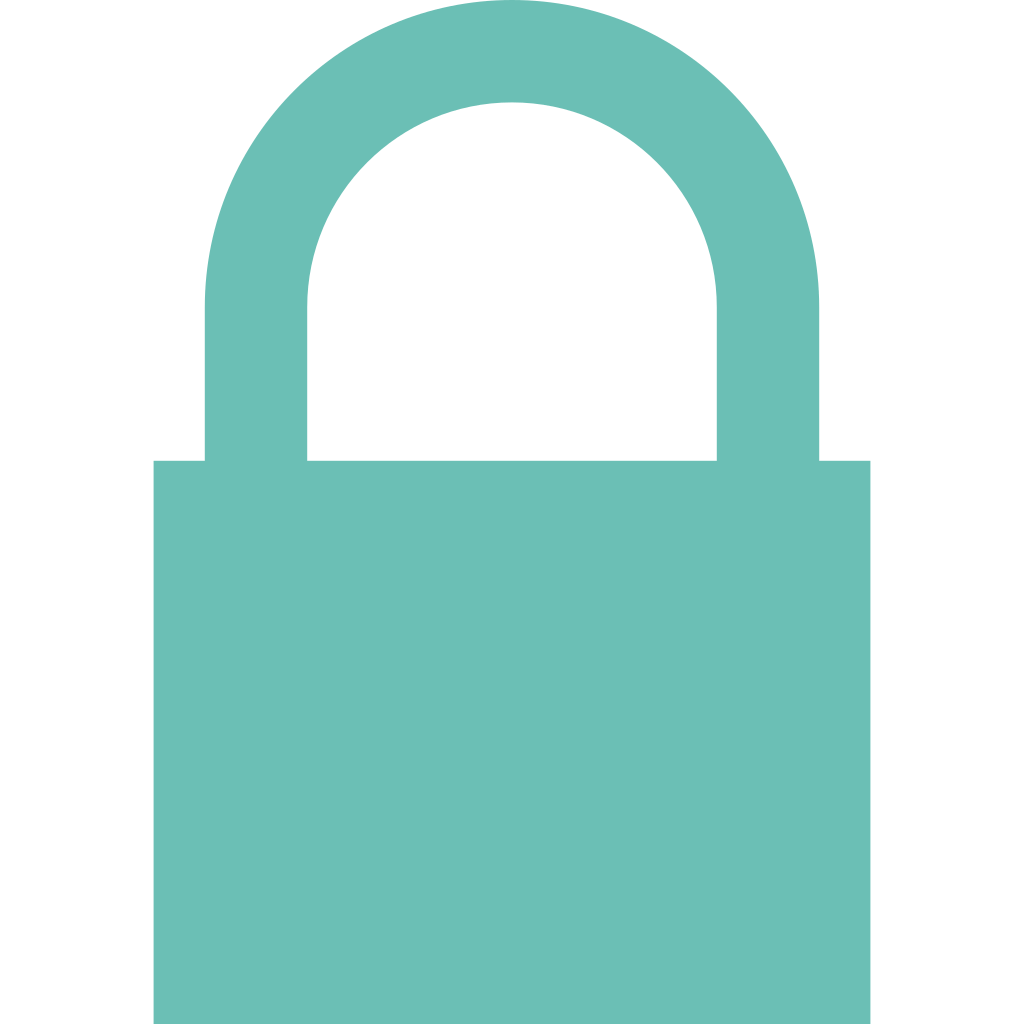 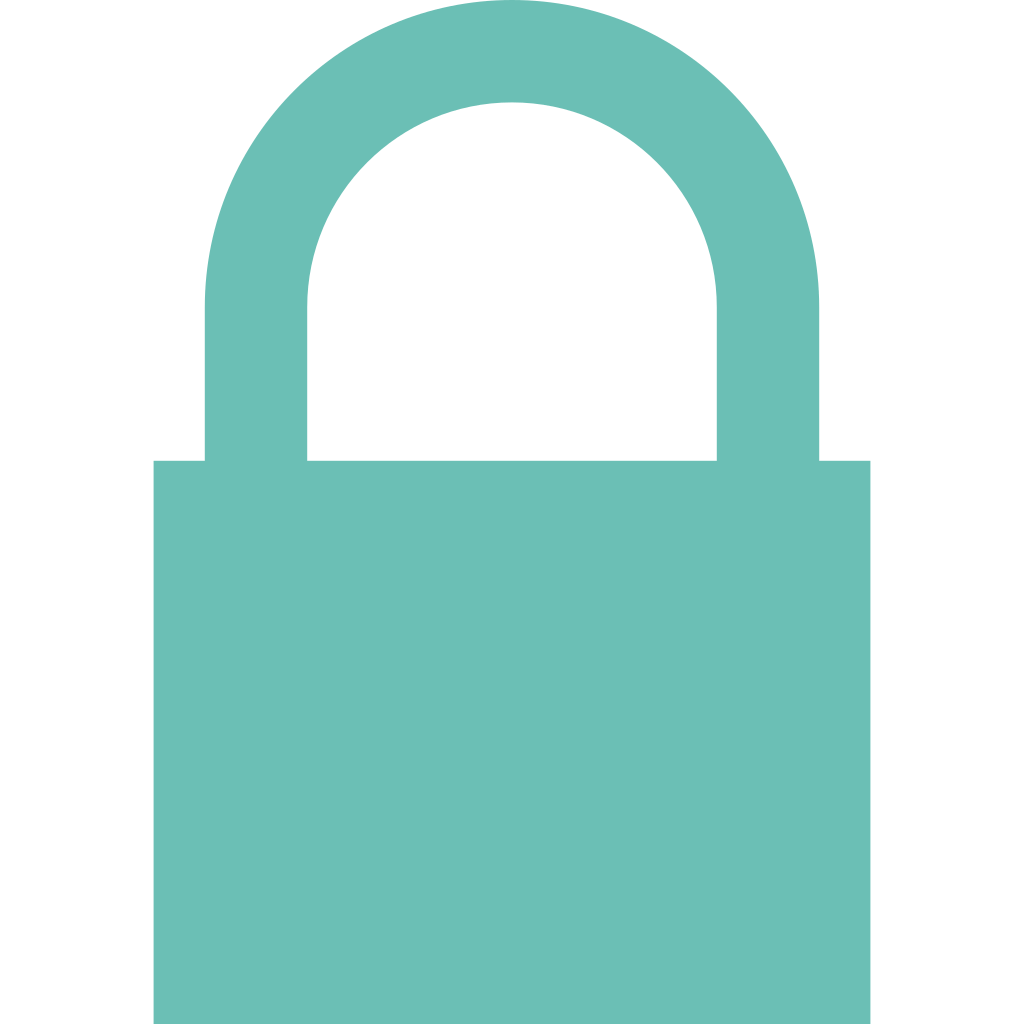 7
[Speaker Notes: Finally, the adversary learns the number of messages user A has sent or received.]
User Monitoring Injection Attack
Manual upload
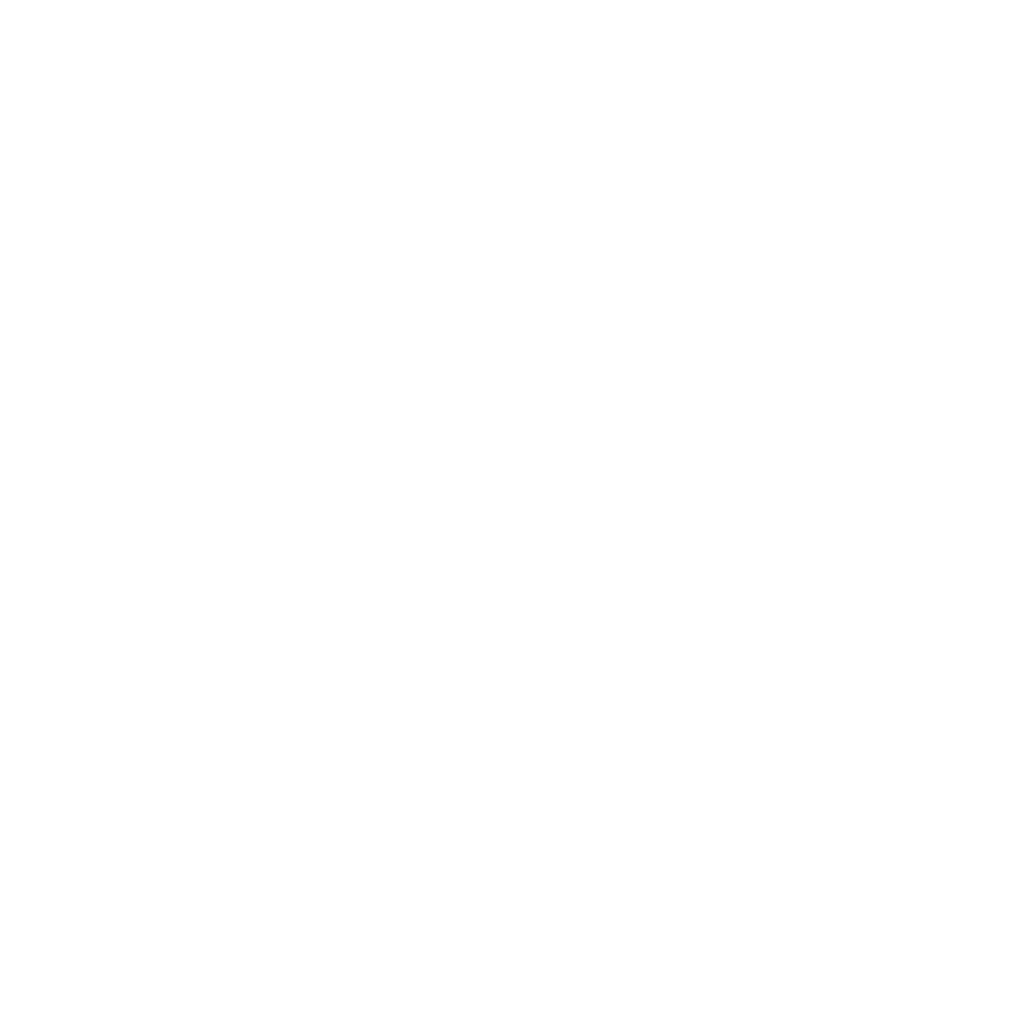 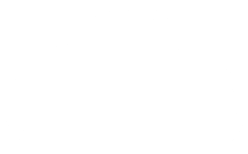 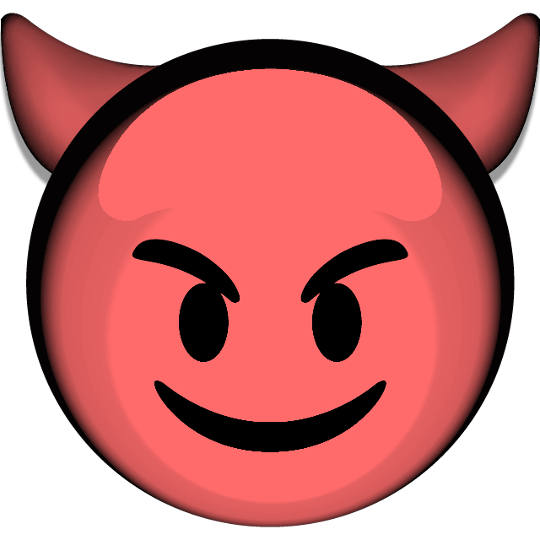 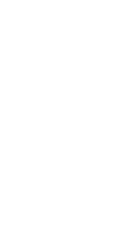 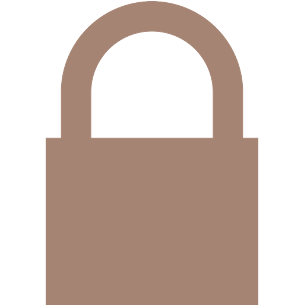 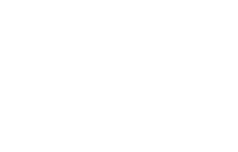 Third-party cloud
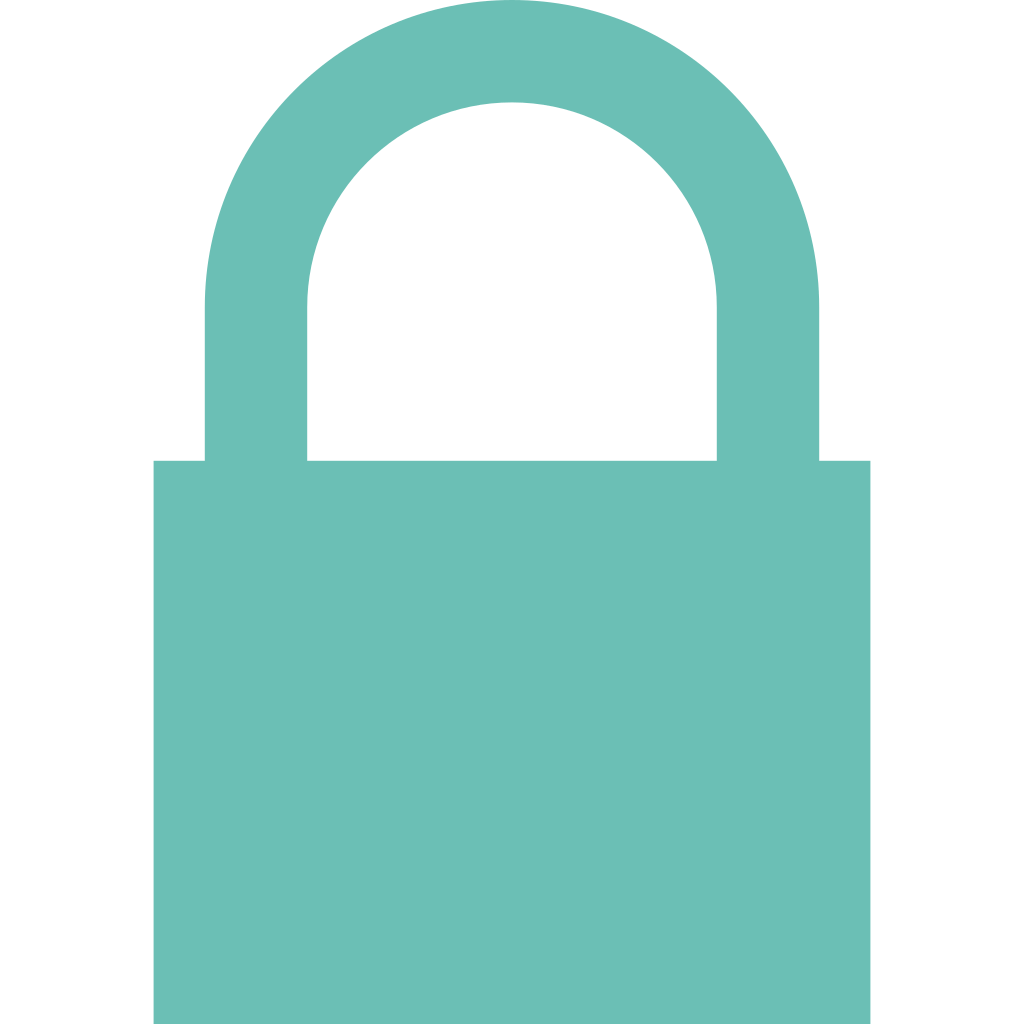 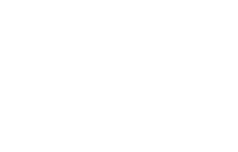 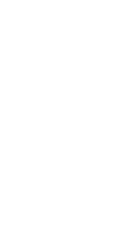 User B
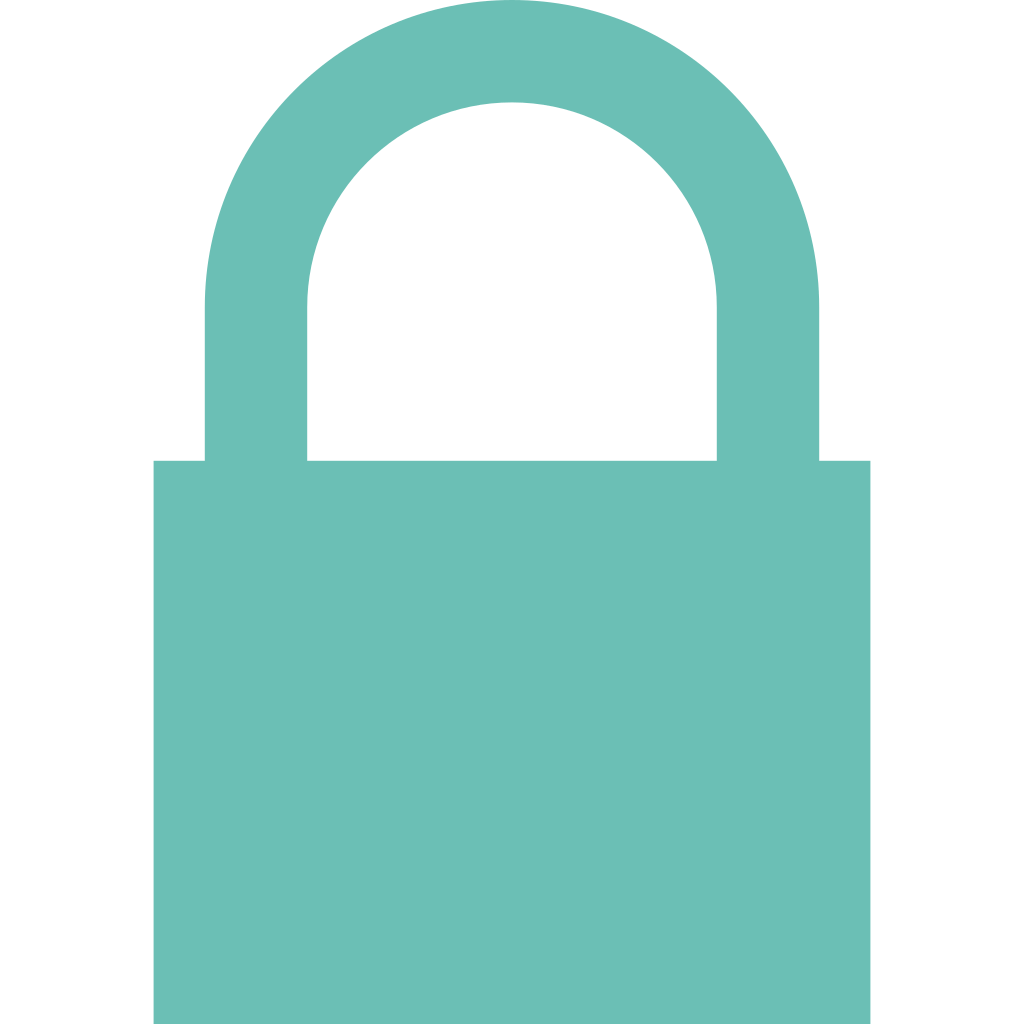 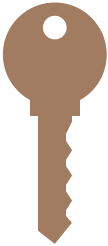 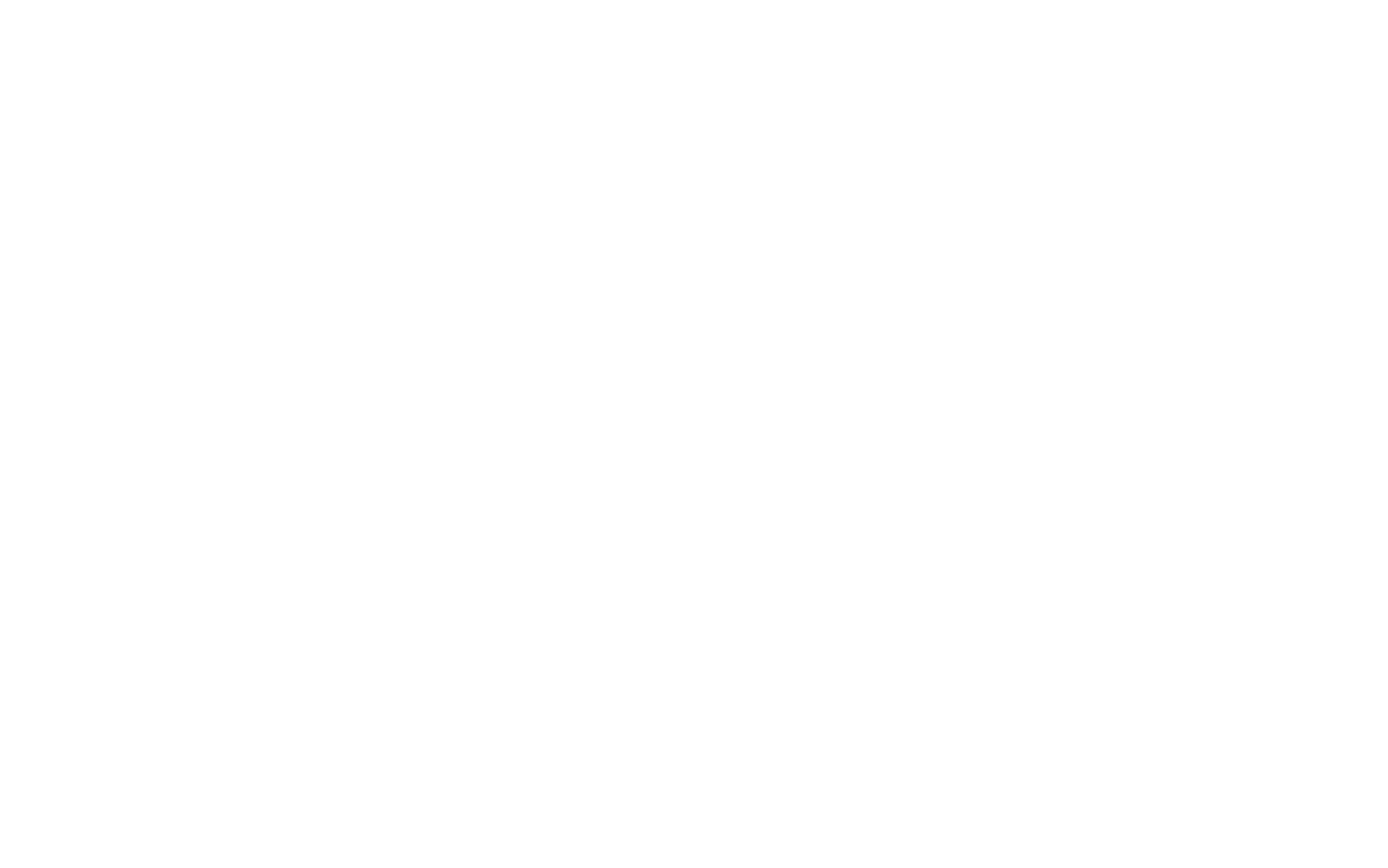 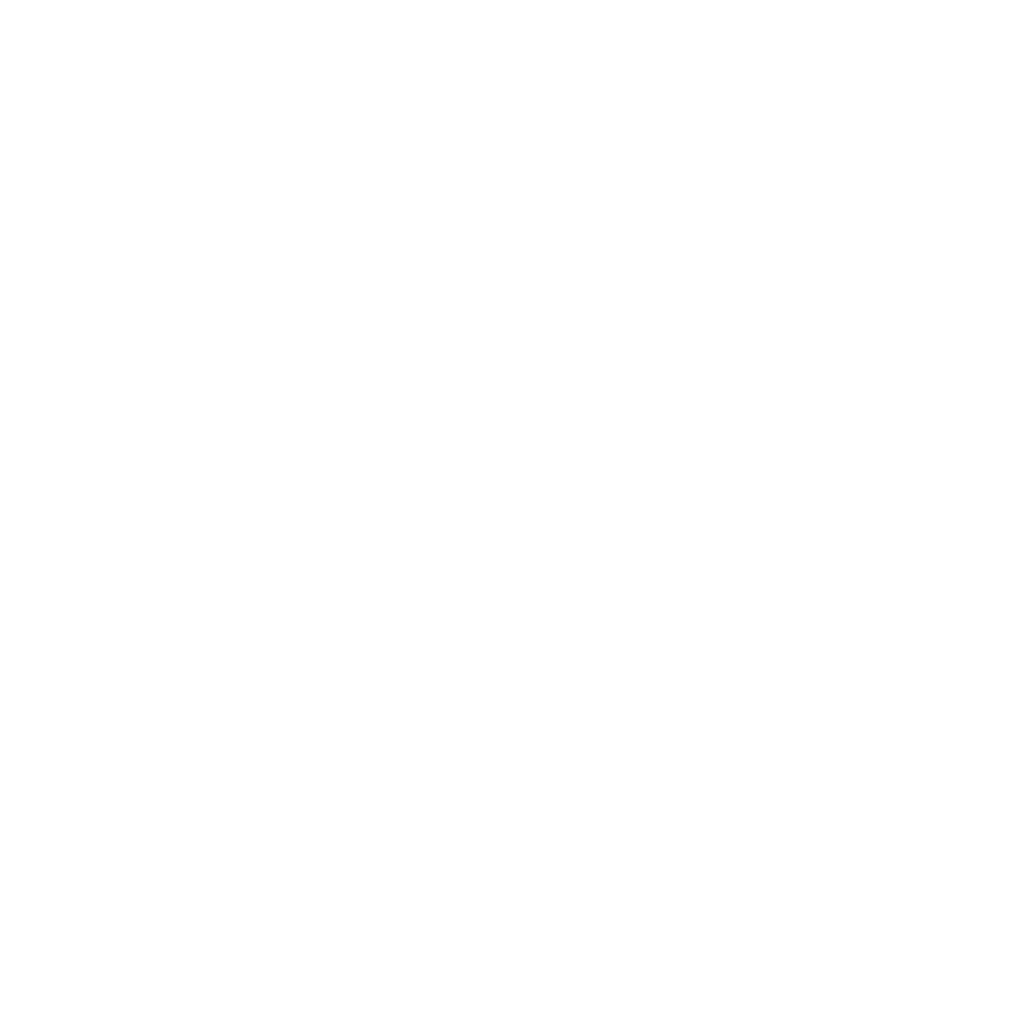 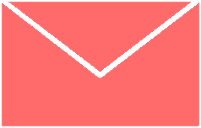 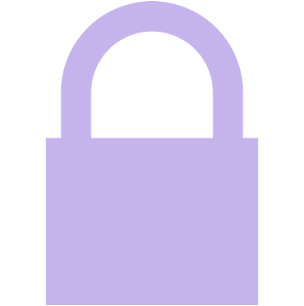 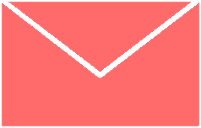 Start new chat
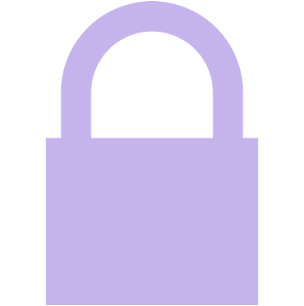 App servers
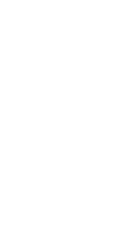 User A
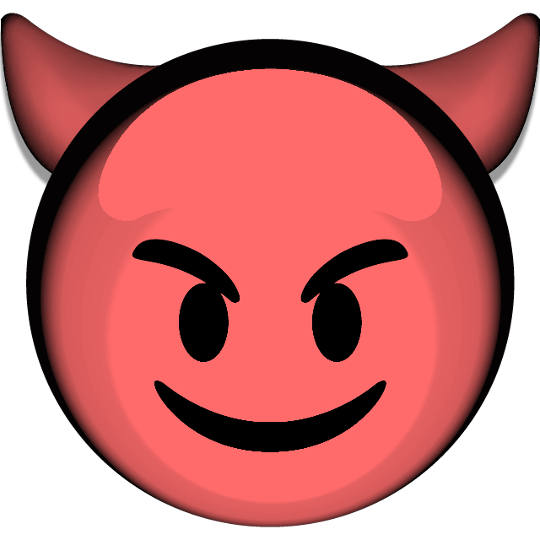 Controls injection size
Chats
Messages
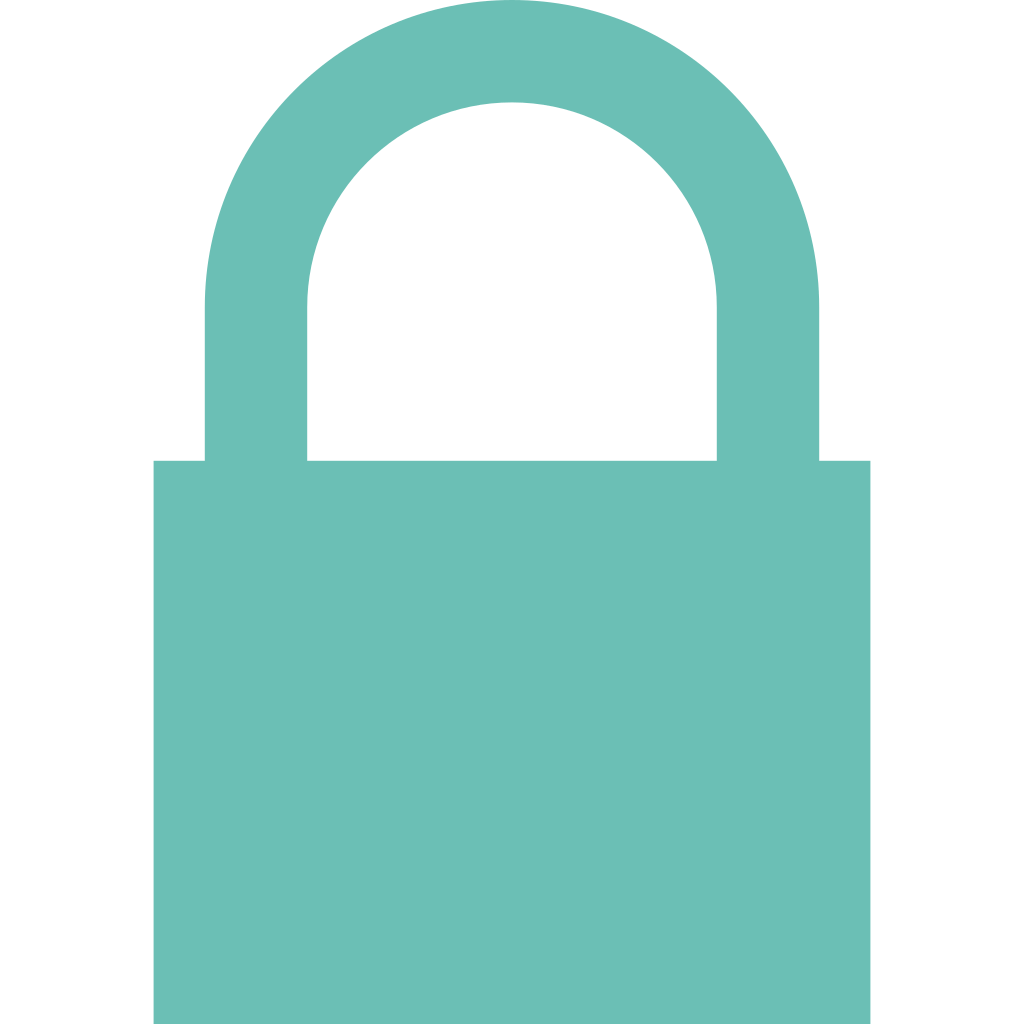 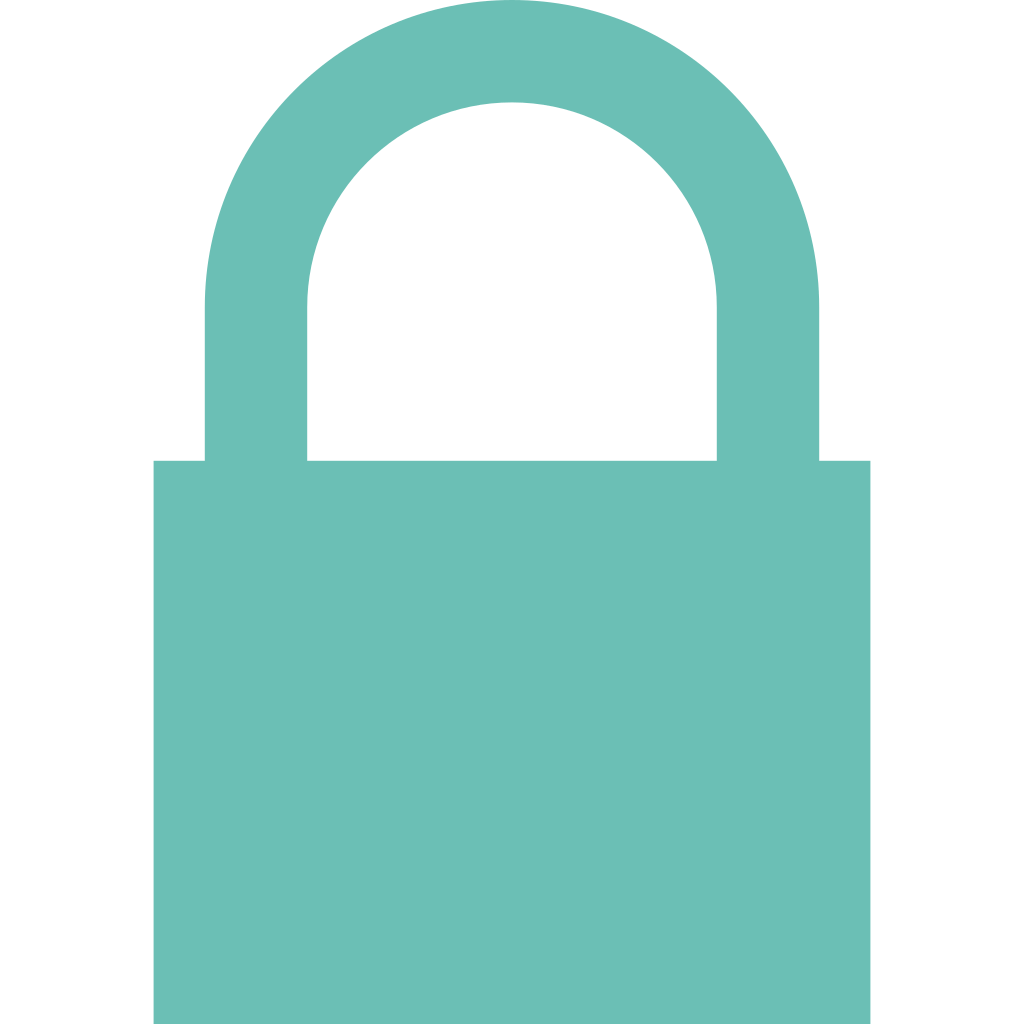 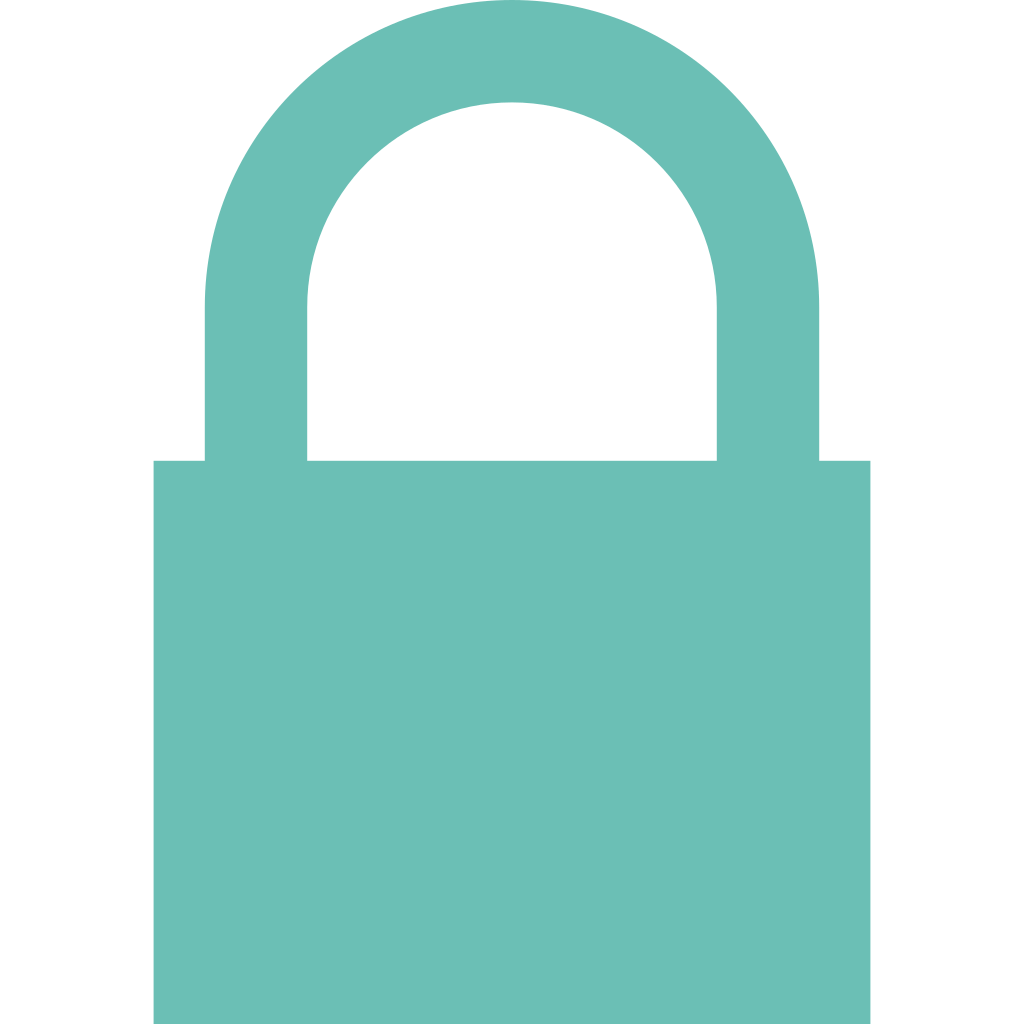 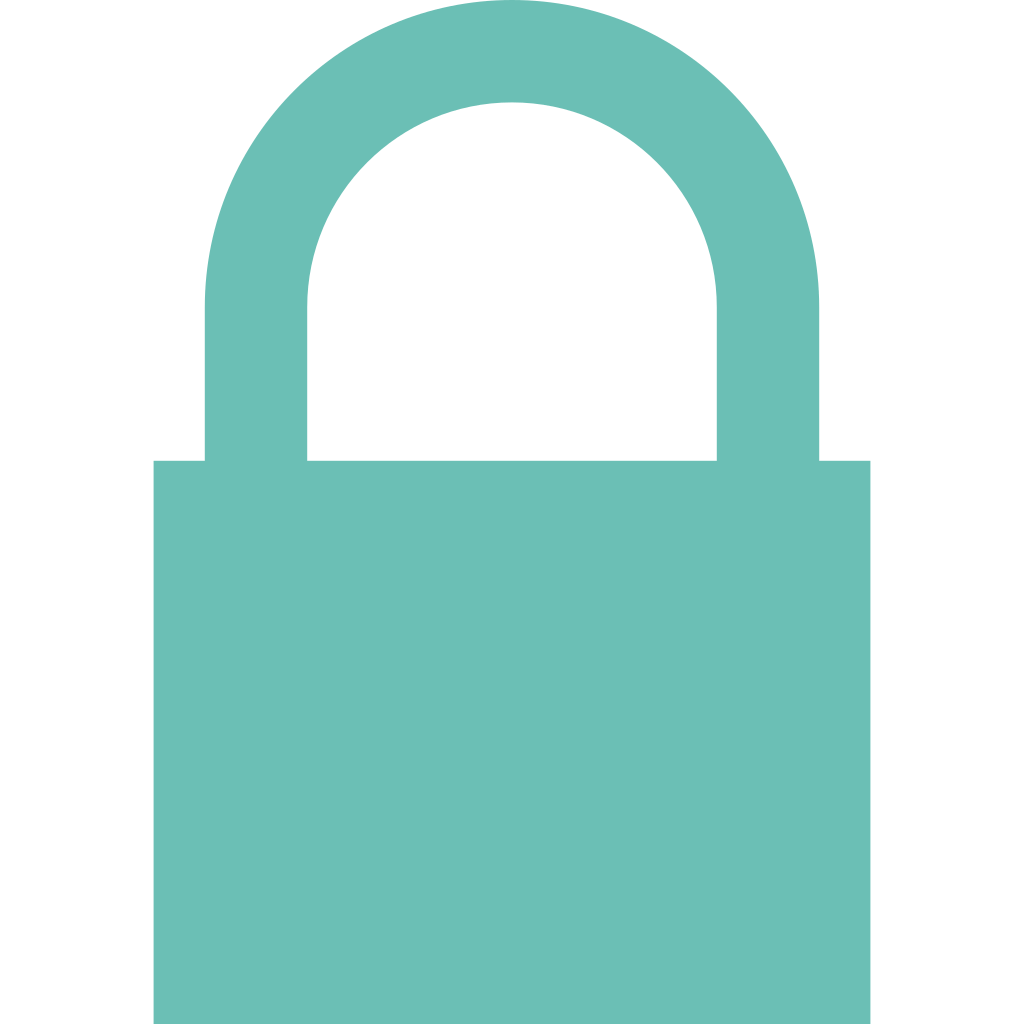 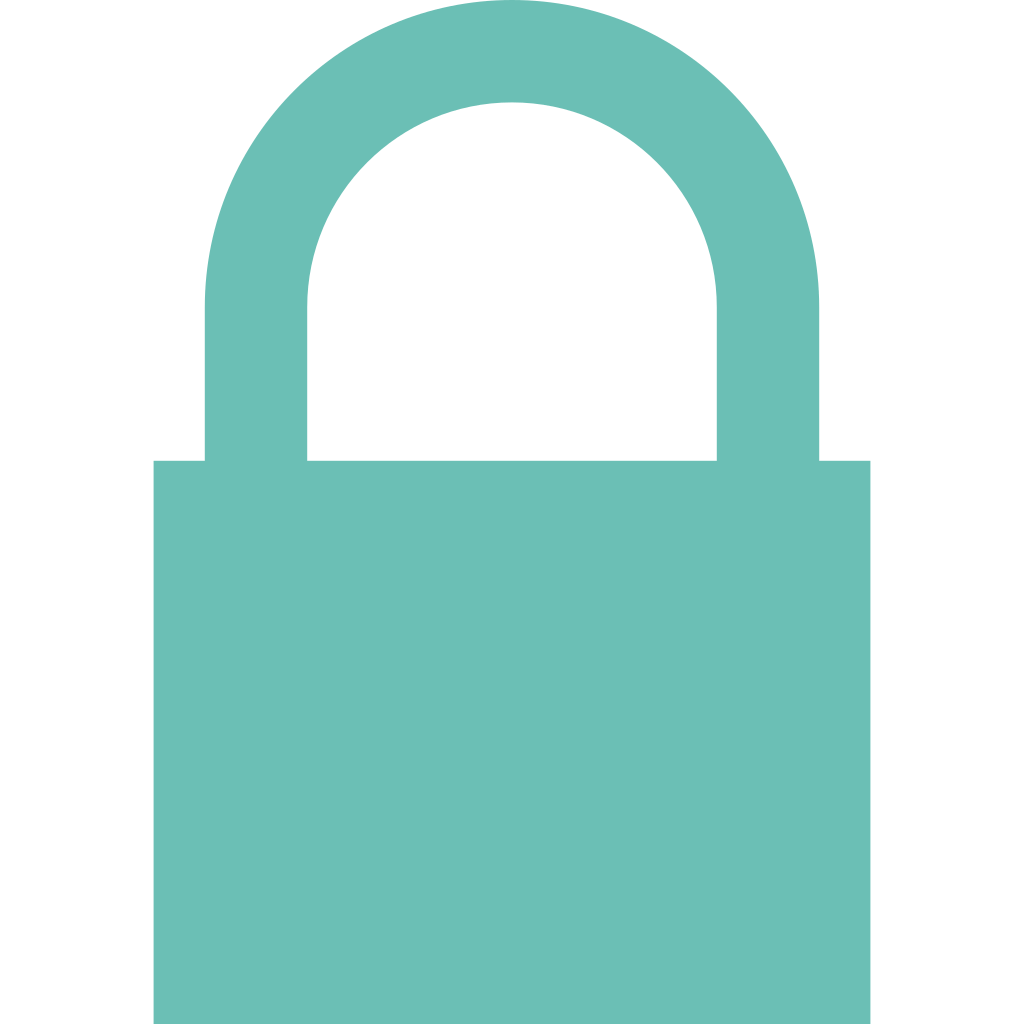 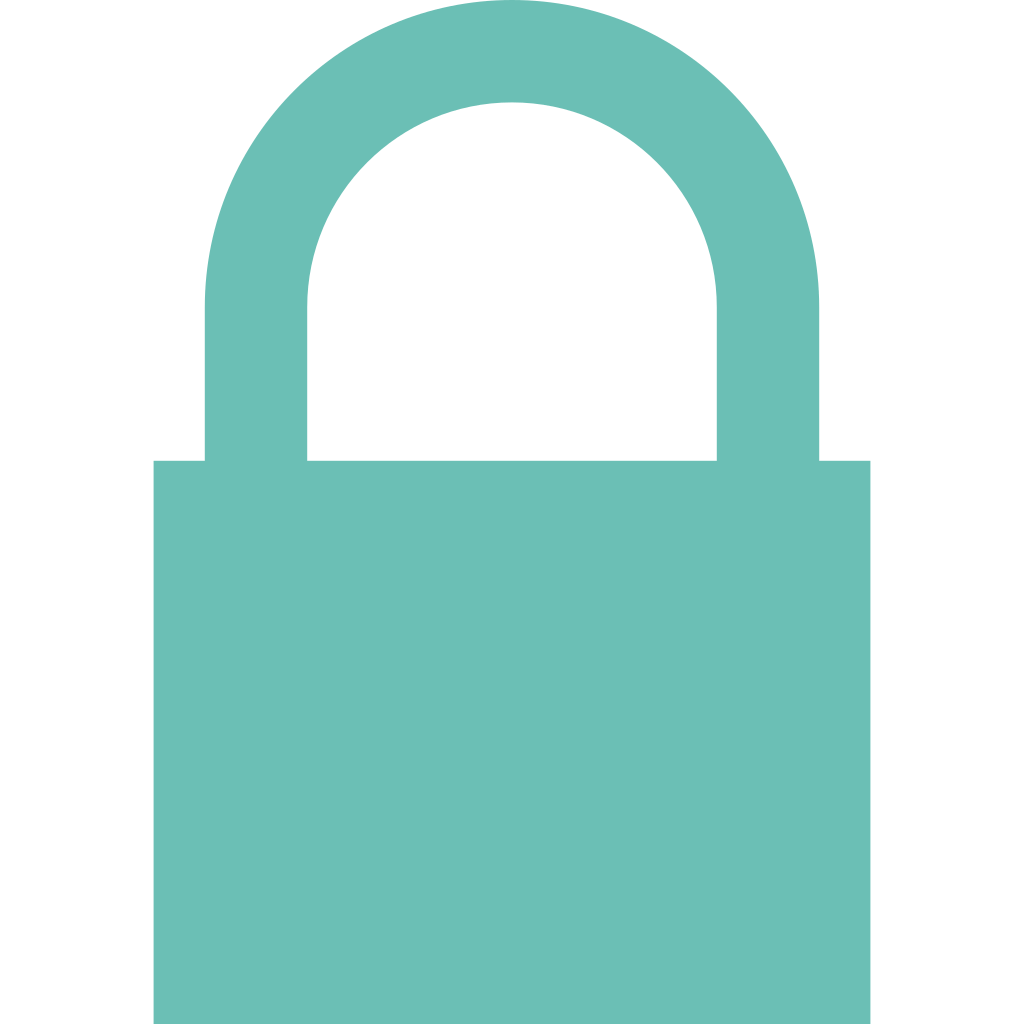 # of messages
Violation of user’s privacy
Monitoring attack
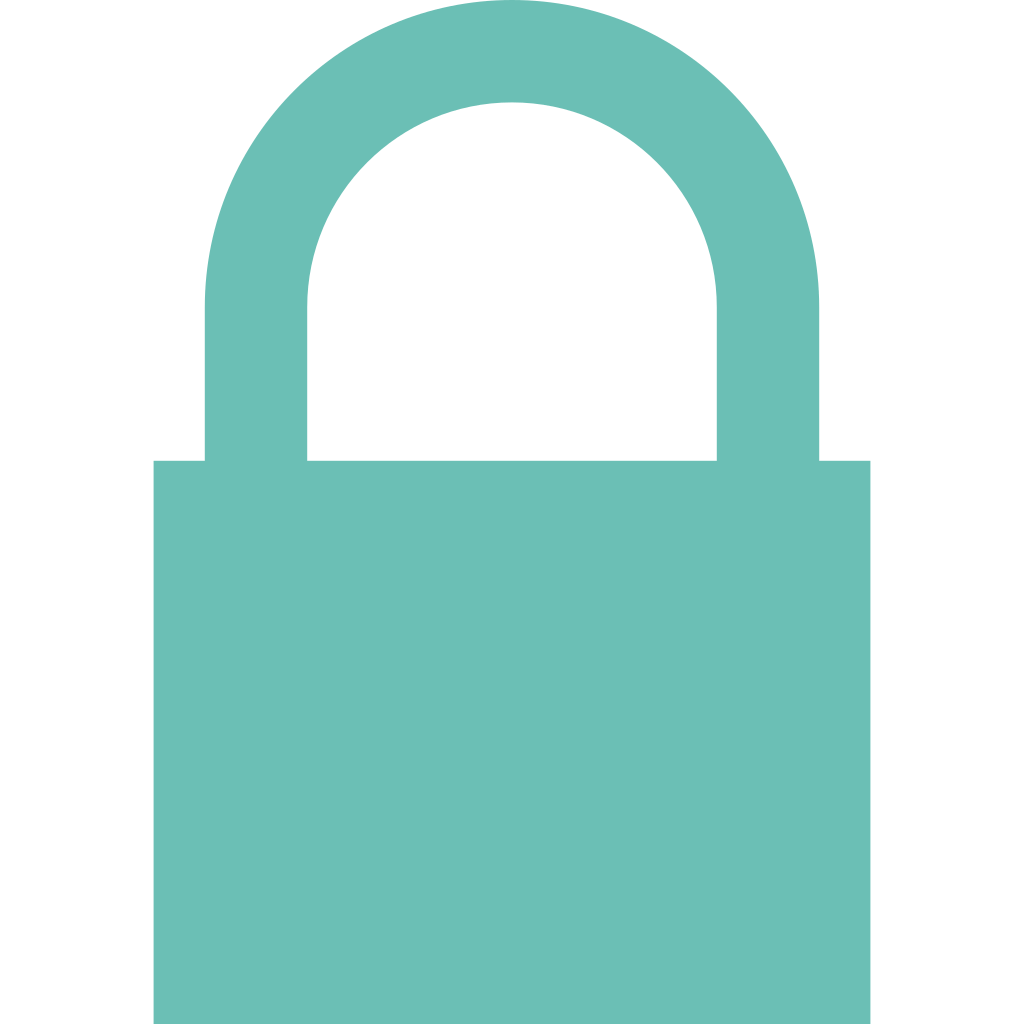 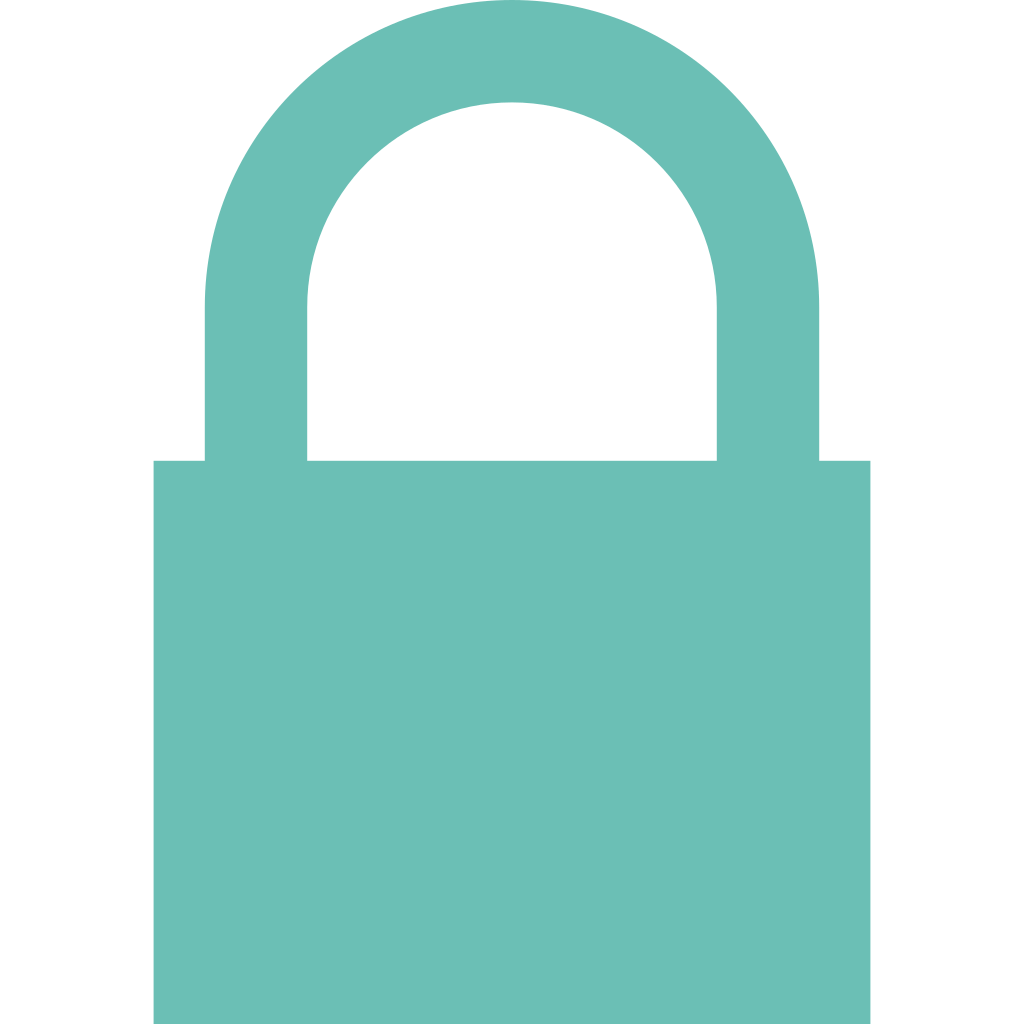 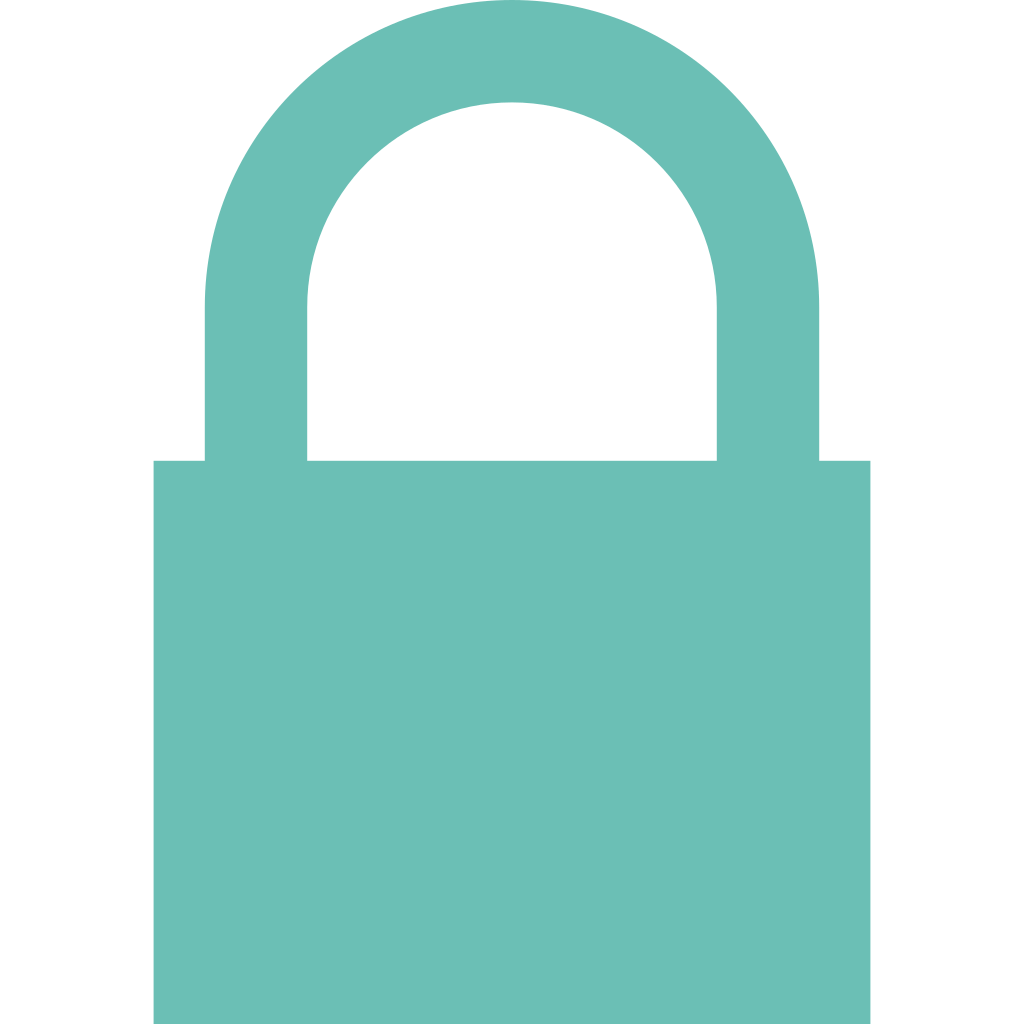 7
[Speaker Notes: This is clearly a violation of the user’s privacy, because again, this is an external cloud that shouldn’t learn anything about Signal and
this opens the door to monitoring the user by periodically performing the attack, which leaks user activity patterns, just by watching the backups.]
This work: introduce injection attacks against E2EE apps
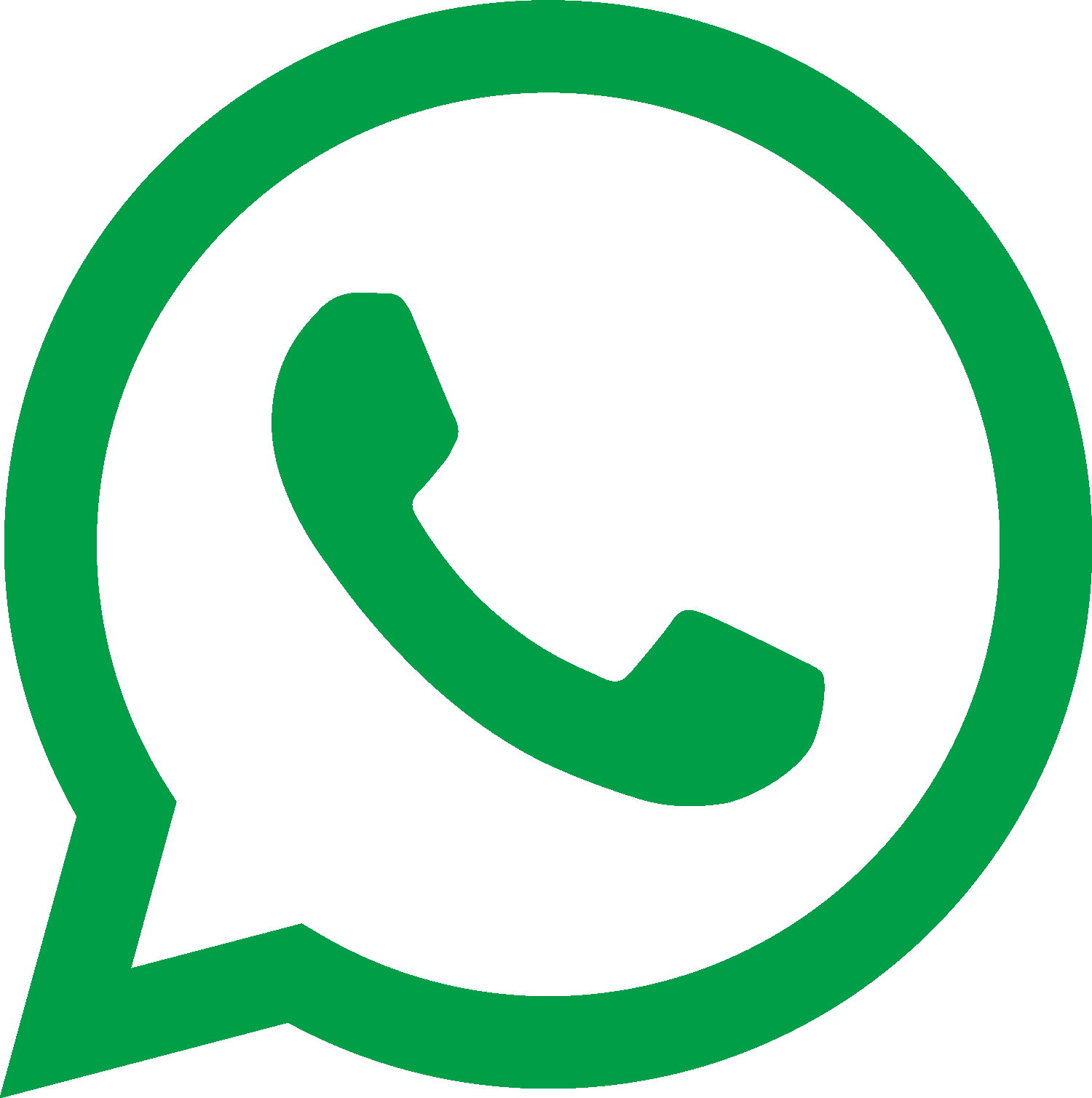 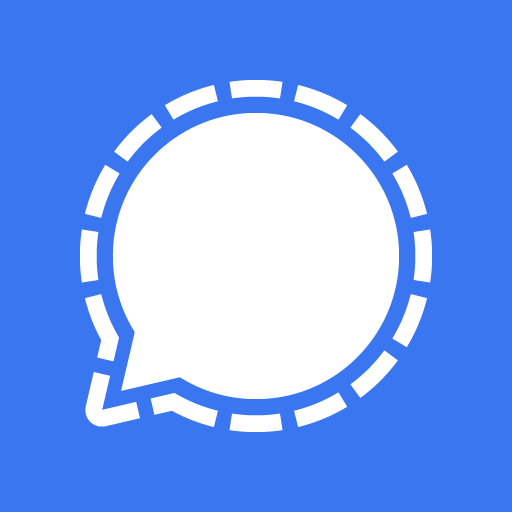 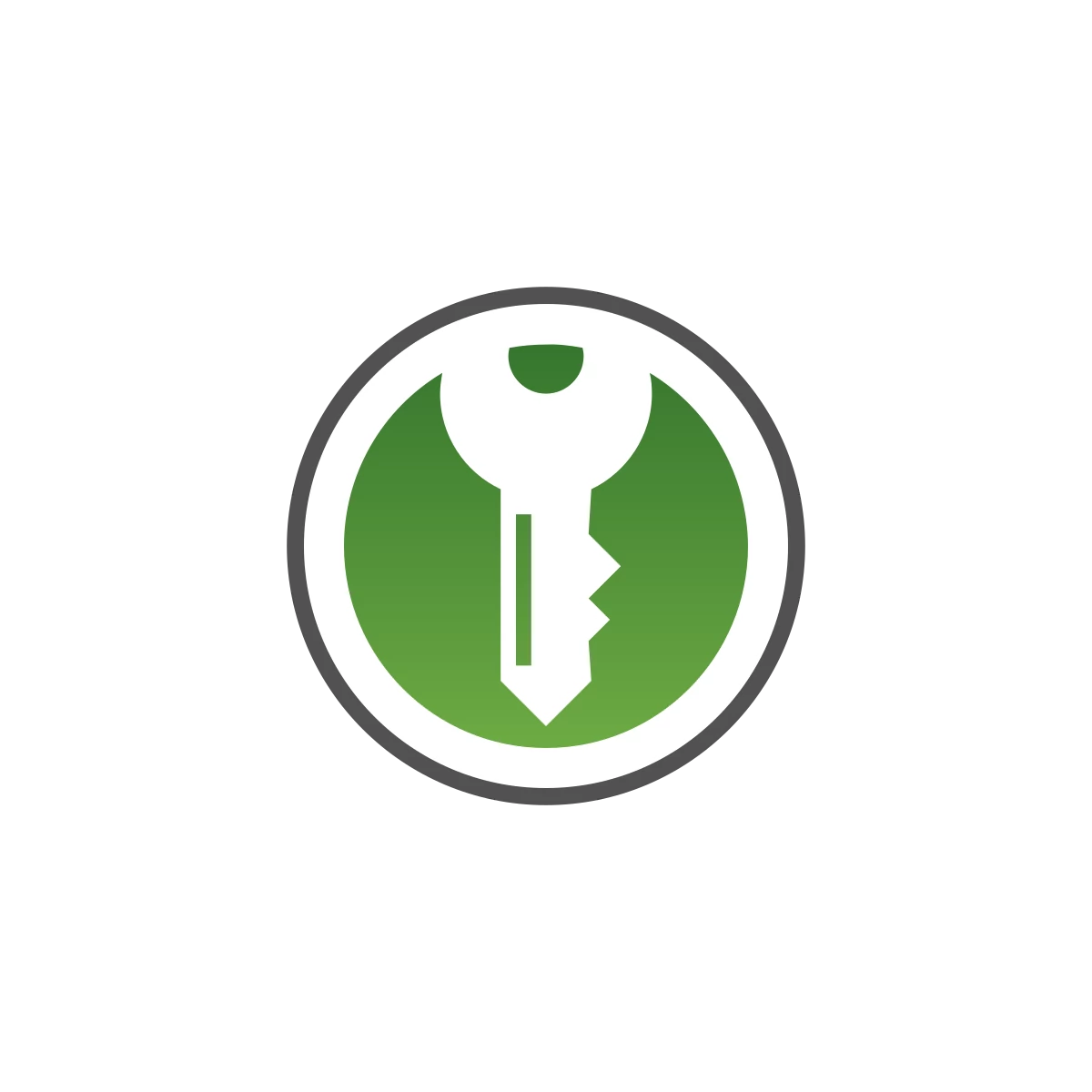 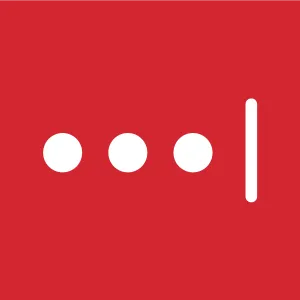 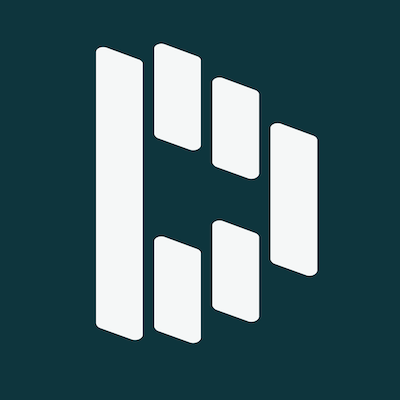 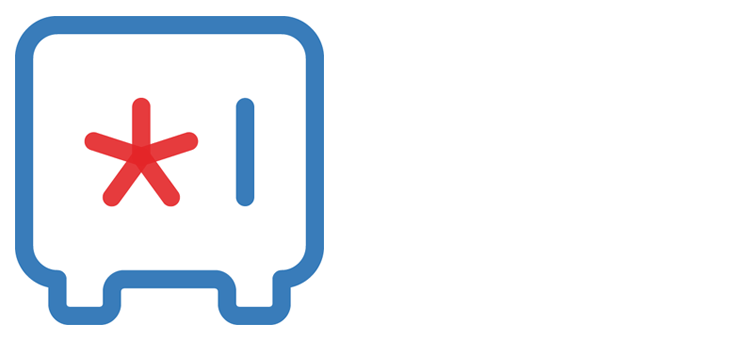 Case study #1: E2EE backups of messaging applications
Infer metadata (Signal) 
Back out information about messages and attachments (WhatsApp)
Case study #2: password managers
Back out information about passwords, URLs, usernames, and attachments
8
[Speaker Notes: We showed injection attacks for widely used and studied applications: WhatsApp and Signal. 
However, as we mentioned, a variety of applications have been deploying end-to-end encrypted channels, beyond messaging apps.]
This work: introduce injection attacks against E2EE apps
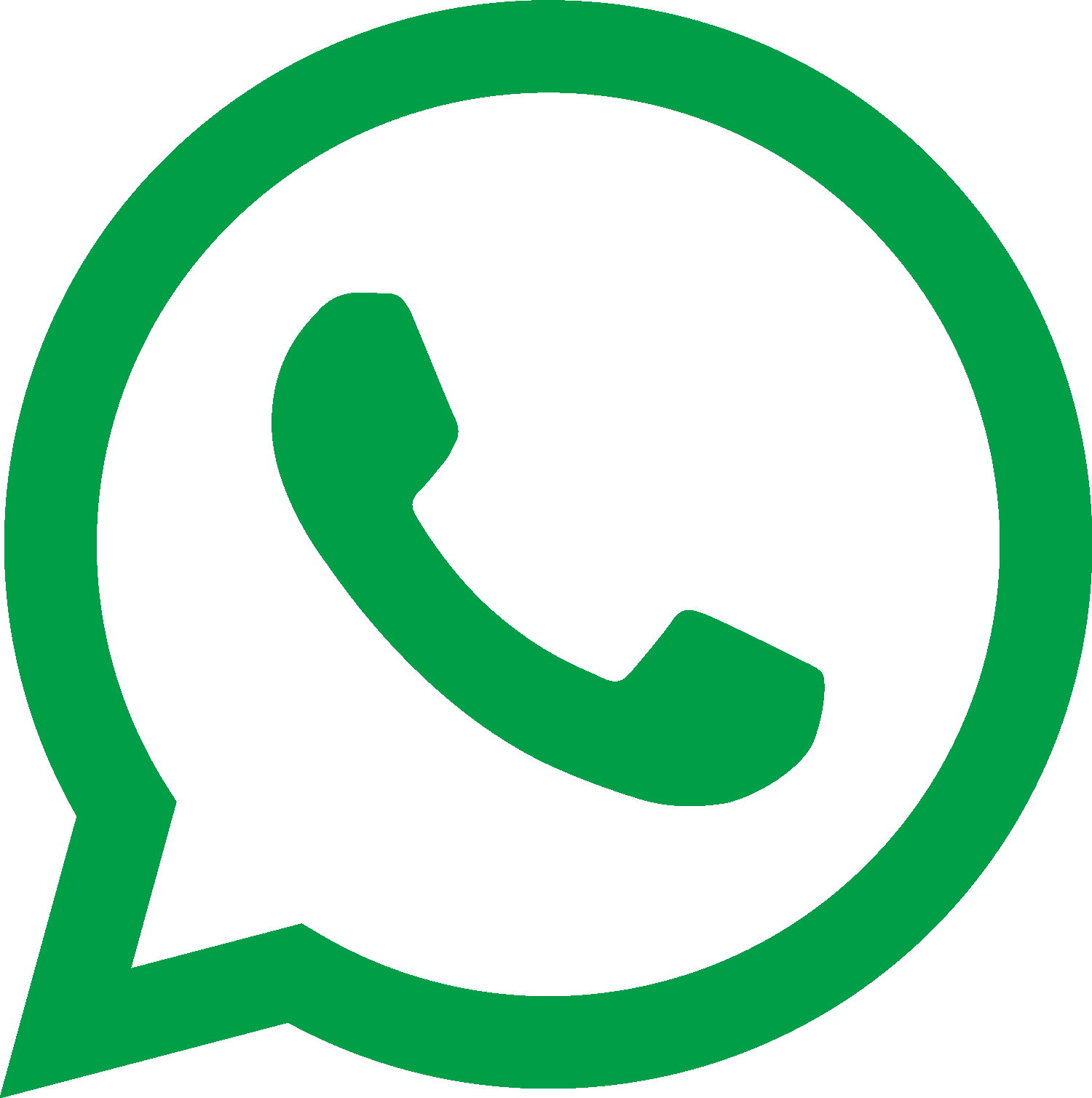 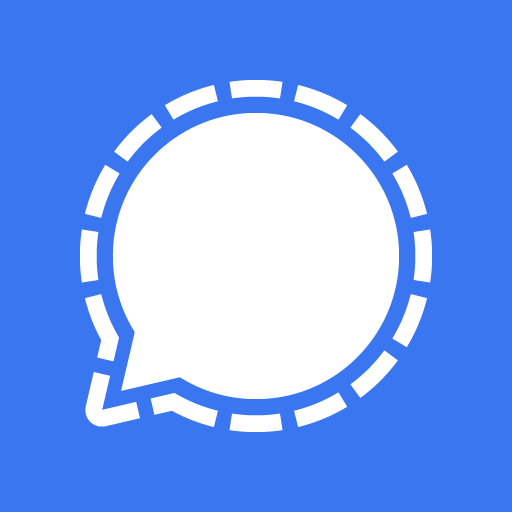 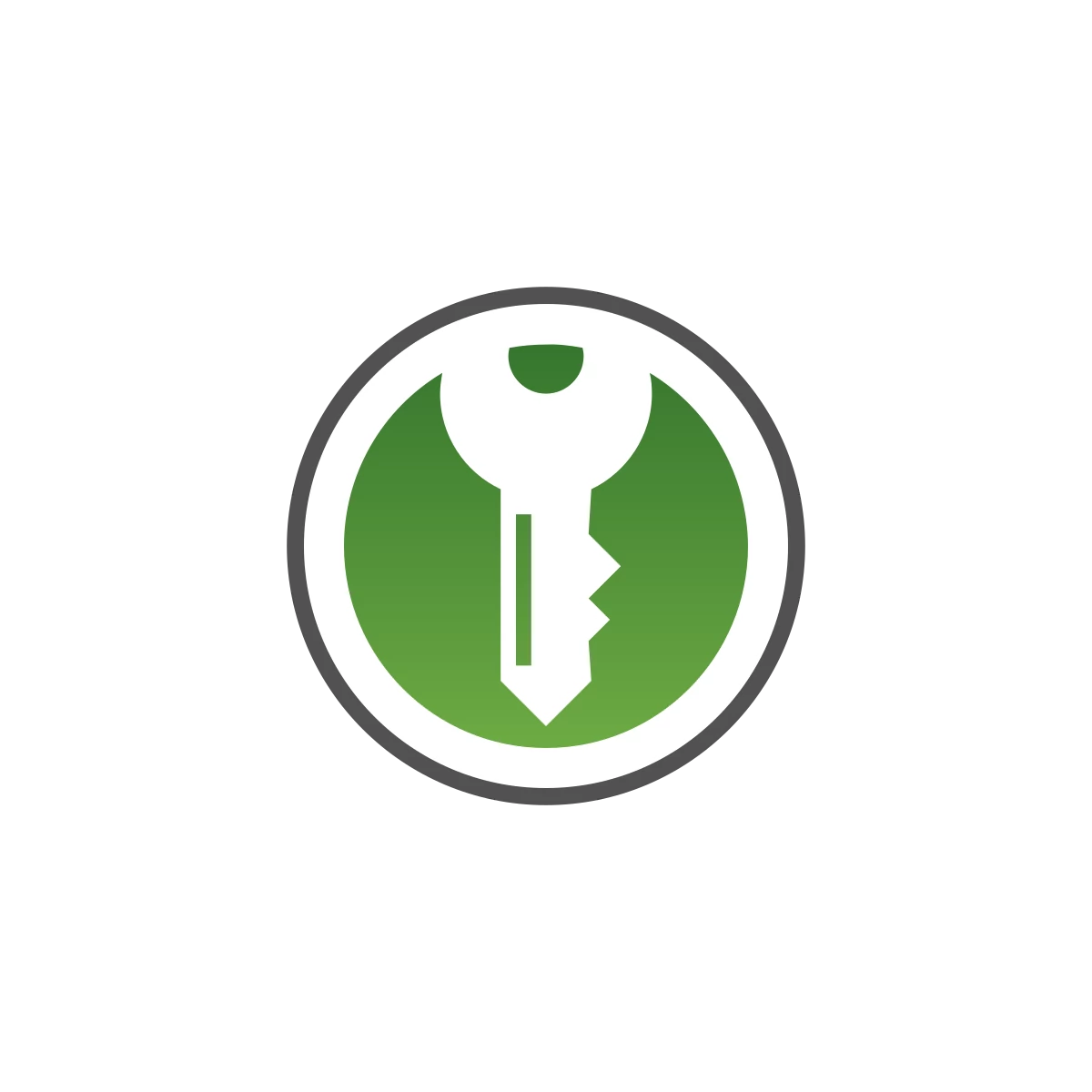 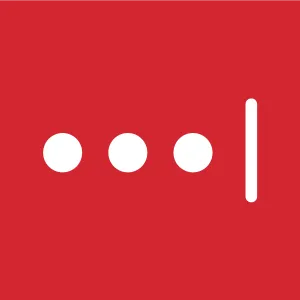 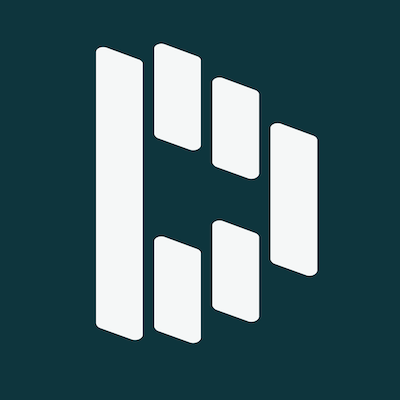 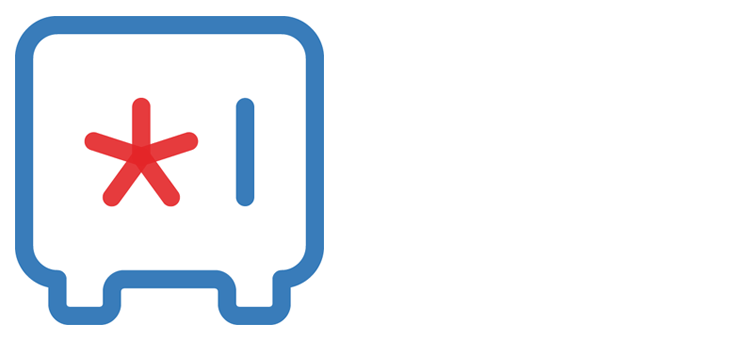 Case study #1: E2EE backups of messaging applications
Infer metadata (Signal) 
Back out information about messages and attachments (WhatsApp)
Case study #2: password managers
Back out information about passwords, URLs, usernames, and attachments
8
[Speaker Notes: So now we will transition to the second case study, looking into one of these types of apps, namely, password managers.]
Injection attacks against password managers
9
[Speaker Notes: I am sure most here are familiar with password managers, but I will first briefly recall their architecture. [TRANSITION]]
Injection attacks against password managers
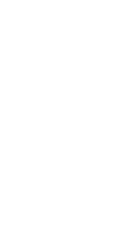 password1234
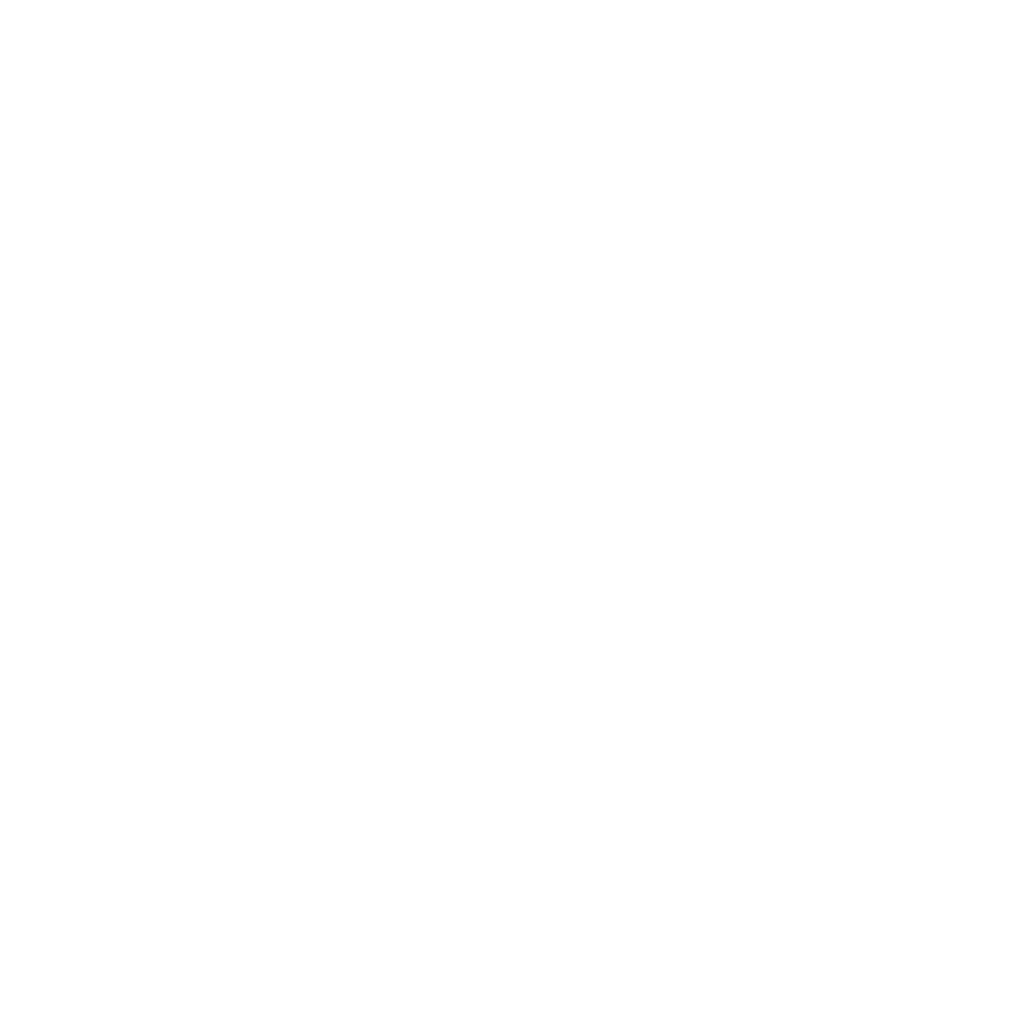 User A
9
[Speaker Notes: In this setting, the user has a handset with a client for a password manager app installed, through which they can add and store credentials, log into websites, and so on. 
These passwords are stored in the device in the form of a _local vault_, which is generally a simple file format, like for example a sequence of JSON objects or XML entries which each field individually encrypted. [TRANSITION]]
Injection attacks against password managers
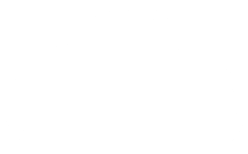 password1234
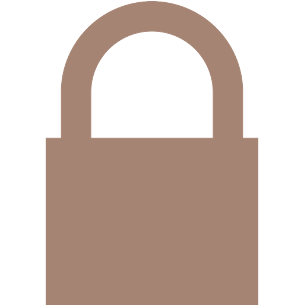 App servers
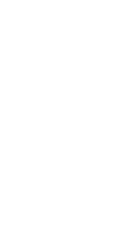 password1234
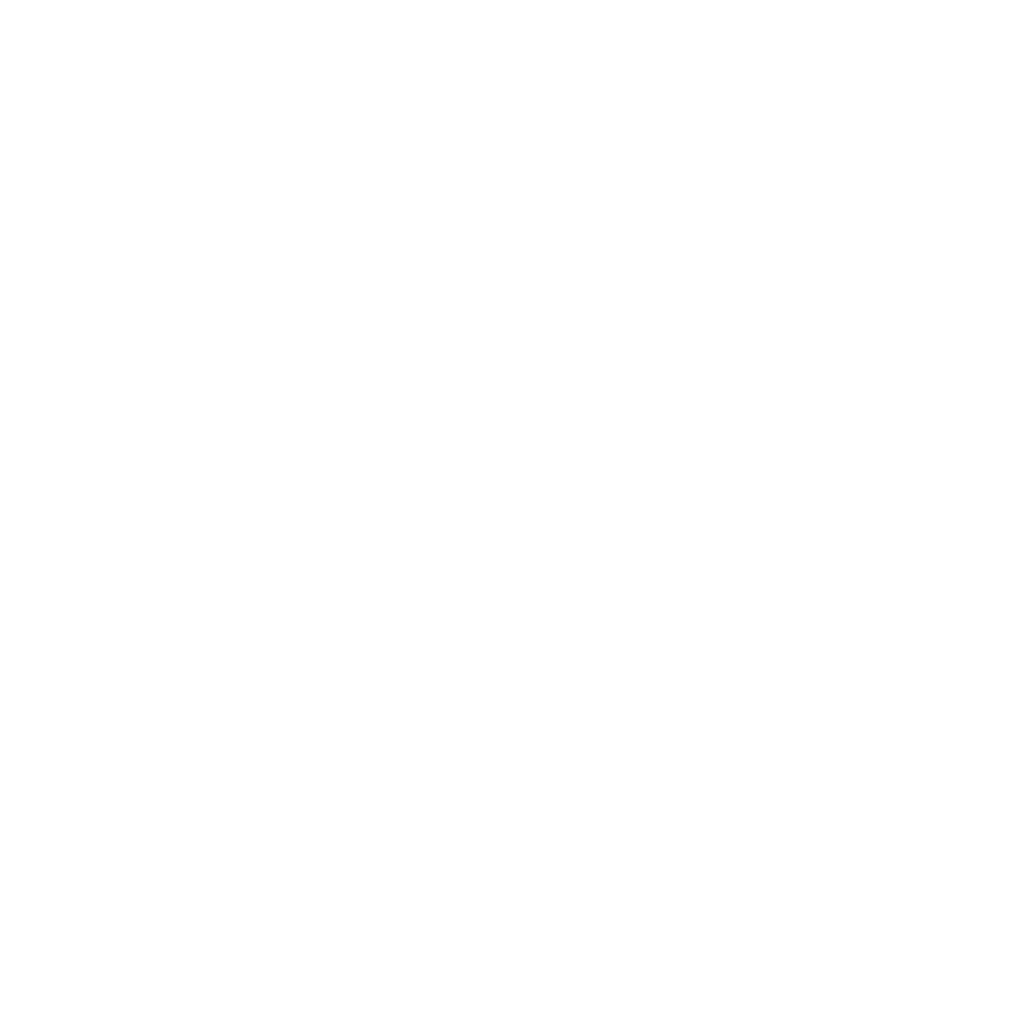 User A
9
[Speaker Notes: Then, periodically, the client device sends these credentials to the application servers, in order to, for example, synchronize credentials across multiple devices. [TRANSITION]]
Injection attacks against password managers
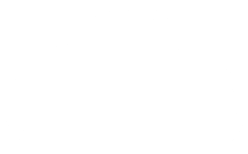 password1234
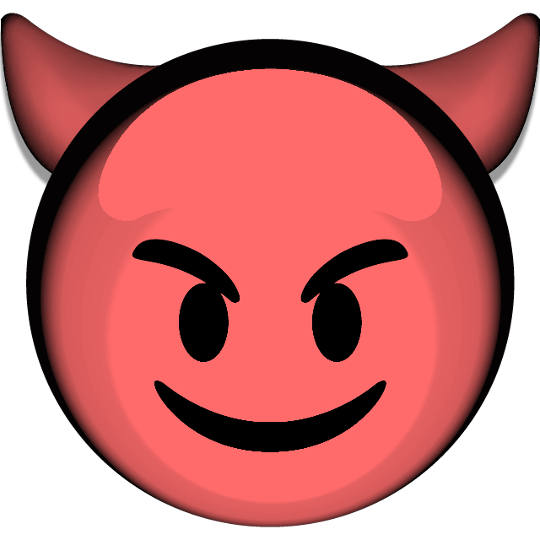 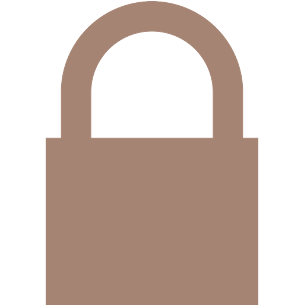 App servers
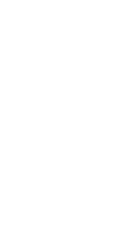 password1234
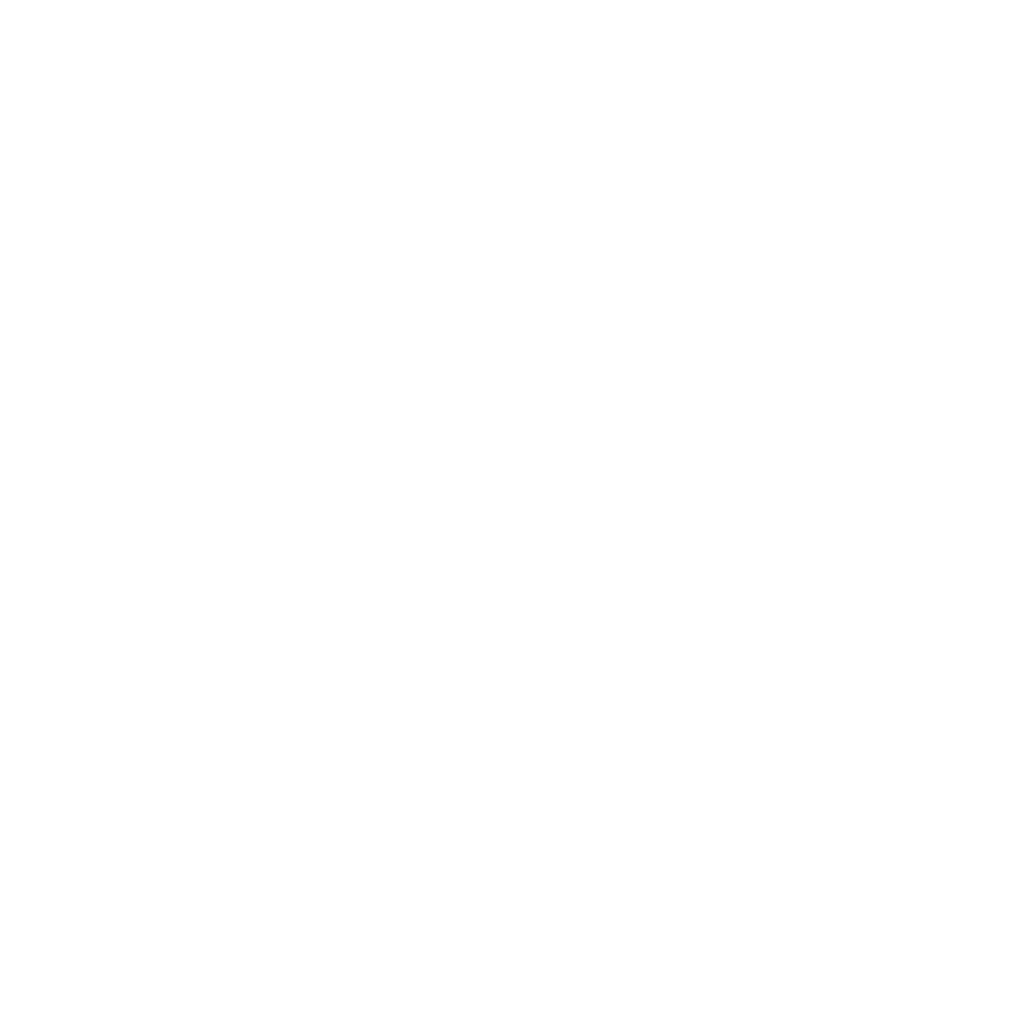 User A
9
[Speaker Notes: By design, the threat model of password managers is that they protect against a malicious or breached application server, and so credentials are encrypted when they leave the device using some key that is only known to the user, which is a function of their so-called master password.
At first, it may seem like this is the full picture. However, just like messaging apps, password managers have become more and more feature rich. For example, many of them now have support for [TRANSITION]  storing files in the vaults, [TRANSITION] computing comprehensive security metrics such as a strength score for each password, rich user interfaces, and more. [TRANSITION]]
Injection attacks against password managers
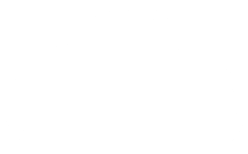 password1234
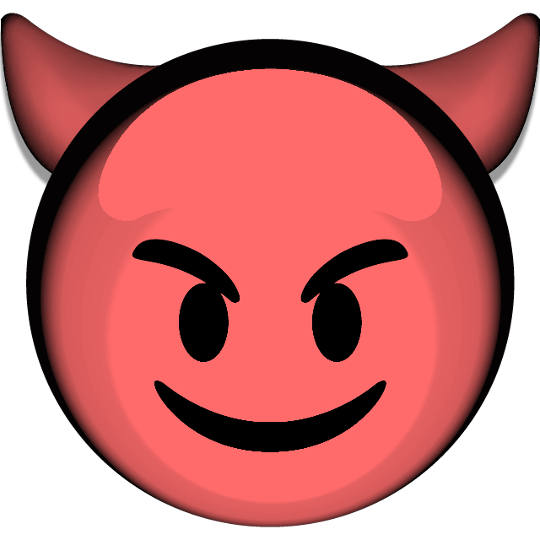 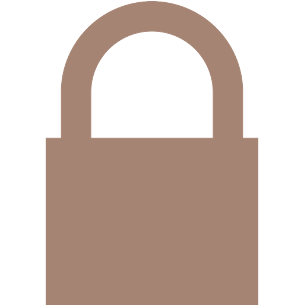 App servers
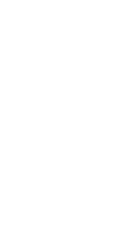 password1234
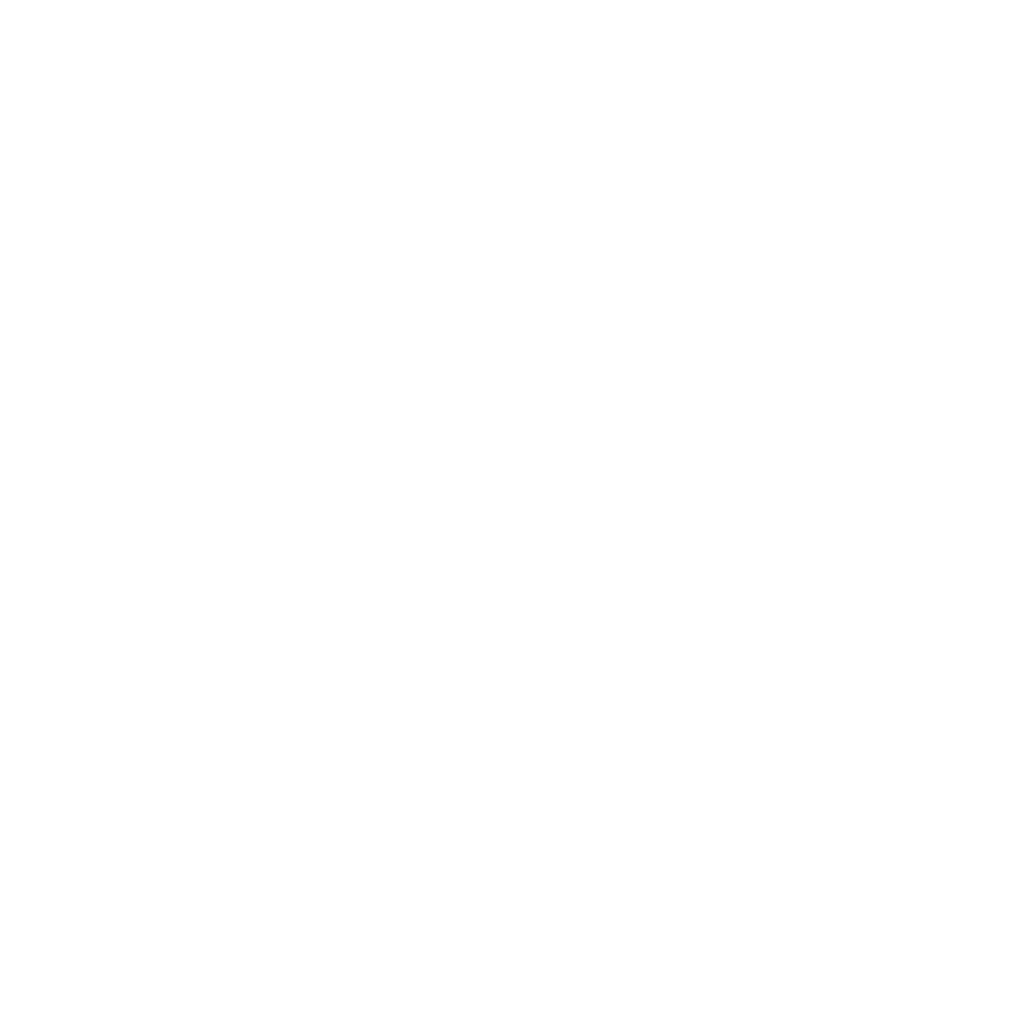 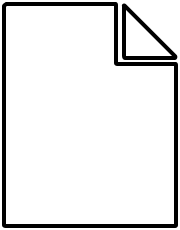 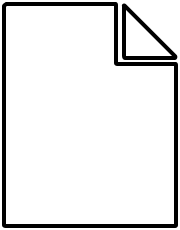 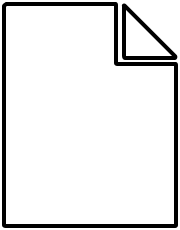 User A
9
[Speaker Notes: By design, the threat model of password managers is that they protect against a malicious or breached application server, and so credentials are encrypted when they leave the device using some key that is only known to the user, which is a function of their so-called master password.
At first, it may seem like this is the full picture. However, just like messaging apps, password managers have become more and more feature rich. For example, many of them now have support for [TRANSITION]  storing files in the vaults, [TRANSITION] computing comprehensive security metrics such as a strength score for each password, rich user interfaces, and more. [TRANSITION]]
Injection attacks against password managers
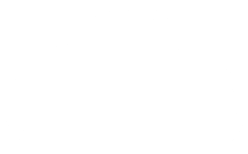 password1234
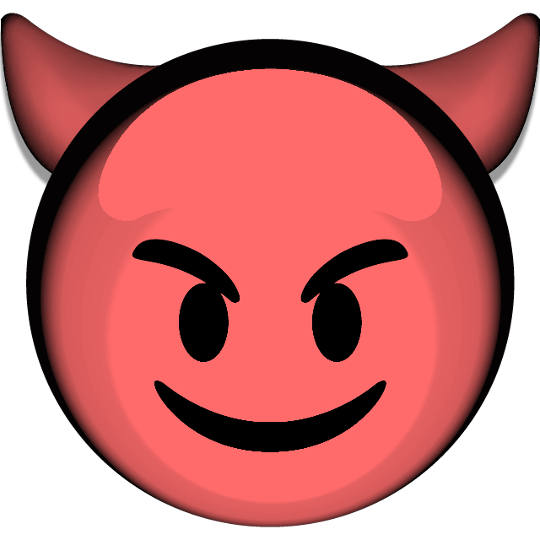 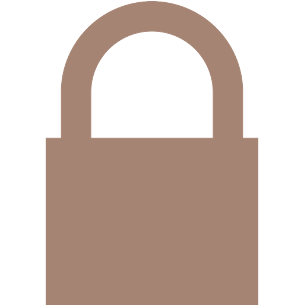 App servers
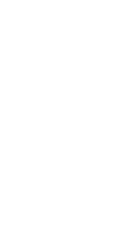 password1234
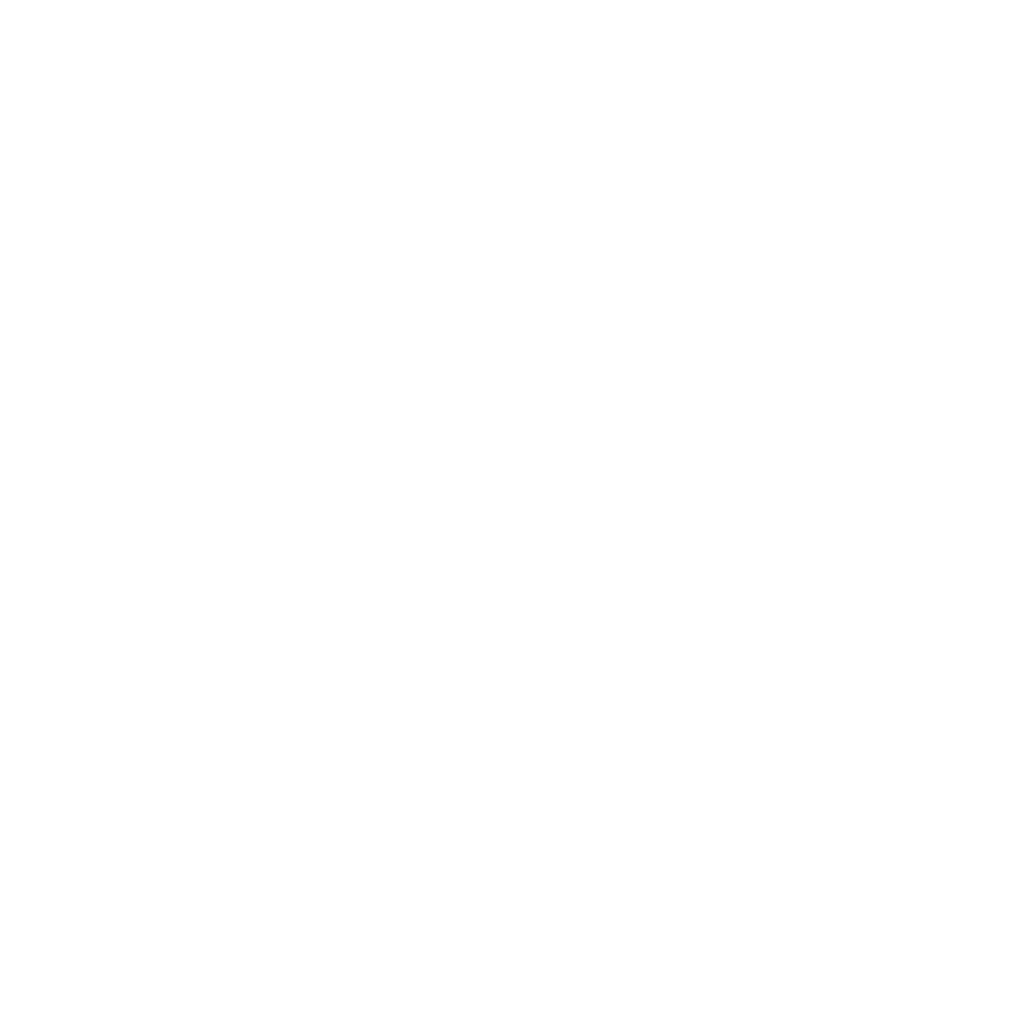 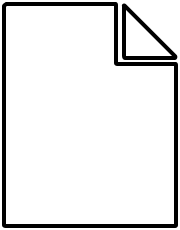 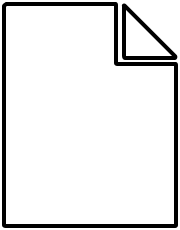 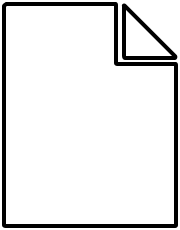 User A
9
[Speaker Notes: By design, the threat model of password managers is that they protect against a malicious or breached application server, and so credentials are encrypted when they leave the device using some key that is only known to the user, which is a function of their so-called master password.
At first, it may seem like this is the full picture. However, just like messaging apps, password managers have become more and more feature rich. For example, many of them now have support for [TRANSITION]  storing files in the vaults, [TRANSITION] computing comprehensive security metrics such as a strength score for each password, rich user interfaces, and more. [TRANSITION]]
Injection attacks against password managers
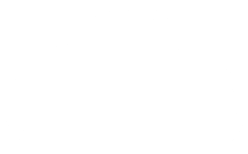 password1234
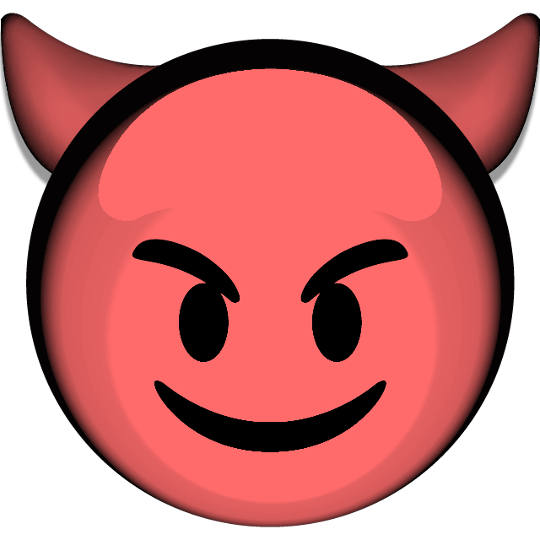 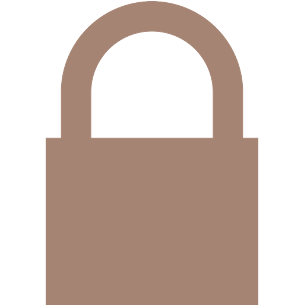 App servers
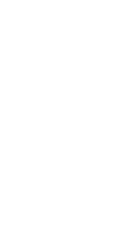 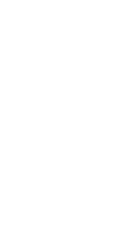 password1234
qwerty2024
qwerty2024
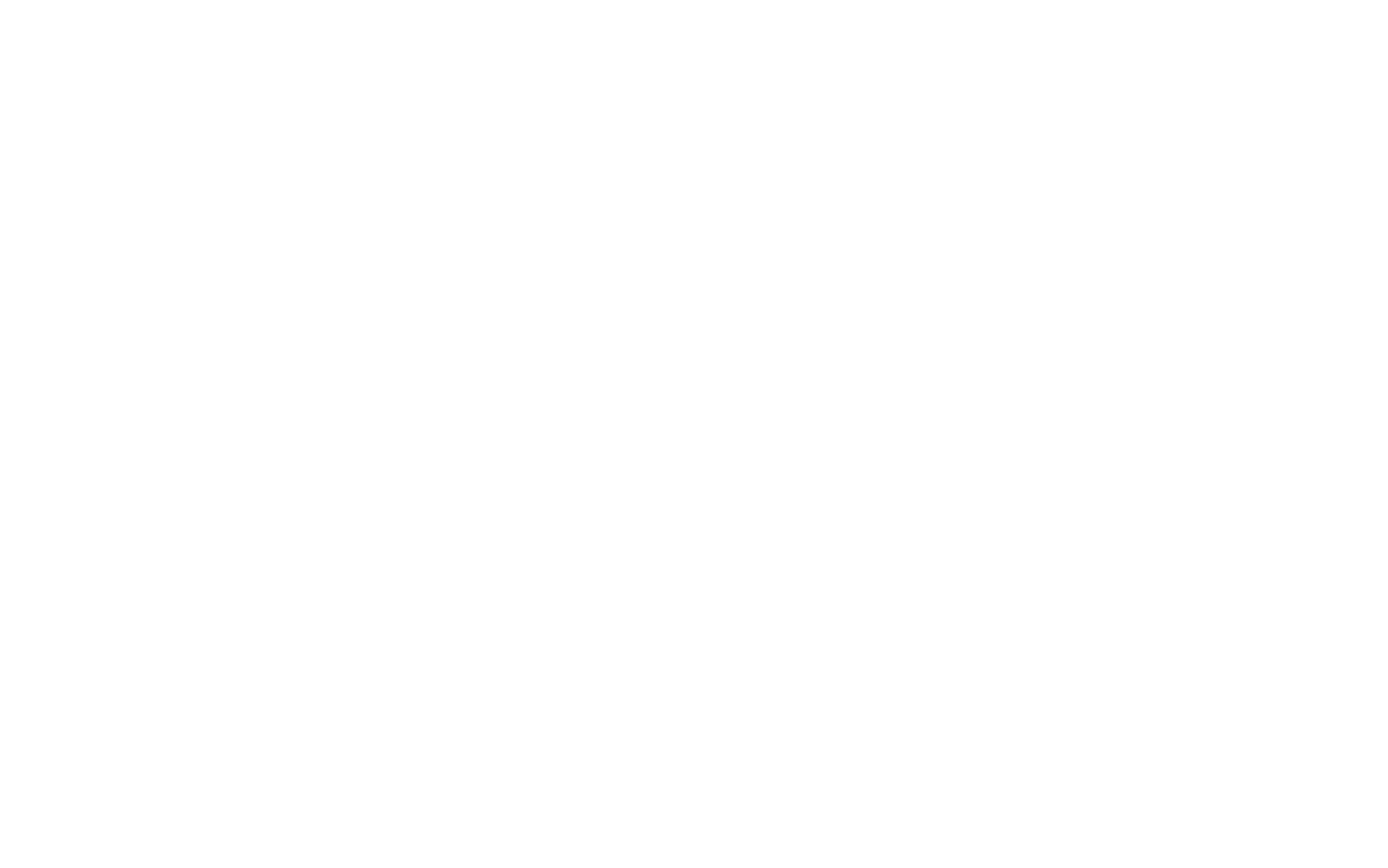 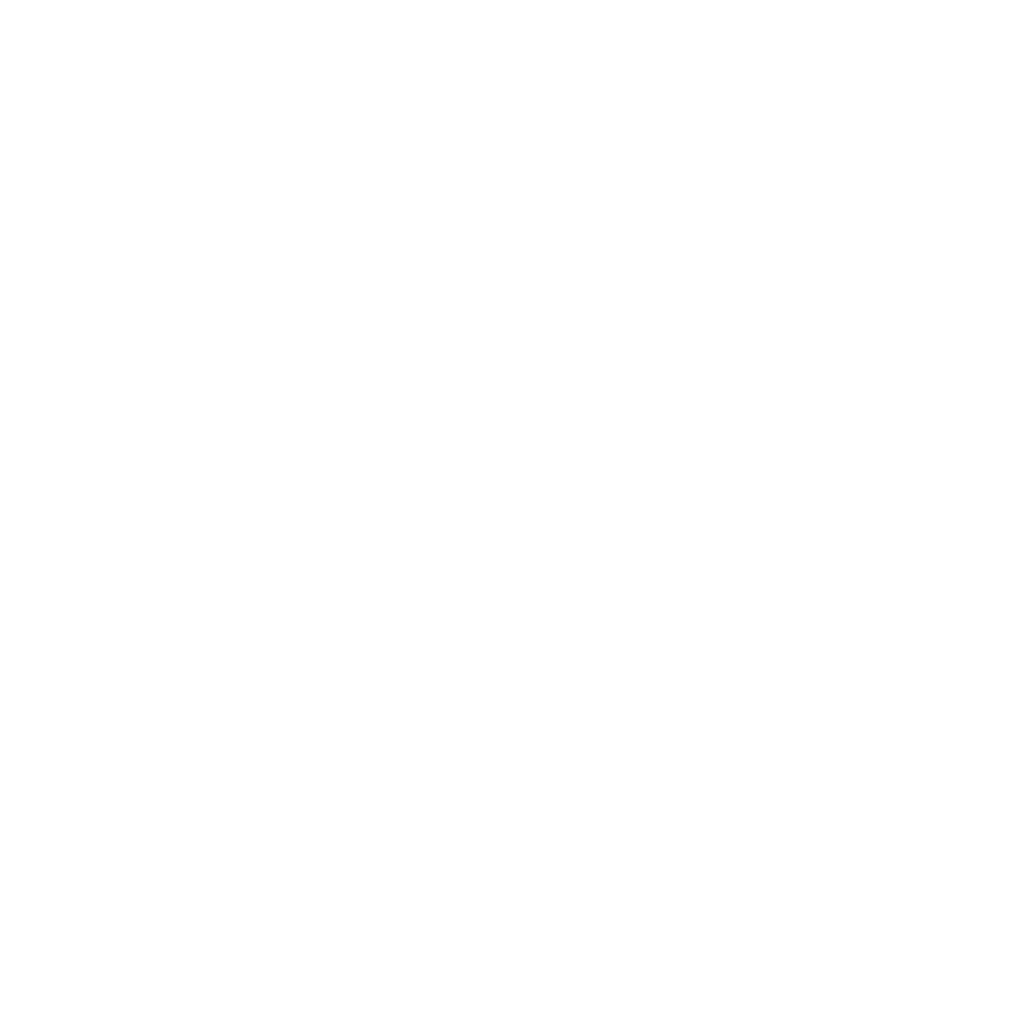 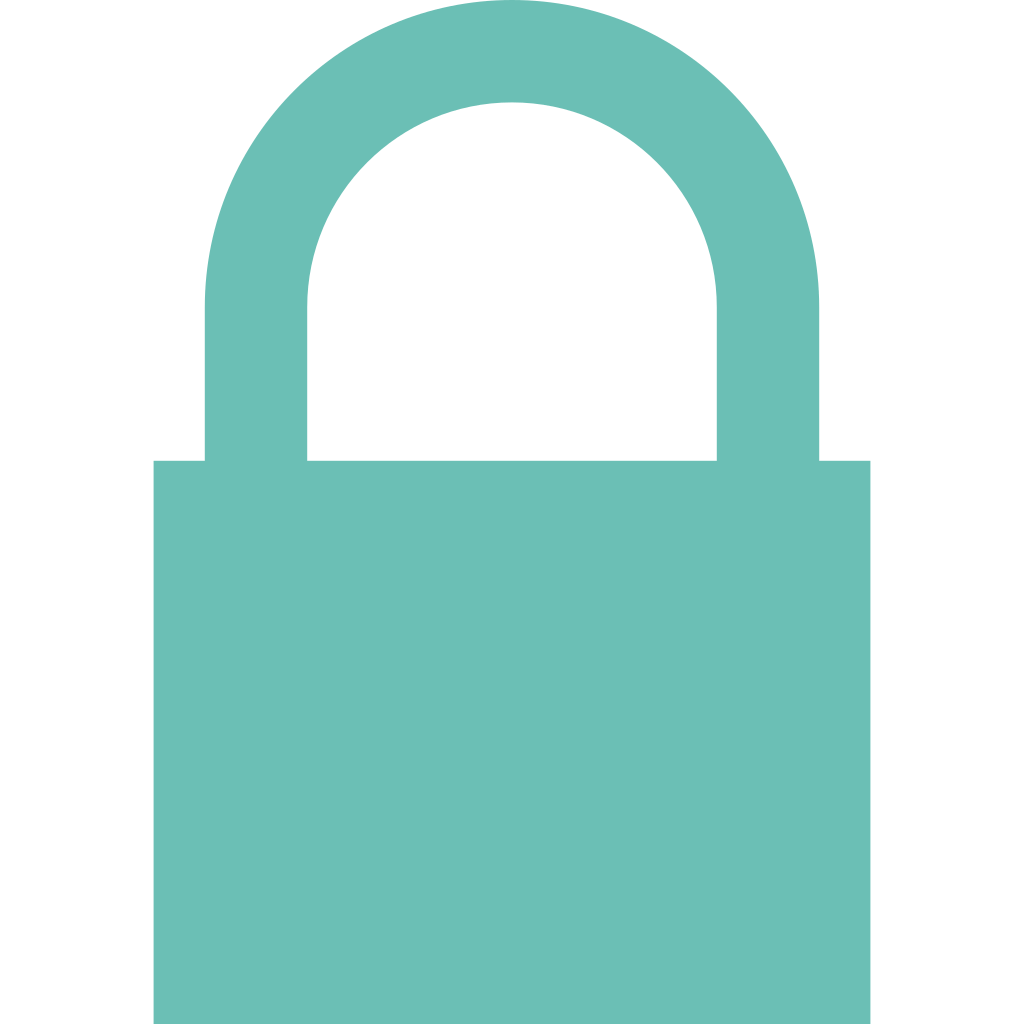 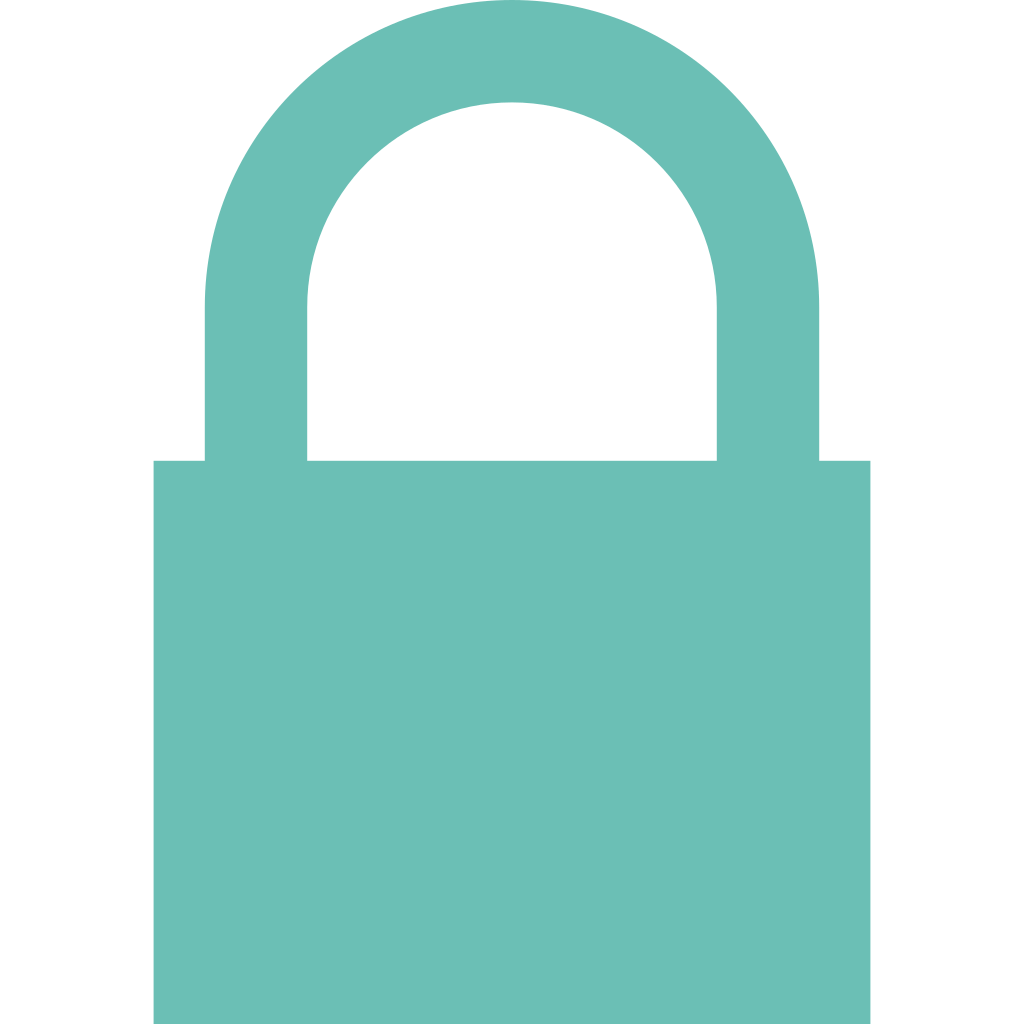 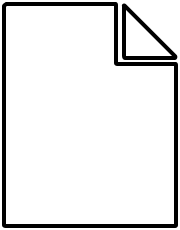 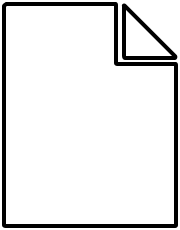 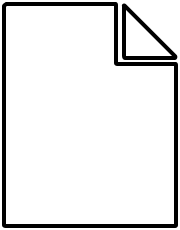 qwerty2024
User A
Sharing servers
9
[Speaker Notes: More interestingly, most modern password managers now have support for credential sharing, which allows users to send credentials to others to grant read or write access to them. 
In this case, the credential is now present on both of their vaults, and changes are synchronized through the application servers using a shared key.
So, even though password managers were originally designed with a threat model of at-rest encryption in mind, features like credential sharing make this fall squarely in the injection attacks setting, since an adversary can monitor the backend infrastructure, and additional [TRANSITION] inject content into the victim device, in this case via sharing credentials.
So, for our second case study, we performed a security analysis of various password managers in the context of injection attacks, and found various attack vectors. [TRANSITION]]
Injection attacks against password managers
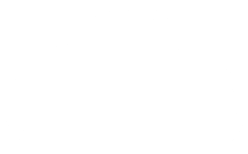 password1234
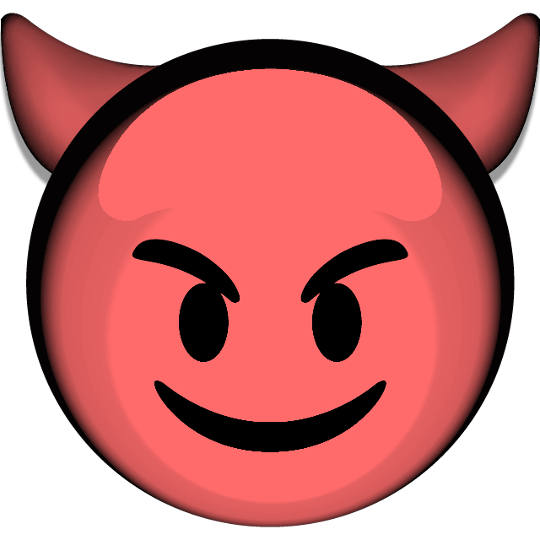 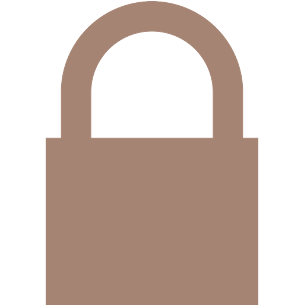 App servers
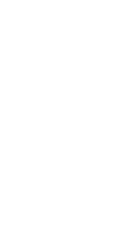 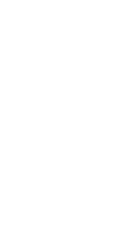 password1234
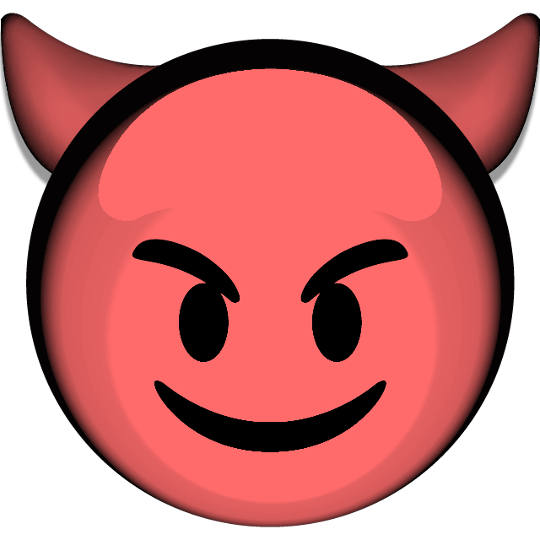 qwerty2024
qwerty2024
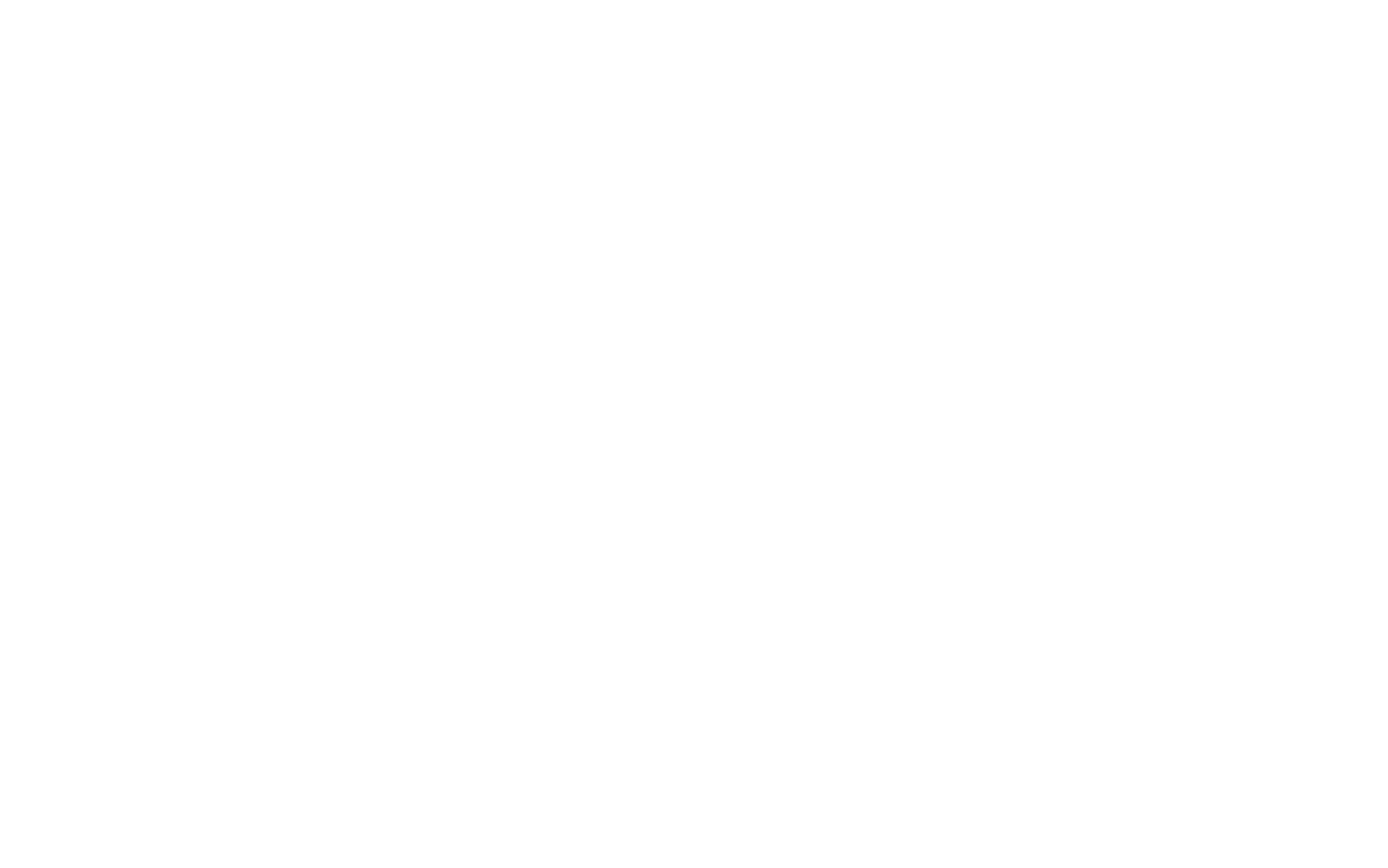 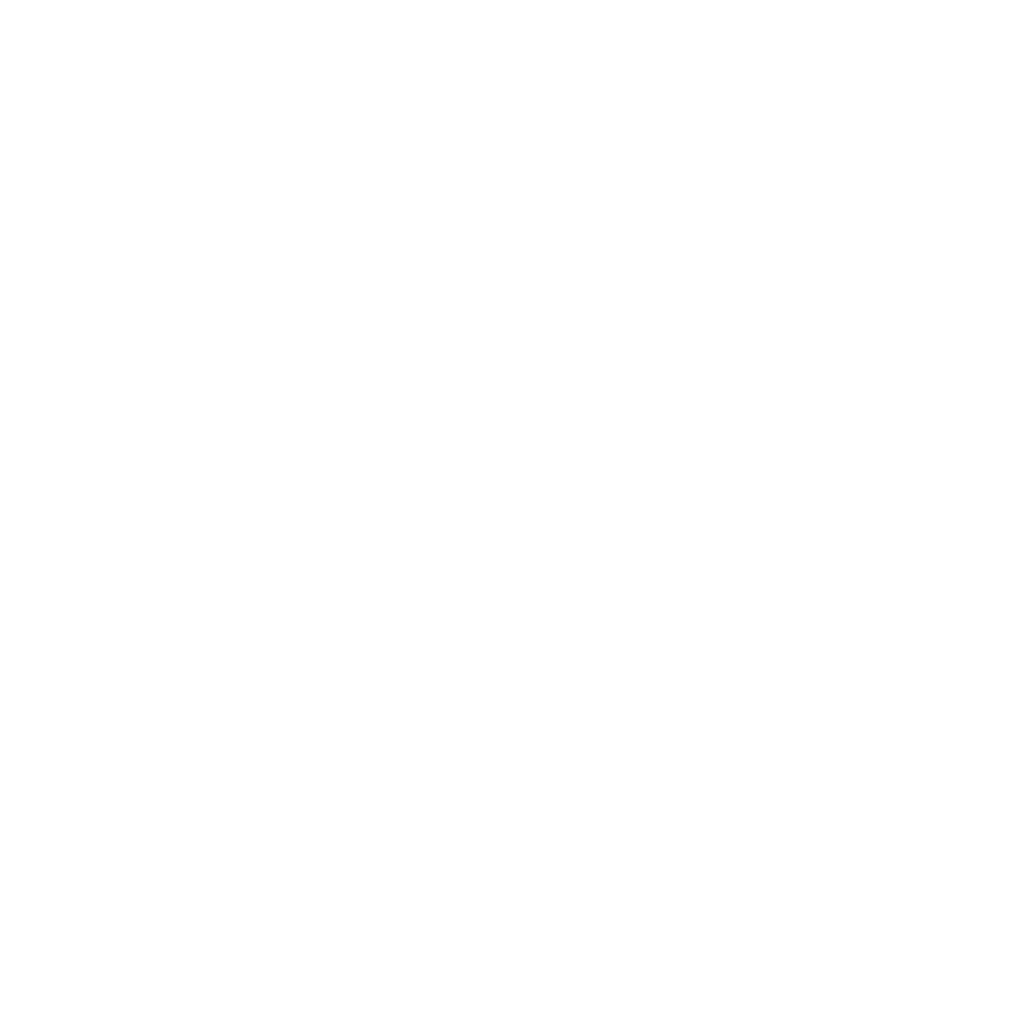 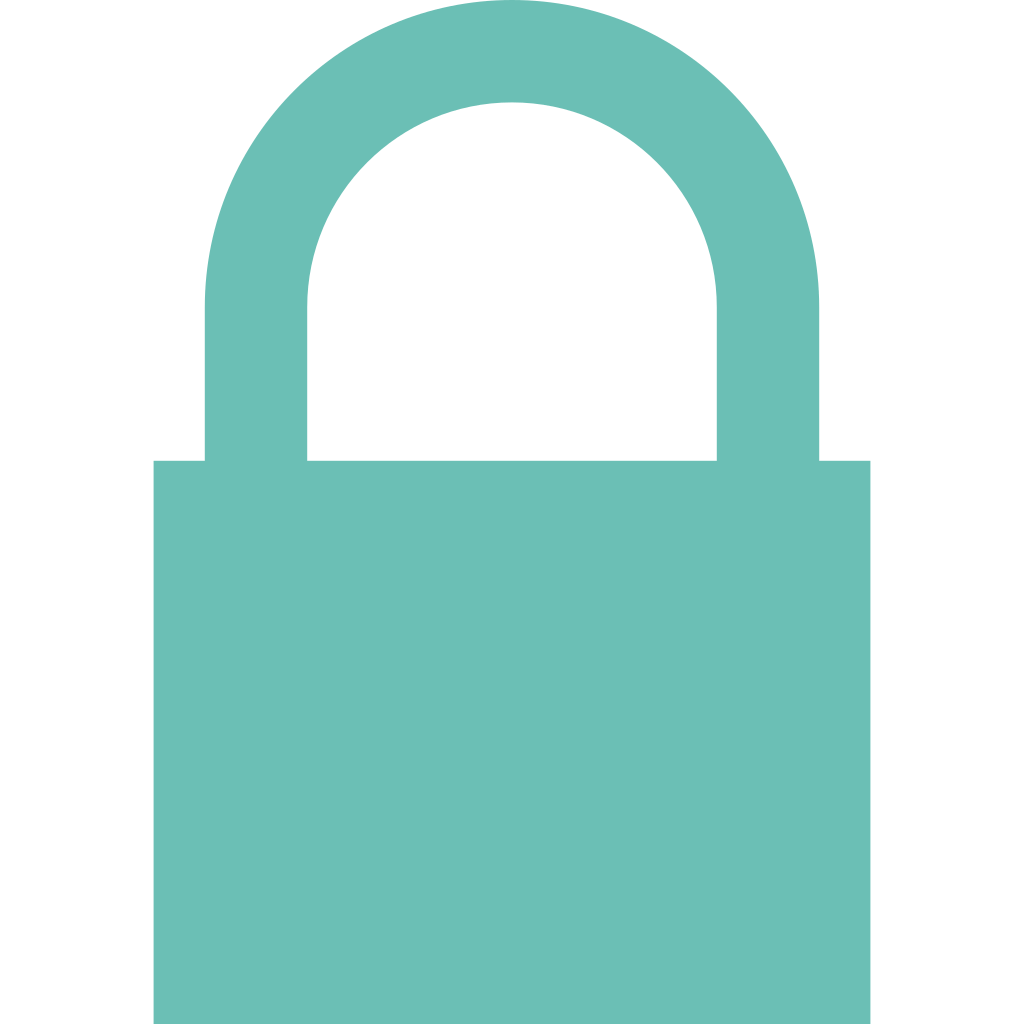 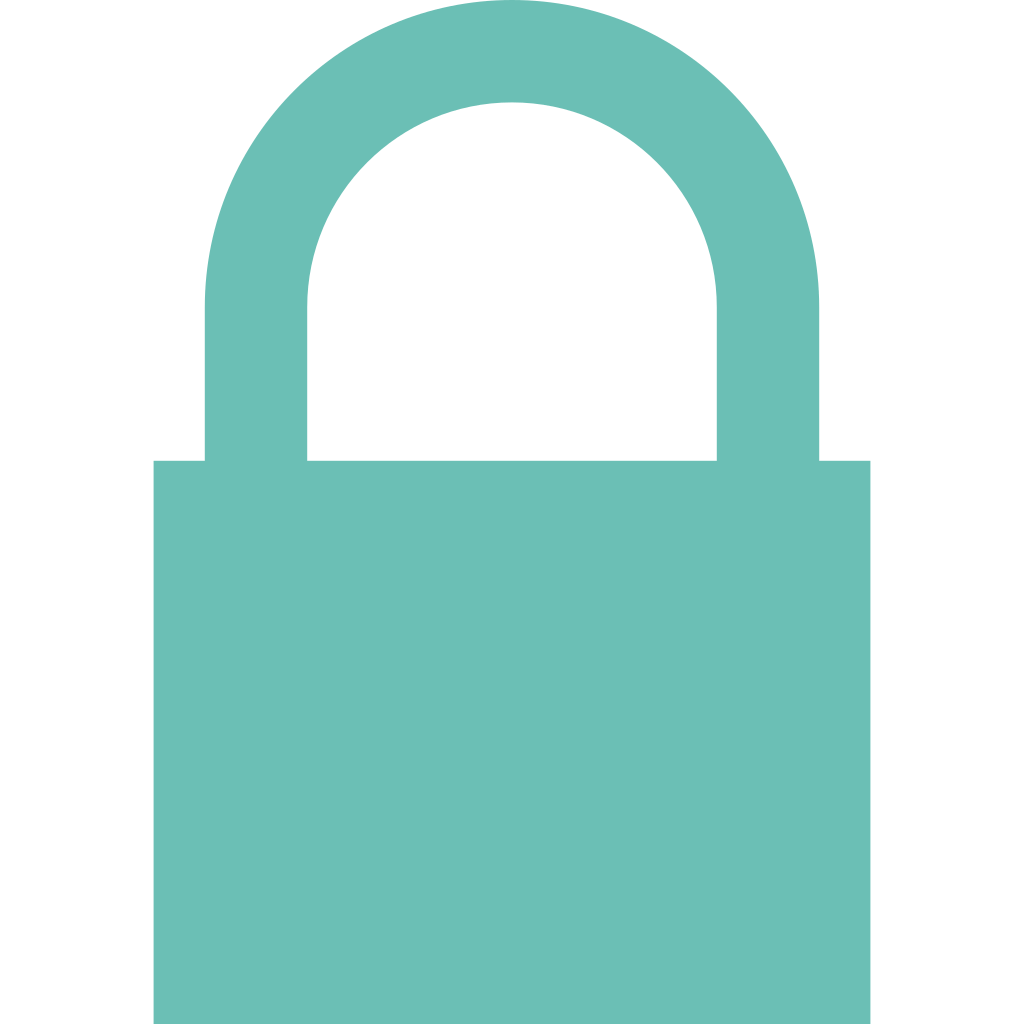 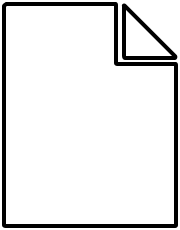 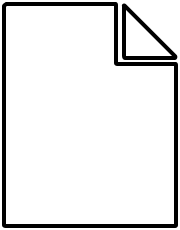 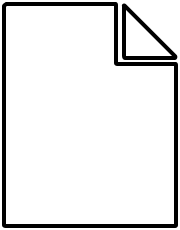 qwerty2024
User A
Sharing servers
9
[Speaker Notes: More interestingly, most modern password managers now have support for credential sharing, which allows users to send credentials to others to grant read or write access to them. 
In this case, the credential is now present on both of their vaults, and changes are synchronized through the application servers using a shared key.
So, even though password managers were originally designed with a threat model of at-rest encryption in mind, features like credential sharing make this fall squarely in the injection attacks setting, since an adversary can monitor the backend infrastructure, and additional [TRANSITION] inject content into the victim device, in this case via sharing credentials.
So, for our second case study, we performed a security analysis of various password managers in the context of injection attacks, and found various attack vectors. [TRANSITION]]
Injection attacks against password managers
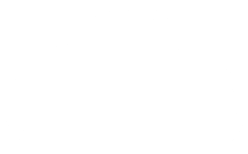 password1234
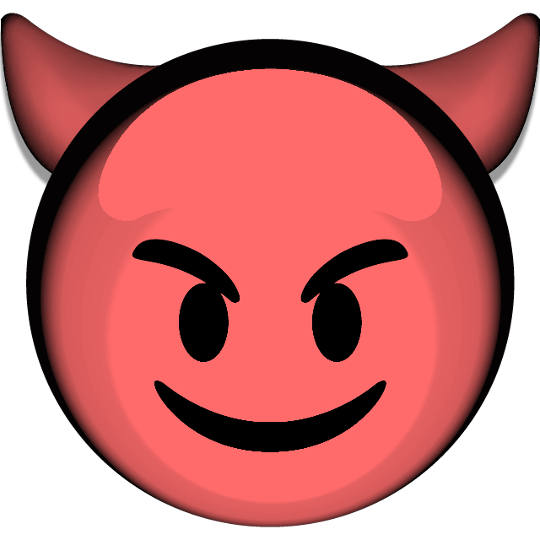 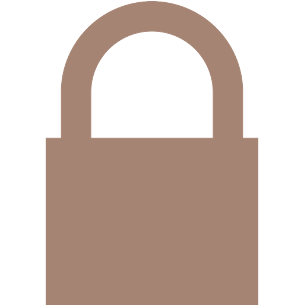 App servers
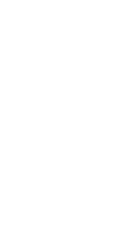 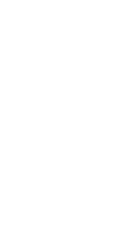 password1234
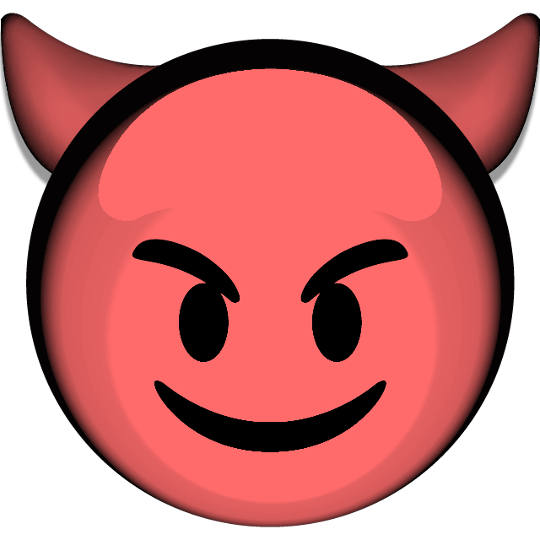 qwerty2024
qwerty2024
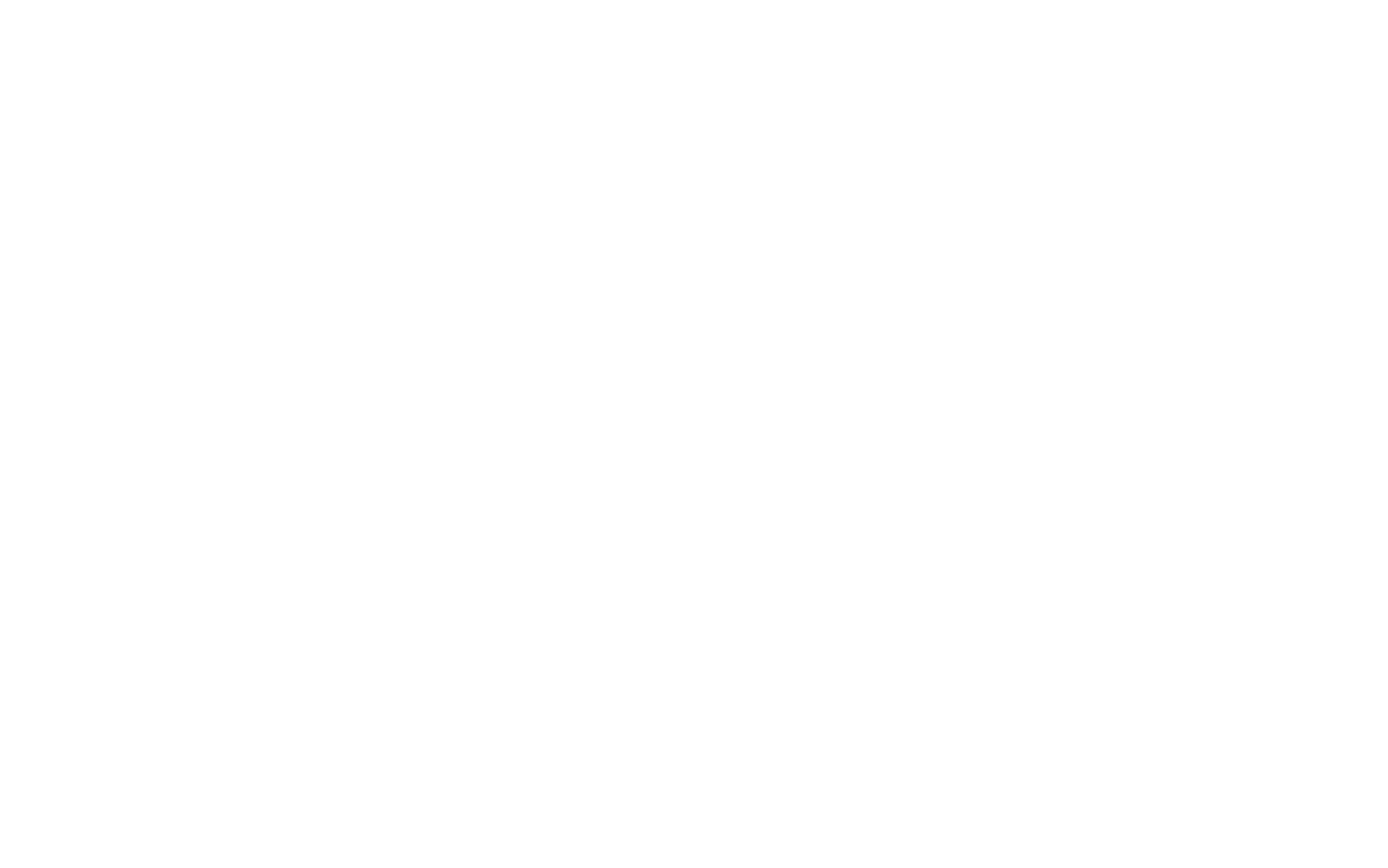 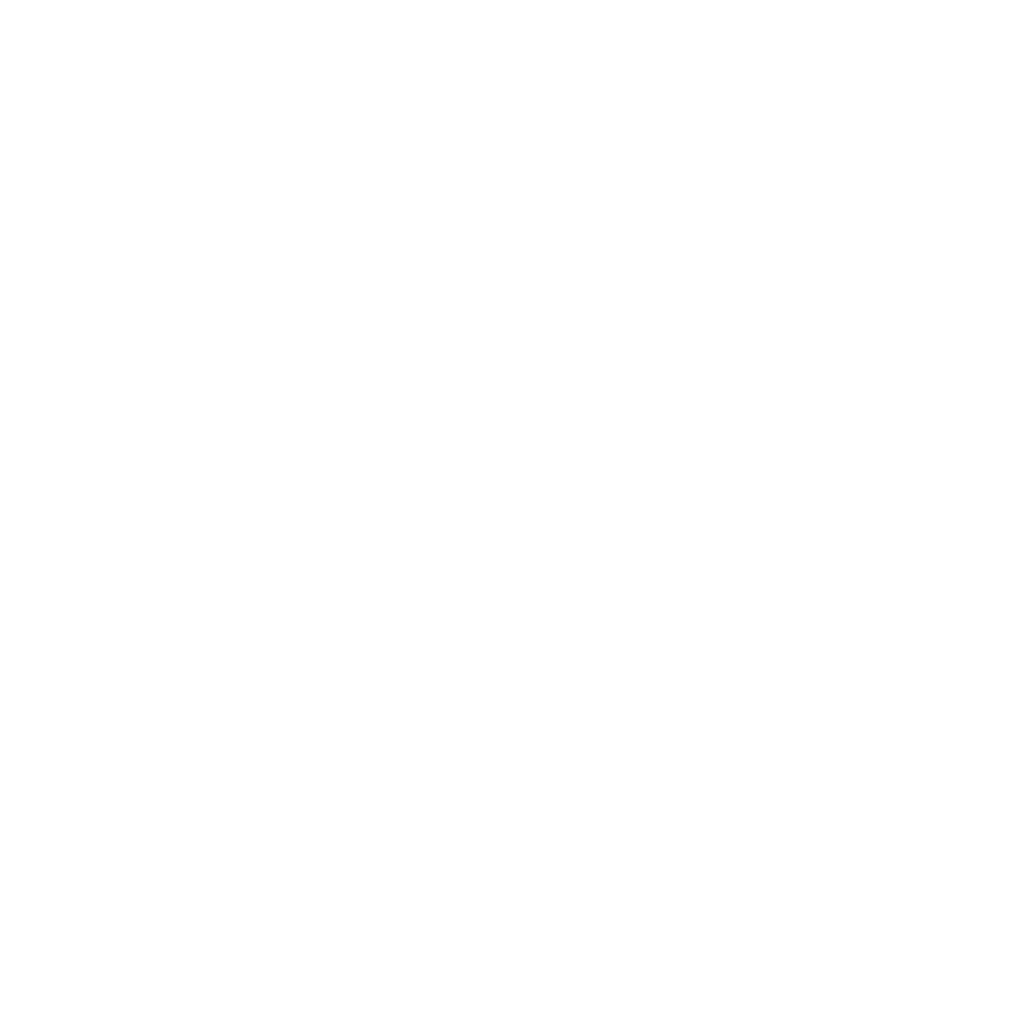 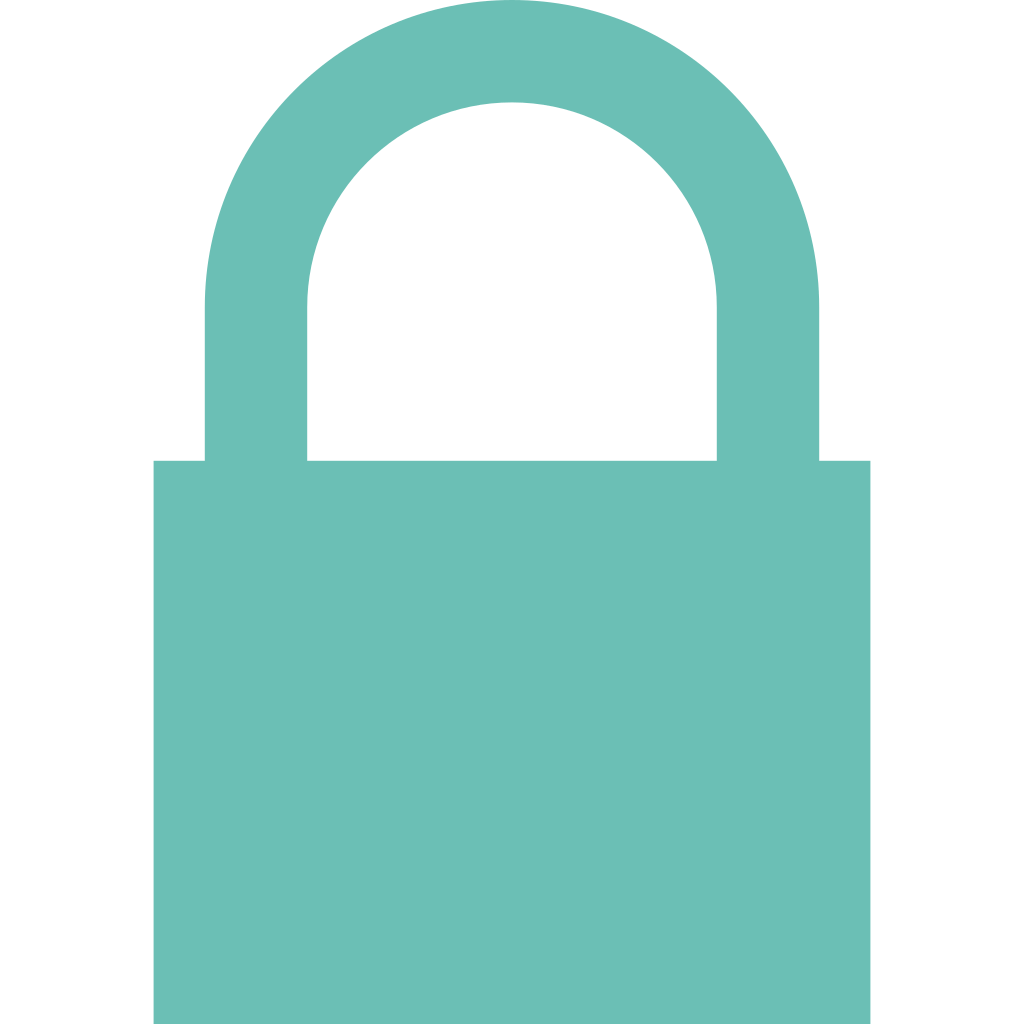 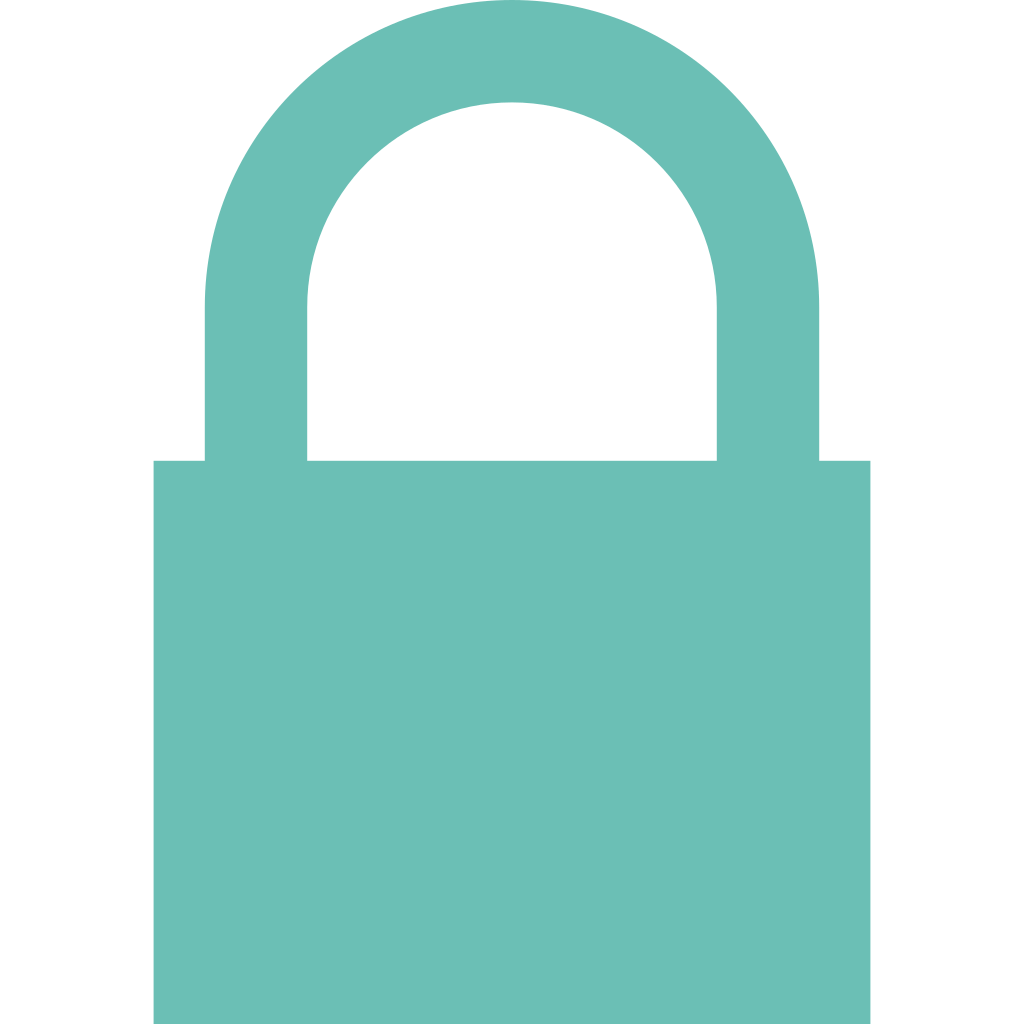 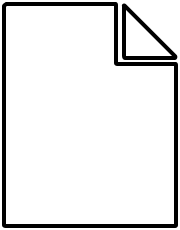 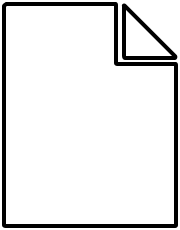 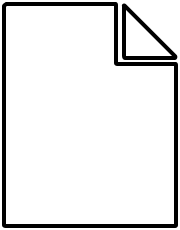 qwerty2024
User A
Sharing servers
9
[Speaker Notes: One example attack vector is this feature of clients logging benign-looking metrics about the “health” of the credentials in the vault, which are in fact in plaintext and so are visible to the app servers.
 In particular, one metric contained in these logs is [TRANSITION] the number of duplicate passwords across the entire vault, which includes both personal _and_ shared credentials.
In our threat model, turns out that this metric of duplicate passwords exposes a simple side channel to the adversary, quite similar to the file deduplication attack against WhatsApp. [TRANSITION]]
Injection attacks against password managers
Number of duplicate passwords across entire vault
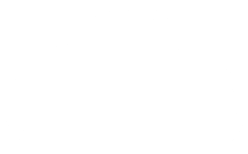 password1234
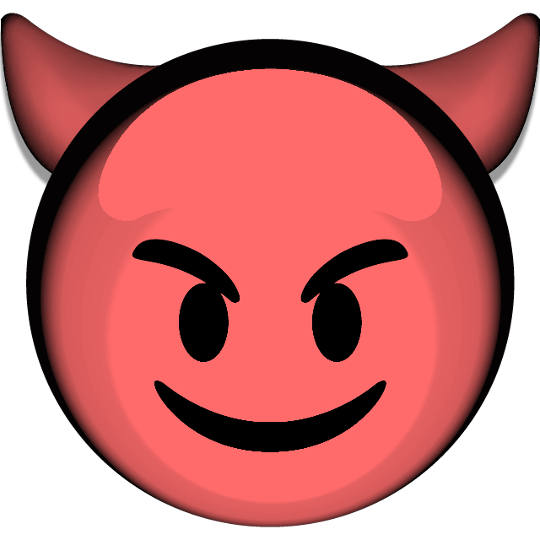 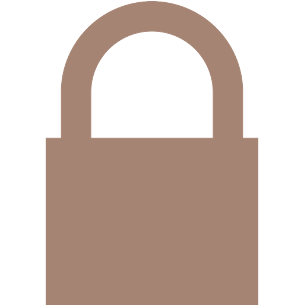 App servers
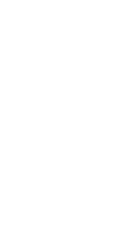 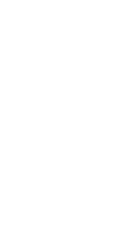 password1234
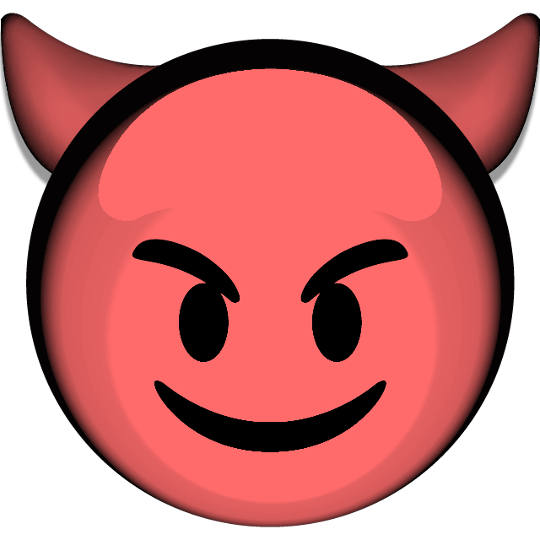 qwerty2024
qwerty2024
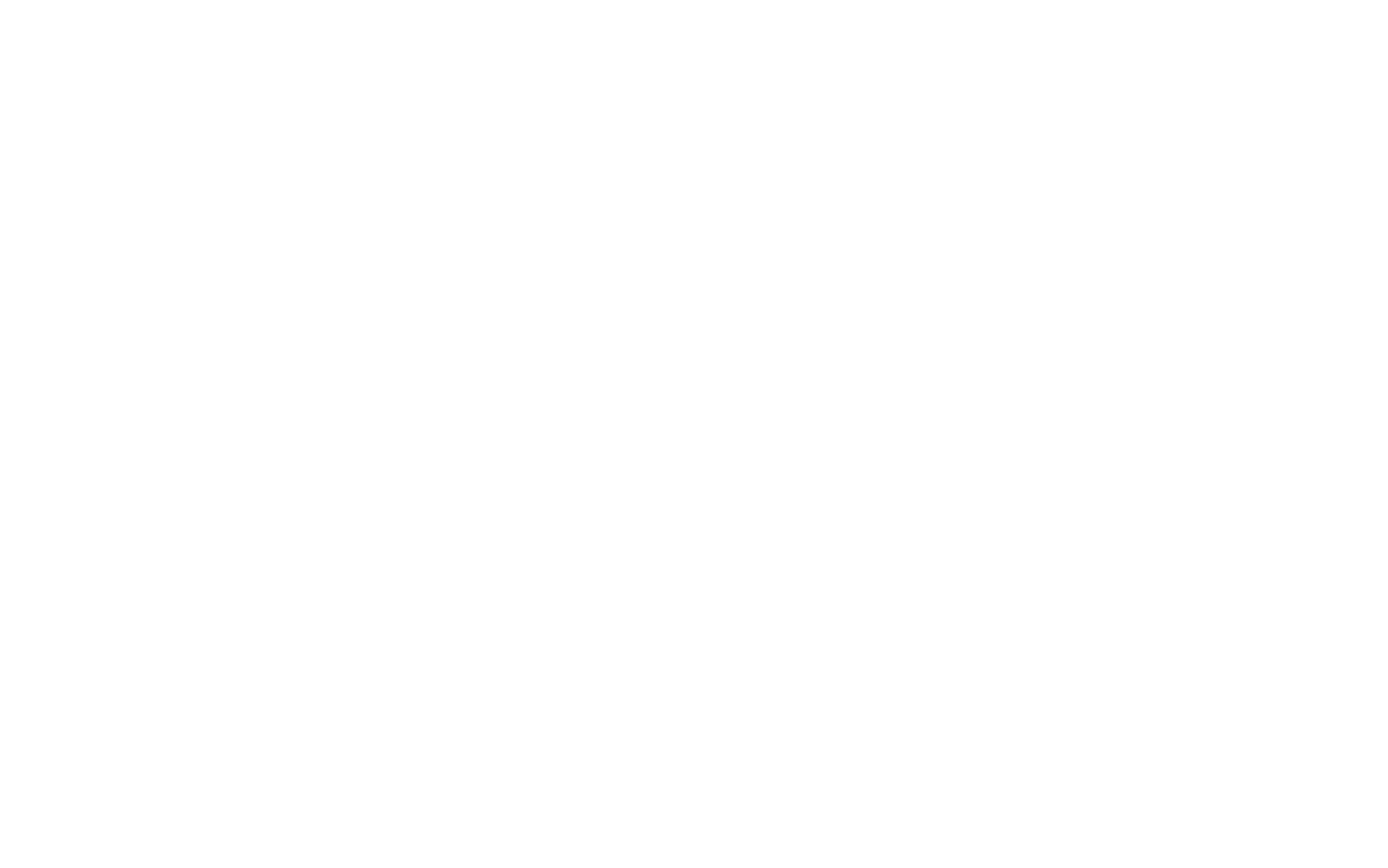 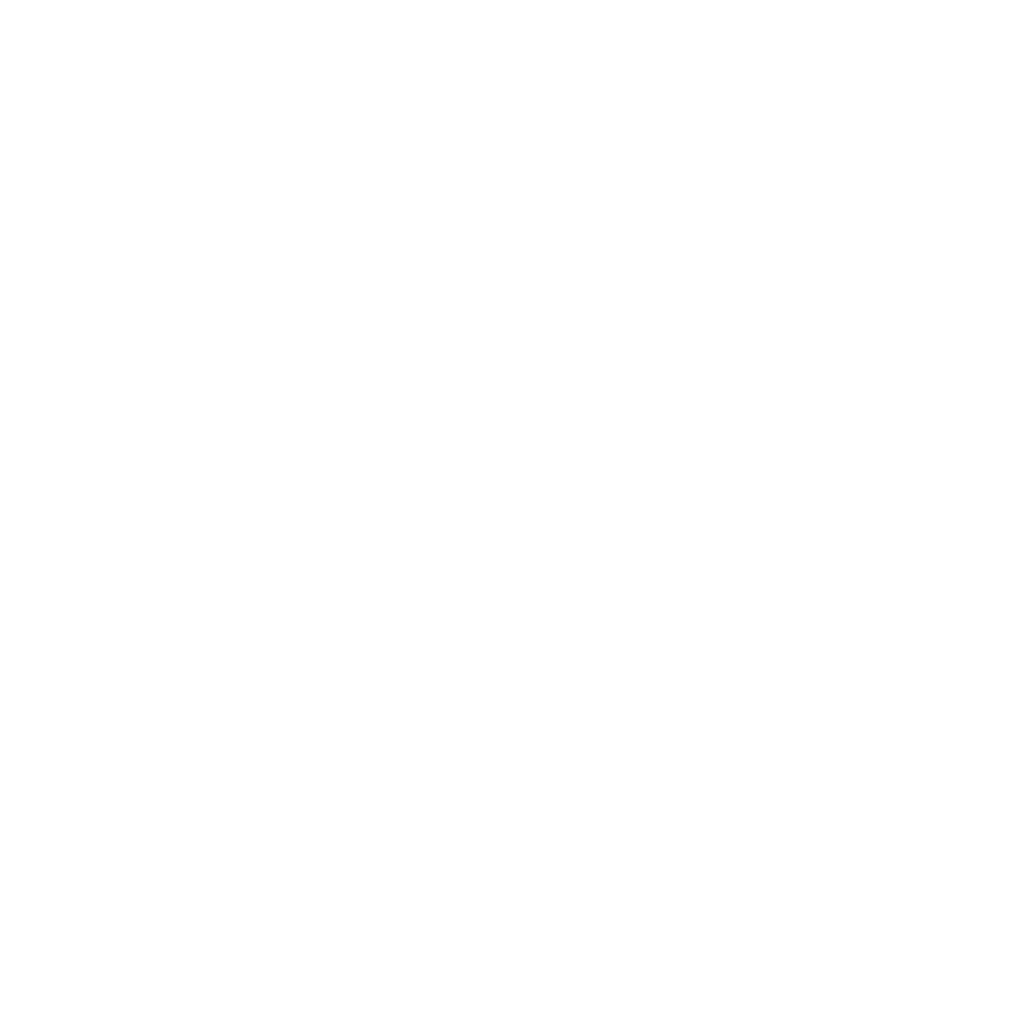 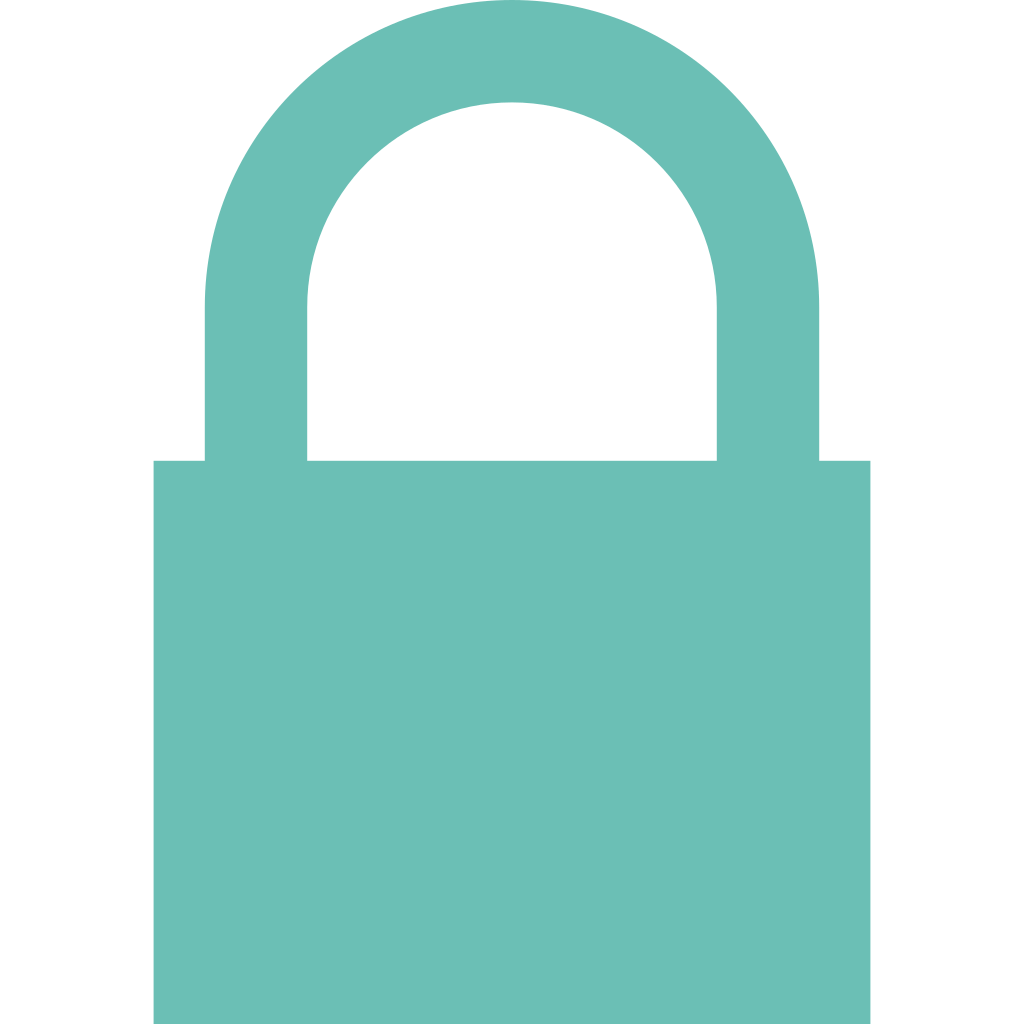 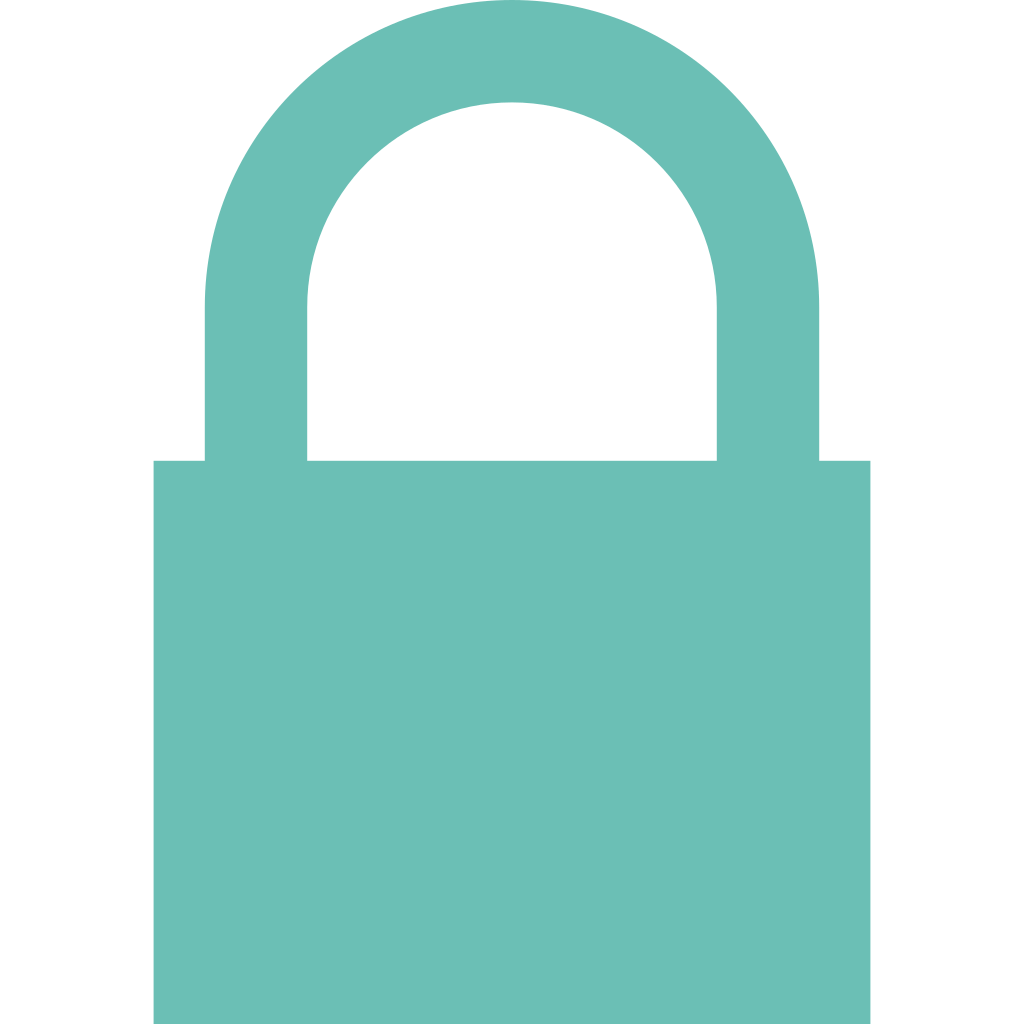 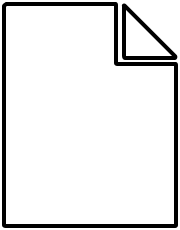 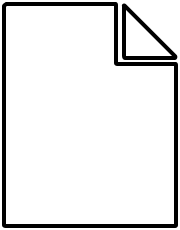 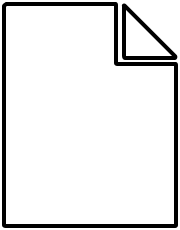 qwerty2024
User A
Sharing servers
9
[Speaker Notes: One example attack vector is this feature of clients logging benign-looking metrics about the “health” of the credentials in the vault, which are in fact in plaintext and so are visible to the app servers.
 In particular, one metric contained in these logs is [TRANSITION] the number of duplicate passwords across the entire vault, which includes both personal _and_ shared credentials.
In our threat model, turns out that this metric of duplicate passwords exposes a simple side channel to the adversary, quite similar to the file deduplication attack against WhatsApp. [TRANSITION]]
Injection attacks against password managers
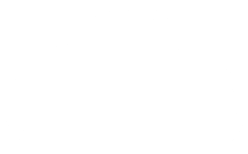 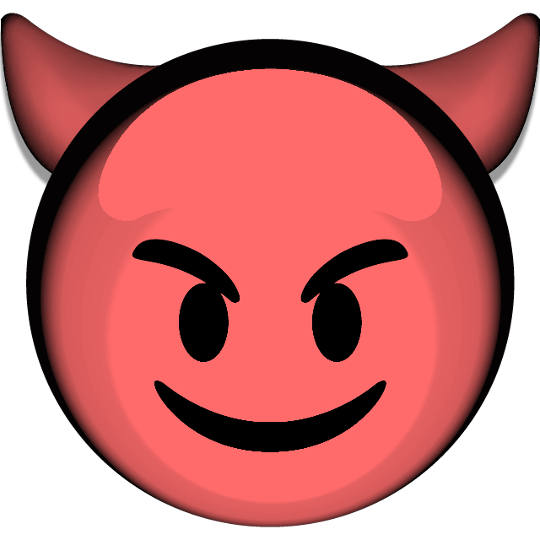 App servers
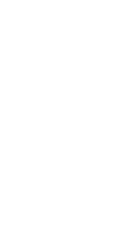 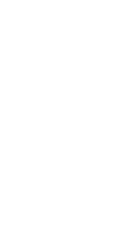 password1234
qwerty2024
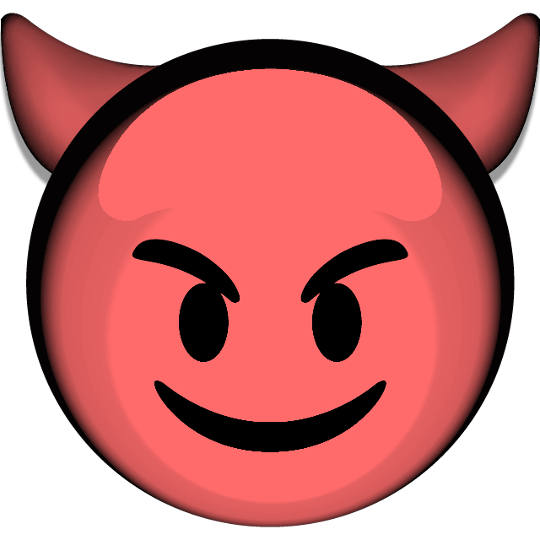 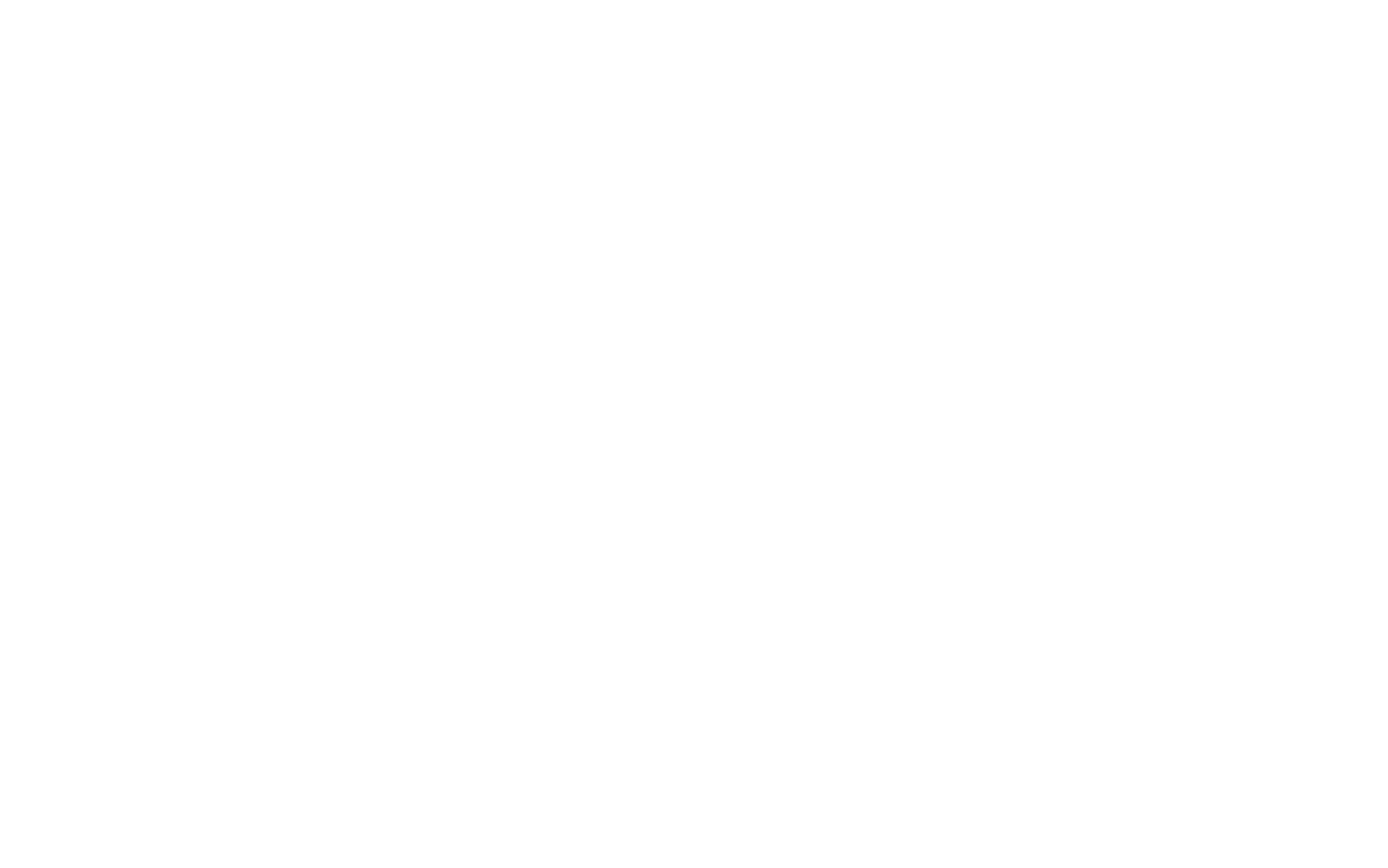 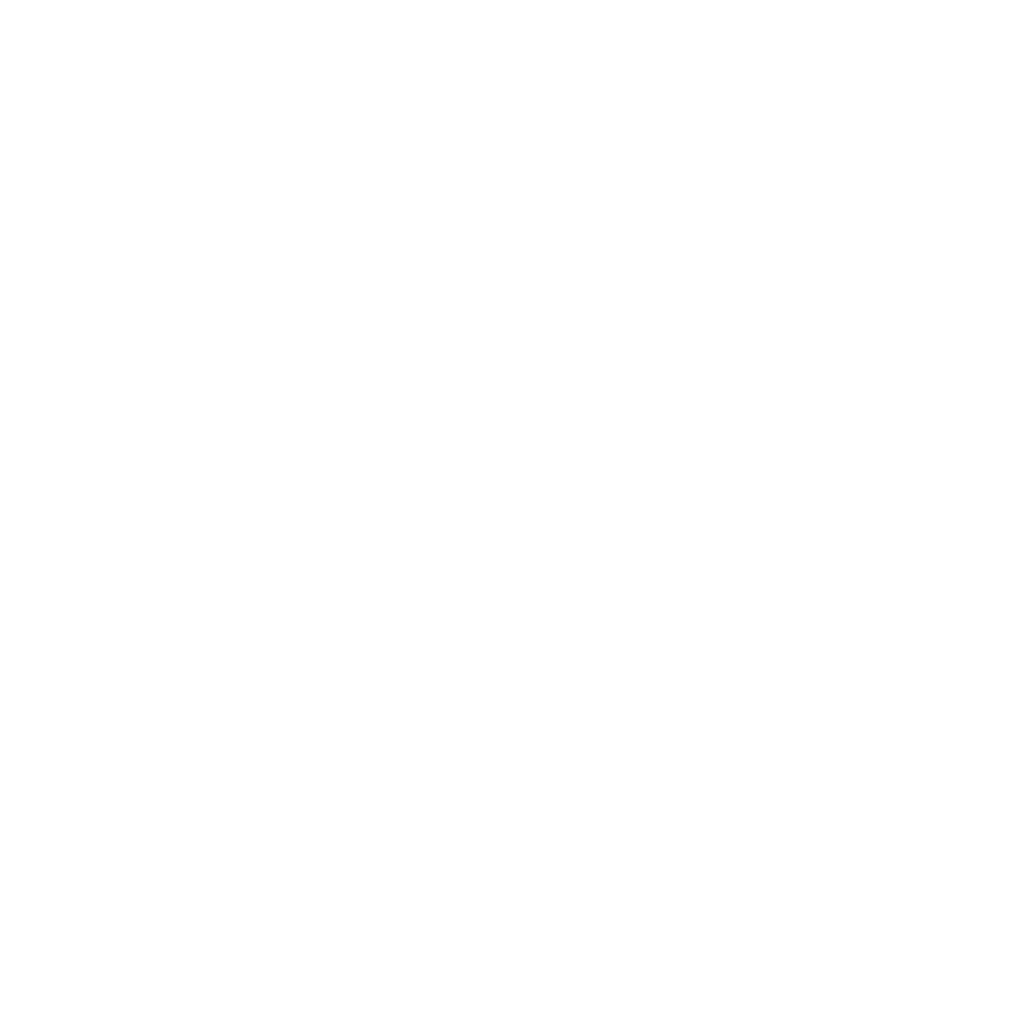 User A
Sharing servers
9
[Speaker Notes: Say that the adversary wants to tell whether a particular candidate password is in the victim’s vault or not.
So, what they can do is first observe the original number of duplicate passwords. [TRANSITION]
Injection attacks against password managers
#dup=m
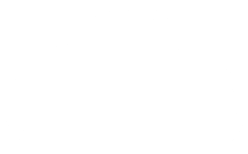 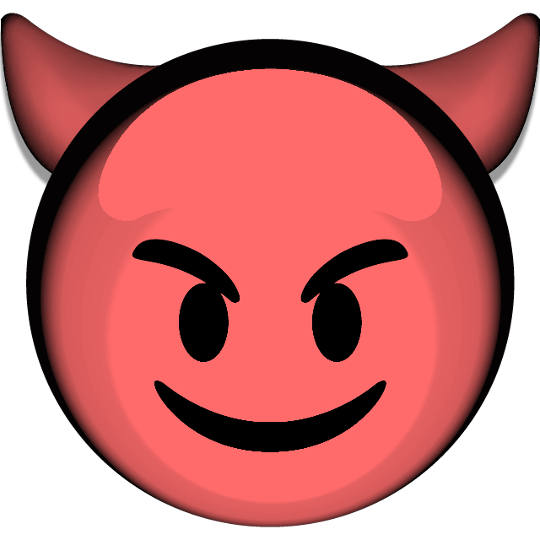 App servers
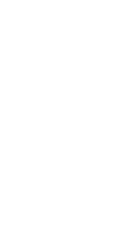 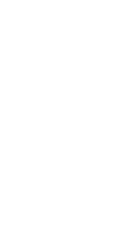 password1234
qwerty2024
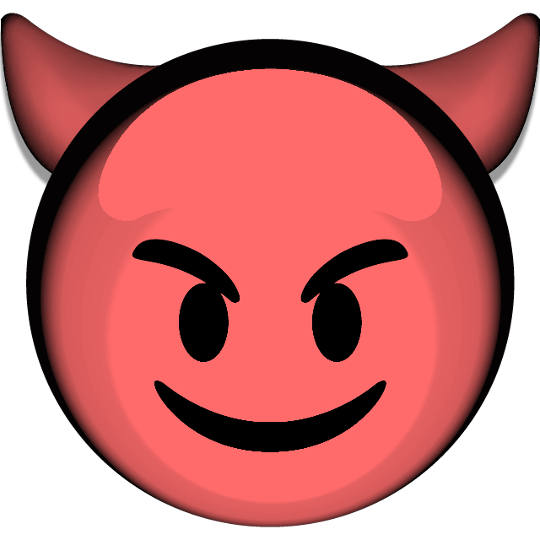 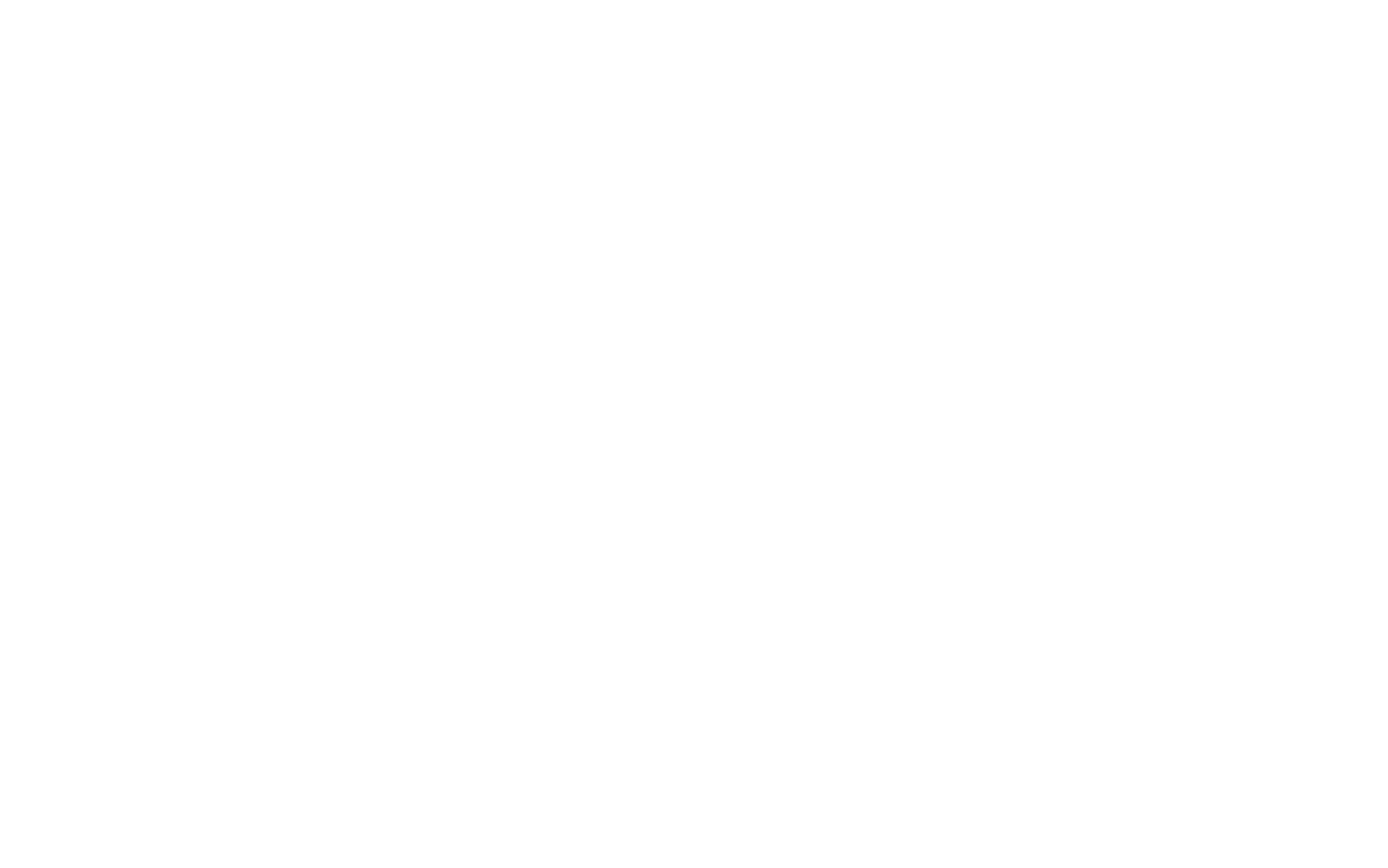 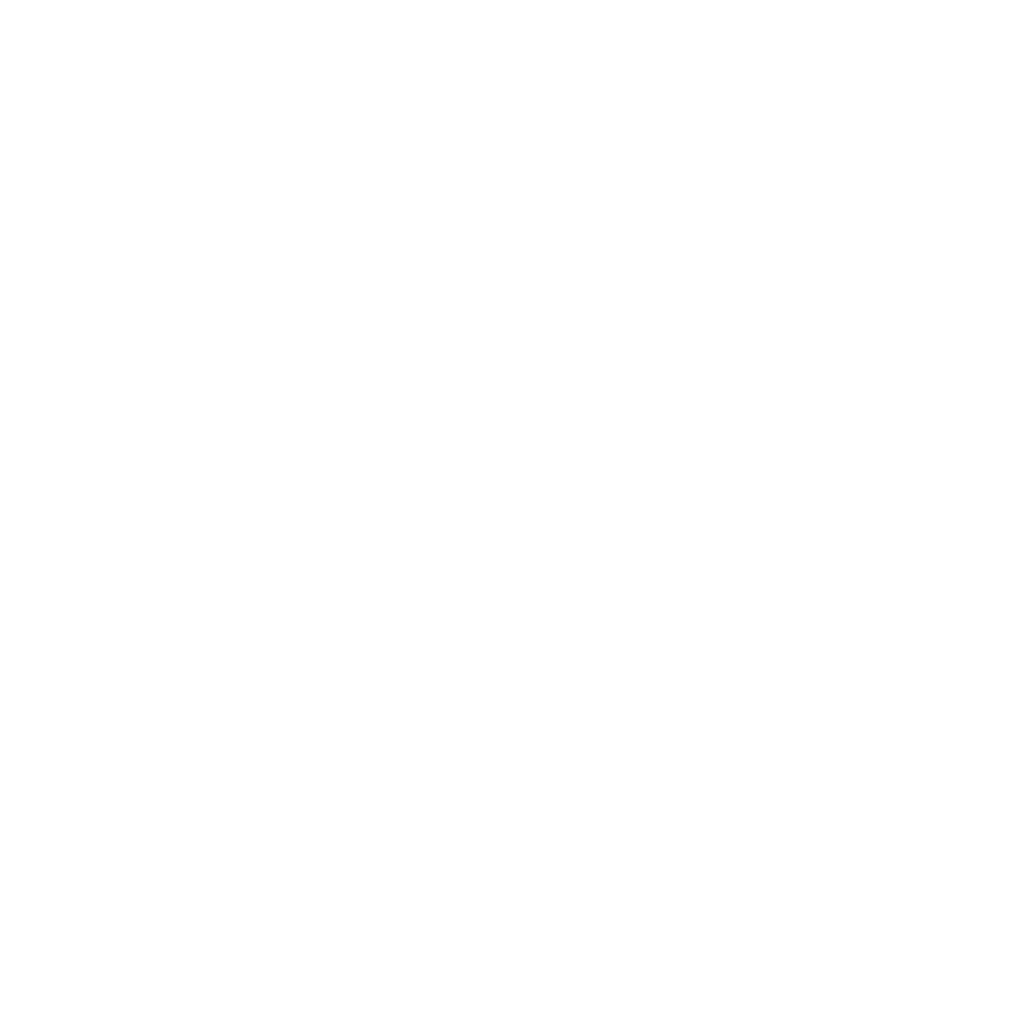 User A
Sharing servers
9
[Speaker Notes: Then they inject a candidate password [TRANSITION].]
Injection attacks against password managers
#dup=m
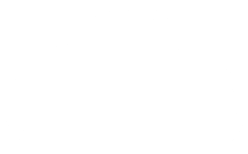 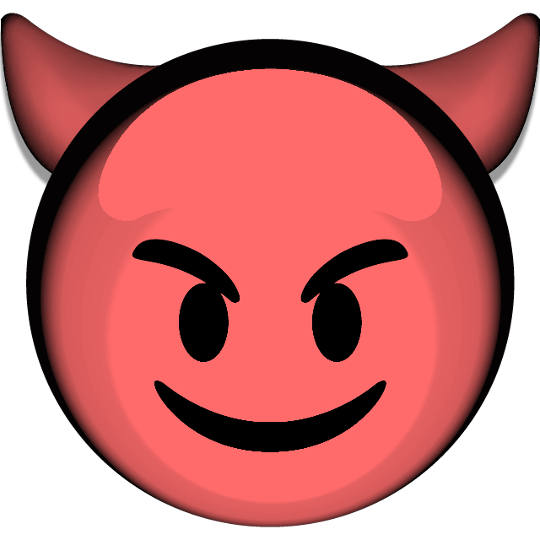 App servers
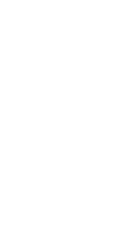 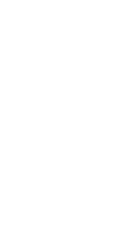 qwerty2024
password1234
qwerty2024
qwerty2024
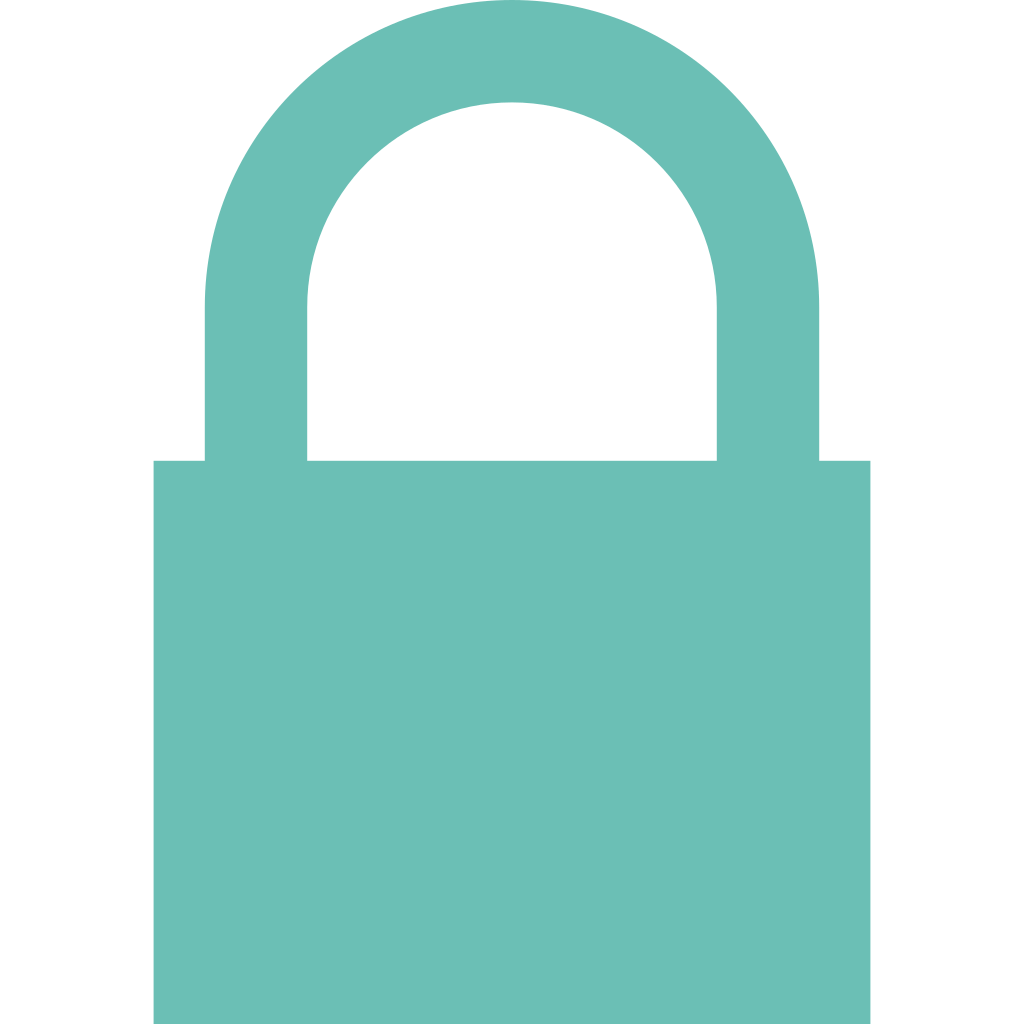 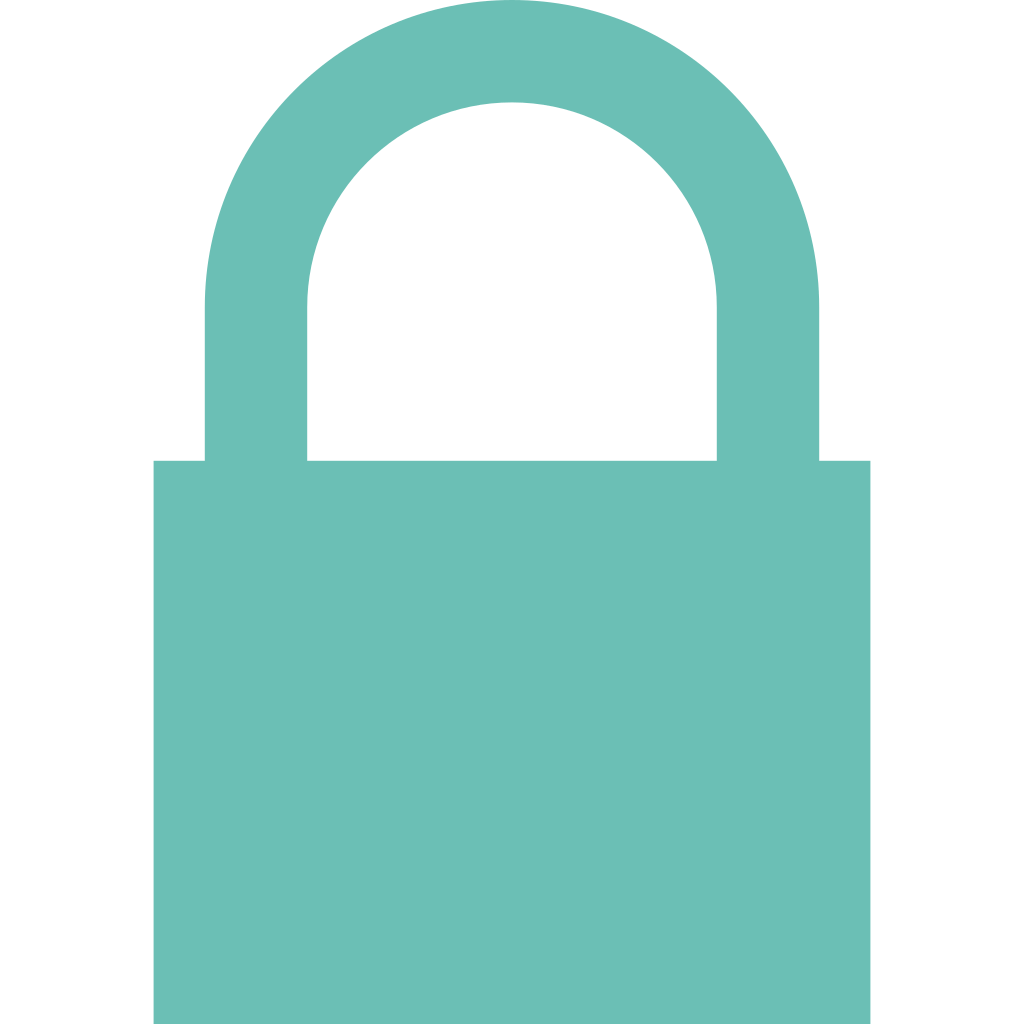 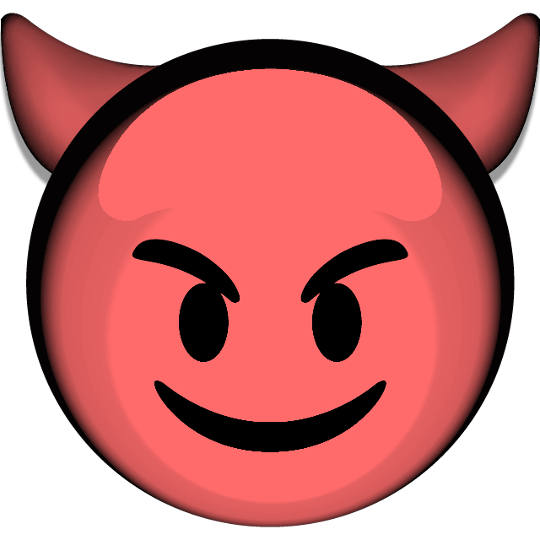 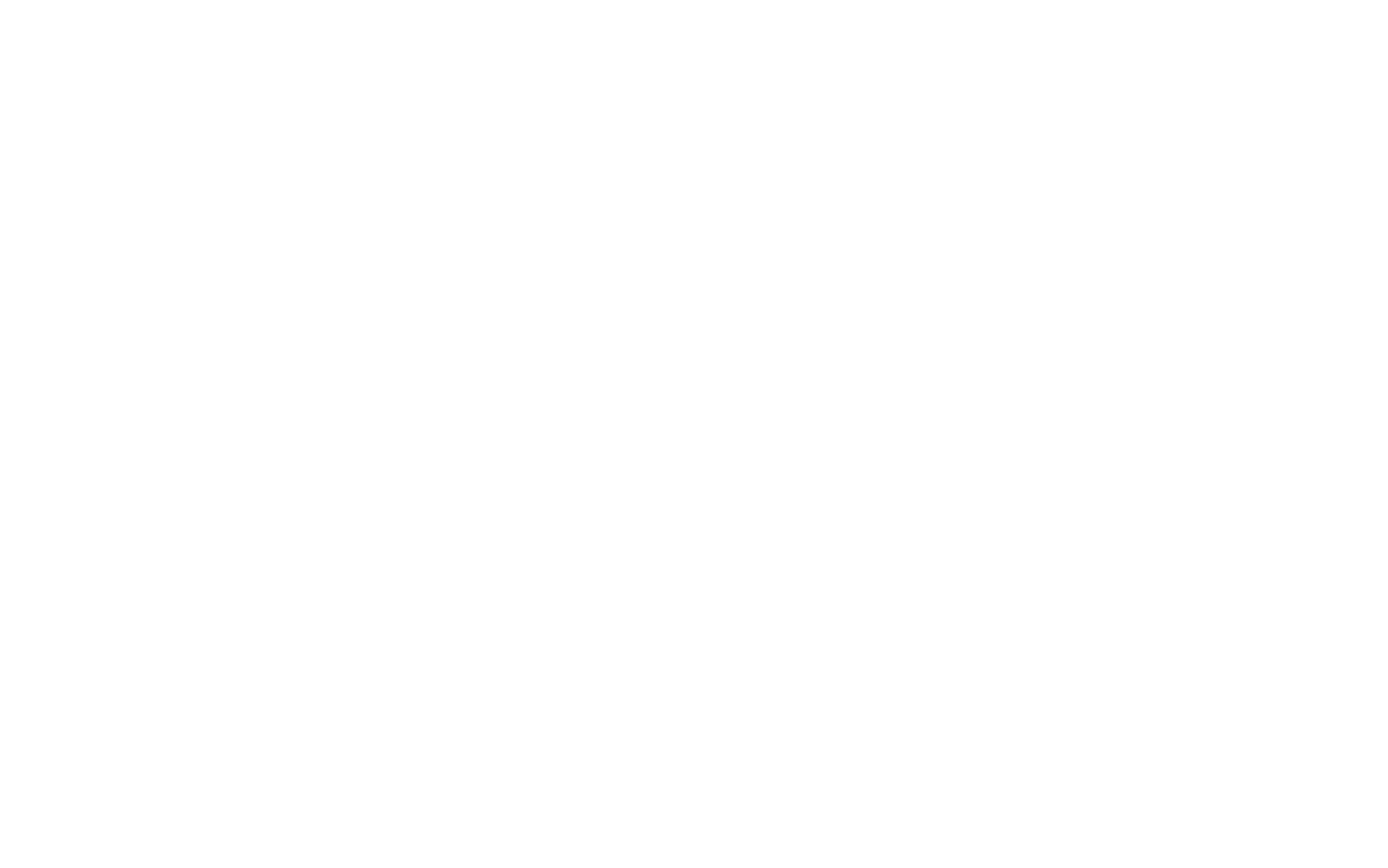 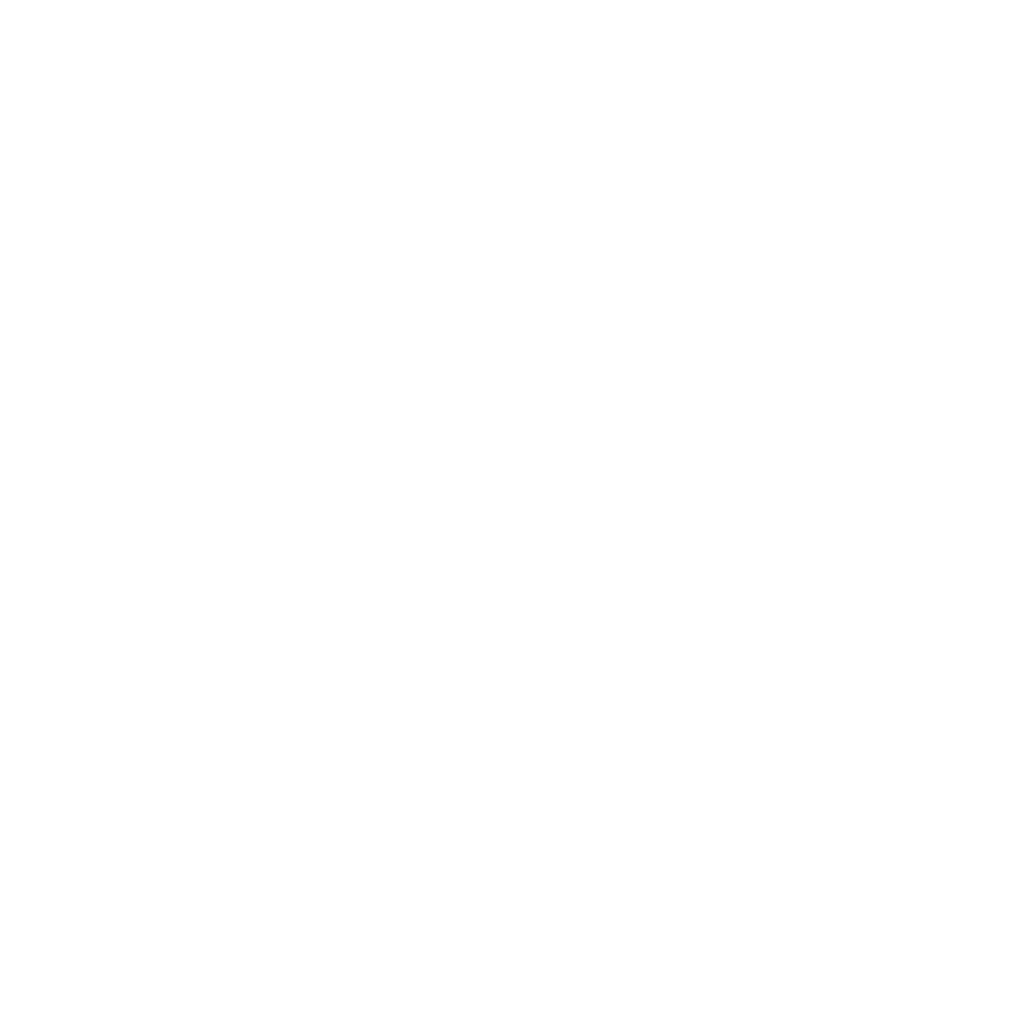 qwerty2024
User A
Sharing servers
9
[Speaker Notes: In this case, it does not match the other password in the vault, so the next [TRANSITION] log of duplicates will be the same as before. [TRANSITION]]
Injection attacks against password managers
#dup=m
#dup=m
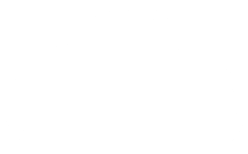 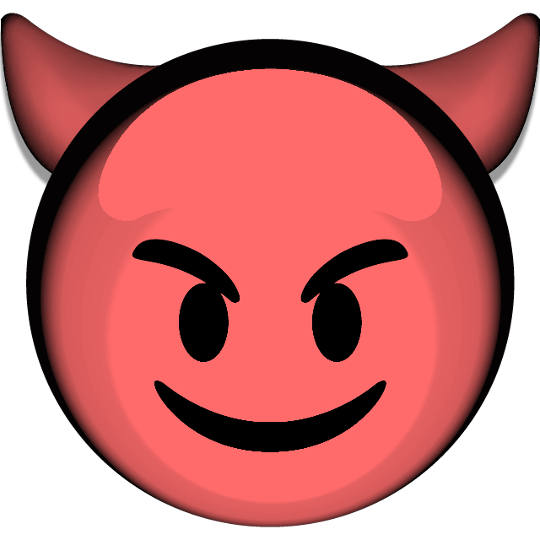 App servers
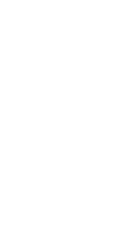 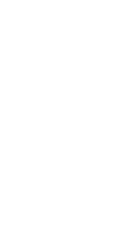 qwerty2024
password1234
qwerty2024
qwerty2024
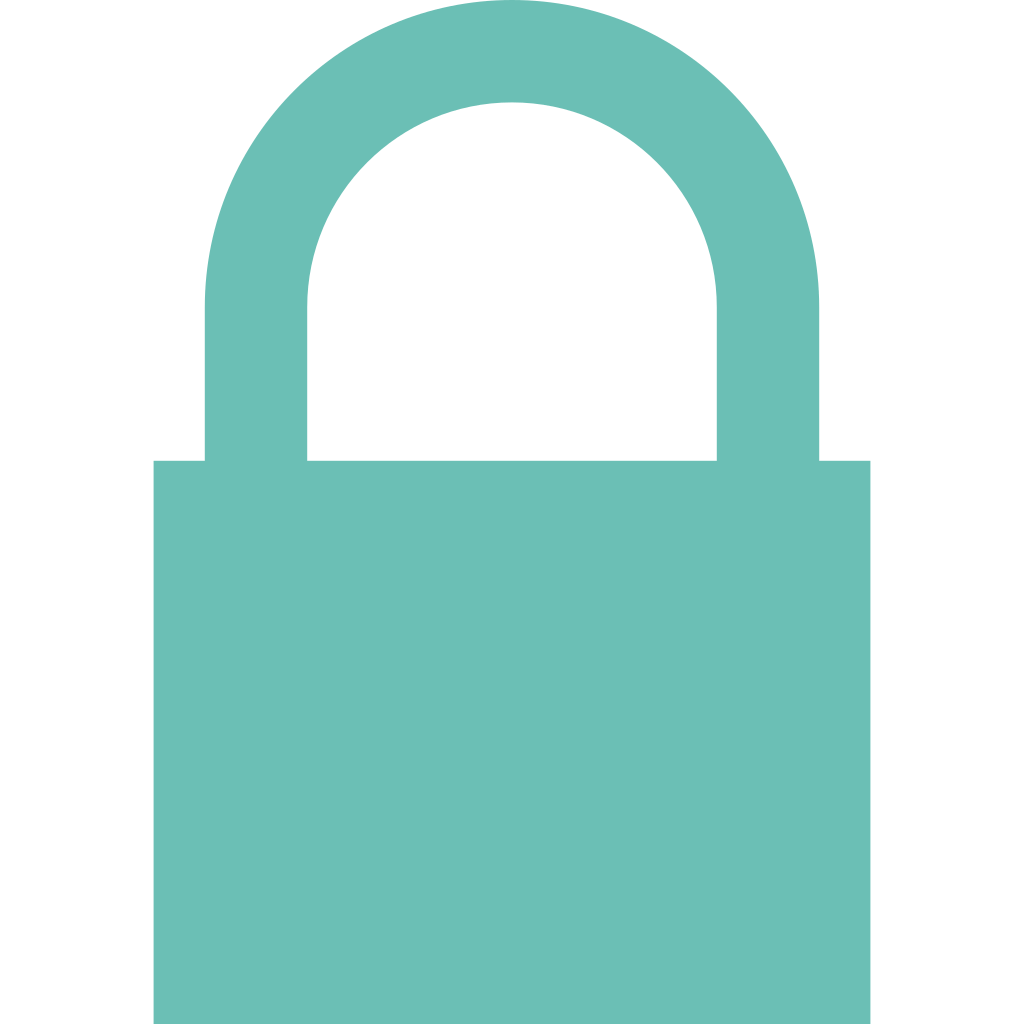 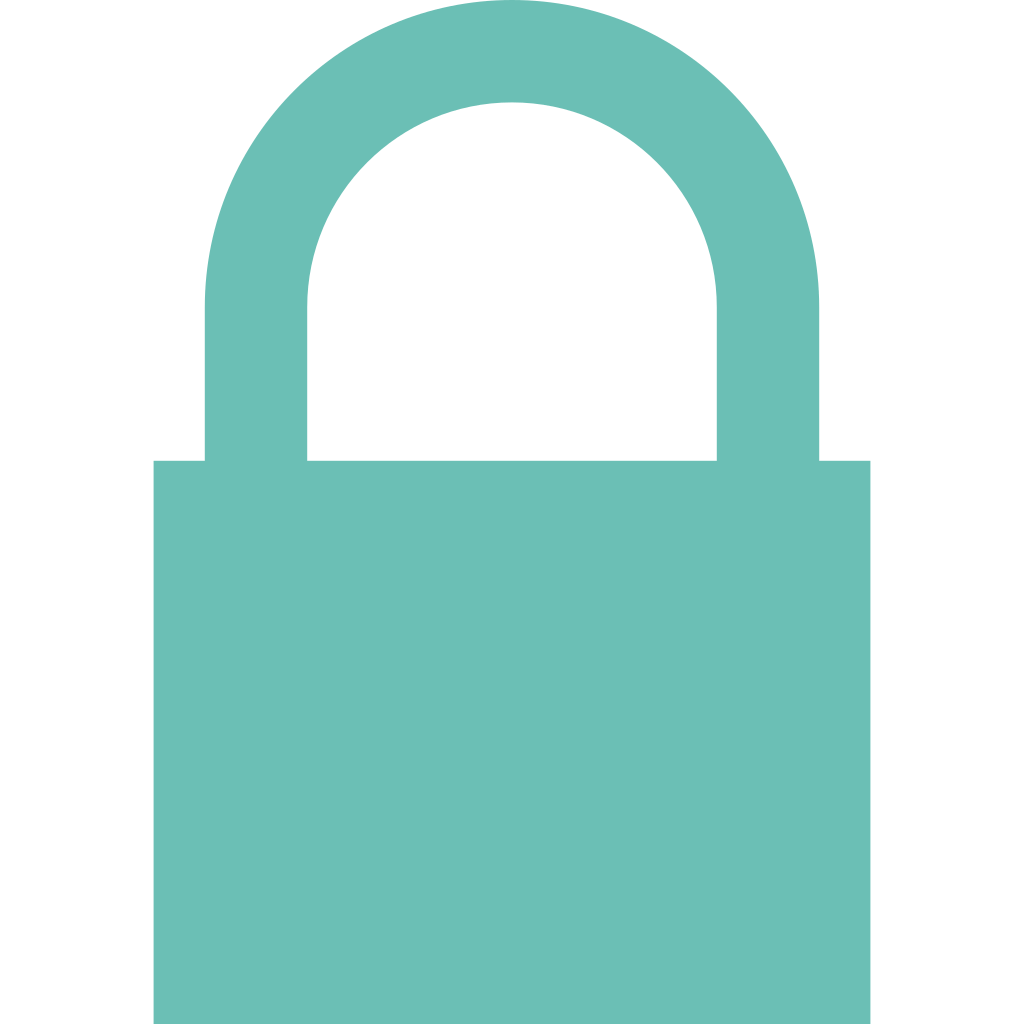 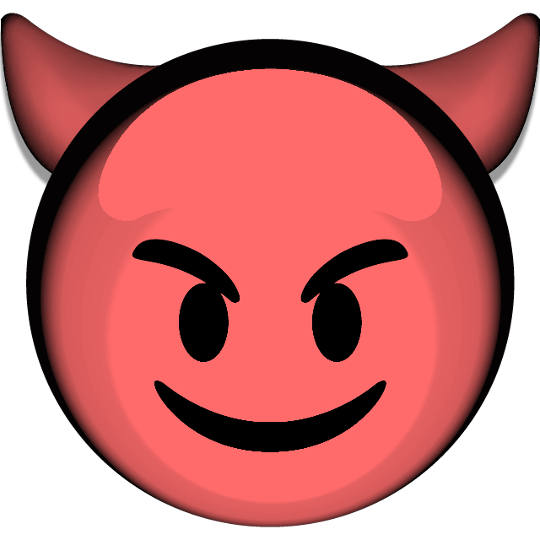 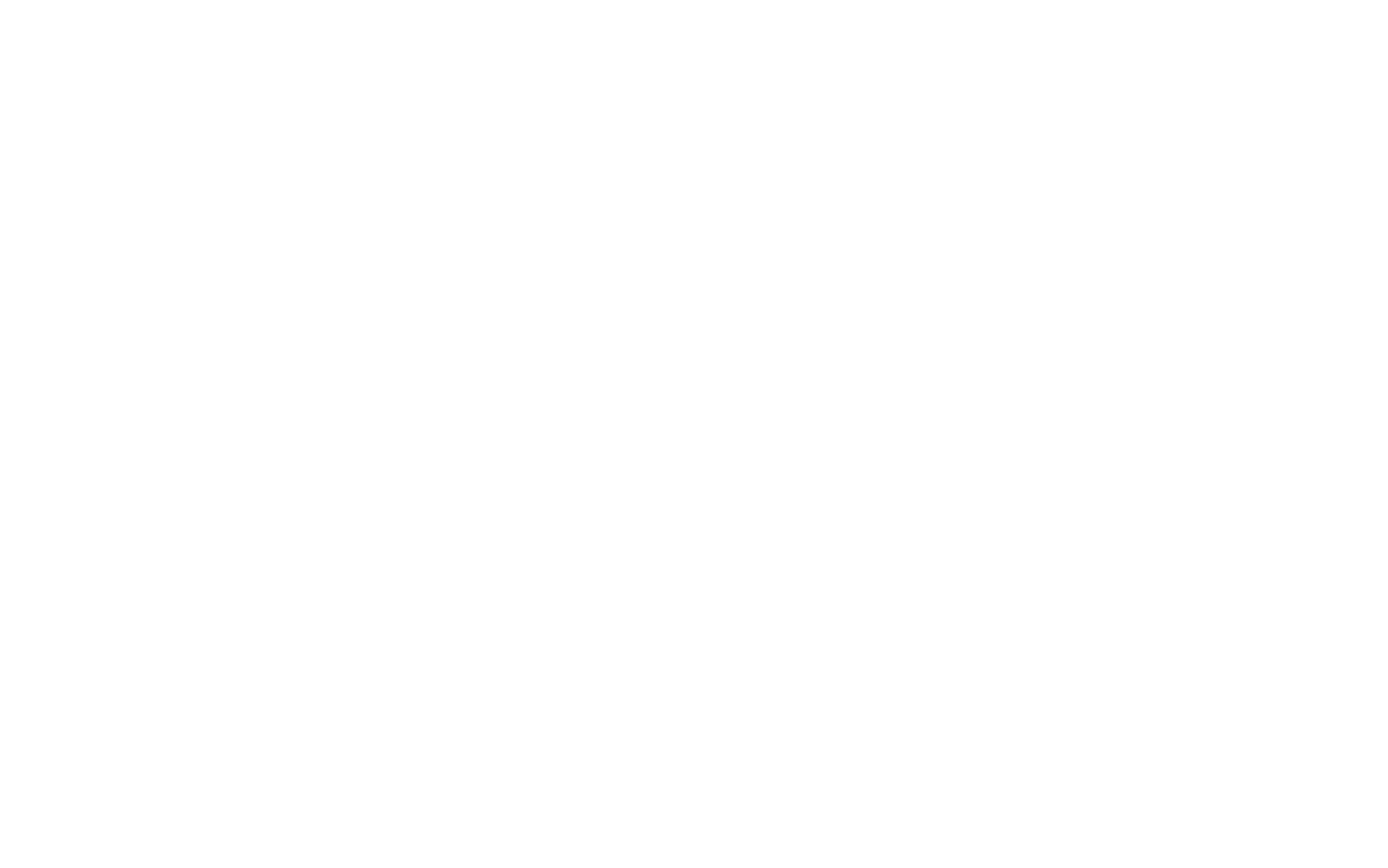 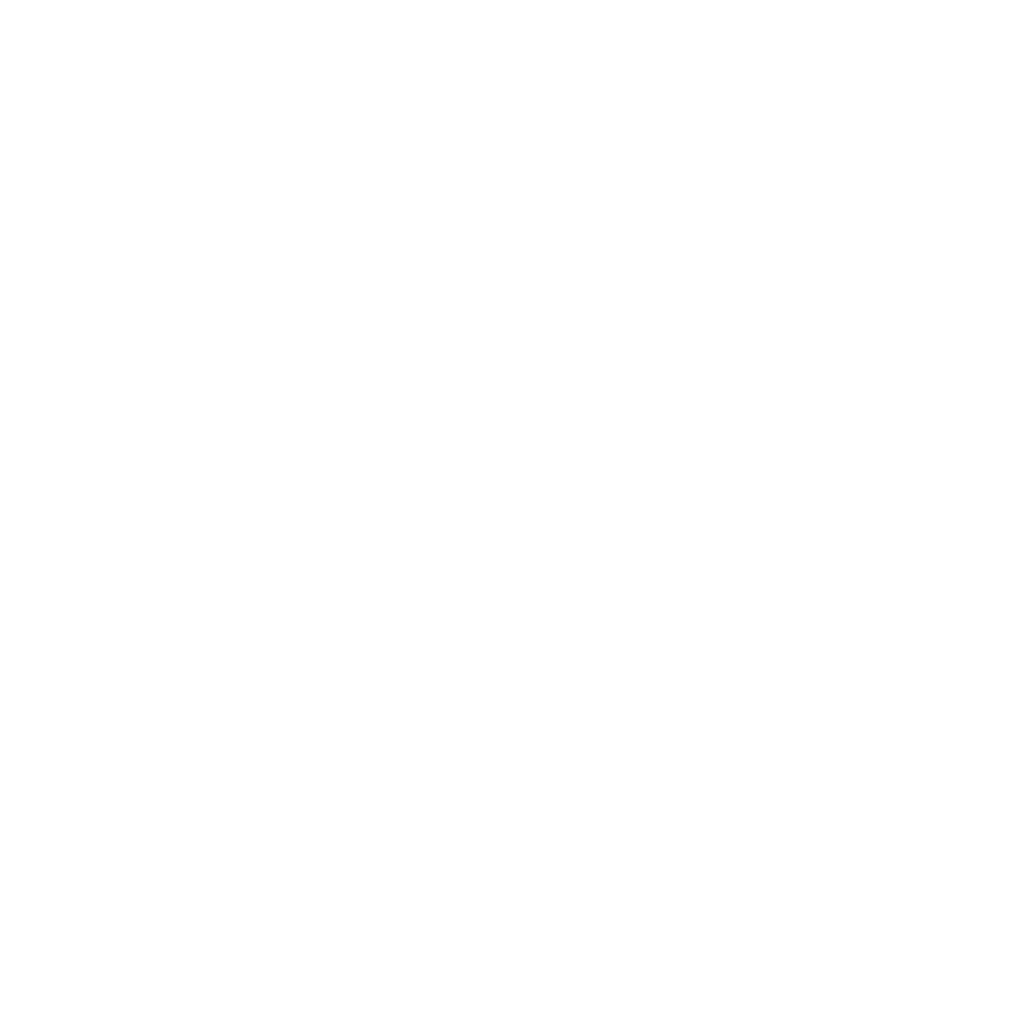 qwerty2024
User A
Sharing servers
9
[Speaker Notes: In this case, it does not match the other password in the vault, so the next [TRANSITION] log of duplicates will be the same as before. [TRANSITION]]
Injection attacks against password managers
#dup=m
#dup=m
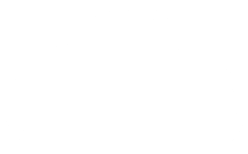 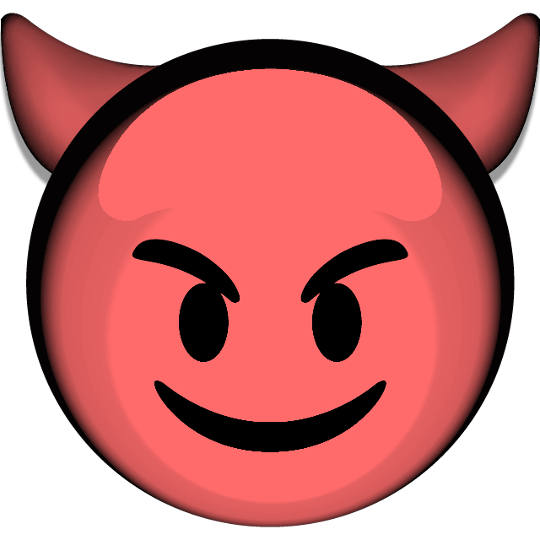 App servers
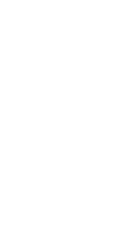 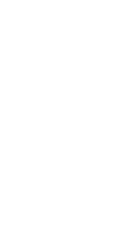 qwerty2024
password1234
qwerty2024
qwerty2024
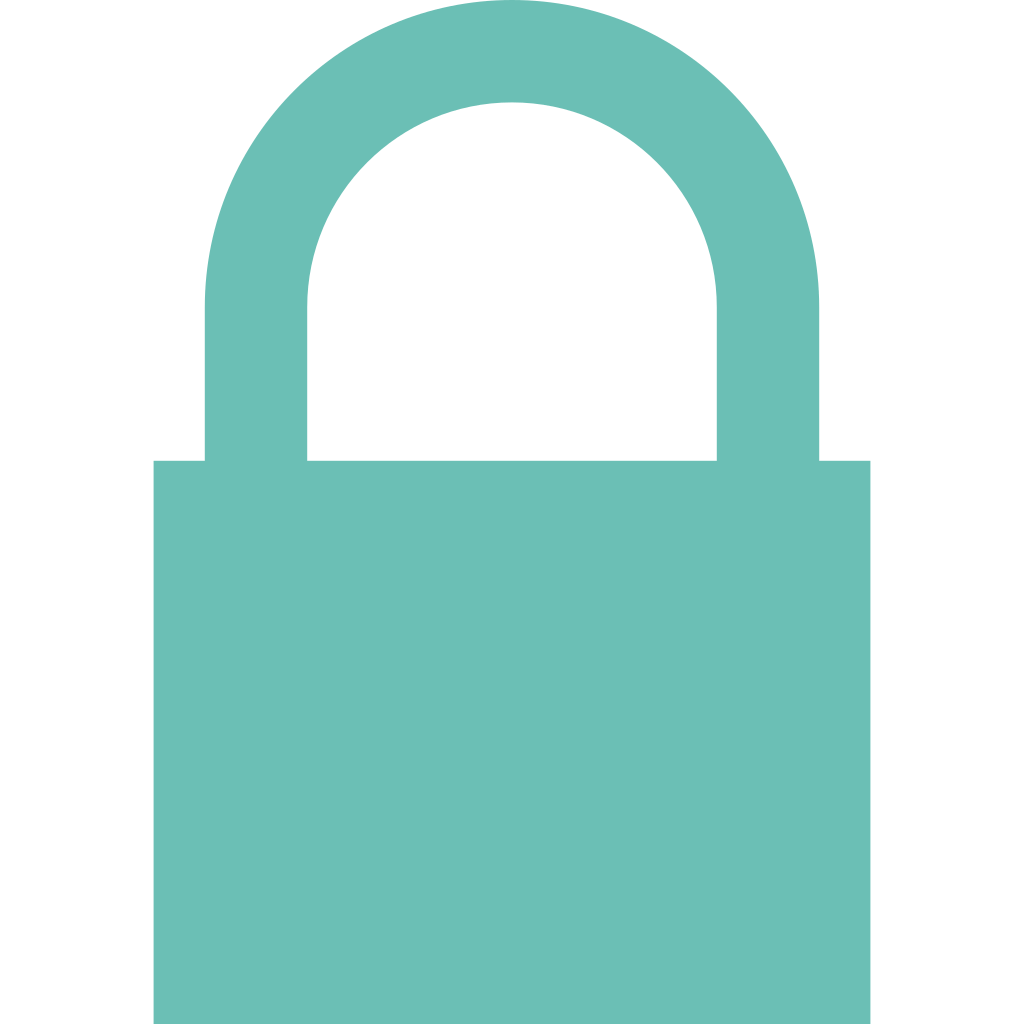 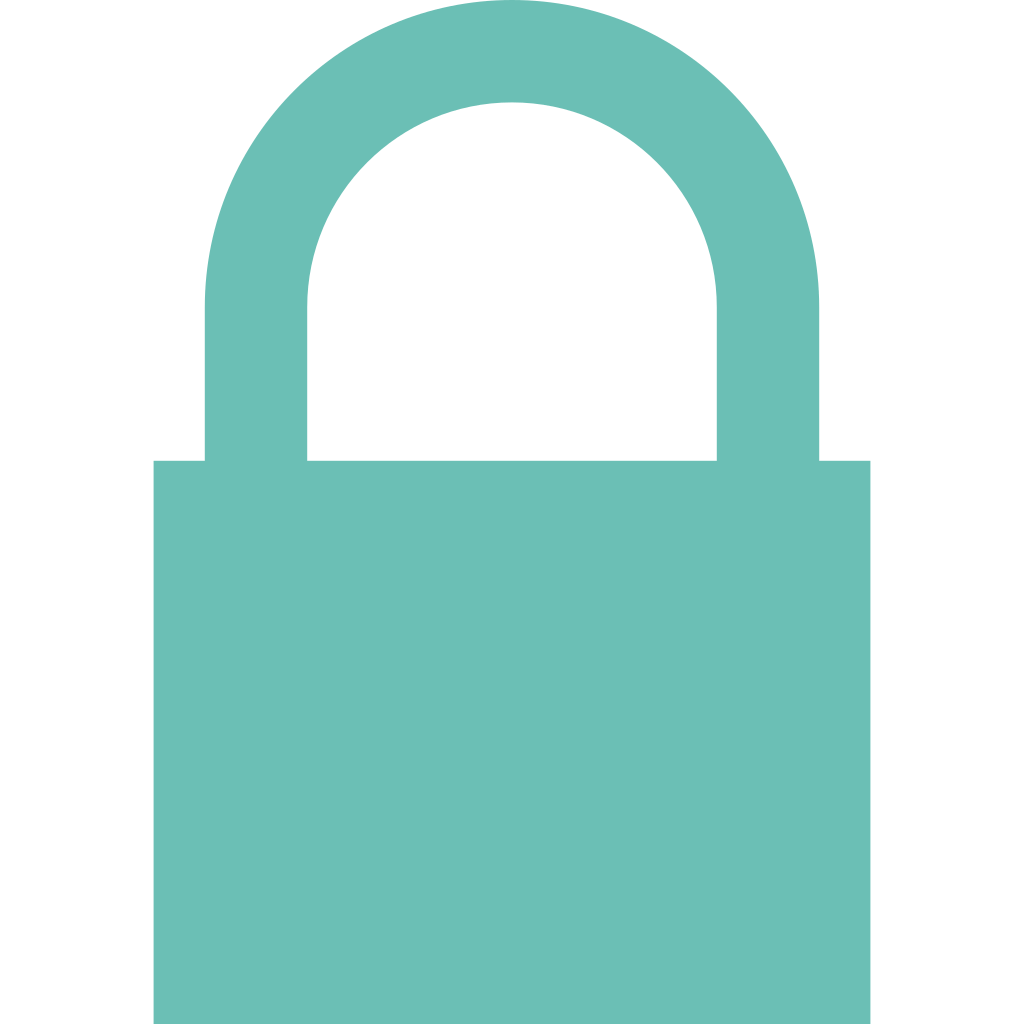 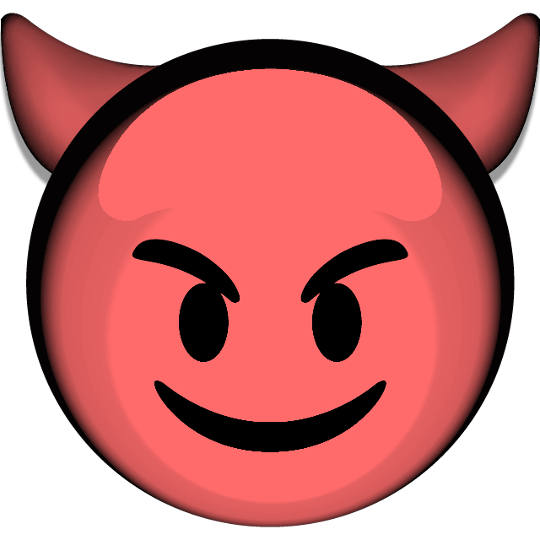 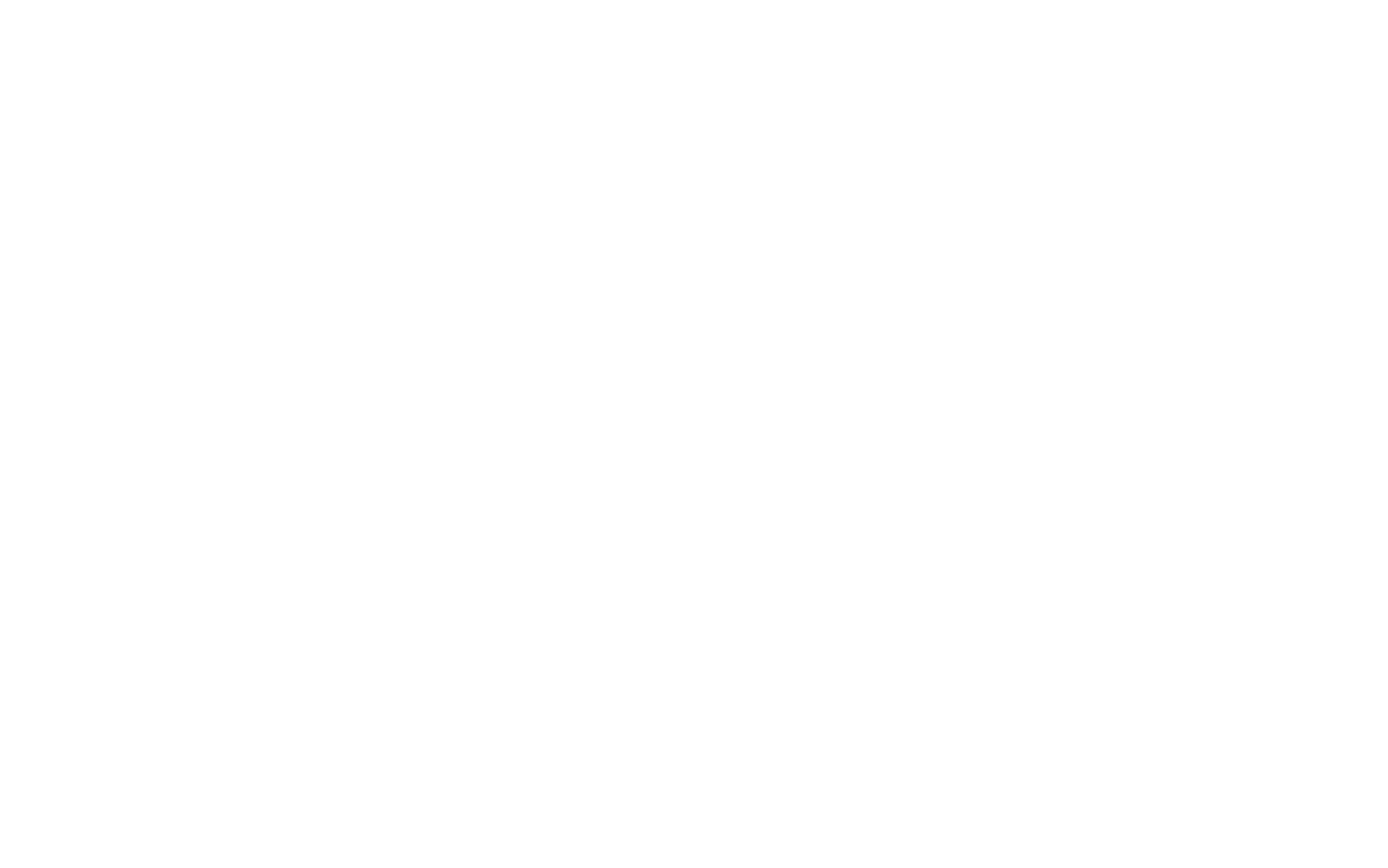 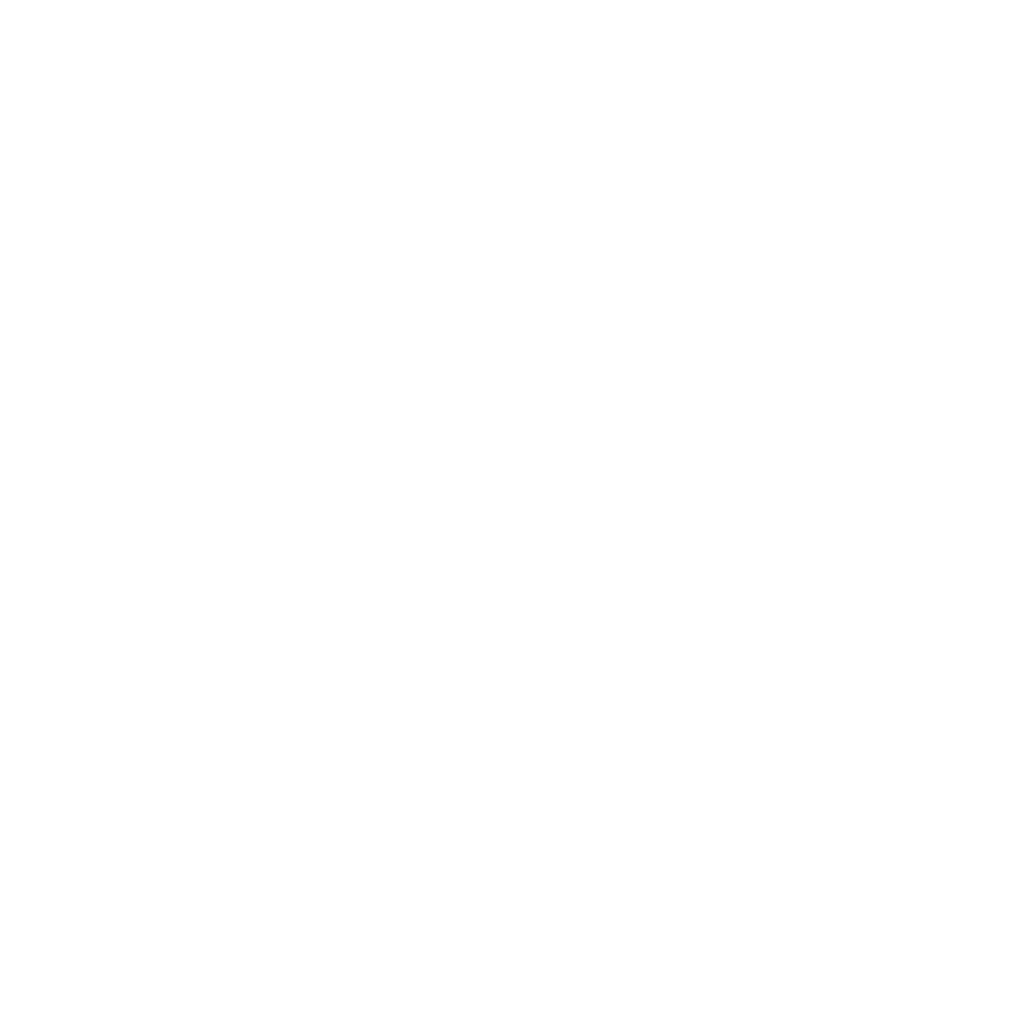 password1234
qwerty2024
User A
Sharing servers
9
[Speaker Notes: Conversely,  if they inject a password that does match [TRANSITION], the next log will increase the number of duplicates by 1 [TRANSITION] , confirming that this password was already in the vault.
As such, this is a simple example of a cross-user interaction of data through which they can test if the victim has already received a particular password or not by looking at fluctuations in the number of duplicate passwords that are logged. [TRANSITION]]
Injection attacks against password managers
#dup=m
#dup=m
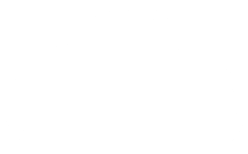 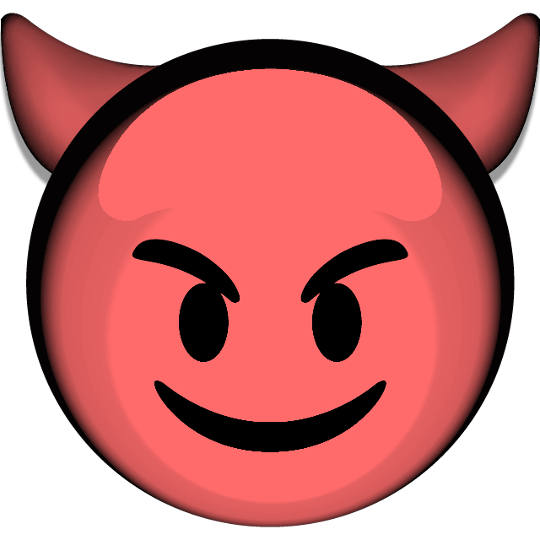 App servers
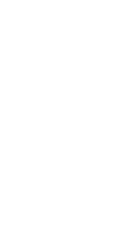 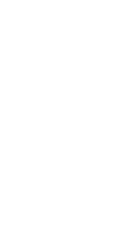 qwerty2024
password1234
qwerty2024
qwerty2024
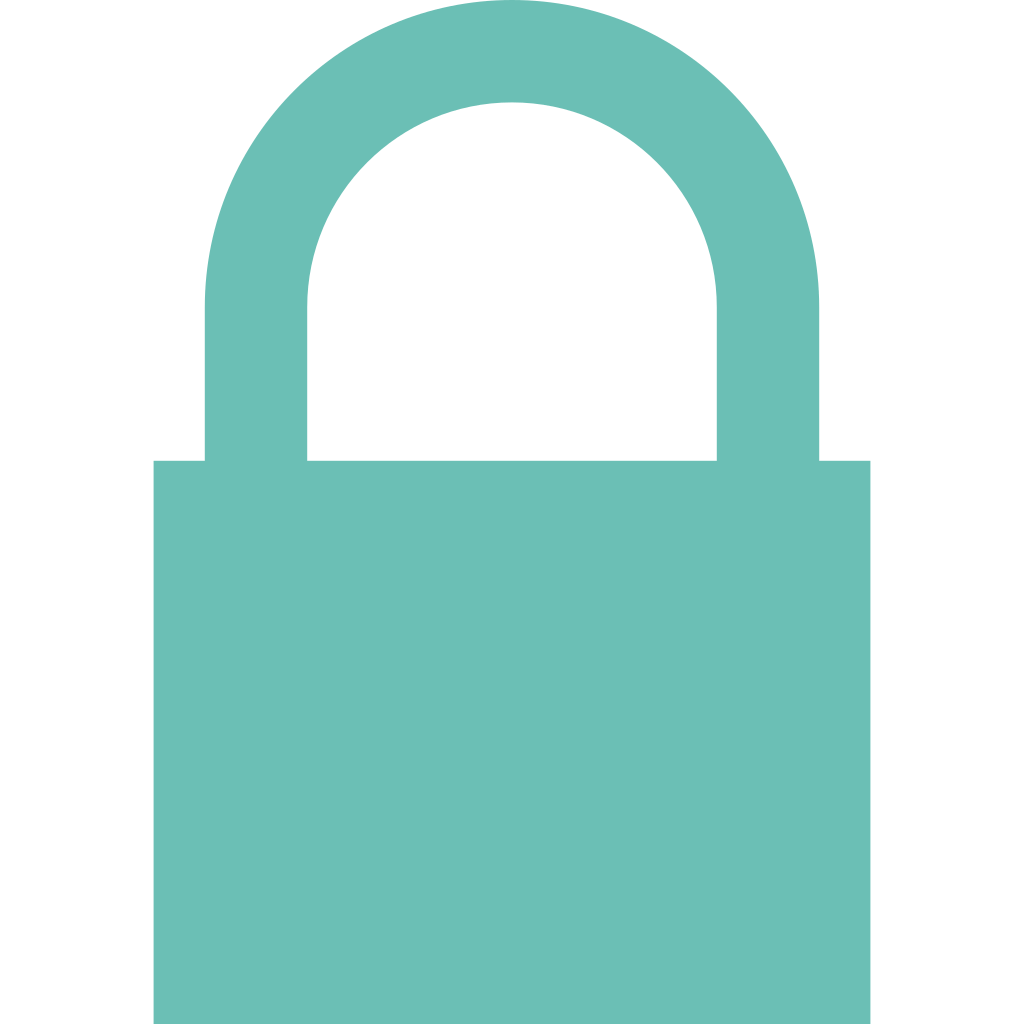 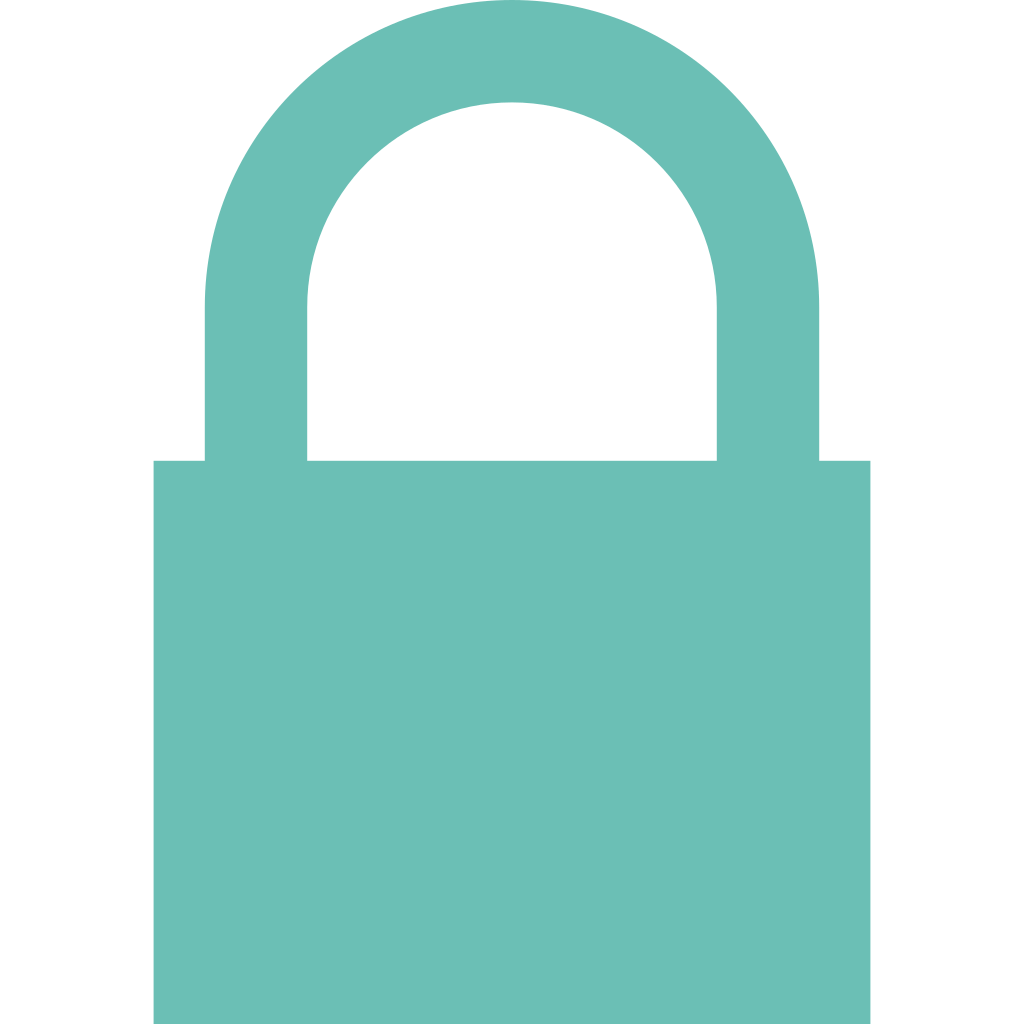 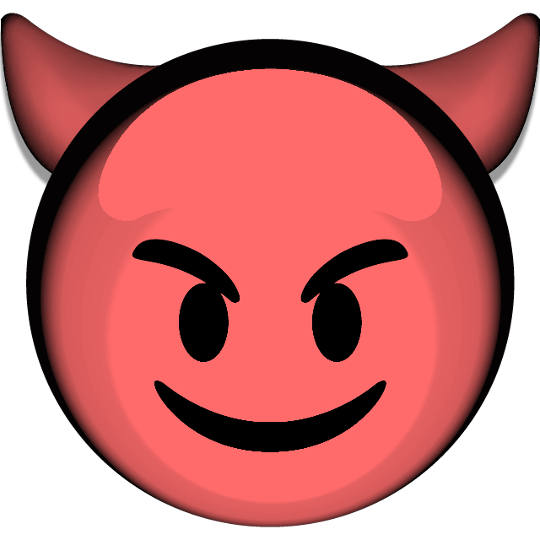 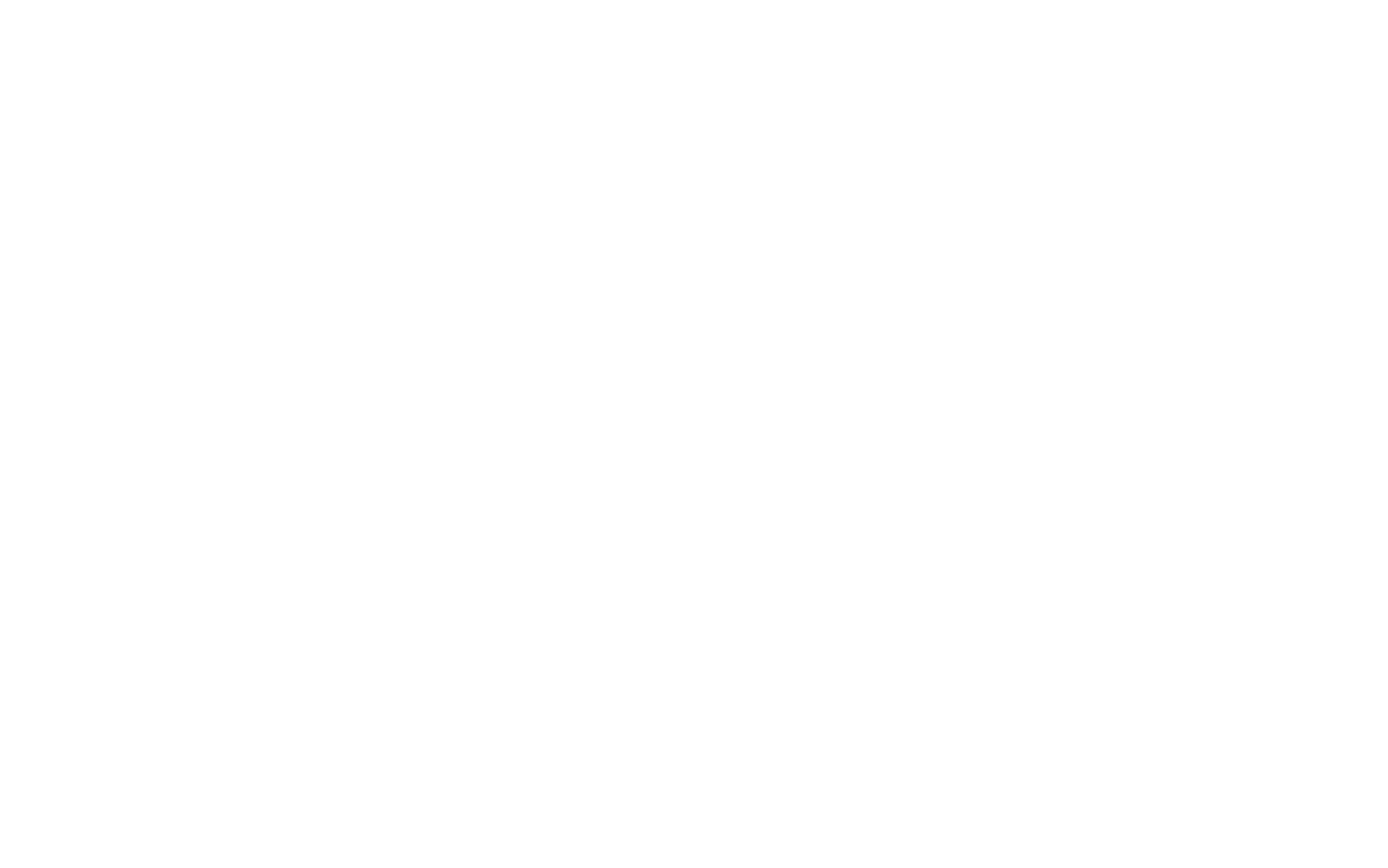 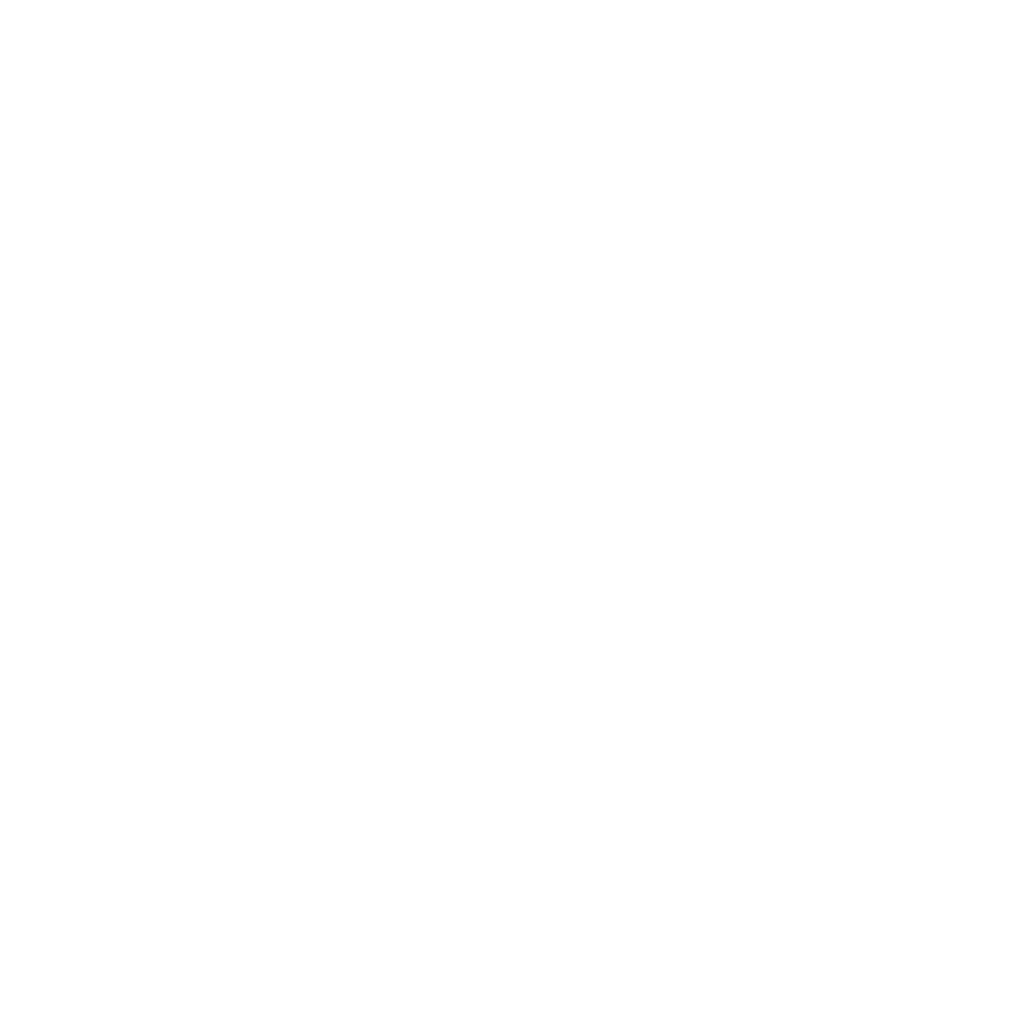 password1234
password1234
password1234
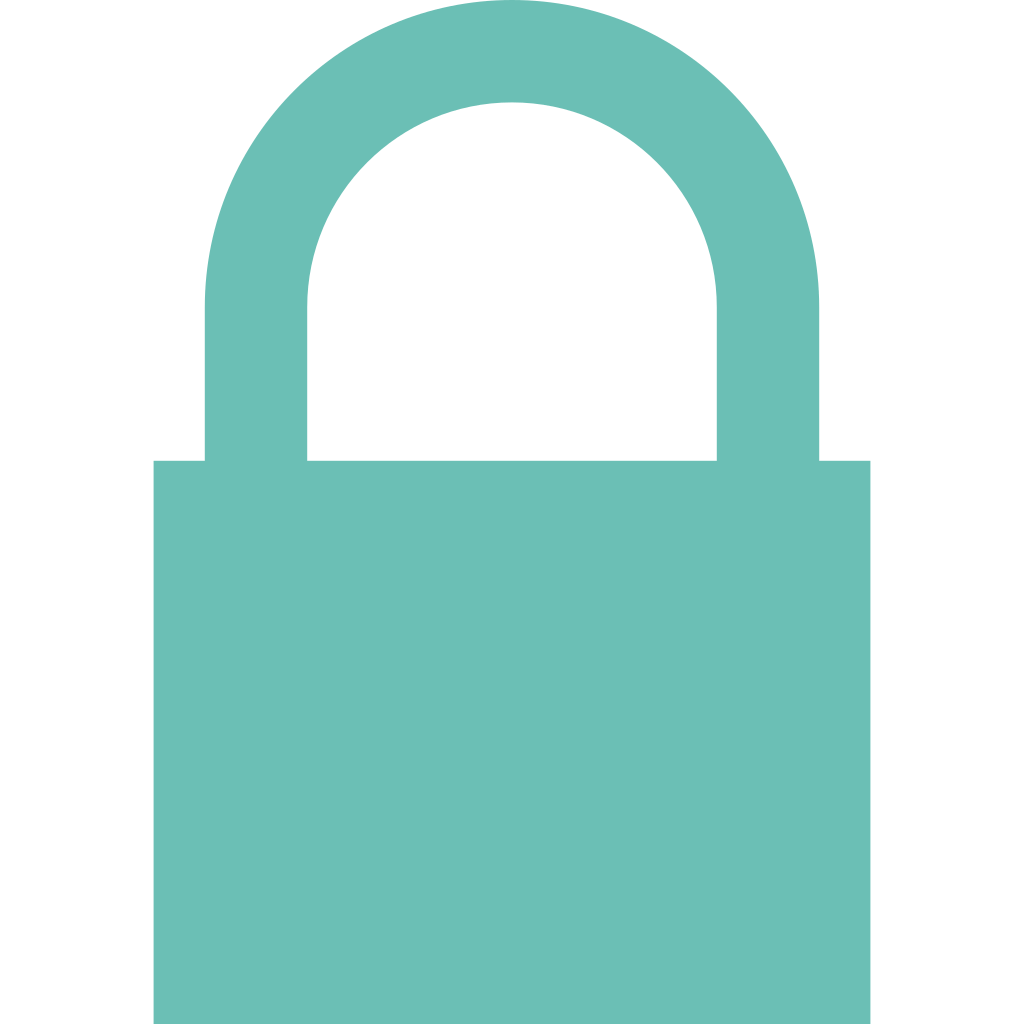 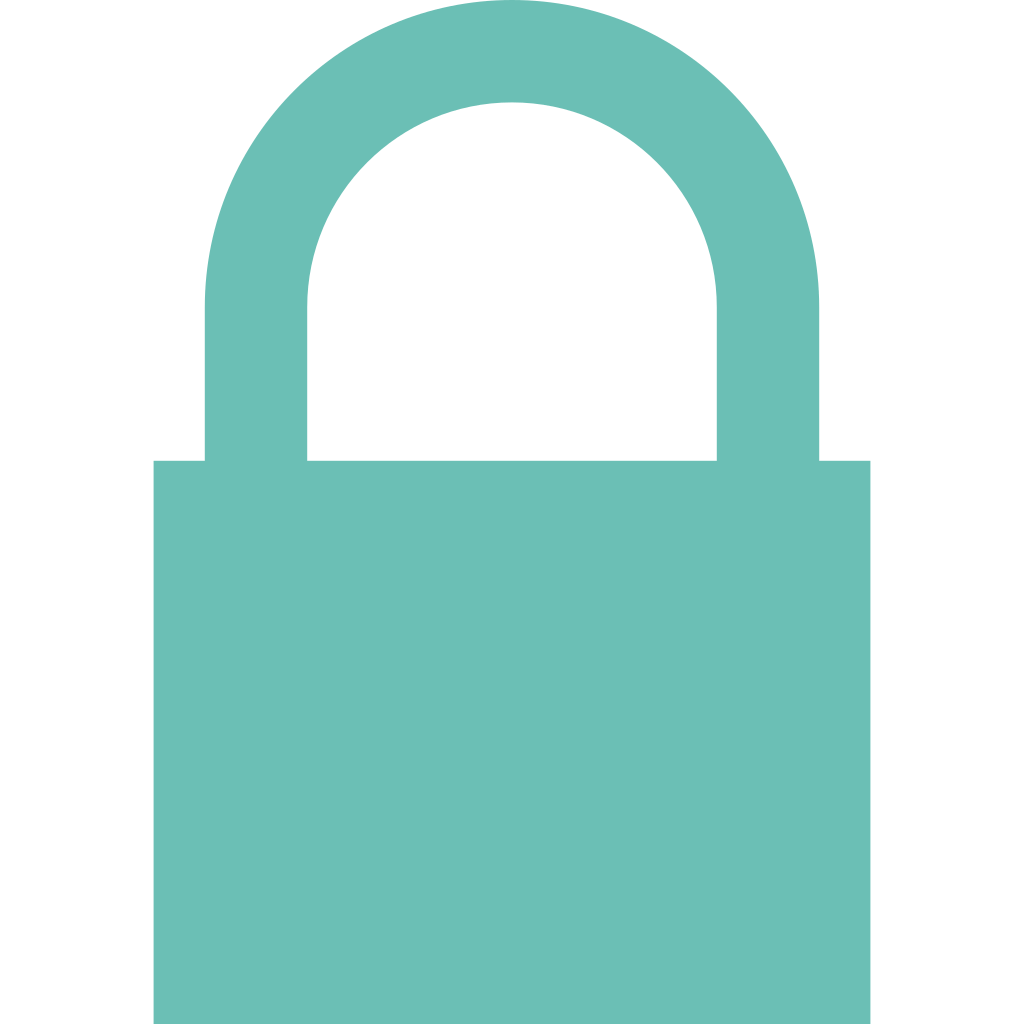 qwerty2024
User A
Sharing servers
9
[Speaker Notes: Conversely,  if they inject a password that does match [TRANSITION], the next log will increase the number of duplicates by 1 [TRANSITION] , confirming that this password was already in the vault.
As such, this is a simple example of a cross-user interaction of data through which they can test if the victim has already received a particular password or not by looking at fluctuations in the number of duplicate passwords that are logged. [TRANSITION]]
Injection attacks against password managers
#dup=m
#dup=m
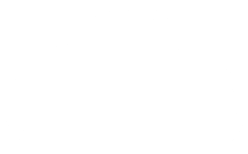 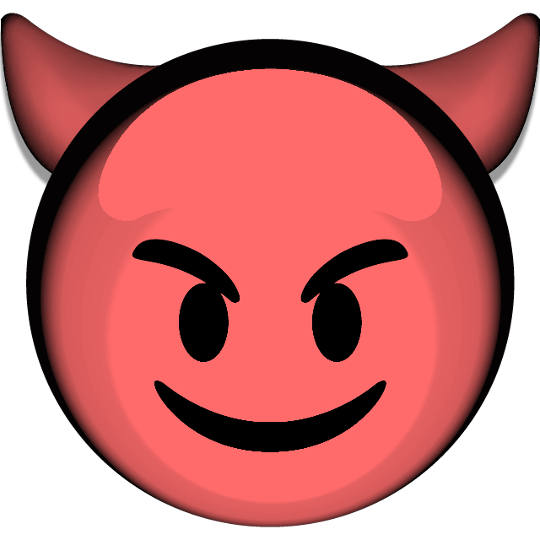 #dup=m+1
App servers
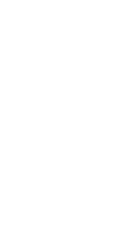 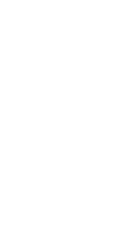 qwerty2024
password1234
qwerty2024
qwerty2024
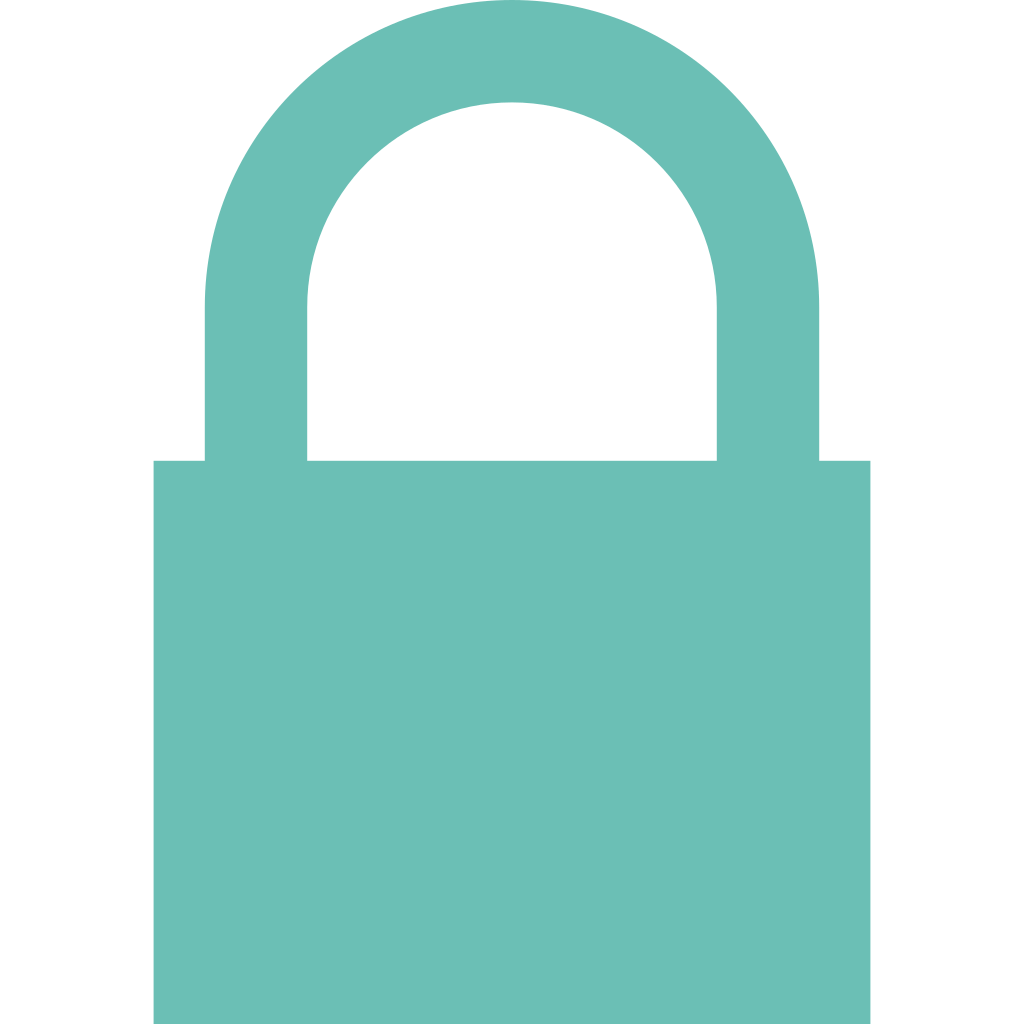 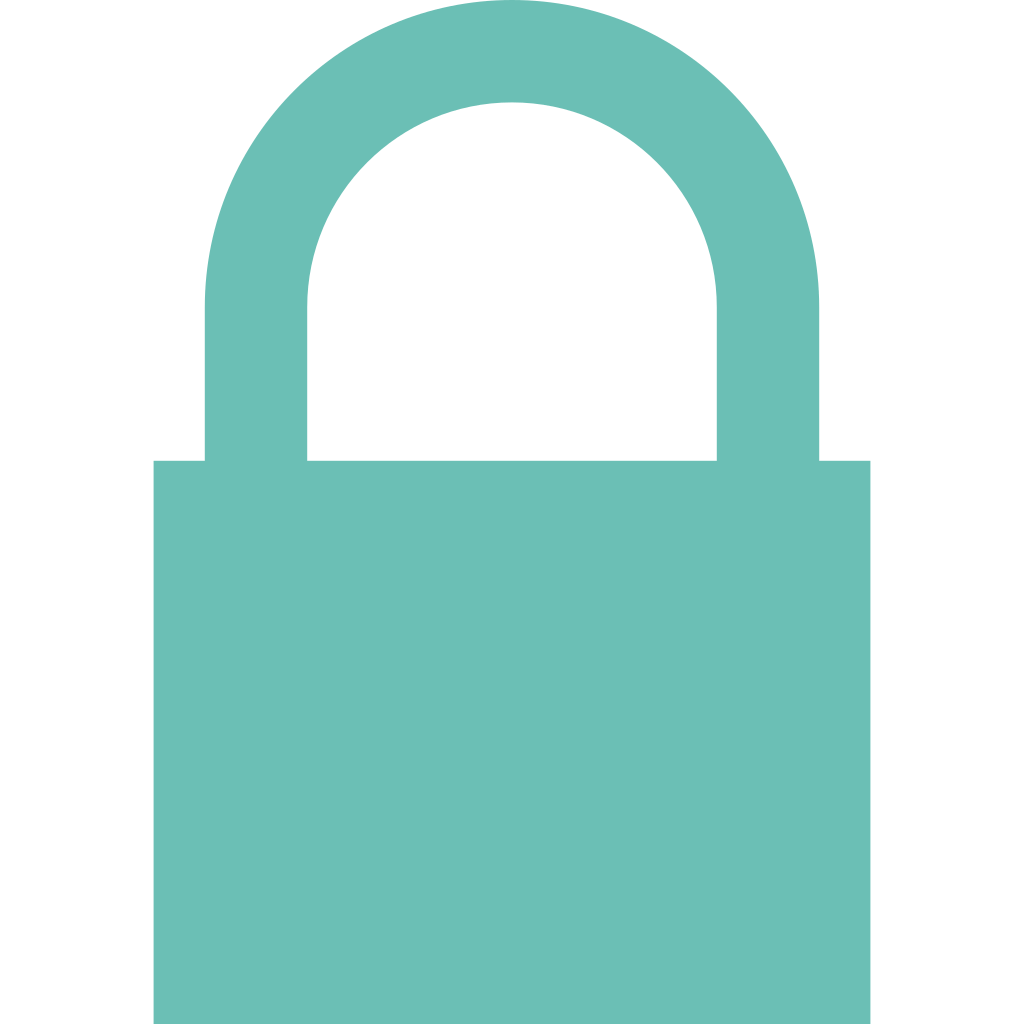 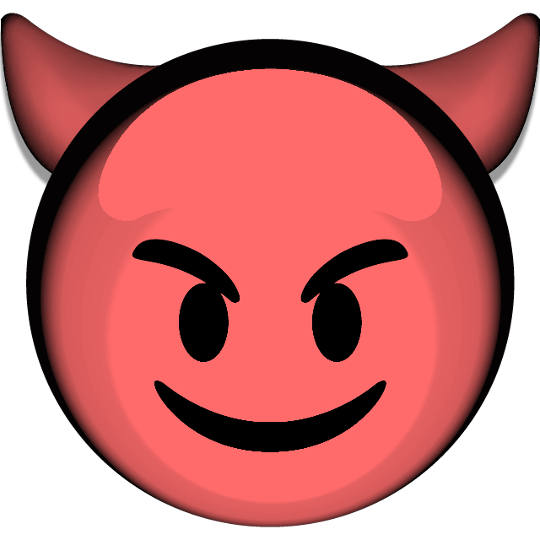 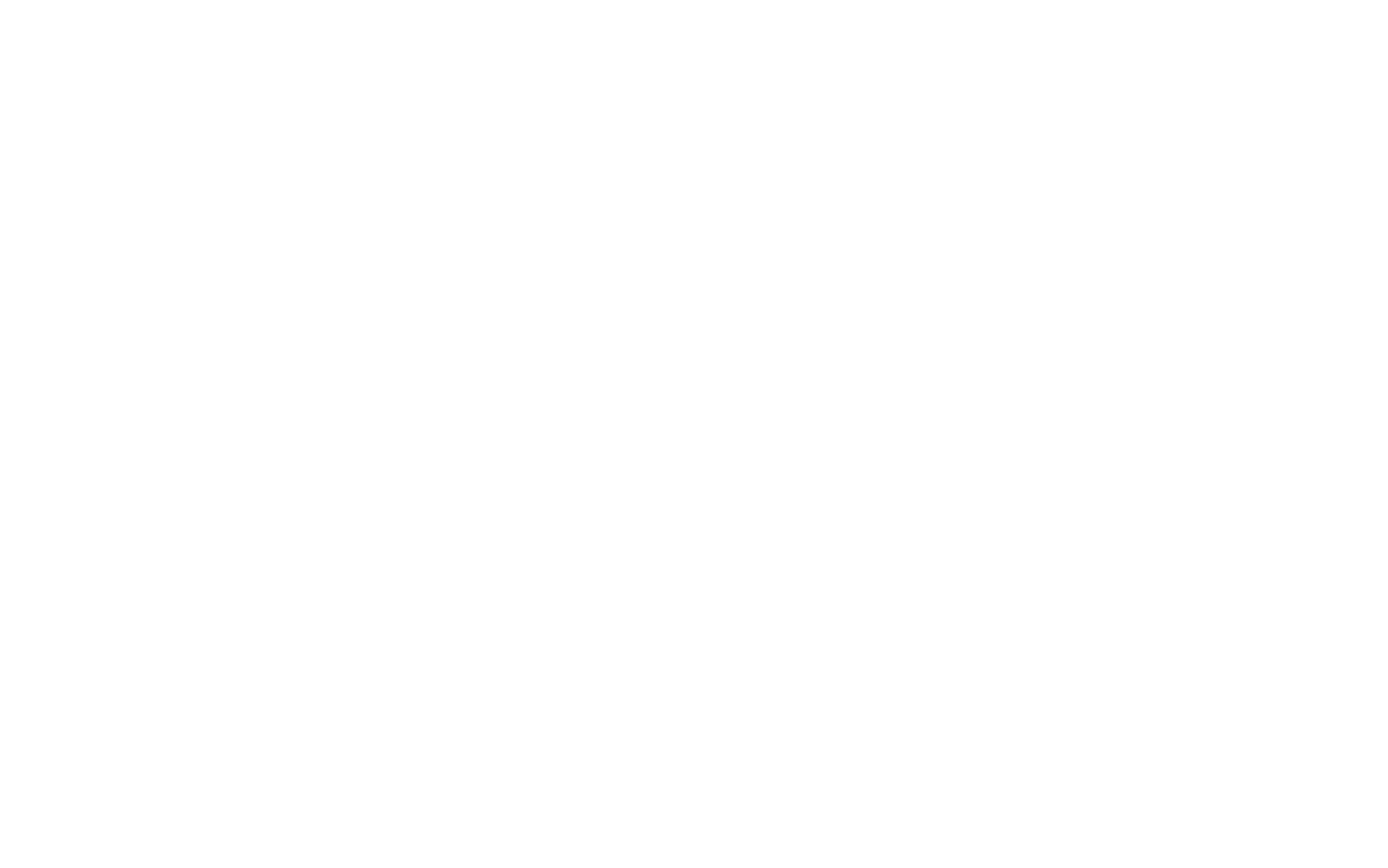 ✓
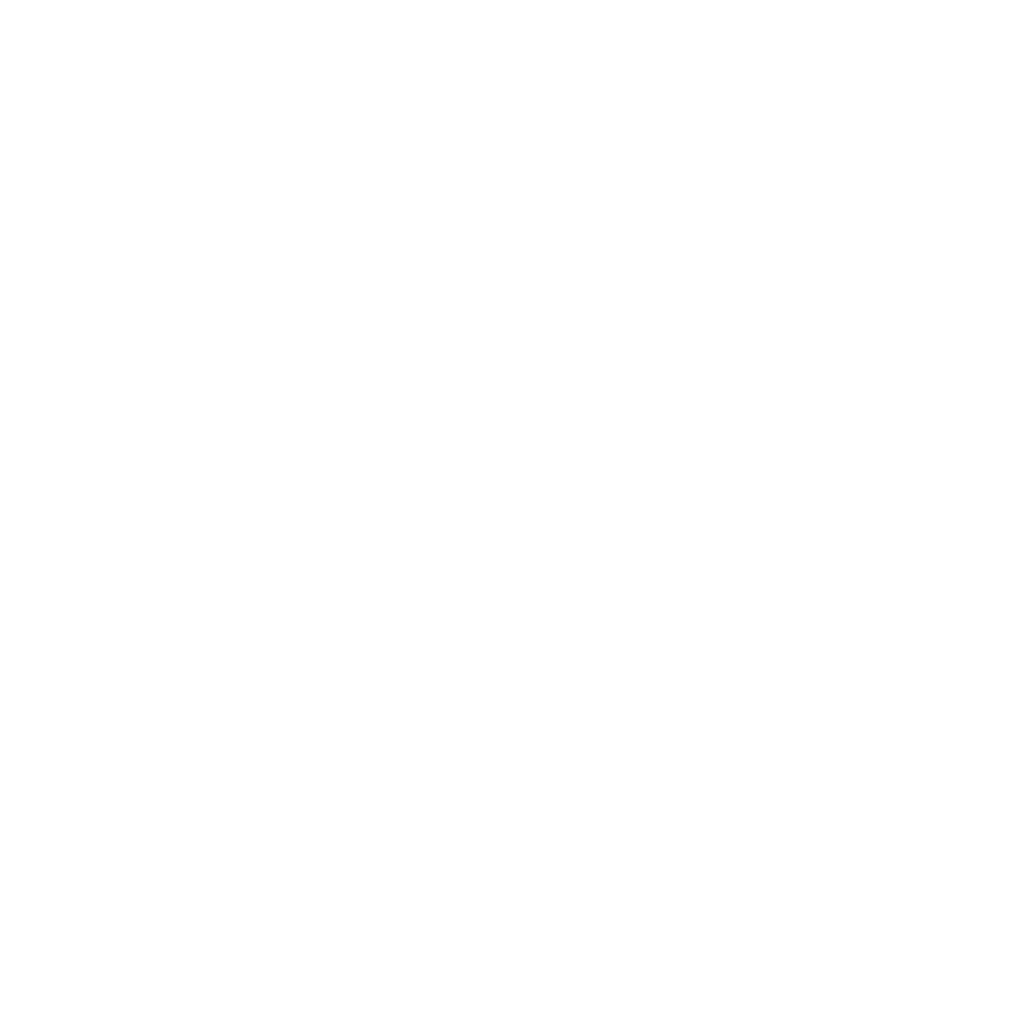 password1234
password1234
password1234
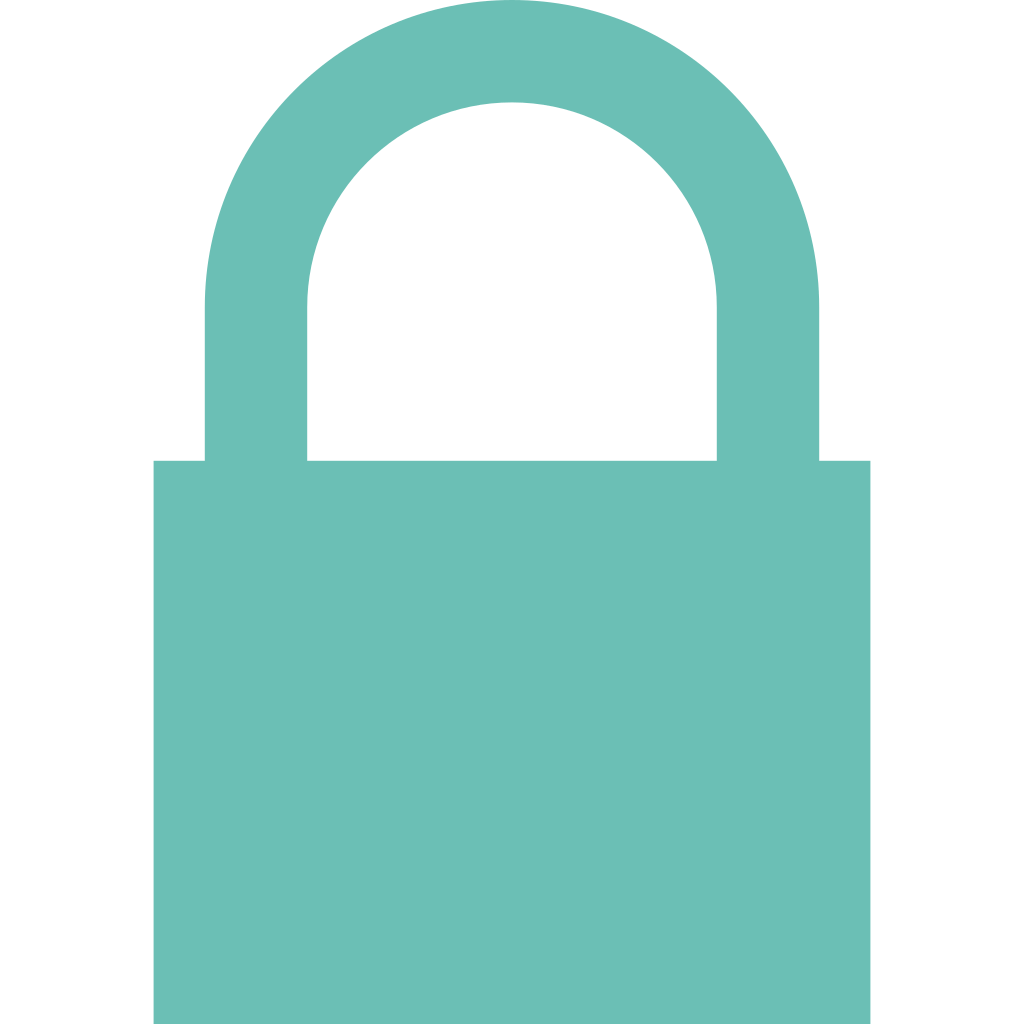 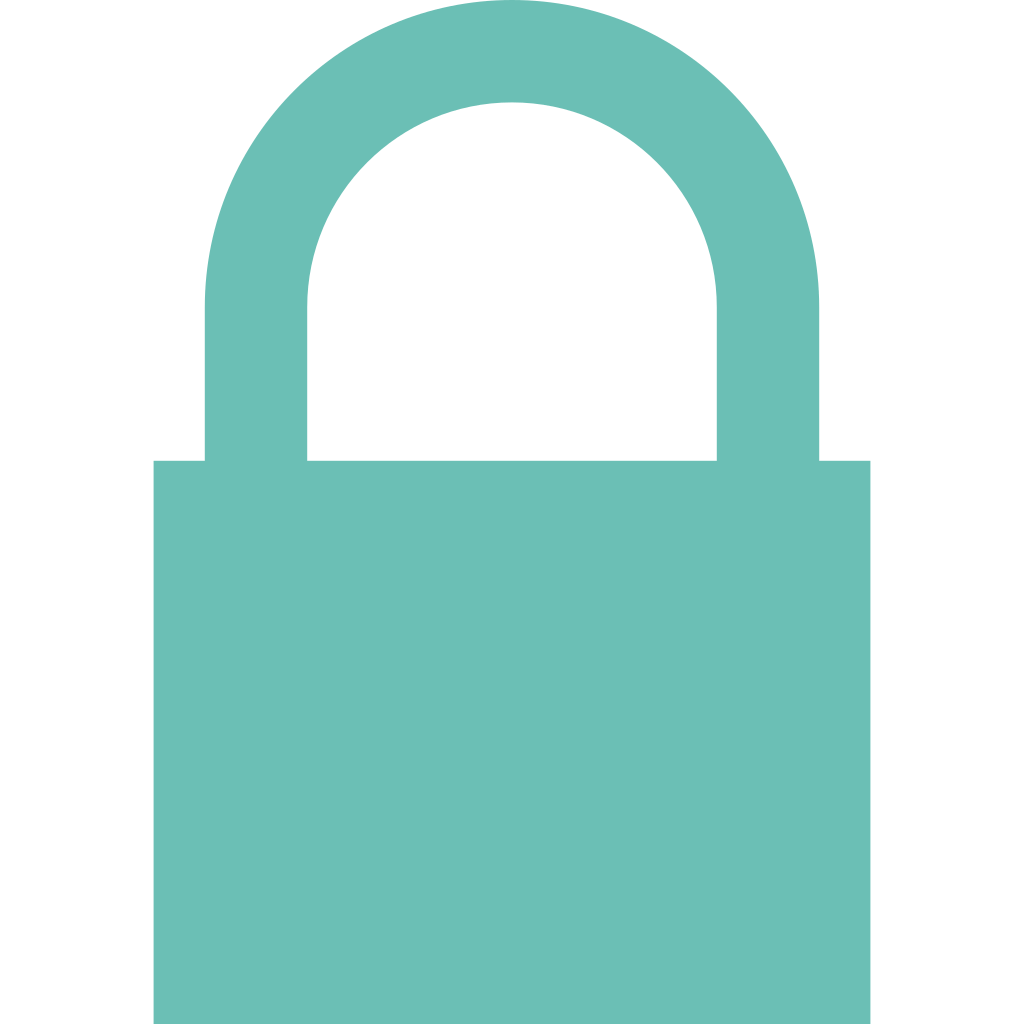 qwerty2024
User A
Sharing servers
9
[Speaker Notes: Conversely,  if they inject a password that does match [TRANSITION], the next log will increase the number of duplicates by 1 [TRANSITION] , confirming that this password was already in the vault.
As such, this is a simple example of a cross-user interaction of data through which they can test if the victim has already received a particular password or not by looking at fluctuations in the number of duplicate passwords that are logged. [TRANSITION]]
Injection attacks against password managers
#dup=m
#dup=m
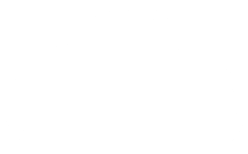 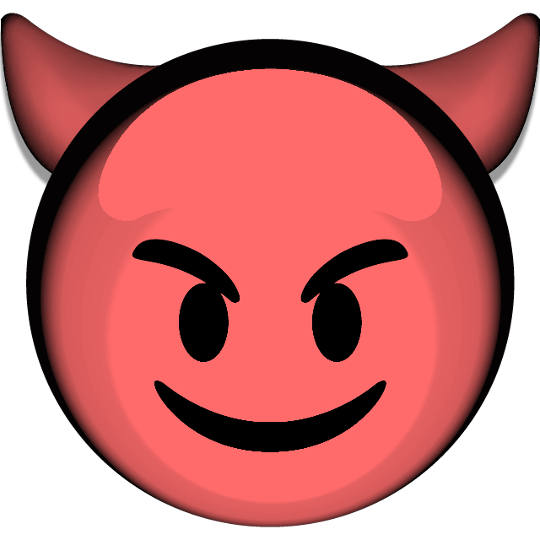 #dup=m+1
App servers
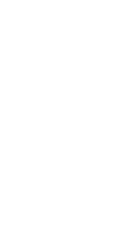 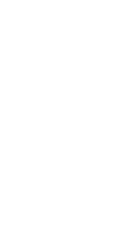 qwerty2024
password1234
qwerty2024
qwerty2024
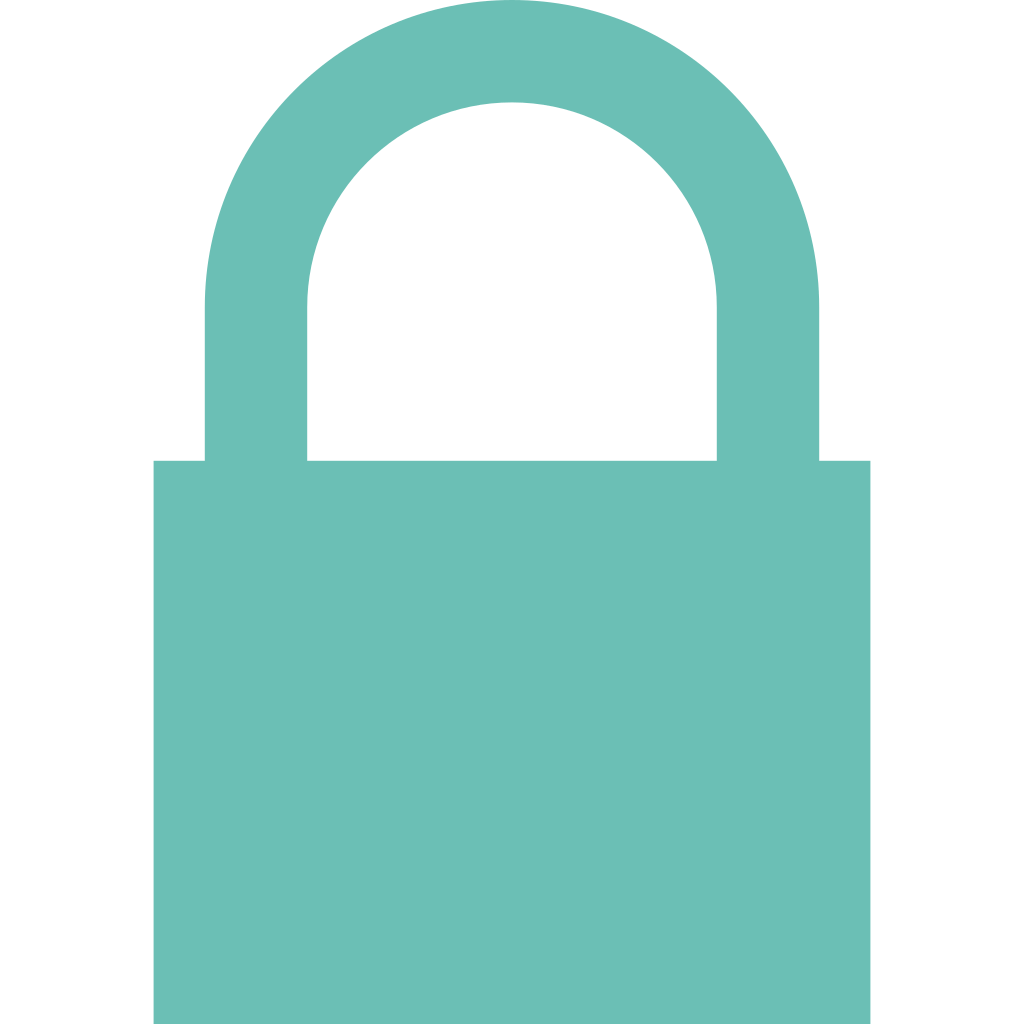 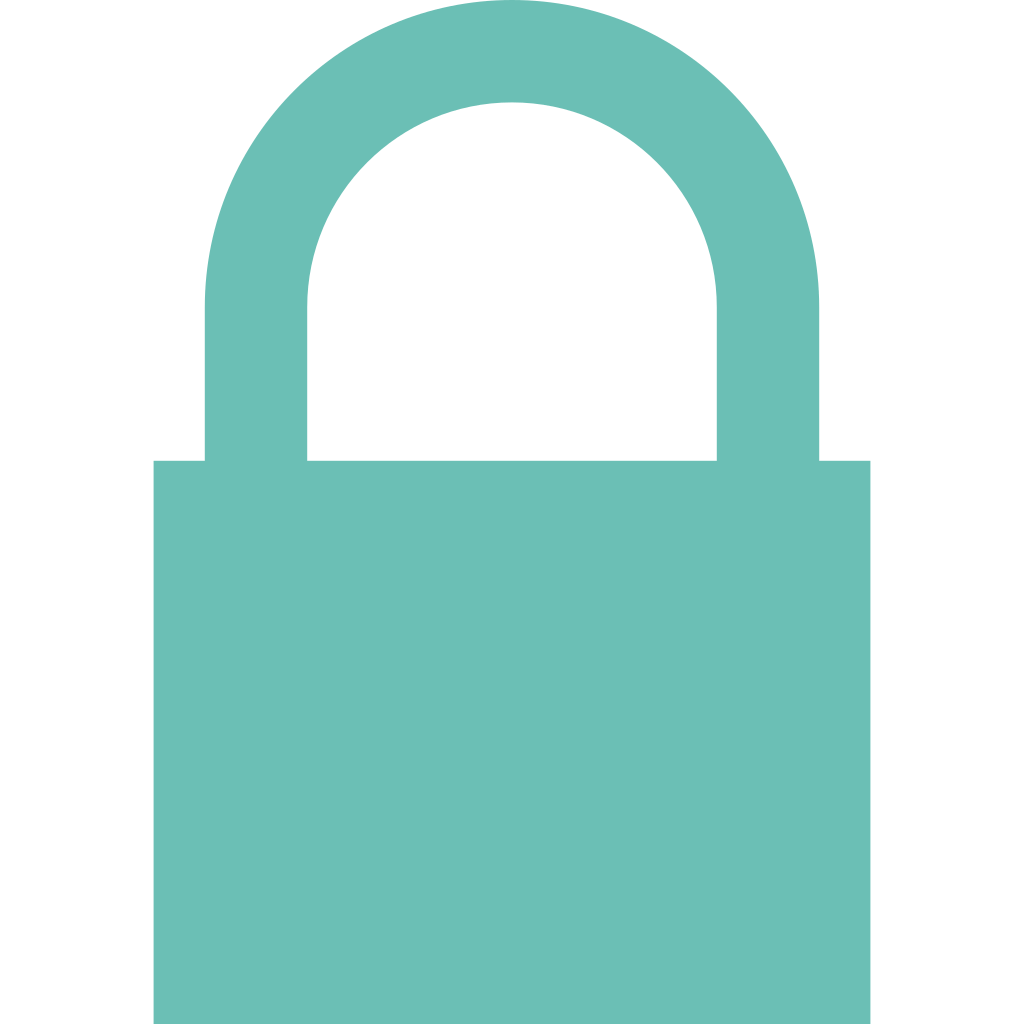 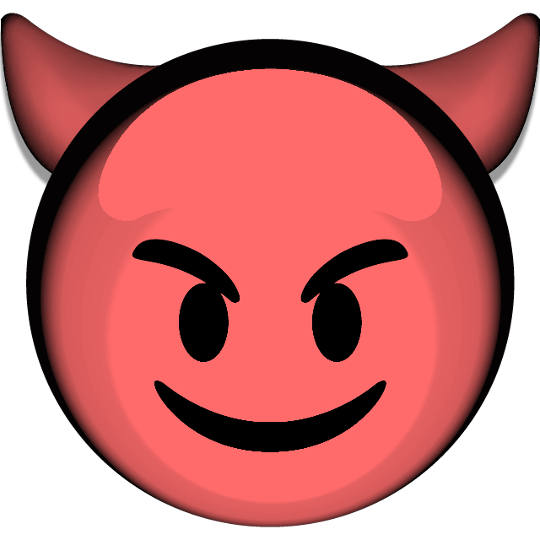 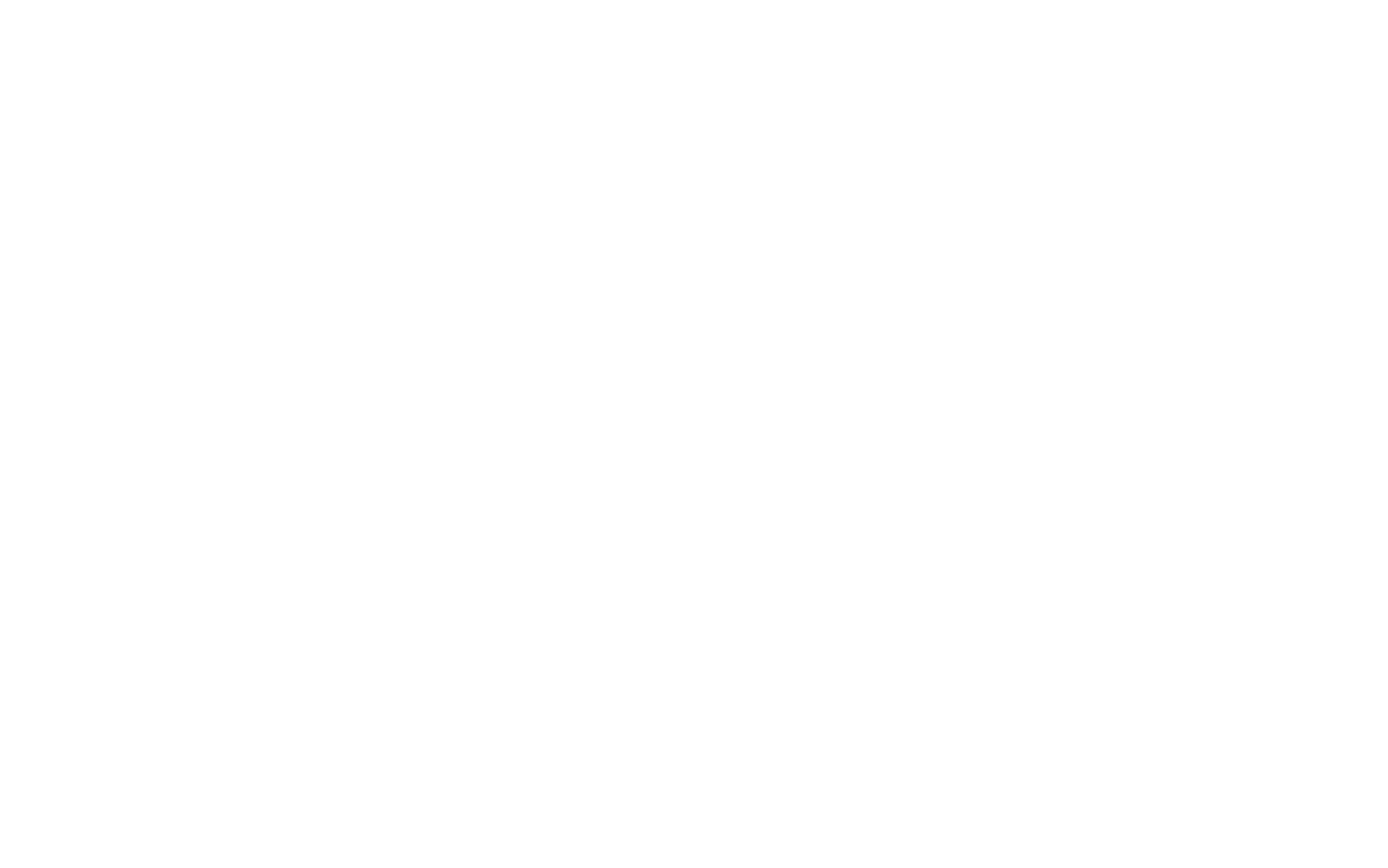 ✓
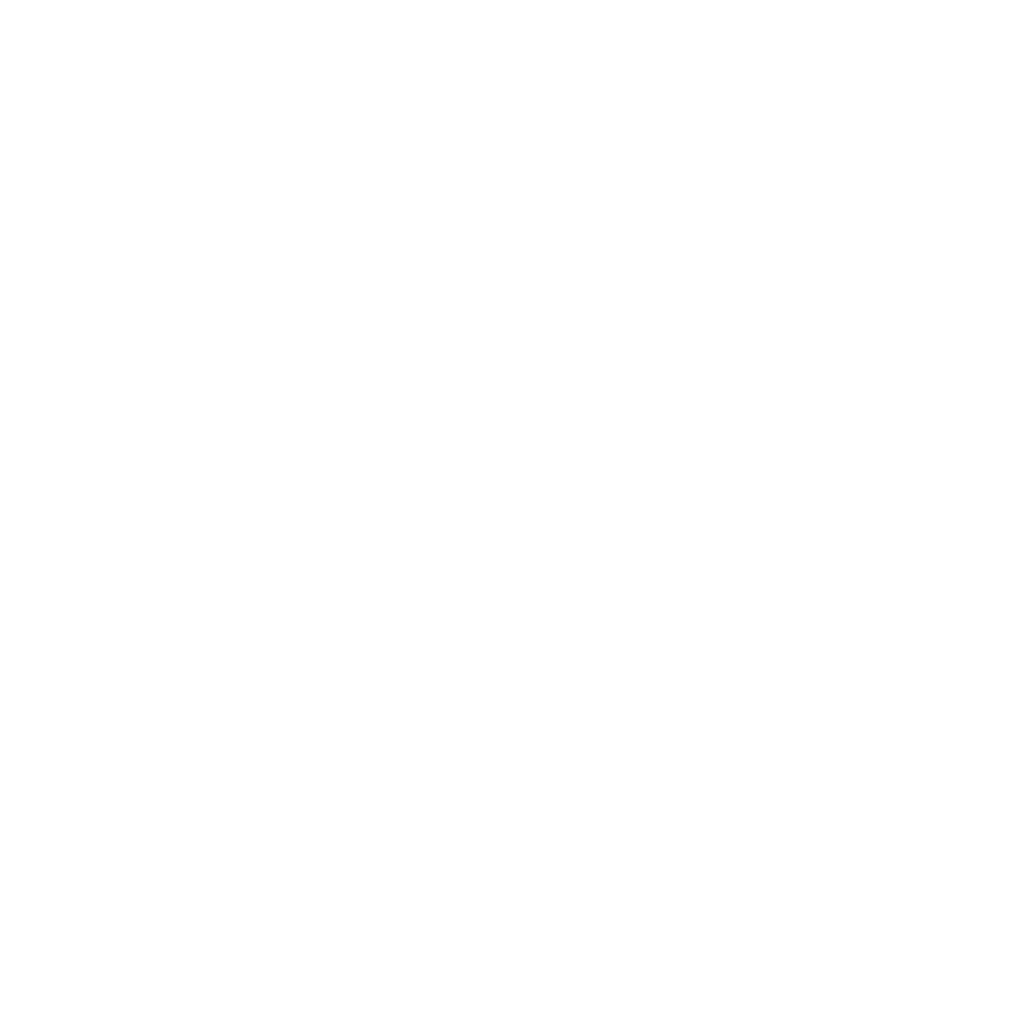 password1234
password1234
password1234
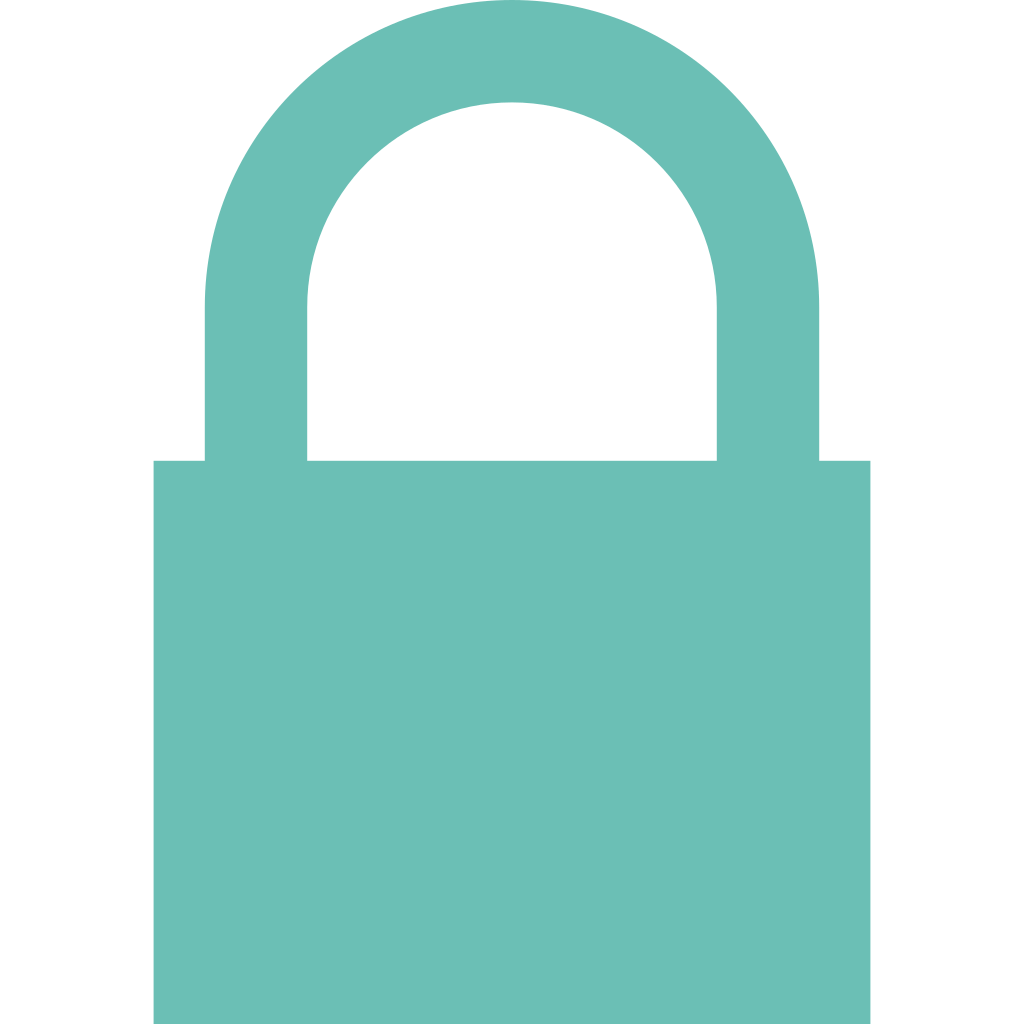 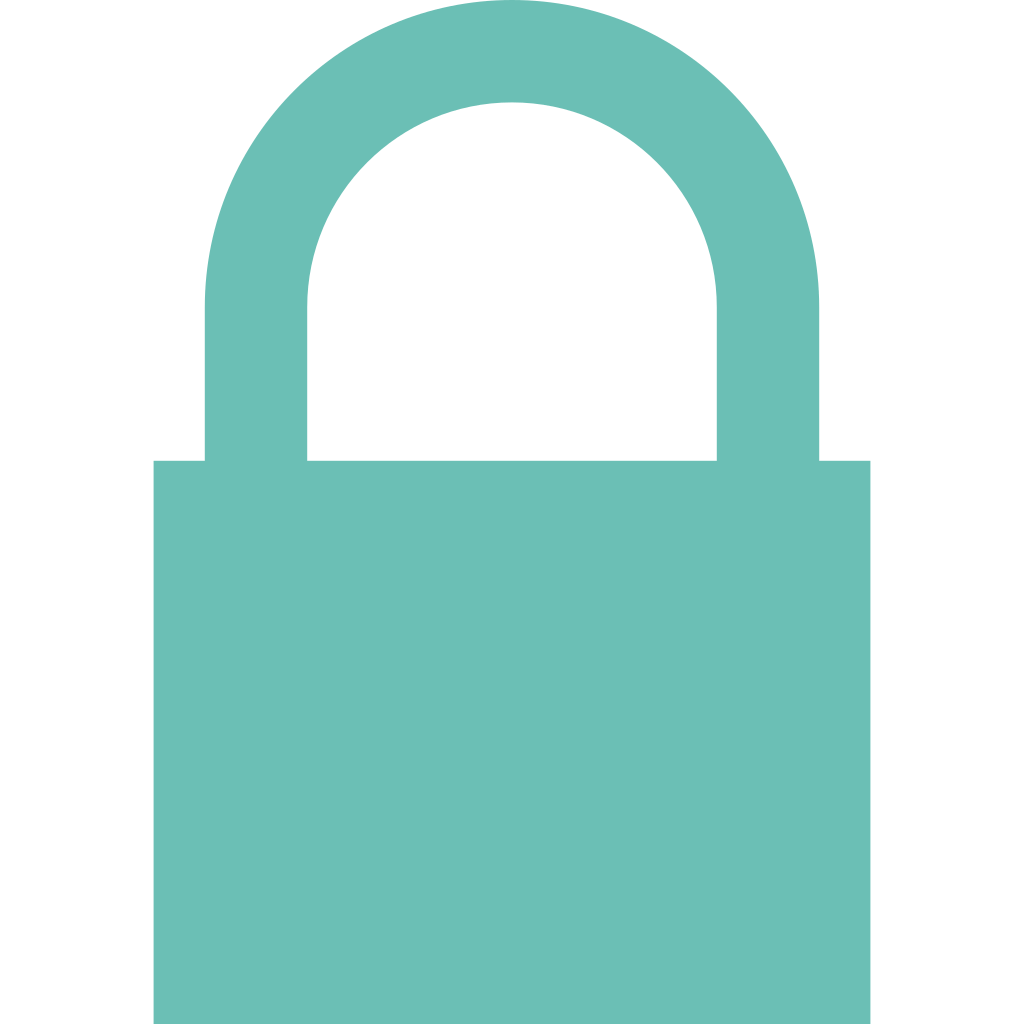 qwerty2024
User A
Sharing servers
In our paper: generalization to binary-search  dictionary attack
9
[Speaker Notes: In our paper, we show how this basic mechanism can be leveraged to perform a dictionary attack against saved passwords, using a binary-search injection strategy to traverse the list of candidates in logarithmic time. 
We also show other generalizations of this attack, for example in the presence of external noise, or when the security logs are encrypted instead of in plaintext. [TRANSITION]]
Results and mitigations
Case study #1
Case study #2
10
[Speaker Notes: As part of our investigations, we found a bunch of other vulnerabilities against password managers, which we cover in detail in the paper.
In general, like against E2EE backups, these vulnerabilities arise from subtle interactions between the data received by various users, which results in side-channel leakage in the context of injection attacks.
So this is all for our attacks, and now we will move to disclosures and mitigations and general takeaways.]
Results and mitigations
Case study #1
Case study #2
We disclosed all the vulnerabilities to the vendors. 
They acknowledged findings and most deployed mitigations.
10
[Speaker Notes: We disclosed all the vulnerabilities to the vendors, the disclosure process to password managers is almost done, but for now we won’t release the companies to vulnerabilities identity.
All the vendors acknowledged our findings.]
Results and mitigations
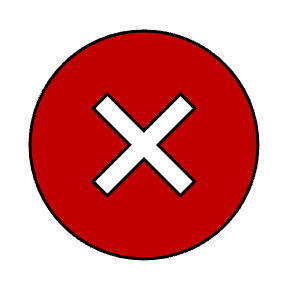 Case study #1
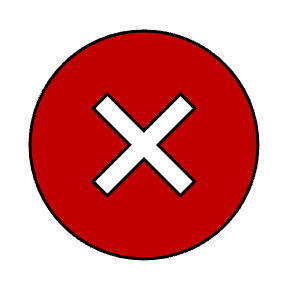 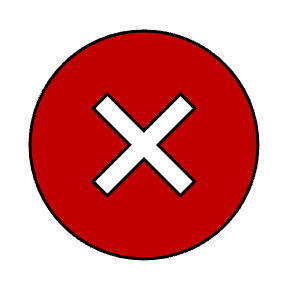 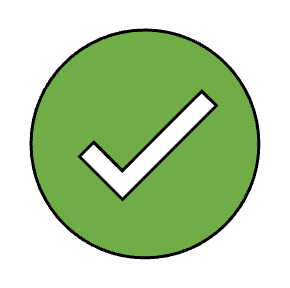 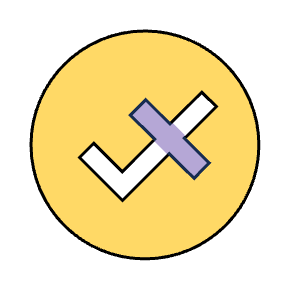 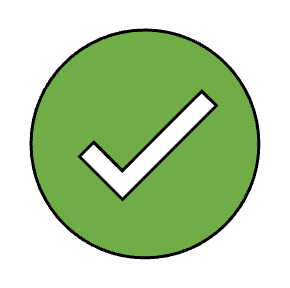 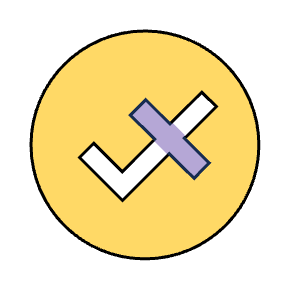 Case study #2
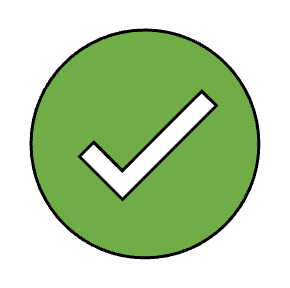 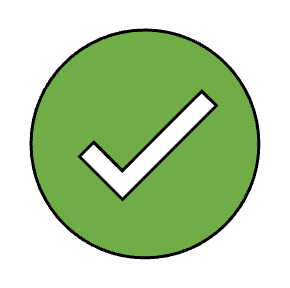 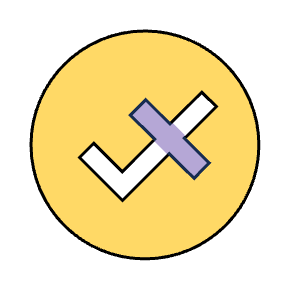 Full mitigation
Partial mitigation
No mitigation
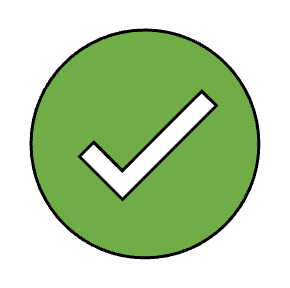 We disclosed all the vulnerabilities to the vendors. 
They acknowledged findings and most deployed mitigations.
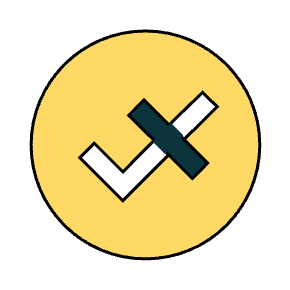 10
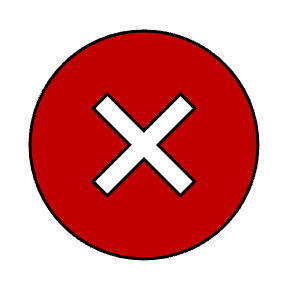 [Speaker Notes: Most deployed partial or full mitigations. Partial mitigations are for example inserting noise or rate limiting queries, solutions that prevent our current attack, but don’t address the underlying issue. Therefore, more expensive injection attacks might be possible.  
Full mitigations address the underlying cross-user interaction that enabled the attacks in the first place.  
However these are complex applications, and trade-offs between security and performance might make full mitigations prohibitive. How to address these tensions is an open question.]
What comes next?
11
[Speaker Notes: We showed many problems in a reasonable number of apps, but as we integrate E2E encryption into more and more applications,]
What comes next?
New ways of auditing apps
11
[Speaker Notes: we will need new approaches for auditing them for potential injection vulnerabilities.]
What comes next?
New ways of auditing apps
New attack vectors
11
[Speaker Notes: More E2EE applications, with different usages and features they want to support opens the door to new attack vectors,
So injection attacks are going to be a widespread problem.]
What comes next?
New ways of auditing apps
New attack vectors
Cross-user interactions
11
[Speaker Notes: We showed how having data from different users interact enabled leaking users data.]
What comes next?
New ways of auditing apps
New attack vectors
Cross-user interactions
How to build new frameworks to audit these E2EE systems
11
[Speaker Notes: So ultimately, more research is needed to create new frameworks to audit these E2EE systems,
both to test existing applications and to catch these vulnerabilities before deployment.]
What comes next?
Security/performance tensions
New ways of auditing apps
New attack vectors
Cross-user interactions
How to build new frameworks to audit these E2EE systems
11
[Speaker Notes: However, even if we find the vulnerabilities, in some cases, it is not clear how to mitigate these vulnerabilities, due to fundamental tensions between performance and security.]
What comes next?
Security/performance tensions
New ways of auditing apps
New attack vectors
security/performance
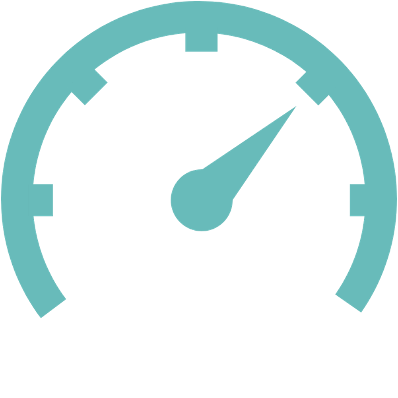 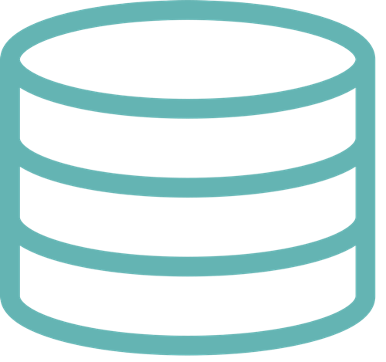 Cross-user interactions
How to build new frameworks to audit these E2EE systems
11
[Speaker Notes: Security can be in tension with application bandwidth limits, time sensitivity, storage. Some of these applications might have larger workloads, for example. 

Therefore, straightforward solutions that might work in other domains are not scalable in our setting.]
What comes next?
Security/performance tensions
New ways of auditing apps
New attack vectors
security/performance
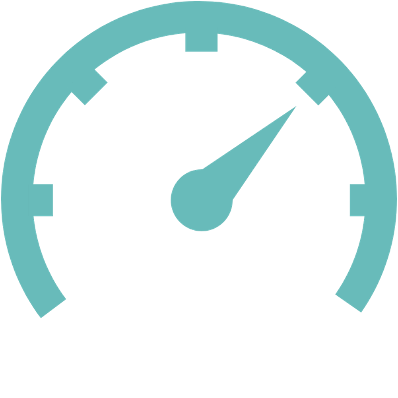 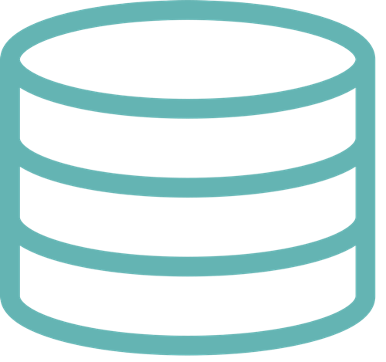 Cross-user interactions
Disable compression and deduplication in backups
How to build new frameworks to audit these E2EE systems
11
[Speaker Notes: In our backups paper, when we ran some experiments on synthetic data where we disabled both deduplication and compression,]
What comes next?
Security/performance tensions
New ways of auditing apps
New attack vectors
security/performance
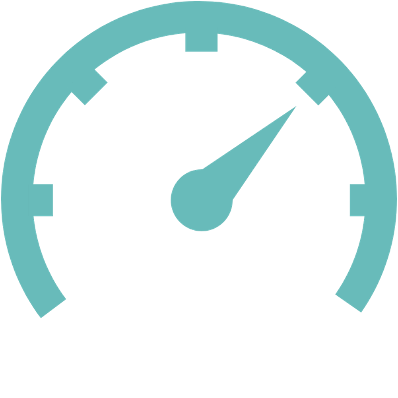 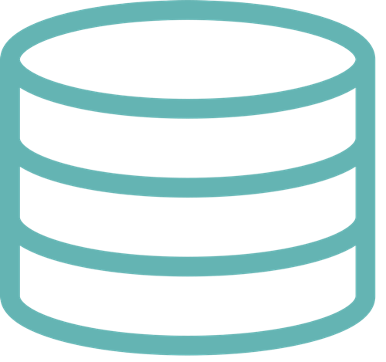 18x blow up
in storage
Cross-user interactions
Disable compression and deduplication in backups
How to build new frameworks to audit these E2EE systems
11
[Speaker Notes: and the size of the encrypted database blew up by 18x, which might be prohibitive]
What comes next?
Security/performance tensions
New ways of auditing apps
New attack vectors
security/performance
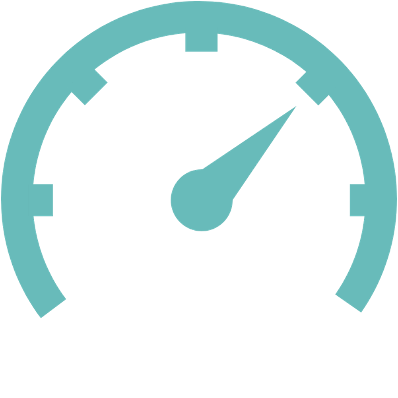 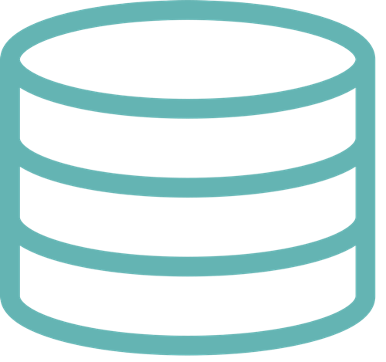 18x blow up
in storage
Cross-user interactions
Disable compression and deduplication in backups
How to build new frameworks to audit these E2EE systems
How to navigate tensions in a principled way
11
[Speaker Notes: So we need more research to understand how to navigate these tensions in a principled way.

BACKUP (if we are running out of time): 
Overall, as more and diverse apps implement E2EE, we believe injection attacks will be a widespread problem,
so we need to develop new frameworks to audit these E2EE systems to catch these vulnerabilities,
but we also need more research to understand how to navigate tensions between security and performance, to mitigate them.]
Thank you!
Questions?
      andresfg@cs.cornell.edu   
    carolina@cs.cornell.edu   |   cortegap.github.io
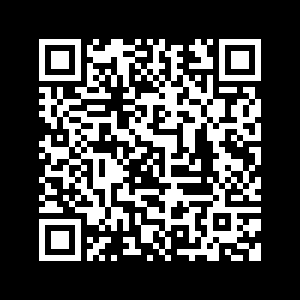 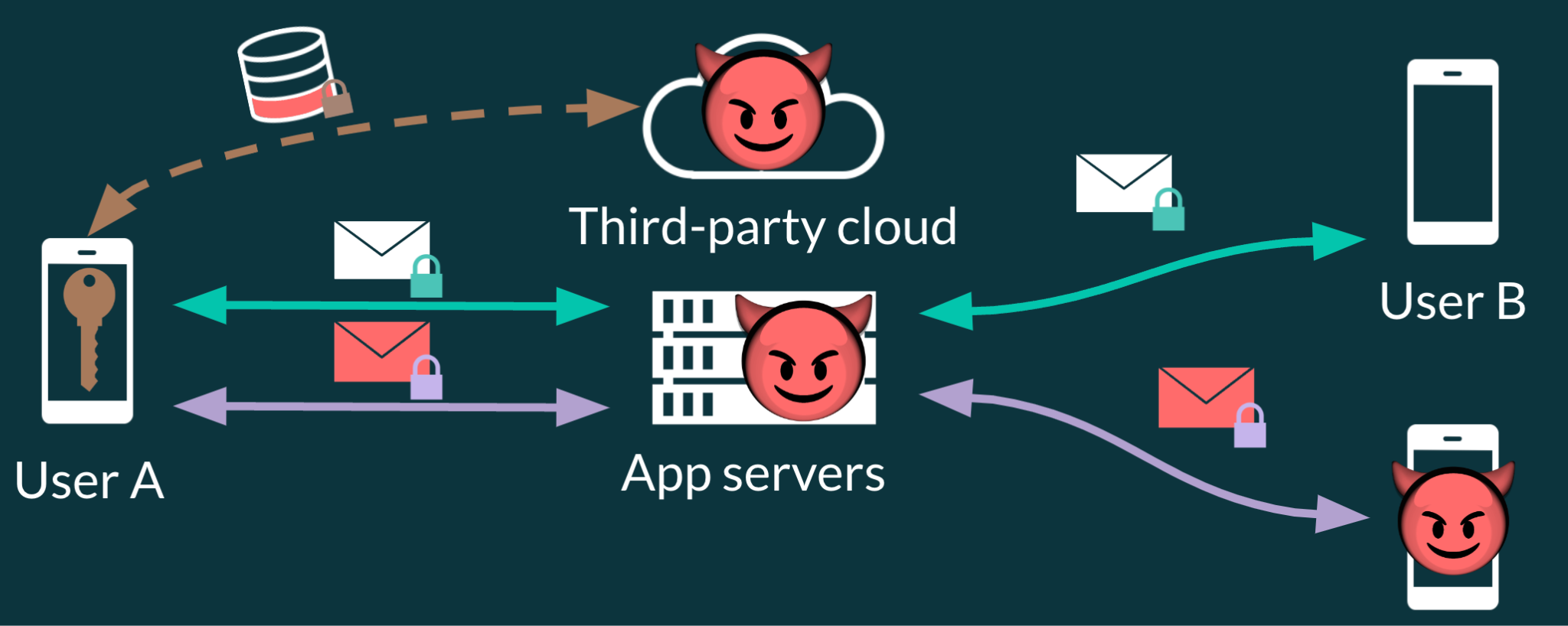 Injection Attacks Against End-to-End Encrypted Applications, to appear in IEEE S&P  ‘24
Exploiting Leakage in Password Managers via Injection Attacks, in preparation ‘24
CREDITS: This presentation template was created by Slidesgo,
and includes icons by Flaticon, and infographics & images by Freepik.
12
[Speaker Notes: This is it for our talk, thanks to our co-authors, and to you all.
Our contact information is on the screen.
The QR code links to our backups paper, which will be presented at Oakland in two months;
the password managers work is in preparation and under the disclosure process.
We are happy to take questions now!]